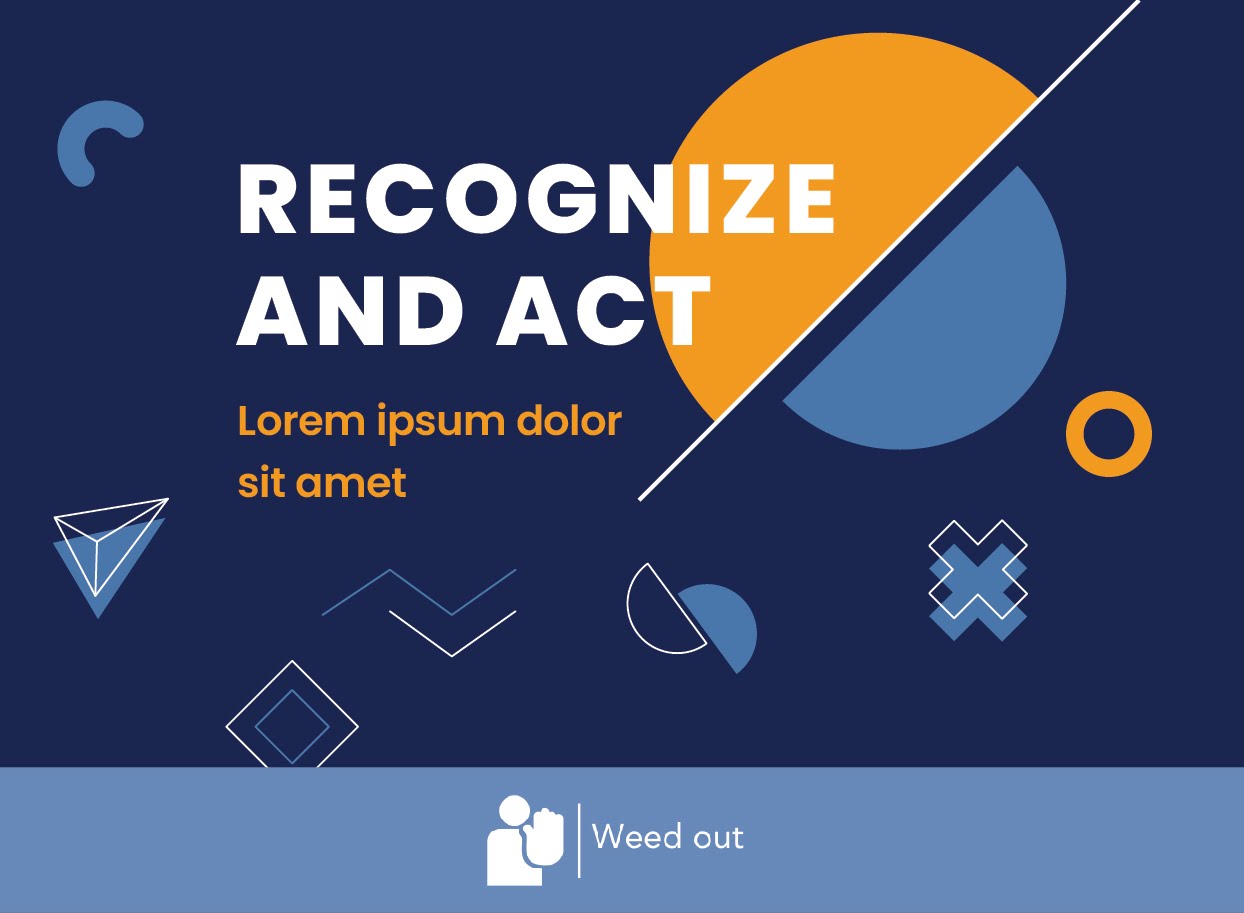 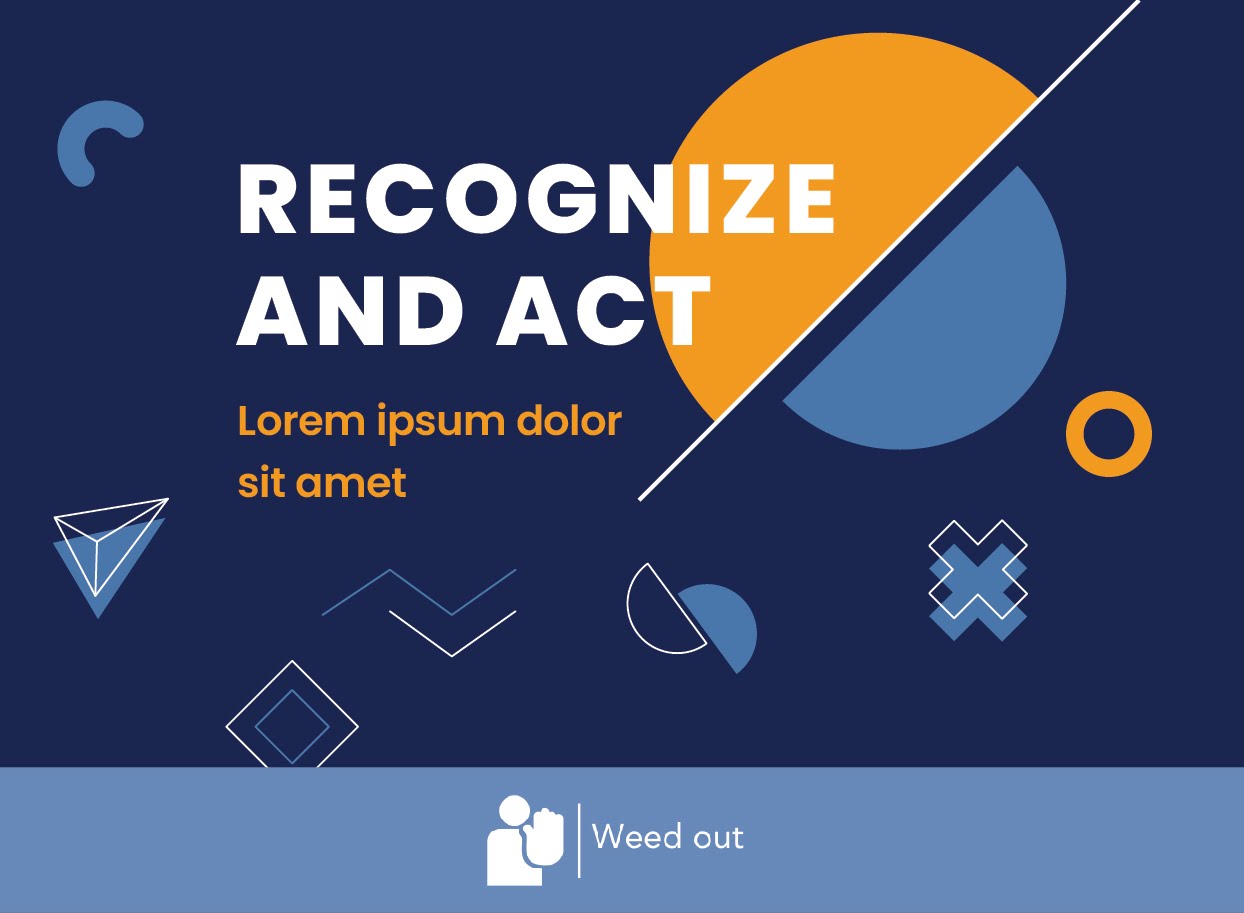 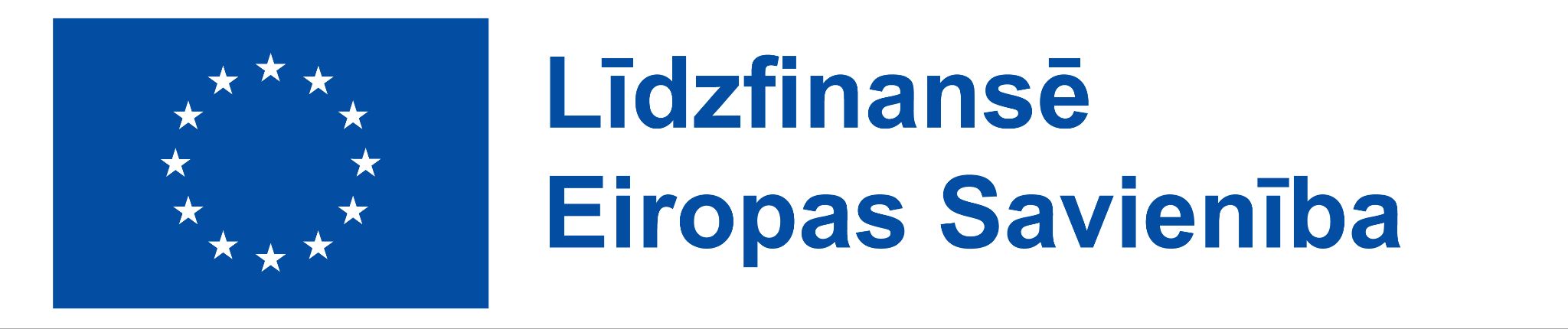 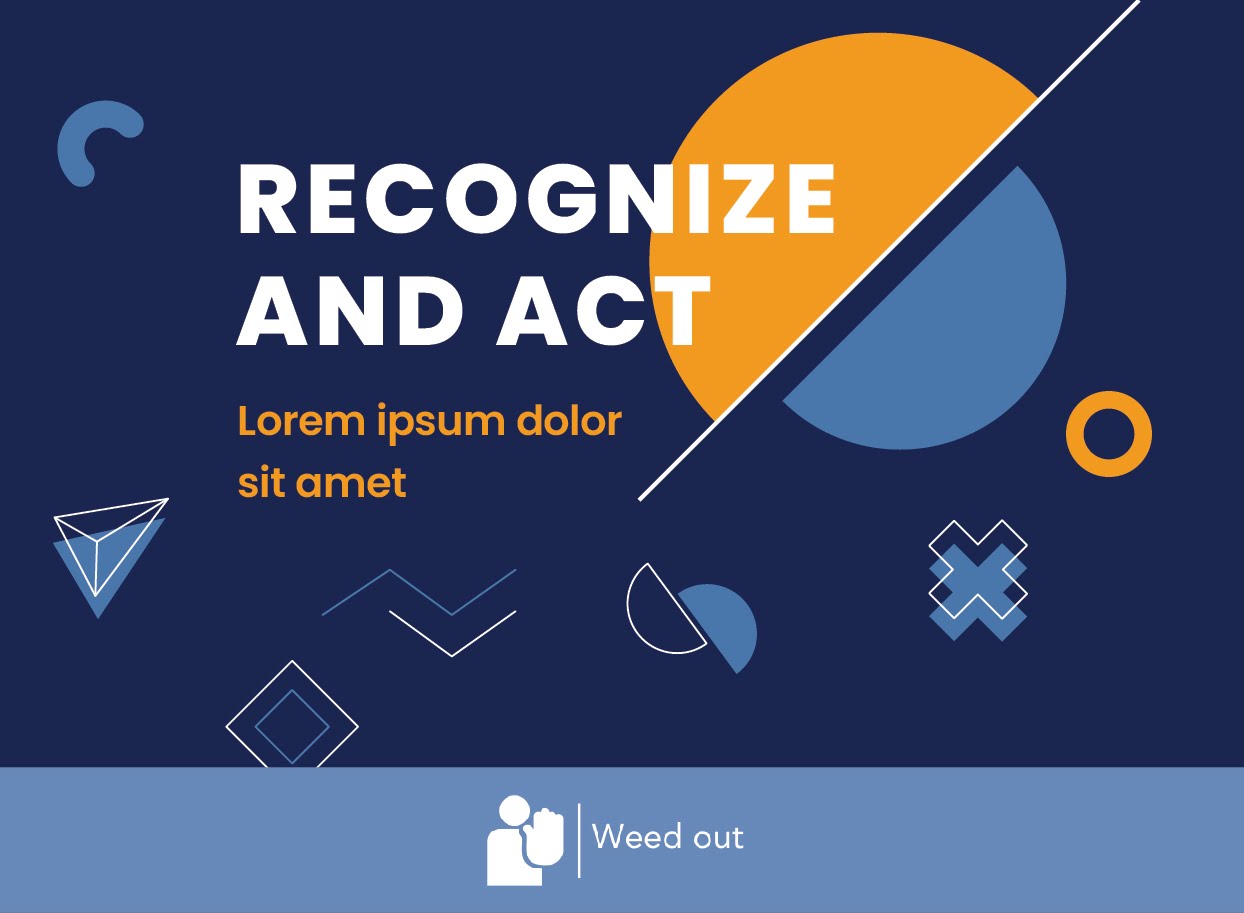 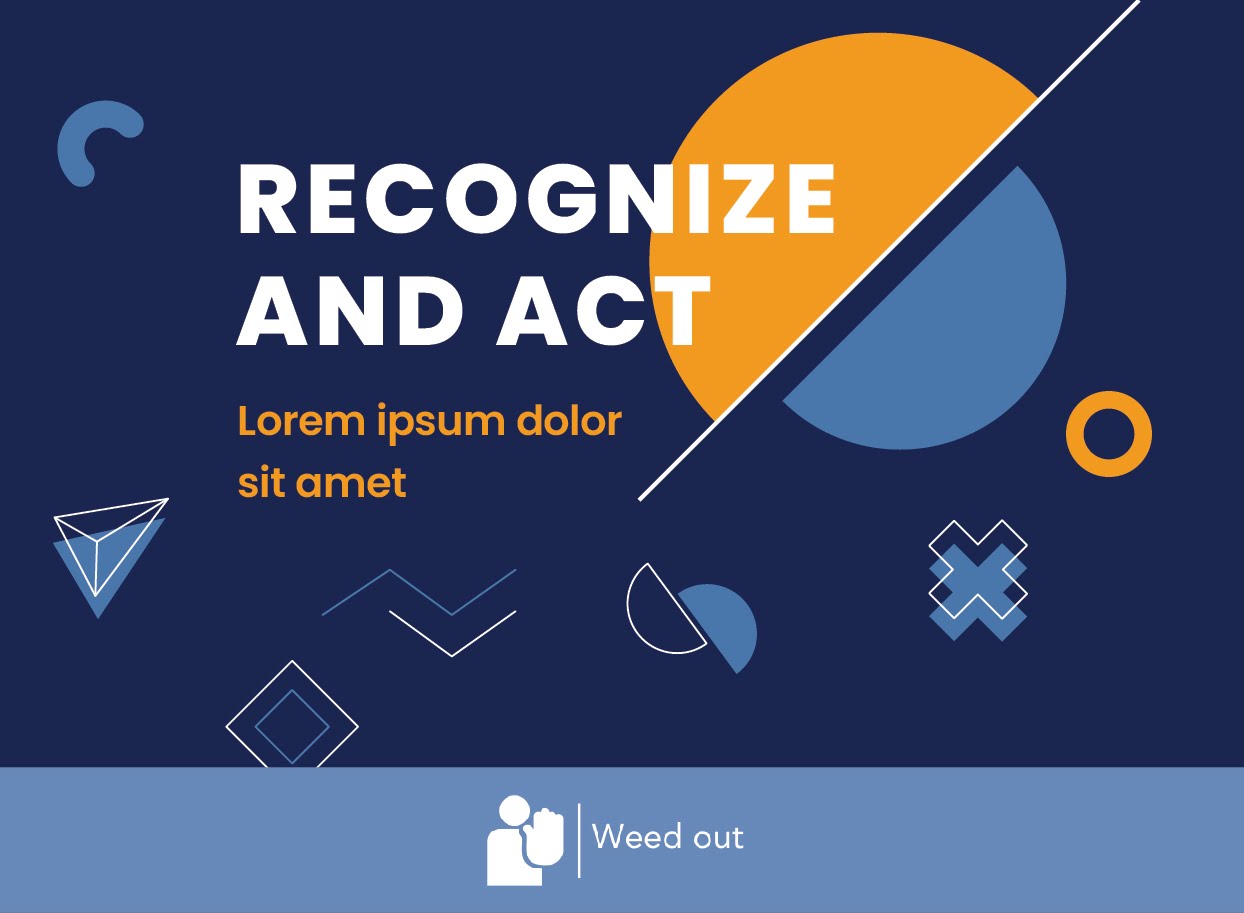 Pasniedzēju rokasgrāmata
Eiropas Komisijas atbalsts šīs publikācijas sagatavošanai nav uzskatāms par satura apstiprinājumu, kas atspoguļo tikai autoru viedokļus, un Komisija nevar būt atbildīga par tajā ietvertās informācijas jebkādu izmantošanu.
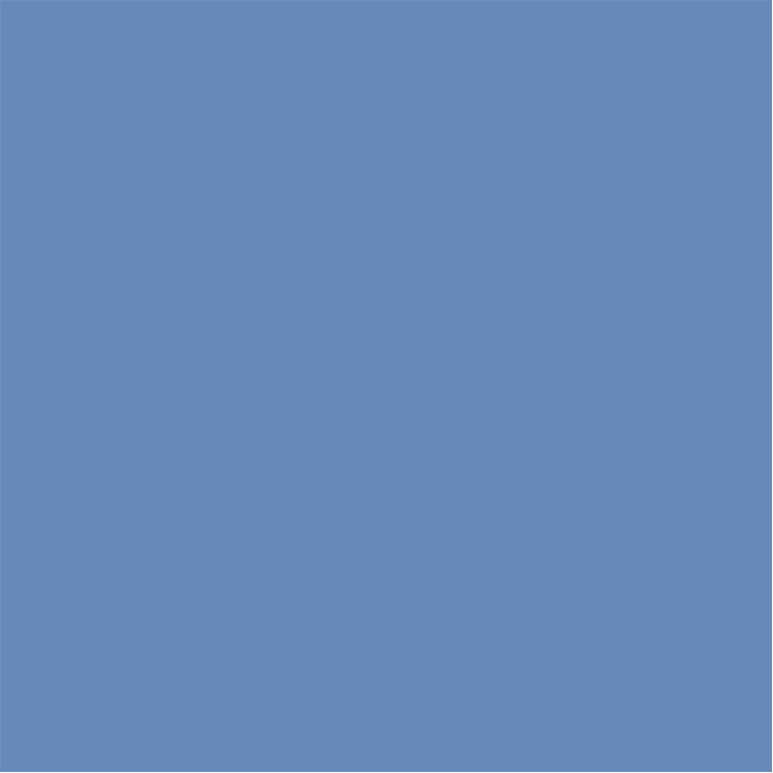 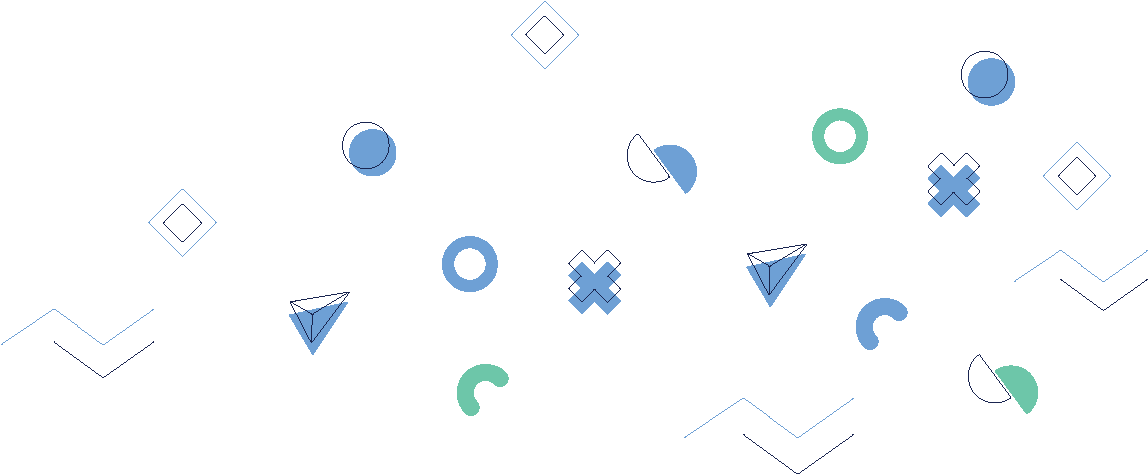 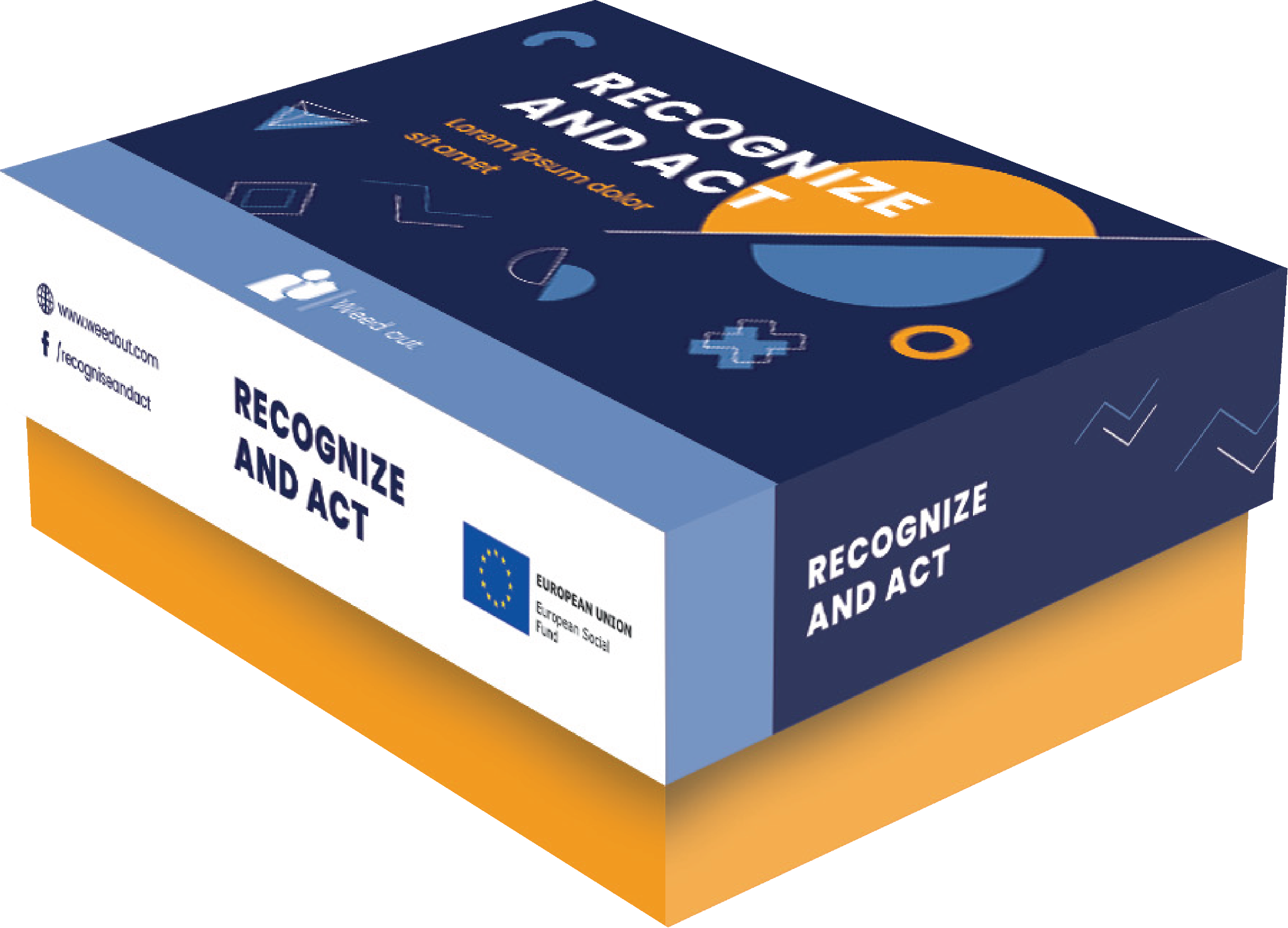 Laipni lūgti!
Mēs ar prieku iepazīstinām jūs ar galda spēli "Atpazīt un rīkoties" - tas ir inovatīvs un interaktīvs rīks, kas īpaši izstrādāts, lai pievērstu uzmanību vardarbībai darba vietā HORECA nozarē un to risinātu. Šajā spēlē ir integrēti pieredzes mācīšanās un konstruktīvas metodoloģijas principi, lai veicinātu izpratni par vardarbību darbavietā, tās cēloņiem un efektīvām vardarbības novēršanas un pārvaldības stratēģijām. 

Spēle uzsver empātiju un izpratni par visu iesaistīto pušu viedokļiem. Šī holistiskā pieeja veicina visaptverošu izpratni par vardarbības darbavietā sarežģītību, nodrošinot jūs un apmācāmos ar prasmēm, kas nepieciešamas, lai atpazītu vardarbību un efektīvi reaģētu šādās situācijās.
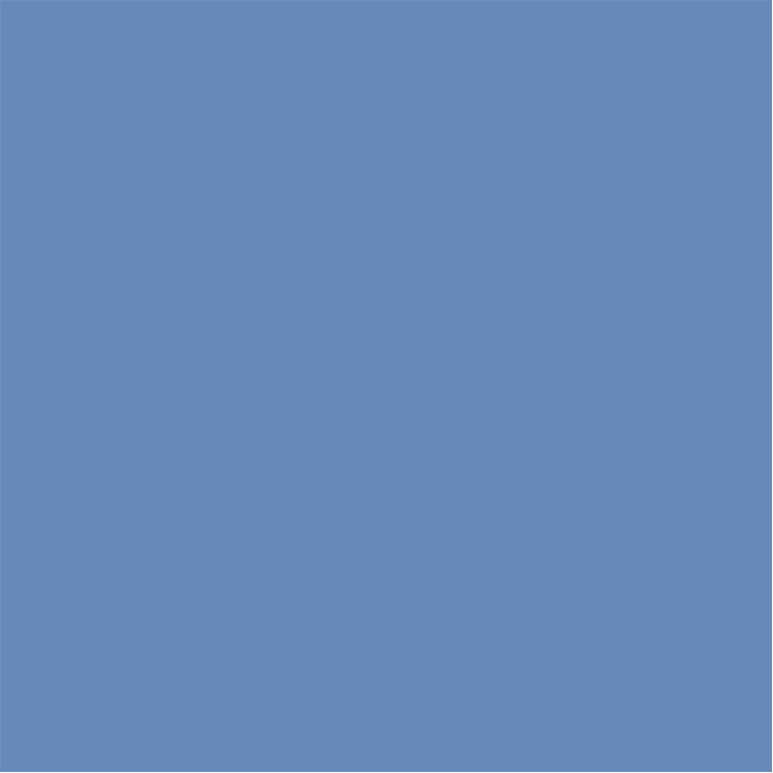 Spēle "Atpazīt un rīkoties" sastāv no:
60 problēmsituāciju kārtīm un 240 risinājuma kārtīm, kas sadalītas četrās kategorijās:
60 rīcības stratēģijas
60 domāšanas stratēģijas
60 sarunu stratēģijas
60 nomierinošas stratēģijas
60 stāsti
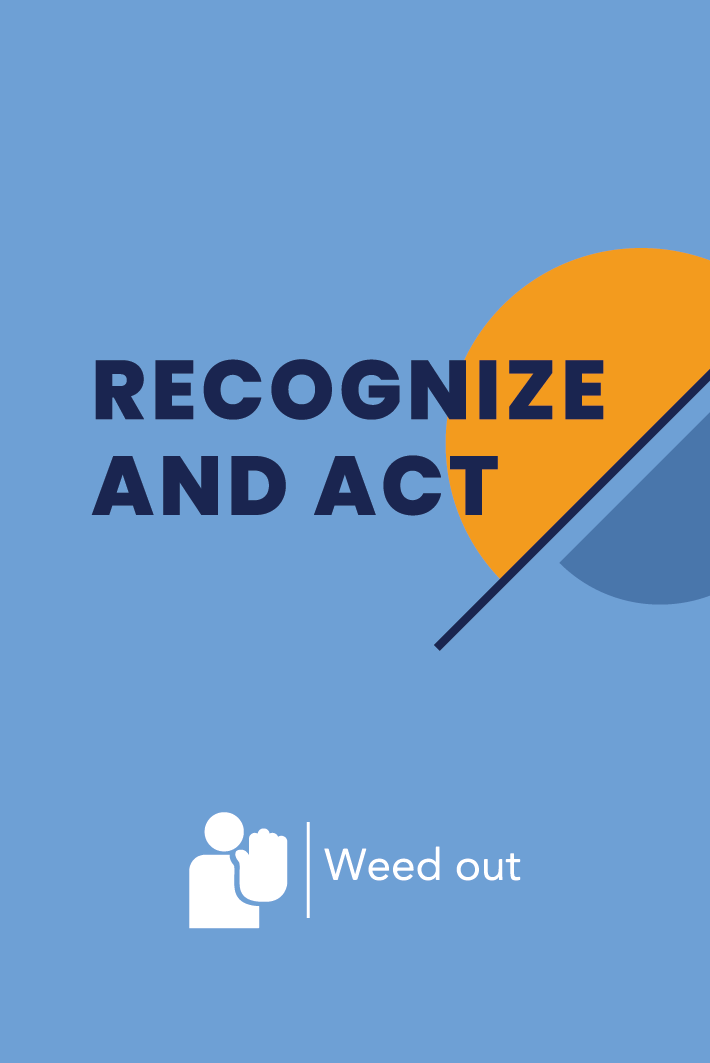 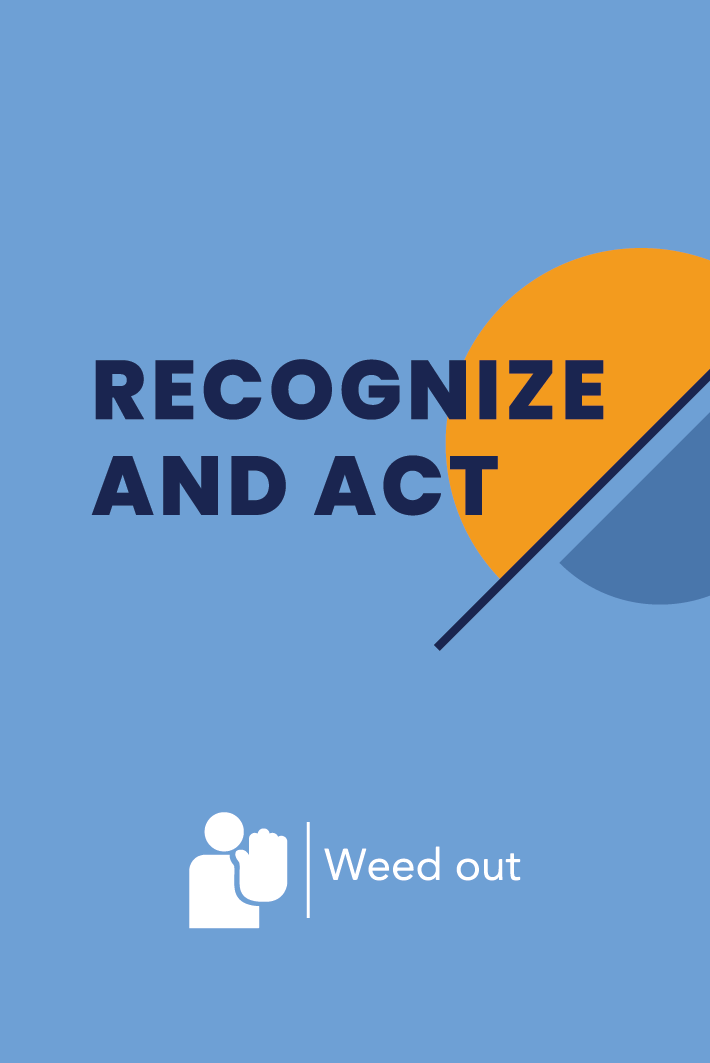 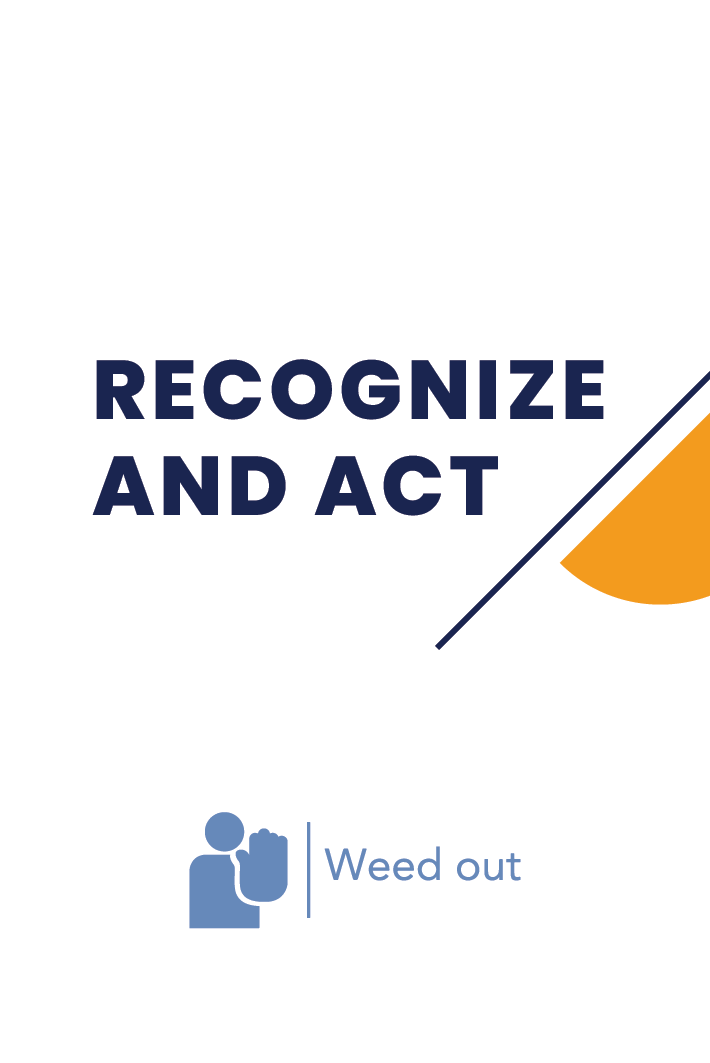 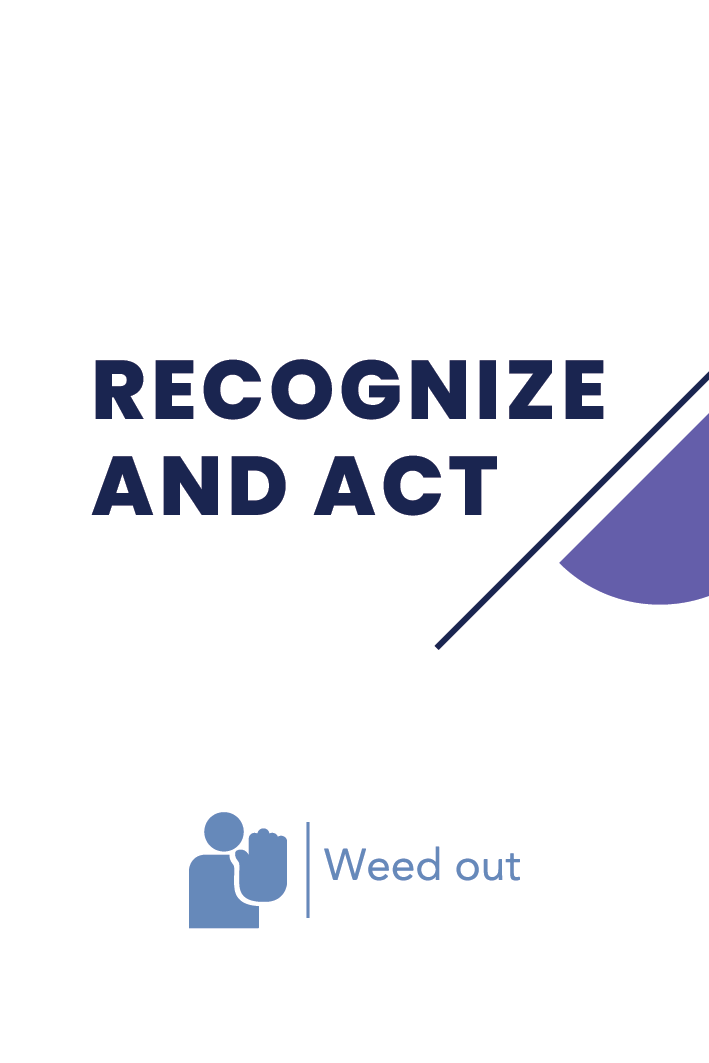 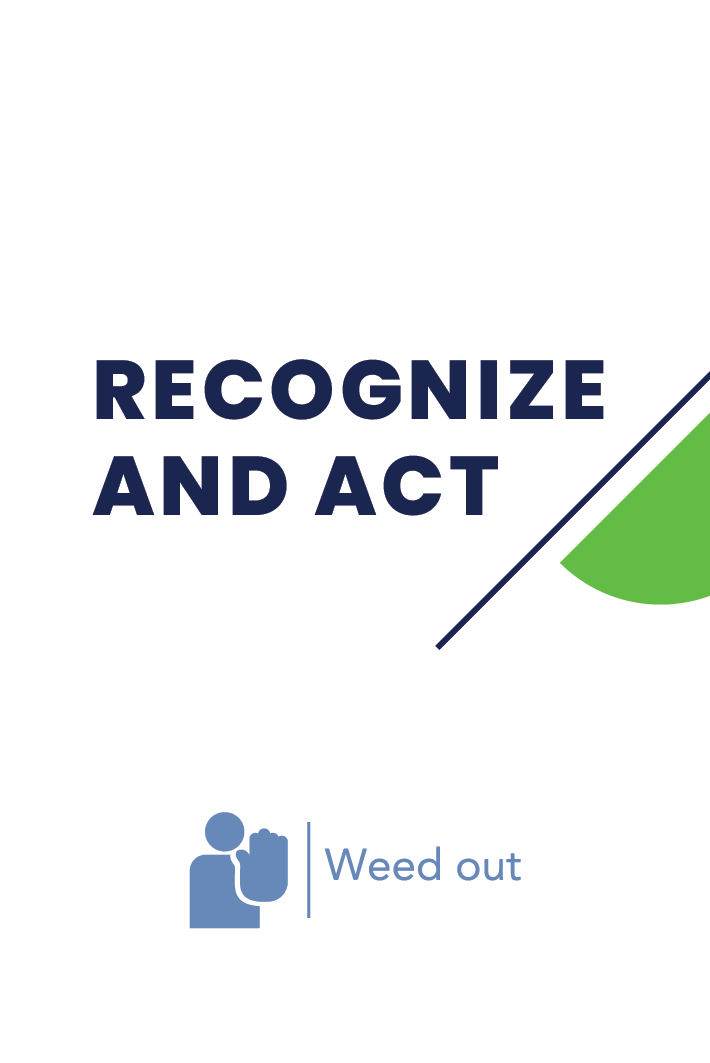 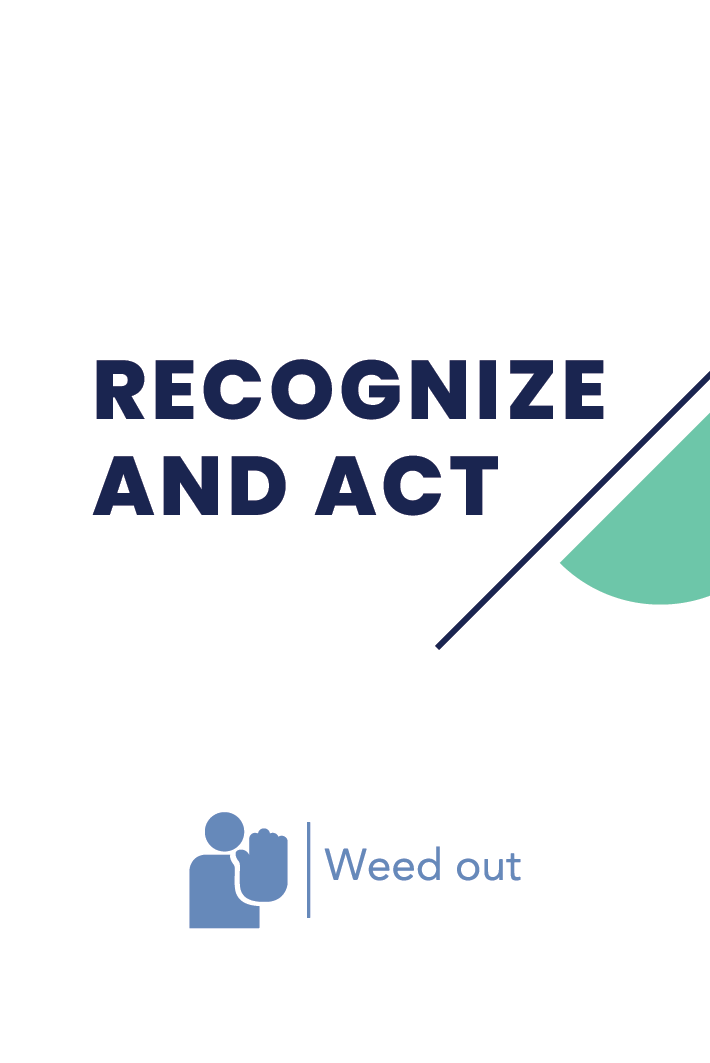 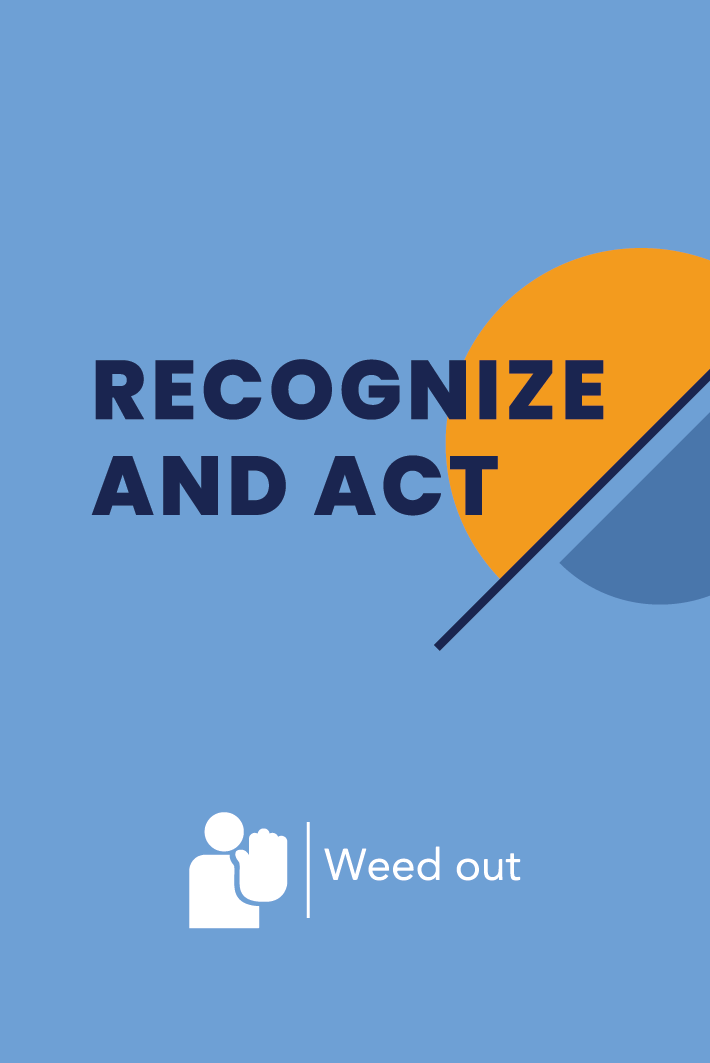 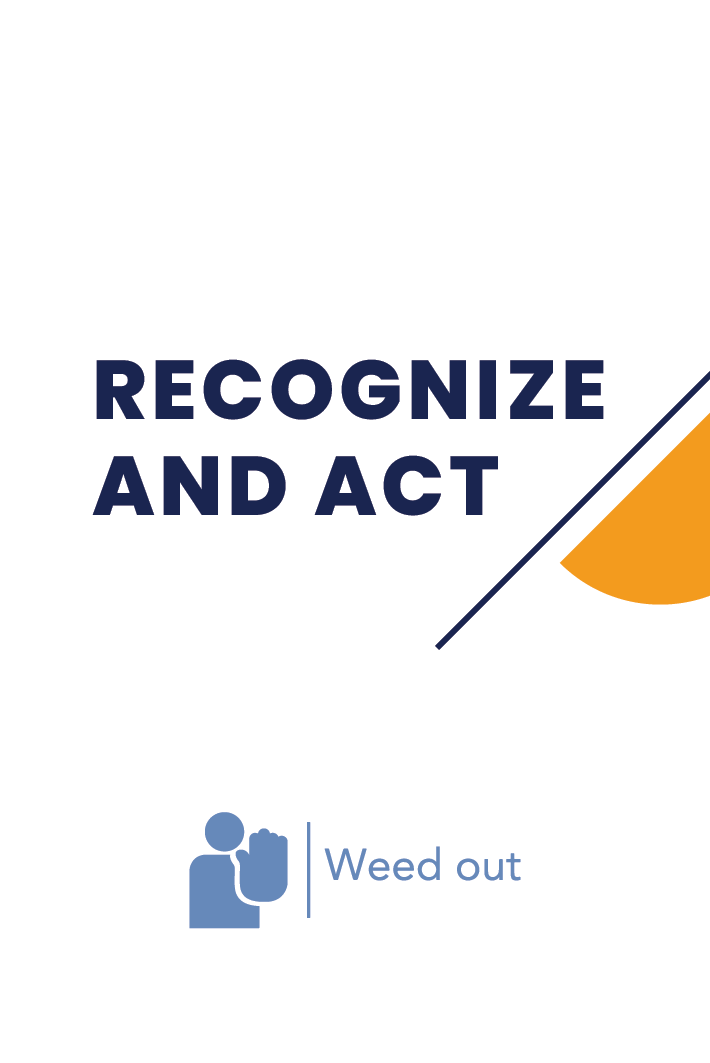 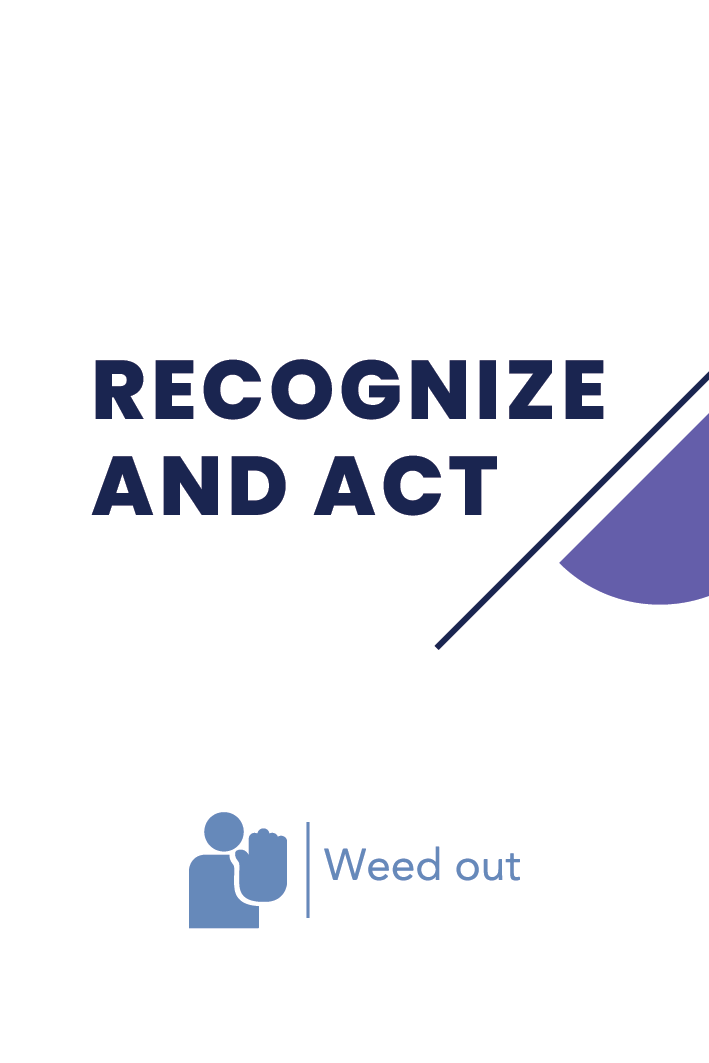 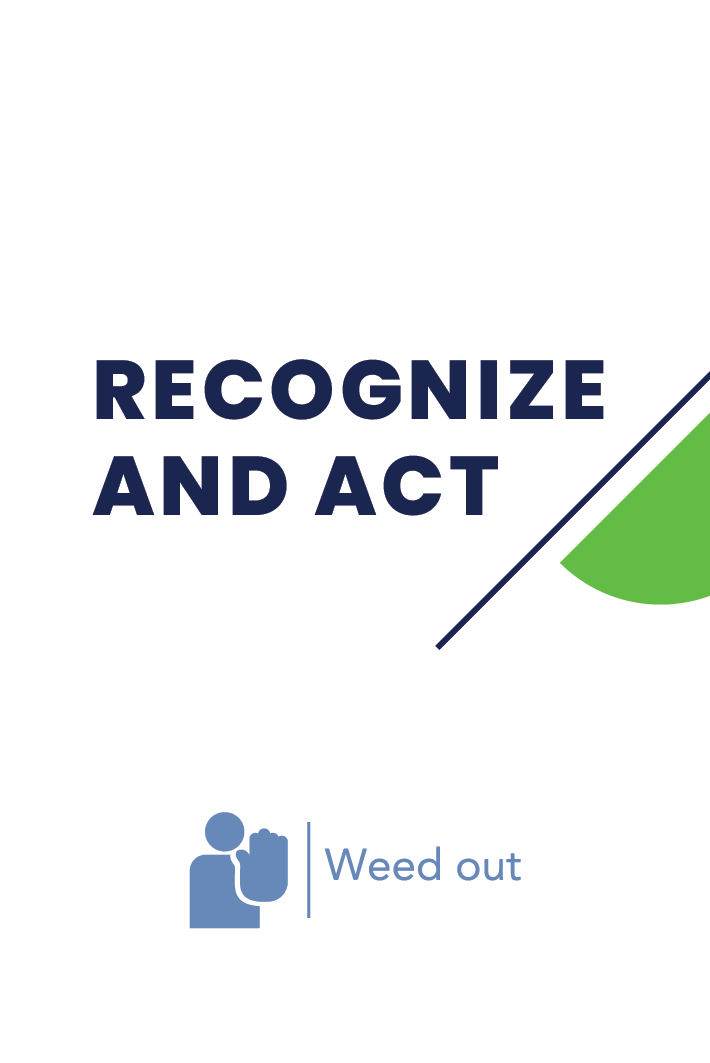 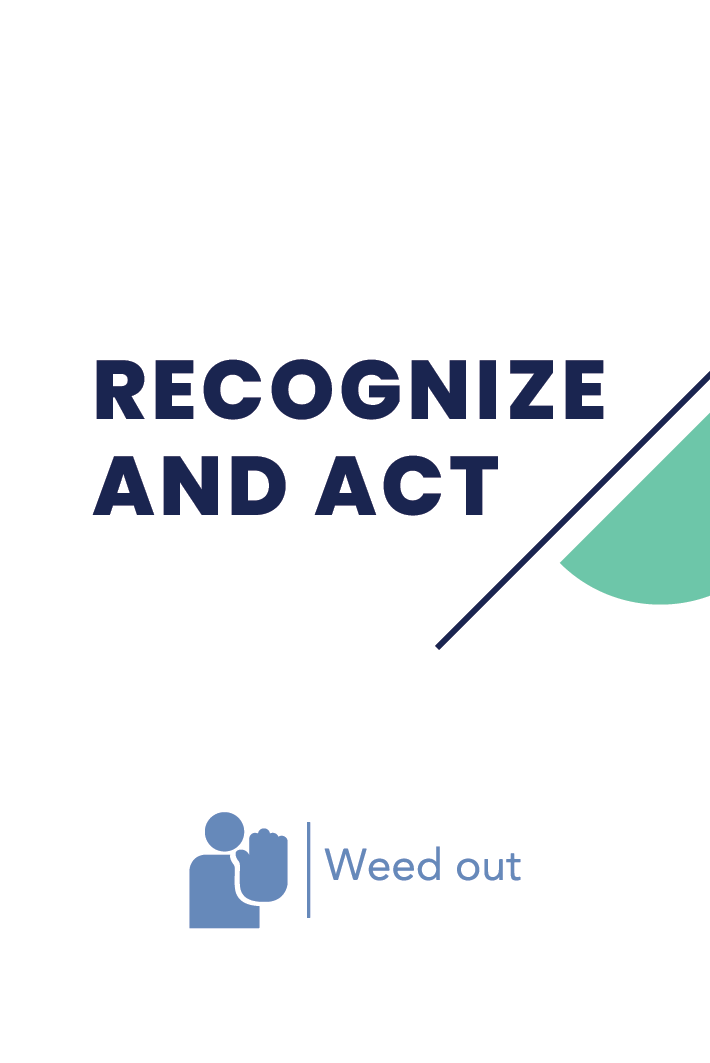 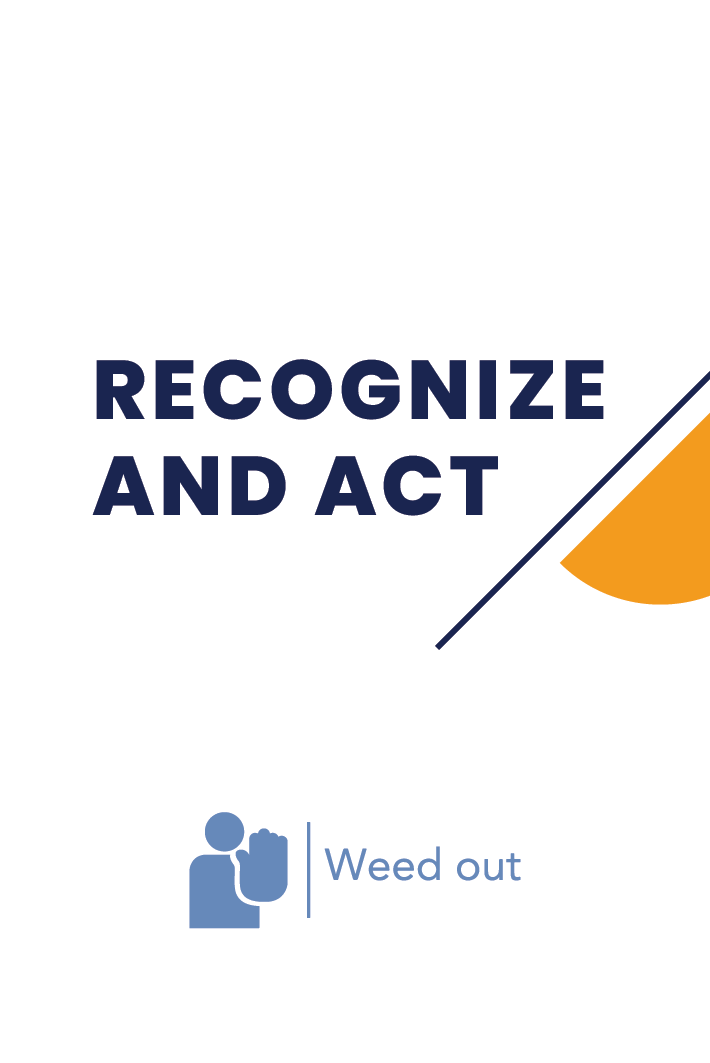 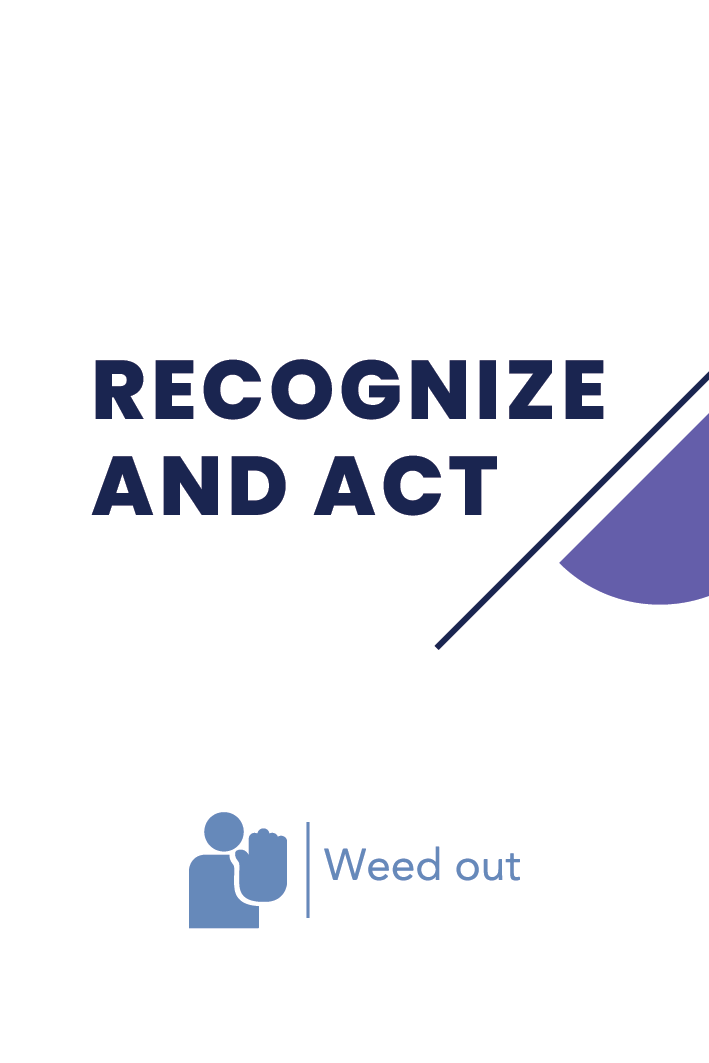 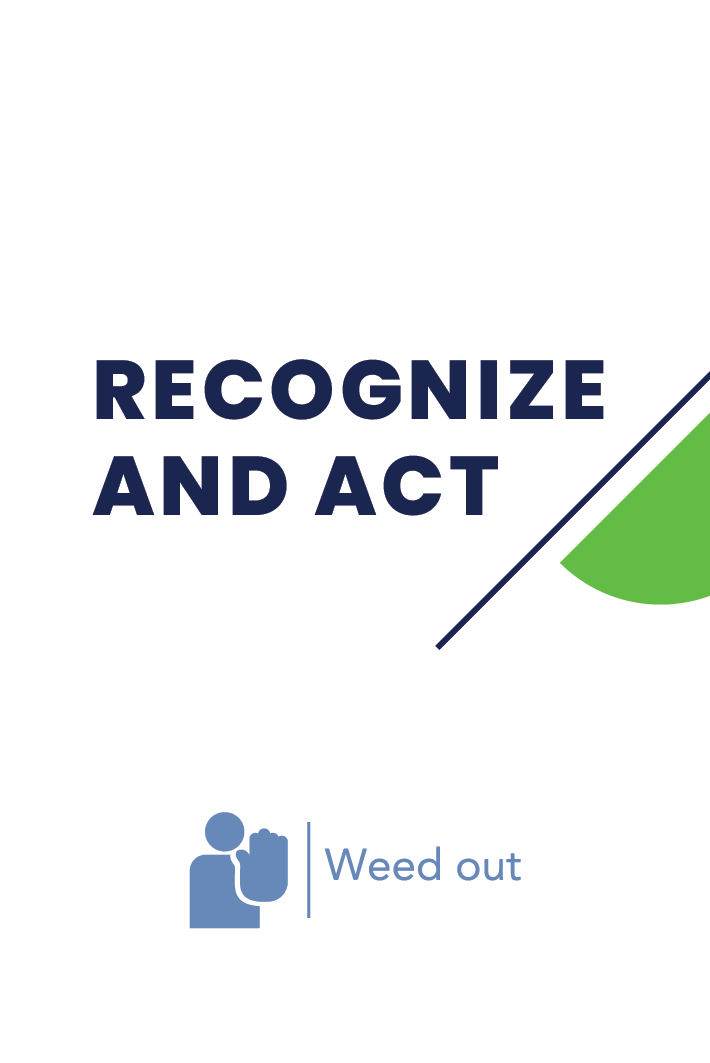 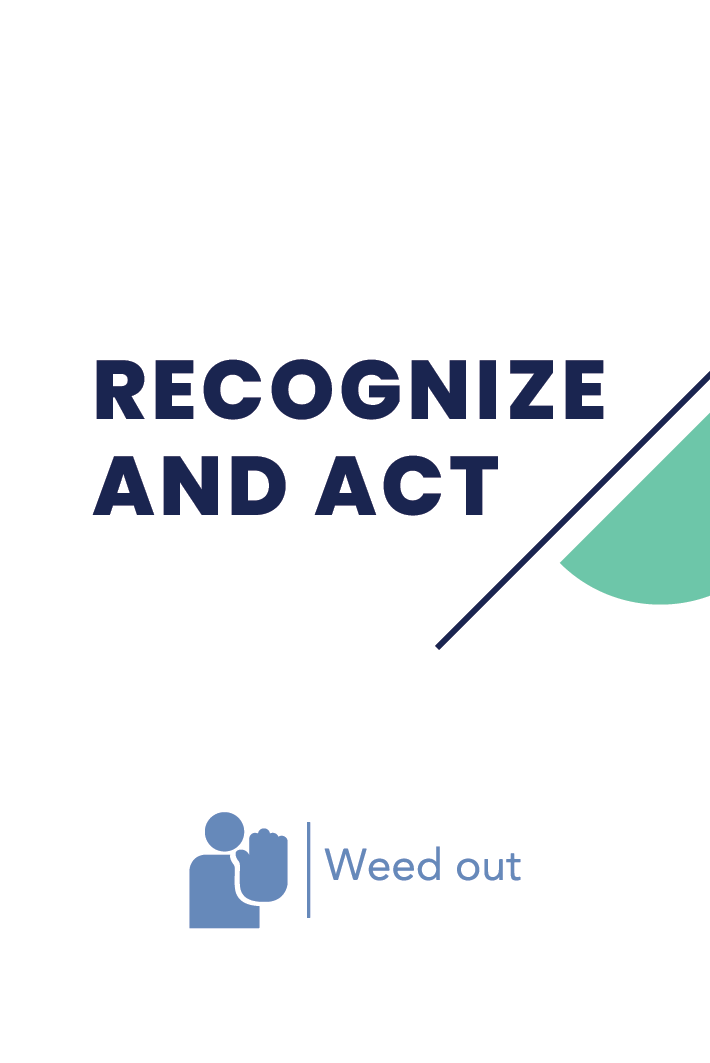 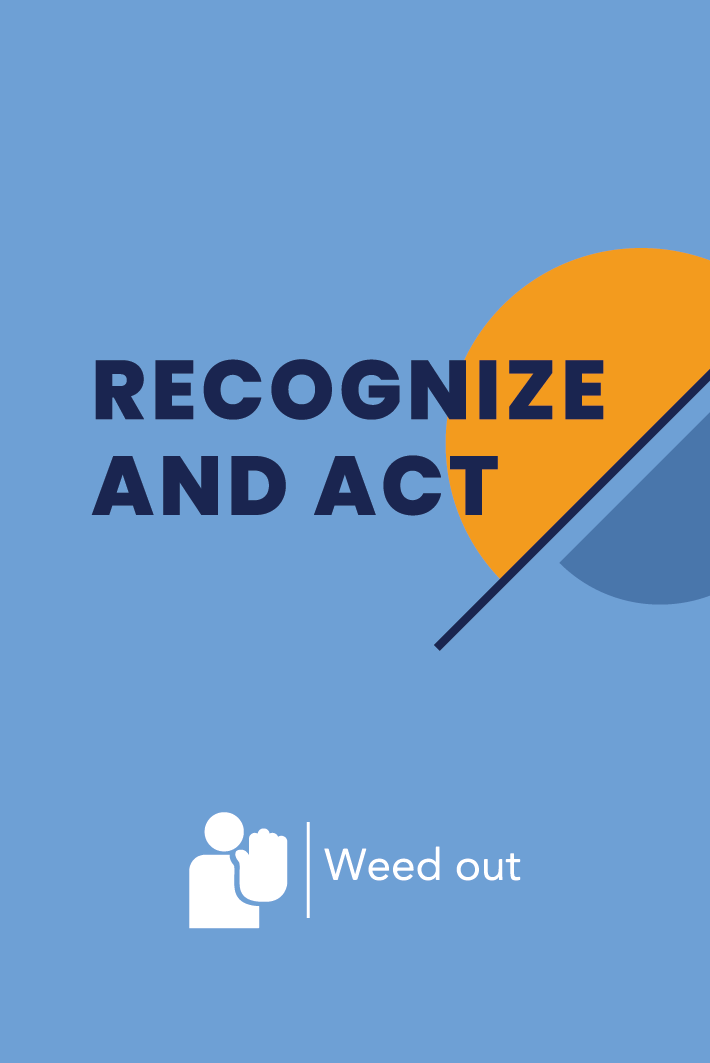 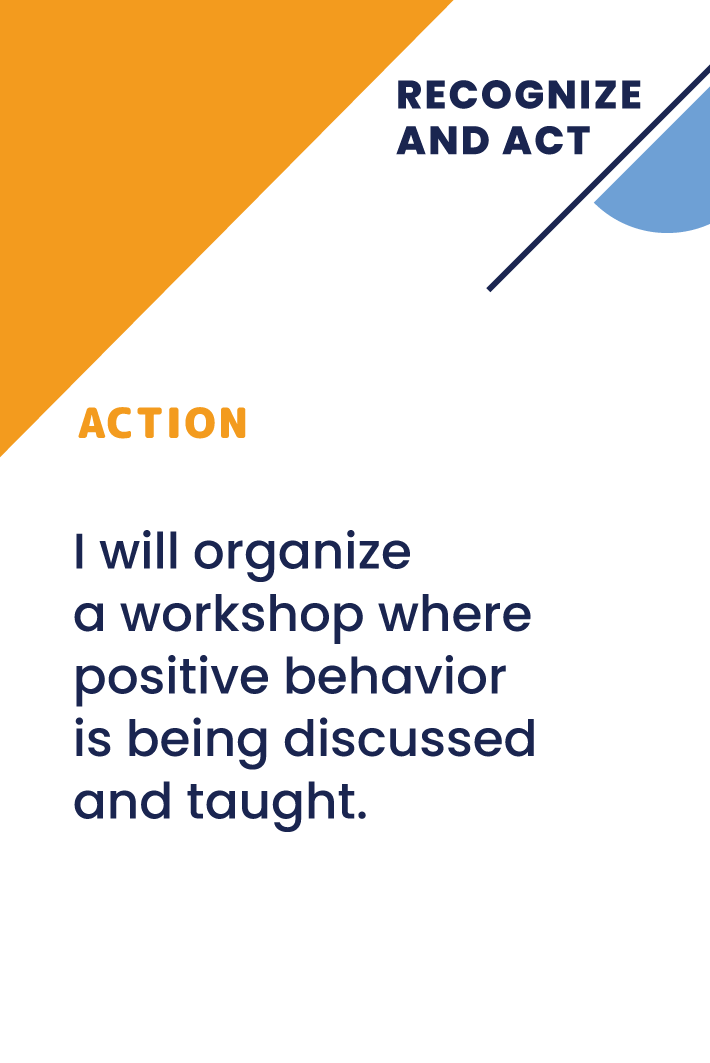 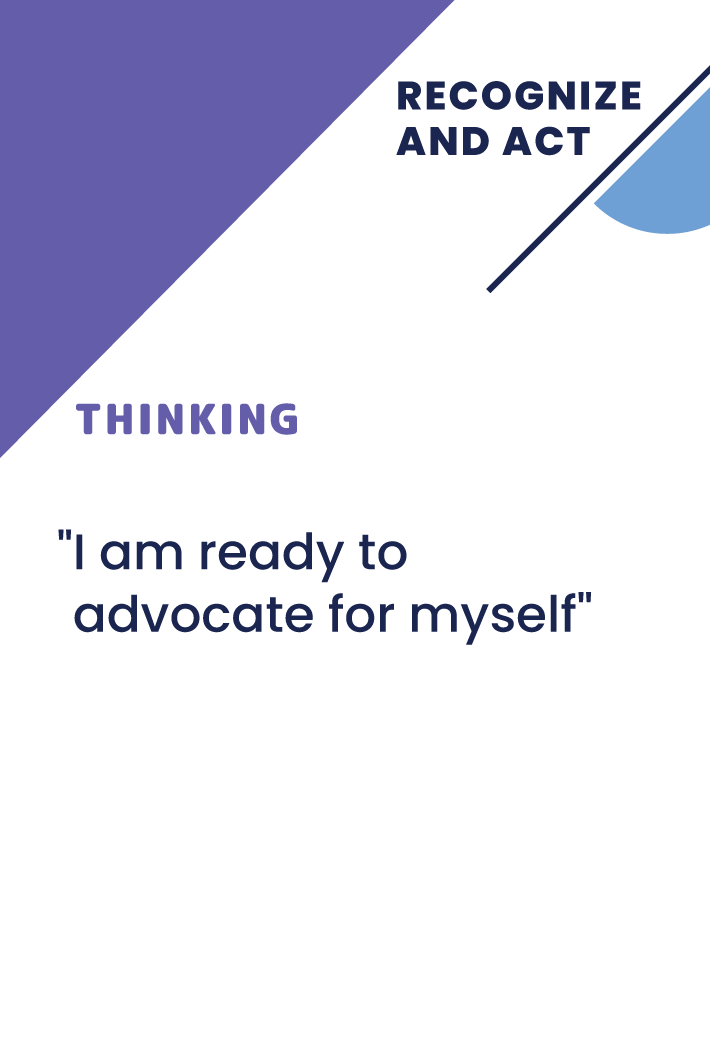 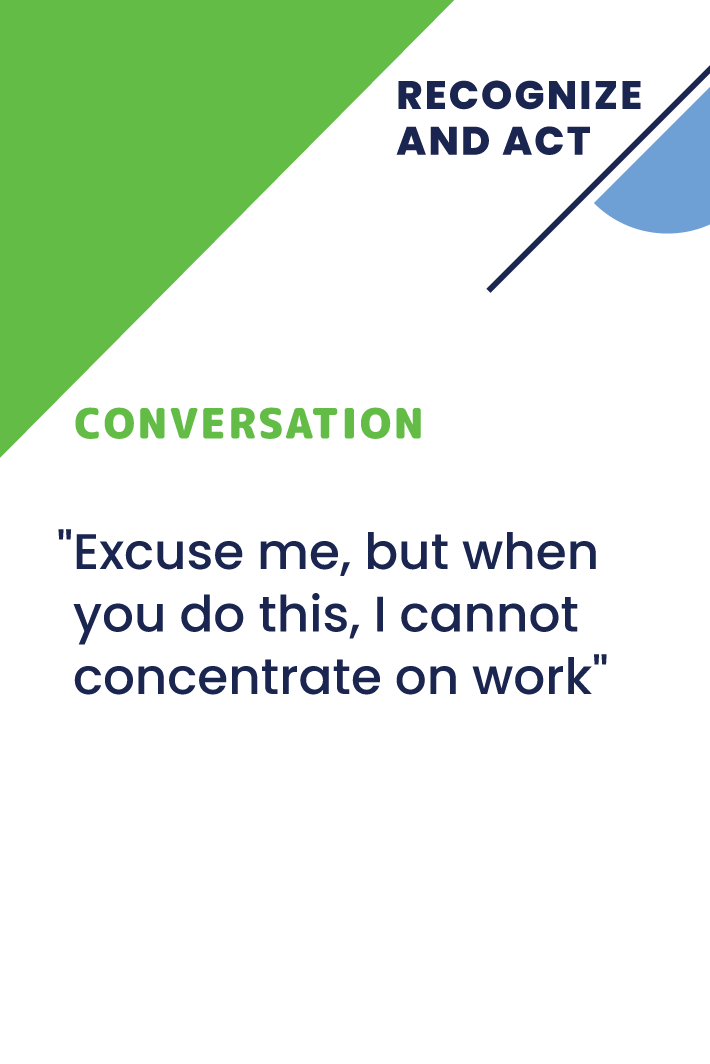 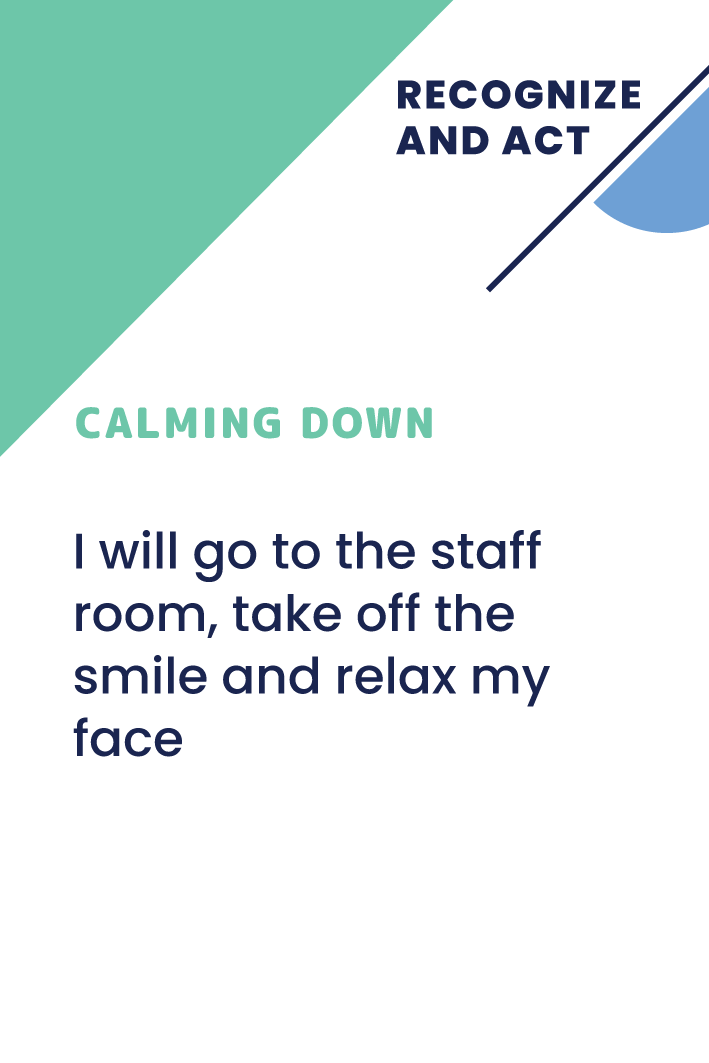 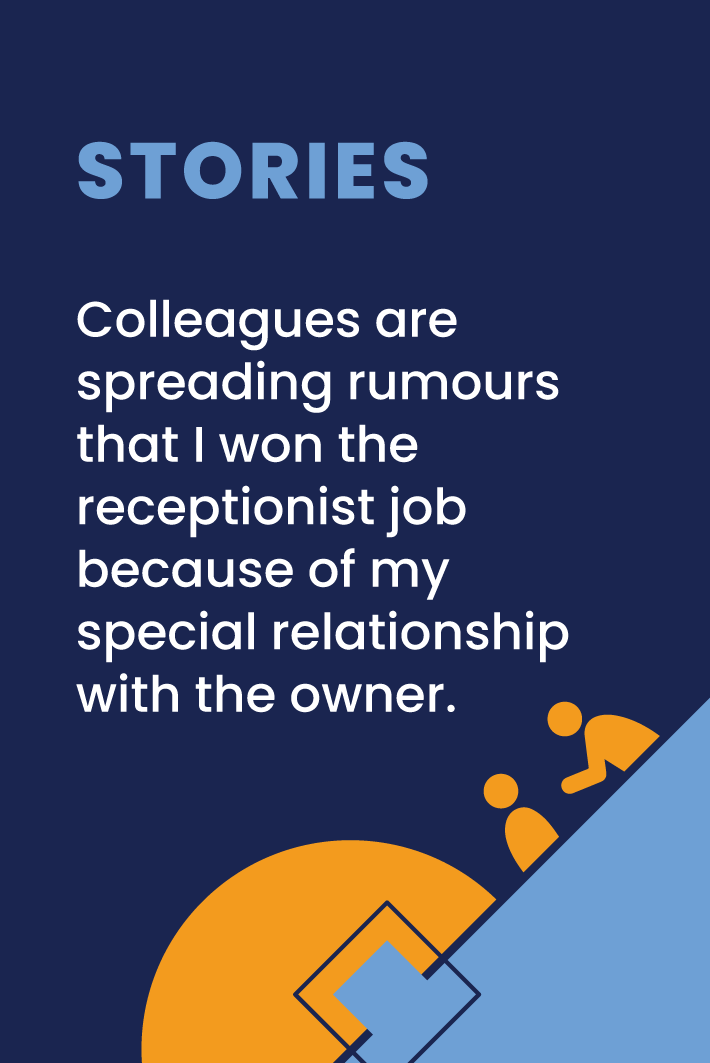 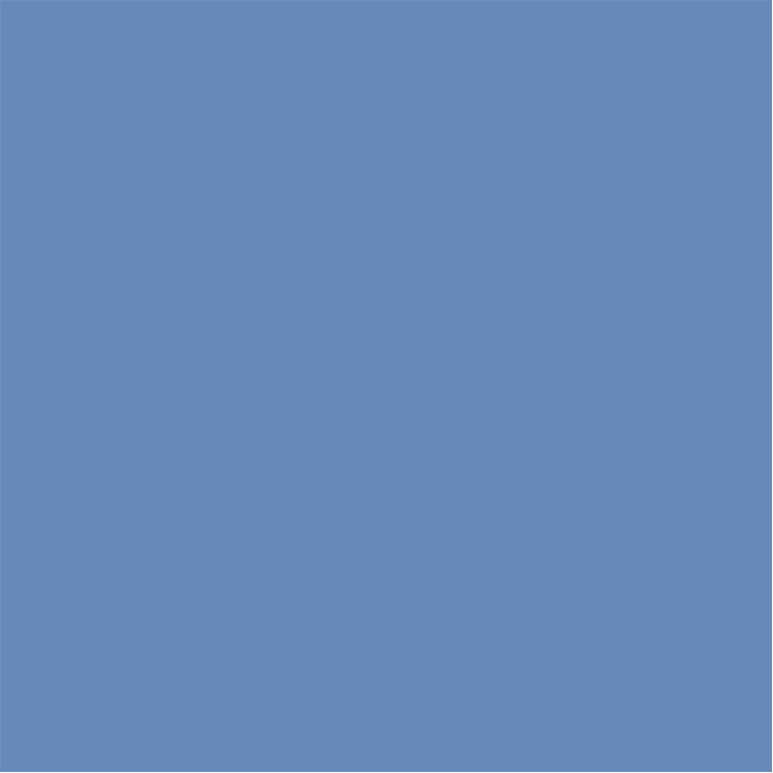 Spēle "Atpazīt un rīkoties" sastāv no:
60 problēmsituāciju kārtīm un 240 risinājuma kārtīm, kas sadalītas četrās kategorijās:
60 rīcības stratēģijas
60 domāšanas stratēģijas
60 sarunu stratēģijas
60 nomierinošas stratēģijas
60 stāsti
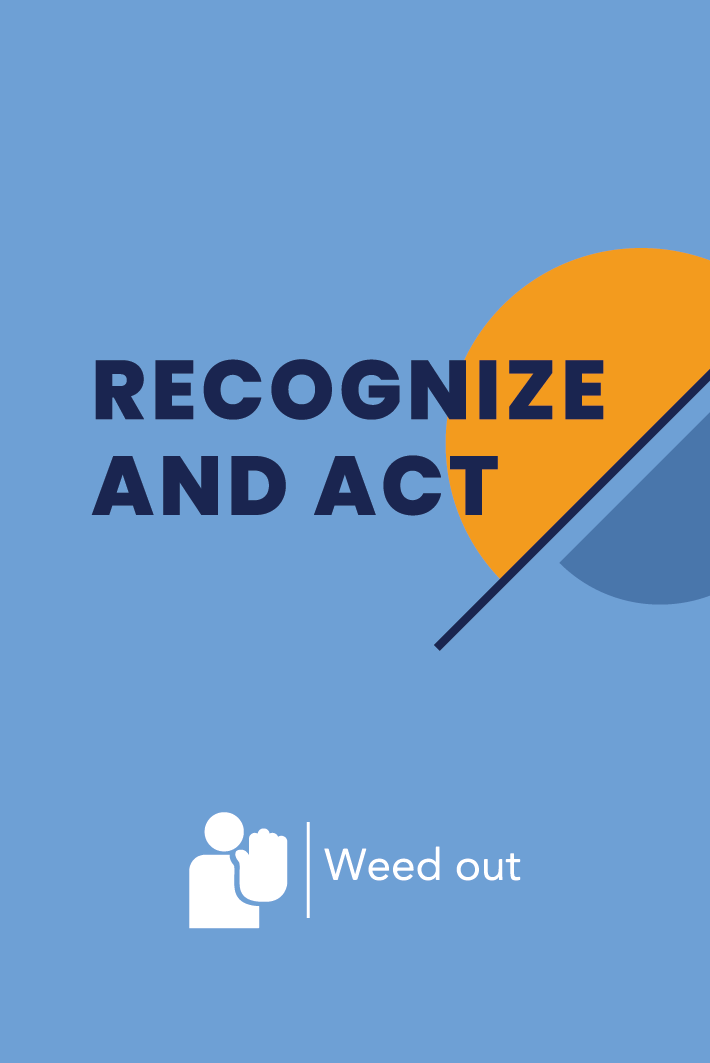 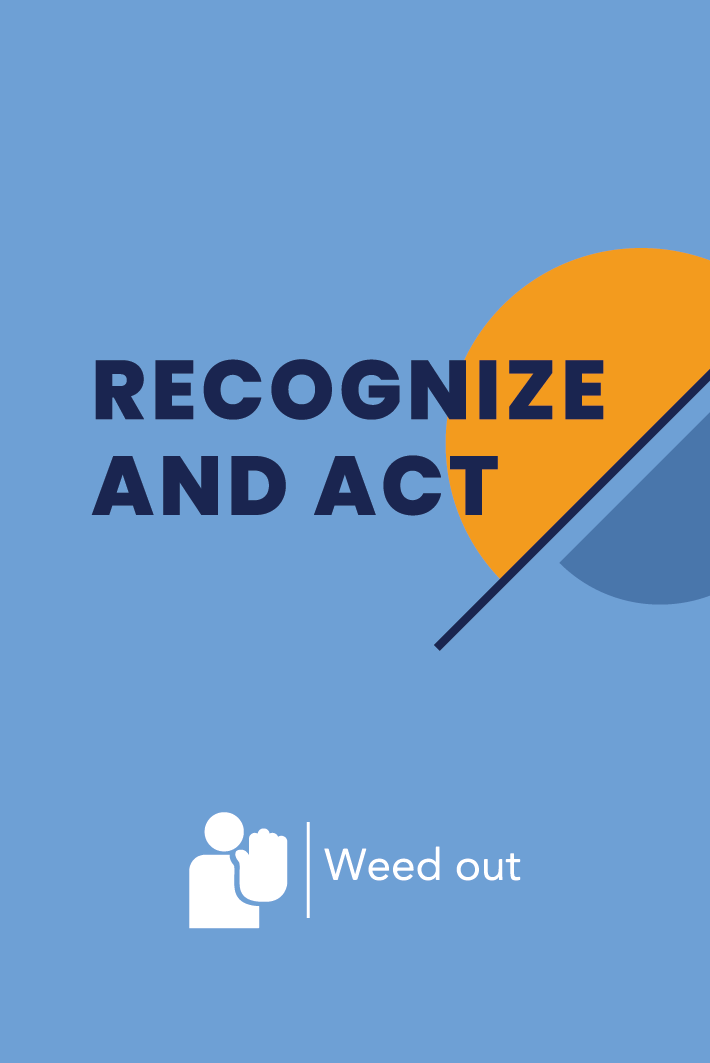 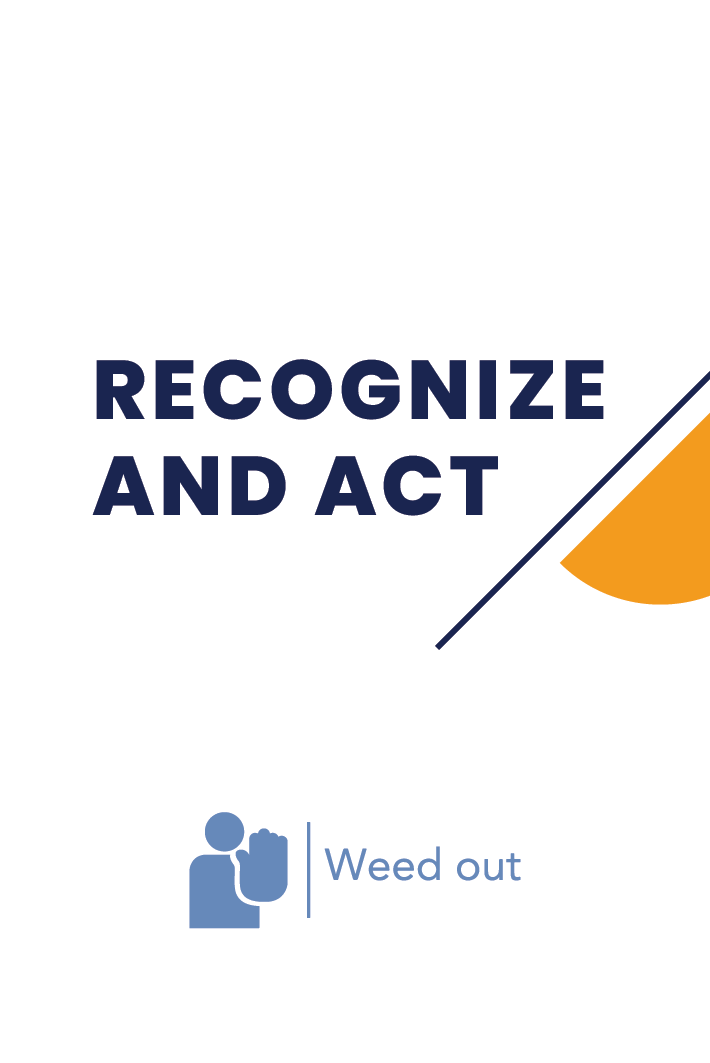 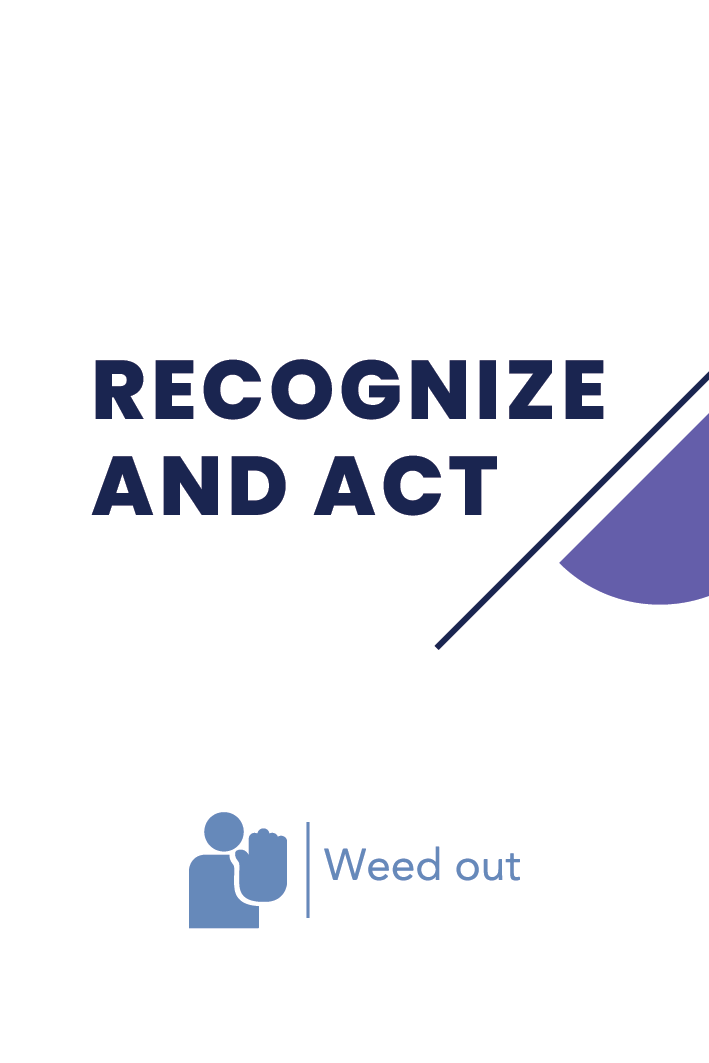 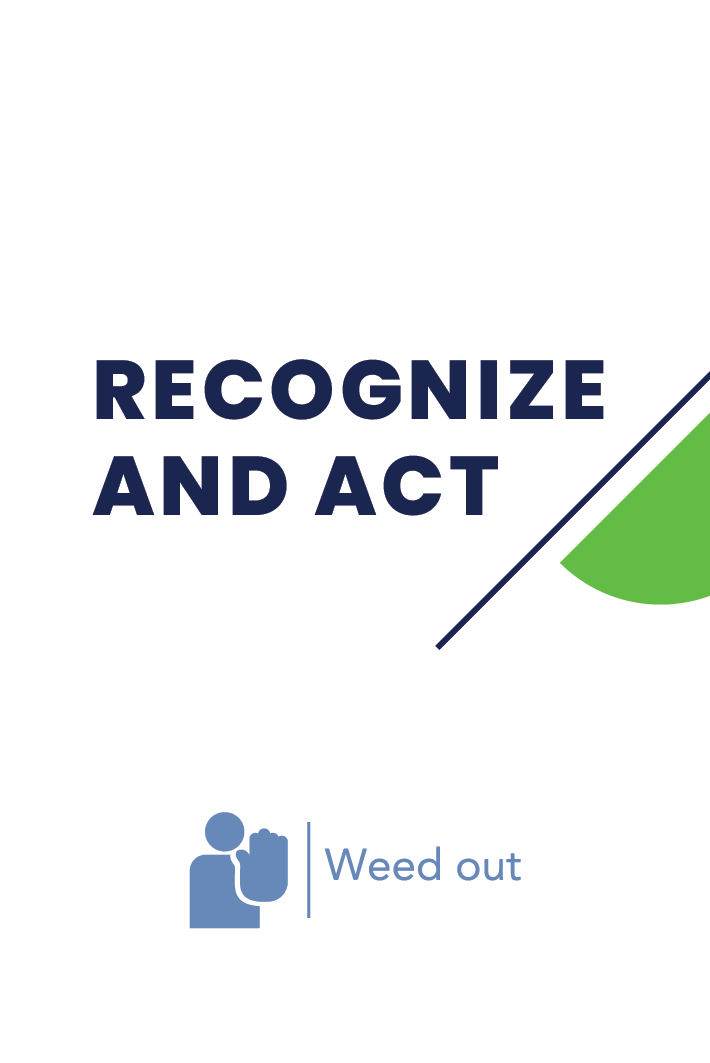 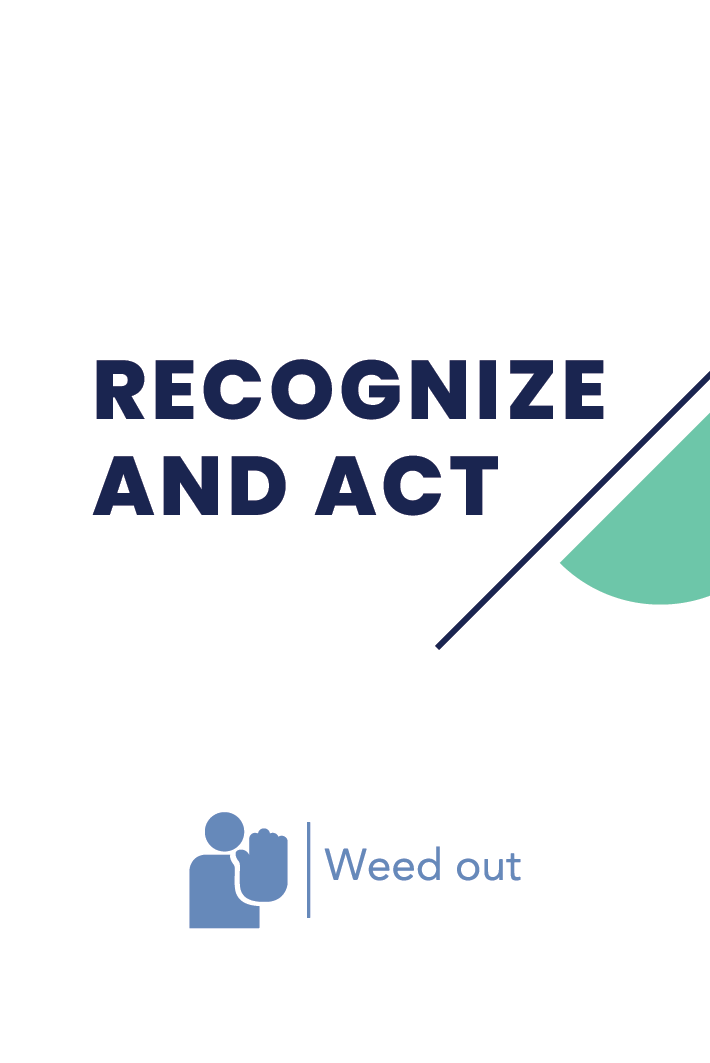 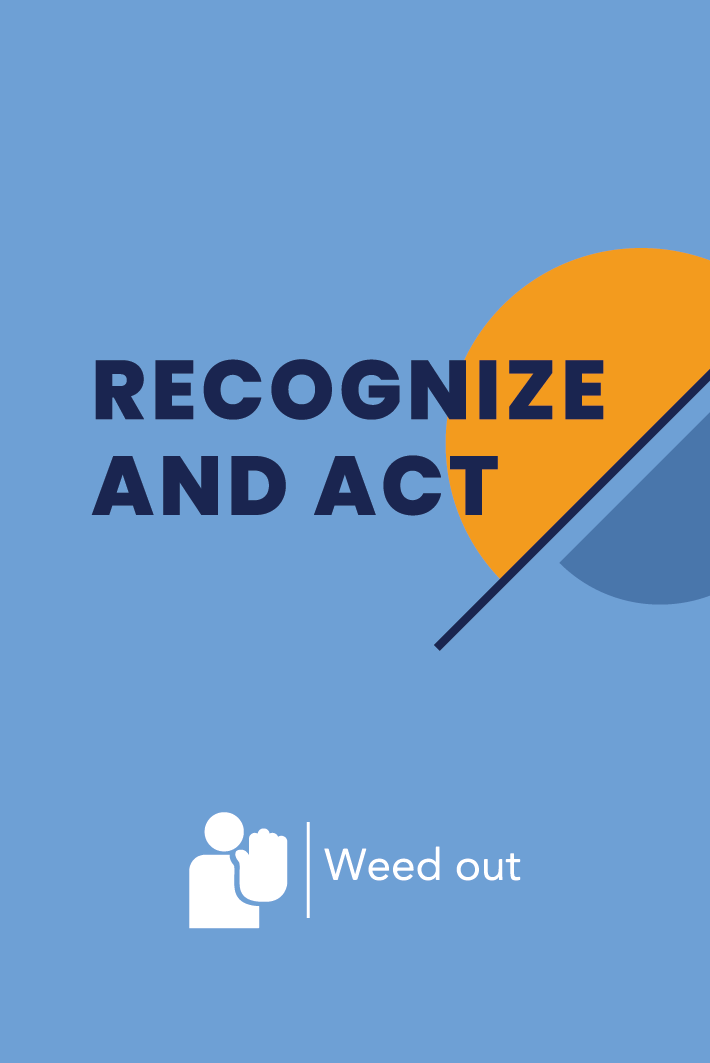 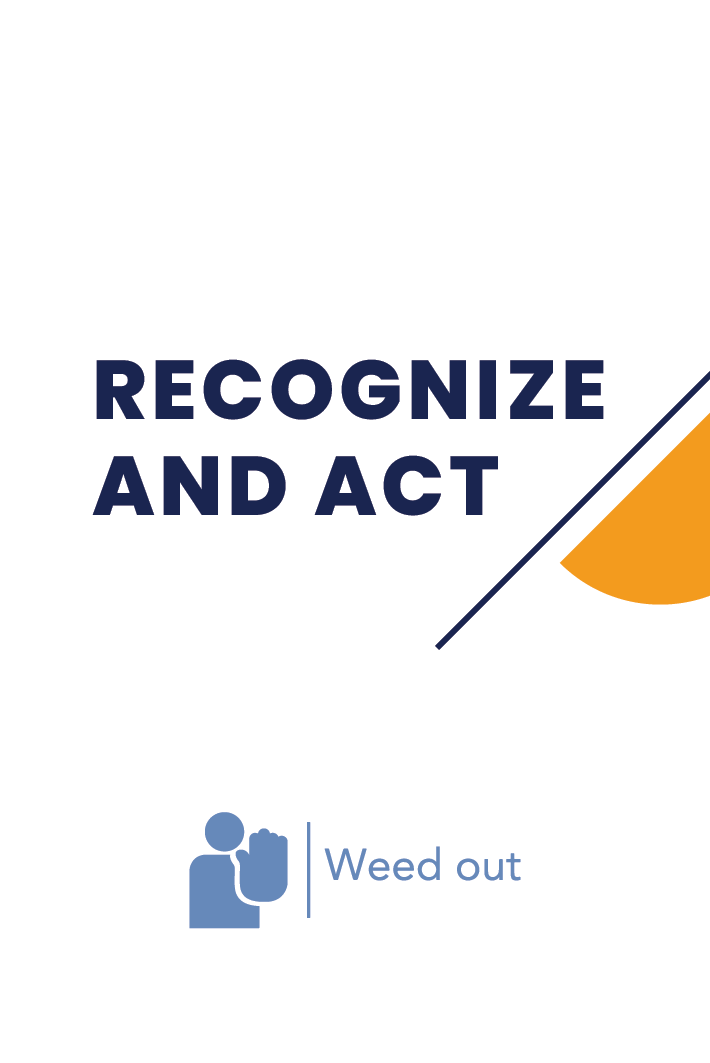 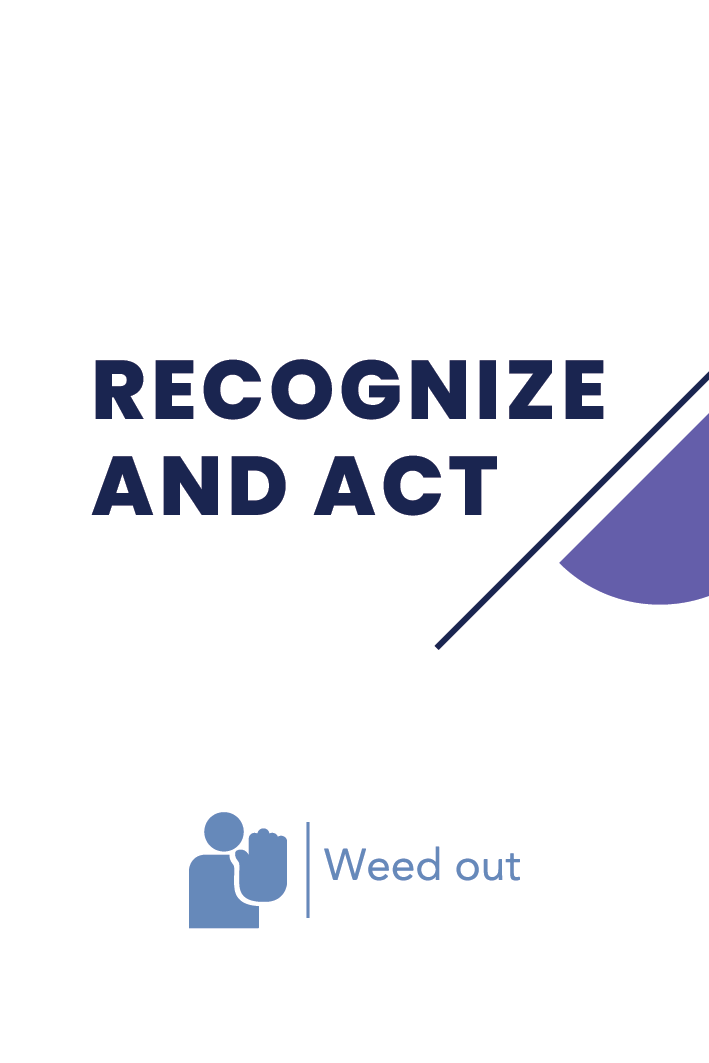 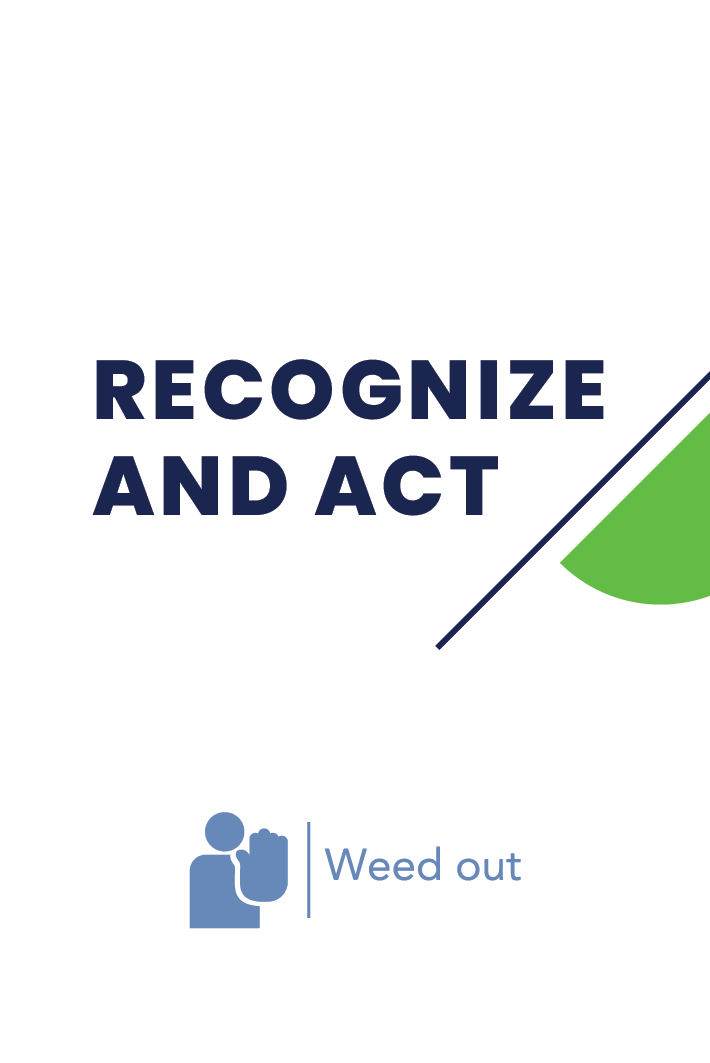 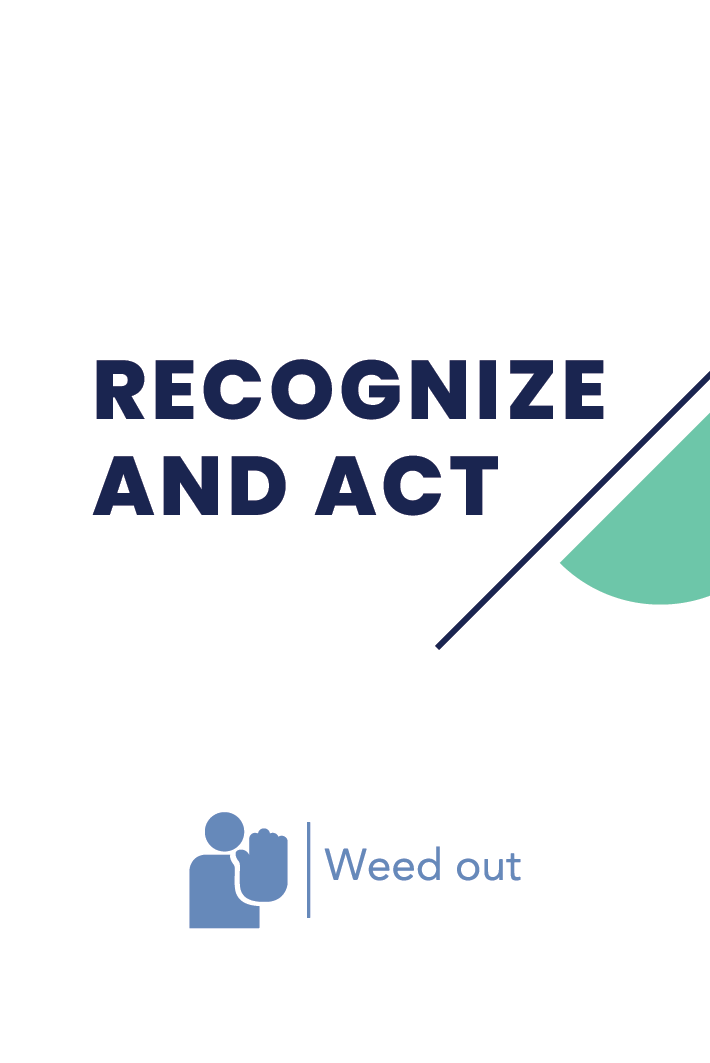 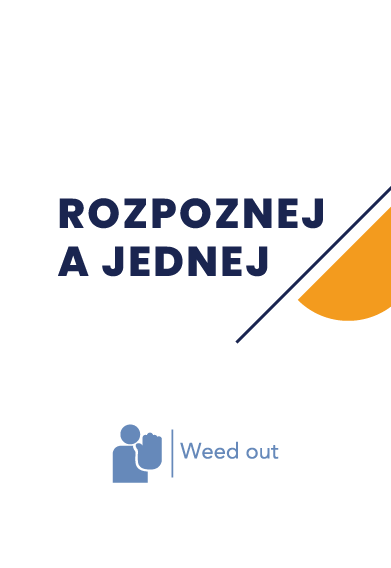 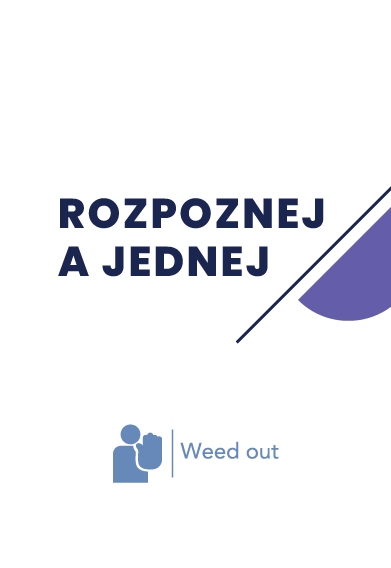 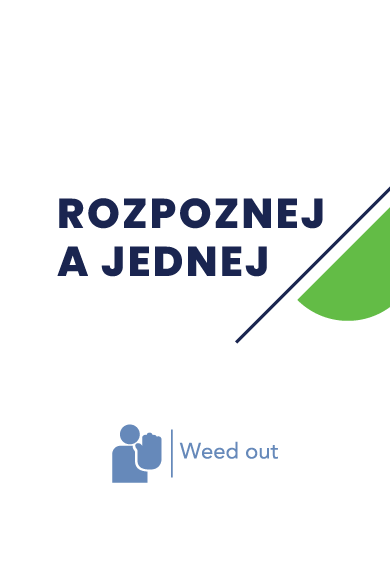 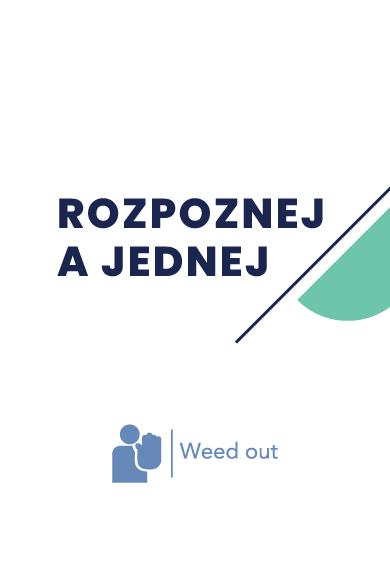 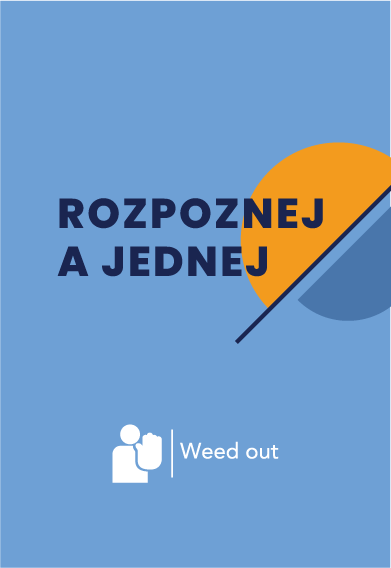 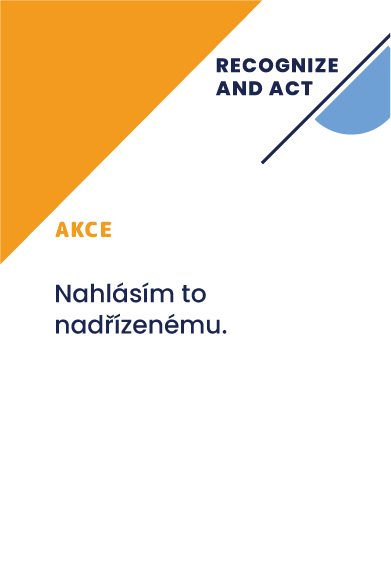 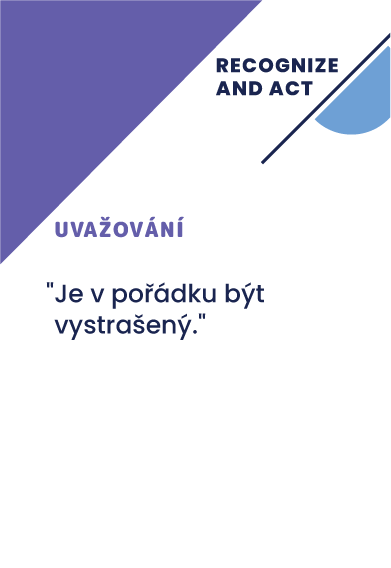 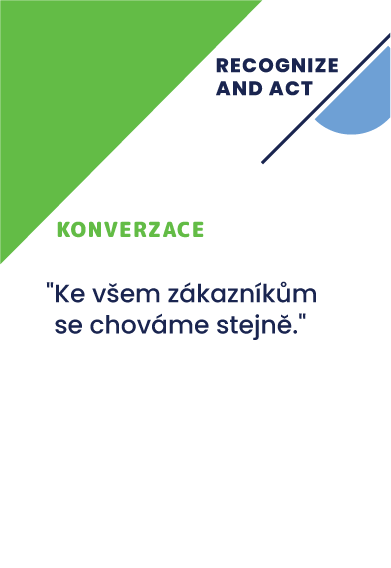 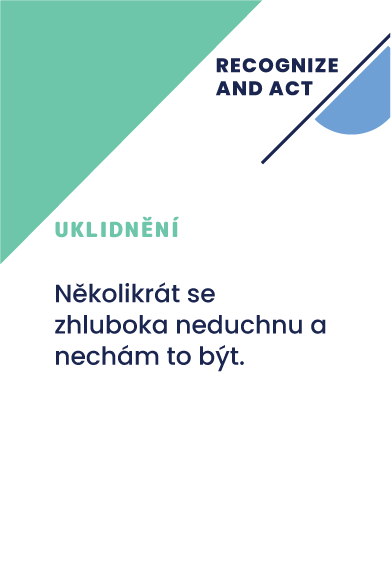 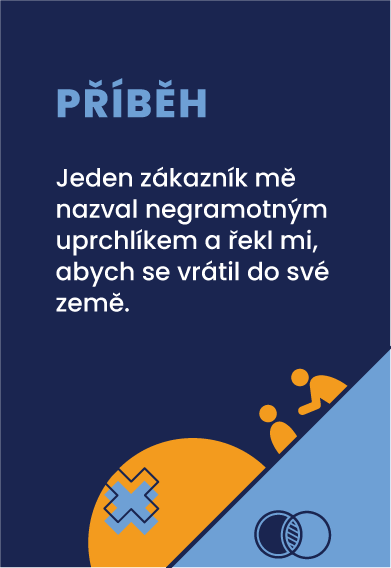 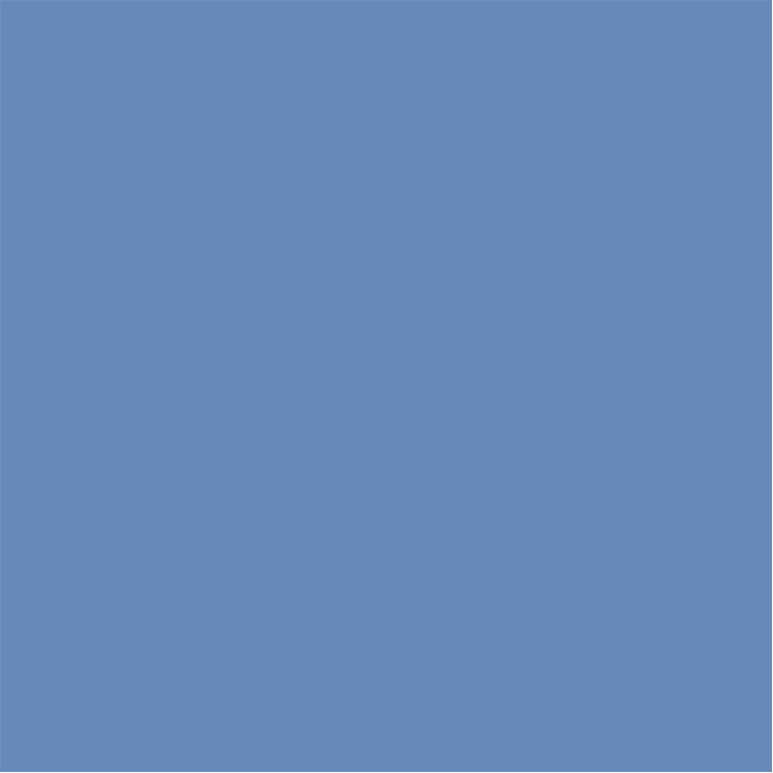 Spēle "Atpazīt un rīkoties" sastāv no:
60 problēmsituāciju kārtīm un 240 risinājuma kārtīm, kas sadalītas četrās kategorijās:
60 rīcības stratēģijas
60 domāšanas stratēģijas
60 sarunu stratēģijas
60 nomierinošas stratēģijas
60 stāsti
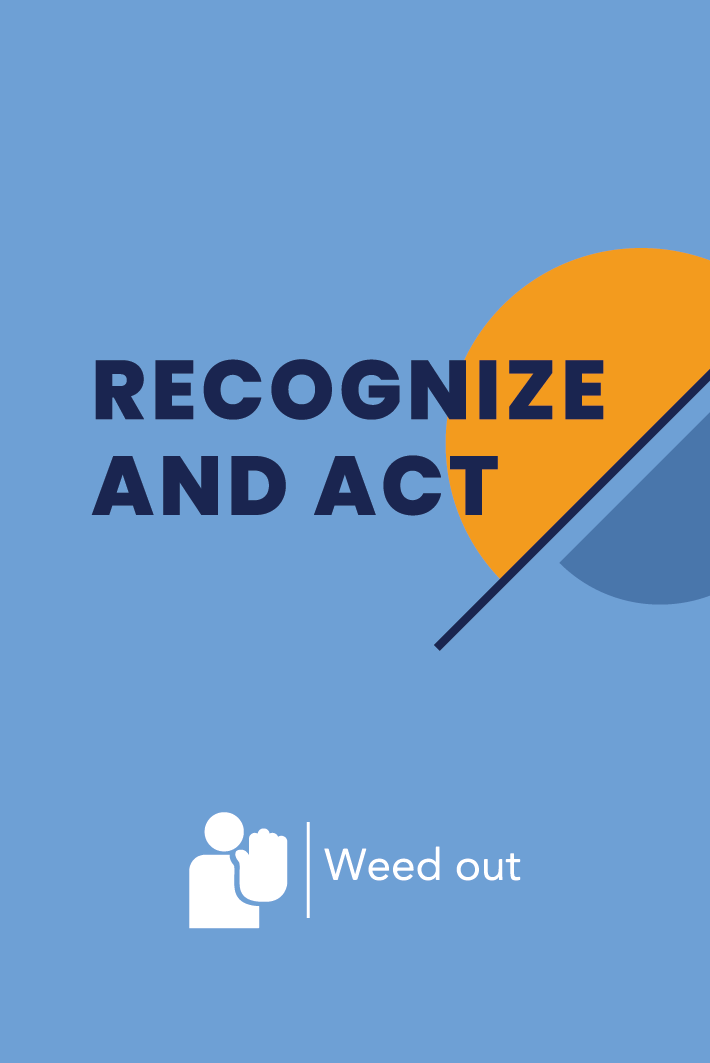 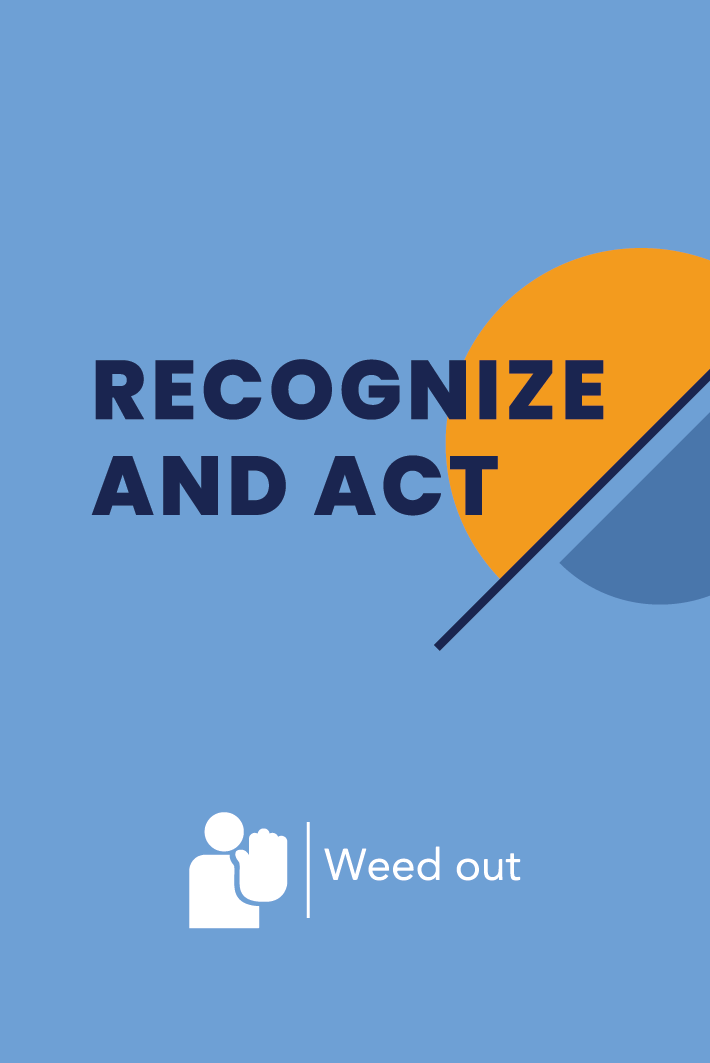 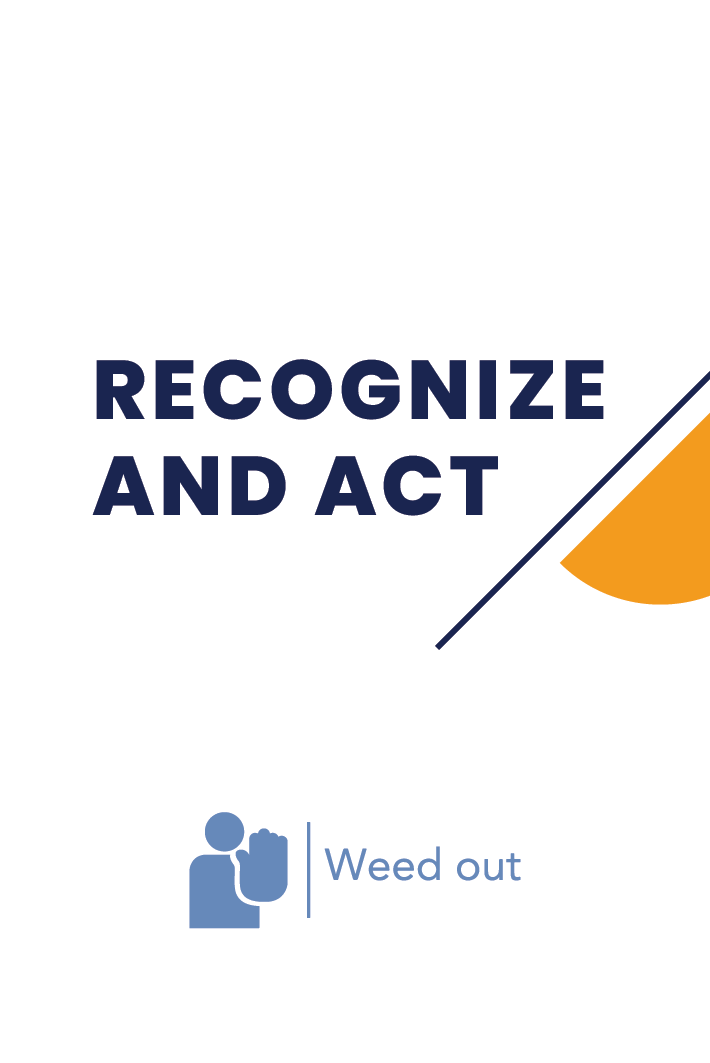 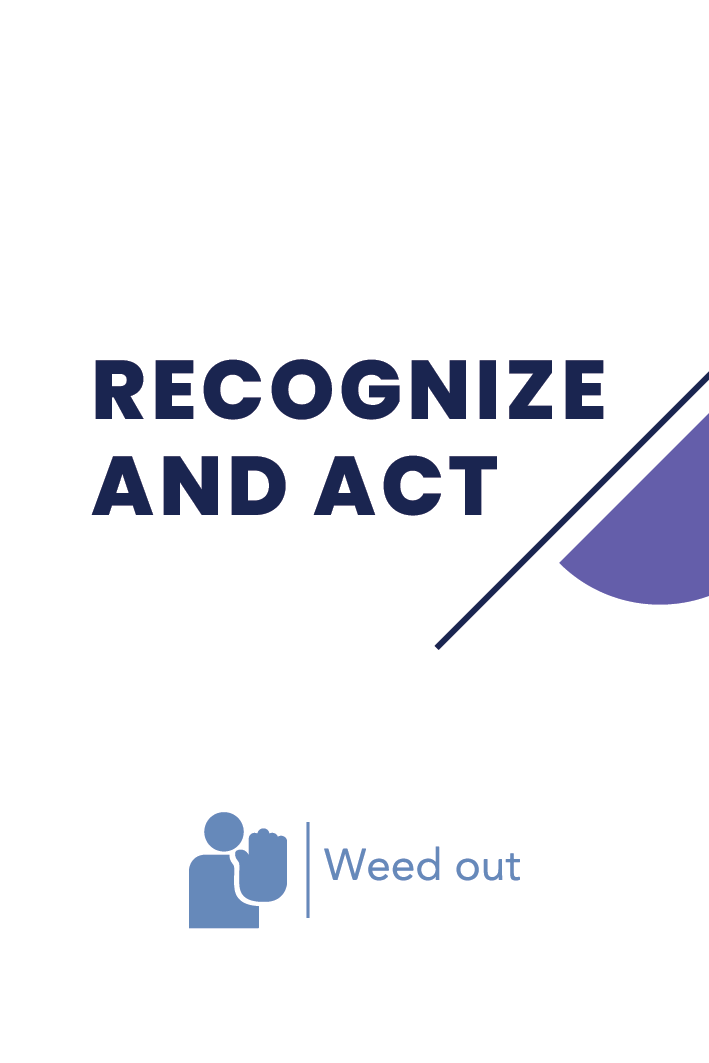 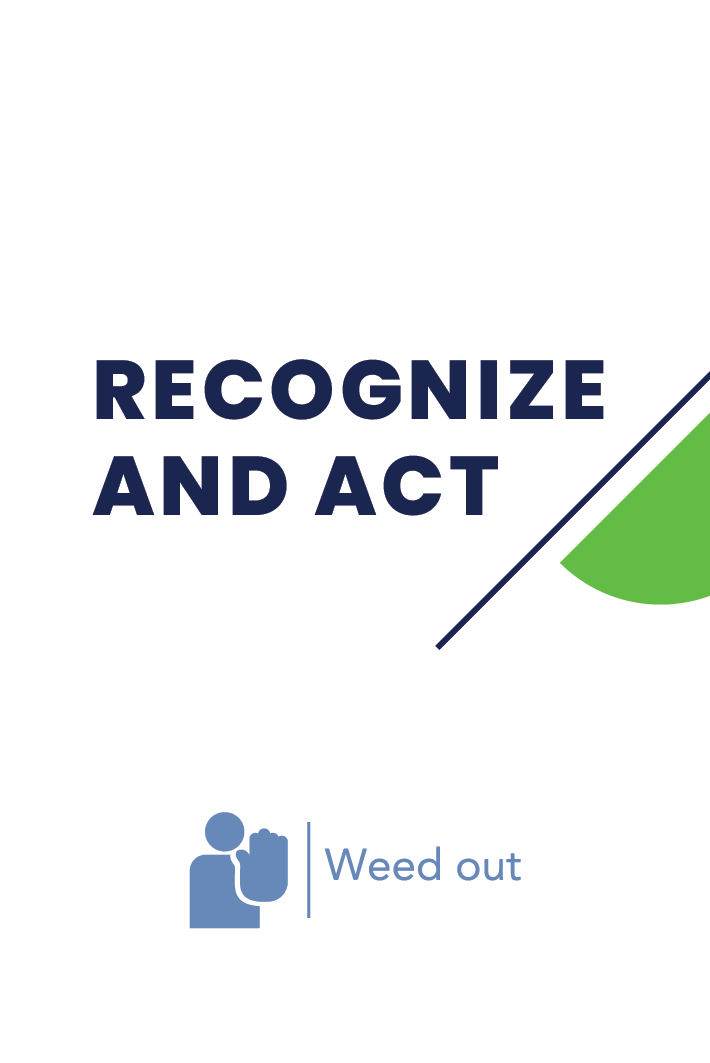 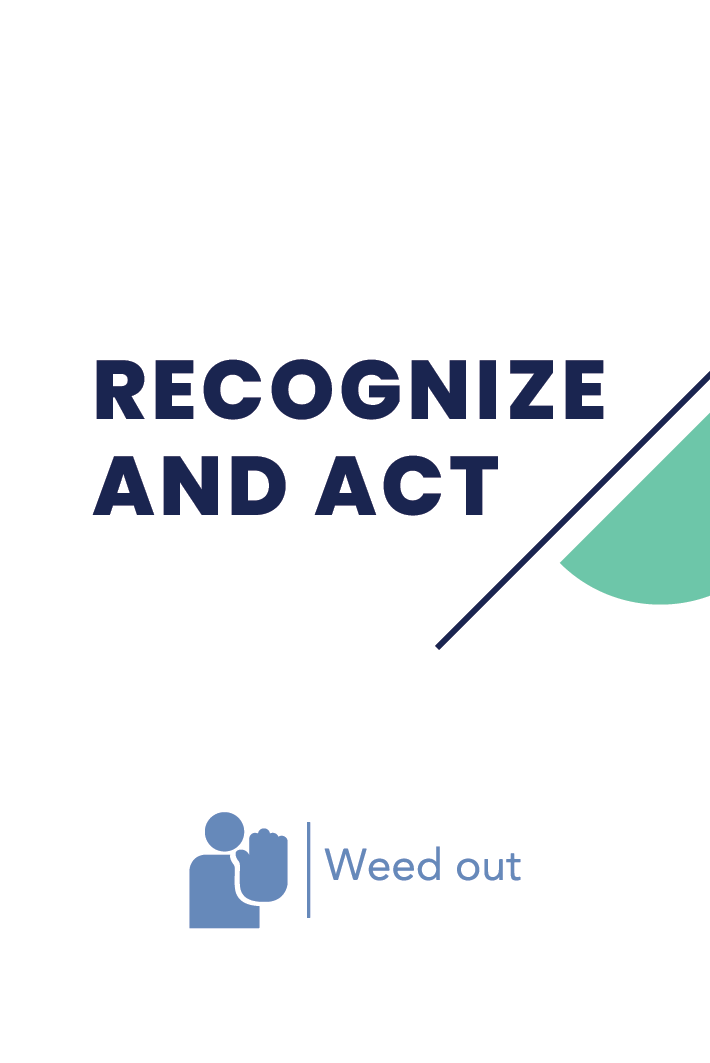 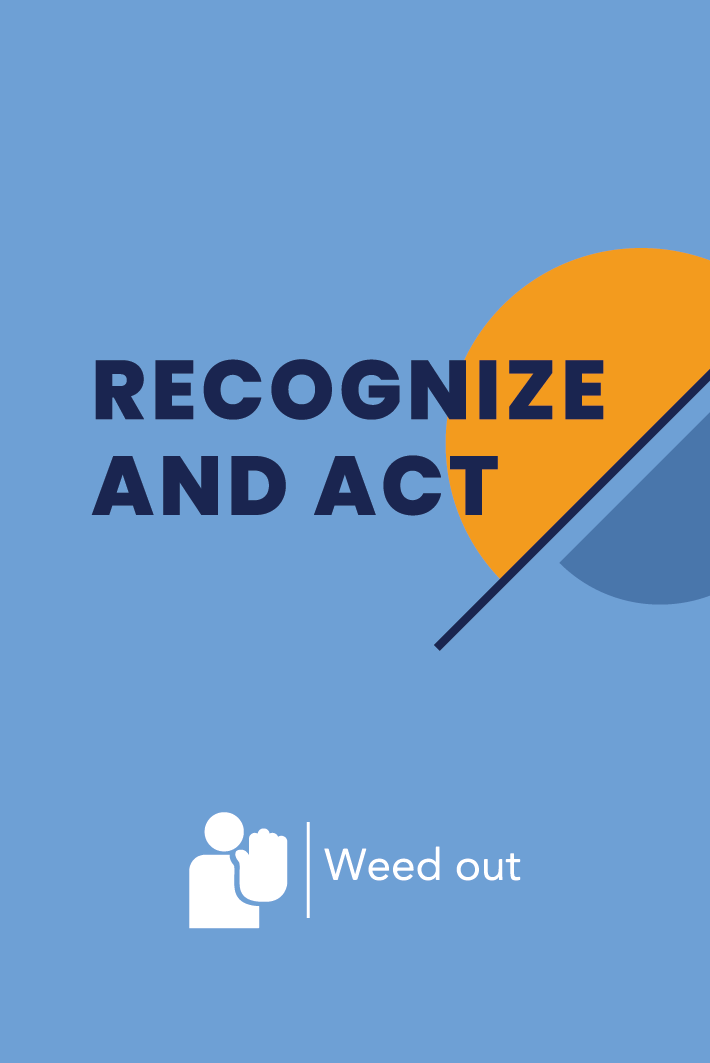 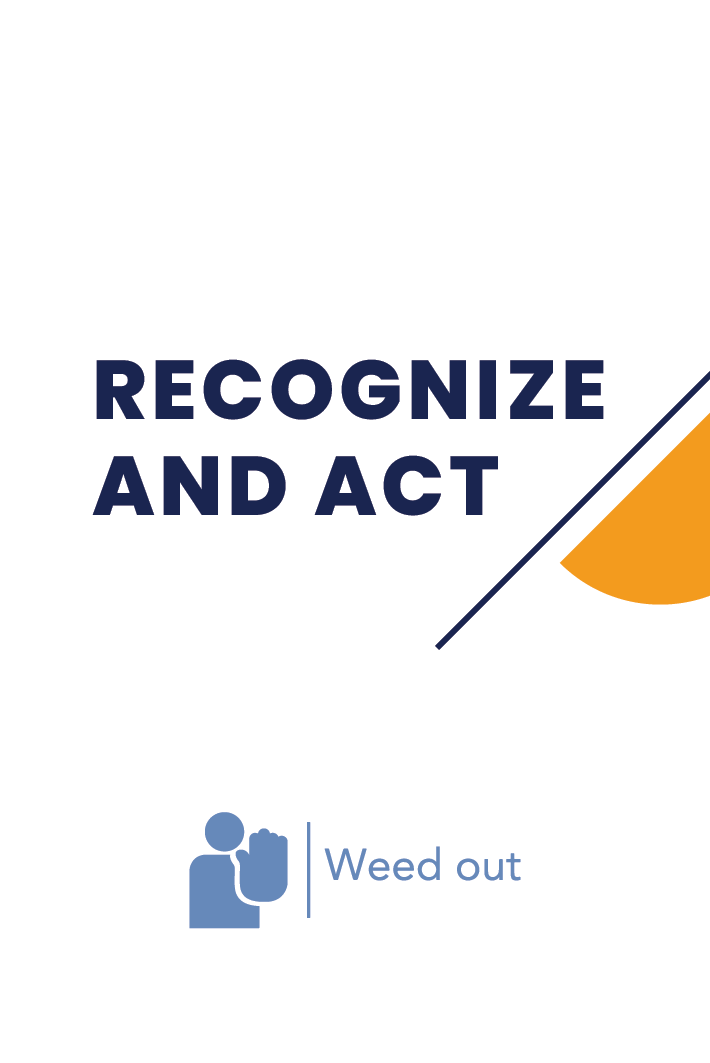 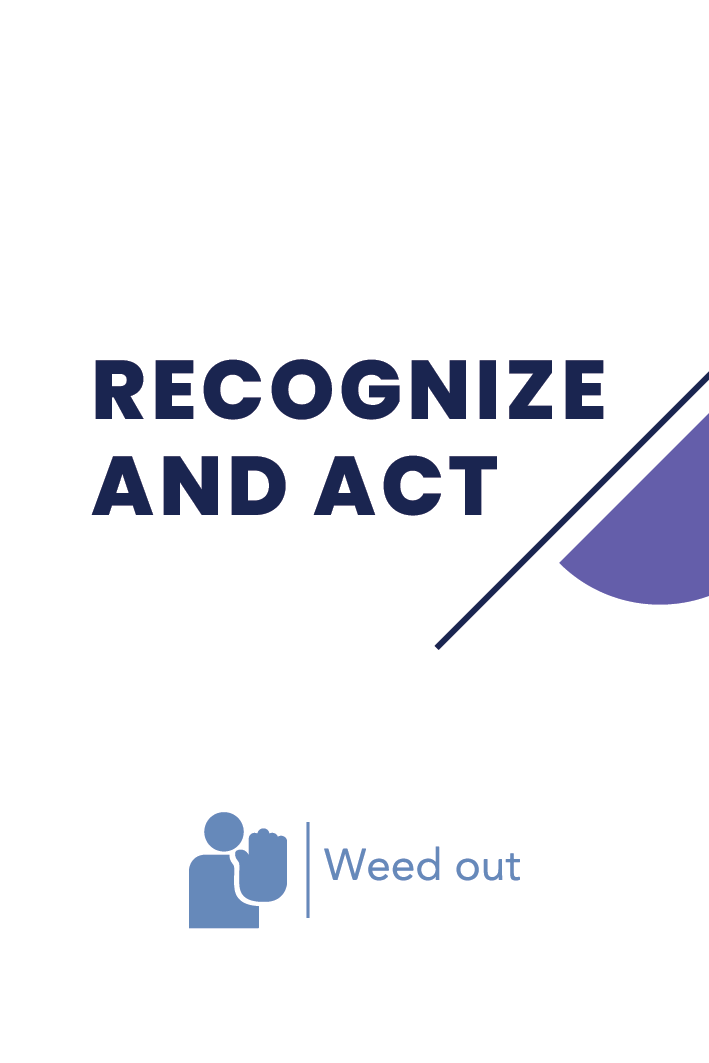 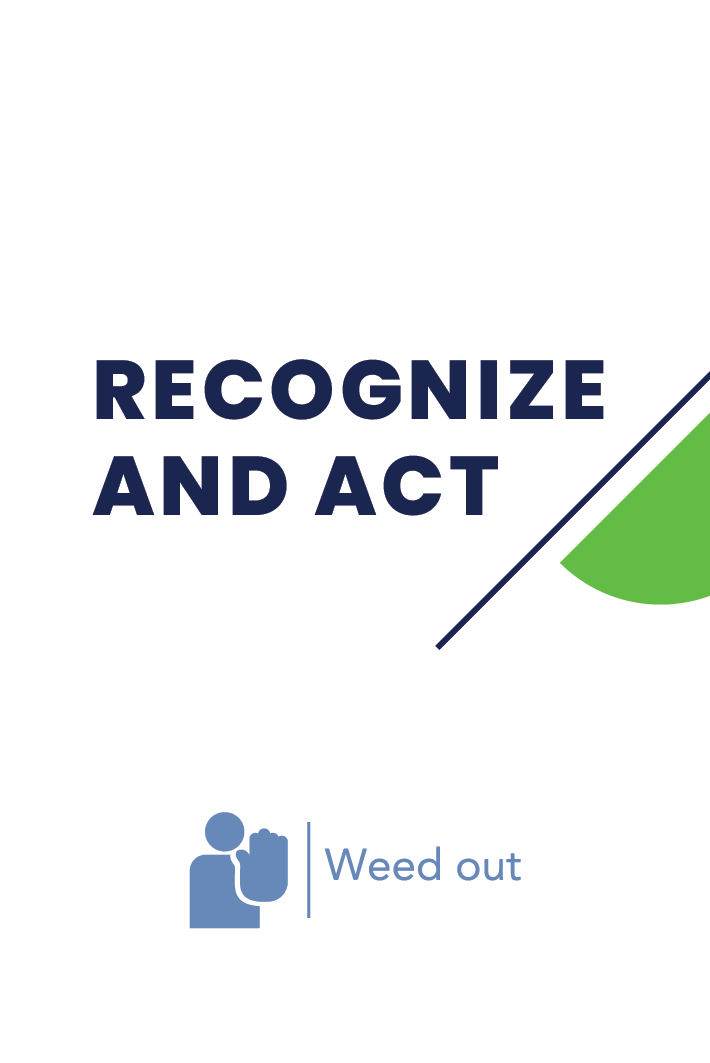 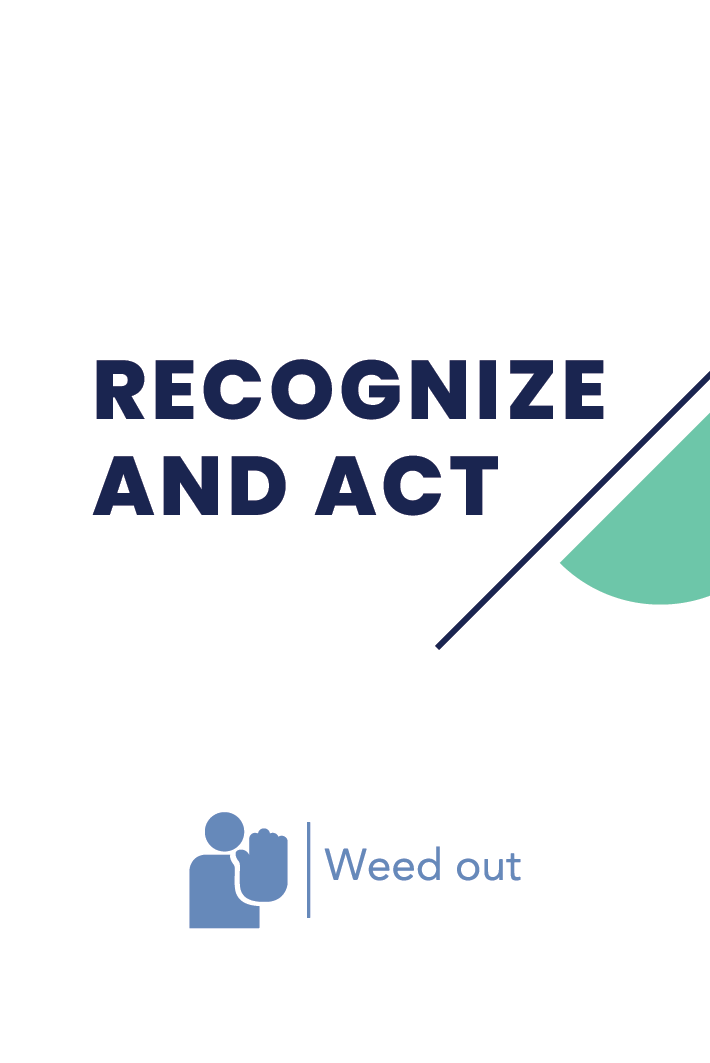 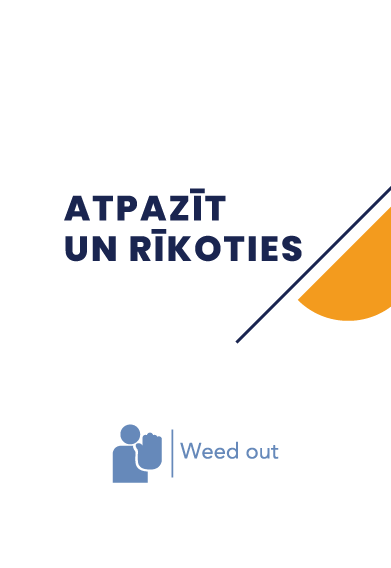 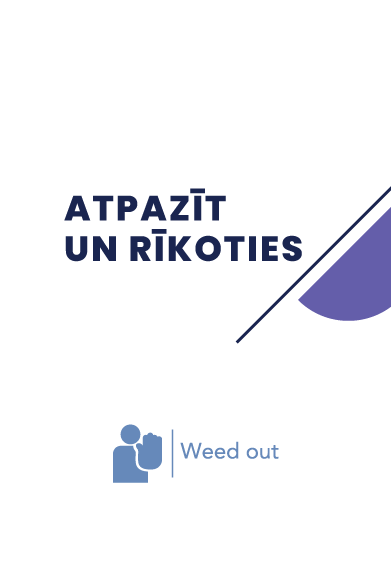 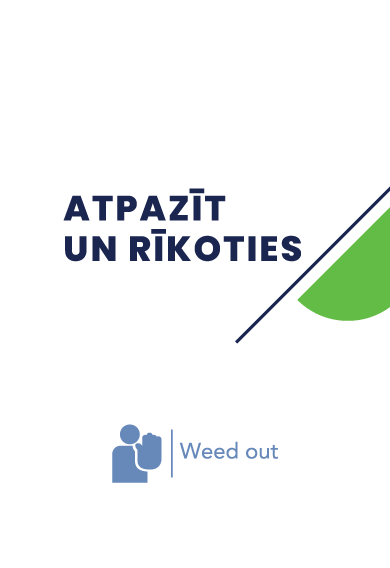 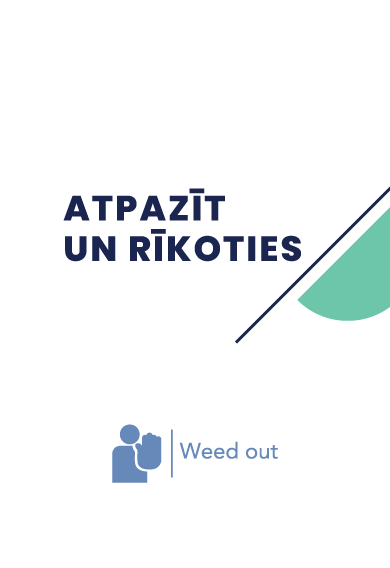 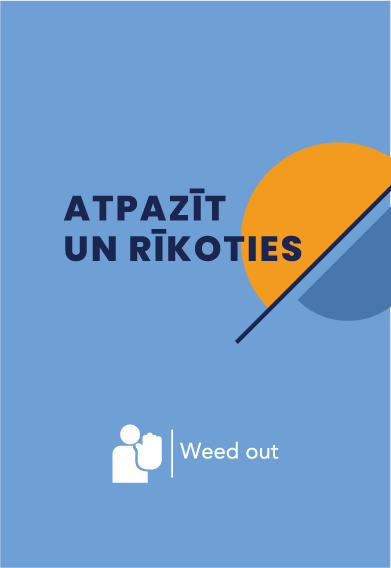 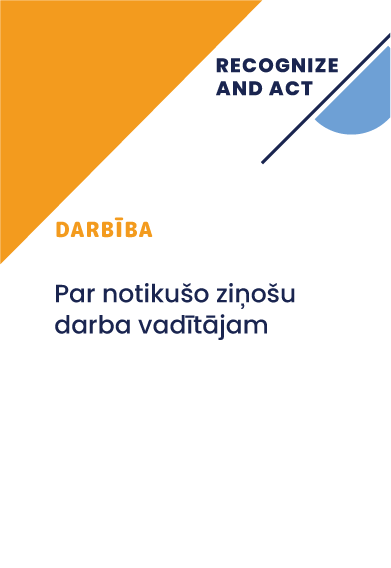 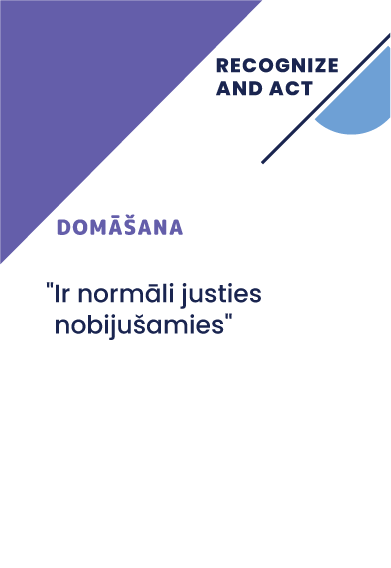 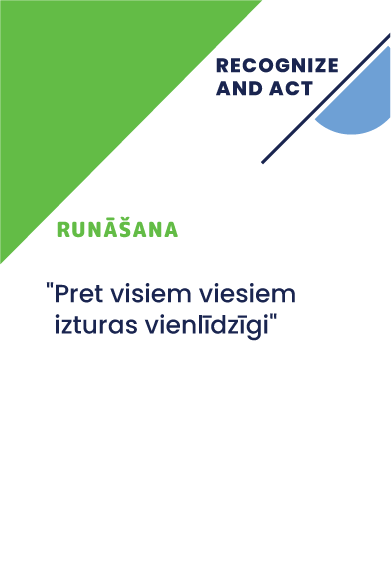 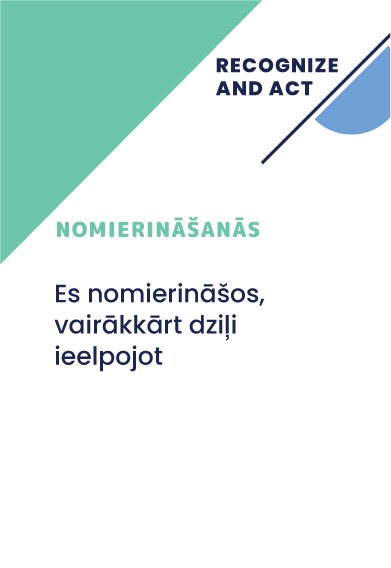 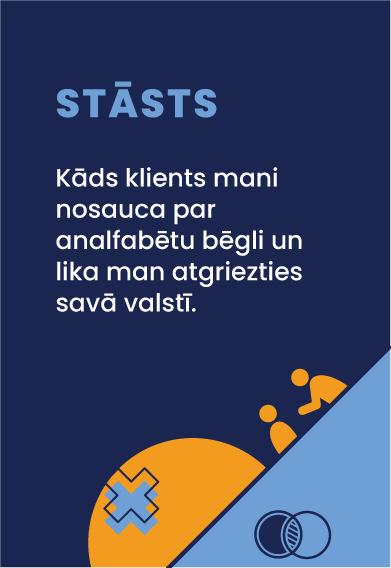 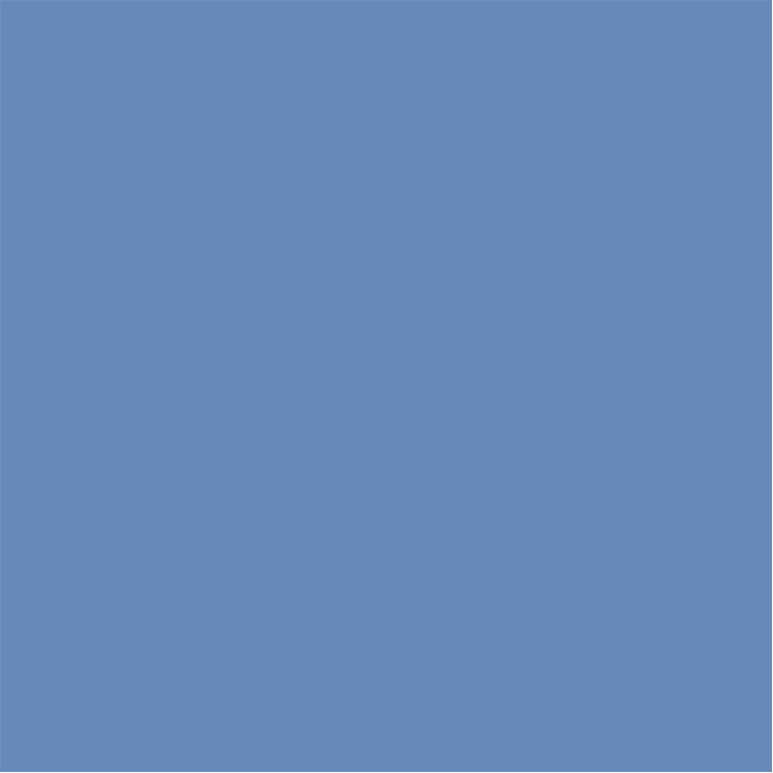 Spēle "Atpazīt un rīkoties" sastāv no:
60 problēmsituāciju kārtīm un 240 risinājuma kārtīm, kas sadalītas četrās kategorijās:
60 rīcības stratēģijas
60 domāšanas stratēģijas
60 sarunu stratēģijas
60 nomierinošas stratēģijas
60 stāsti
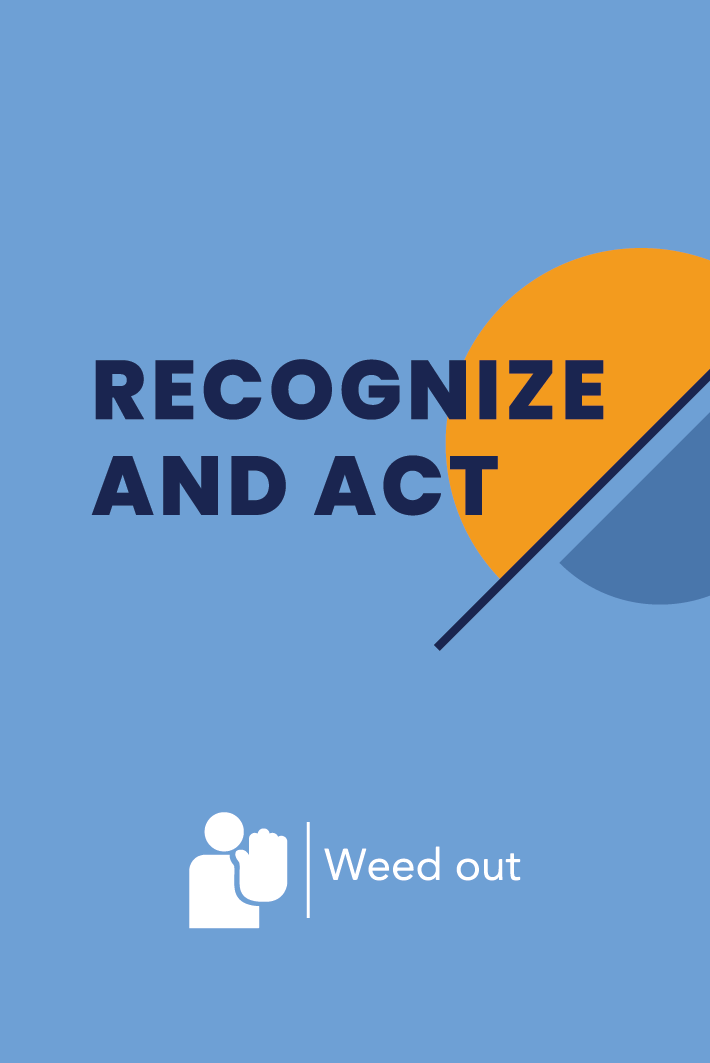 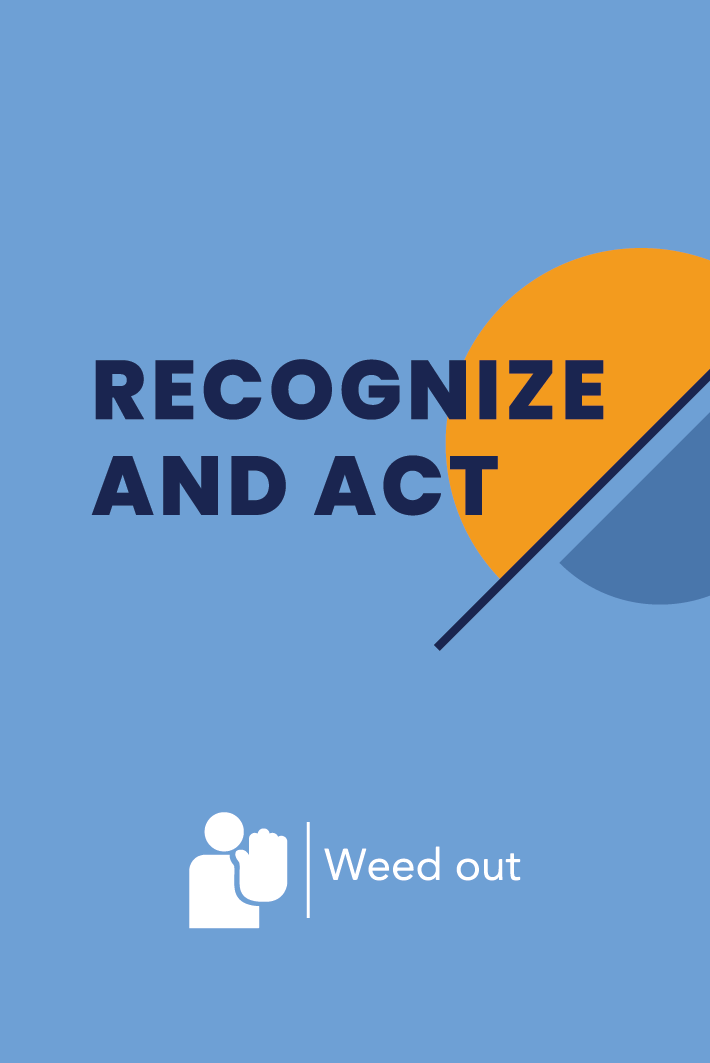 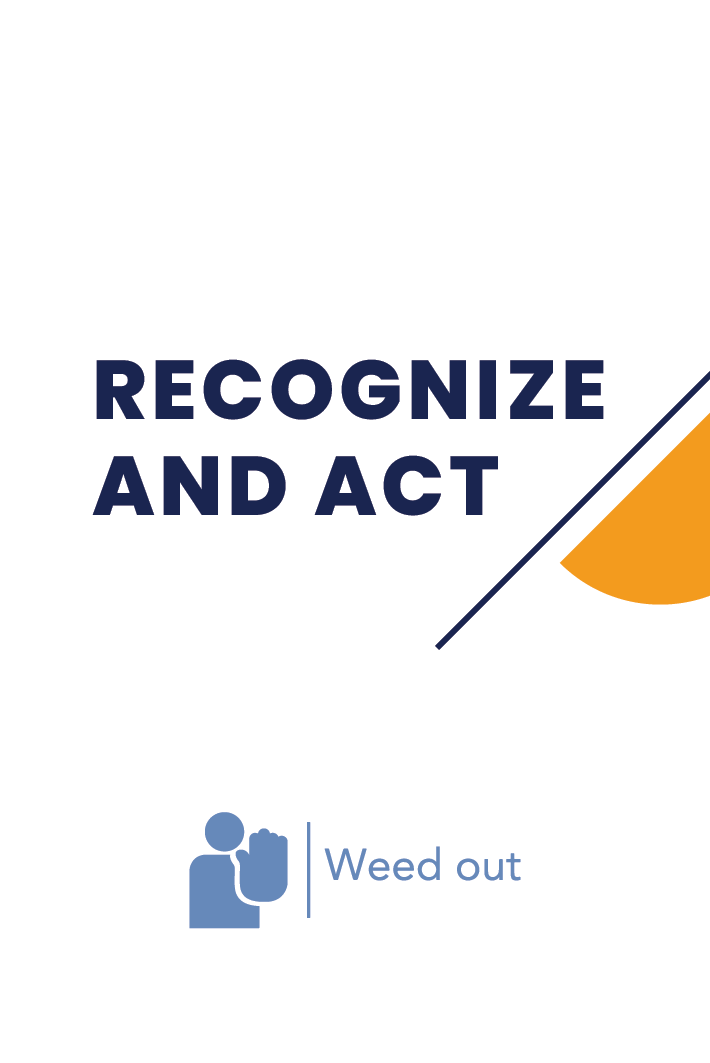 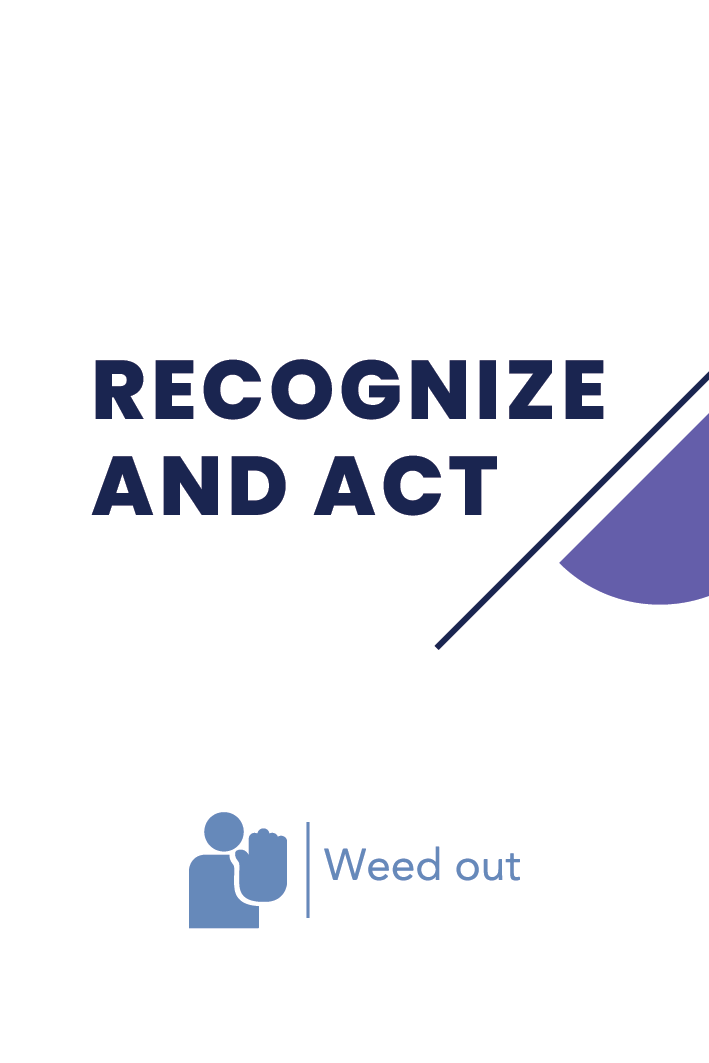 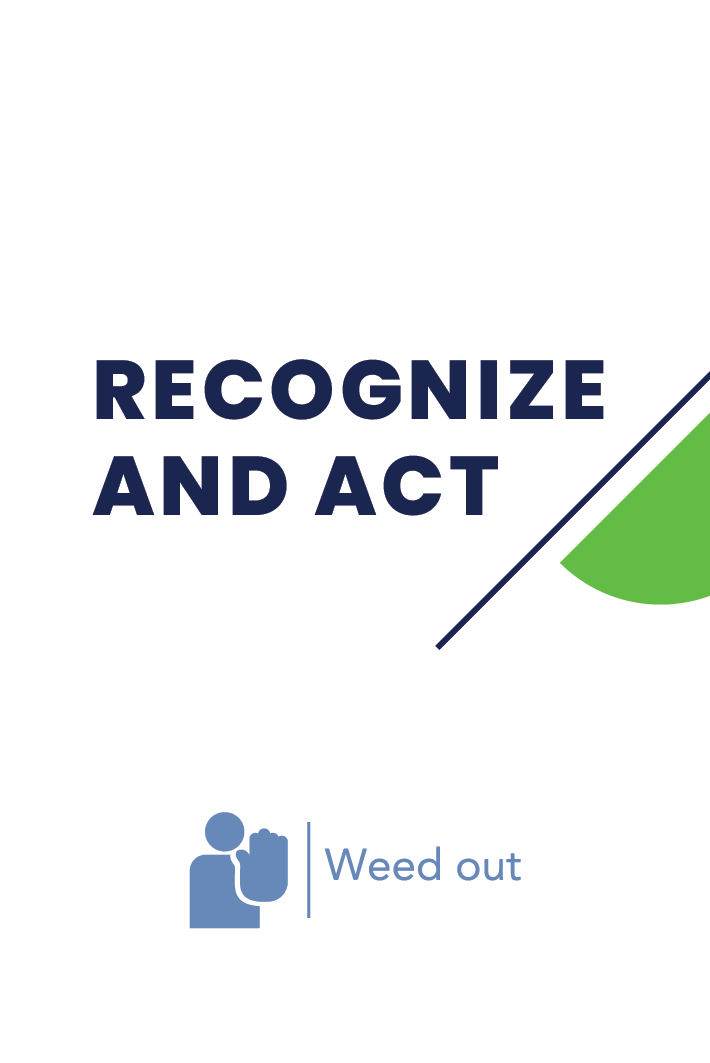 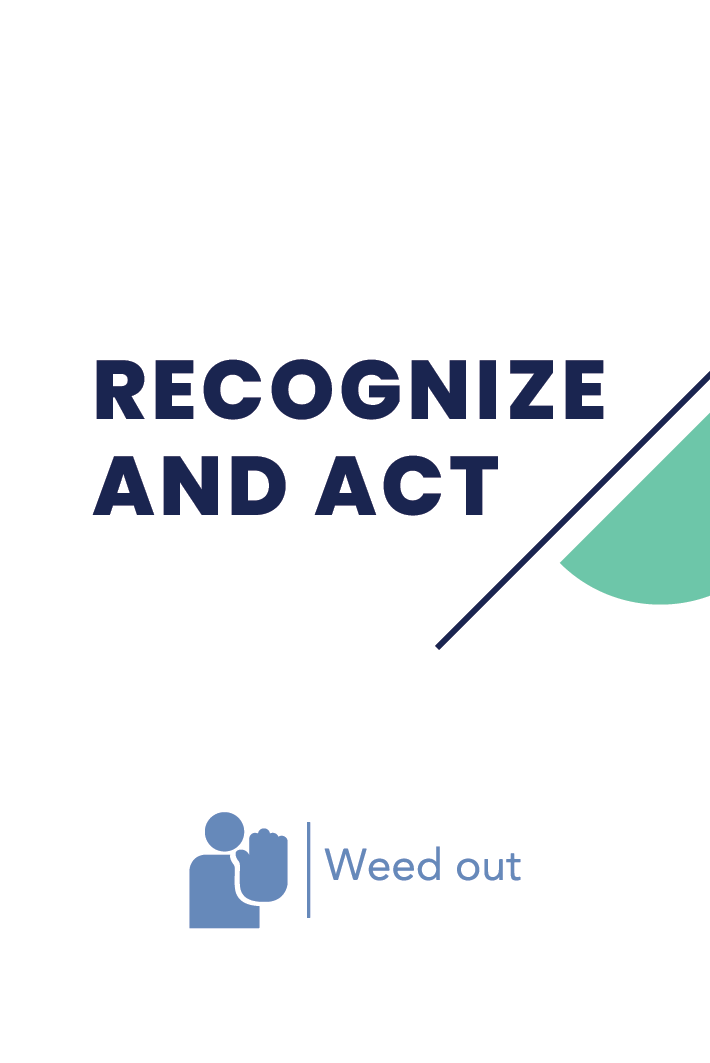 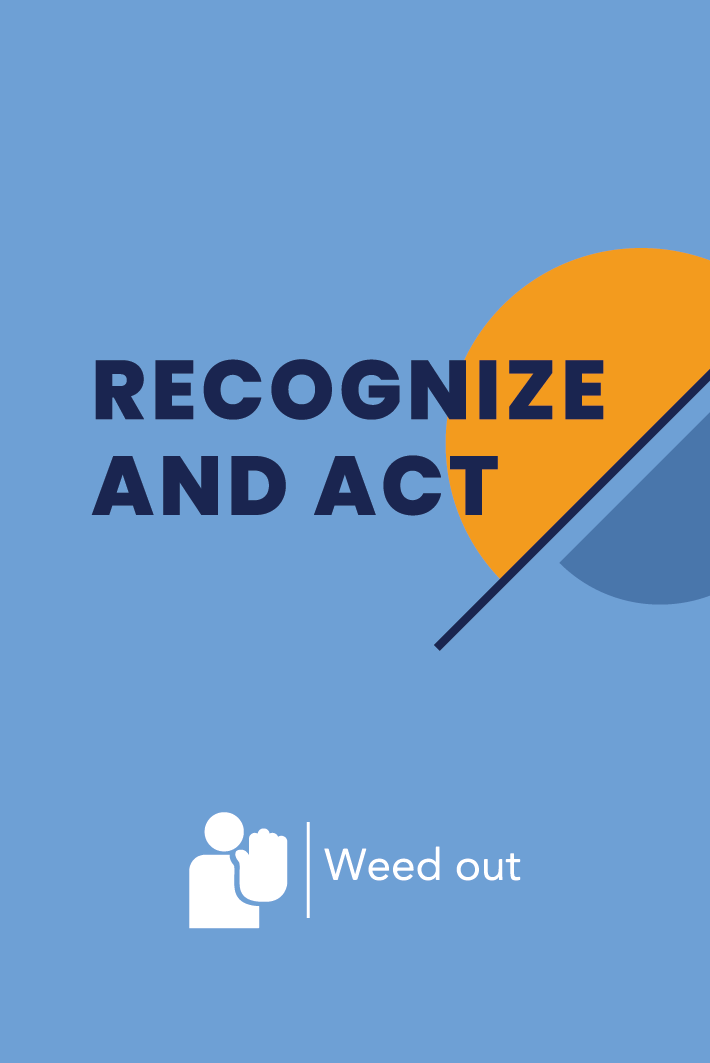 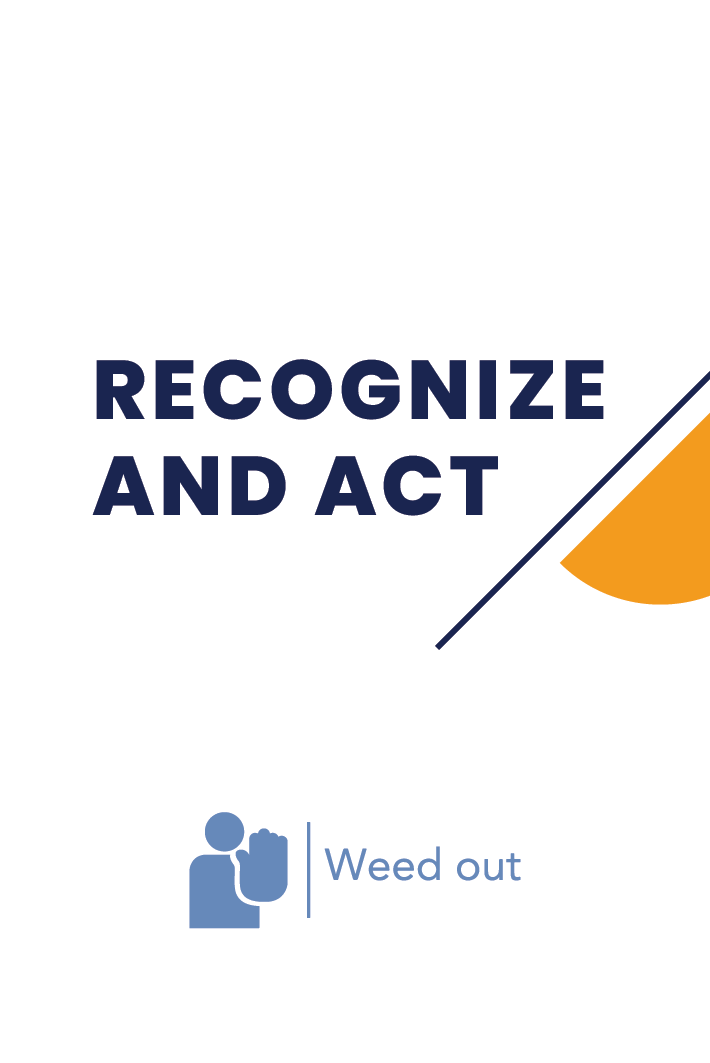 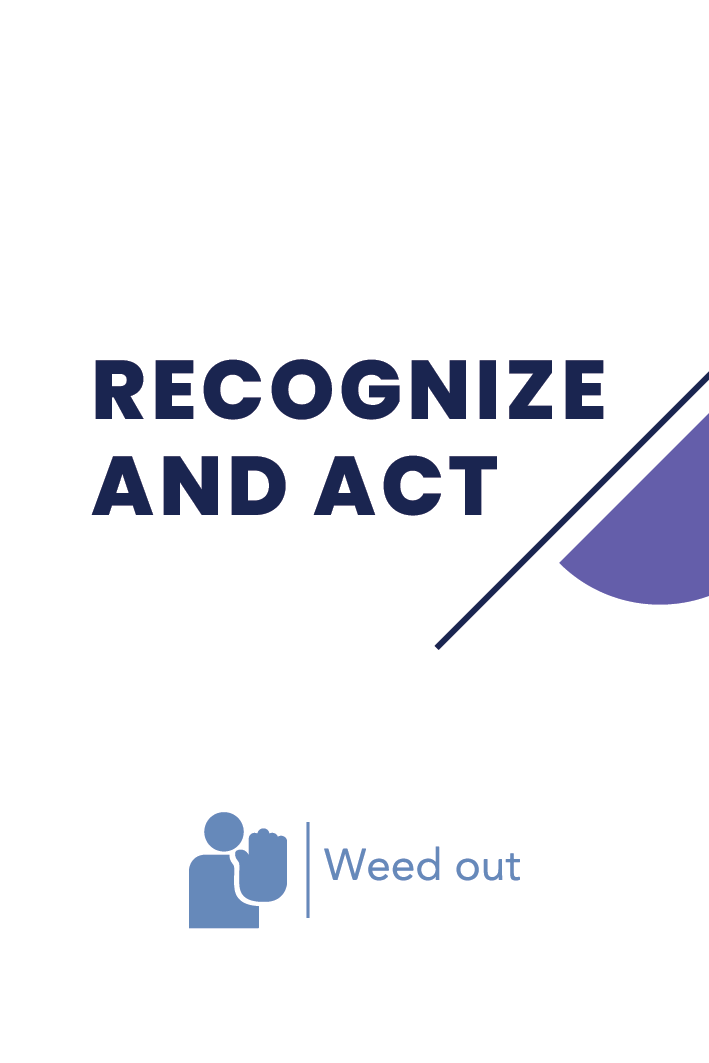 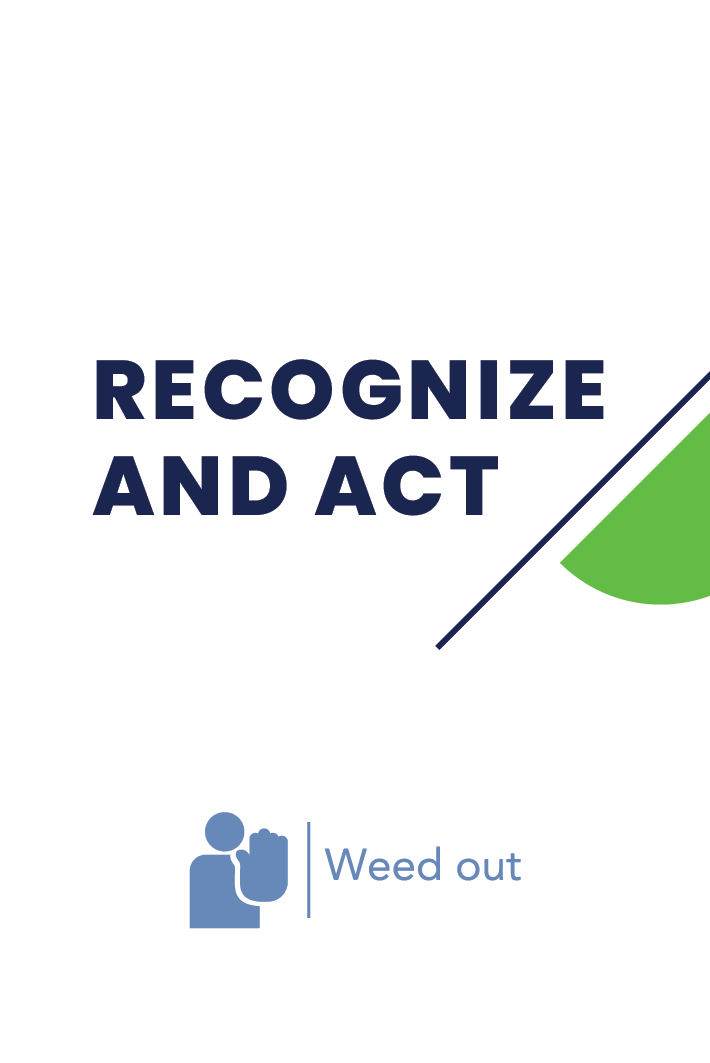 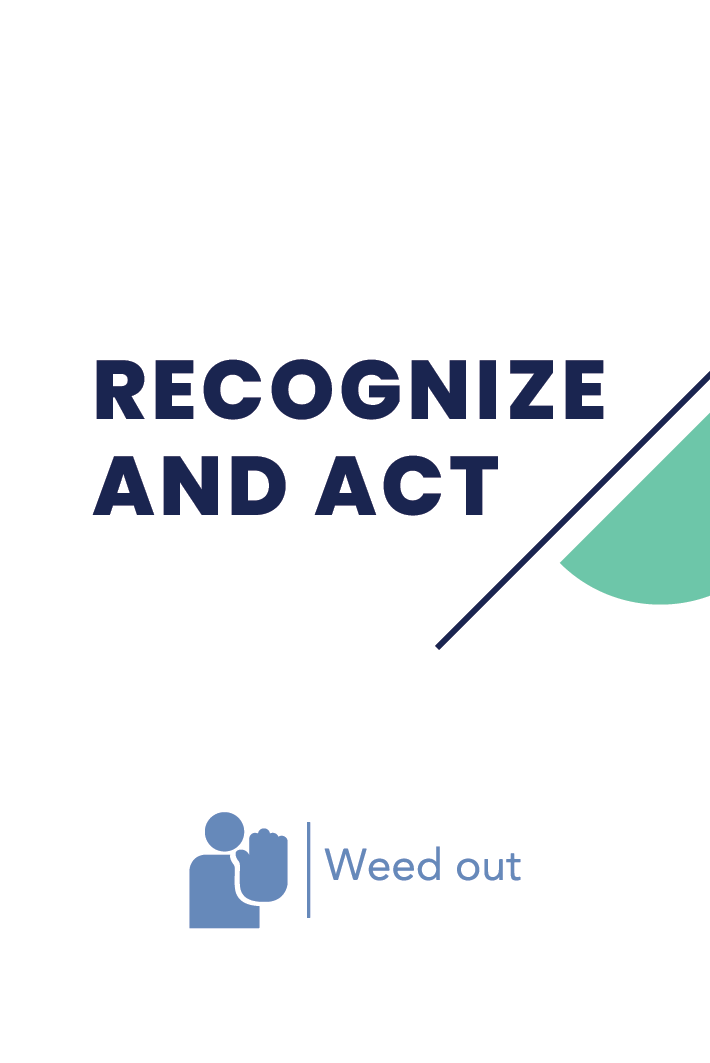 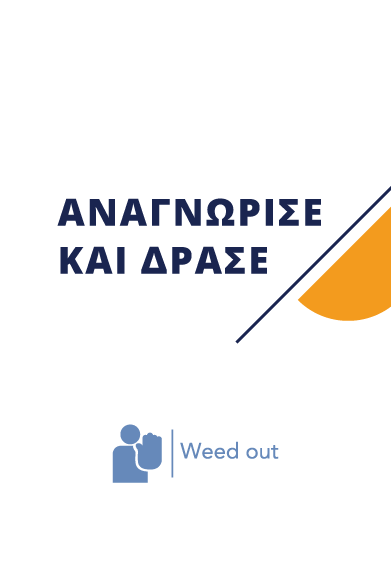 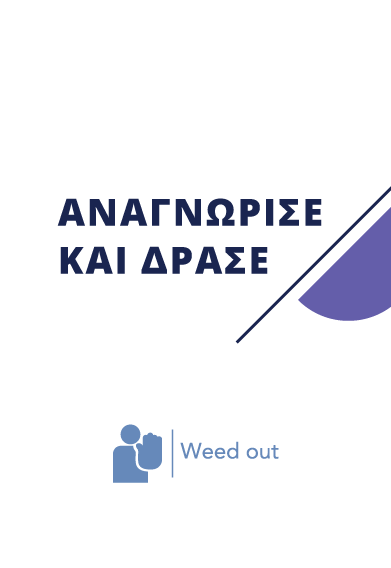 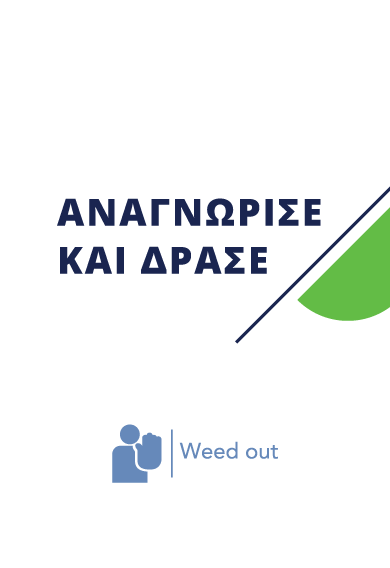 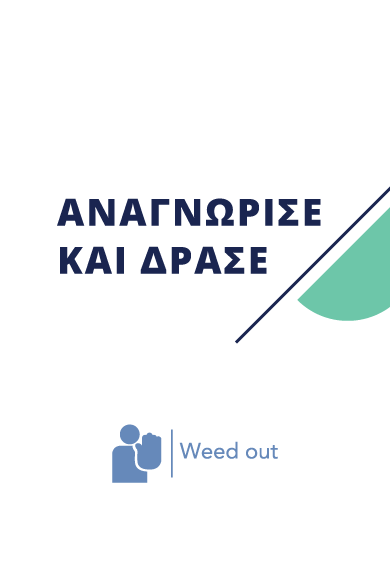 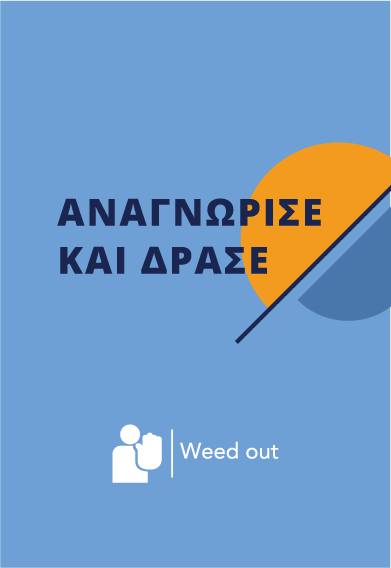 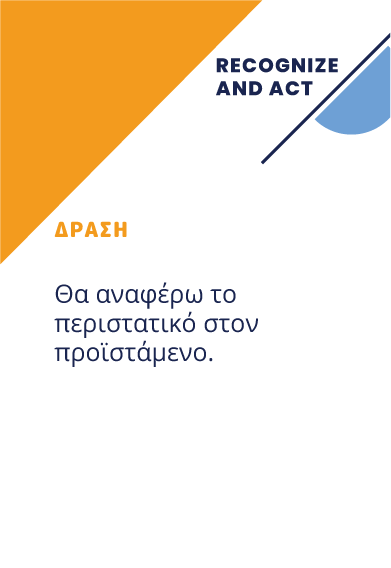 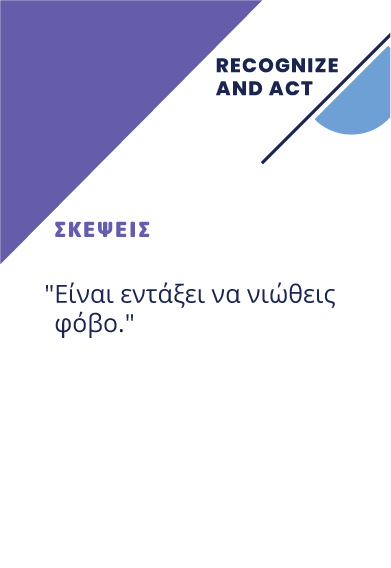 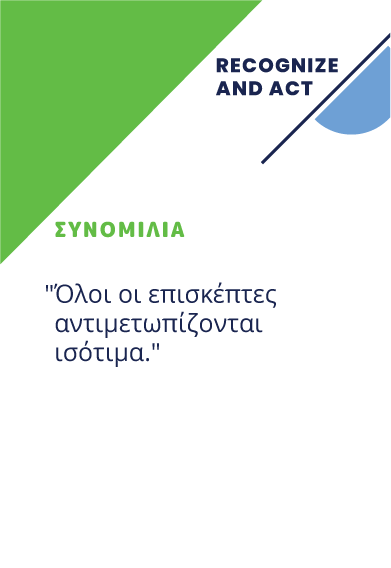 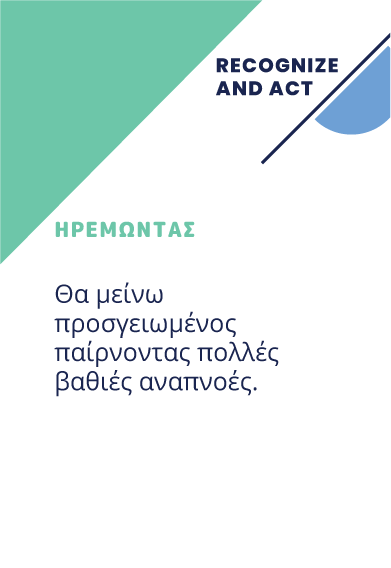 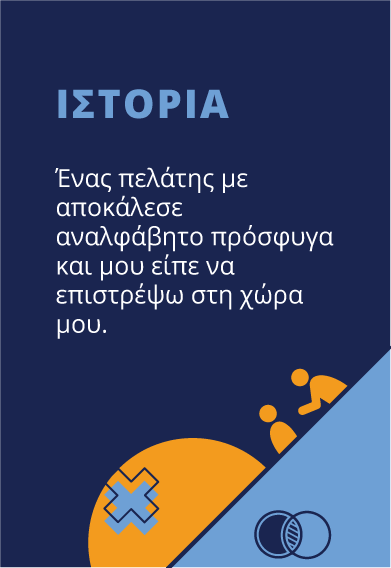 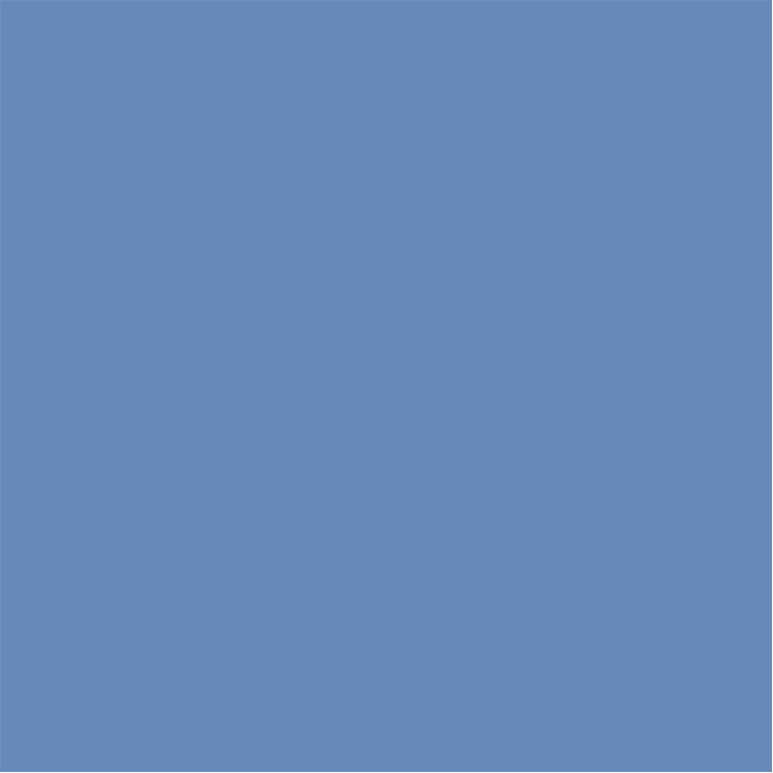 Spēle "Atpazīt un rīkoties" sastāv no:
60 problēmsituāciju kārtīm un 240 risinājuma kārtīm, kas sadalītas četrās kategorijās:
60 rīcības stratēģijas
60 domāšanas stratēģijas
60 sarunu stratēģijas
60 nomierinošas stratēģijas
60 stāsti
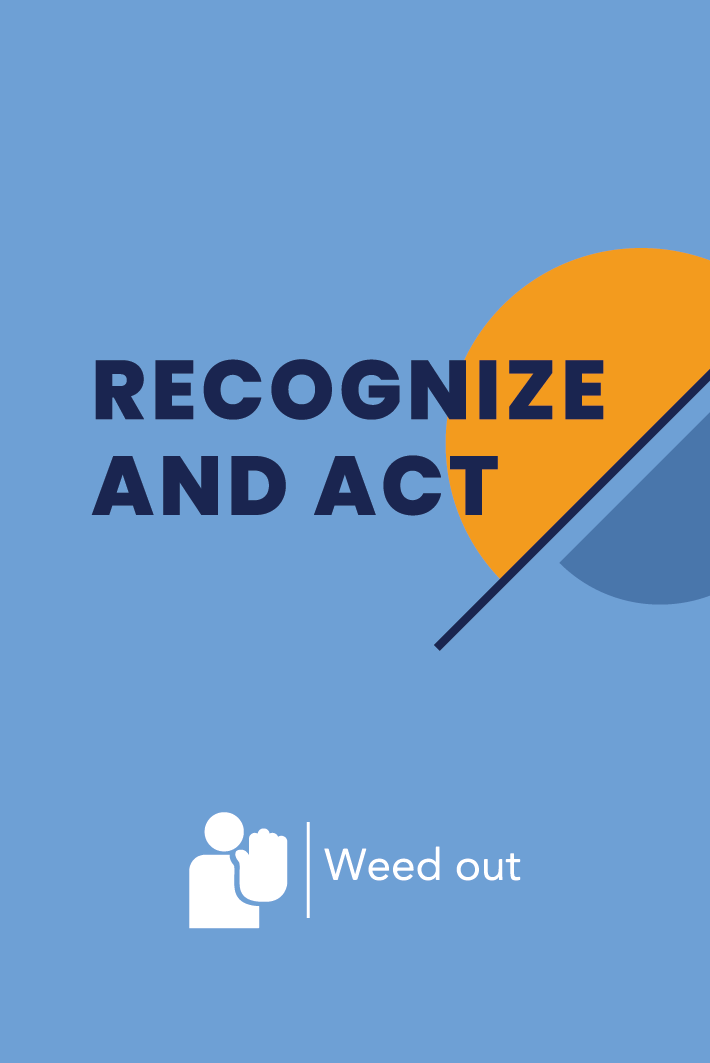 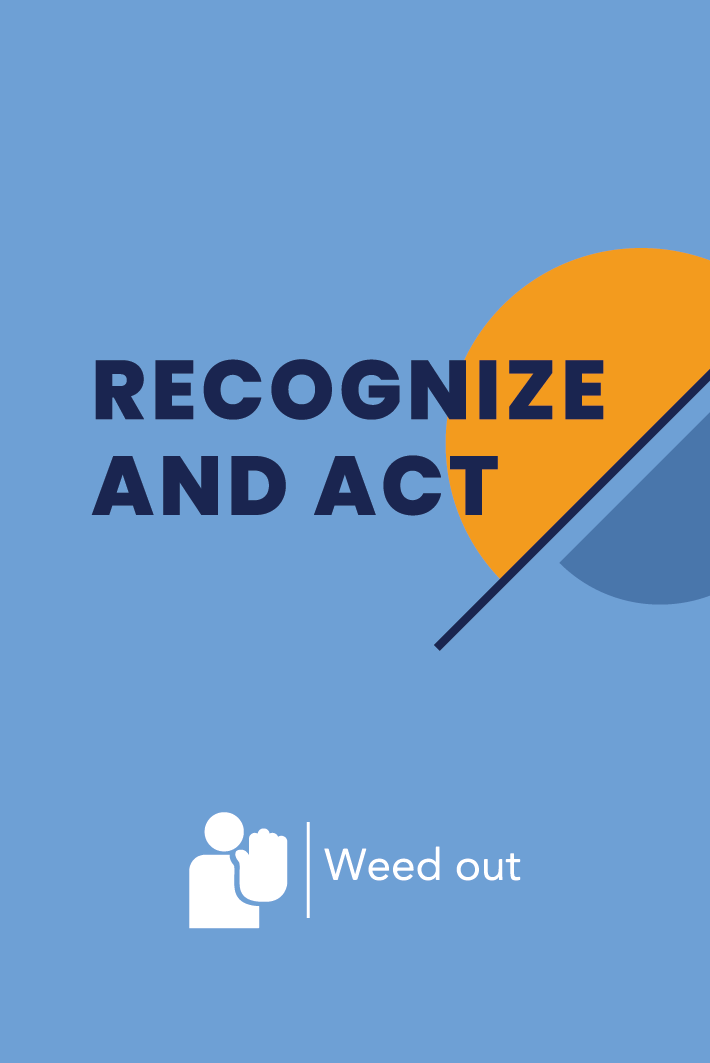 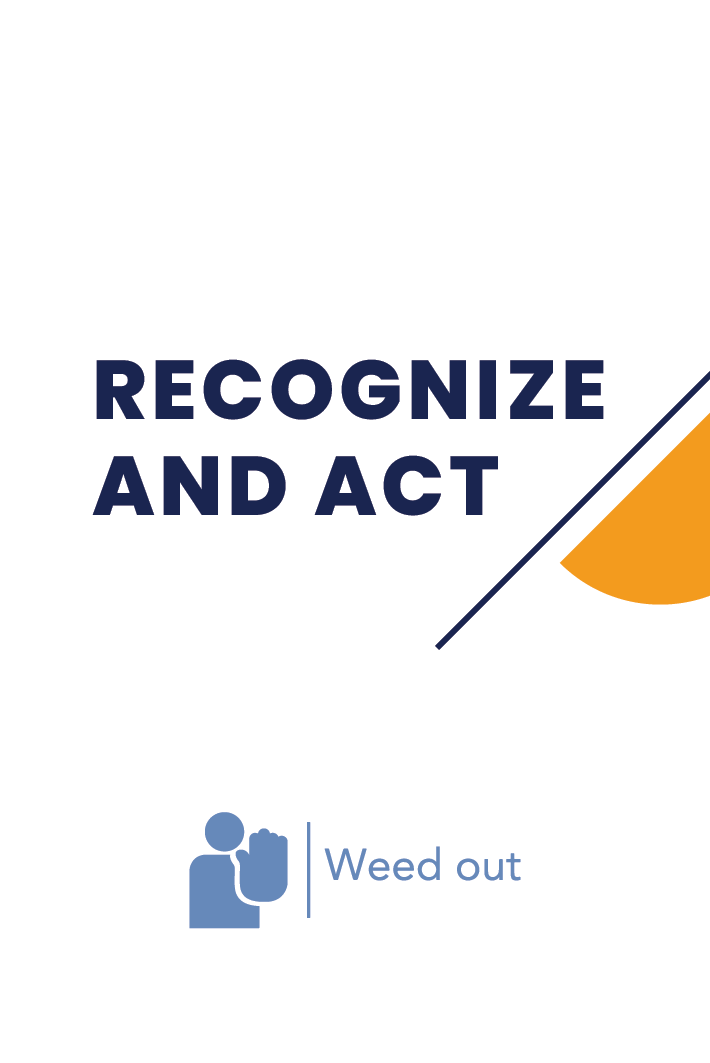 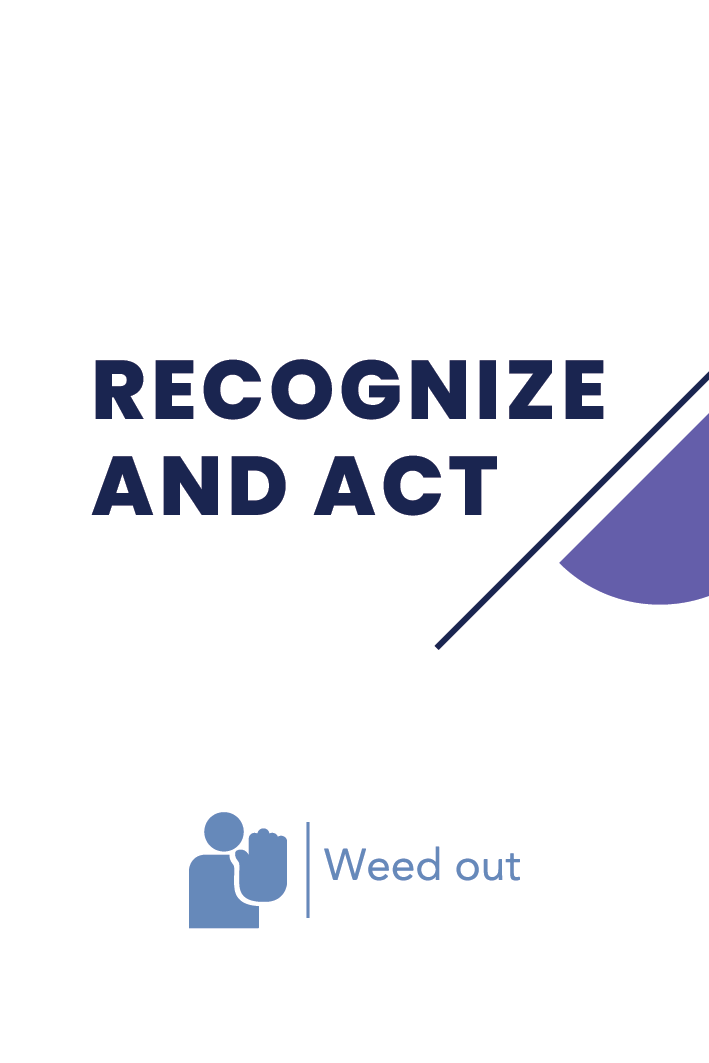 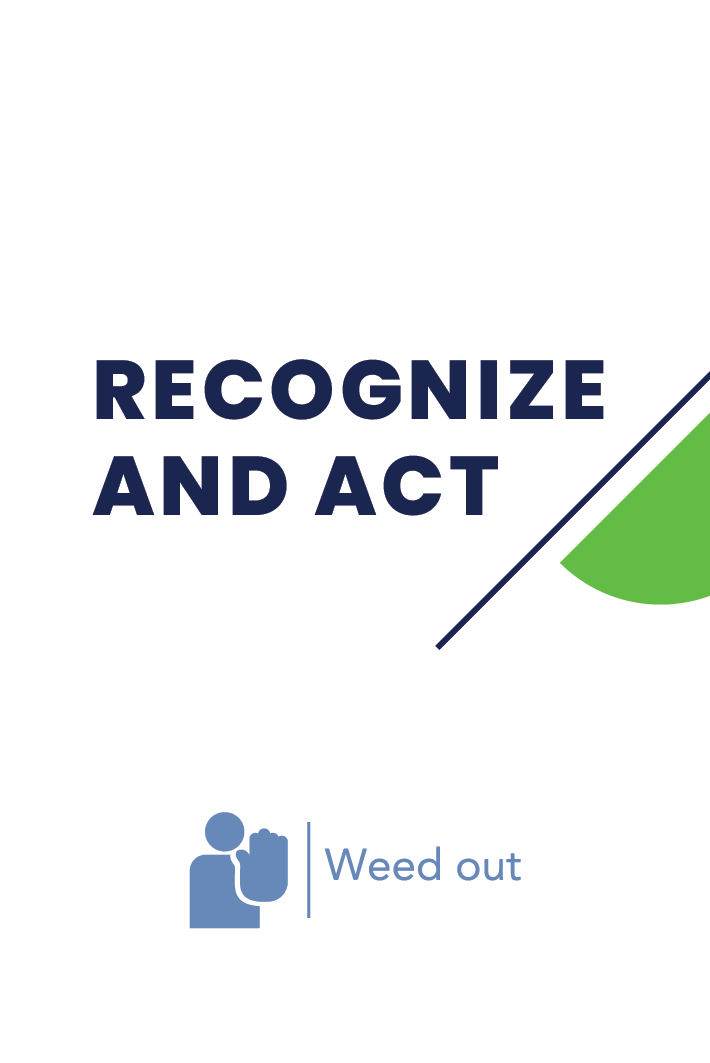 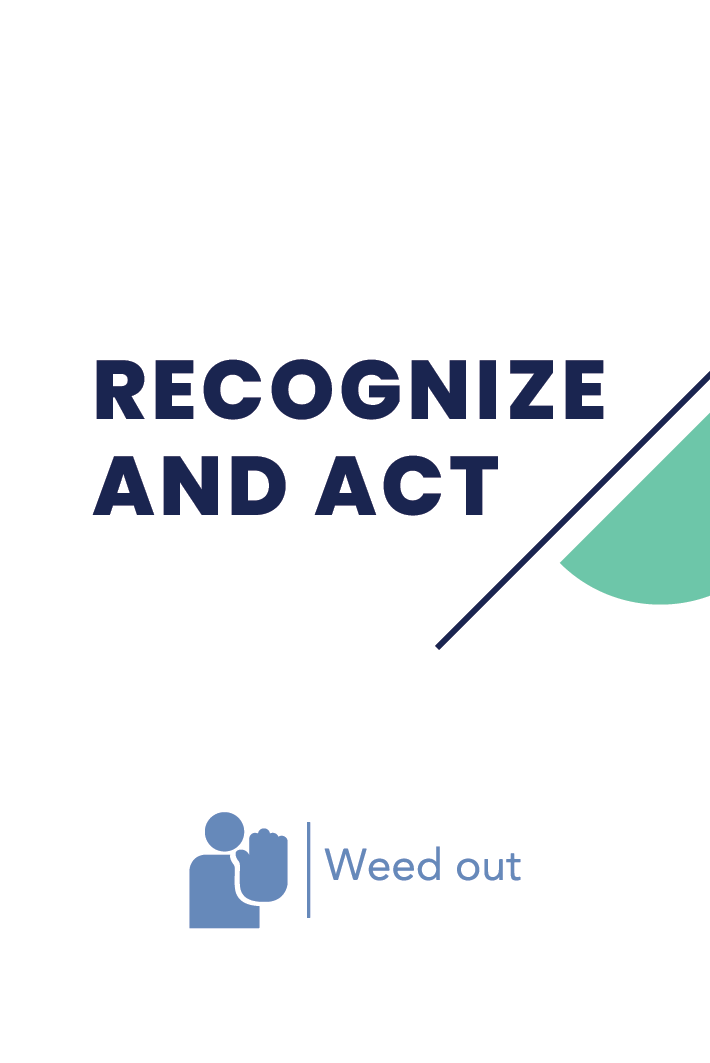 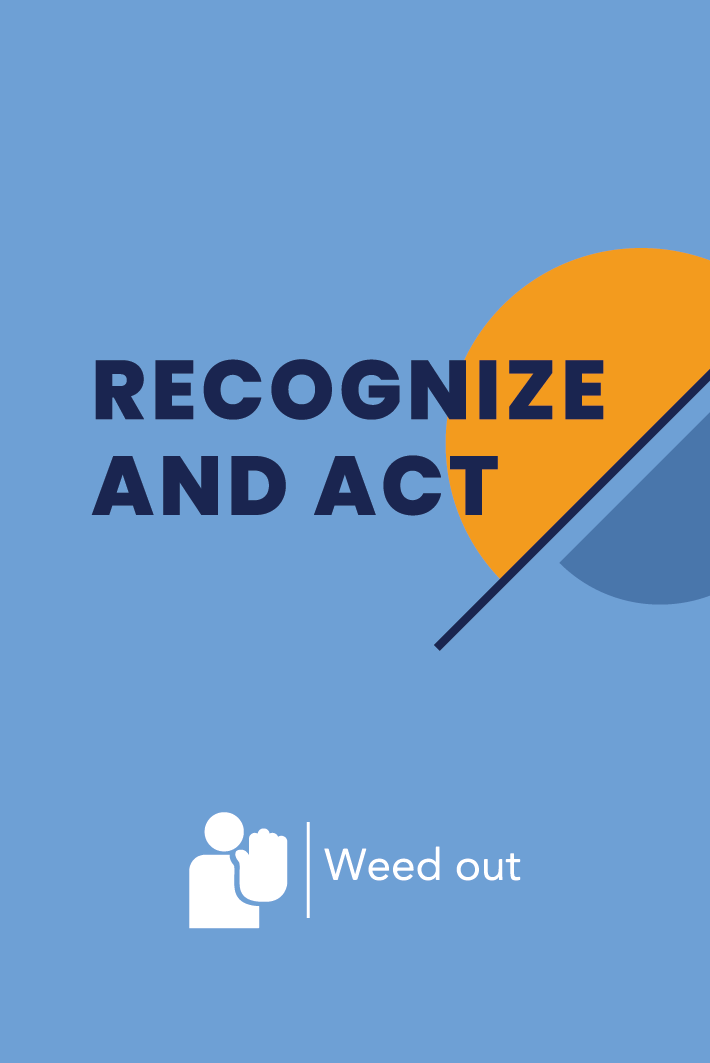 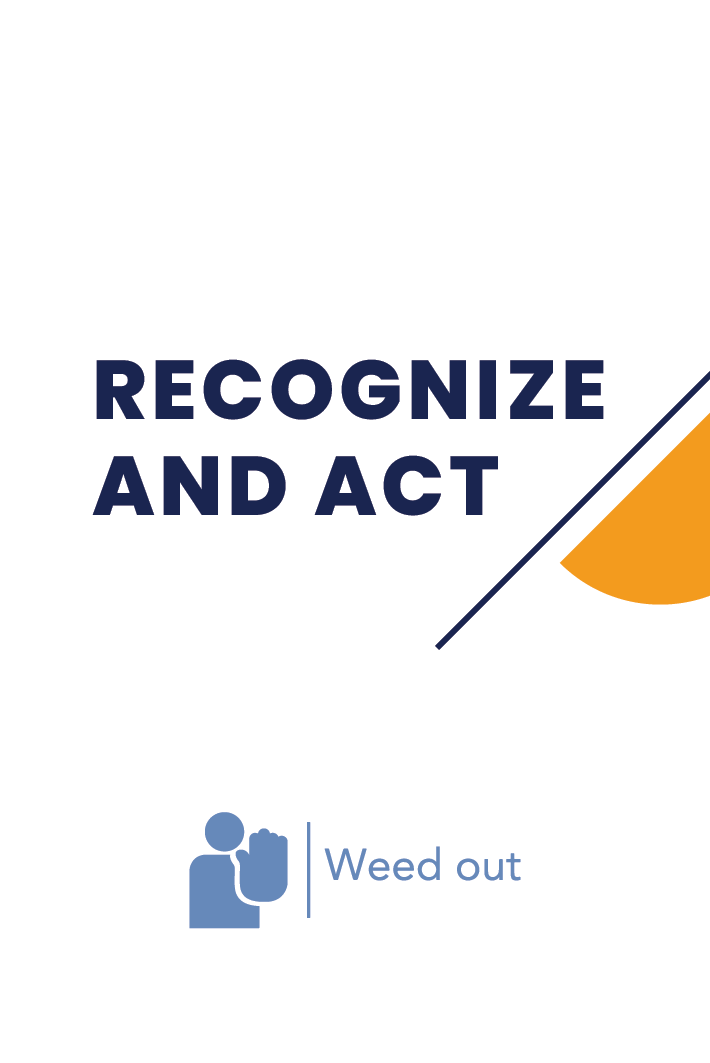 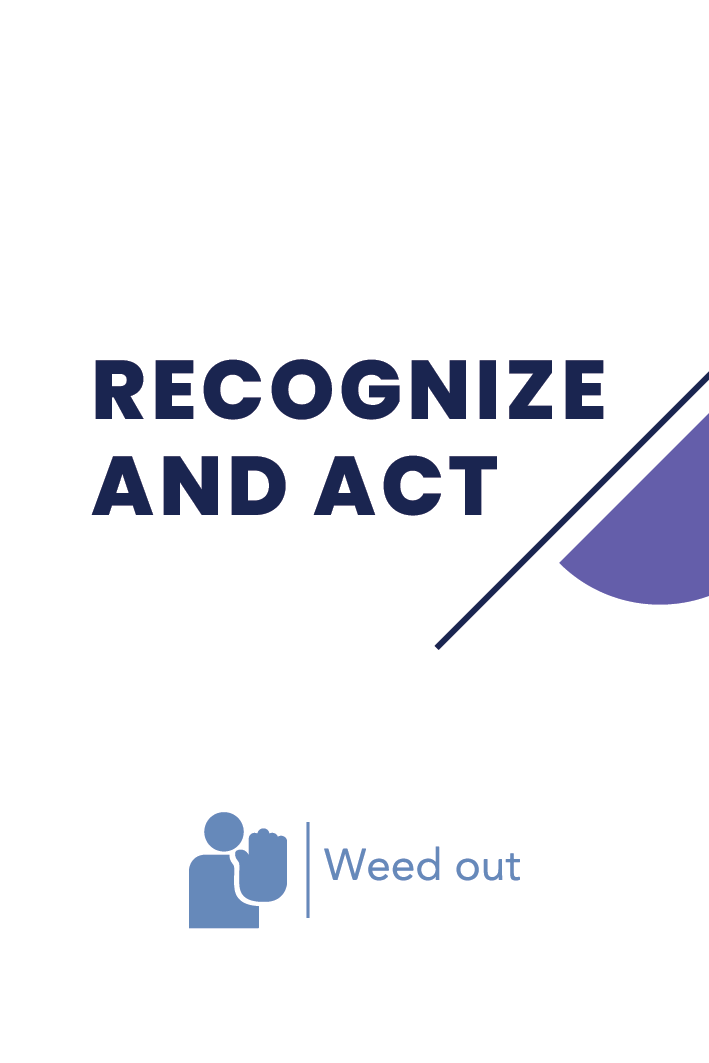 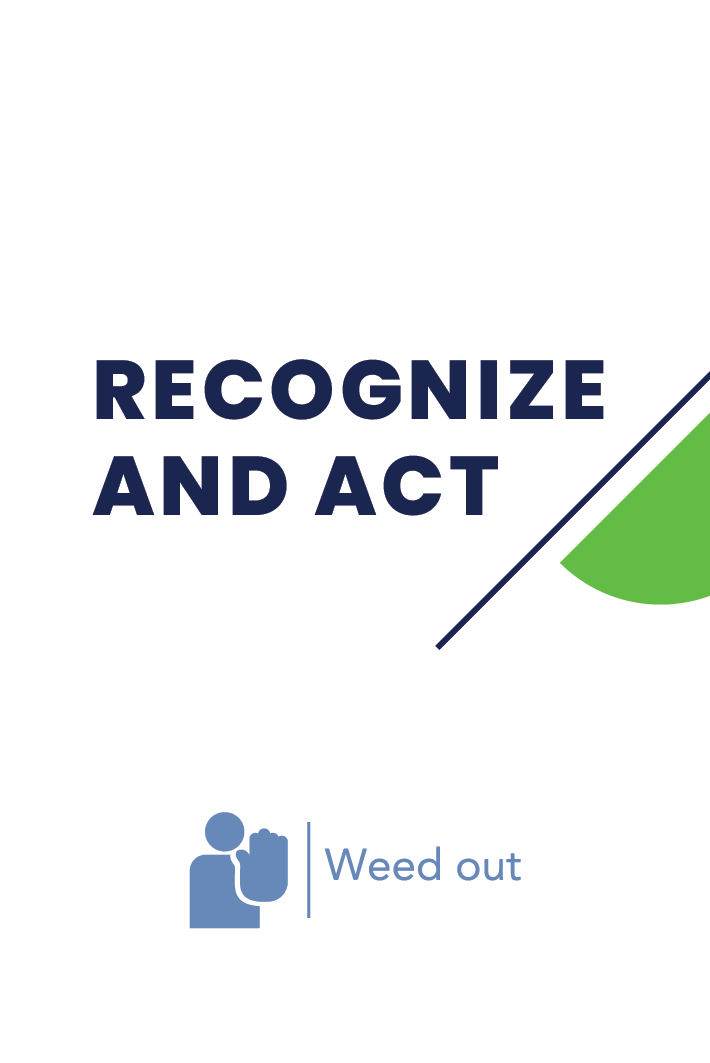 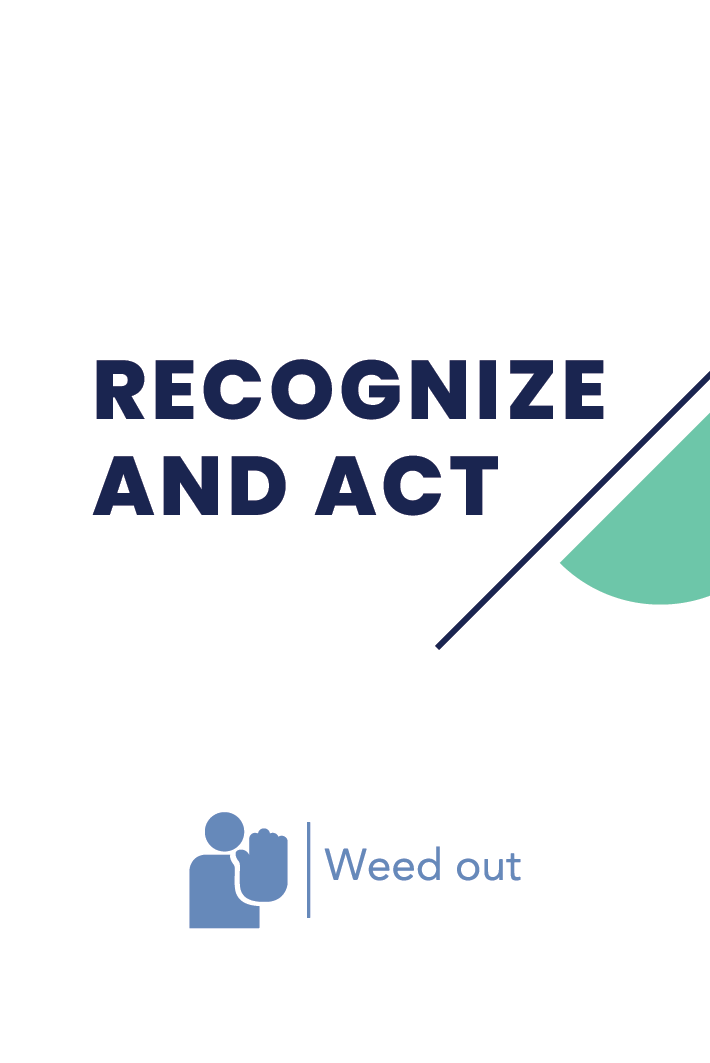 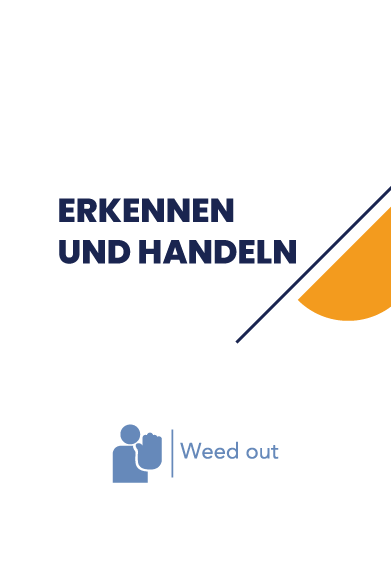 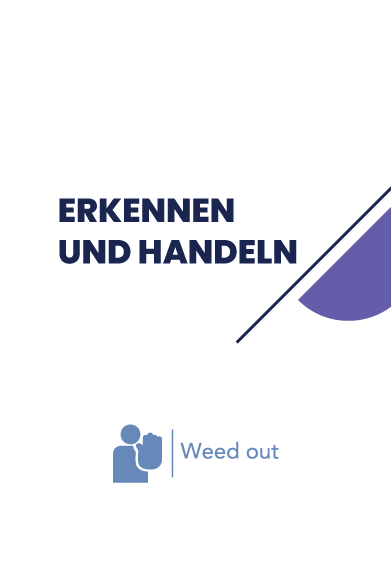 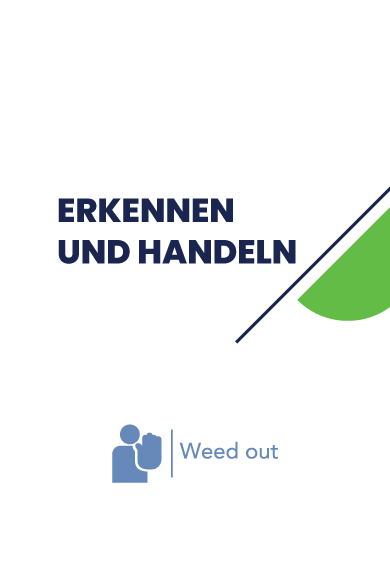 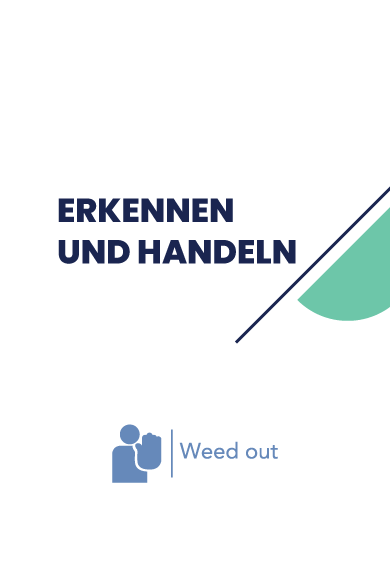 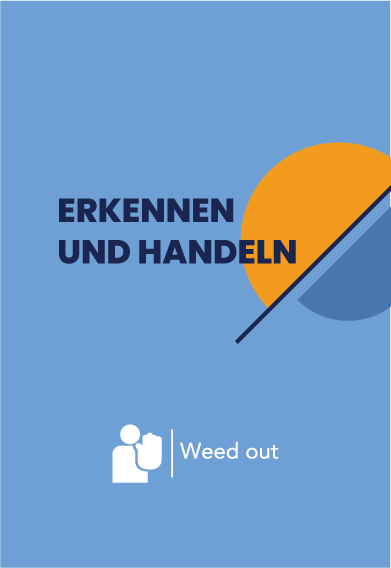 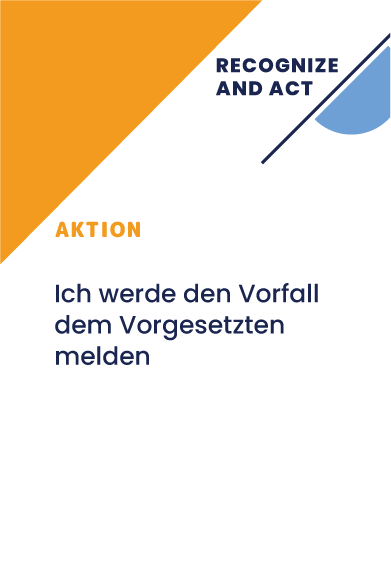 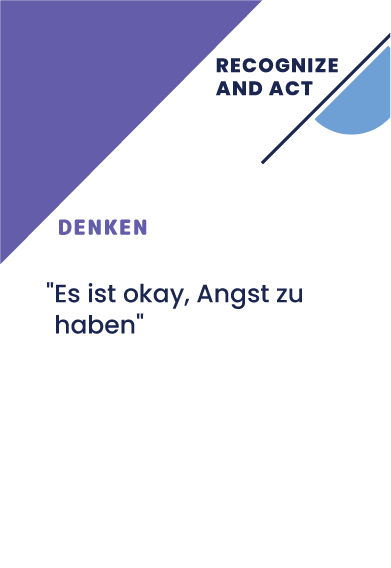 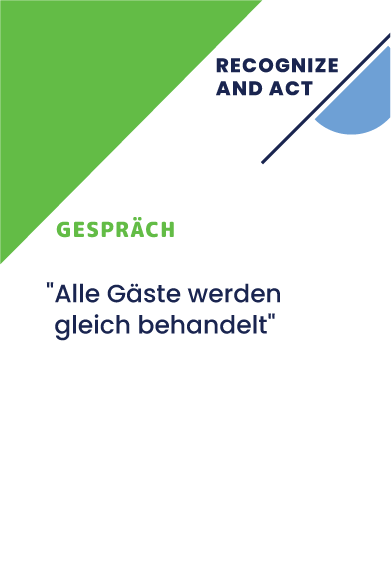 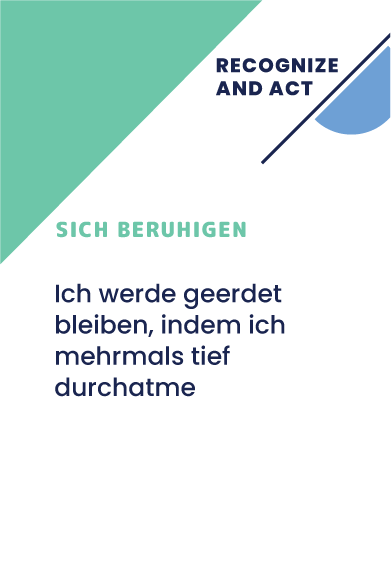 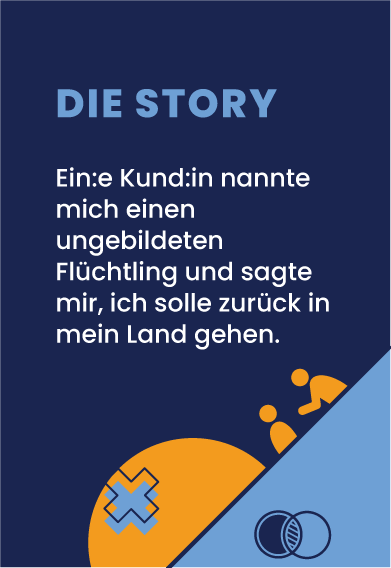 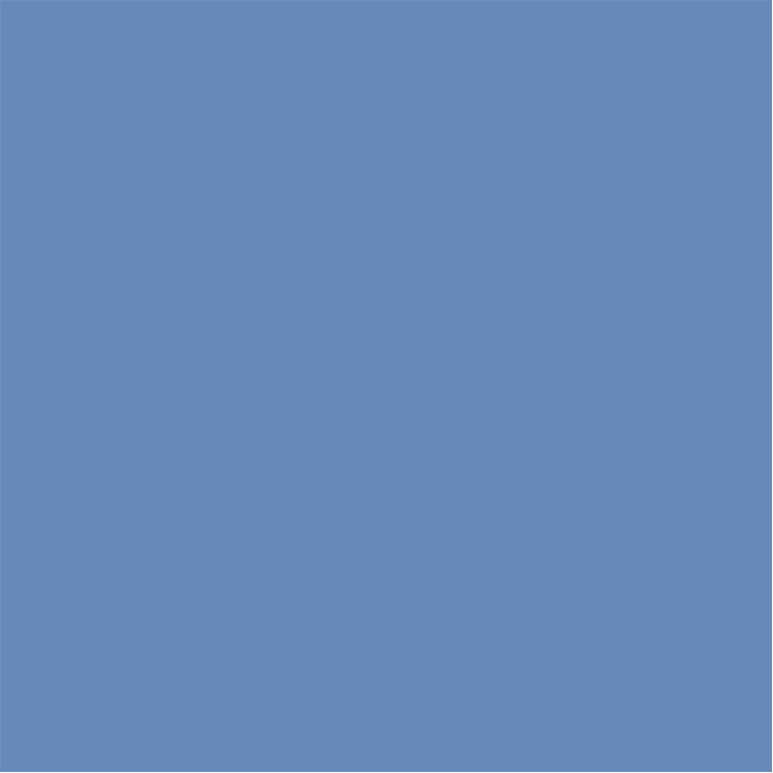 Spēle "Atpazīt un rīkoties" sastāv no:
60 problēmsituāciju kārtīm un 240 risinājuma kārtīm, kas sadalītas četrās kategorijās:
60 rīcības stratēģijas
60 domāšanas stratēģijas
60 sarunu stratēģijas
60 nomierinošas stratēģijas
60 stāsti
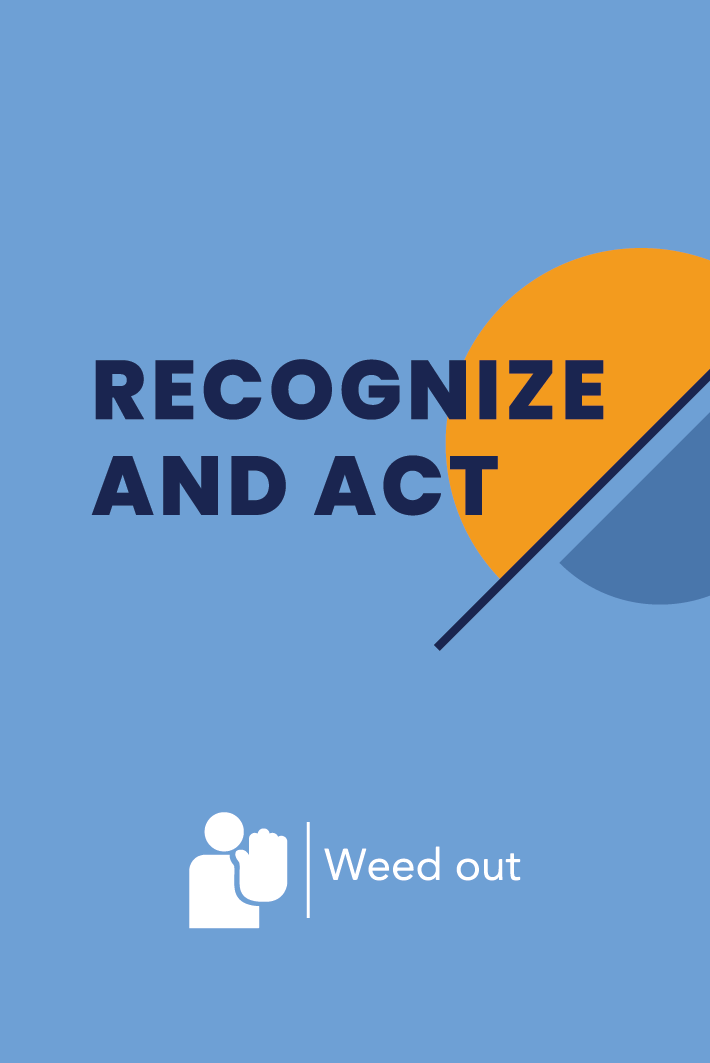 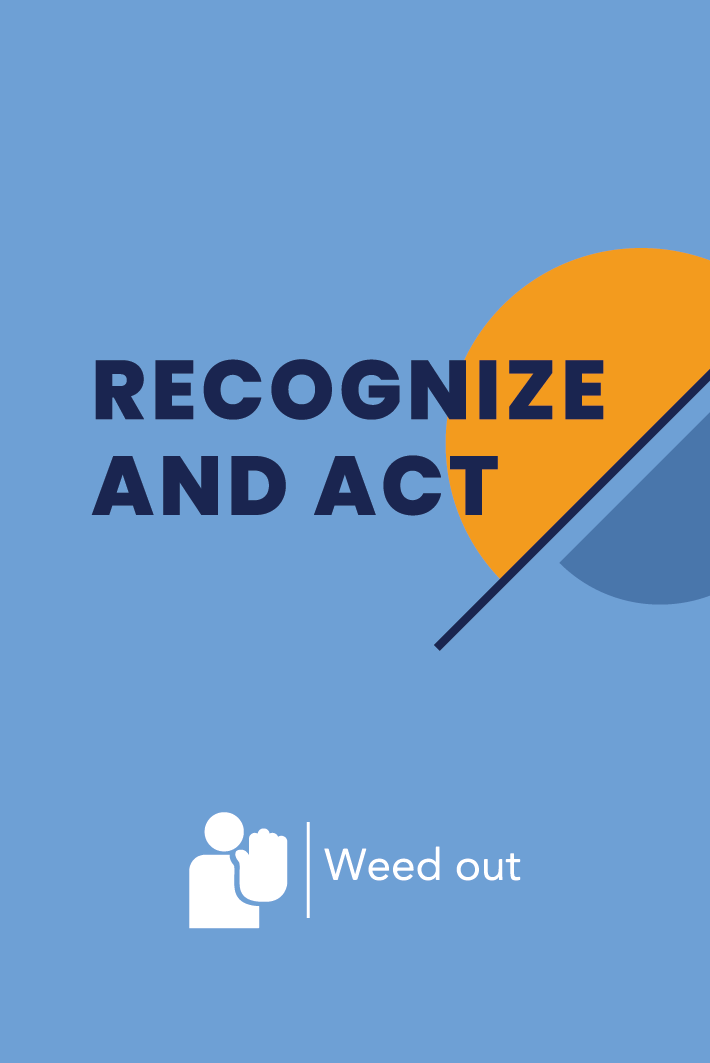 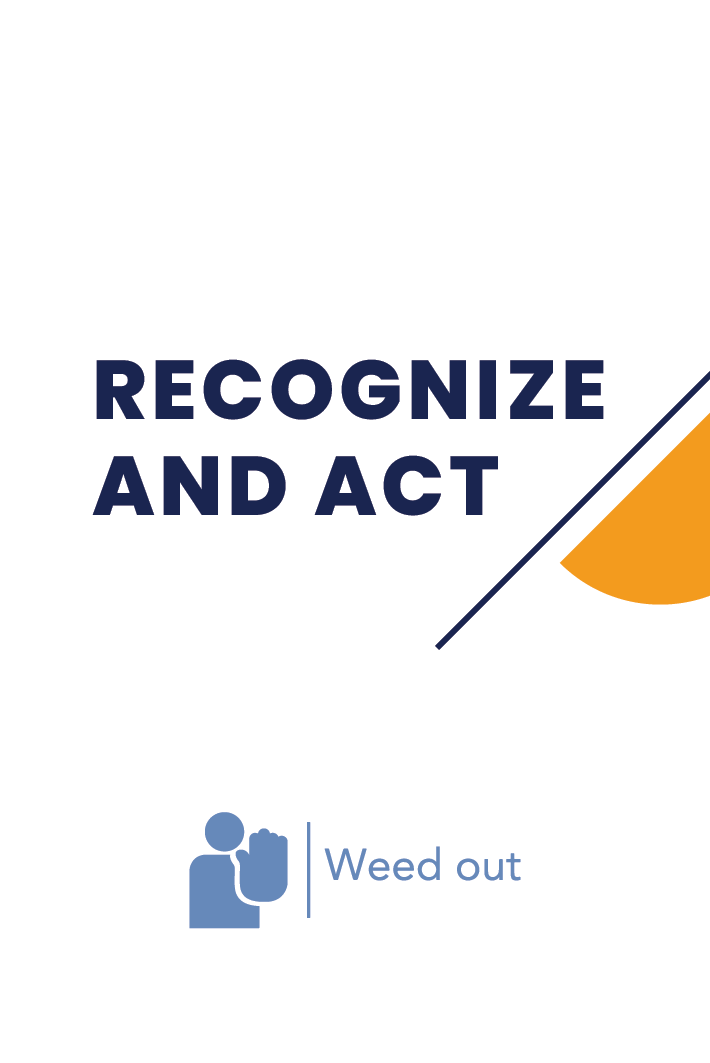 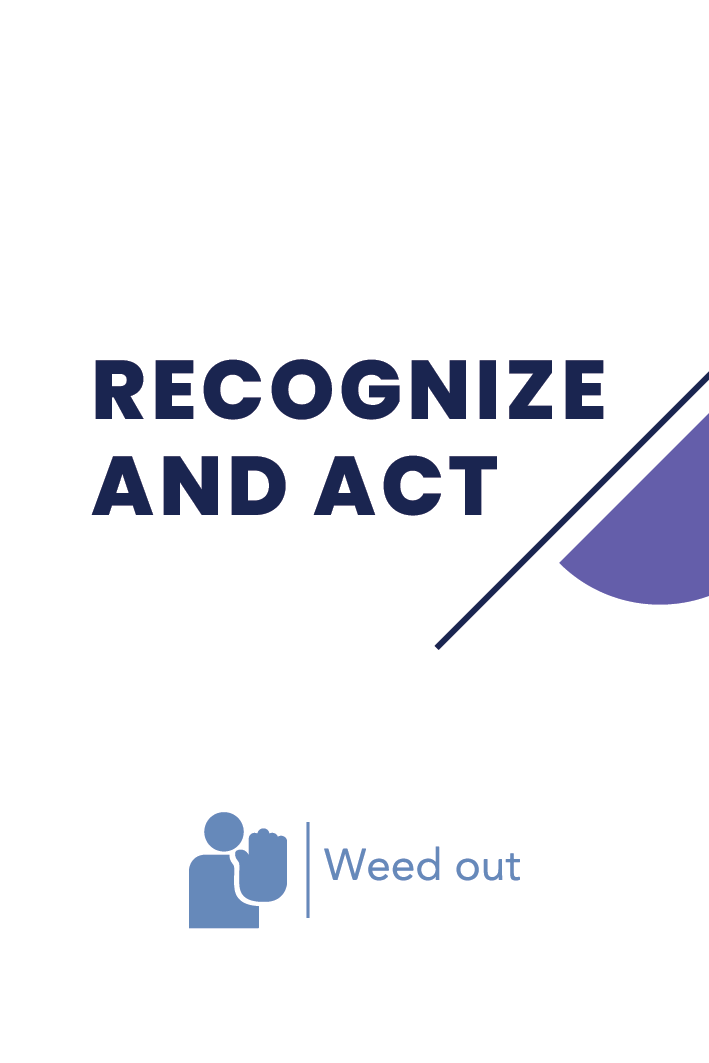 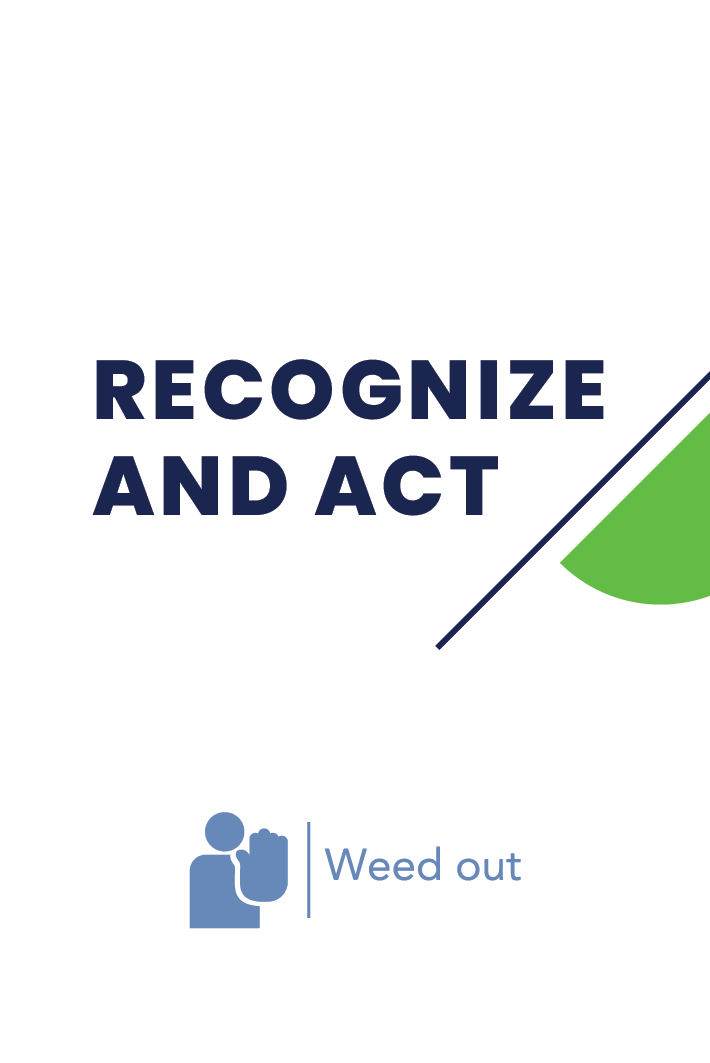 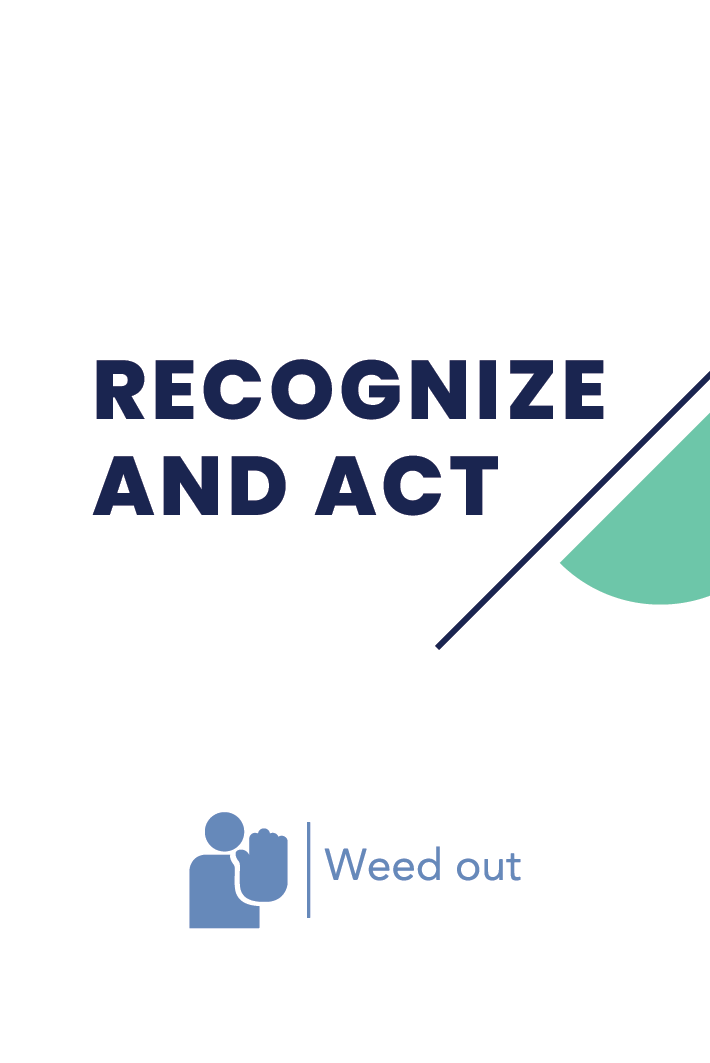 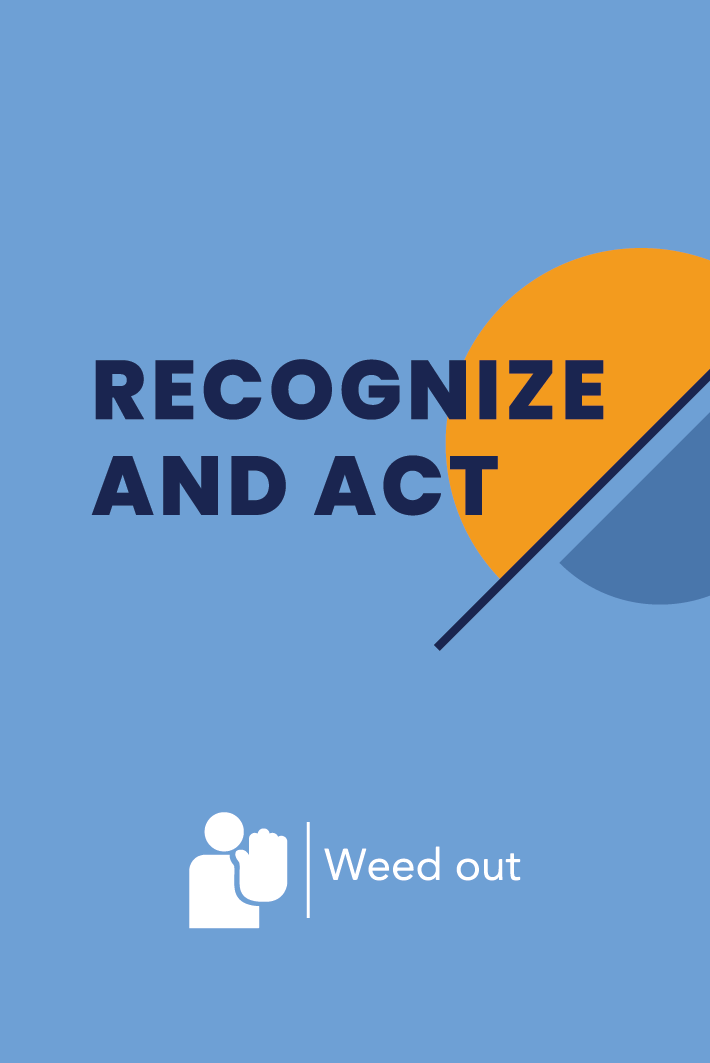 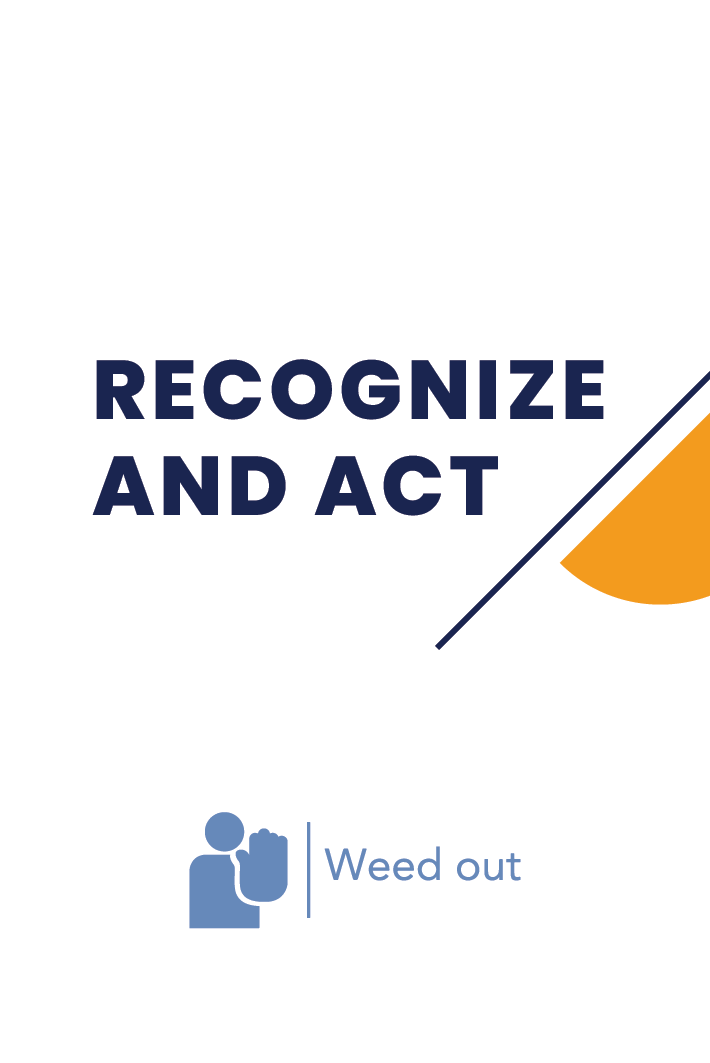 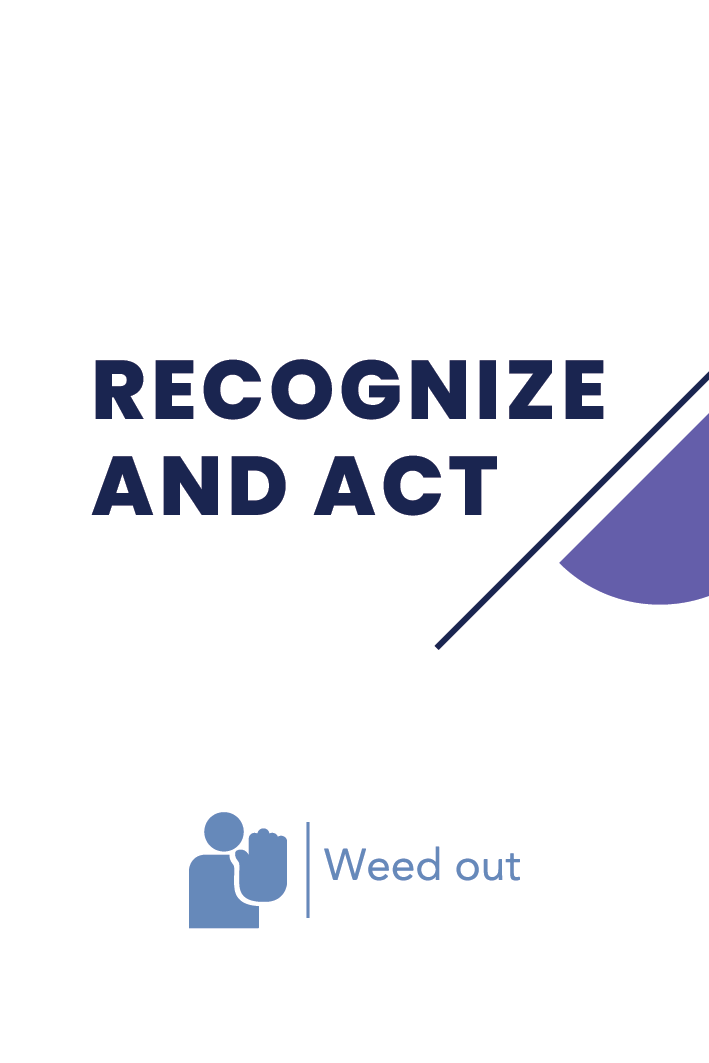 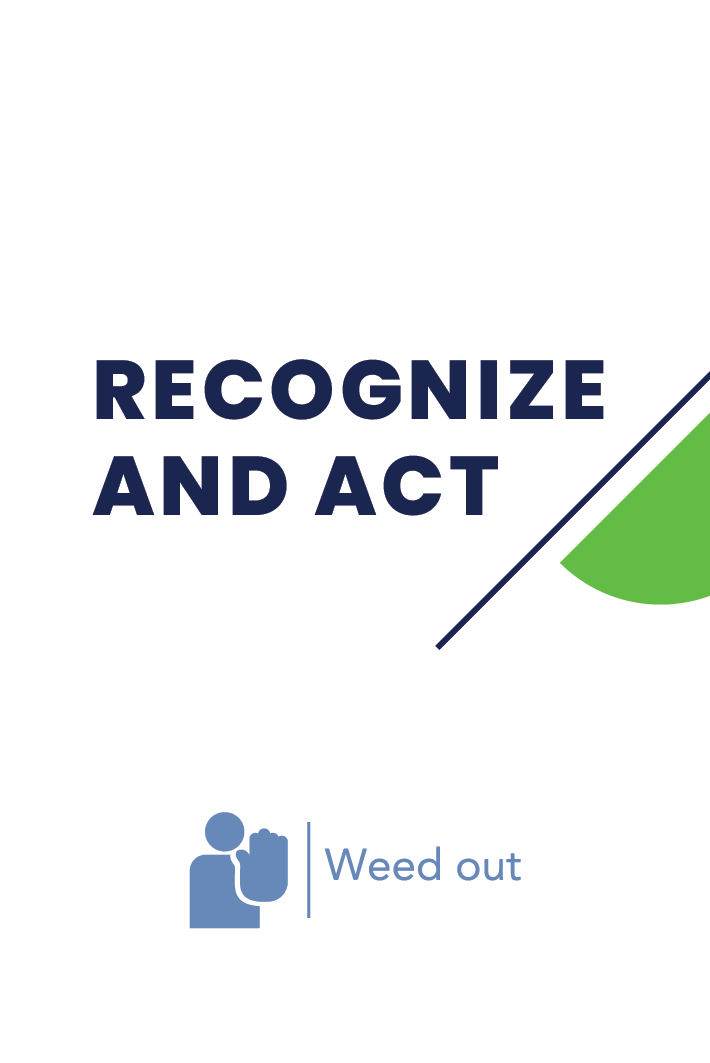 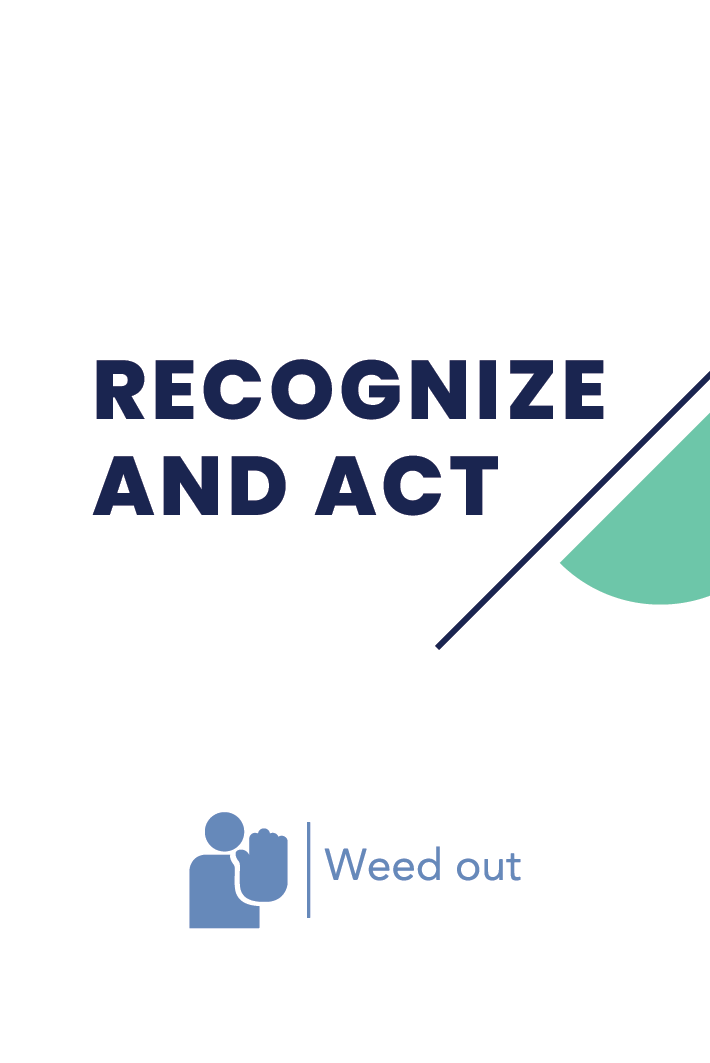 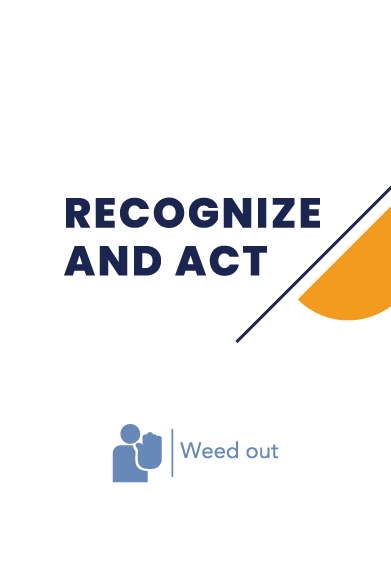 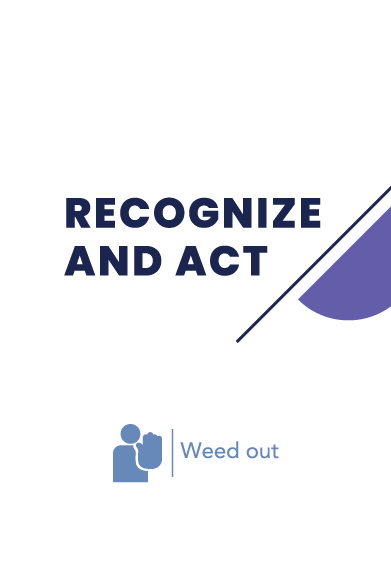 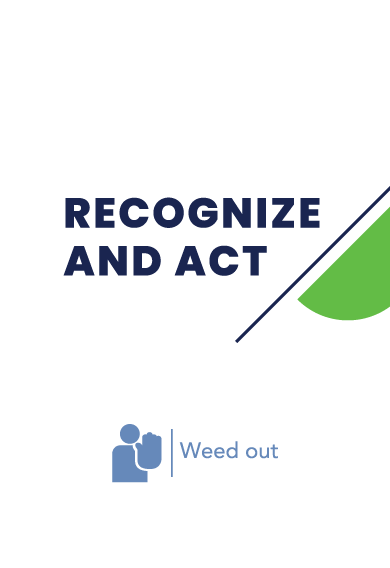 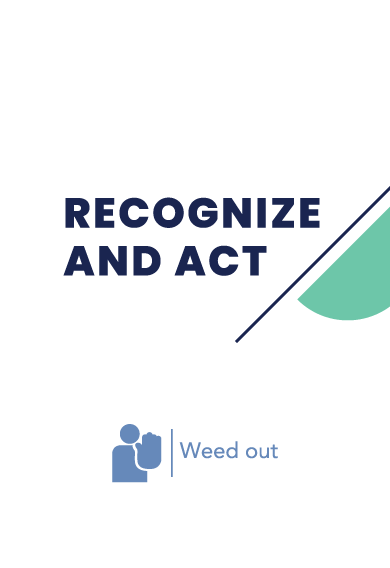 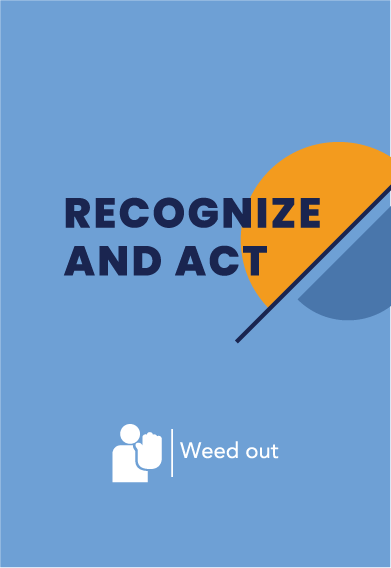 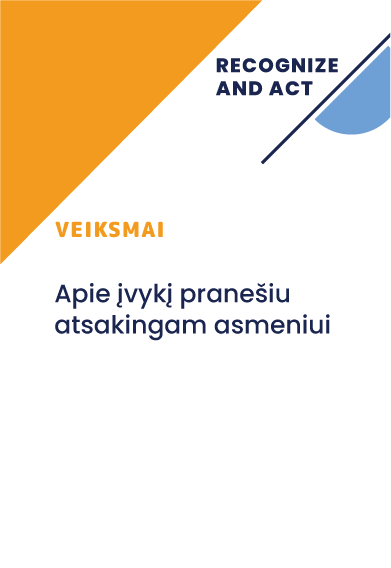 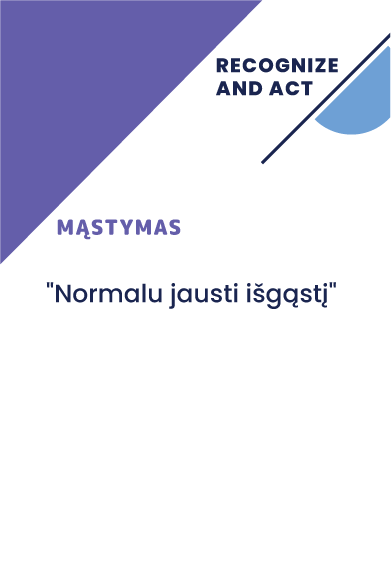 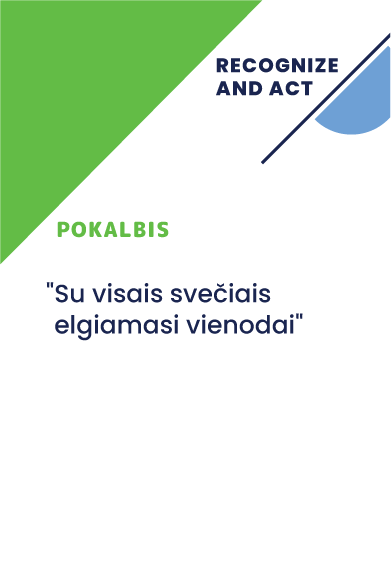 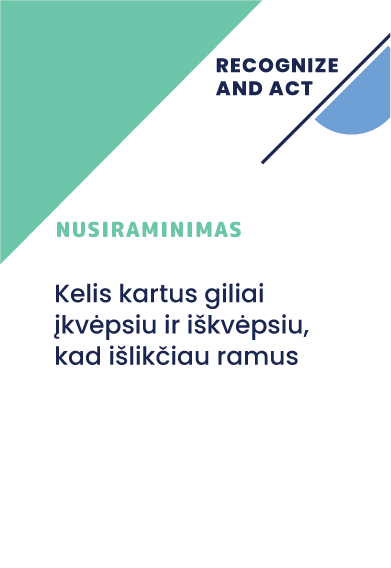 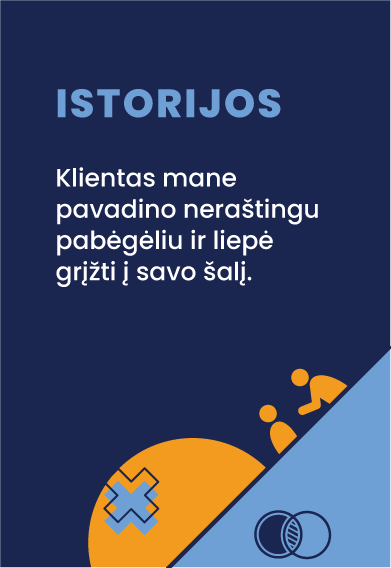 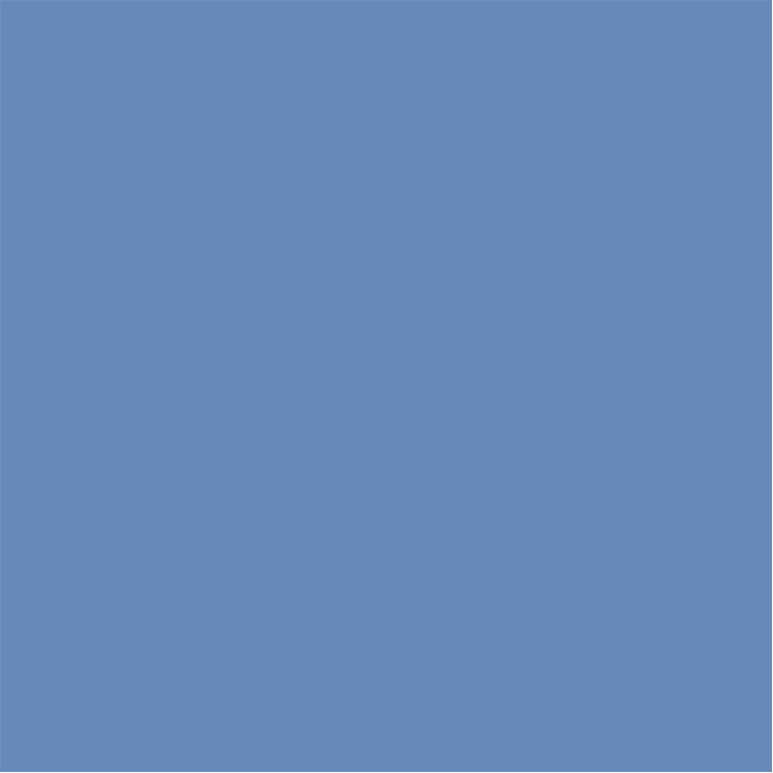 Pasniedzēja lomā jūs vadīsiet dalībniekus, izmantojot dažādus scenārijus, un iesaistīsiet viņus diskusijās, ko rosinās situāciju un risinājumu kārtis. 

Šis process ļaus dalībniekiem aktīvi mācīties un pārdomāt dažādus ar vardarbību darba vietā saistītus aspektus, tādējādi veicinot kopīgu izpratni un rosinot atklātu dialogu par šo svarīgo jautājumu.
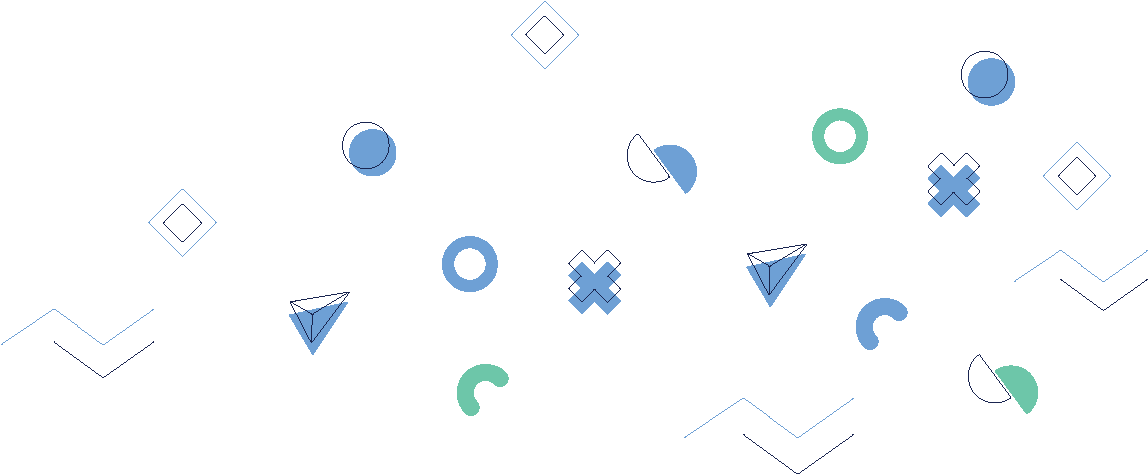 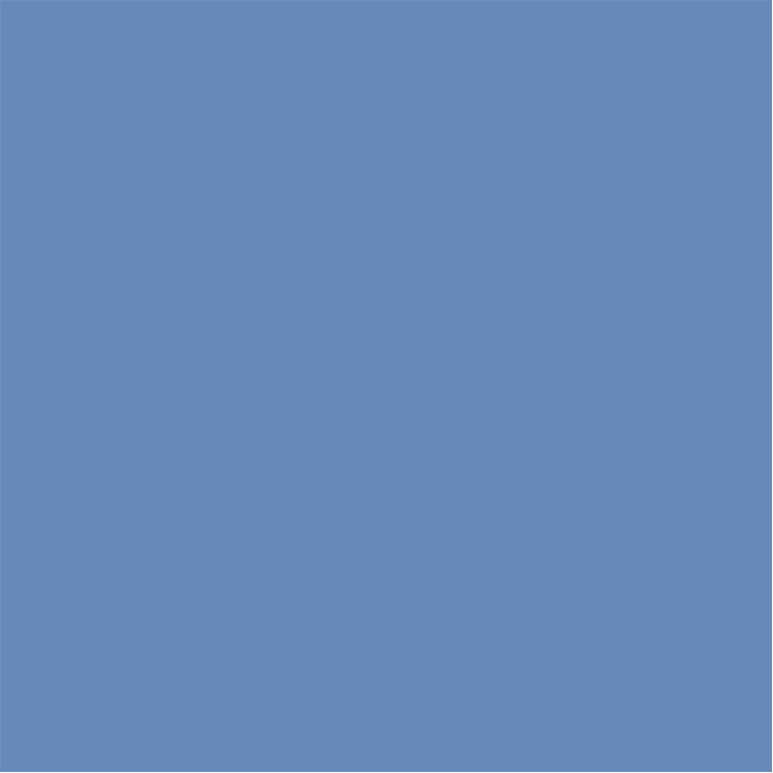 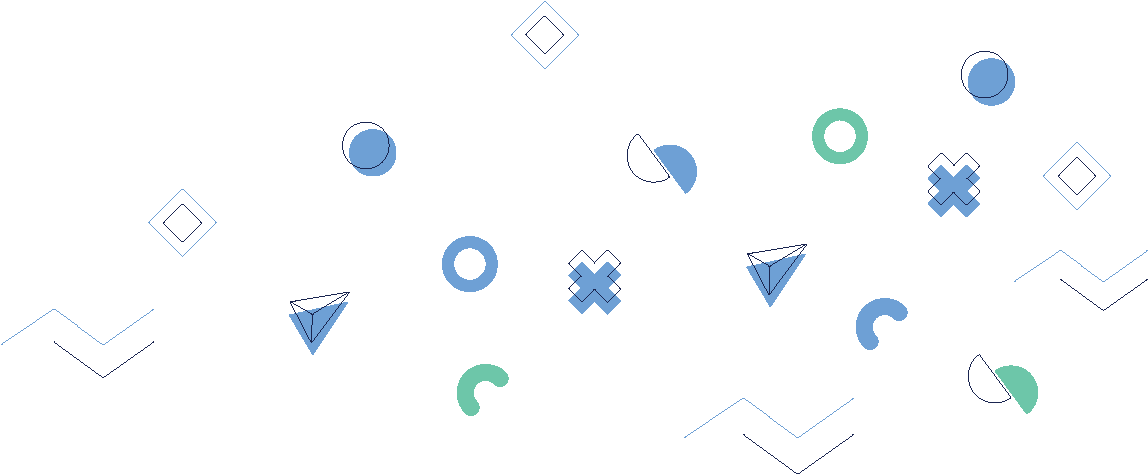 Pasniedzēja loma
Šīs spēles spēlēšana digitālā formātā padara to pieejamu plašākai auditorijai un nodrošina papildu ērtības un elastīgumu, ļaujot dalībniekiem iesaistīties mācībās neatkarīgi no viņu atrašanās vietas. 

Mēs ticam, ka, izmantojot šo spēli kā mācību un novērtēšanas rīku, jūs iedvesmosiet HORECA nozares kultūras pārmaiņas, veicinotiekļaujošāku, drošāku un cieņas pilnāku darba vidi. 

Atcerieties, ka jūsu loma šajā pārmaiņu procesā ir izšķiroša, un mēs esam pārliecināti par pozitīvo ietekmi, ko jūsu prasmīgajā vadībā radīs šī spēle .
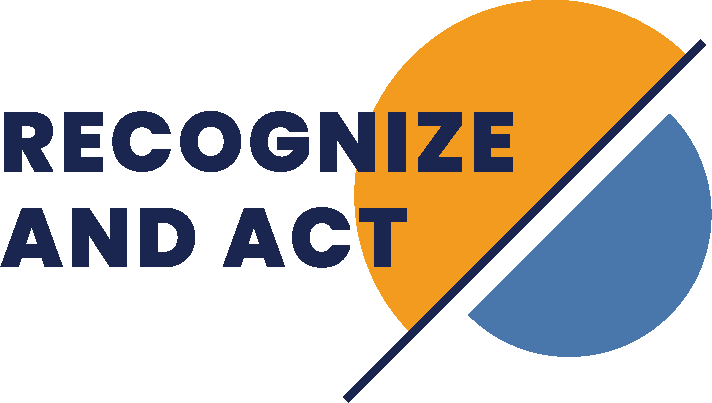 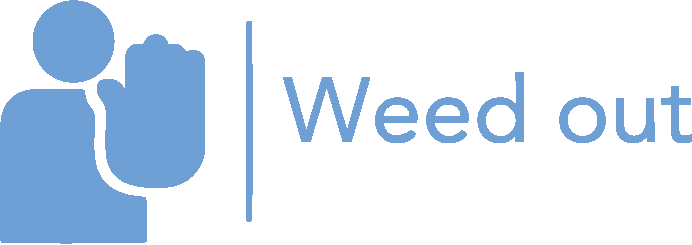 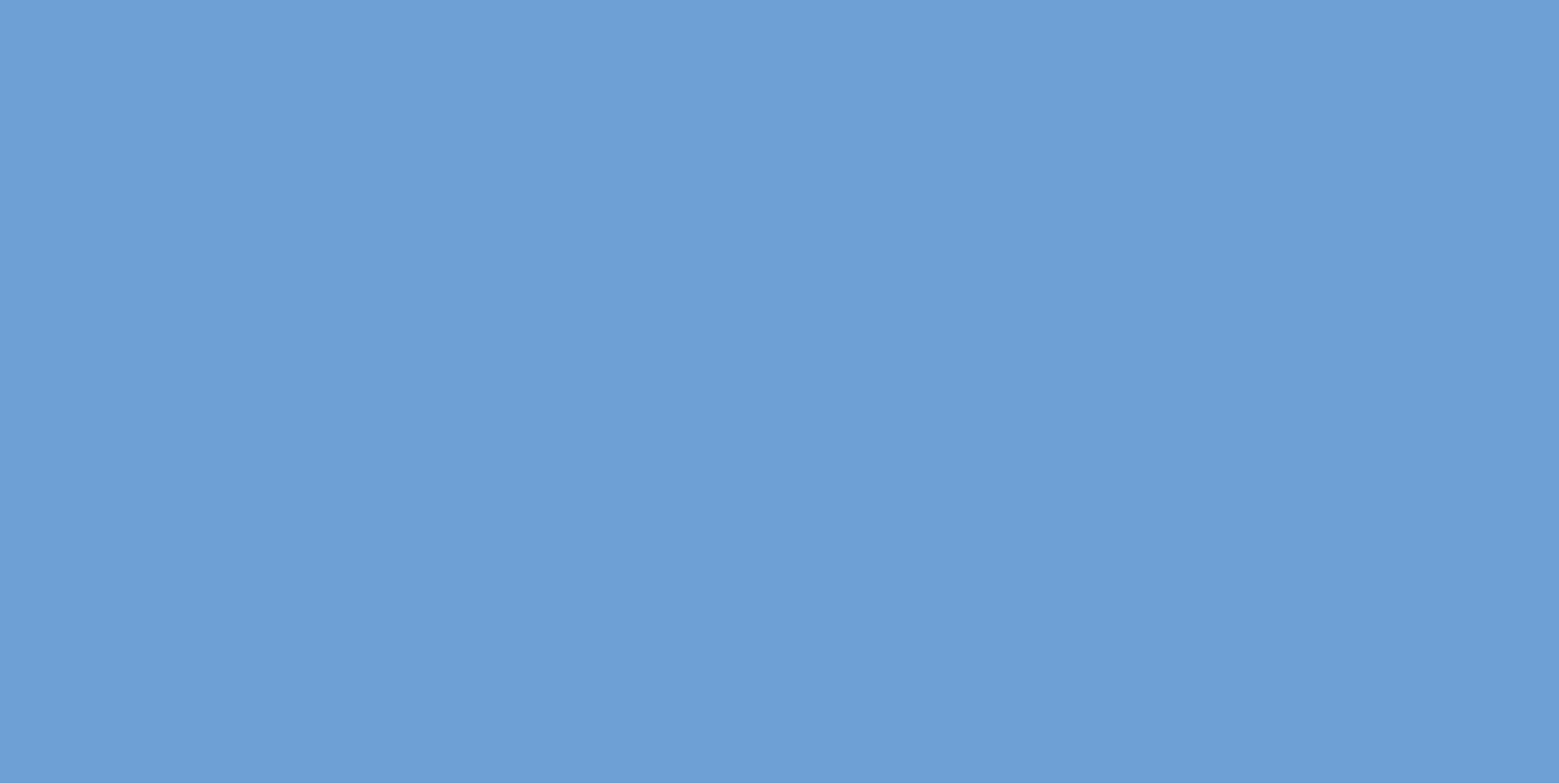 1.
Gatavošanās apmācību sesijai
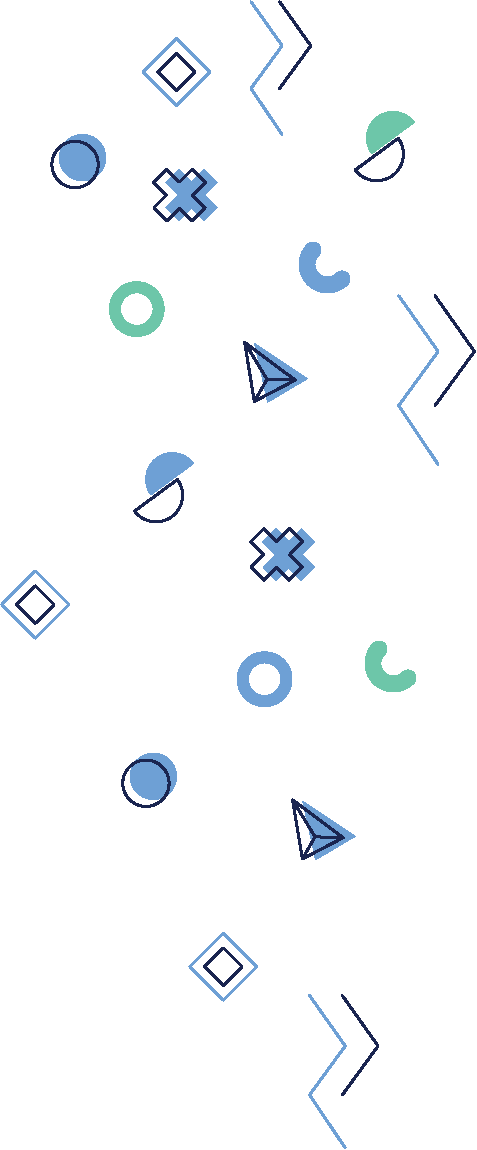 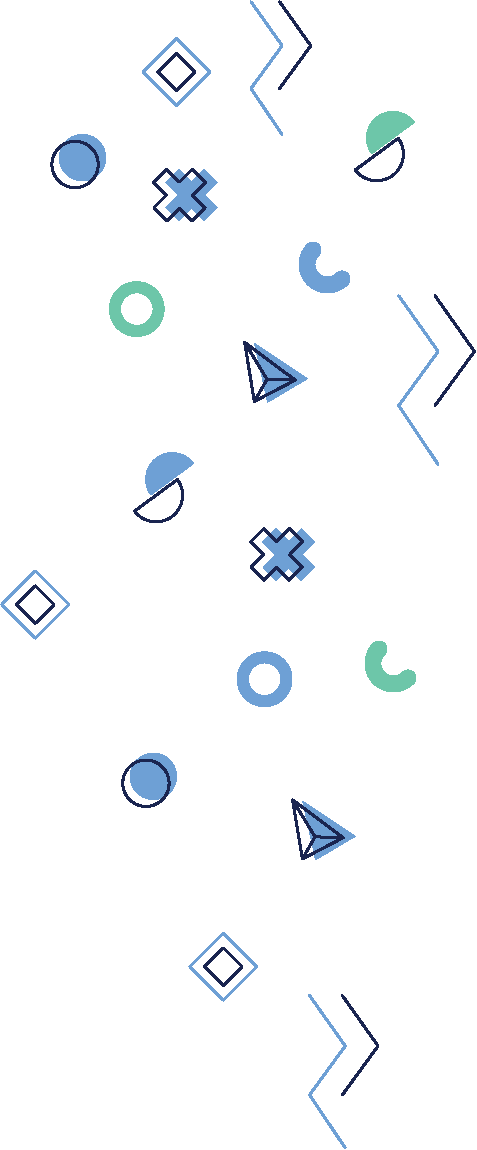 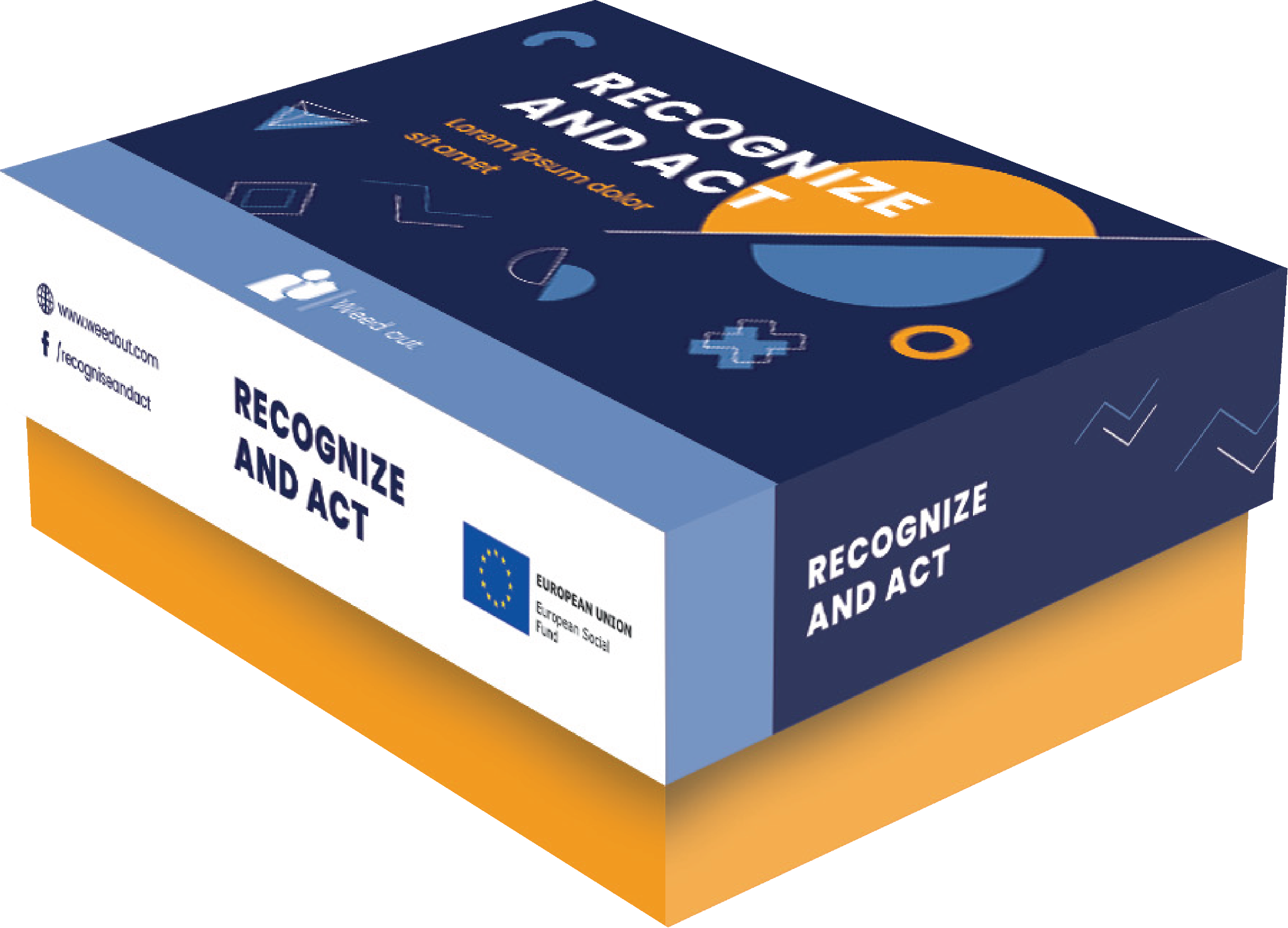 [Speaker Notes: DURAKS]
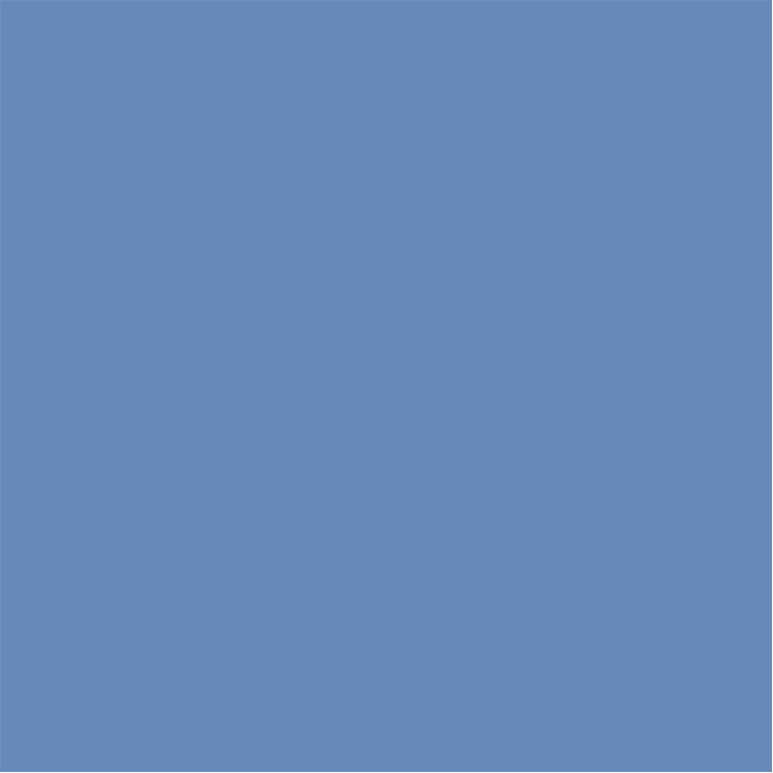 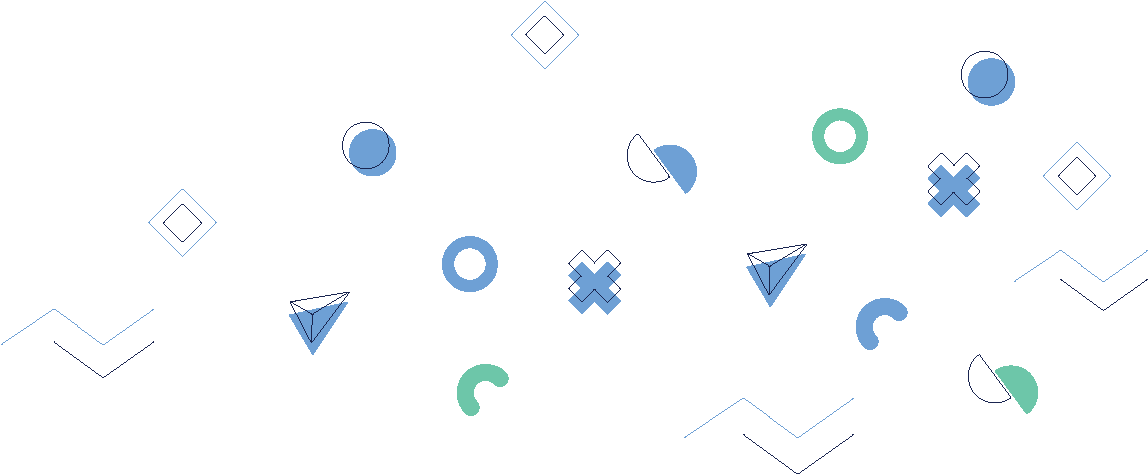 Izpratne par spēli
Pirms mācību sesijas uzsākšanas ir ļoti svarīgi iepazīties ar spēli "Atpazīt un rīkoties" un tās sastāvdaļām. 

Iepazīstieties ar galda spēles saturu un izpētiet piedāvātās problēmsituāciju kārtis un risinājumu kārtis. Varat atlikt malā tās kārtis, kas nav saistītas ar jūsu mācību mērķiem.

Zināšanas par to, kā šīs kārtis ir saistītas viena ar otru, palīdzēs jums raiti un efektīvi vadīt dalībniekus cauri spēlei.
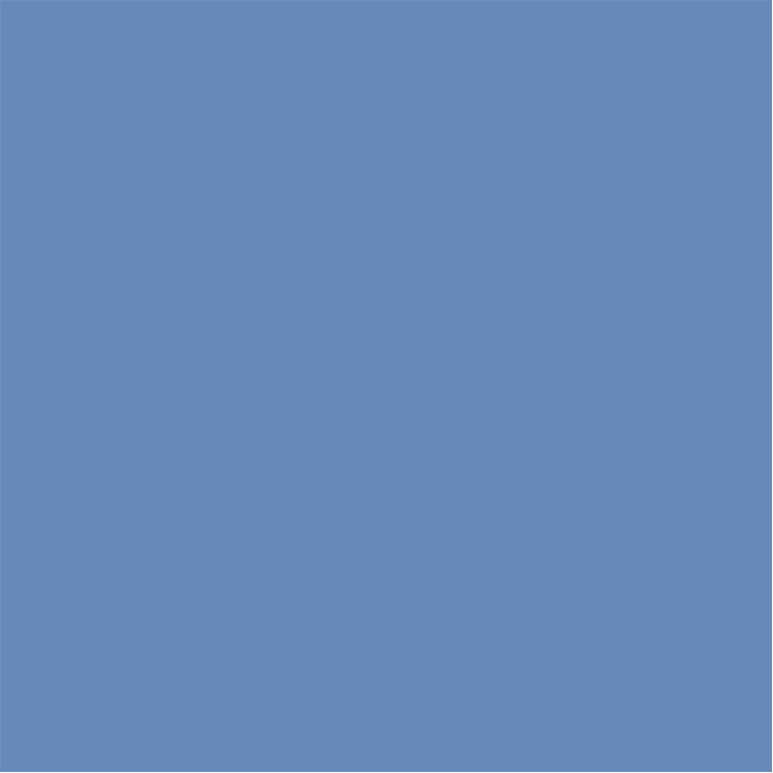 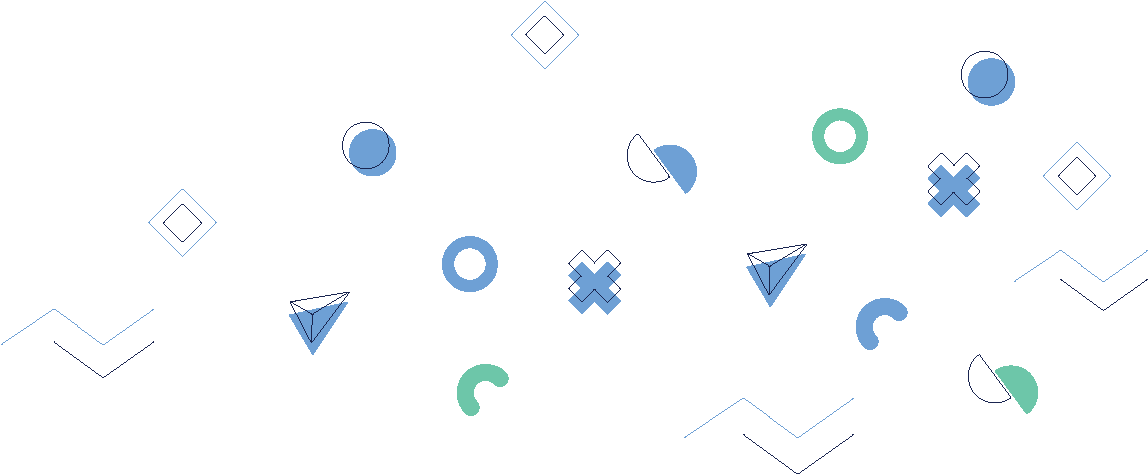 Izpratne par savu auditoriju
Iepazīstiet savu auditoriju. Izpētiet HORECA nozari, kurā viņi darbojas, izprotiet ar vardarbību darbavietā saistītās problēmas, ar kurām viņi saskaras. 

Izprotot viņu skatījumu, jūs varēsiet sasaistīt spēles scenārijus ar viņu reālās dzīves pieredzi, tādējādi uzlabojot mācību procesu.

Pirms apmācības vadīšanas izmantojot galda spēli "Atpazīt un rīkoties", ir vairākas lietas, kas jums jāzina par saviem apmācāmajiem, lai pielāgotu savu pieeju un nodrošinātu visefektīvāko mācību pieredzi:
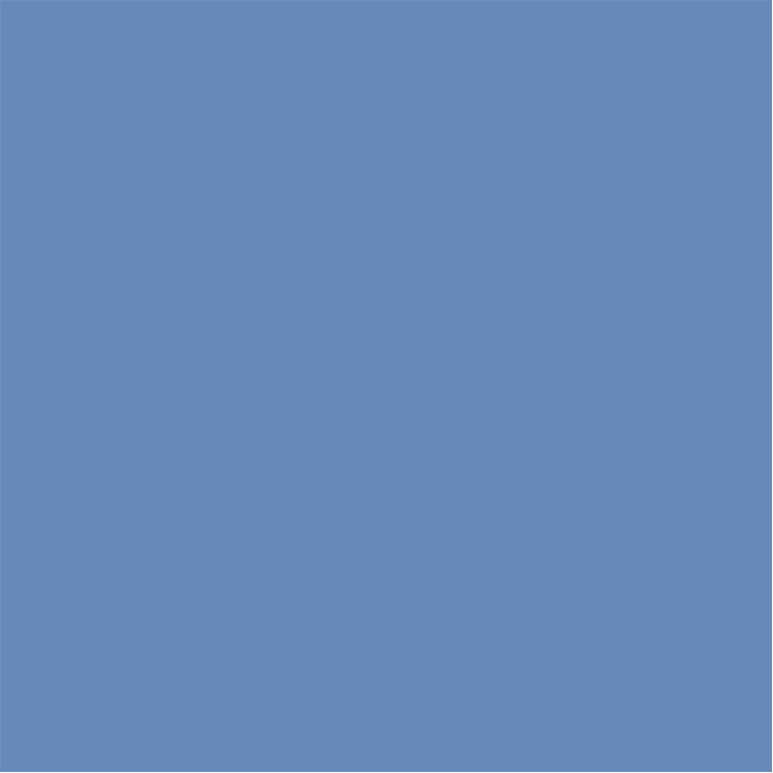 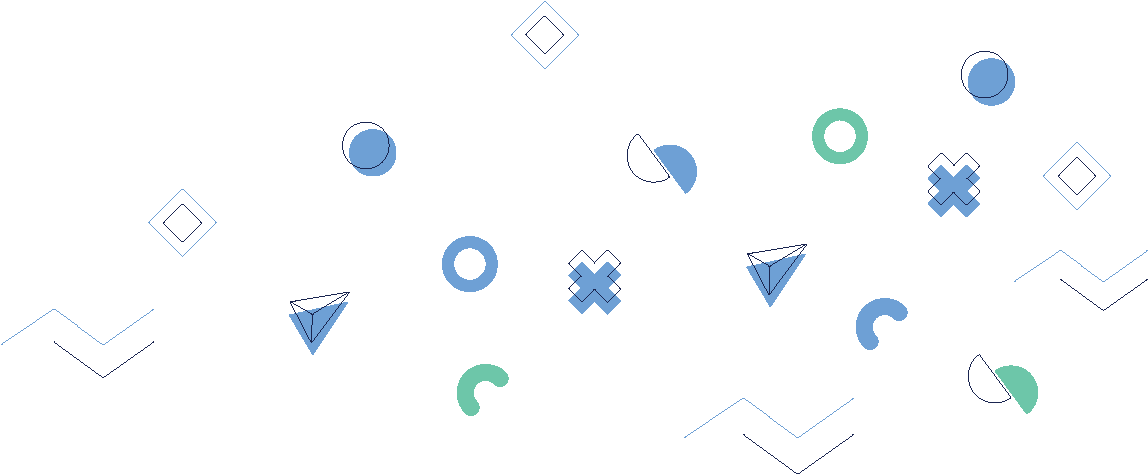 Izpratne par savu auditoriju
Viņu lomas un pieredze: Izpratne par viņu amatu HORECA nozarē un profesionālo pieredzi. Tas palīdzēs jums pielāgot spēles scenārijus un padarīt tos atbilstošākus.

Iepriekšējā apmācība: Vai viņi ir iepazinušies ar vardarbības darba vietā novēršanas un pārvaldības koncepcijām? Vai viņi jau ir piedalījušies līdzīgās apmācībās? 
Tas palīdzēs jums novērtēt viņu esošās zināšanas un noteikt jomas, kuras būtu jāizpēta sīkāk.

Komforta līmenis spēlēs: Ne visi jūtas vienlīdz ērti mācībās, kurās tiek izmantotas spēles. Zināšanas par to, cik labi viņi pārzina spēles un cik komfortabli viņi jūtas, var palīdzēt jums pielāgot to, kā jūs izskaidrojat un vadāt spēli.
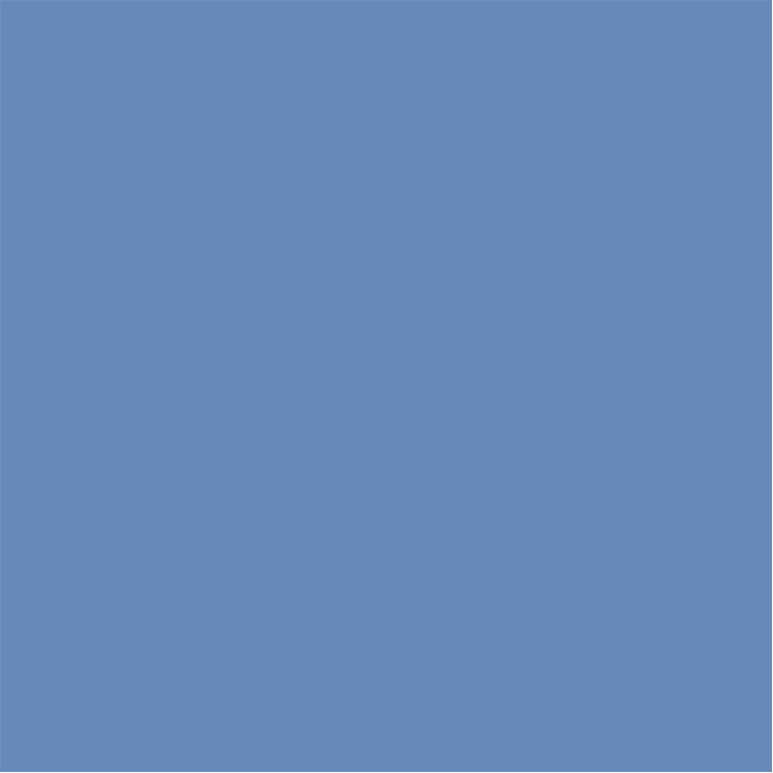 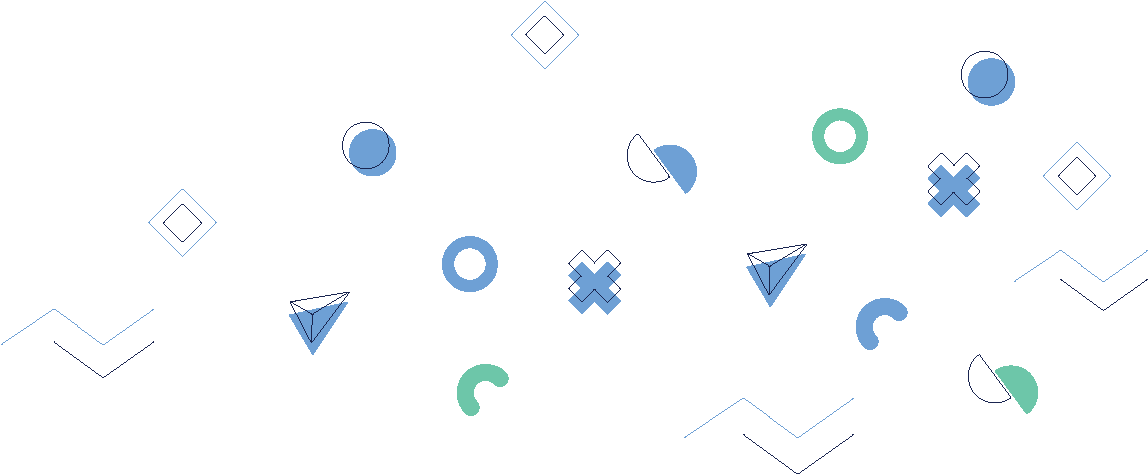 Izpratne par savu auditoriju
Sagaidāmie rezultāti: Ir svarīgi zināt, ko viņi vēlas iegūt no šīs apmācības. Vai ir konkrētas prasmes vai zināšanas, ko viņi cer iegūt?

Mācīšanās stili: Mācīšanās stilu izpratne palīdzēs jums pielāgot pasniegšanas metodi, lai uzlabotu dalībnieku iesaisti un izpratni.

Kultūras konteksts un jutīgums: Ja jūsu apmācāmo grupa ir dažāda, zināšanas par viņu kultūrvides īpatnībām var nodrošināt cieņpilnu un iekļaujošu apmācību.
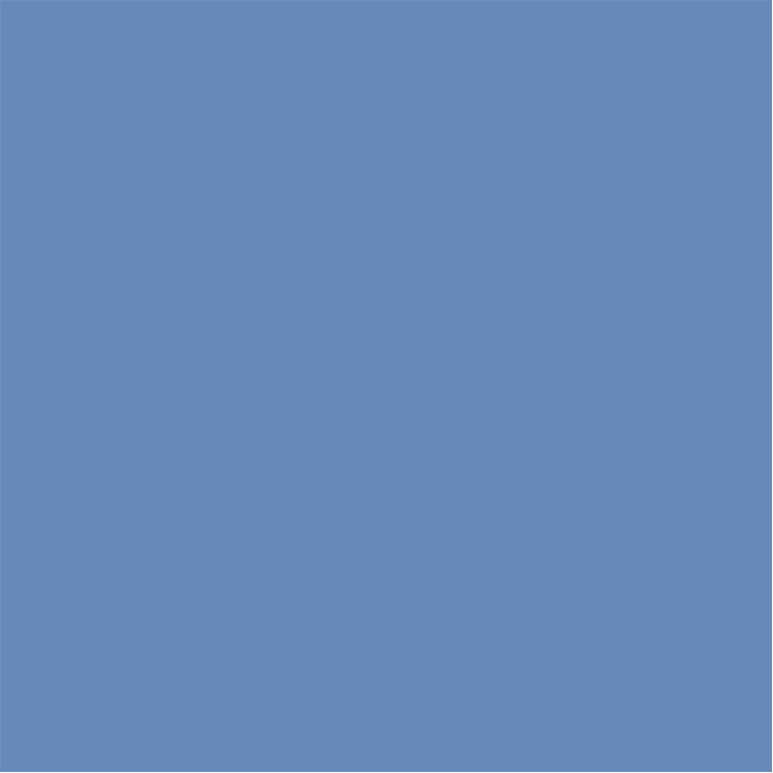 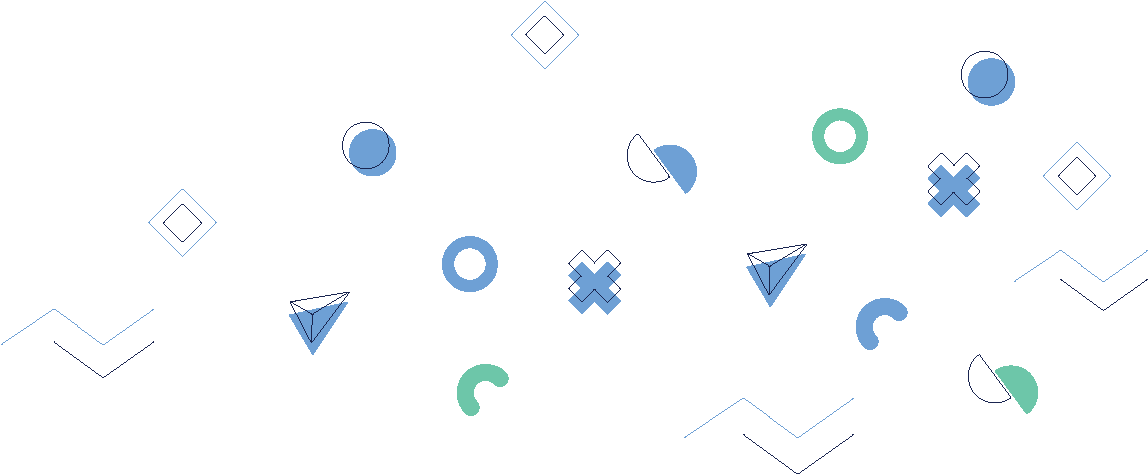 Izpratne par savu auditoriju
Reālās dzīves pieredze: Ja viņi jūtas ērti, viņu pieredze vai novērojumi par vardarbību darbavietā var sniegt vērtīgu ieskatu un padarīt apmācību saistošāku.

Organizācijas politika: Zināšanas par apmācāmo organizācijas politiku attiecībā uz vardarbību darbavietā var palīdzēt jums sasaistīt spēles scenārijus ar reālām situācijām darba vietā.

Komunikācijas stili: Kā viņi labprātāk sazinās? Vai viņiem labāk patīk atklātas diskusijas, vai arī viņi dod priekšroku strukturētākiem formātiem, piemēram, jautājumiem un atbildēm vai diskusijām mazās grupās?

Tehnoloģiju prasmes: Ja apmācības laikā izmantojat digitālo spēles versiju vai citus digitālos rīkus, ir svarīgi novērtēt, cik labi viņi pārvalda tehnoloģijas.
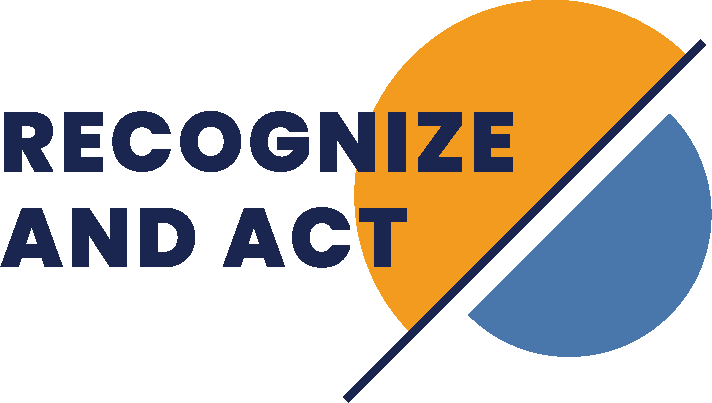 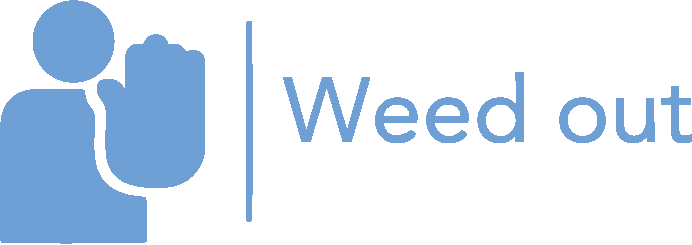 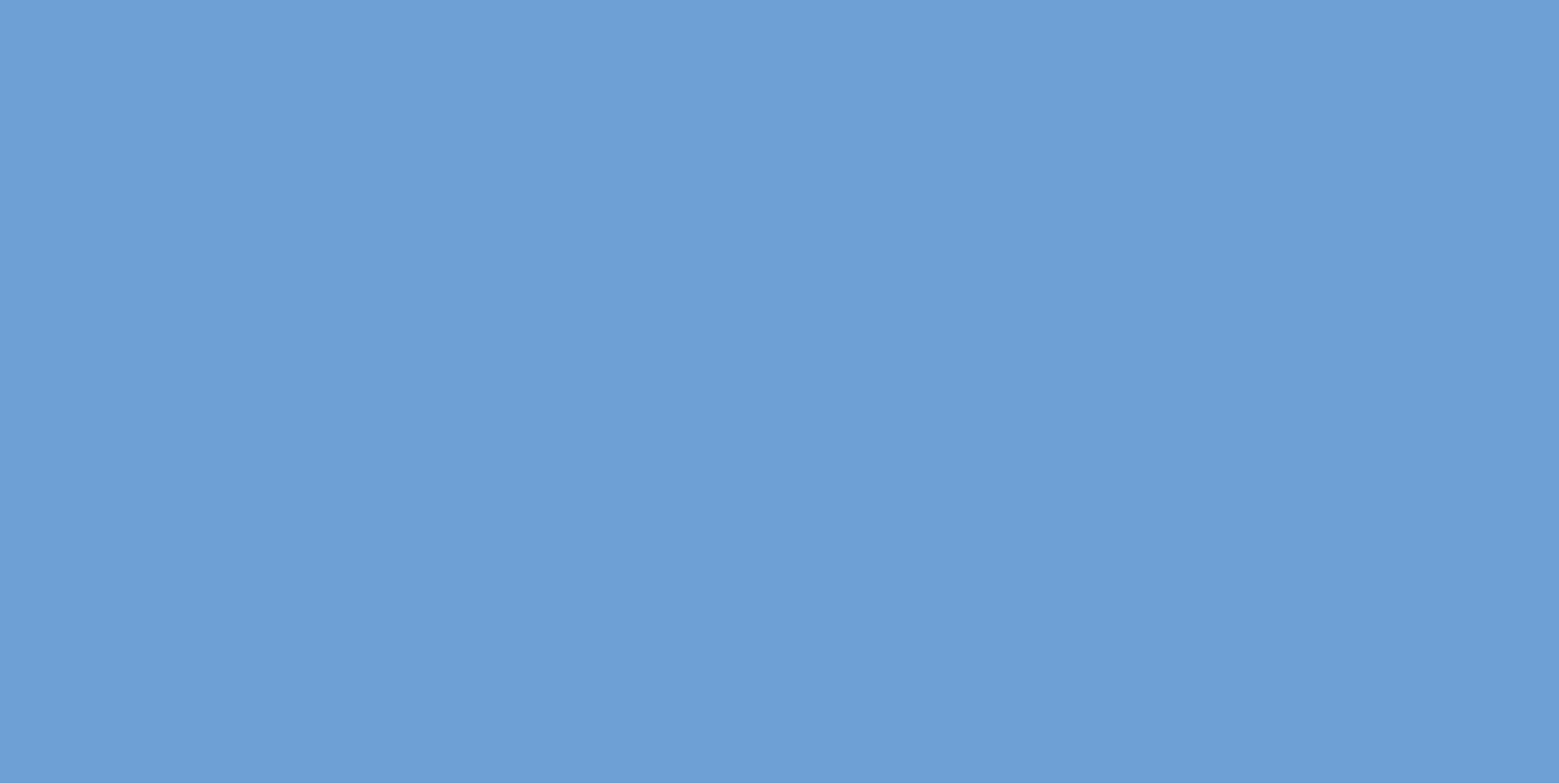 2.
Noteikumu pārskatīšana
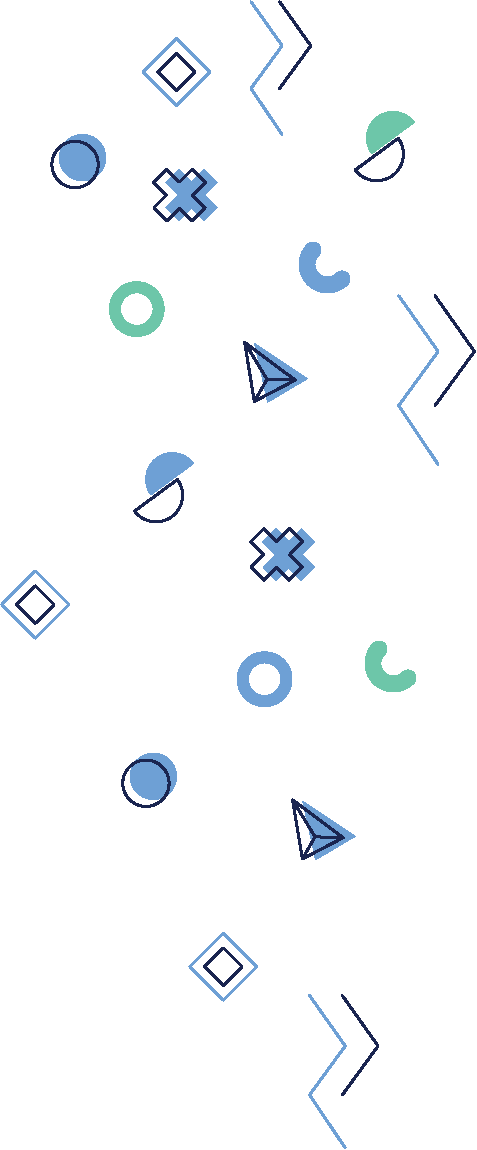 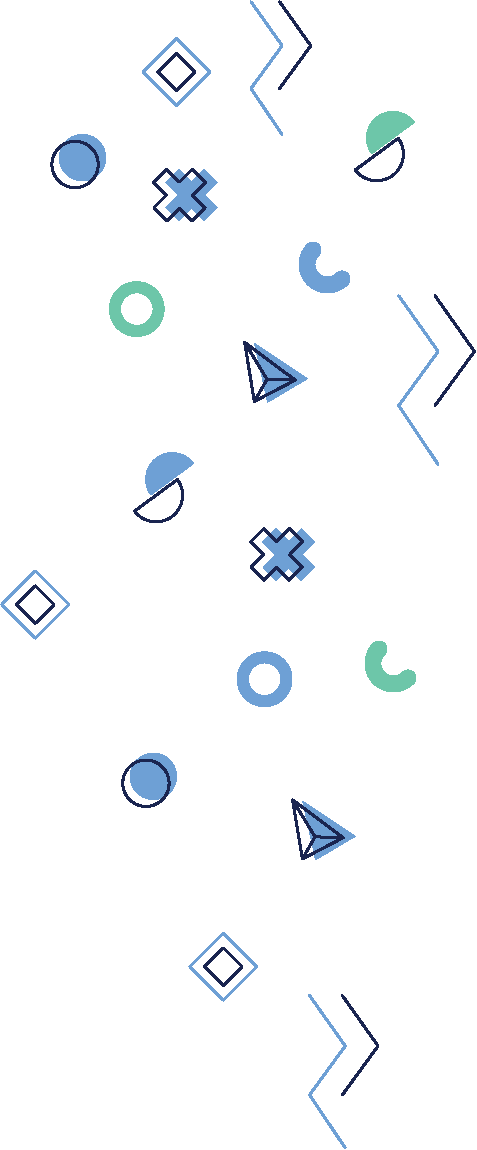 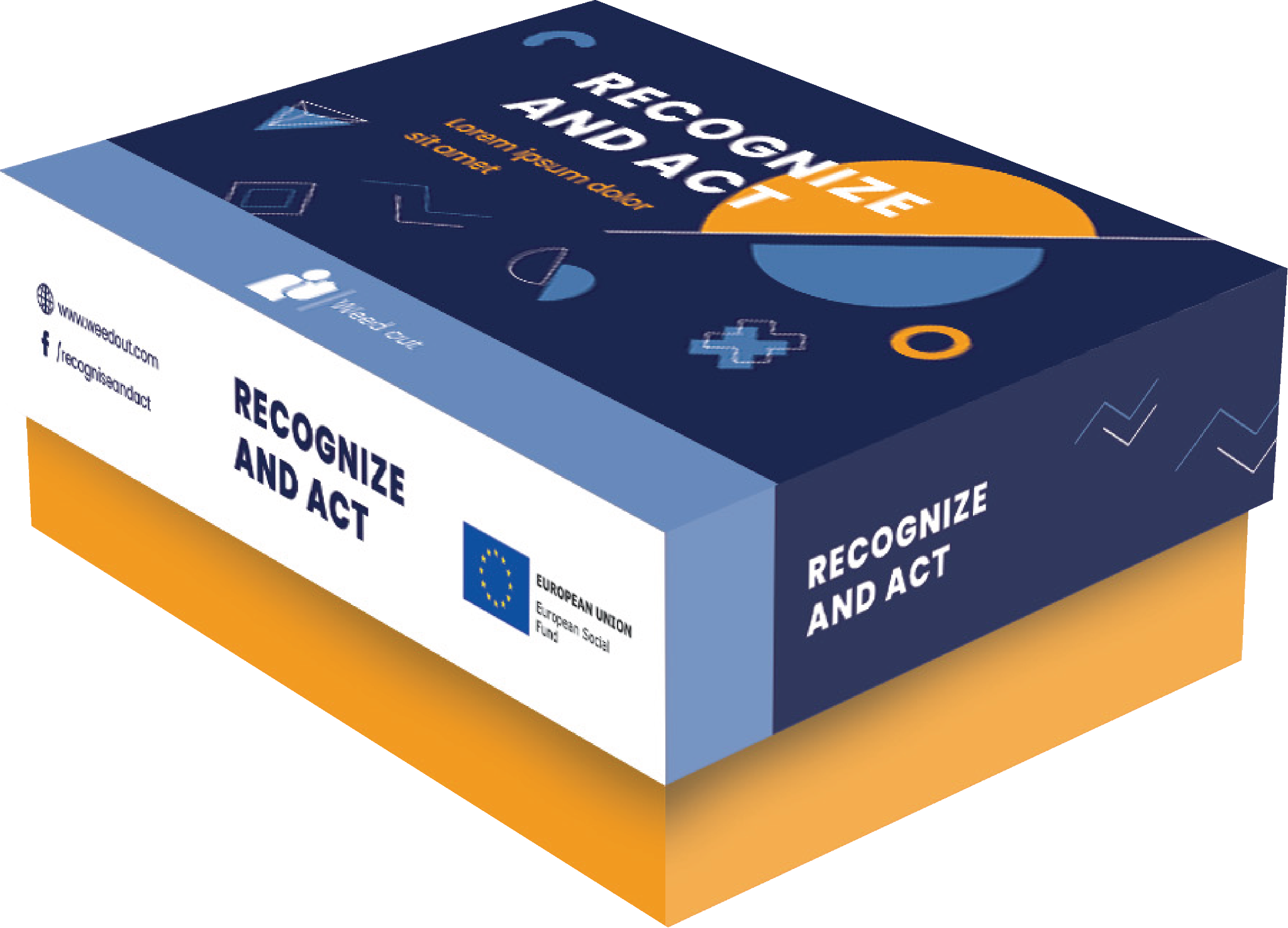 [Speaker Notes: DURAKS]
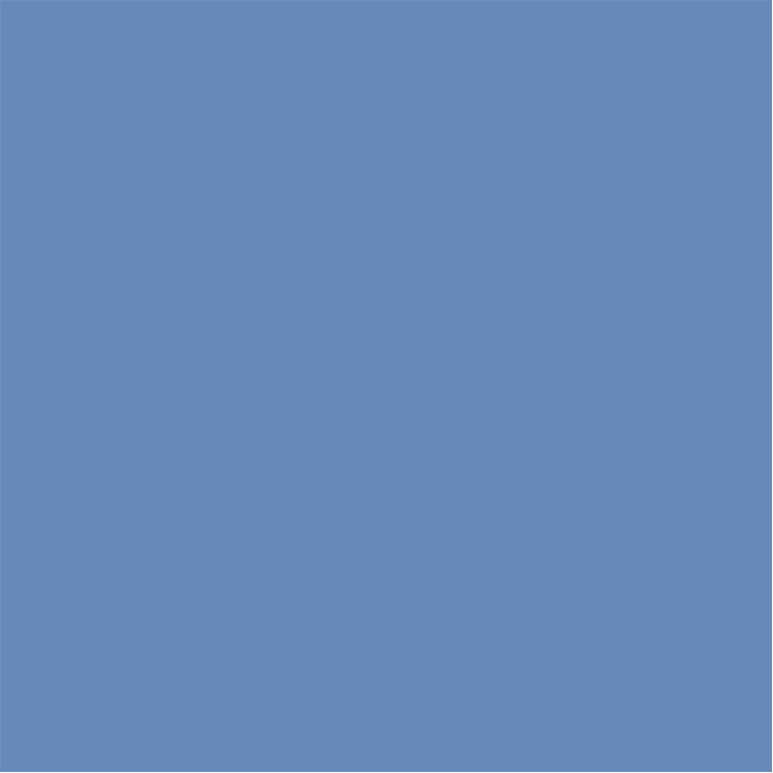 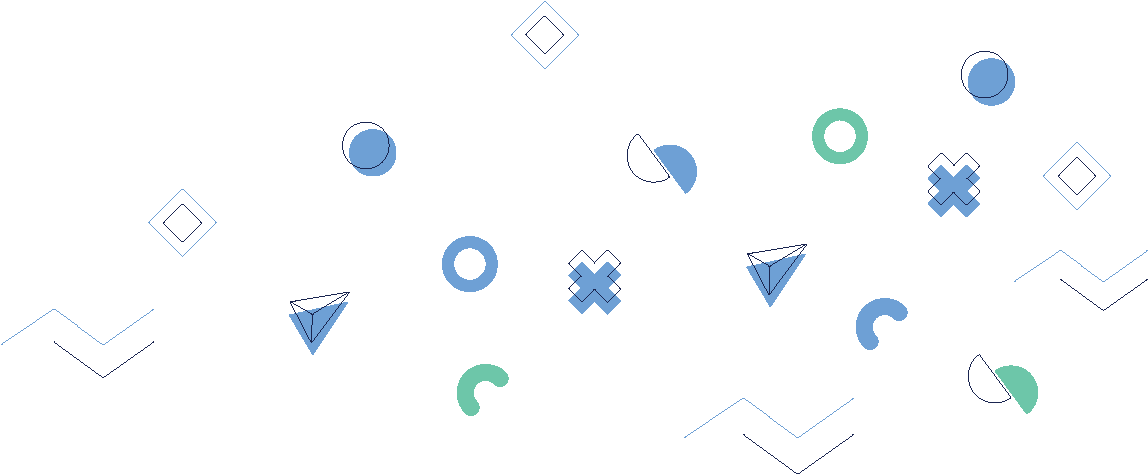 Noteikumu pārskatīšana
Pārliecinieties, ka esat rūpīgi iepazinušies ar spēles noteikumiem un saprotat tos. Tādējādi jūs būsiet gatavs tos izskaidrot un atbildēt uz visiem jautājumiem, kas dalībniekiem varētu rasties. Atcerieties, ka spēles mērķis ir veicināt mācīšanos, tāpēc skaidrība un izpratne par spēles darbību ir būtiska.

Prezentācijas beigās atradīsiet spēles pamatnoteikumus, taču varat brīvi improvizēt, tos pielāgot un daļēji vai pilnībā mainot.

Jūs varat izstrādāt savu saturu vai lūgt to darīt apmācāmajiem, piemēram, radot savas problēmsituācijas vai piedāvājot risinājumus.
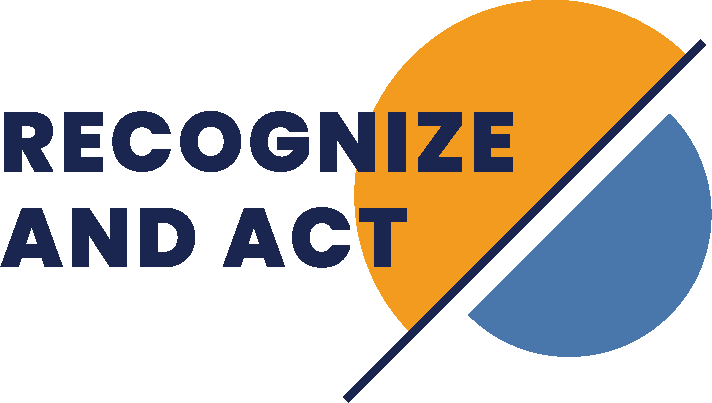 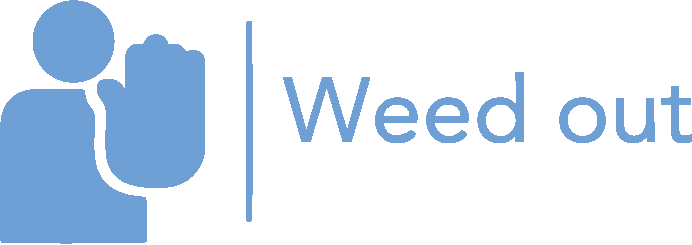 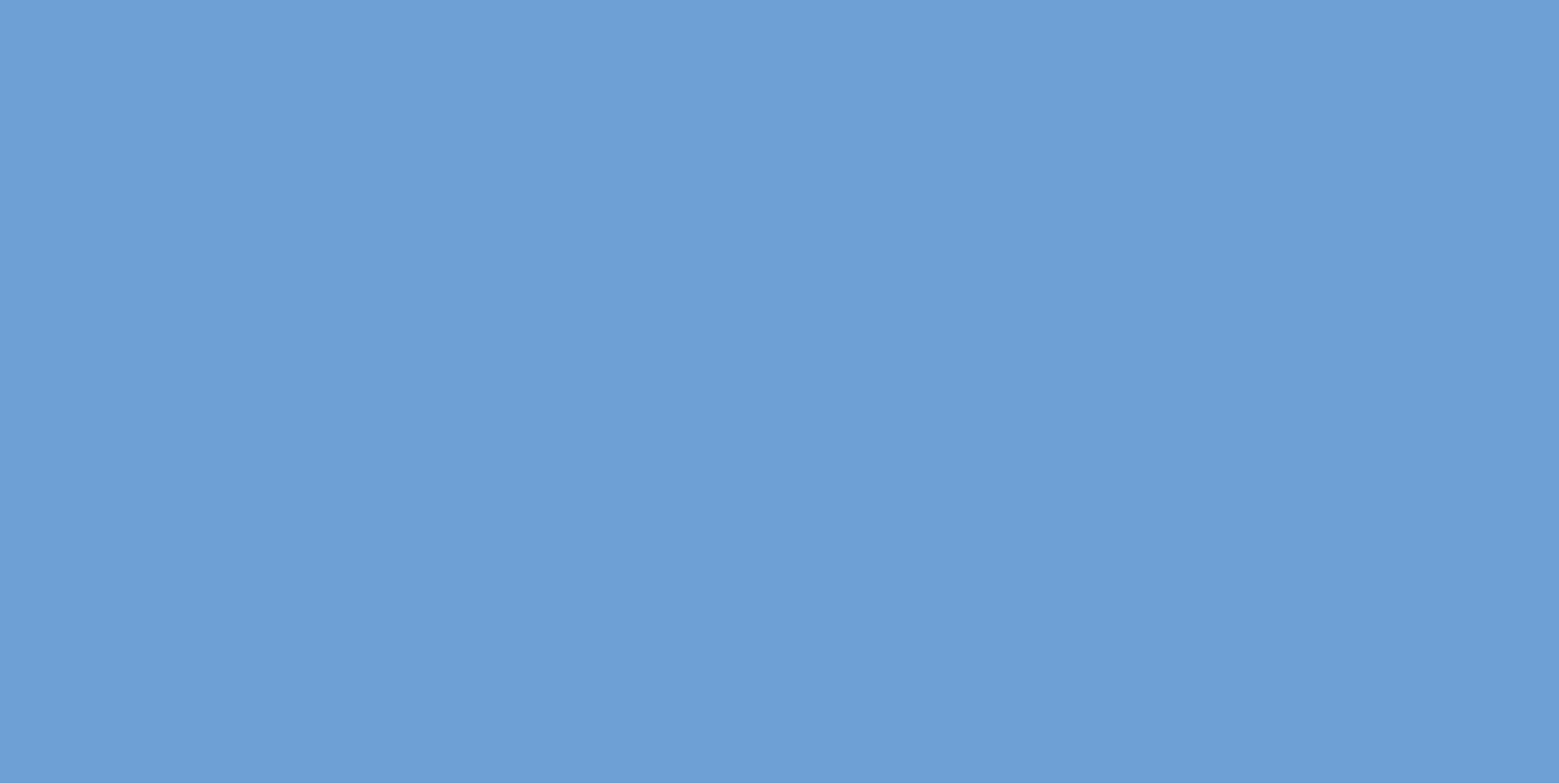 3.
Vides iekārtošana
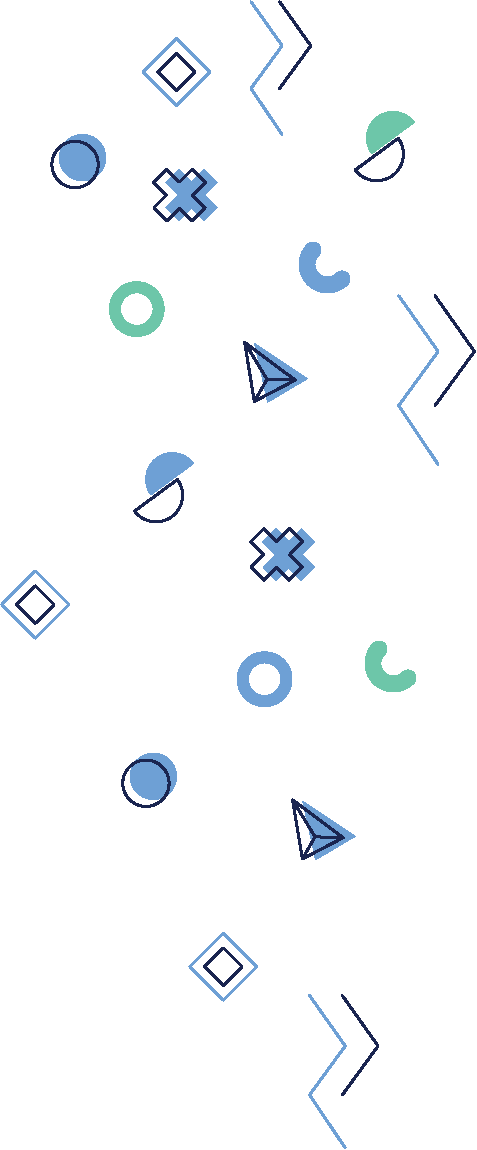 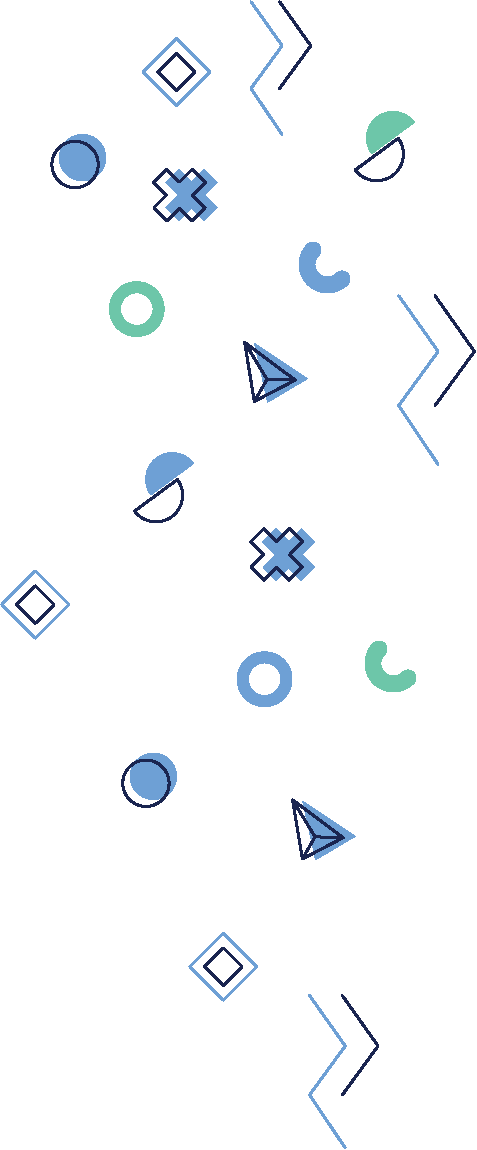 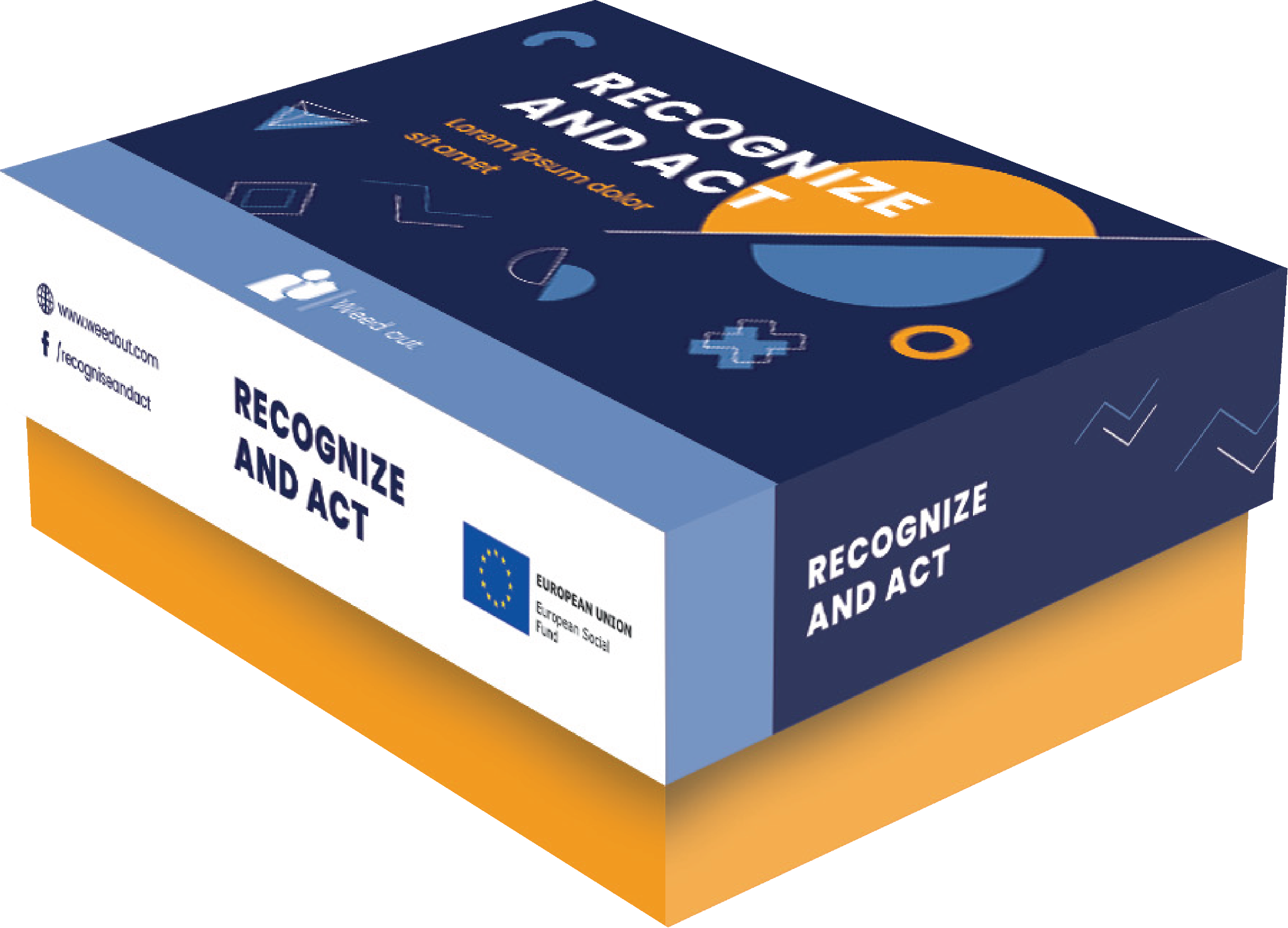 [Speaker Notes: DURAKS]
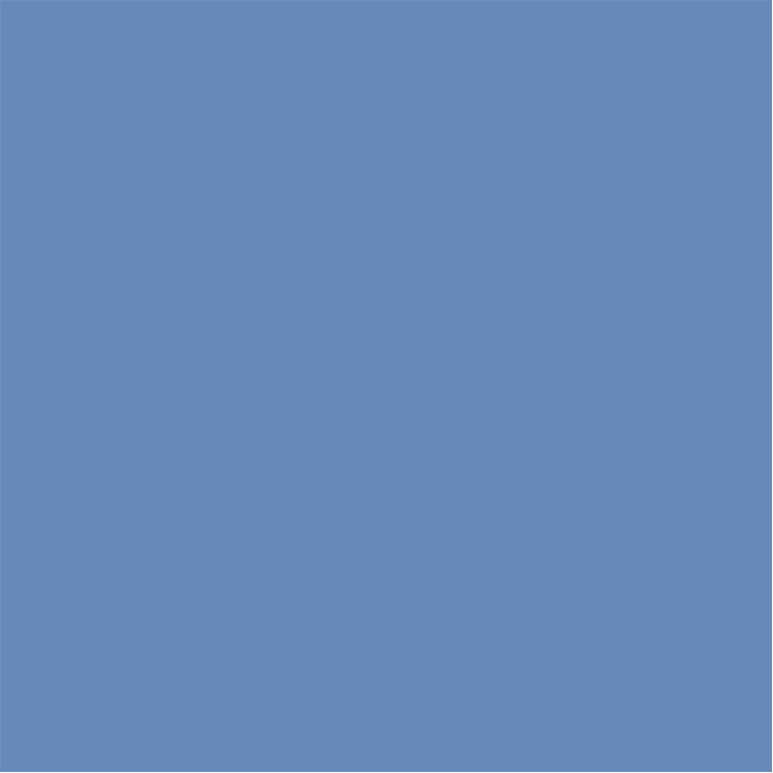 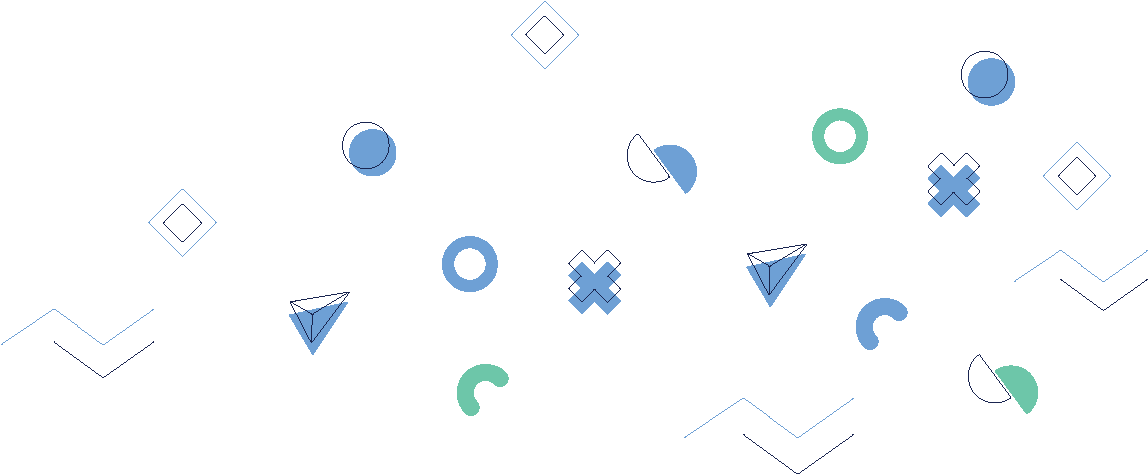 Vides iekārtošana
Neatkarīgi no tā, vai spēle tiks spēlēta klātienē vai digitāli, pārliecinieties, ka vide ir atbilstoši sagatavota apmācībai. 

Klātienes sesiju gadījumā organizējiet fizisko telpu tā, lai dalībnieki tajā varētu ērti izvietoties un lai viņiem būtu viegli pārvietoties. 

Vadot digitālās un hibrīdsesijas, iepazīstieties ar platformu, lai visiem dalībniekiem nodrošinātu raitu darbu.
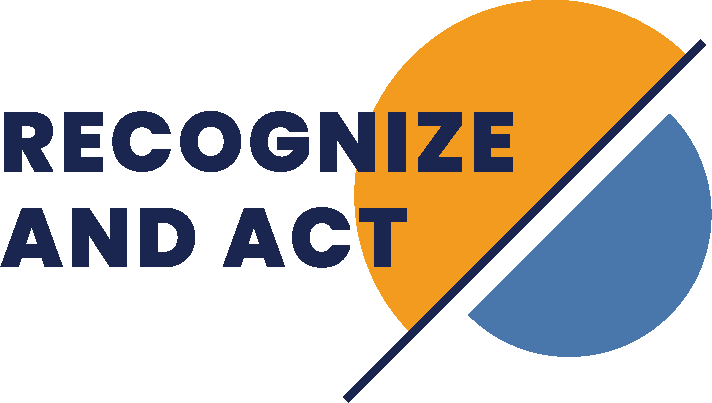 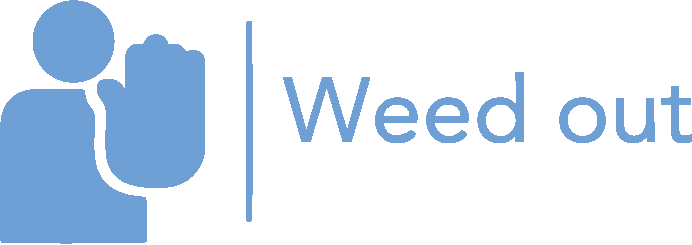 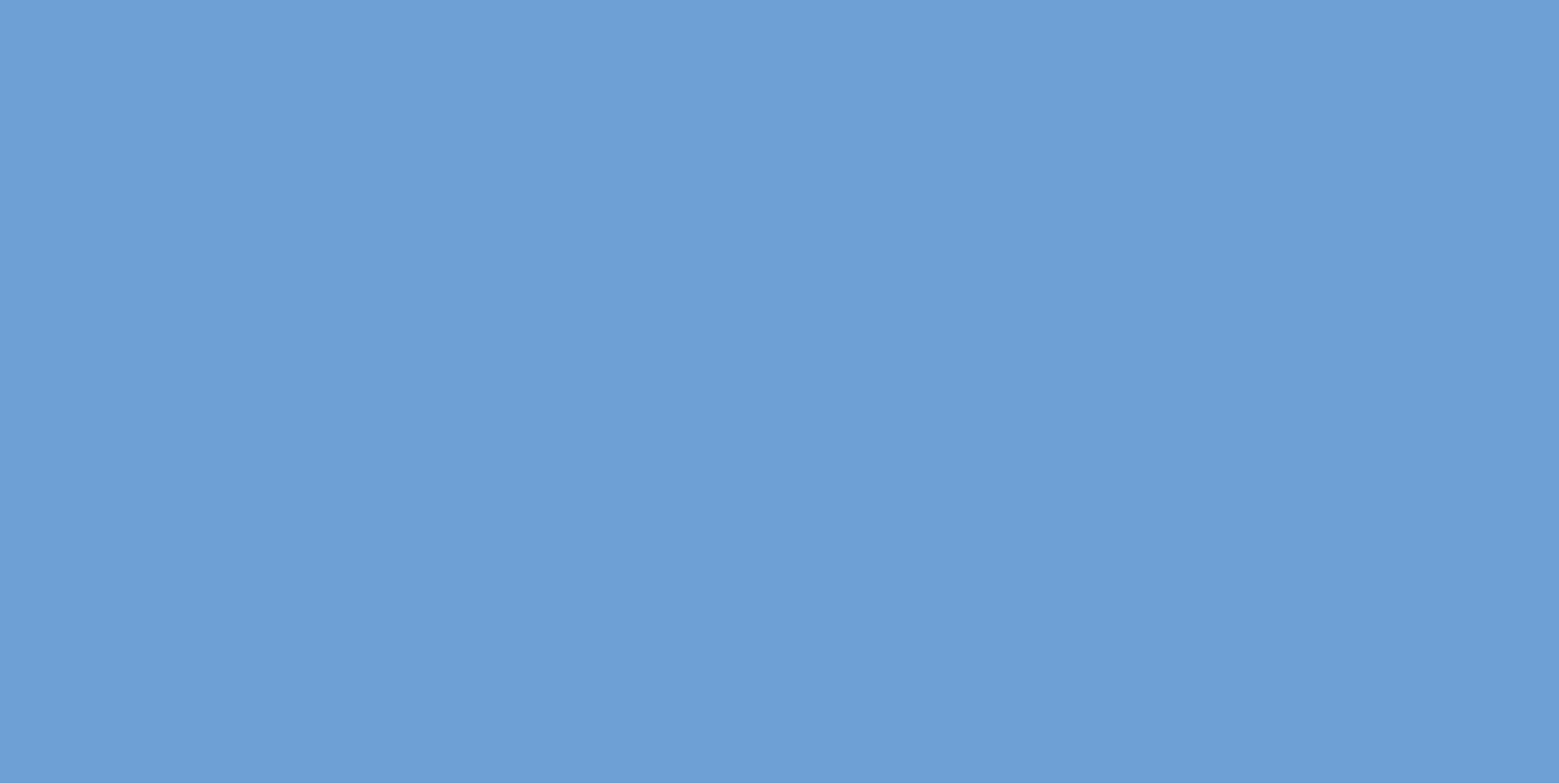 4.
Diskusiju un atgriezeniskās saites plānošana
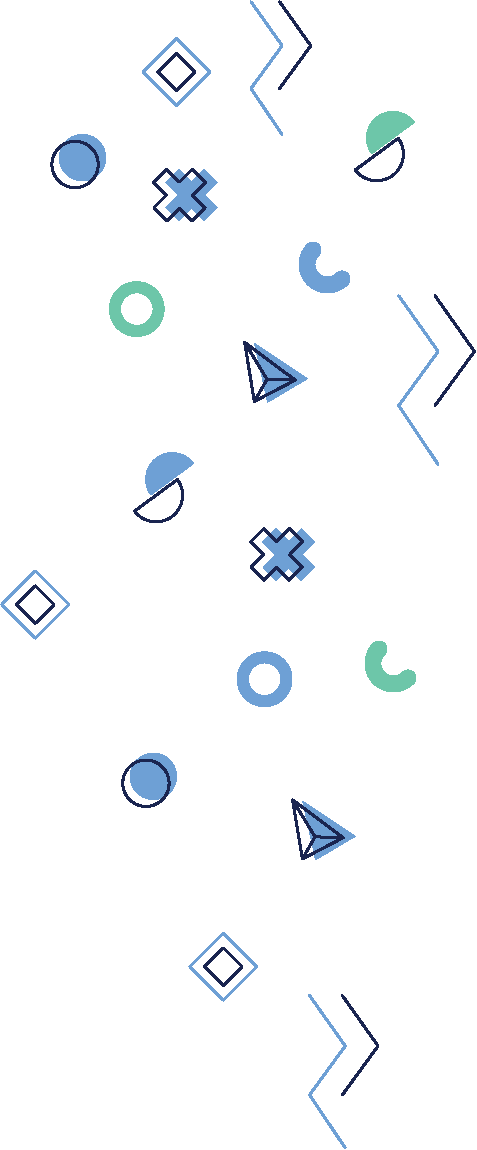 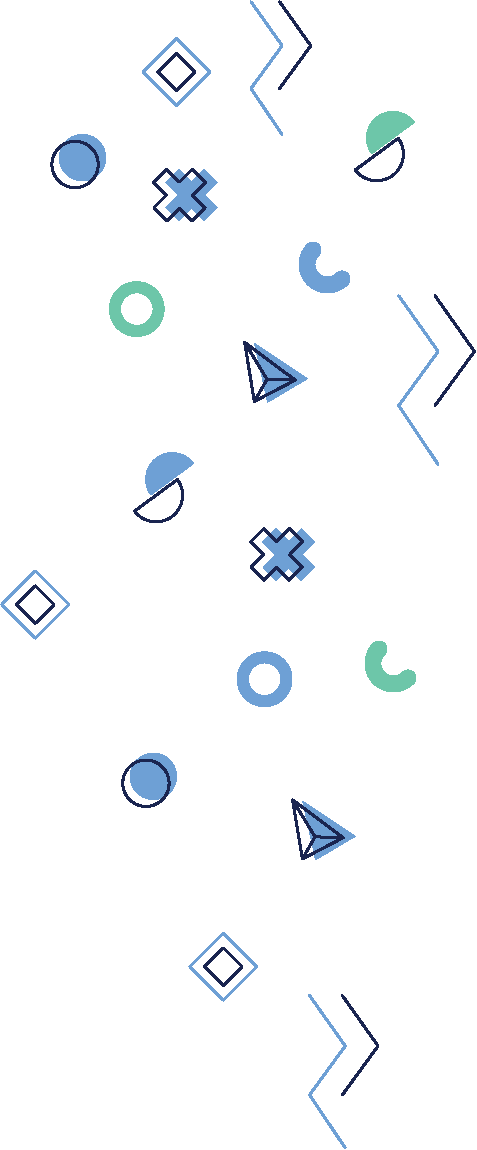 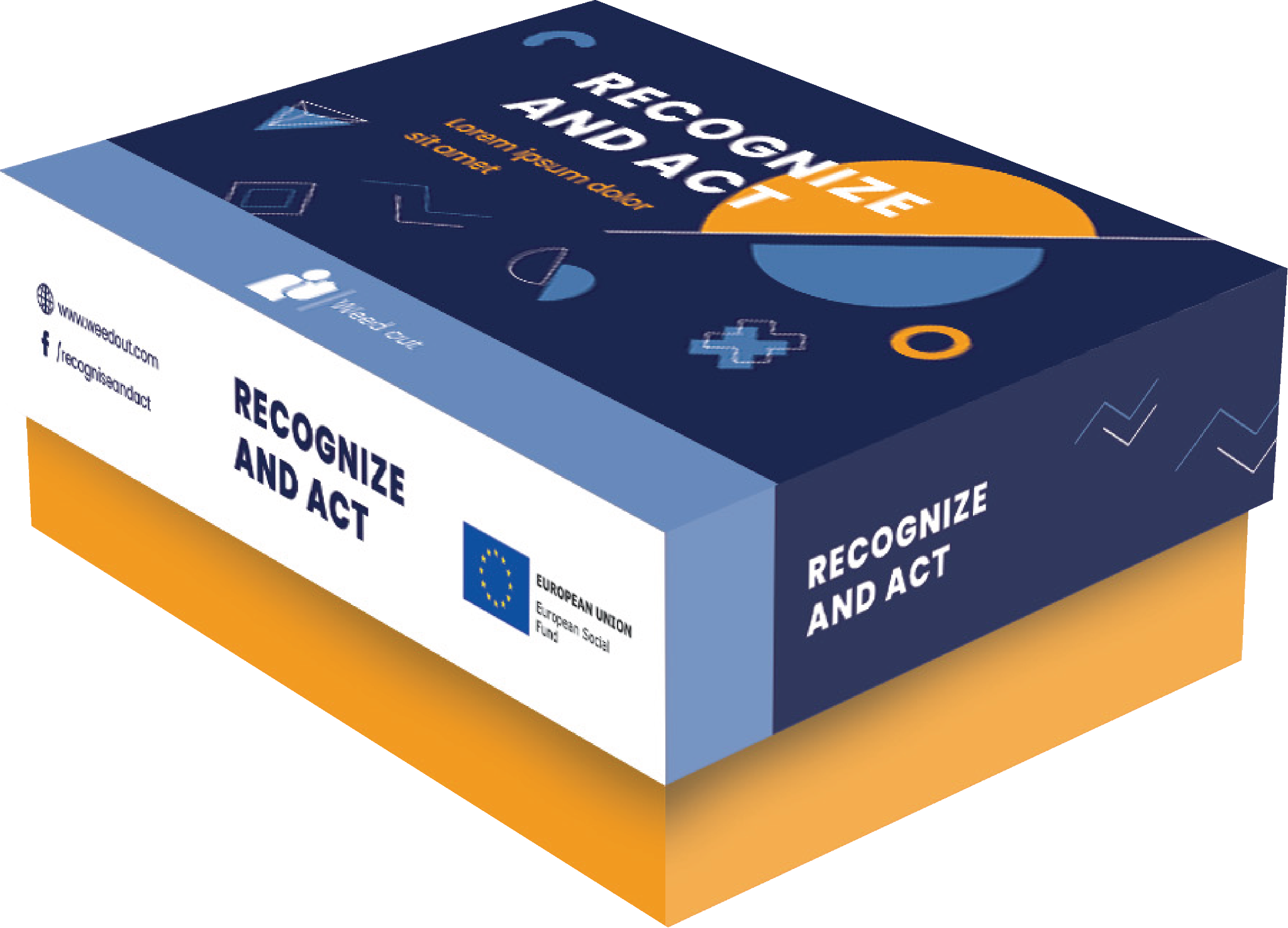 [Speaker Notes: DURAKS]
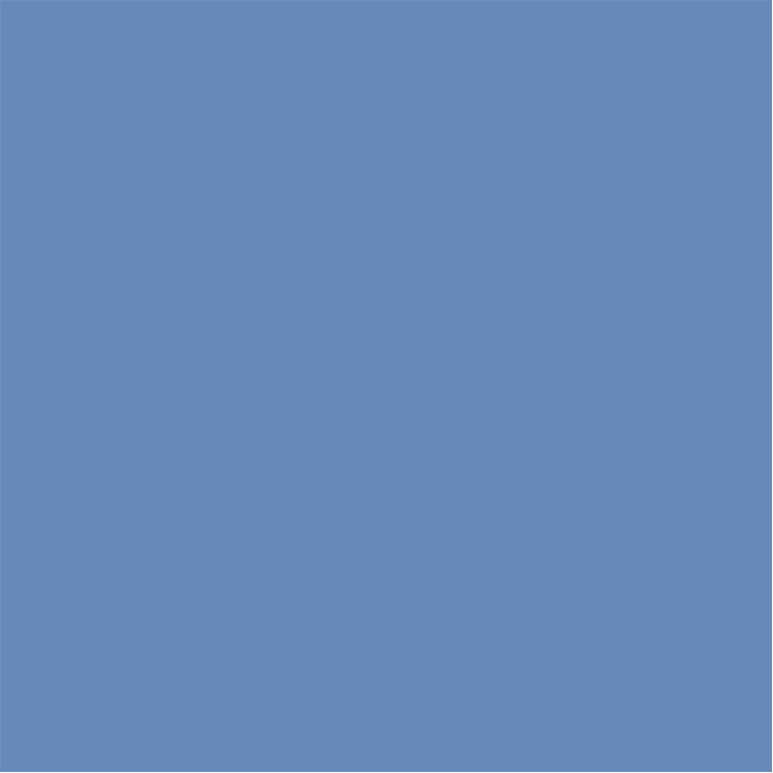 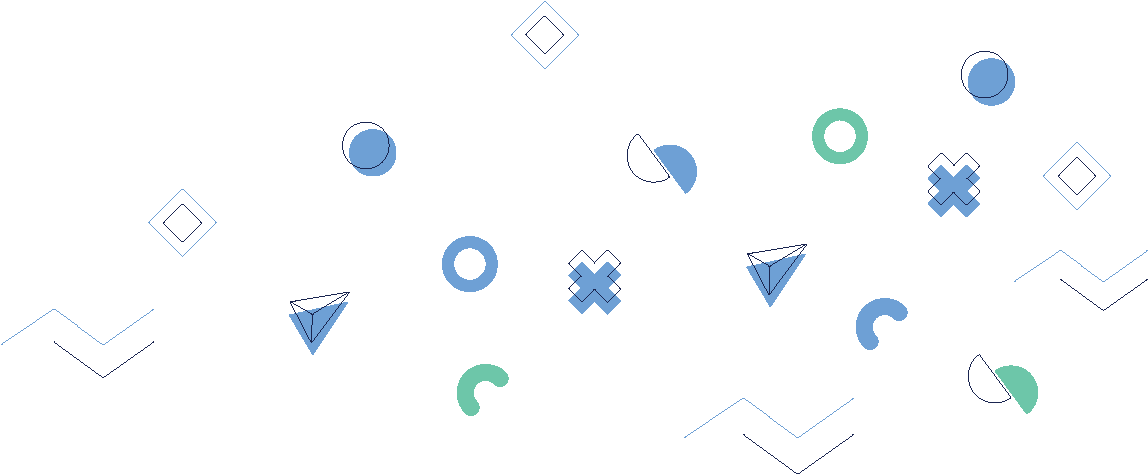 Diskusiju un atgriezeniskās saites plānošana
Mācību grafikā ieplānojiet laiku diskusijām un atgriezeniskajai saitei. Šīs darbības ir būtiskas mācību procesa sastāvdaļas. Sagatavojiet dažus jautājumus vai ieteikumus, lai veicinātu šīs diskusijas, koncentrējoties uz spēles mācību mērķiem.

Atgriezeniskās saites apkopošana pēc spēles var palīdzēt novērtēt tās efektivitāti, uzlabot turpmākās apmācības un sniegt ieskatu par dalībnieku mācīšanās procesu. Jūs varat apkopot atsauksmes ne tikai par mācību saturu, bet arī par spēles stratēģijām.
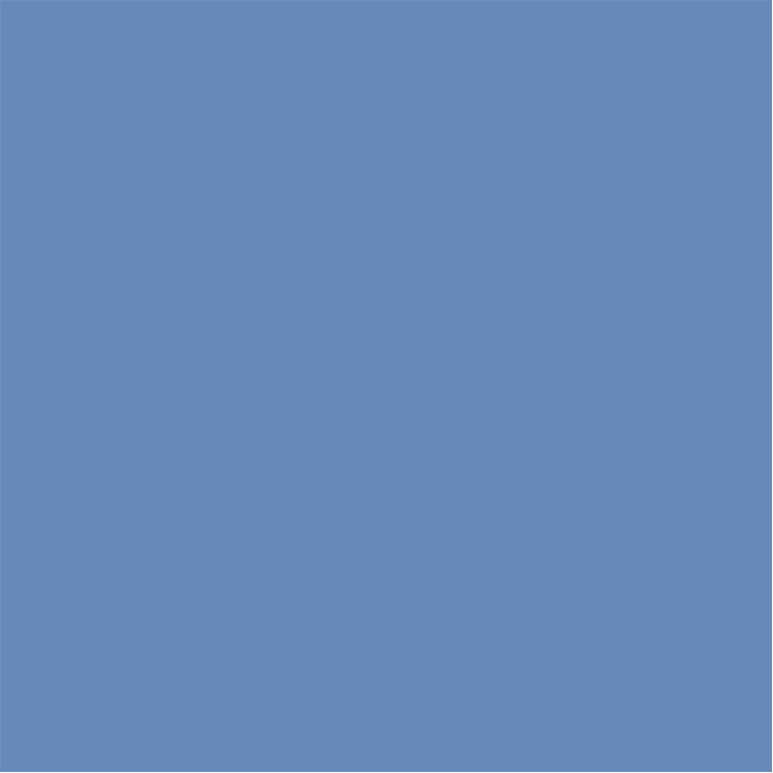 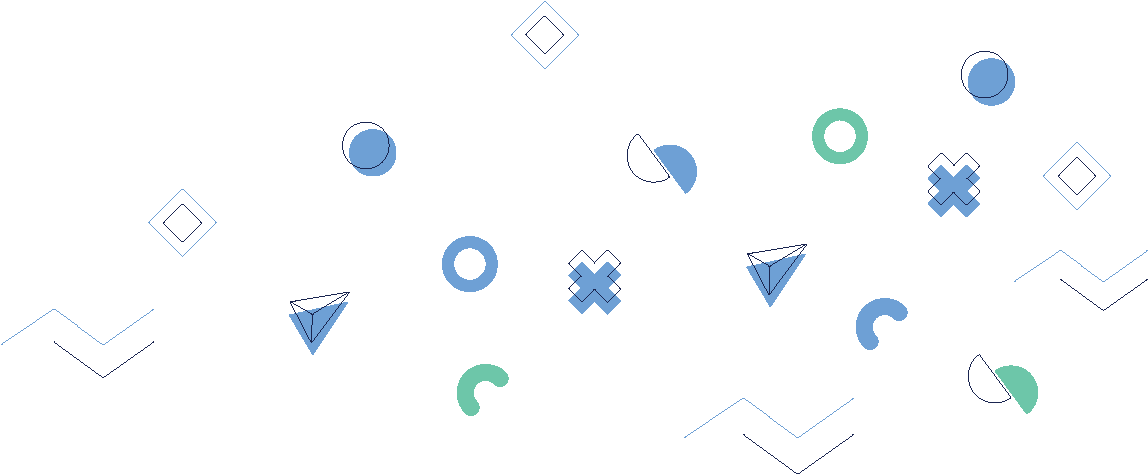 Diskusiju un atgriezeniskās saites plānošana - metodes
Aptauja vai anketa: Izstrādājiet atgriezeniskās saites aptauju vai anketu, kurā ir jautājumi par dalībnieku pieredzi ar spēli, apmācību vērtību un apgūto stratēģiju pielietojumu darba vidē. To var veikt, izmantojot digitālos rīkus, piemēram, Google Forms vai SurveyMonkey, vai arī izmantojot anketu papīra formātā.

Grupas diskusija: Pēc spēles sarīkojiet pārrunu sesiju. Mudiniet dalībniekus dalīties ar pieredzi, atziņām un ieteikumiem par nepieciešamajiem uzlabojumiem. Šo diskusiju varat strukturēt, izmantojot konkrētus ieteikumus vai atvērtus jautājumus.
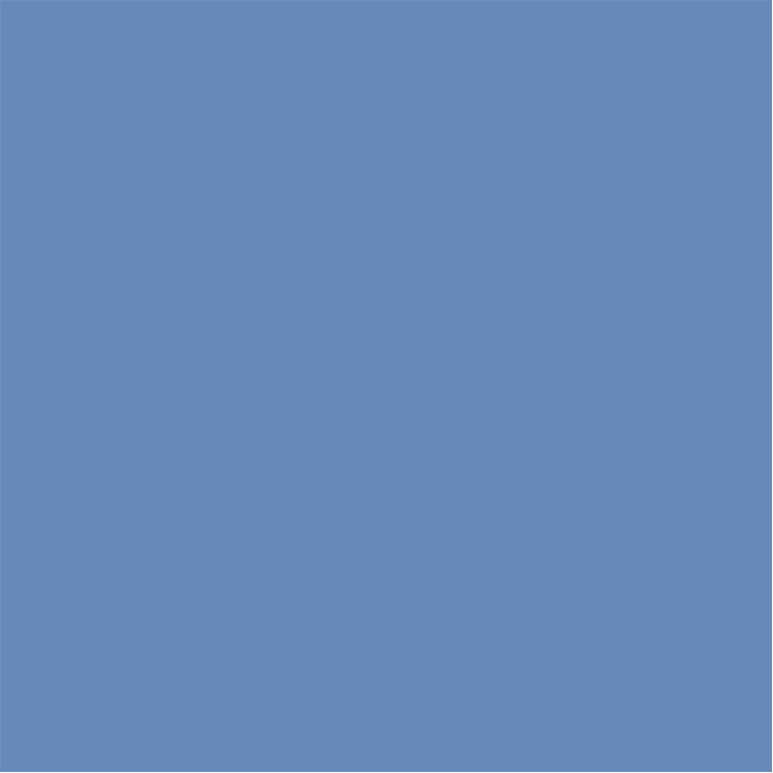 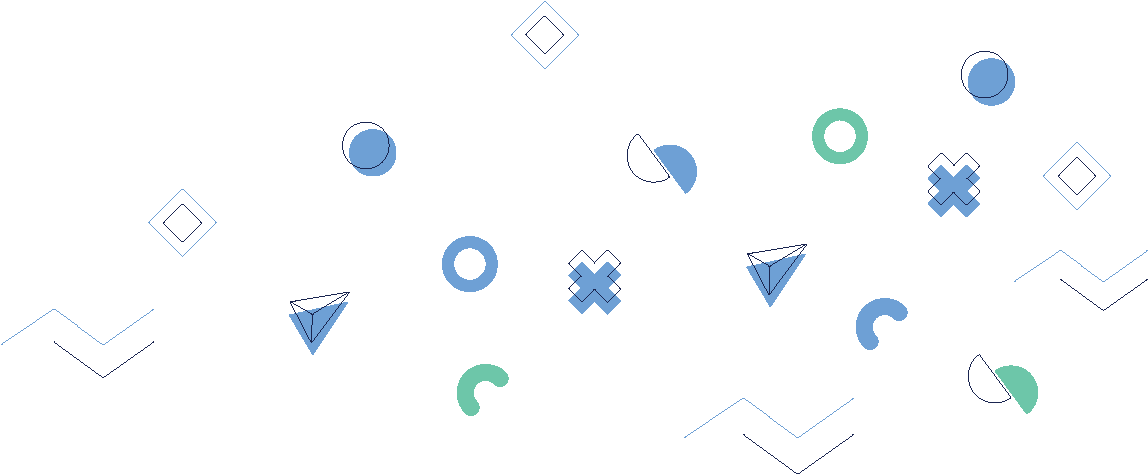 Diskusiju un atgriezeniskās saites plānošana - metodes
Individuālas intervijas: Veiciet individuālas intervijas ar dalībniekiem. Tas ļaus jums iegūt padziļinātu atgriezenisko saiti un dot dalībniekiem iespēju dalīties ar domām, kuras viņi nevēlas paust grupā.

Pašrefleksija: Lūdziet dalībniekus uzrakstīt īsas pārdomas par savu pieredzi, spēlējot spēli, un par to, ko viņi ir iemācījušies. Tas var palīdzēt viņiem integrēt iegūtās zināšanas un sniegt jums vērtīgu ieskatu viņu mācību procesā.
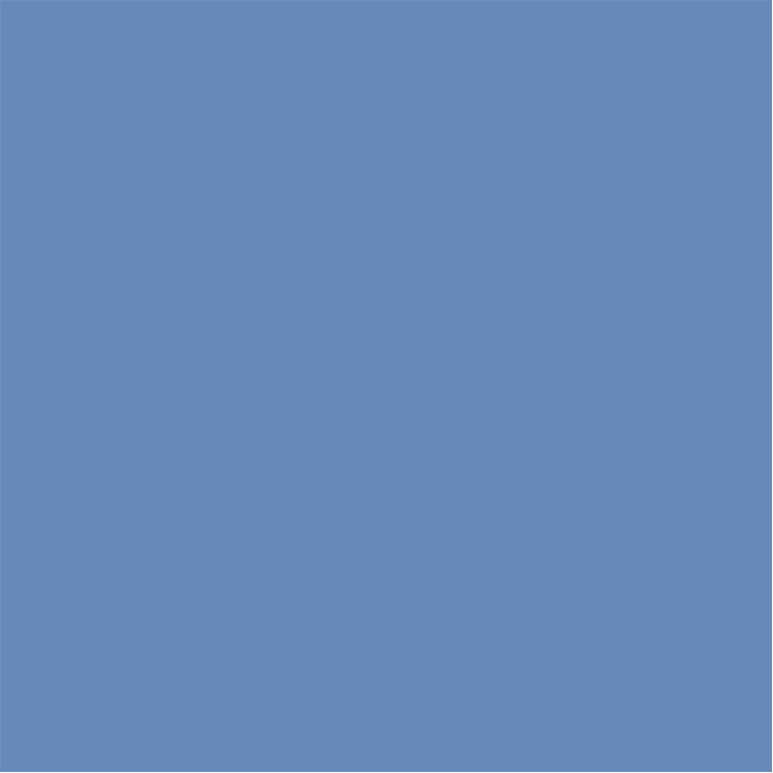 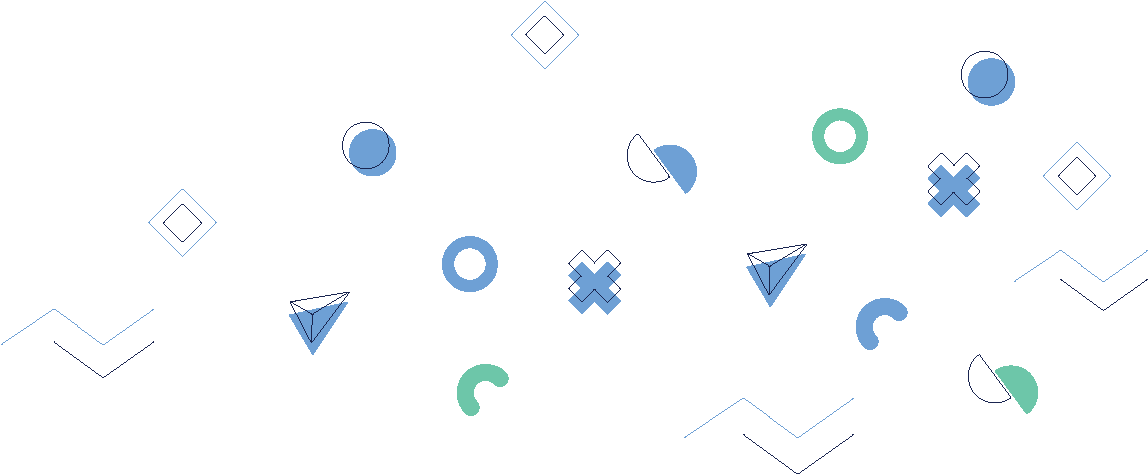 Diskusiju un atgriezeniskās saites plānošana
Tiešsaistes atsauksmju platformas: Ja jūsu apmācības tiek organizētas digitālā vidē, apsveriet iespēju izmantot tiešsaistes atsauksmju platformas, kurās dalībnieki var atstāt savus komentārus un novērtēt apmācību.

Novērojums: Esot pasniedzēja lomā, pievērsiet uzmanību dinamikai spēles laikā. Vai visi dalībnieki tika iesaistīti? Vai viņi saprata scenārijus un stratēģijas? 
Tas var sniegt informāciju par spēles efektivitāti.

Testi pirms un pēc spēles: Novērtējiet dalībnieku zināšanas pirms un pēc spēles, lai novērtētu mācību rezultātus. To var izdarīt, izmantojot viktorīnas vai jautājumus ar īsām atbildēm.
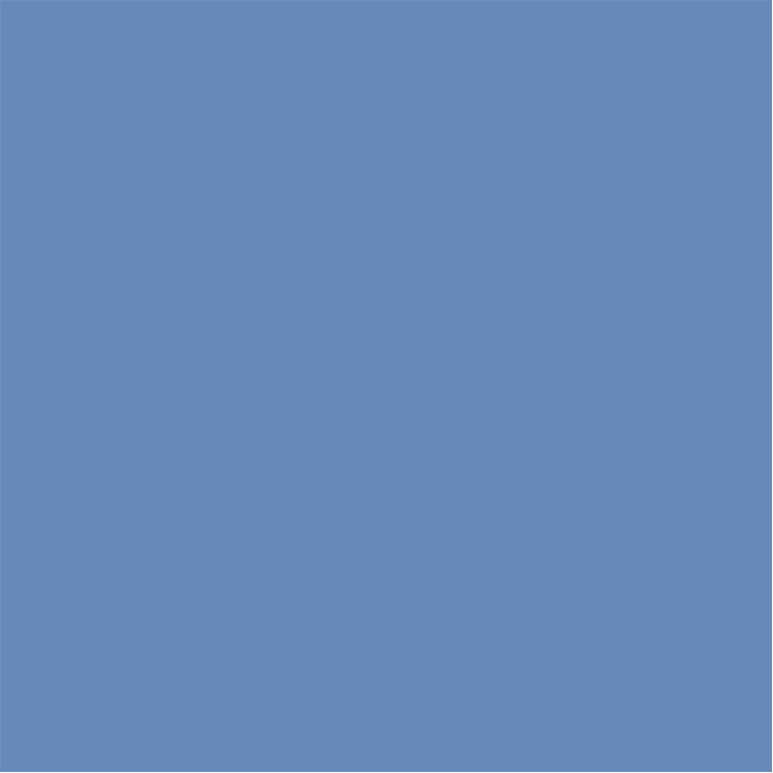 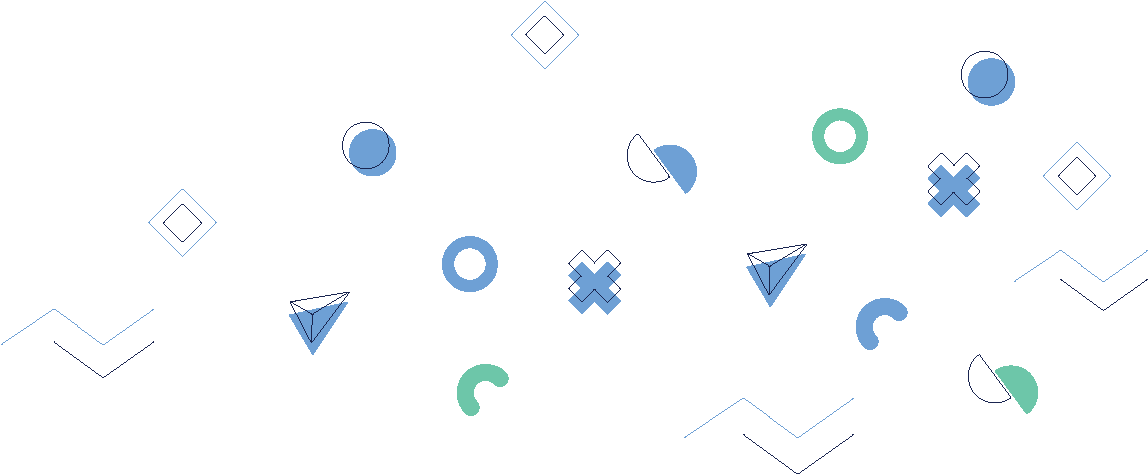 Diskusiju un atgriezeniskās saites plānošana
Atsauksmju kastīte: Ja tiek dota priekšroka anonimitātei, jums varētu noderēt fiziska vai digitāla atsauksmju kastīte, kurā dalībnieki var atstāt savus komentārus vai ieteikumus.

Salīdzinošā atgriezeniskā saite: Aiciniet dalībniekus nelielās grupās dalīties ar viedokļiem par savu spēles sniegumu, komandas darbu un apgūtajām stratēģijām. Pēc tam viņi var apkopot atsauksmes, lai dalītos ar lielāku grupu vai pasniedzēju.
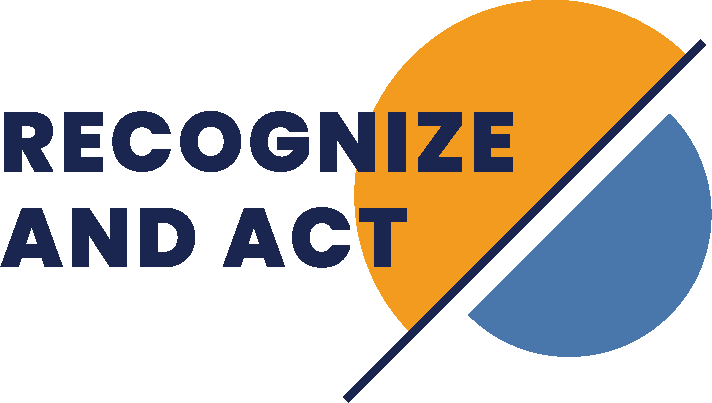 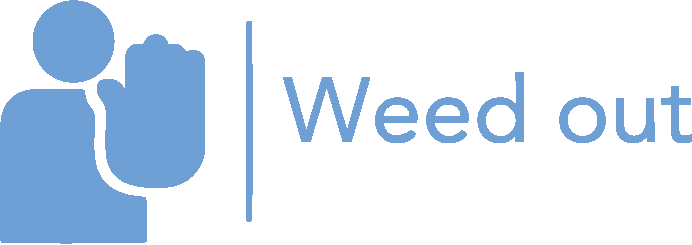 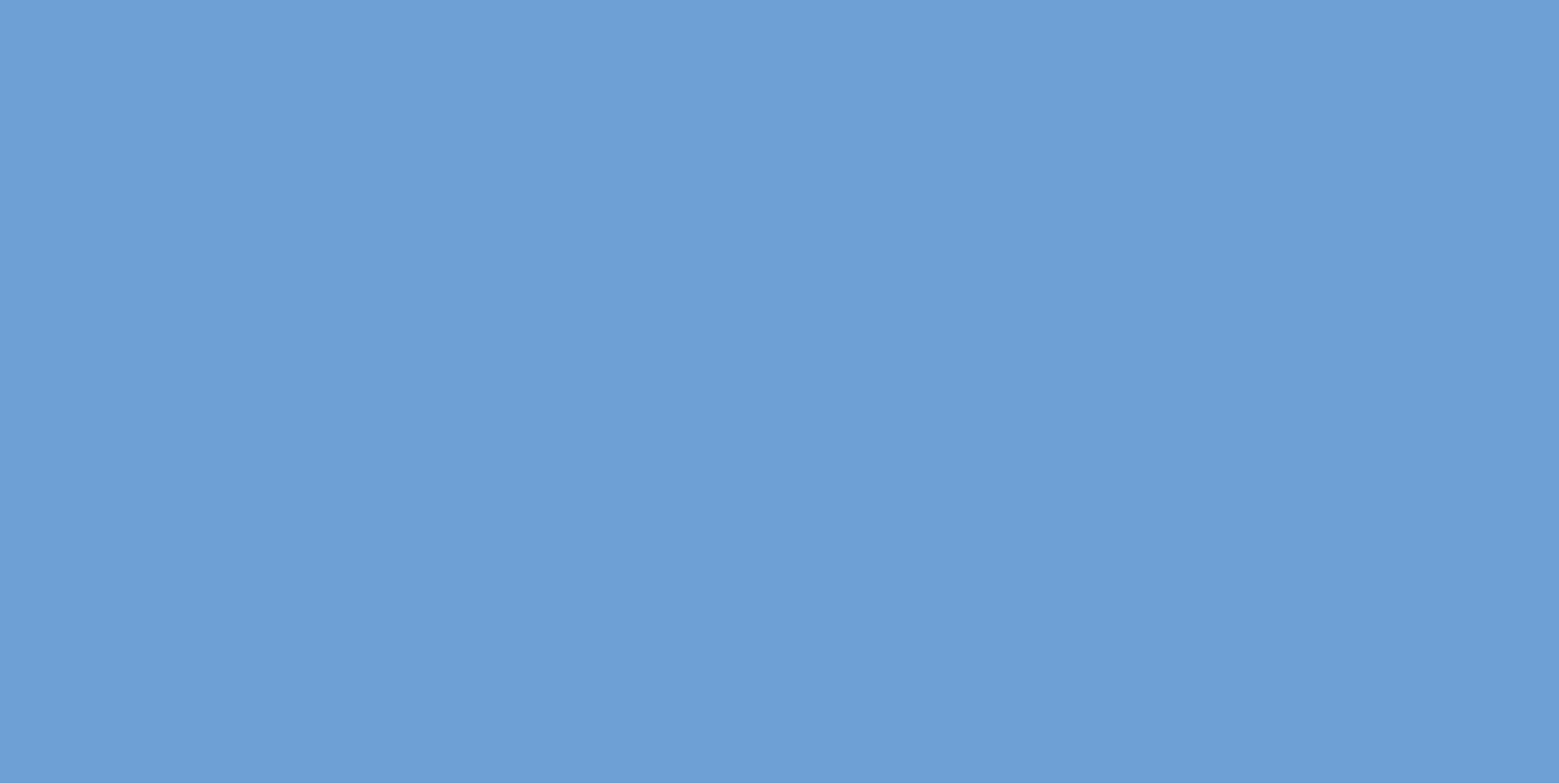 5.
Spēlēšana ar vadītājiem
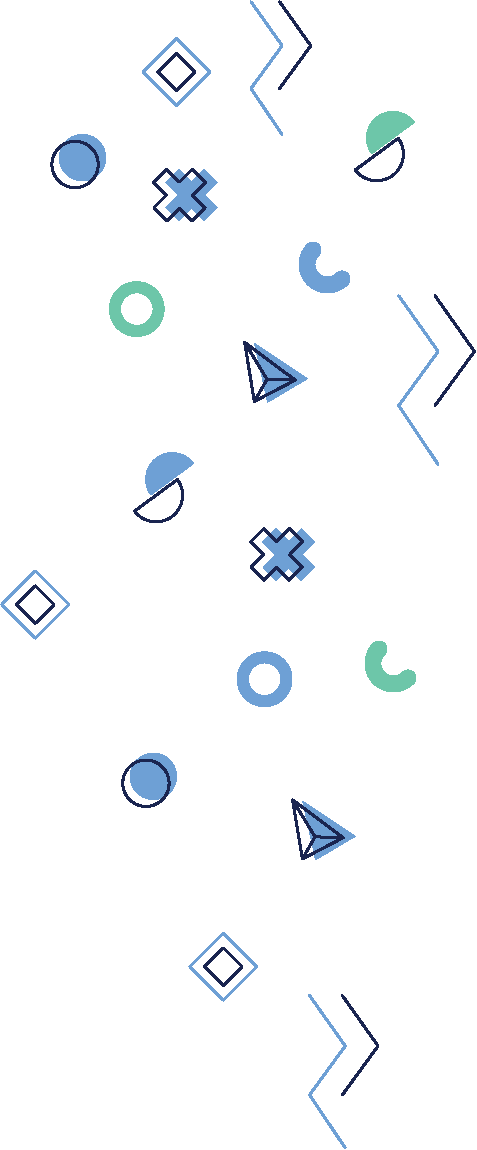 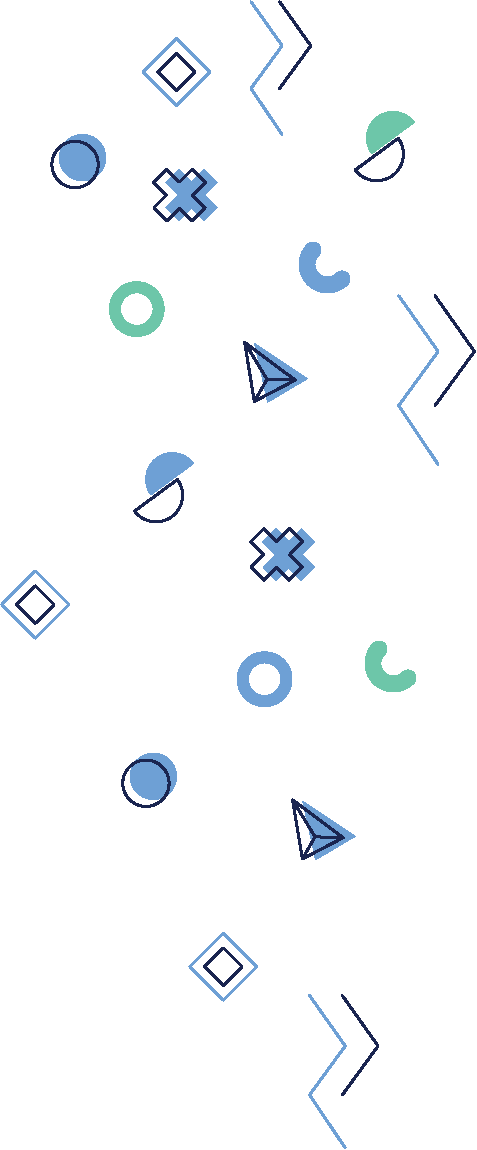 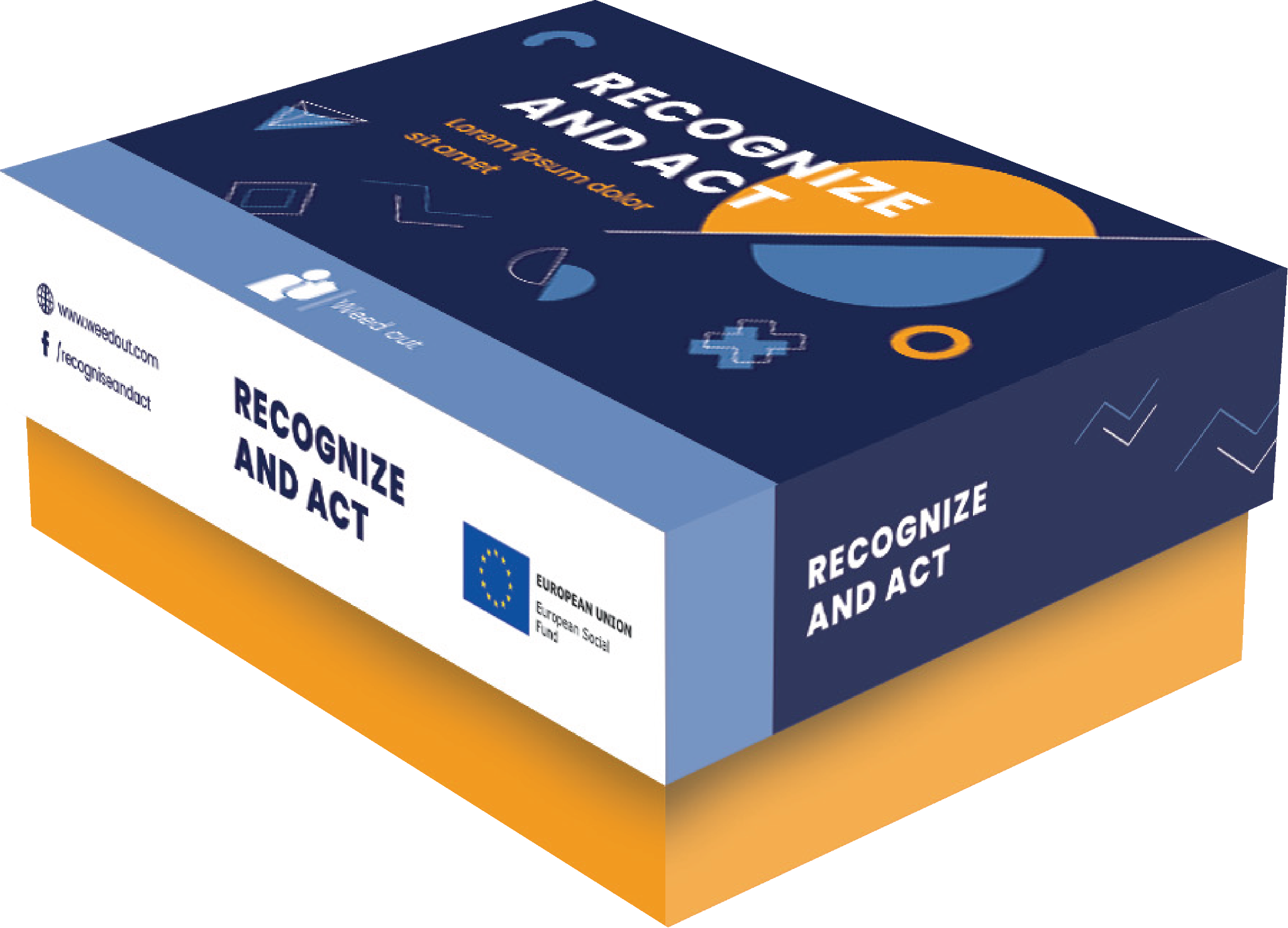 [Speaker Notes: DURAKS]
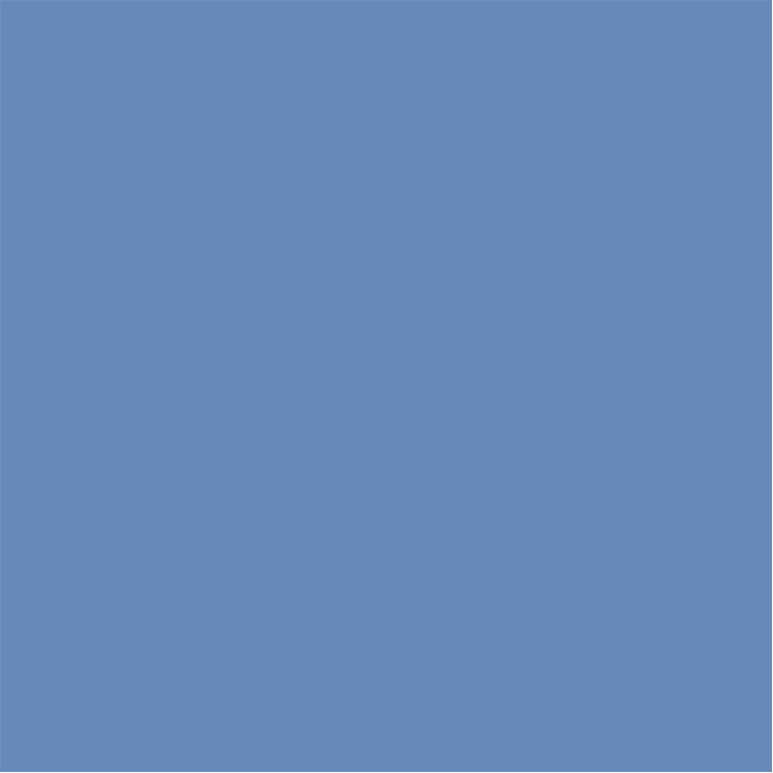 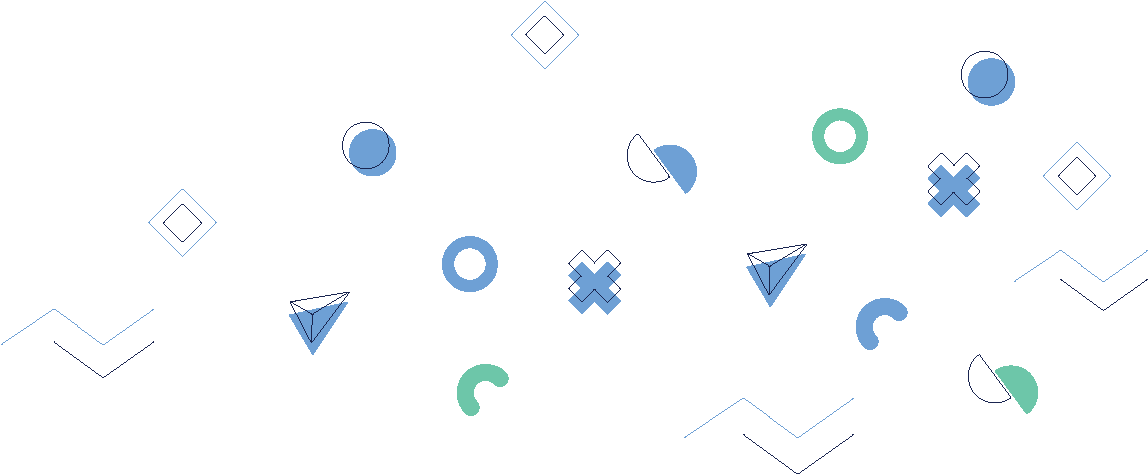 Spēlēšana ar vadītājiem
Spēlējot ar HORECA vadītājiem tādu galda spēli kā "Atpazīt un rīkoties», mācību procesa laikā noteikti var rasties daži unikāli izaicinājumi un problēmas. 
Šeit ir daži punkti, kas pasniedzējam būtu jāpatur prātā:
Hierarhija
Sāncensība
Dažādi mācīšanās stili
Jutīgas tēmas
Laika ierobežojumi
Piemērošana reālajā dzīvē 
Aizspriedumi
Kultūras apsvērumi
Konfidencialitāte
Turpmākie pasākumi
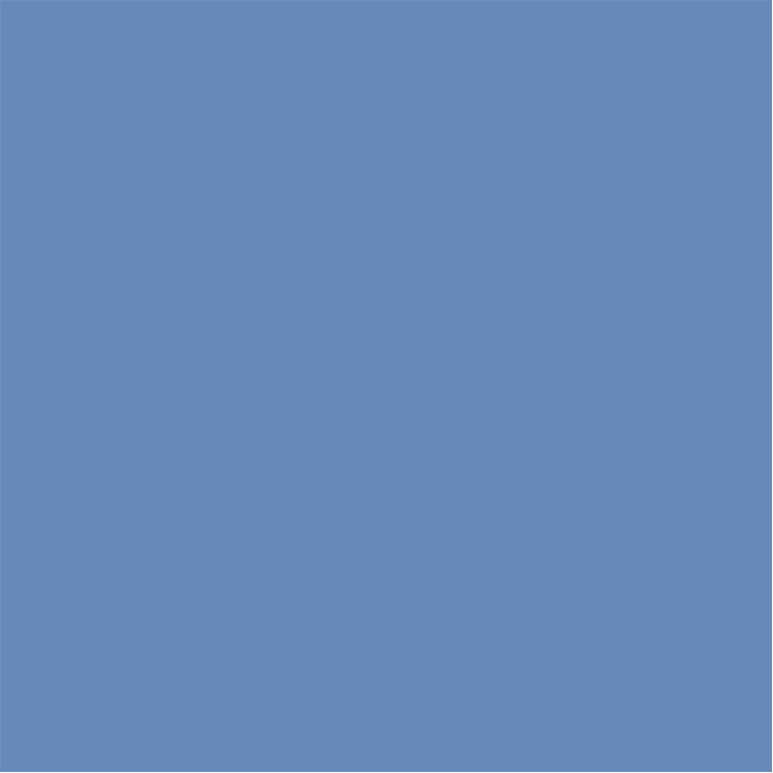 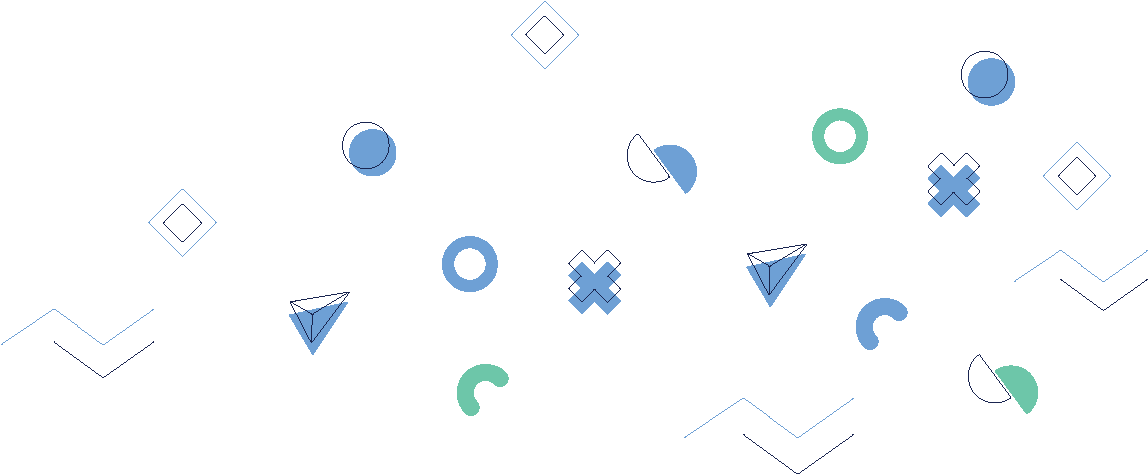 Vadītājiem
Hierarhija: Kad strādājat ar vadītāju grupu, tajā var būt jau pastāvoša dinamika, kas balstīta uz viņu ieņemamo amatu organizācijā. Ir svarīgi radīt vidi, kurā visi dalībnieki jūtas vienlīdz ērti un tiek iedrošināti piedalīties.

Sāncensība: Vadītājiem bieži piemīt sacensību gars, kas var būt gan pozitīvs, gan negatīvs aspekts. Lai gan tas var palielināt viņu iesaistīšanos, tas var arī radīt situācijas, kad daži dalībnieki vairāk koncentrējas uz "uzvaru" spēlē, nevis uz mācīšanos no tās.

Dažādi mācīšanās stili: Cilvēkiem ir dažādi mācīšanās veidi. Daži var vairāk izmantot vizuālos palīglīdzekļus, bet citi dod priekšroku diskusijām. Ir svarīgi iekļaut dažādas mācību stratēģijas, kas pielāgojas šīm atšķirībām.
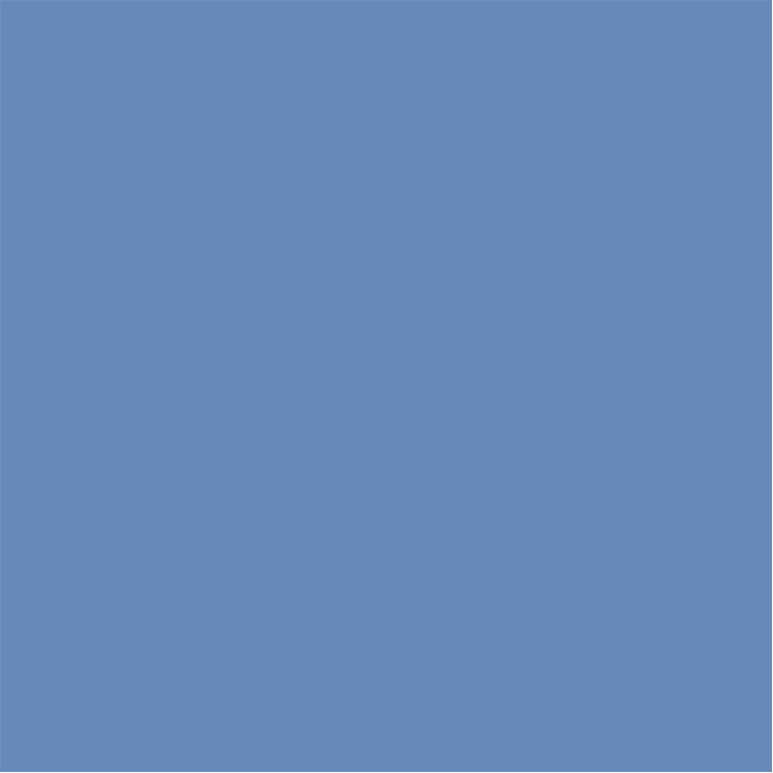 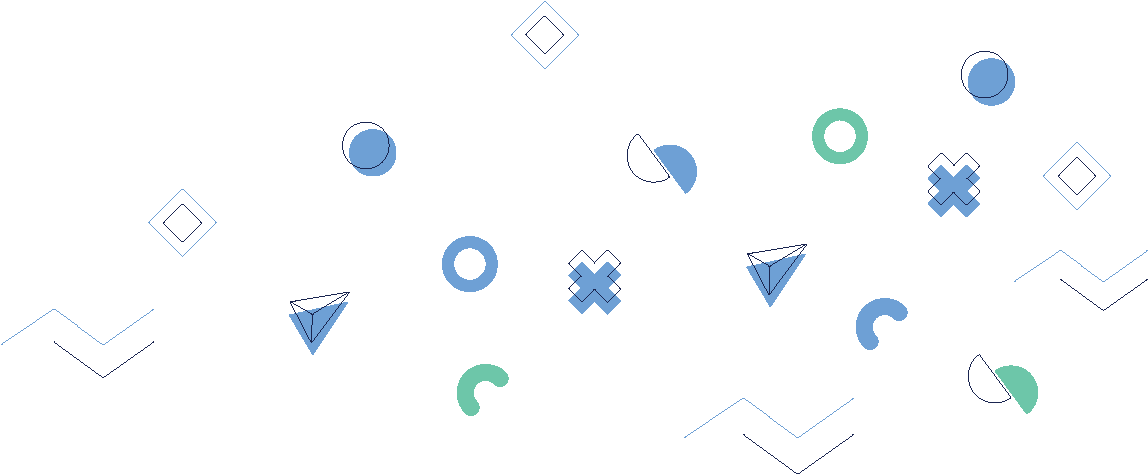 Vadītājiem
Jutīgas tēmas: Vardarbība darbavietā ir jutīgs temats, un daži vadītāji var būt pieredzējuši vardarbību vai bijuši tās liecinieki. Ļoti svarīgi ir nodrošināt, lai vide būtu cieņpilna un droša ikvienam.

Laika ierobežojumi: Vadītāji bieži vien ir ļoti aizņemti, tāpēc ir svarīgi, lai spēle un apmācība būtu kodolīga un saistoša. Svarīgi ir arī laicīgi sākt un beigt nodarbību.

Piemērošana reālajā dzīvē: Vadītāji ir vairāk ieinteresēti, ja redz, kā viņi var pielietot apgūtās prasmes savā darbā. Pārliecinieties, ka spēles scenāriji ir reāli un atbilstoši.
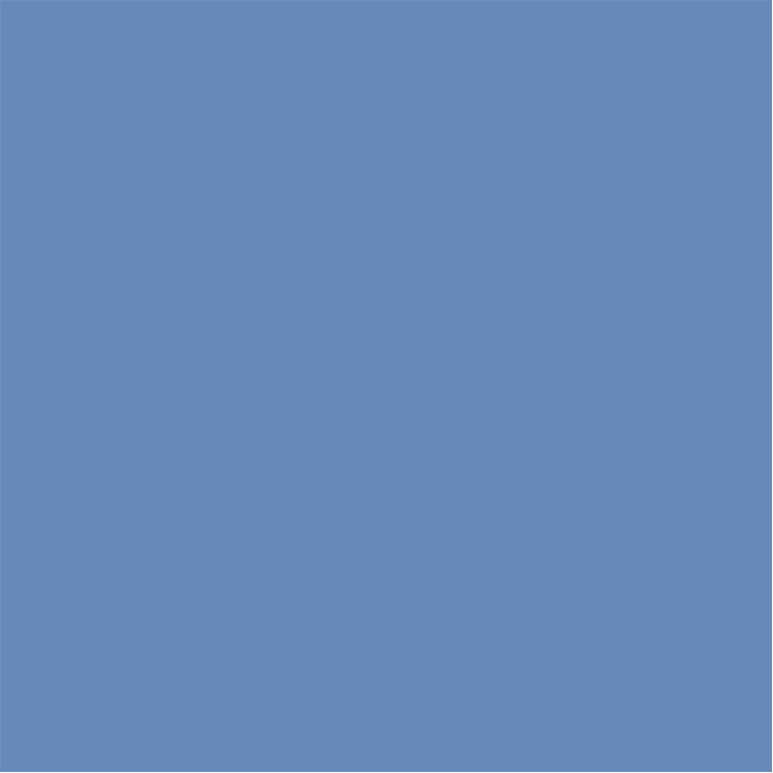 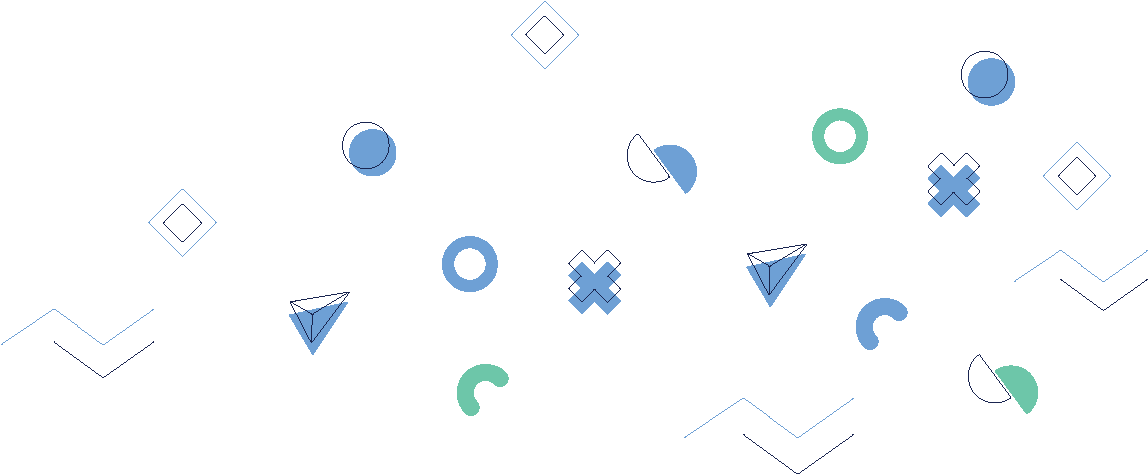 Diskusiju un atgriezeniskās saites plānošana
Aizspriedumi: Ja kādi no vadītājiem ir no vides, kurā ir notikusi vardarbība darbavietā, viņi var justies neērti vai iestāties aizsardzības pozā. Pārlieciniet viņus, ka spēles mērķis nav kādu vainot, bet gan apgūt profilakses un vadības stratēģijas.

Kultūras apsvērumi: Ja jūsu vadītāju grupa ir daudzveidīga, pārliecinieties, ka mācību saturs un diskusijas ar cieņu izturas pret visām pārstāvētajām kultūrvidēm.

Konfidencialitāte: Nodrošiniet, ka pret personīgo pieredzi, kas tiek izpausta mācību laikā, visi izturas ar cieņu un ievēro konfidencialitāti. Tas veicinās atklātu un godīgu komunikāciju.

Turpmākie pasākumi: Pēc spēles beigām dalībniekiem var rasties jautājumi vai neskaidrības. Pārliecinieties, ka ir atvēlēts laiks diskusijai, un nodrošiniet pieeju resursiem, kas nodrošina tālāku mācīšanos un atbalstu.
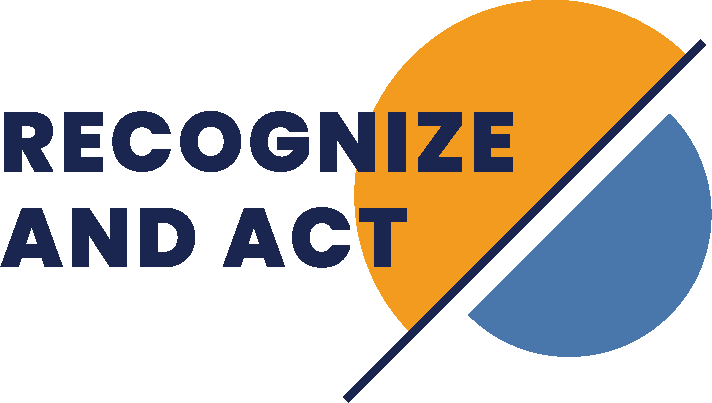 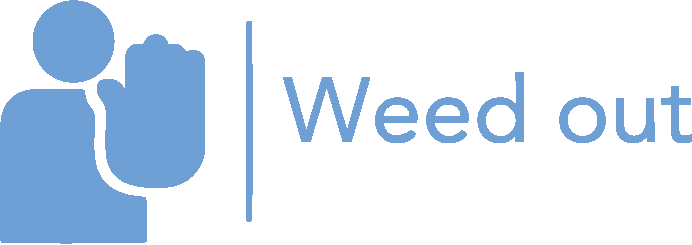 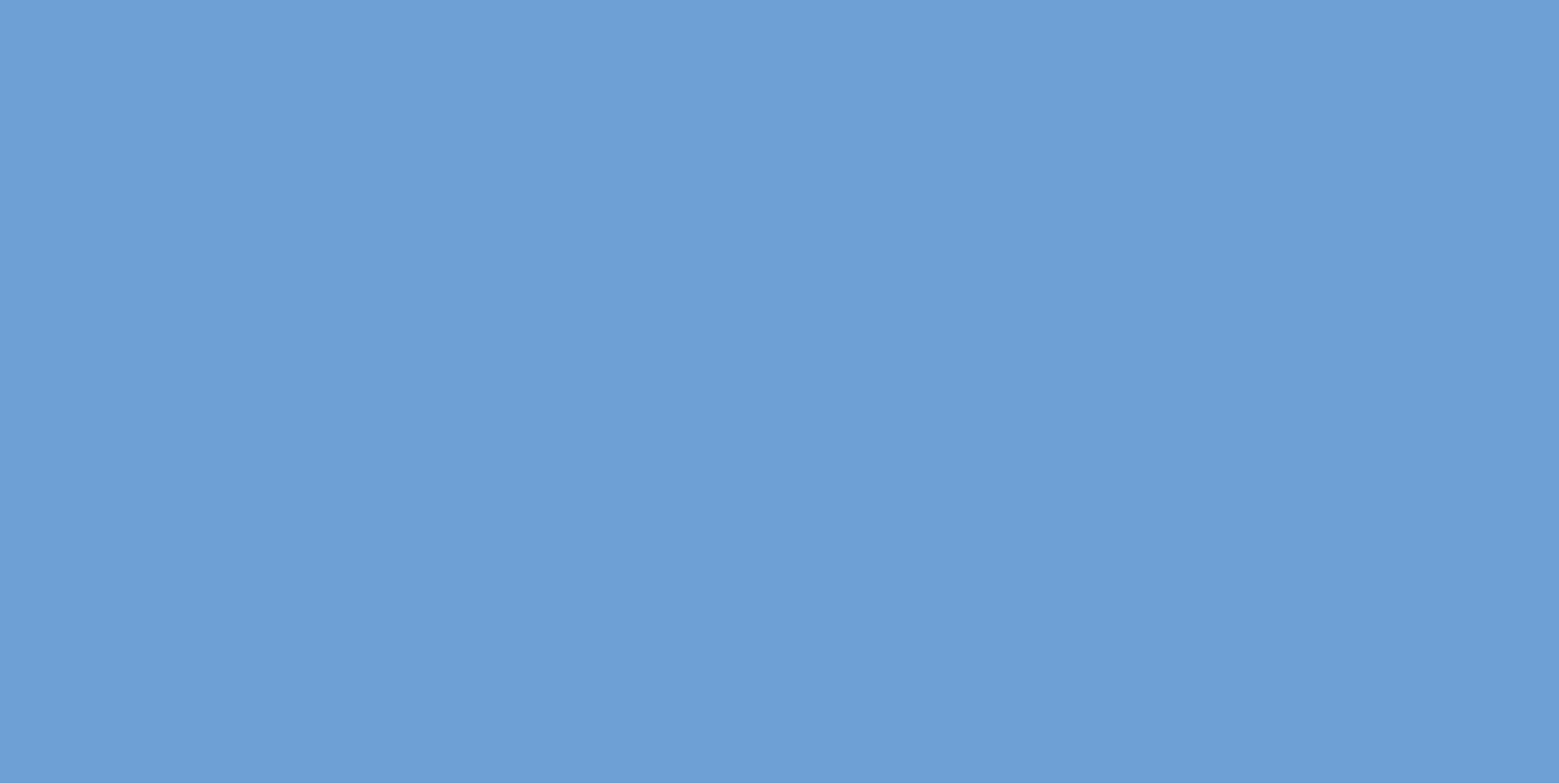 6.
Apmācību struktūra
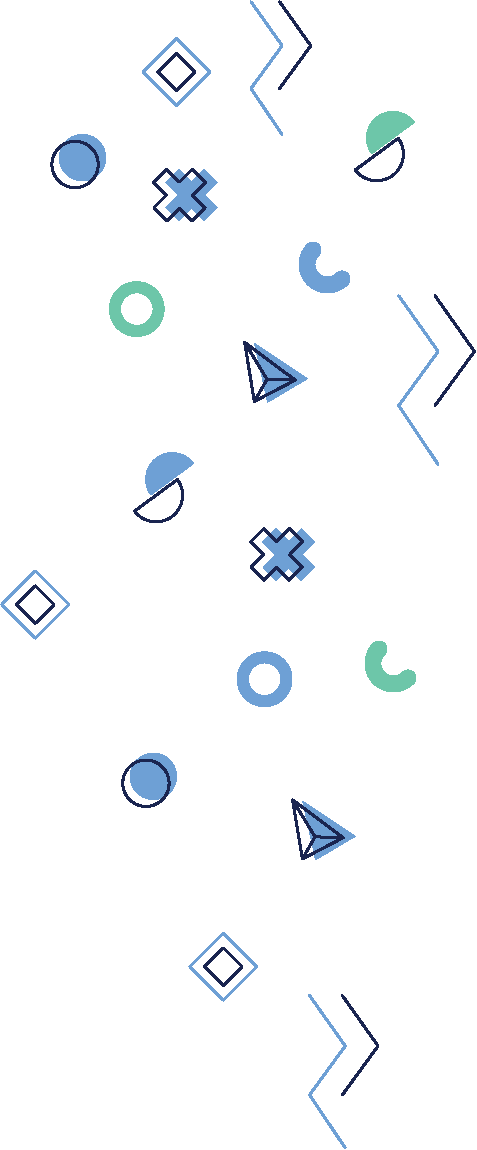 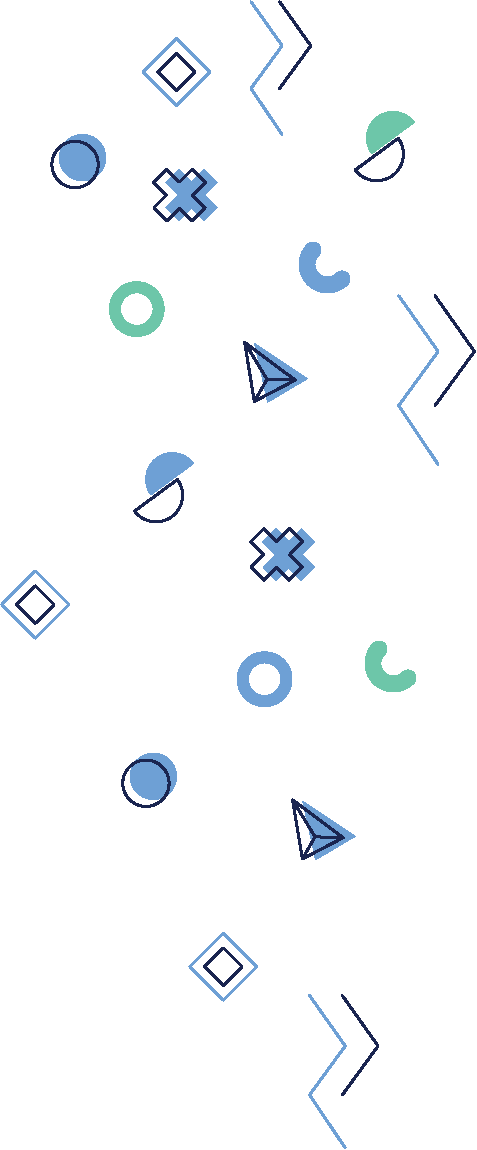 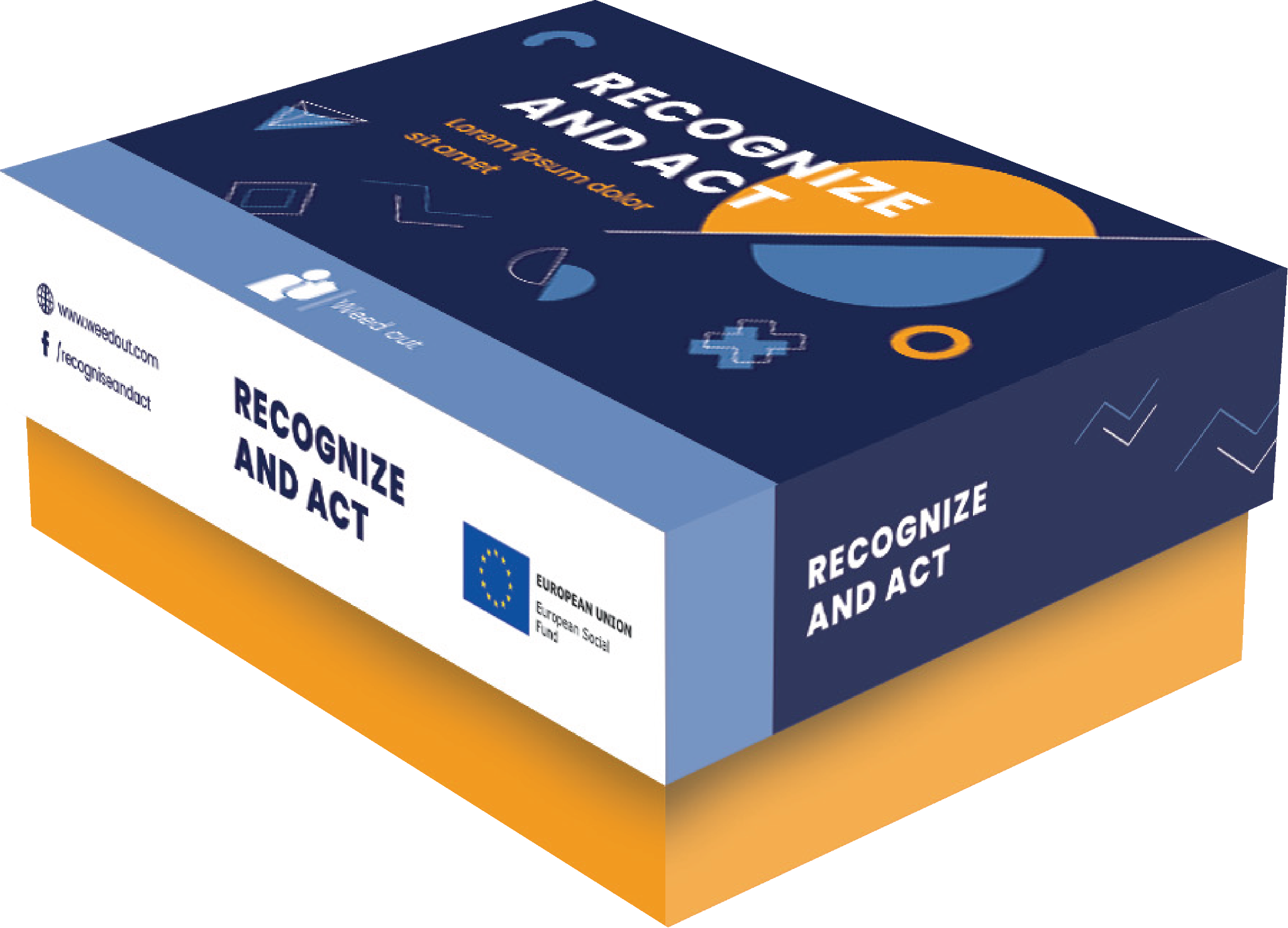 [Speaker Notes: DURAKS]
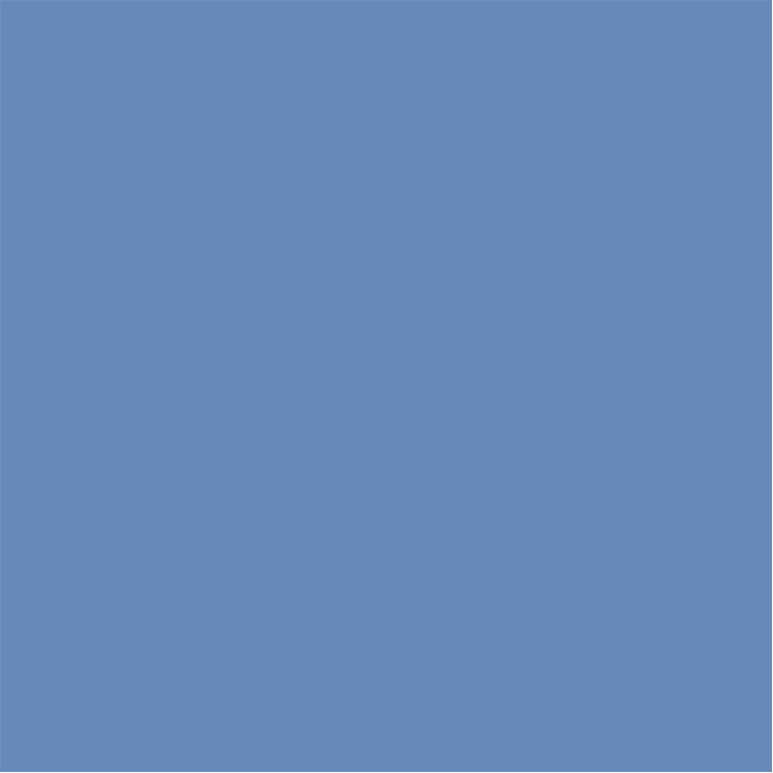 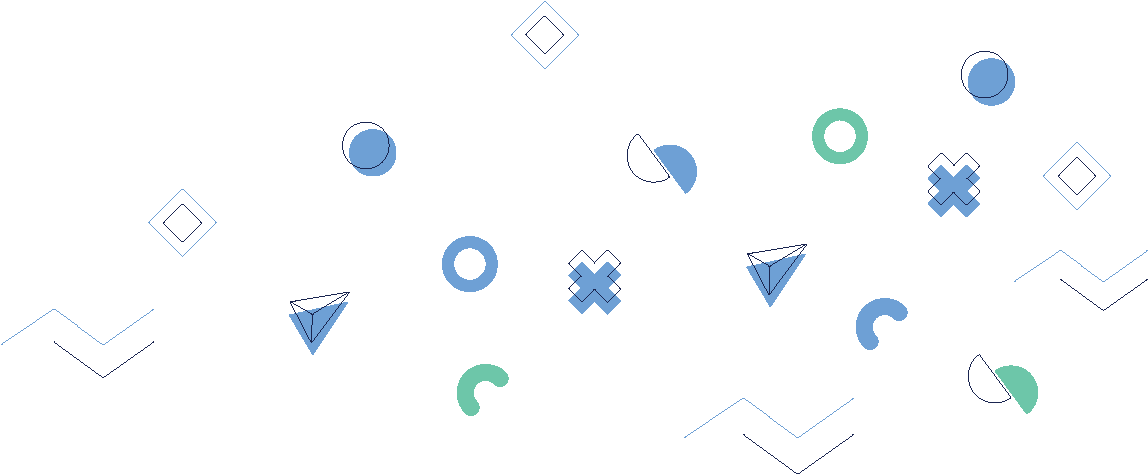 Apmācību struktūra
Ievads: Īss skaidrojums par spēli un tās mērķiem.

Spēle: Spēles izspēlēšana pēc kārtas, katras situācijas un risinājuma apspriešana.

Teorijas sesija: Prezentācija par vardarbības darbavietā svarīgākajiem teorētiskajiem aspektiem.

Pārskats: Grupas diskusija, atspoguļojot spēli un galvenos mācību rezultātus.

Atsauksmes: Atgriezeniskās saites apkopošana turpmākajiem uzlabojumiem.
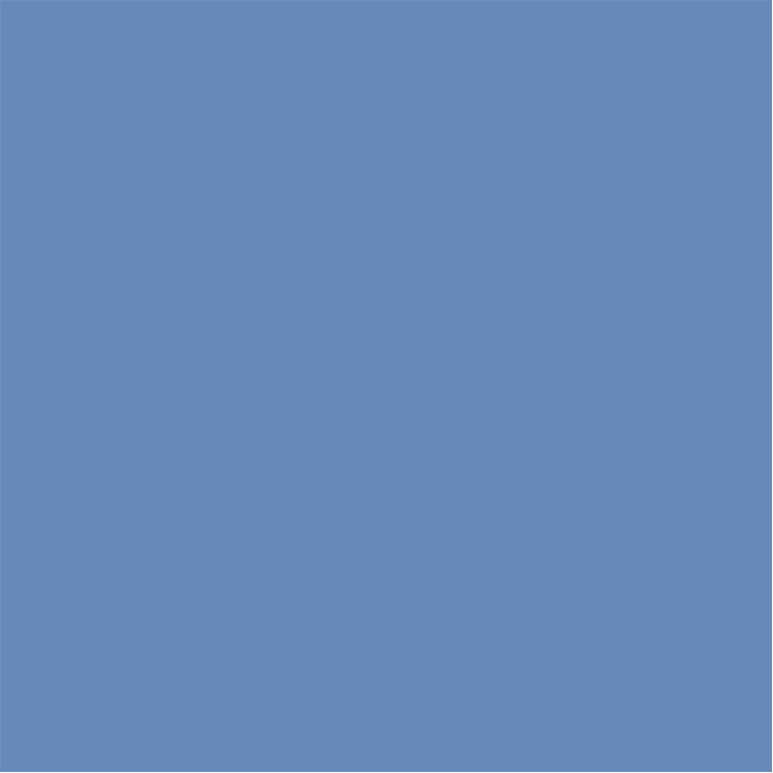 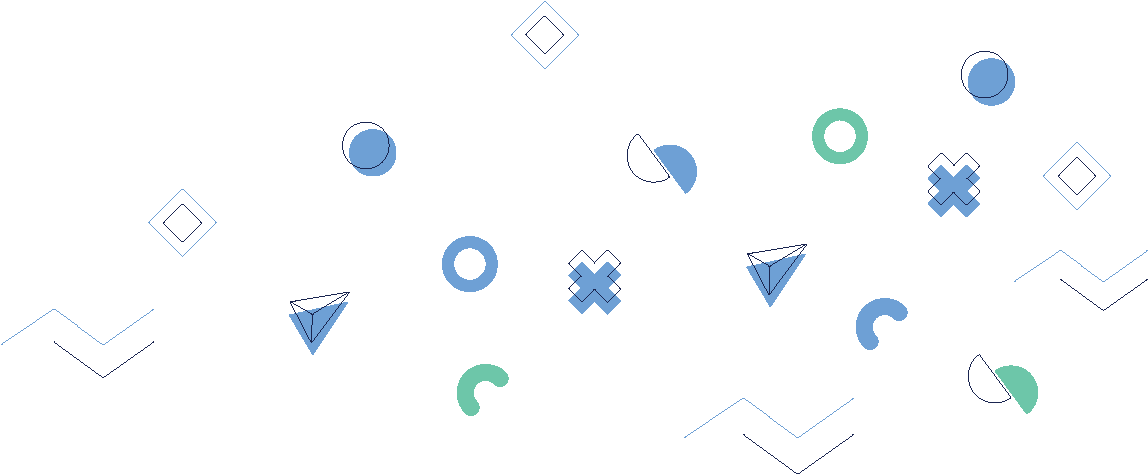 Apmācību struktūra
Ievads: Sāciet ar iesildīšanās aktivitāti, lai lauztu kautrības ledu un veidotu kontaktus starp dalībniekiem. Pēc tam īsi izskaidrojiet spēli, tās mērķus un saistību ar viņu darbu HORECA vadībā. Iepazīstiniet ar tēmu par vardarbību darbavietā, īsi pārrunājot tās formas un ietekmi.

Teorijas sesija: Iepazīstiniet ar galvenajiem teorētiskajiem jēdzieniem par vardarbību darbavietā, tās veidiem, pazīmēm un iespējamo ietekmi uz darbaspēku. Tas varētu ietvert prezentāciju, video, atbilstoša raksta lasīšanu un apspriešanu grupā vai gadījuma izpēti.
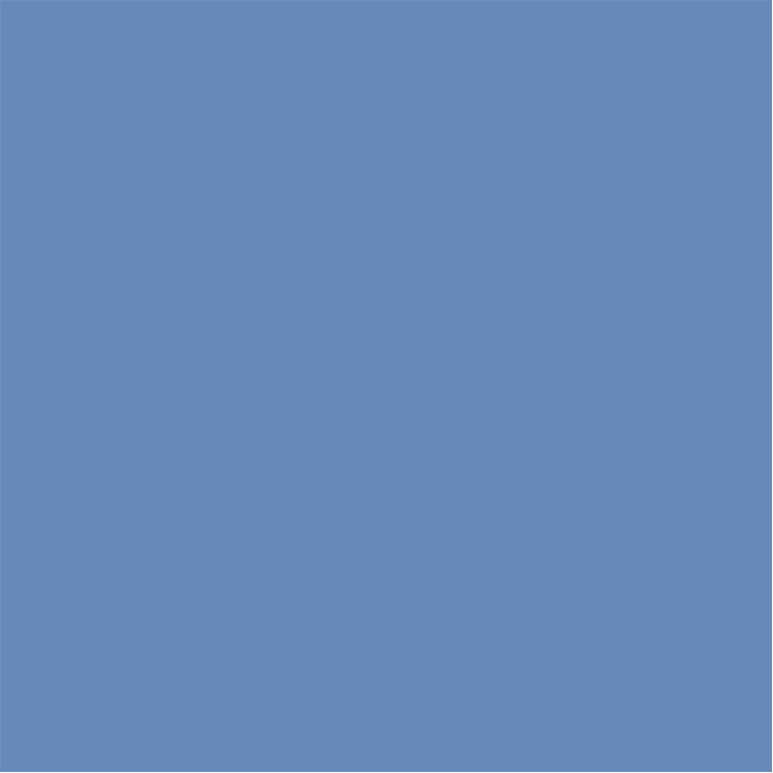 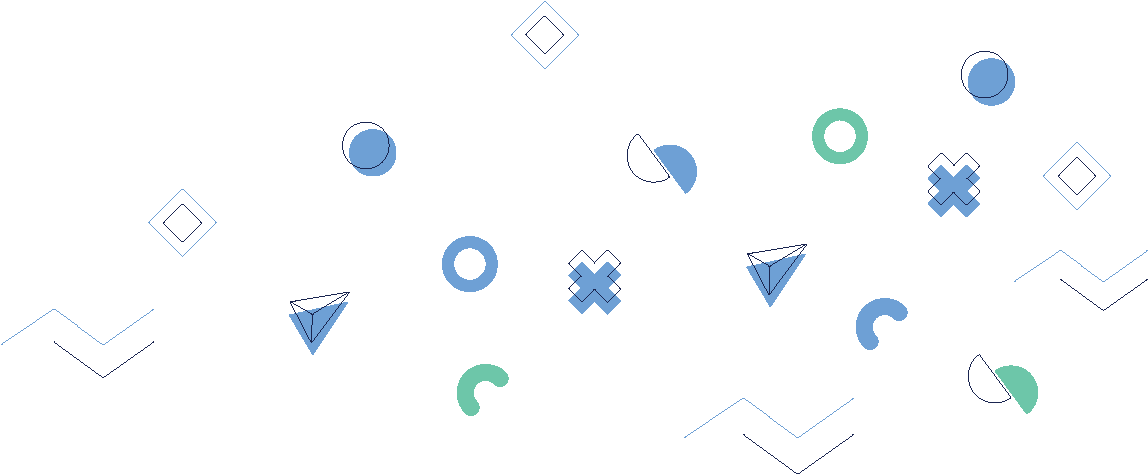 Apmācību struktūra
Reālās dzīves analīze: Apspriediet reālus piemērus vai gadījumus par vardarbību darbavietā HORECA nozarē. Tas sniegs kontekstu teorijai un parādīs tās pielietojumu. Lūdziet dalībniekus dalīties (neatklājot sensitīvu informāciju) ar jebkuru pieredzi, ko viņi ir piedzīvojuši un kā viņi risināja šīs situācijas.

Spēles skaidrojums: Detalizēti izskaidrojiet spēles noteikumus. Pārliecinieties, ka visi saprot spēles struktūru, problēmsituāciju kāršu un risinājumu kāršu mērķi un punktu skaitīšanas sistēmu (ja tā tiek piemērota).

Spēle: Dalībnieki pēc kārtas izspēlē spēli , apspriežot katru situāciju un risinājumu. Pasniedzējam ir jāveicina diskusija, nodrošinot, ka visi piedalās un to, ka saruna ir cieņpilna un produktīva.
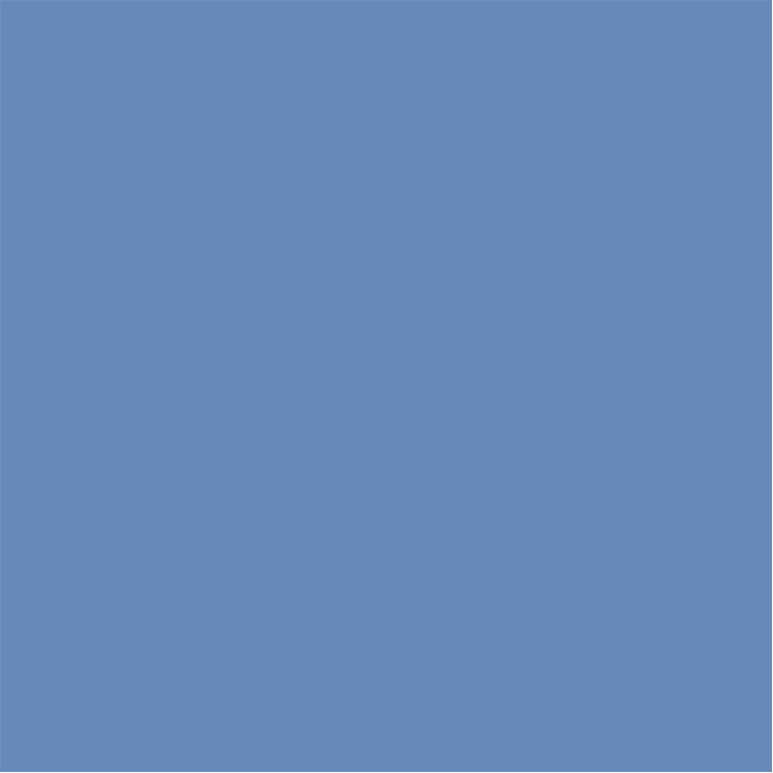 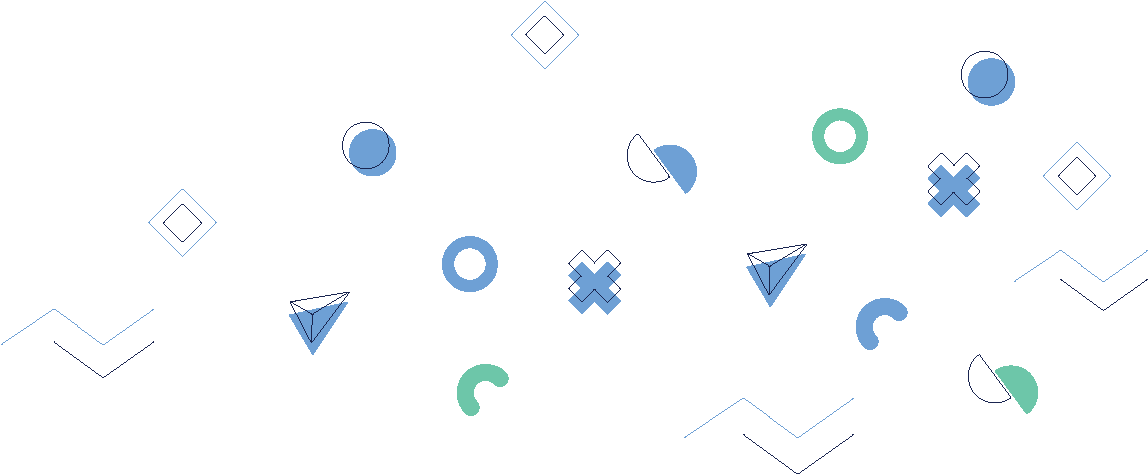 Apmācību struktūra
Piemērošana reālajā dzīvē: Pēc spēles vadiet diskusiju par to, kā spēlē gūtās atziņas varētu piemērot reālās dzīves situācijās. Mudiniet dalībniekus dalīties ar atziņām par to, kā viņi varētu risināt līdzīgus scenārijus savās darbavietās.

Pārskats: Vadiet grupas diskusiju, kurā tiek pārrunāta spēle, izvēlētie risinājumi un galvenie mācību rezultāti. Tā ir iespēja nostiprināt mācībās aplūkotos teorētiskos jēdzienus un to piemērošanu spēlē.

Kopsavilkums: Apkopojiet galvenos mācību laikā gūtos secinājumus. Apspriediet nākamos soļus, piemēram, turpmākos pasākumus, stratēģiju piemērošanu darbavietā, vai papildu resursus, lai uzzinātu vairāk par vardarbību darbavietā.
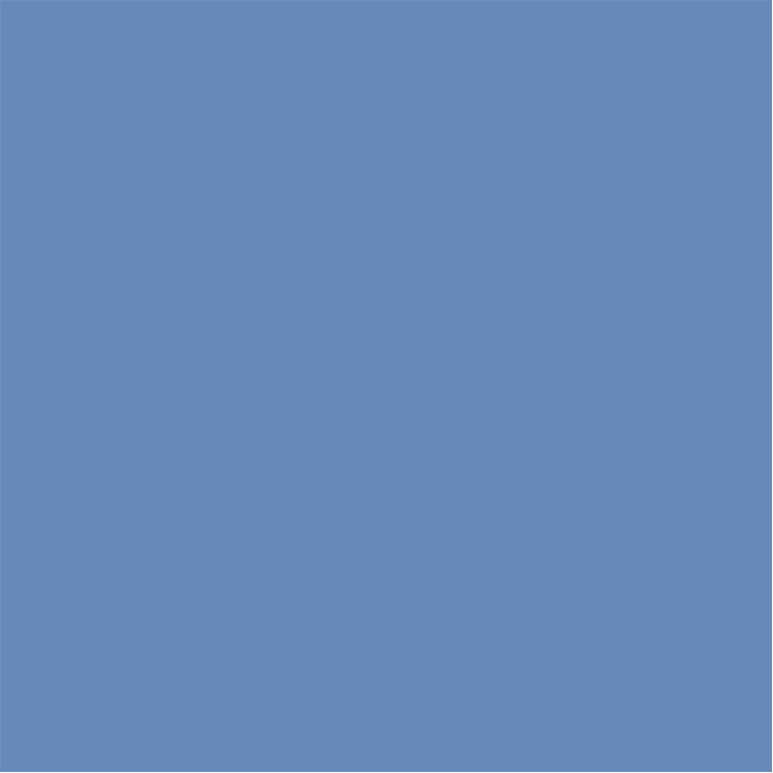 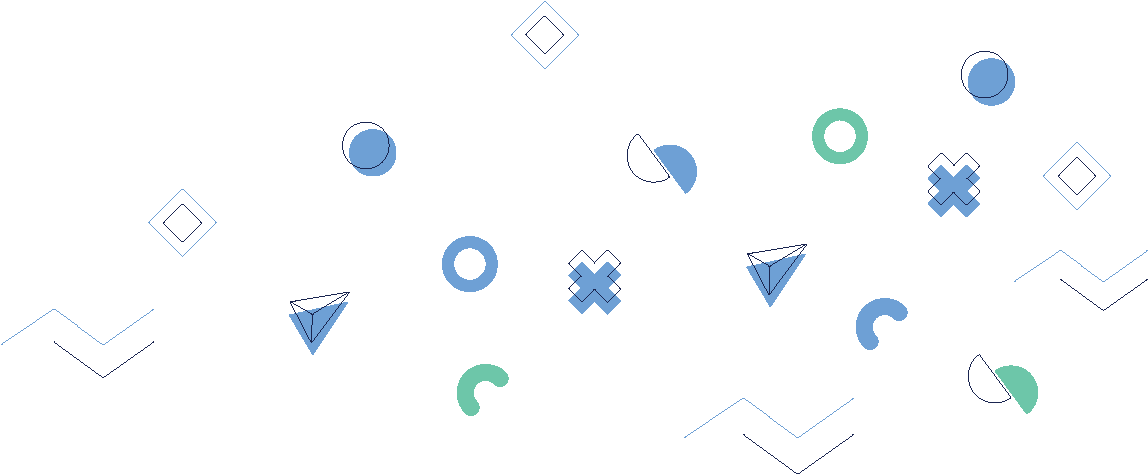 Apmācību struktūra
Atsauksmes: Apkopojiet atsauksmes par mācību sesiju. To var darīt, izmantojot aptauju, grupas diskusiju vai individuālas sarunas. Atgriezeniskā saite sniegs vērtīgu informāciju turpmāko mācību sesiju uzlabošanai.

Atcerieties, ka ir svarīgi nodrošināt, lai mācību vide būtu droša, iekļaujoša un cieņpilna. Diskusiju laikā var rasties jutīgas tēmas, tāpēc esiet gatavi tās atbilstoši risināt.

Varat brīvi mainīt sesijas elementus, sekojot grupas dinamikai.
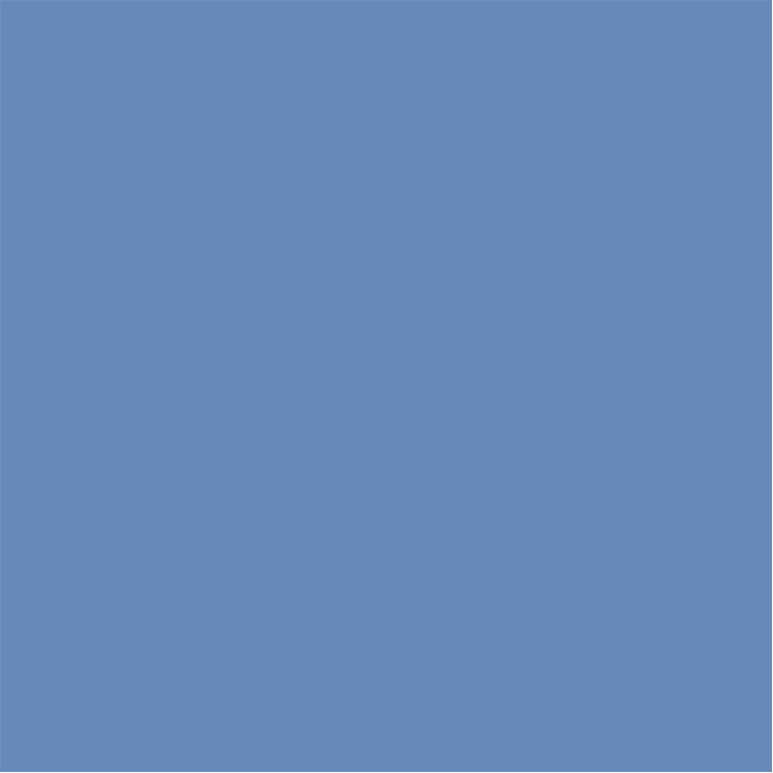 Apmācību struktūra
Atsauksmes: Apkopojiet atsauksmes par mācību sesiju. To var darīt, izmantojot aptauju, grupas diskusiju vai individuālas sarunas. Atgriezeniskā saite sniegs vērtīgu informāciju turpmāko mācību sesiju uzlabošanai.

Atcerieties, ka ir svarīgi nodrošināt, lai mācību vide būtu droša, iekļaujoša un cieņpilna. Diskusiju laikā var rasties jutīgas tēmas, tāpēc esiet gatavi tās atbilstoši risināt.

Varat brīvi mainīt sesijas elementus, sekojot grupas dinamikai.
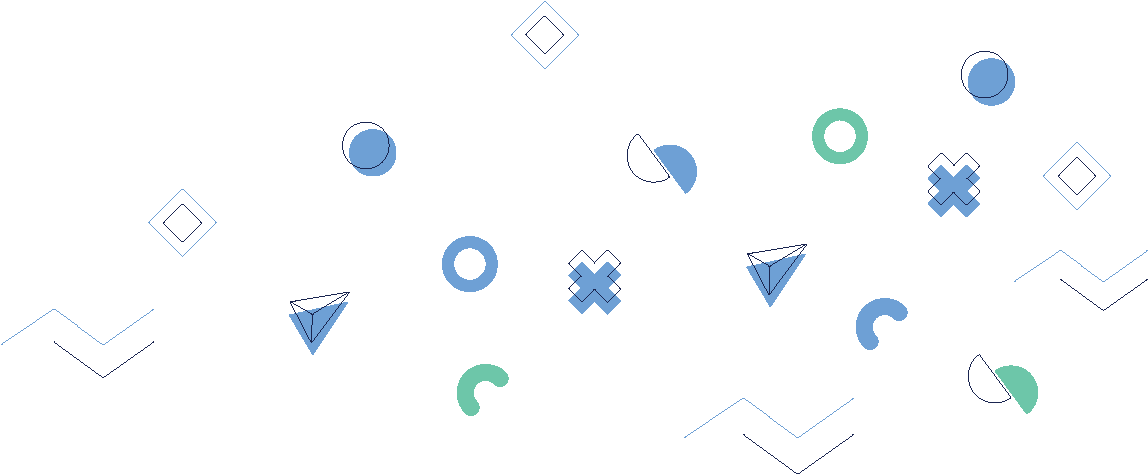 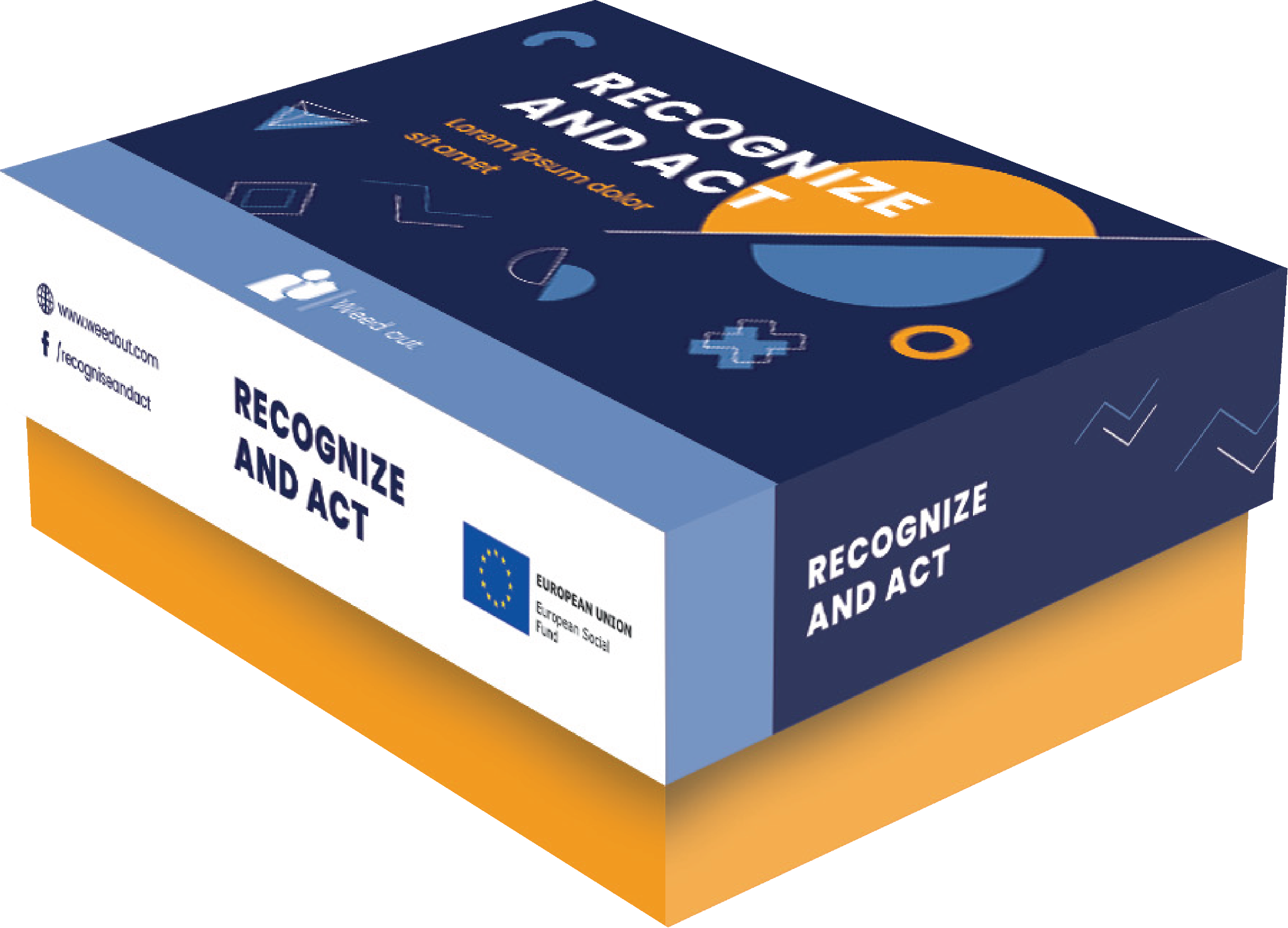 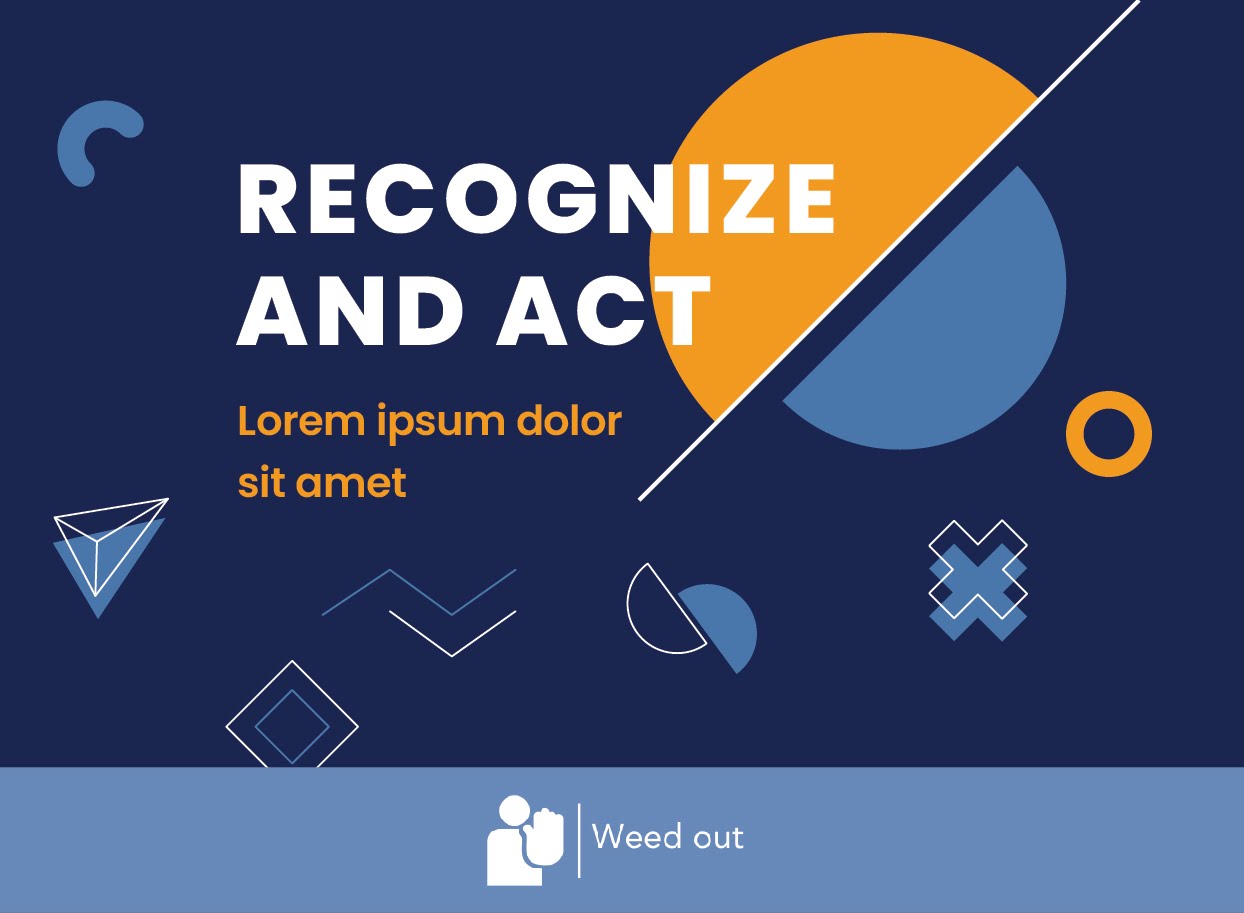 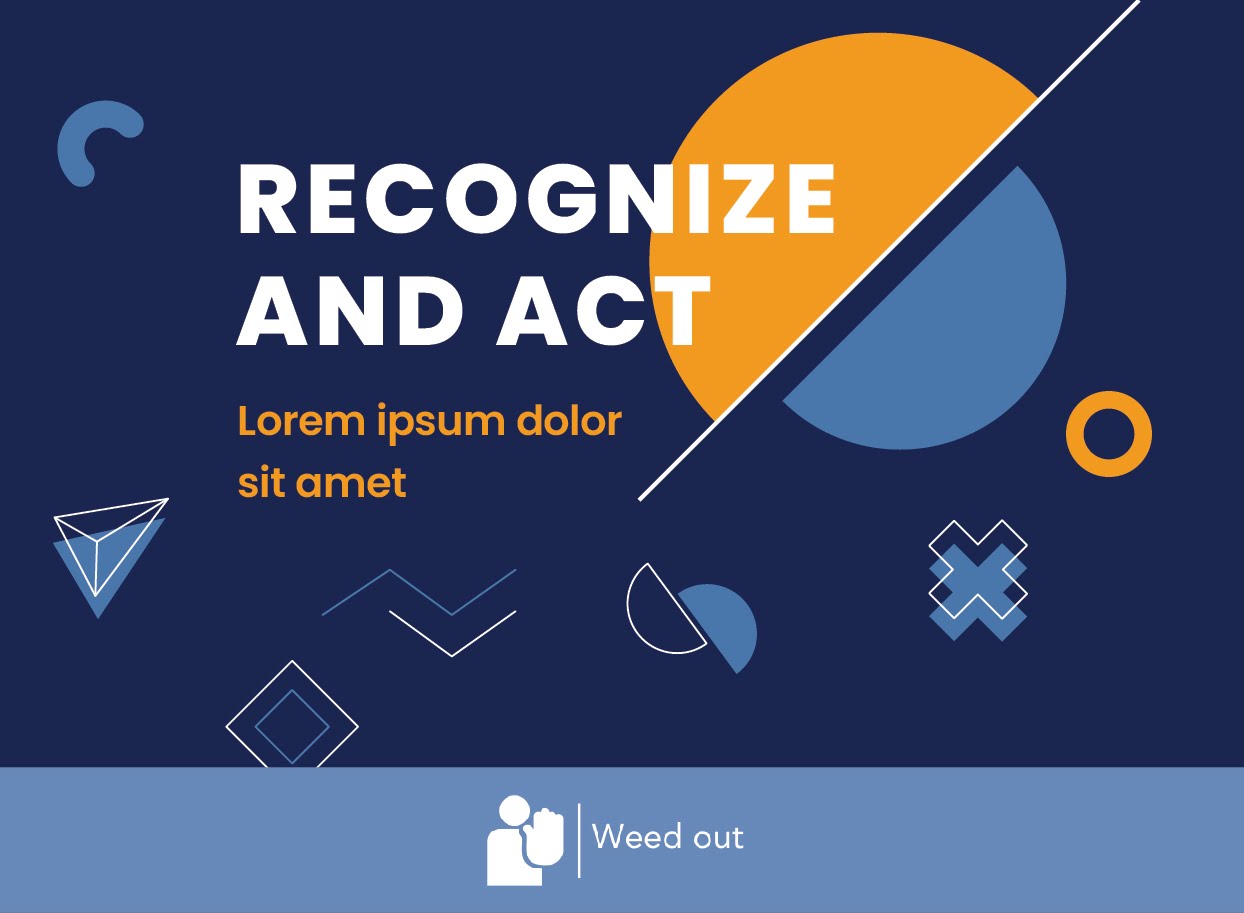 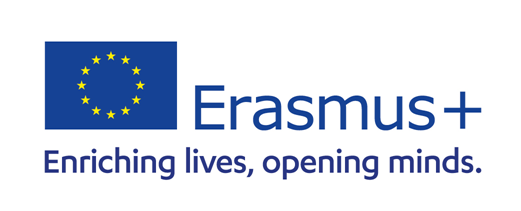 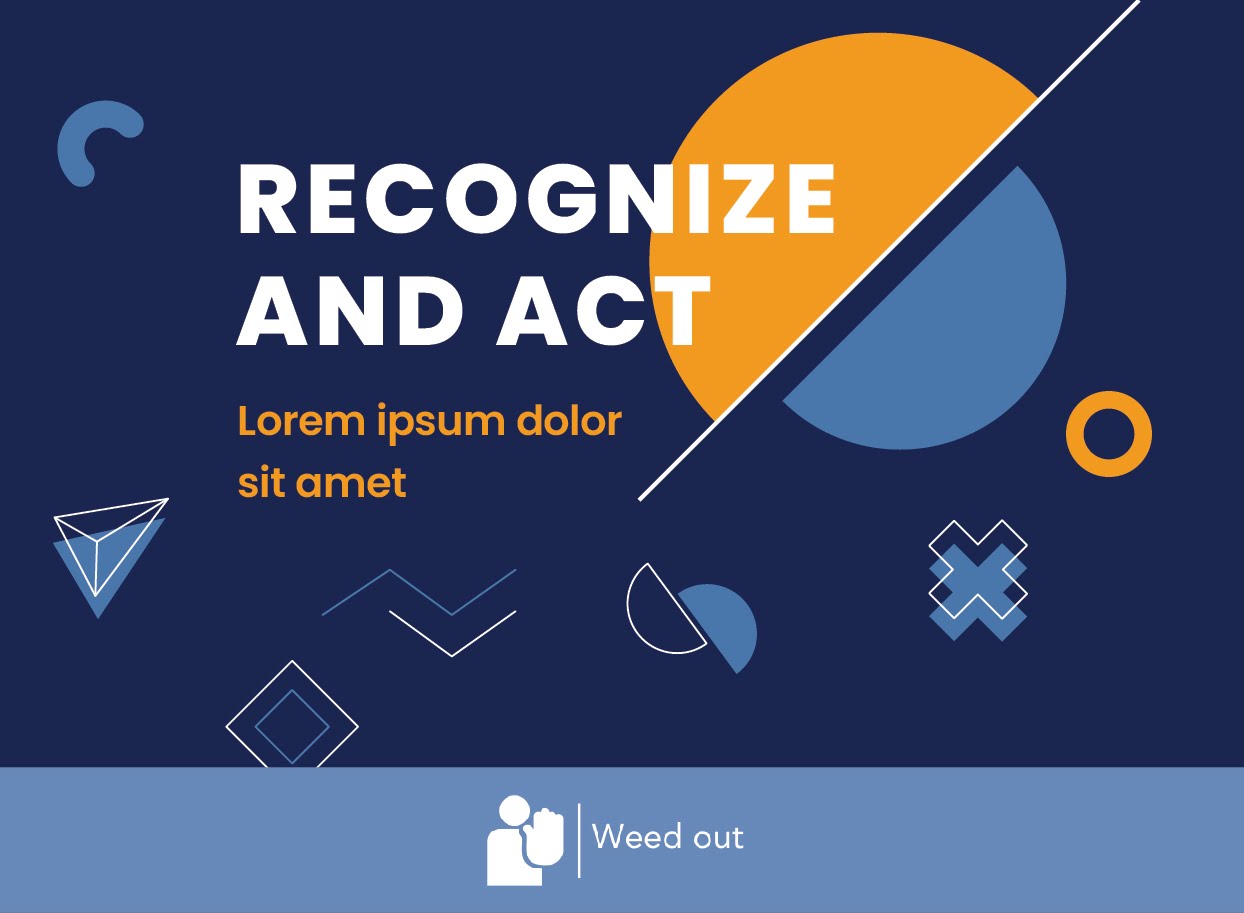 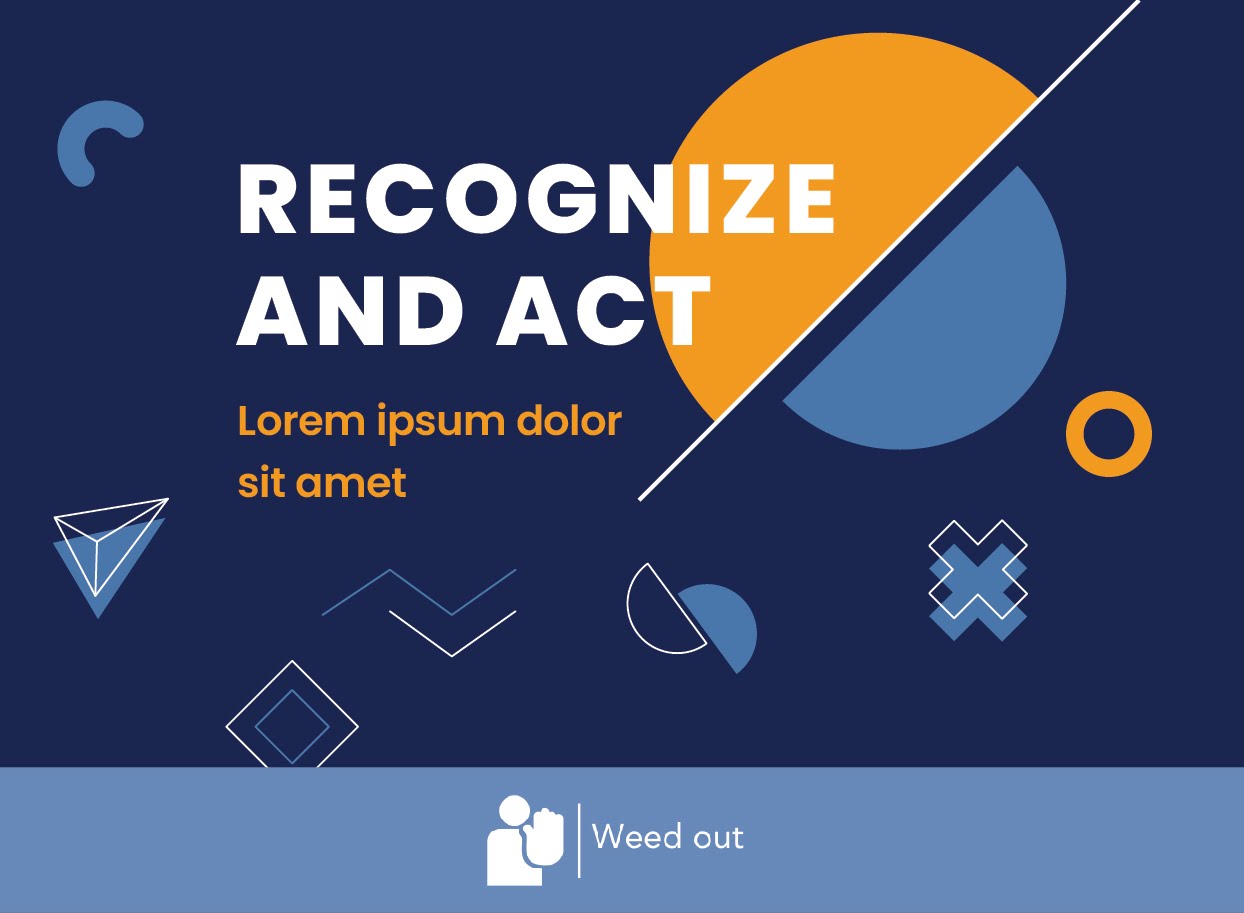 Kā spēlēt?
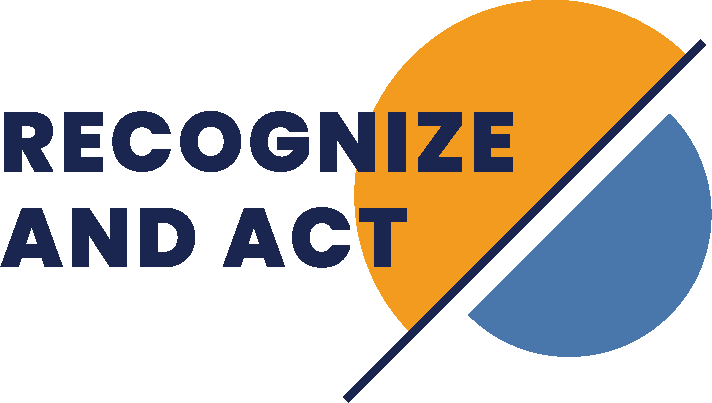 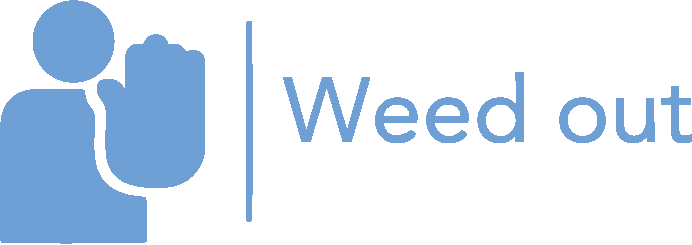 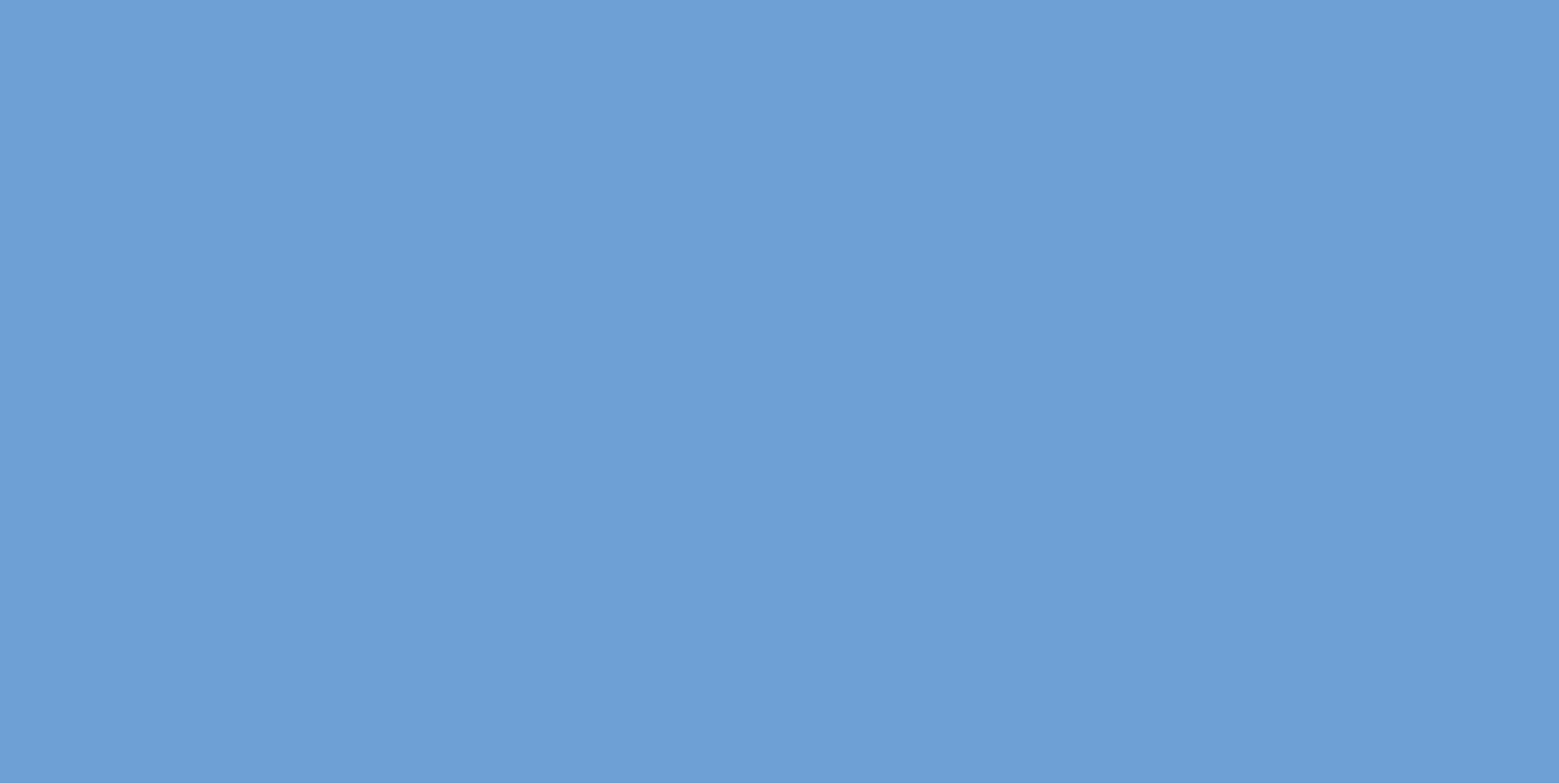 1. Modulis 
Cēloņi un darbības mehānismi
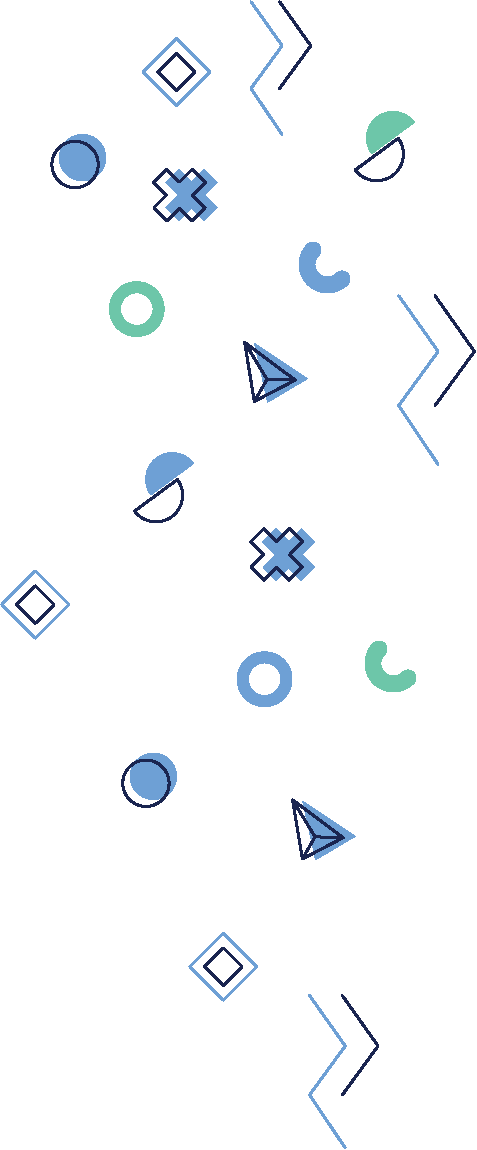 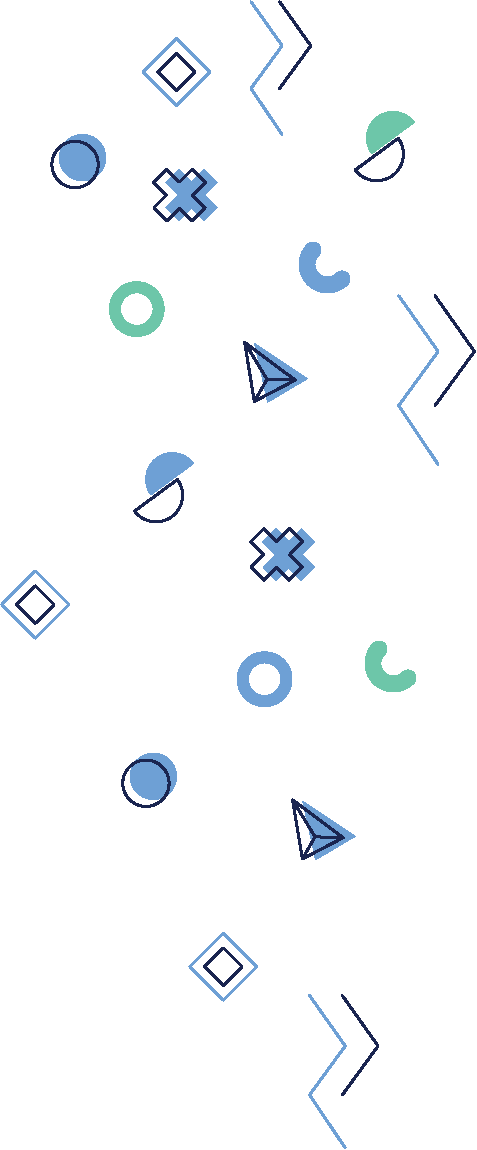 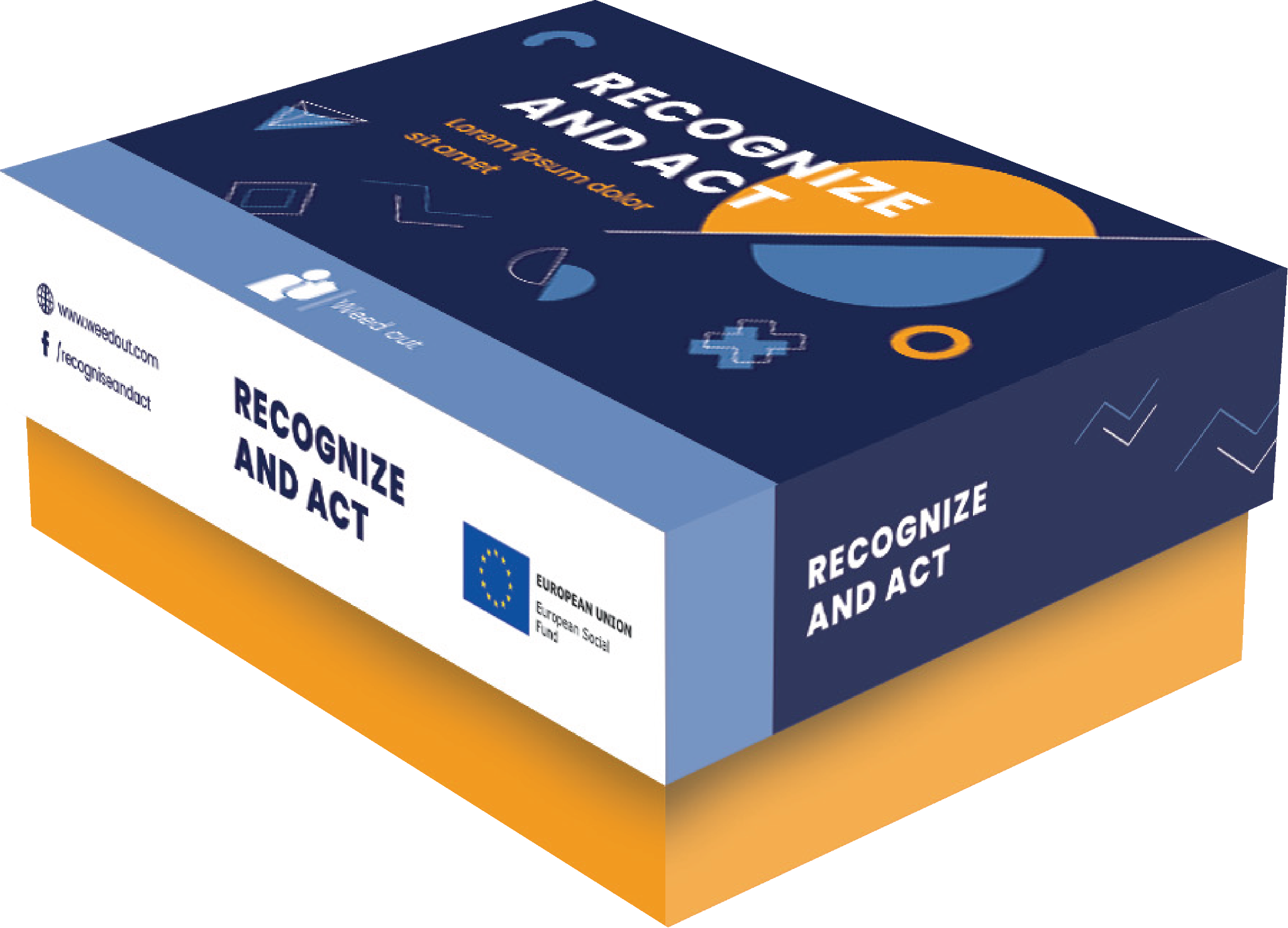 [Speaker Notes: DURAKS]
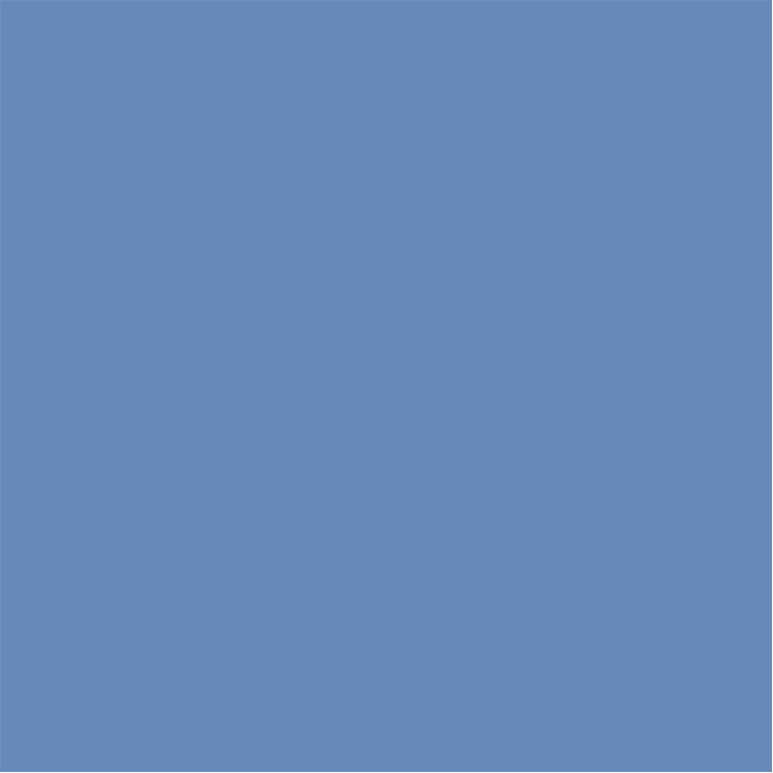 1. Modulis   Cēloņi un darbības mehānismi
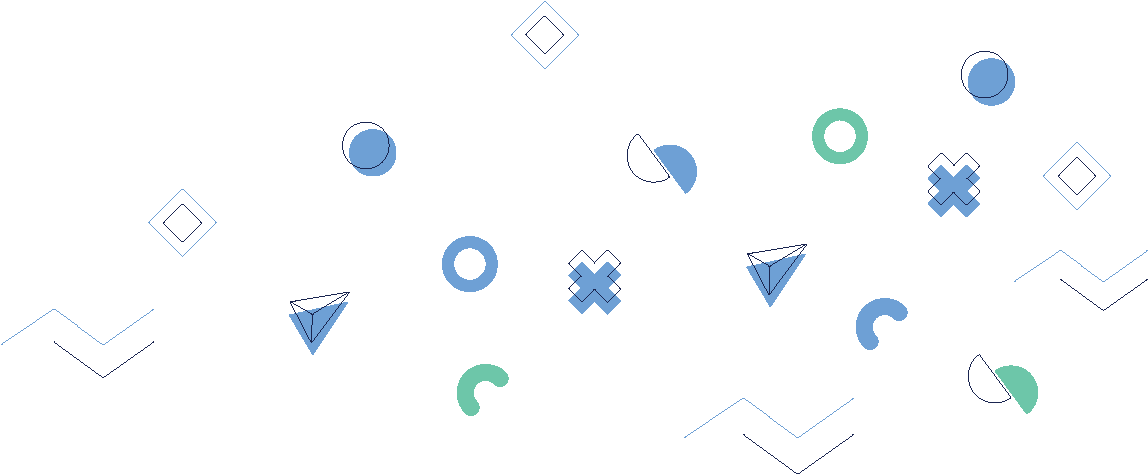 Sagatavošanās
Pirms uzsākt spēli, izvēlieties kārtis ar stāstiem, kas ir saistīti ar jūsu darbavietu. 
No katras risinājumu kāršu kategorijas izvēlieties kārtis, kas saistītas tieši ar mobingu darbavietā.
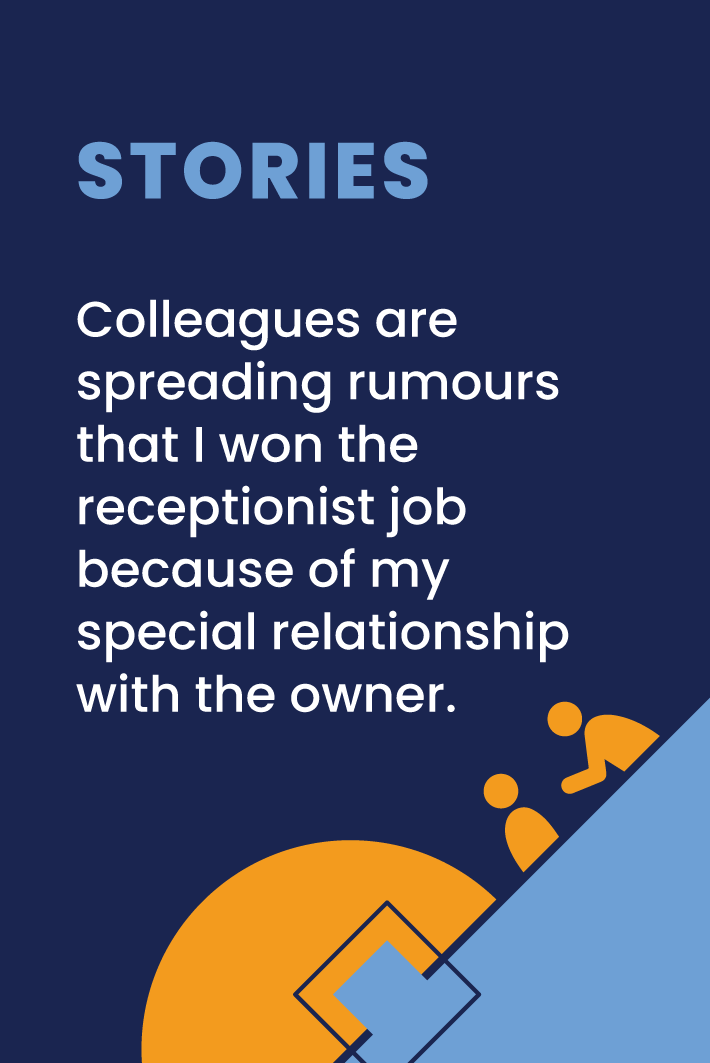 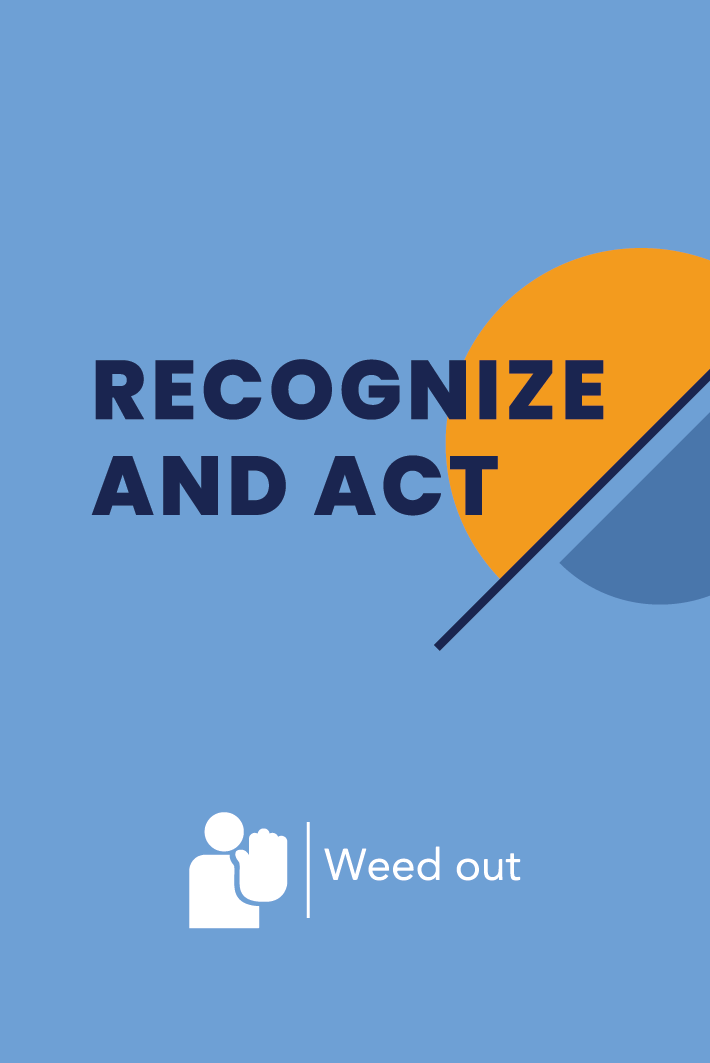 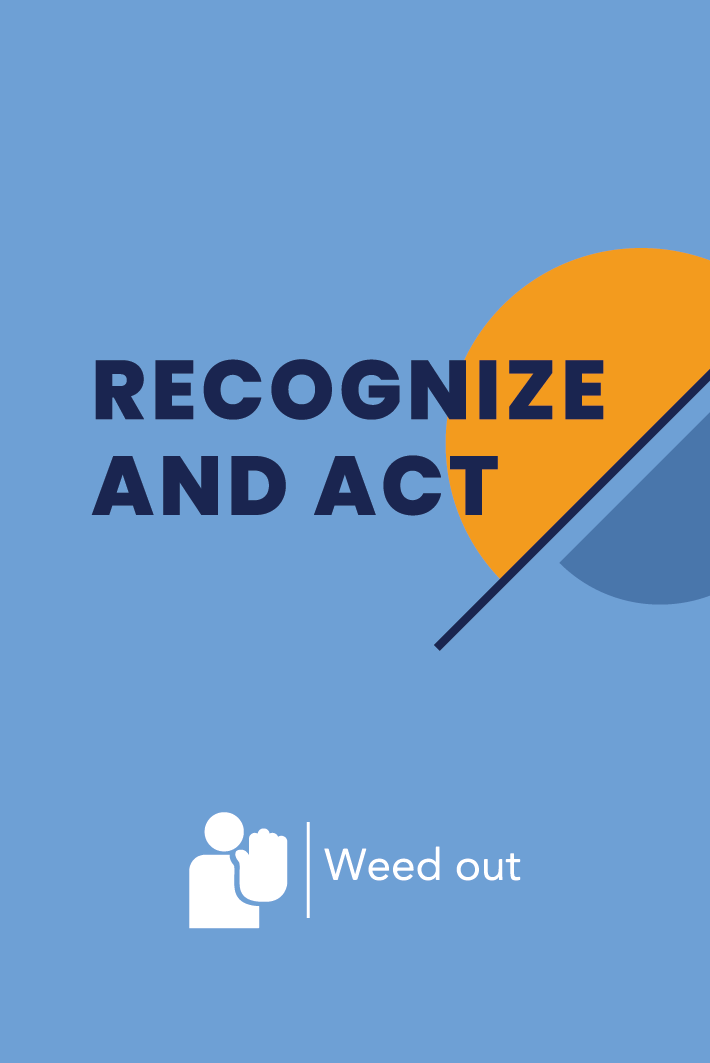 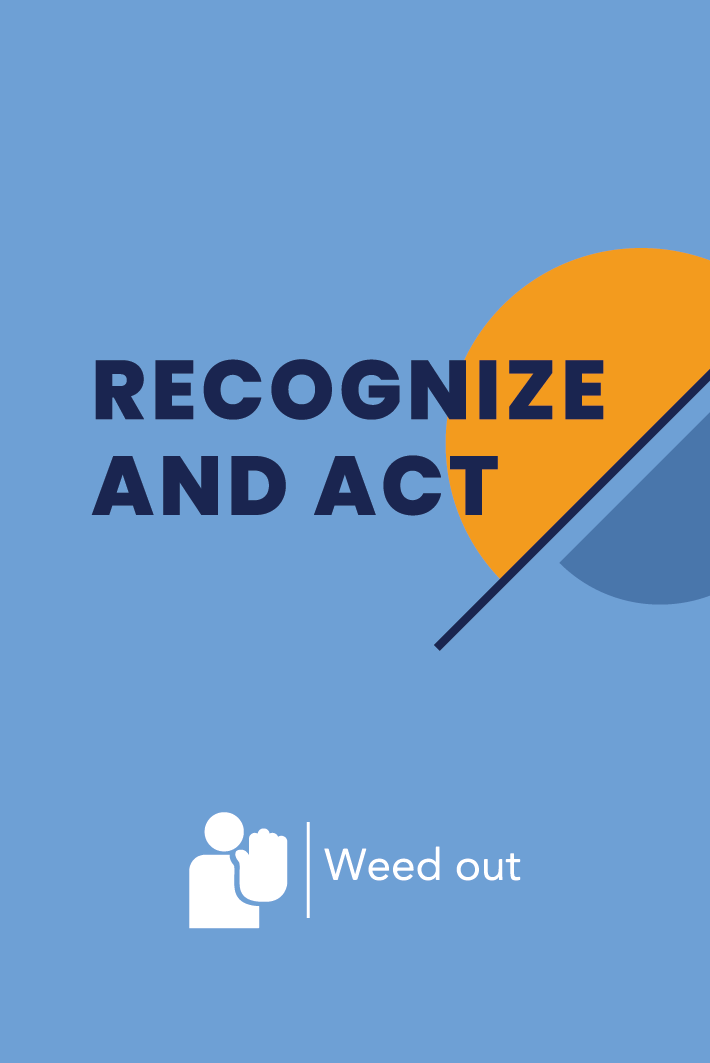 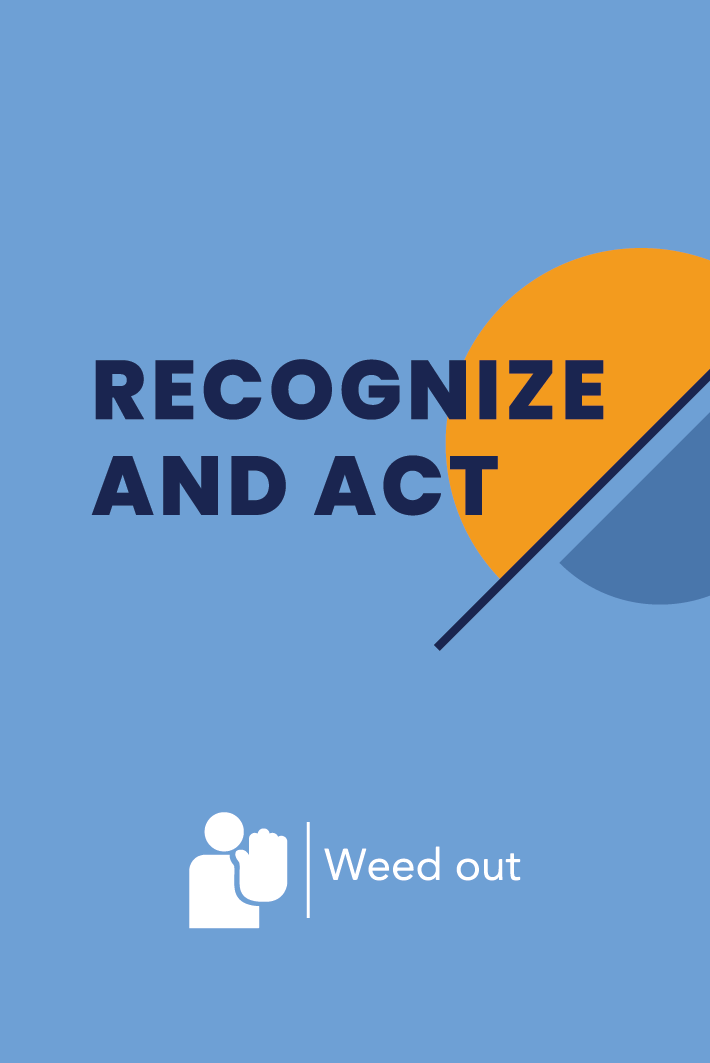 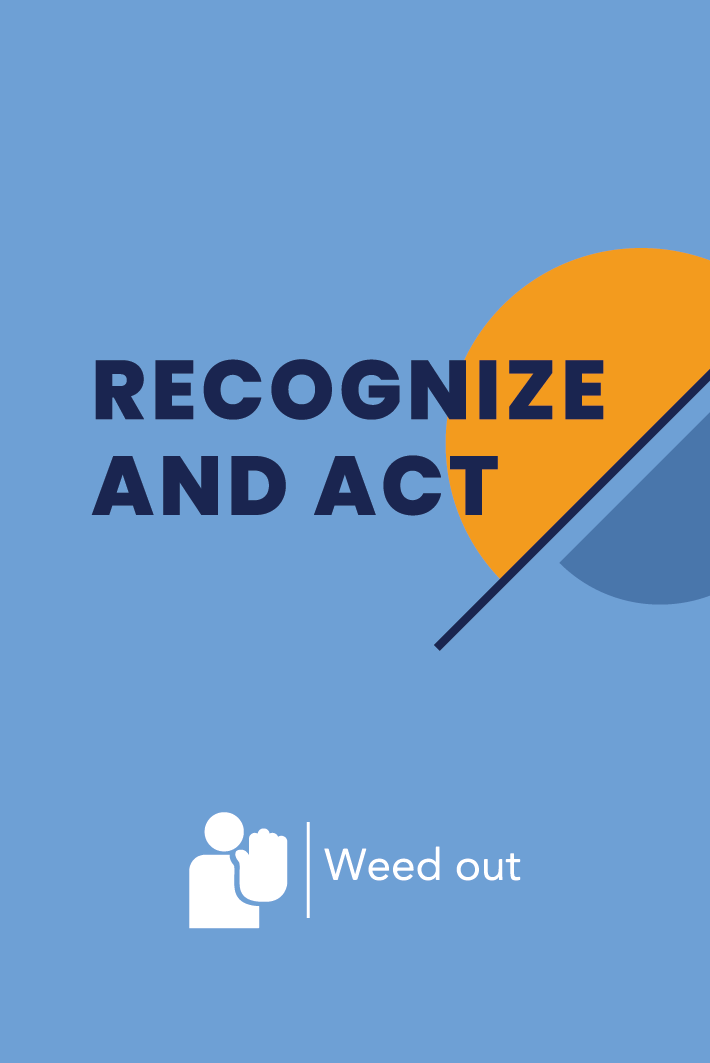 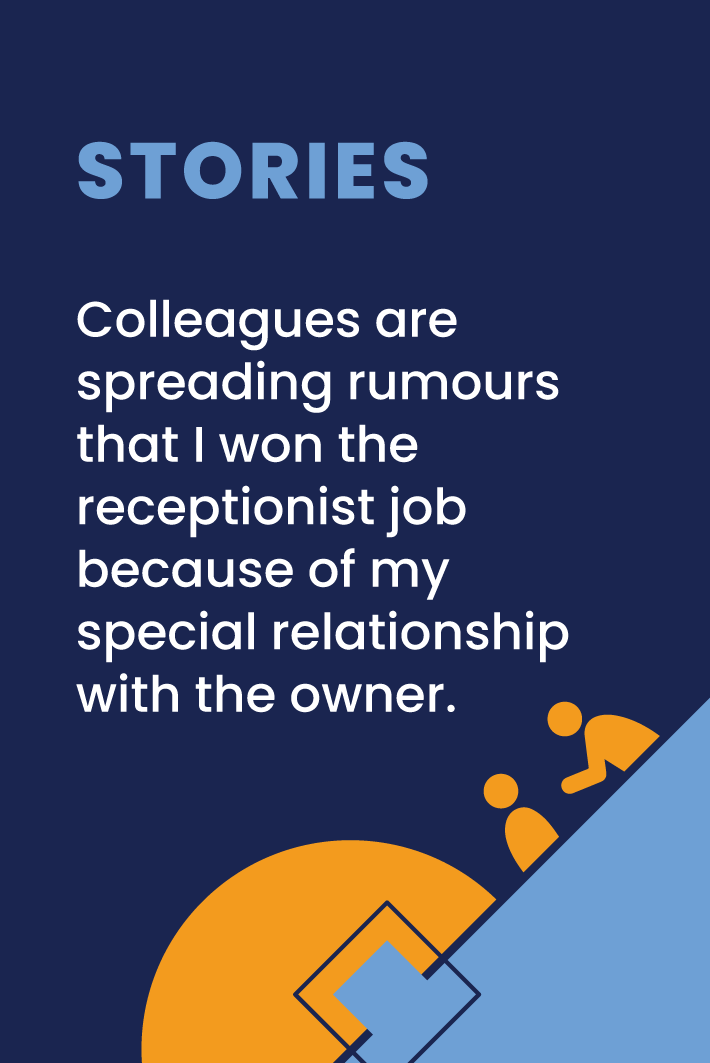 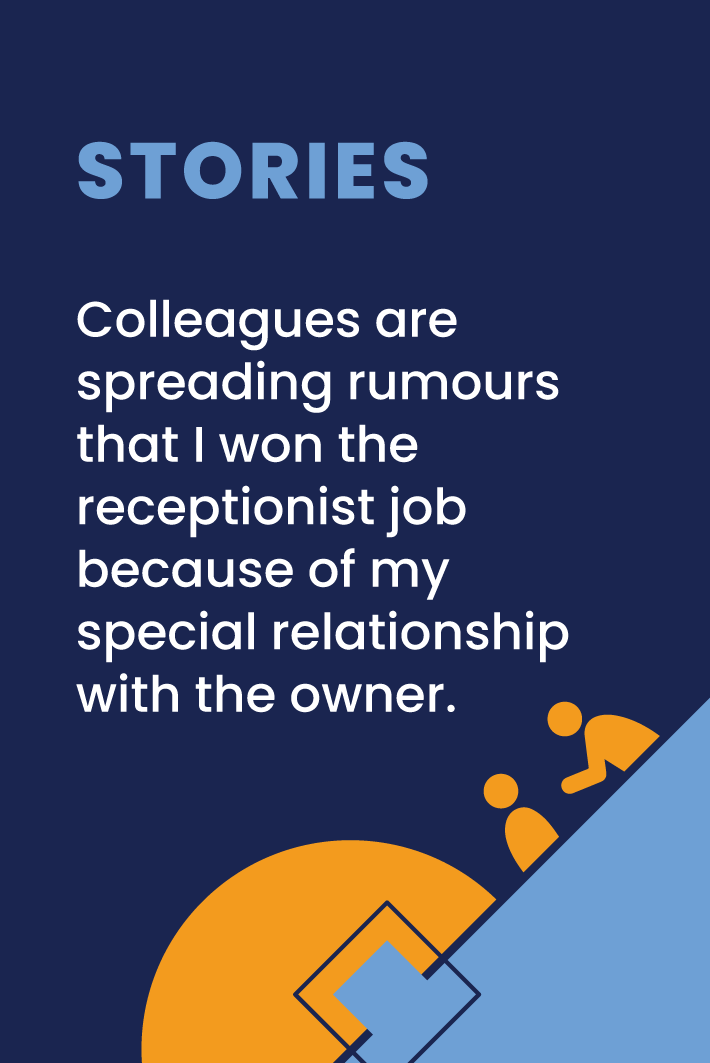 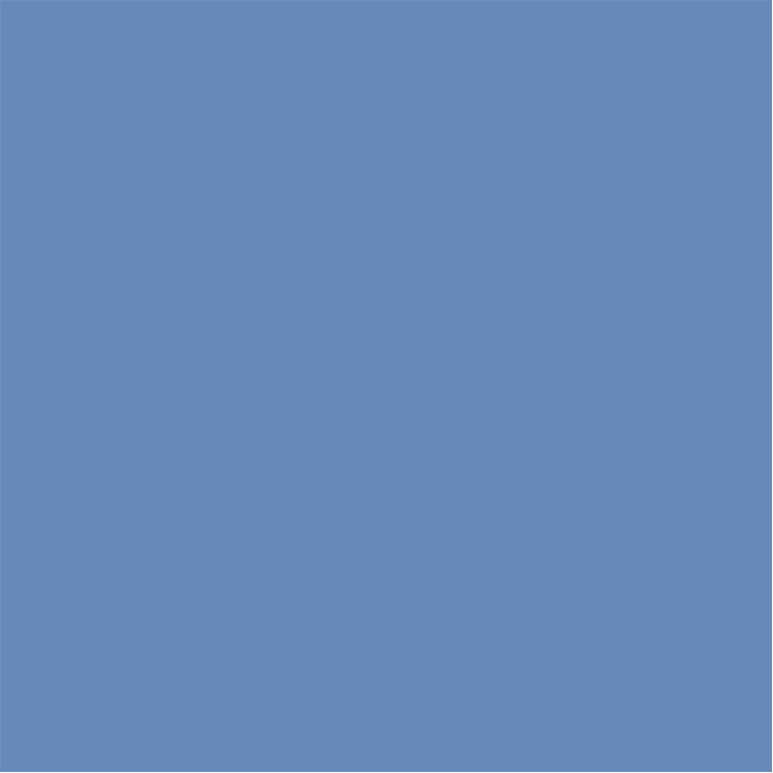 1. Modulis   Cēloņi un darbības mehānismi
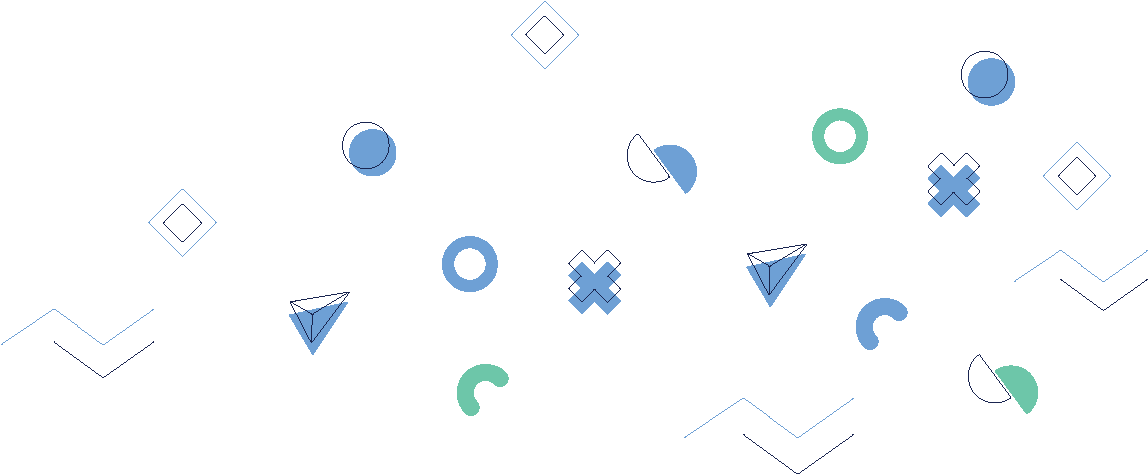 Sagatavošanās
Katram spēlētājam ir jāsaņem arī risinājuma kāršu komplekts, kurā ir vienāds katras kategorijas kāršu skaits (4-12).
Samaisiet problēmsituāciju kartes un novietojiet tās uz galda ar tekstu uz leju.
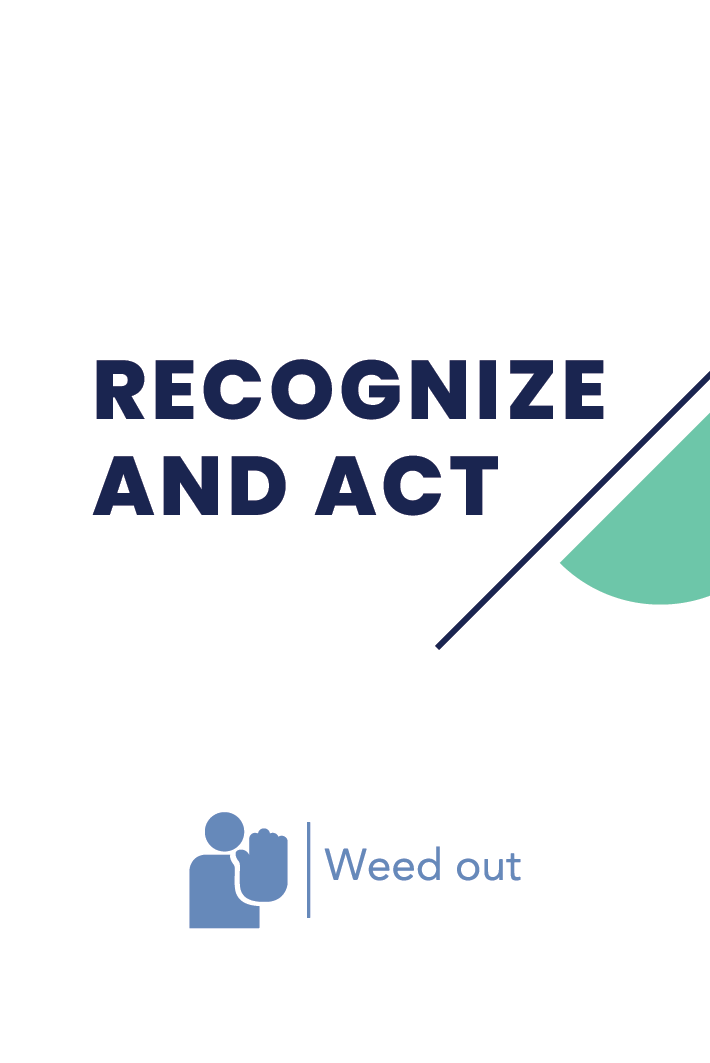 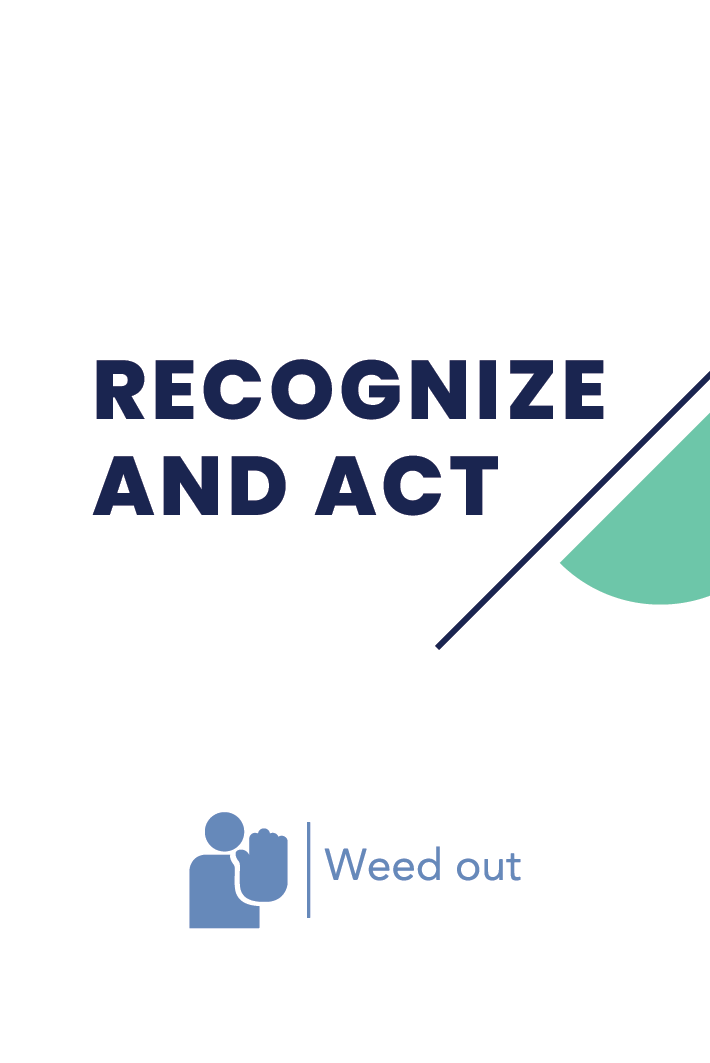 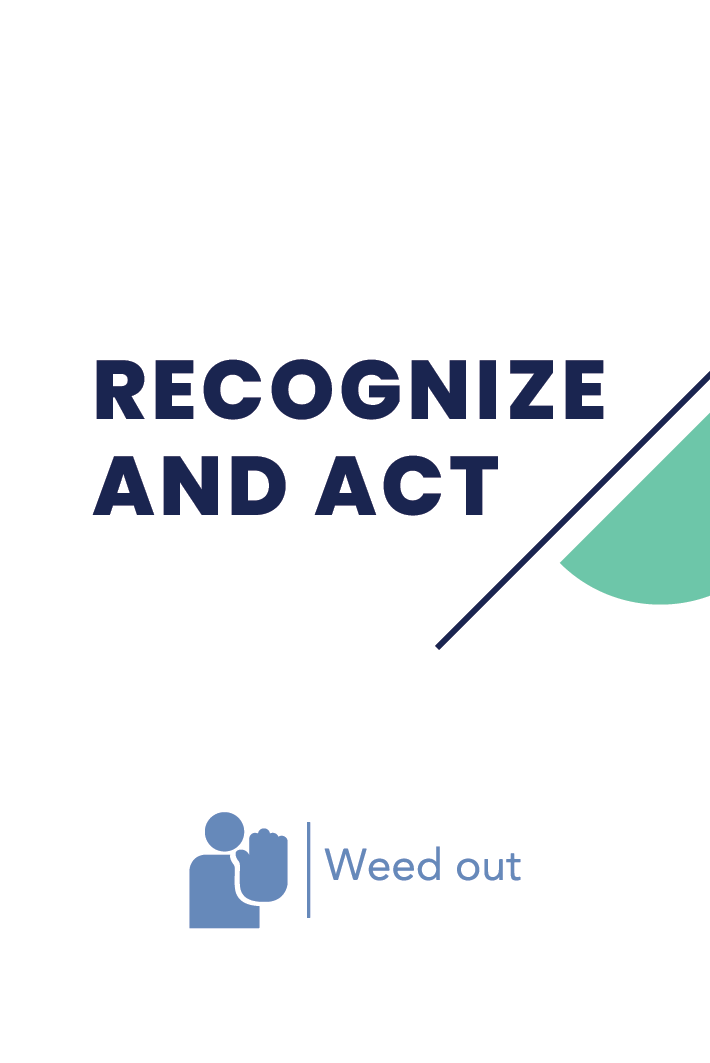 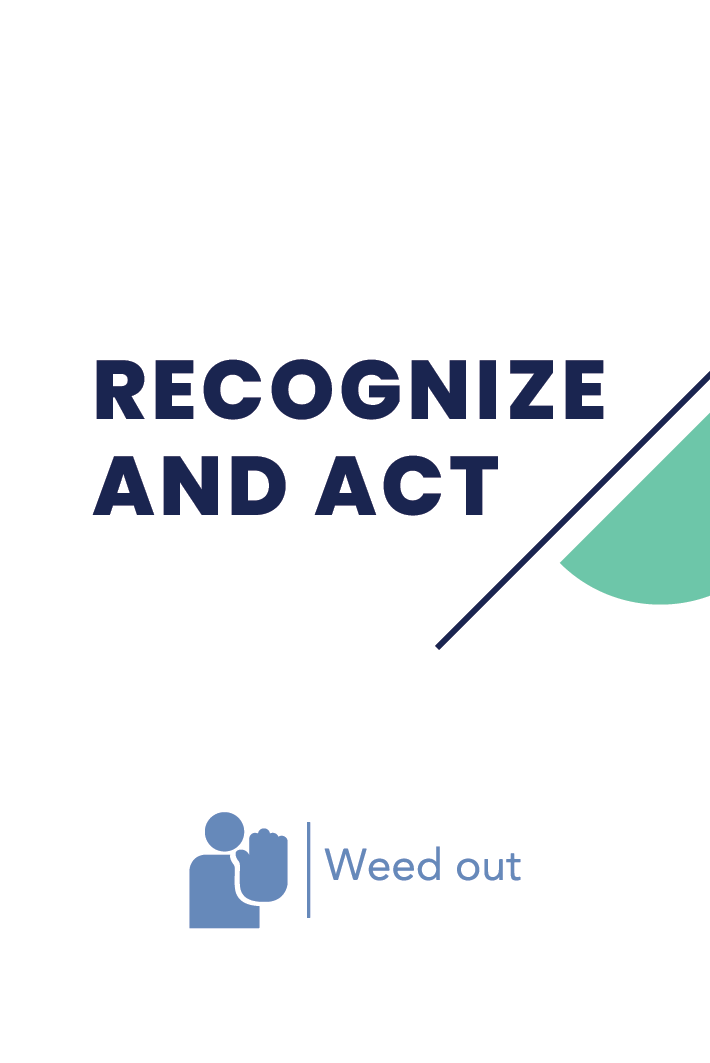 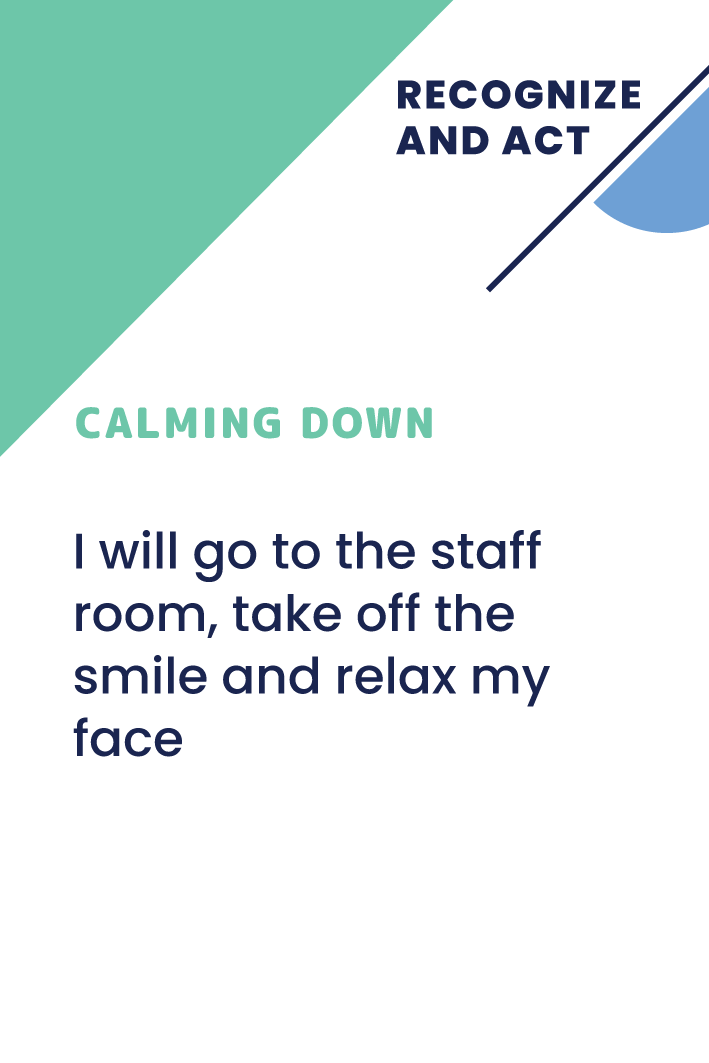 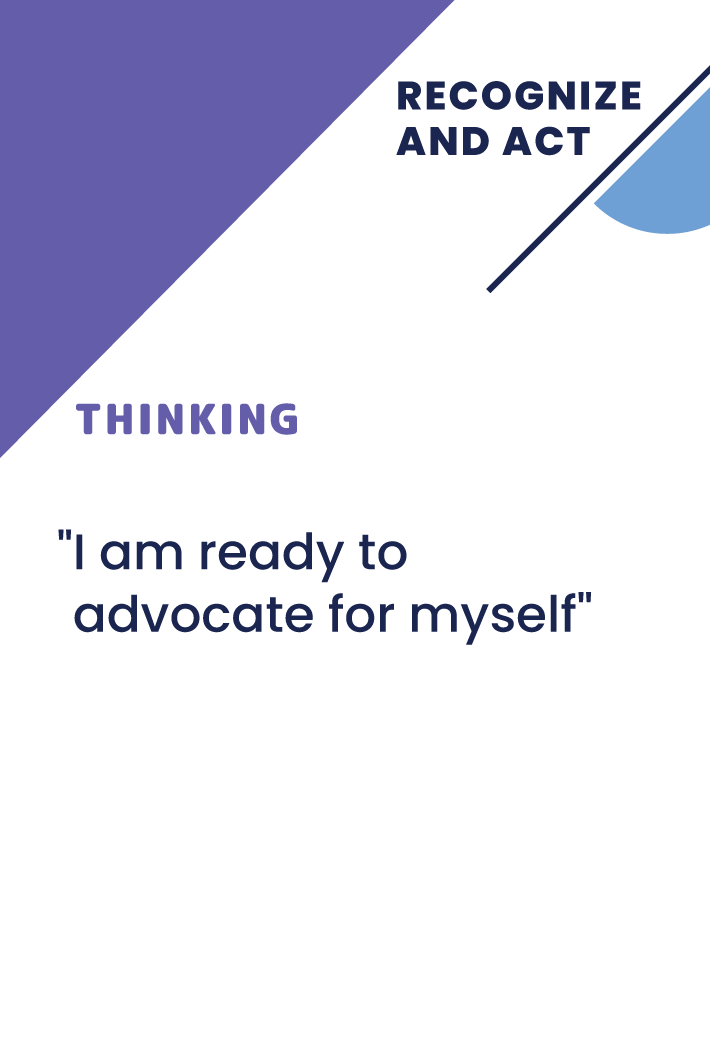 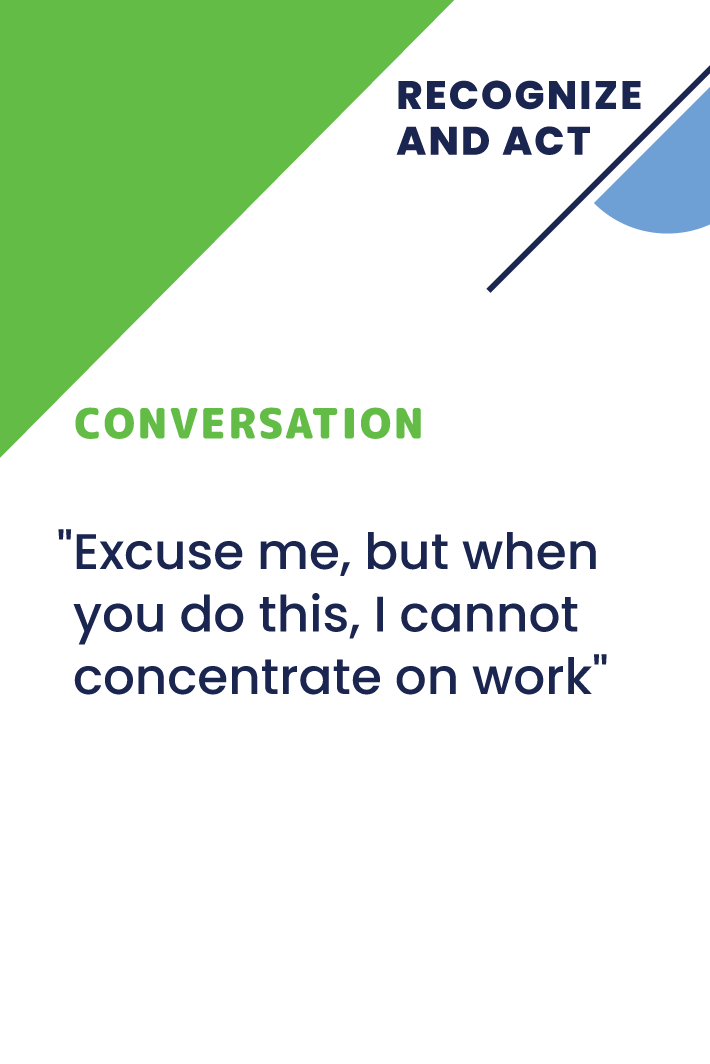 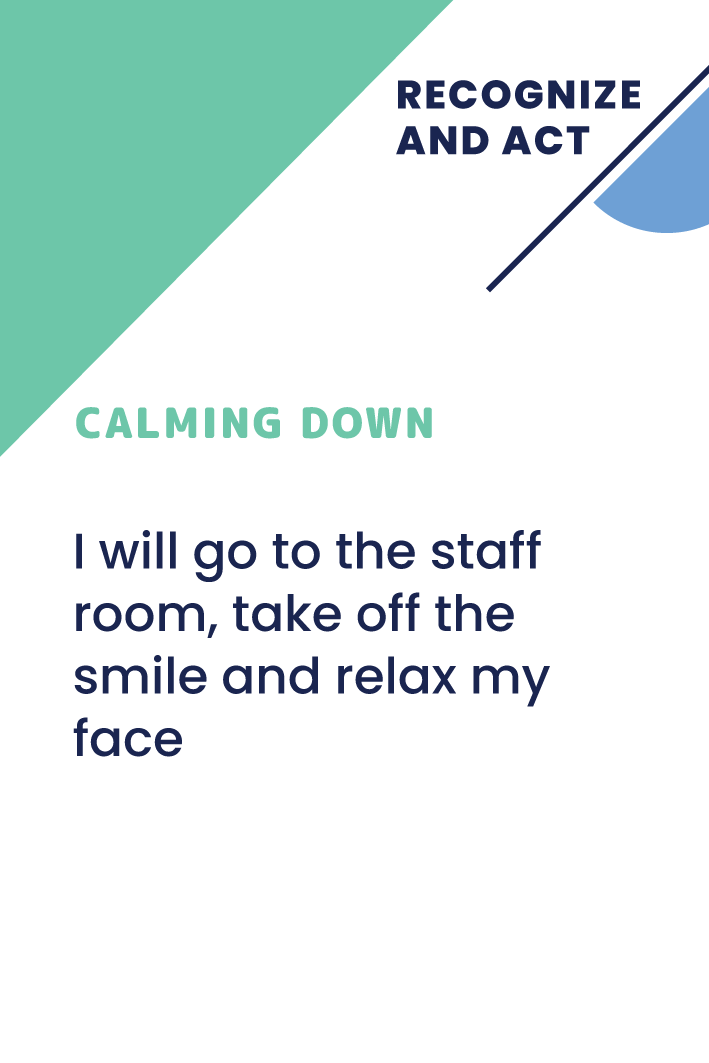 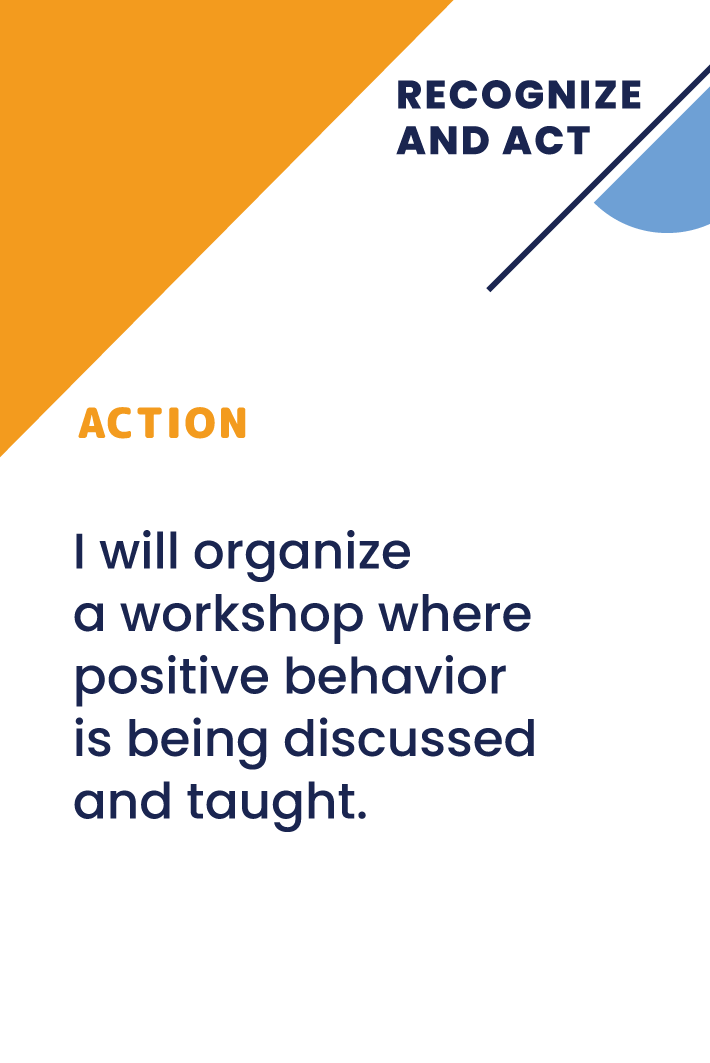 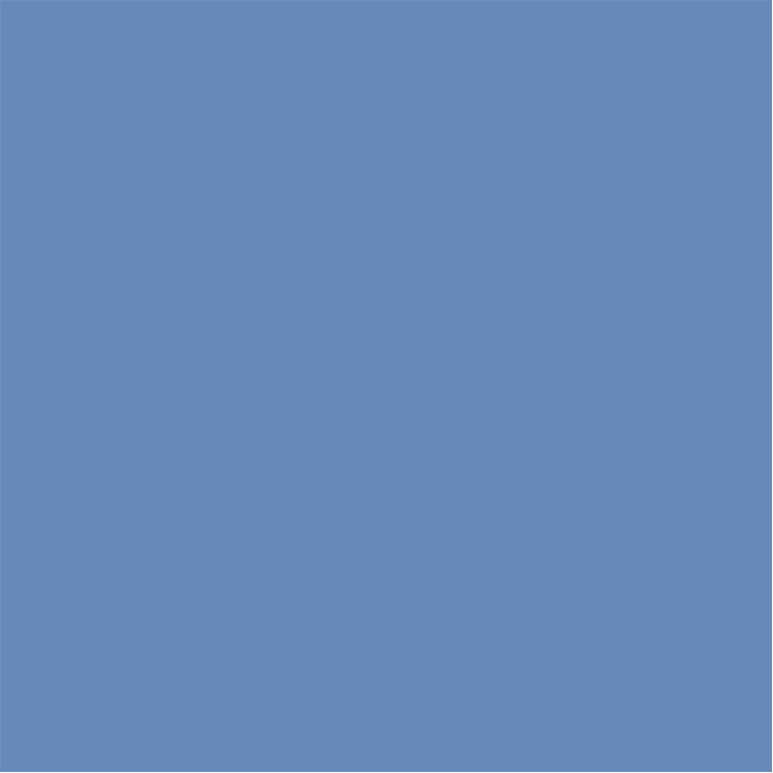 1. Modulis    Cēloņi un darbības mehānismi
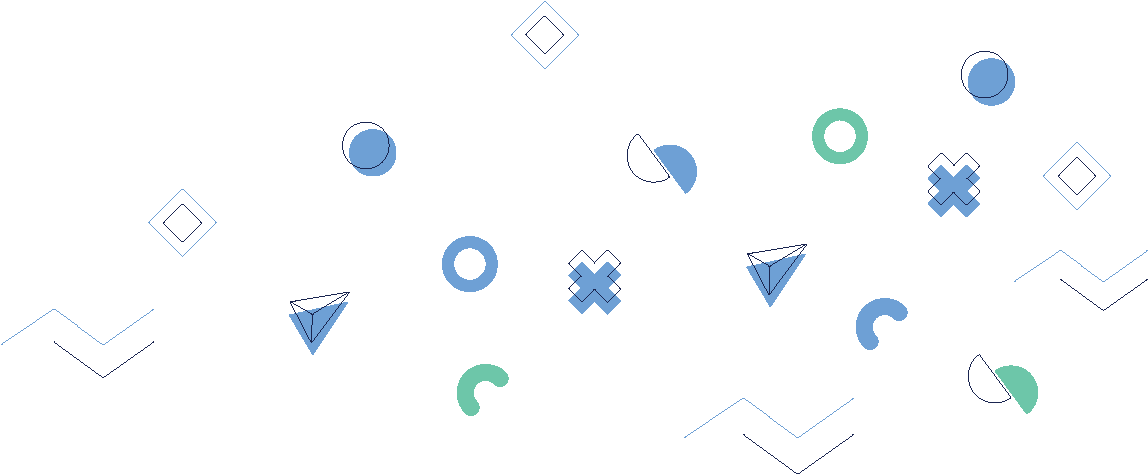 Spēle
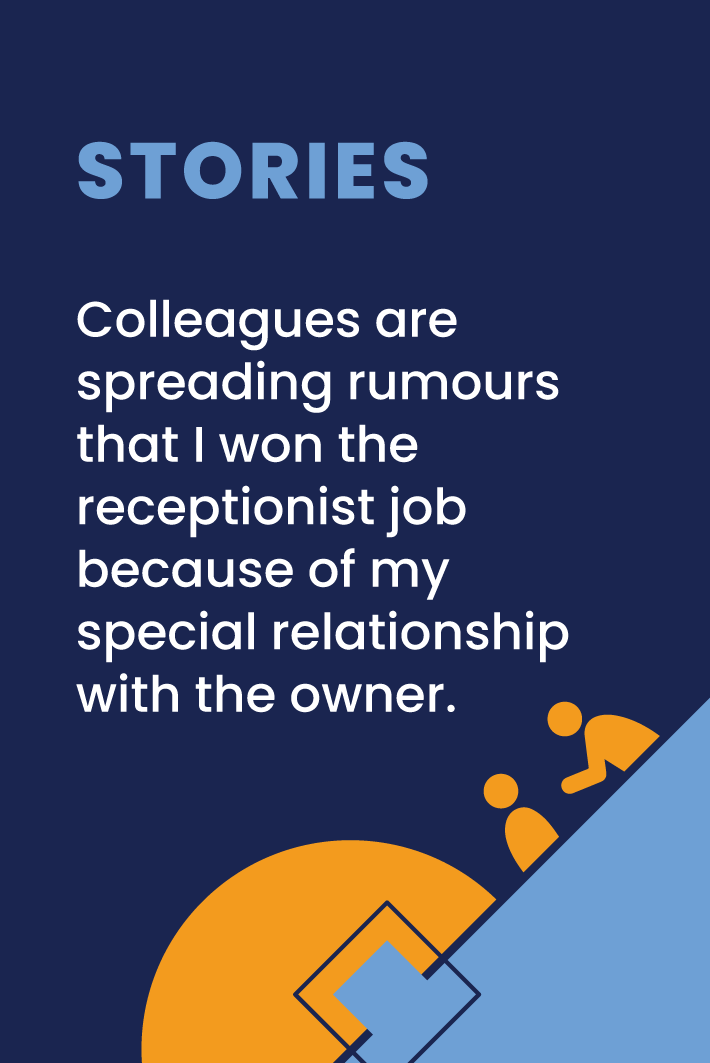 Pirmais spēlētājs izvēlas problēmsituācijas kārti, kas saistīta ar mobingu darbavietā, un nolasa to grupai. 
Tad pārējie spēlētāji no savām kārtīm izvēlas to risinājuma kārti, kas, viņuprāt, būtu labākais veids, kā novērst šādu situāciju vai risināt ar mobingu saistītu uzvedību.
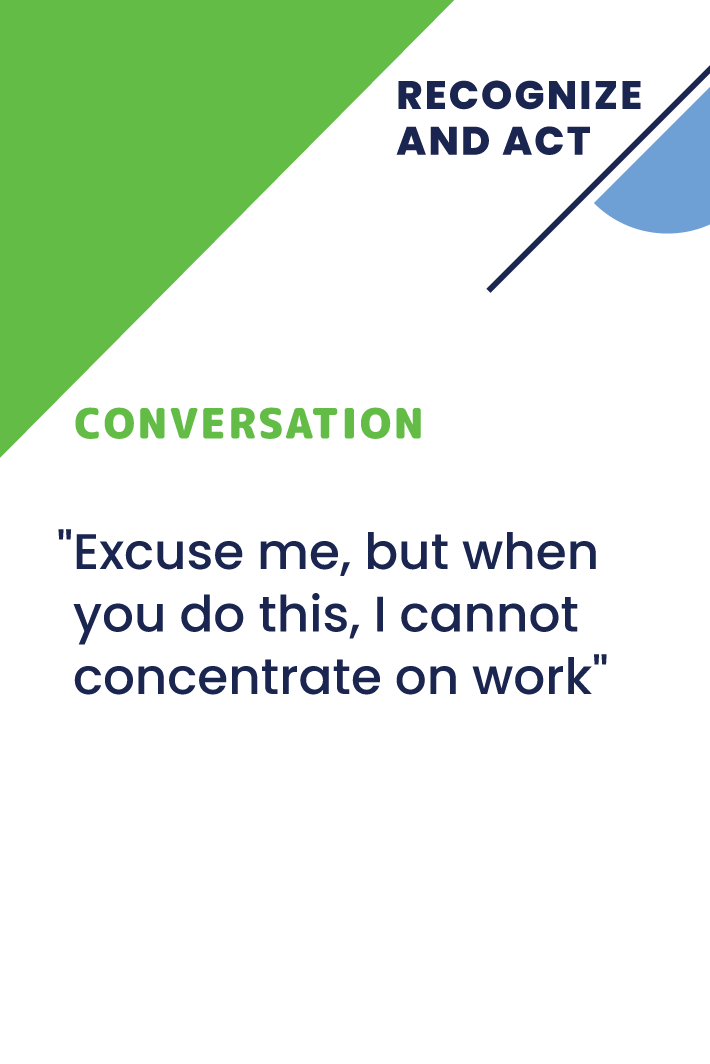 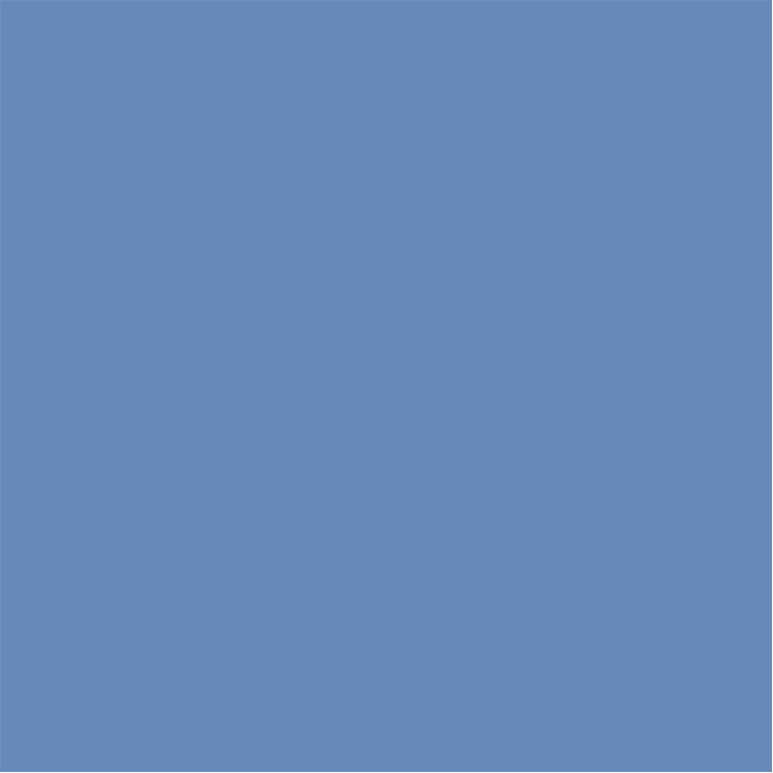 1. Modulis    Cēloņi un darbības mehānismi
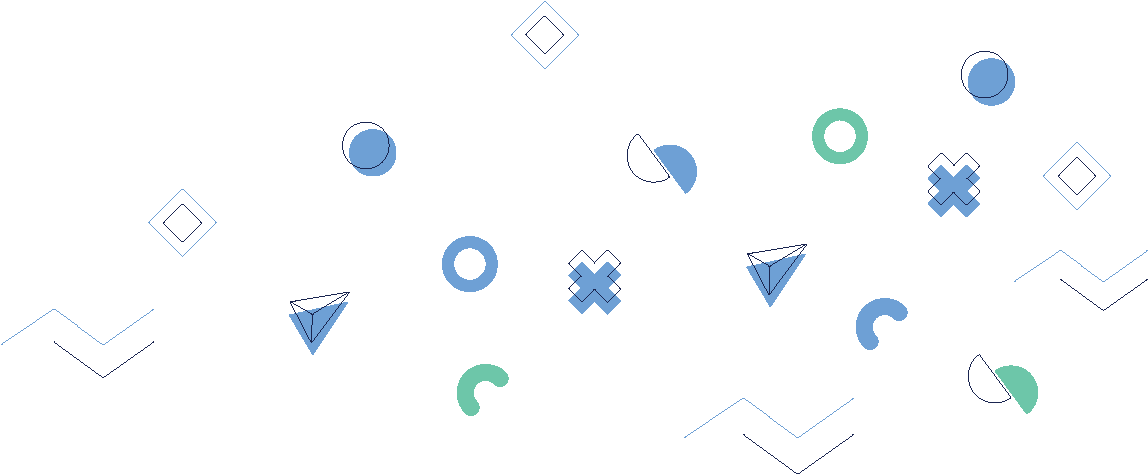 Spēle
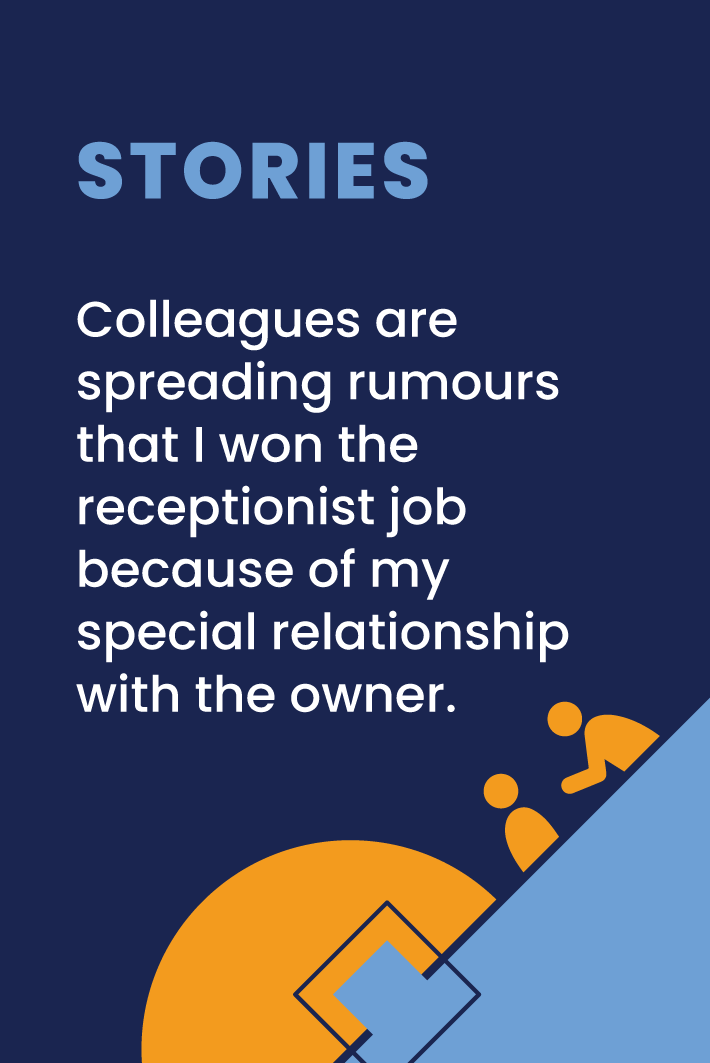 Kad visi spēlētāji ir izvēlējušies risinājumu kārtis, pirmais spēlētājs tās savāc un skaļi nolasa. 

Pēc tam grupa apspriež dažādus risinājumus un izvērtē, kuri no tiem būtu visefektīvākie, lai risinātu vai novērstu mobingu darbavietā.
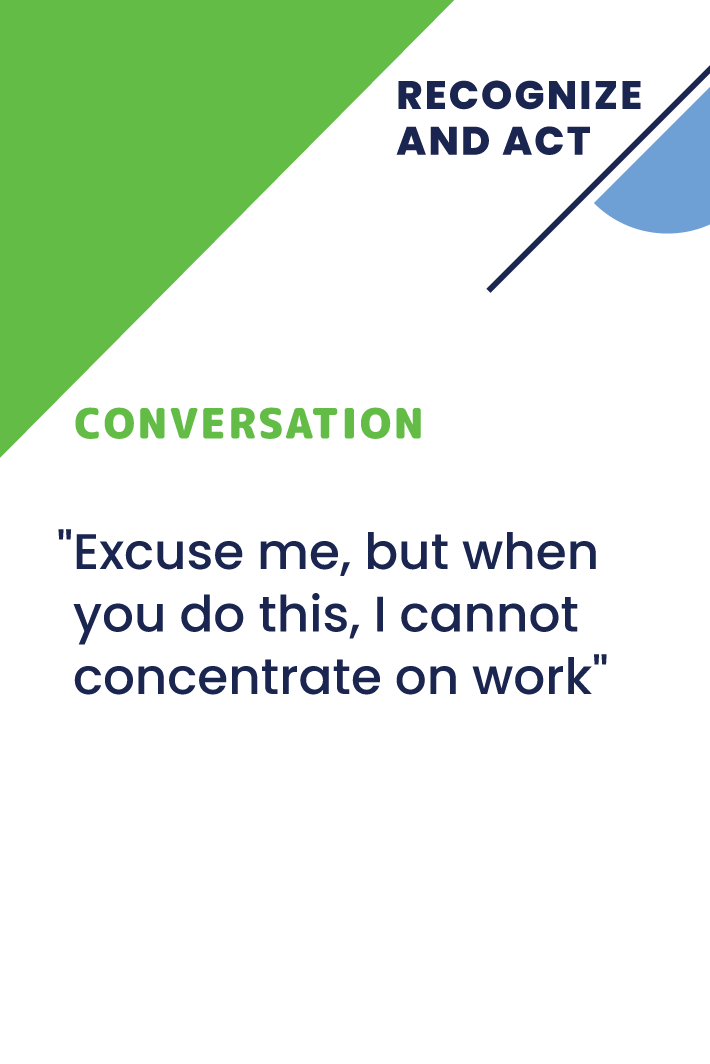 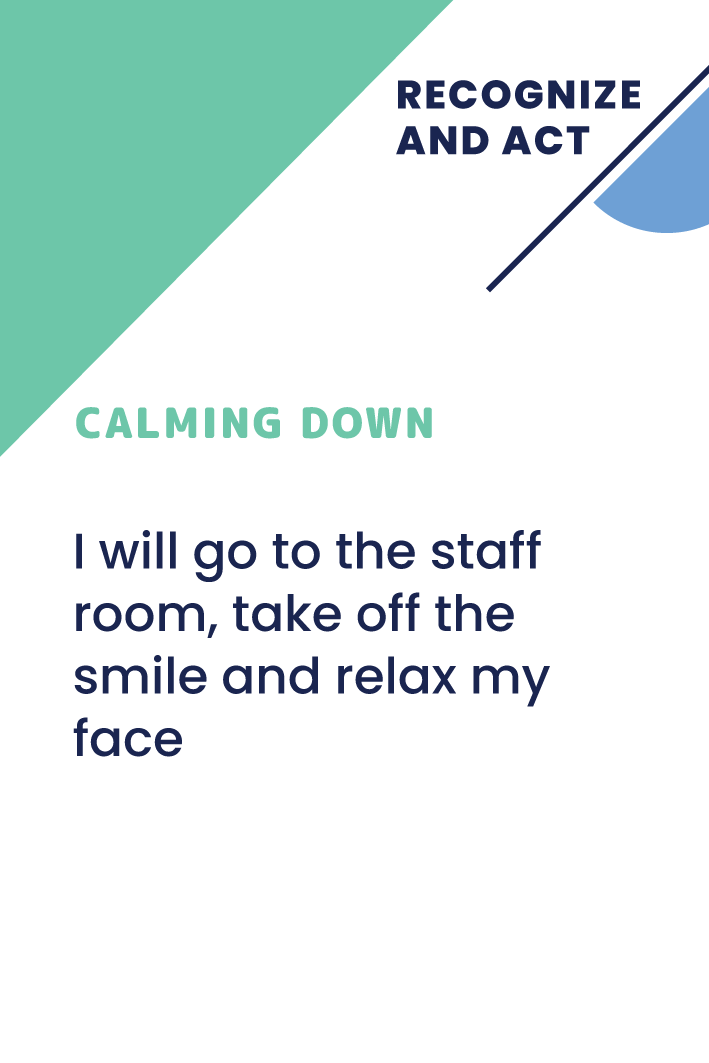 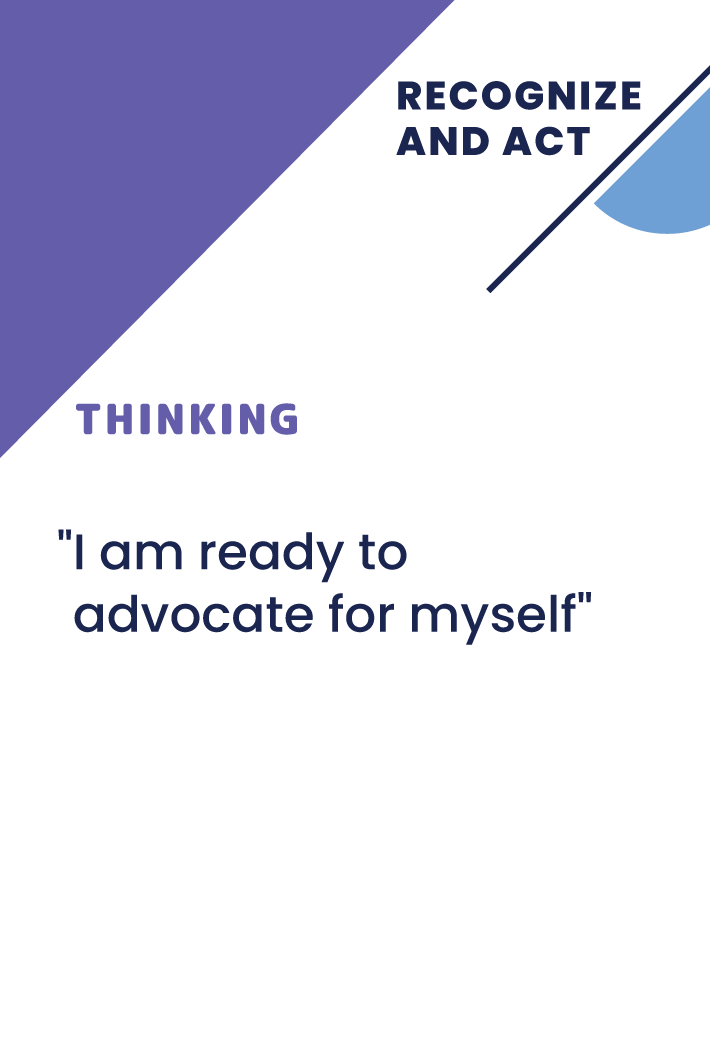 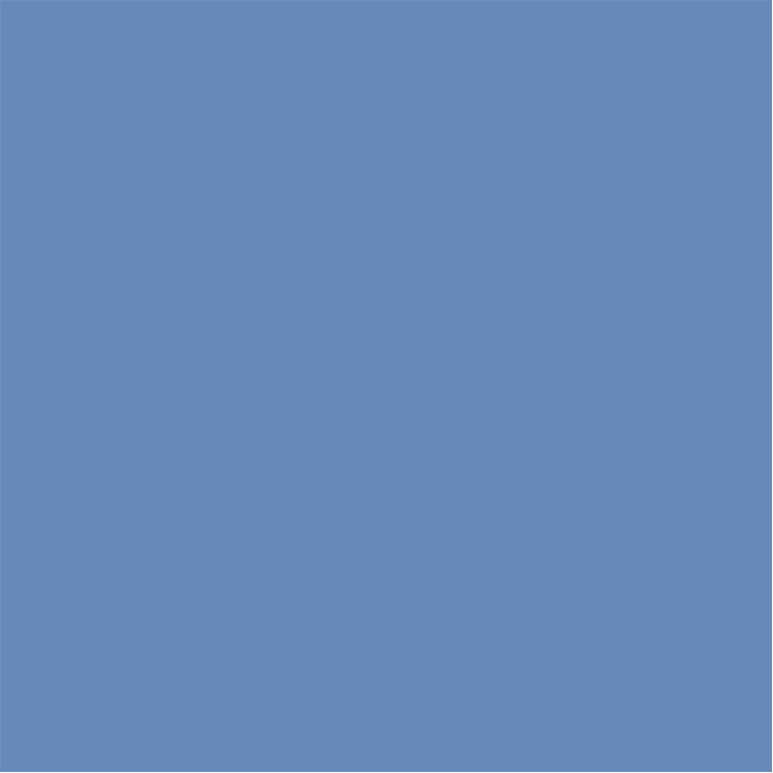 1. Modulis   Cēloņi un darbības mehānismi
Spēles gaita un spēles beigas
Pēc katras kārtas palūdziet spēlētājus, izmantojot problēmsituācijas kārtī aprakstīto situāciju, identificēt mobinga darbavietā cēloņus un mehānismus. 

Mudiniet viņus apzināt likumsakarības un kopsaucējus, kā arī apspriest to, kā dažādās risinājumu kārtīs tiek apskatīti šie cēloņi un mehānismi.

Spēles gaitā izmantojiet problēmsituāciju kārtis, lai rosinātu diskusijas par konkrētiem mobinga uzvedības veidiem un dažādiem faktoriem, kas tos veicina.
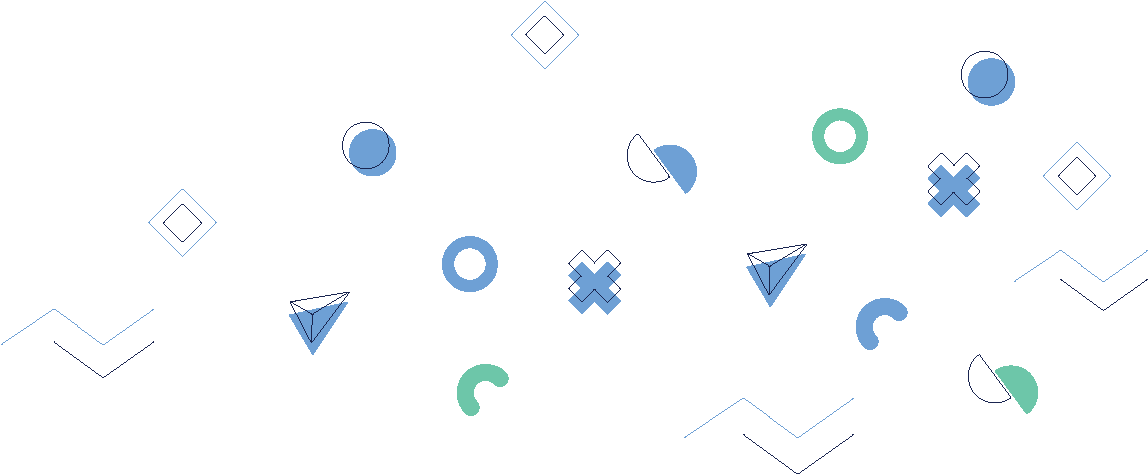 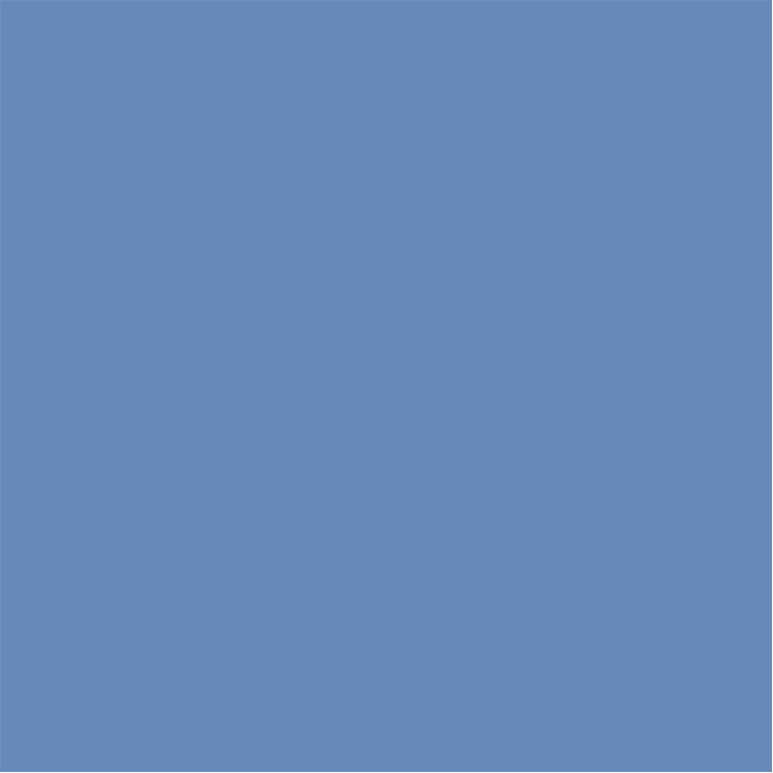 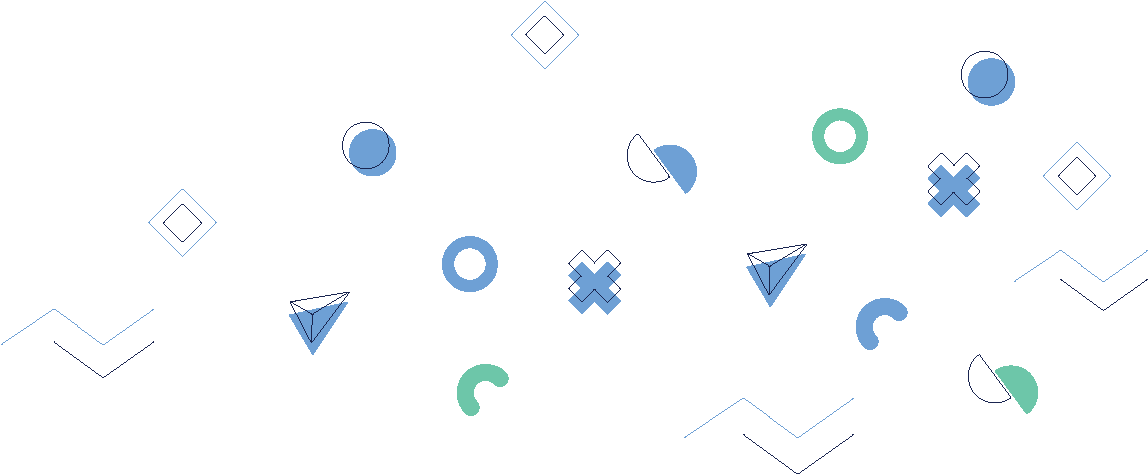 1. Modulis   Cēloņi un darbības mehānismi
Vai esat apzinājis jomas, kurās jūs varētu uzlabot savu uzvedību vai komunikācijas stilu saistībā ar mobinga darbavietā novēršanu un vadību?
Vai šīs spēles spēlēšana jūs pamudināja vairāk runāt par mobingu darbavietā - vai nu kā liecinieku, vai arī kā vai kā cietušo?
Vai esat apzinājis kādus konkrētus pasākumus vai darbības, ko varat veikt, lai palīdzētu novērst mobingu darbavietā?
Vai šī spēle jūs iedvesmoja turpināt mācīties par mobinga novēršanu un pārvaldību darbavietā?
Jautājumi pēc spēles
Kādas bija jūsu galvenās atziņas no spēles?
Kā spēle mainīja jūsu izpratni par mobingu darbavietā un tā cēloņiem?
Kā šī spēle mudināja jūs domāt citādi par mobinga novēršanas un pārvaldības stratēģijām darbavietā?
Vai spēlē bija mirkļi, kas jūs īpaši uzrunāja vai mainīja jūsu skatījumu uz iebiedēšanu darbavietā?
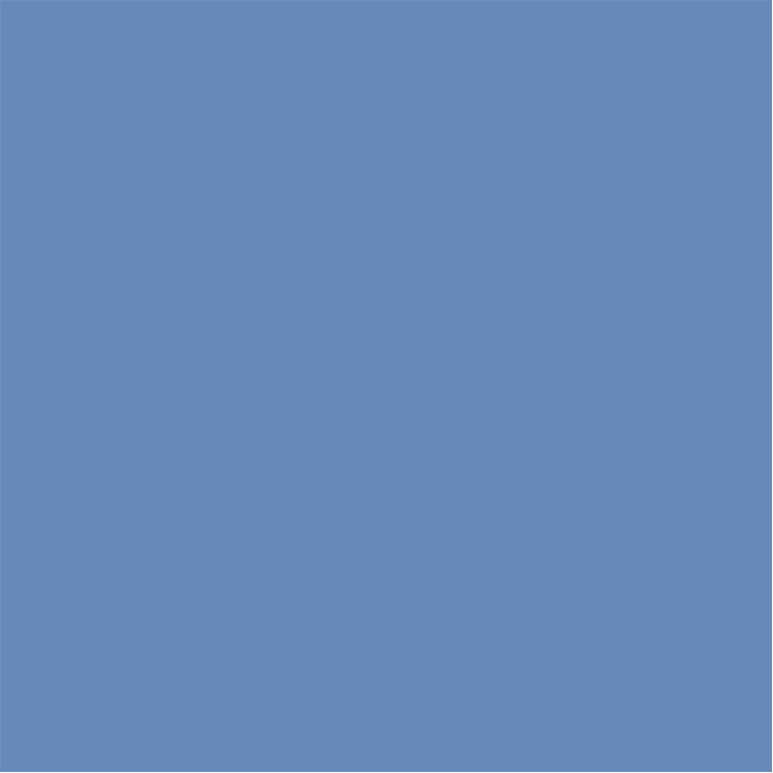 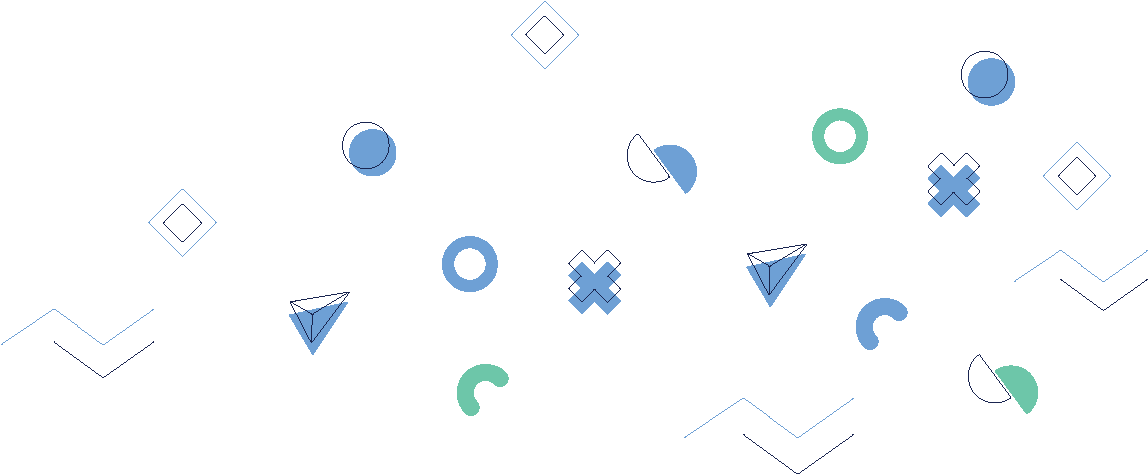 1. Modulis   Cēloņi un darbības mehānismi
Jautājumi pēc spēles
Kādi iemesli vai mehānismi, jūsuprāt, ir vissvarīgākie, lai radītu iekļaujošāku un drošāku darbavietu?
Pamatojoties uz jūsu pieredzi, spēlējot spēli, kādas stratēģijas var tikt īstenotas organizācijās, lai proaktīvi novērstu šos cēloņus un mehānismus, tādējādi samazinot vardarbības risku darbavietā?
Vai varat minēt kādu piemēru no spēles, kurā izpratne par cēloņiem vai darbības mehānismu palīdzēja atrisināt sarežģītu situāciju, kas saistīta ar vardarbību darbavietā?
Kā, jūsuprāt, iegūtā informācija par šiem cēloņiem un mehānismiem var palīdzēt novērst vai mazināt vardarbības gadījumus darbavietā?
Vai šī spēle mainīja jūsu uzskatus par faktoriem un dinamiku, kas veicina vardarbību darbavietā? Ja jā, tad kādā veidā?
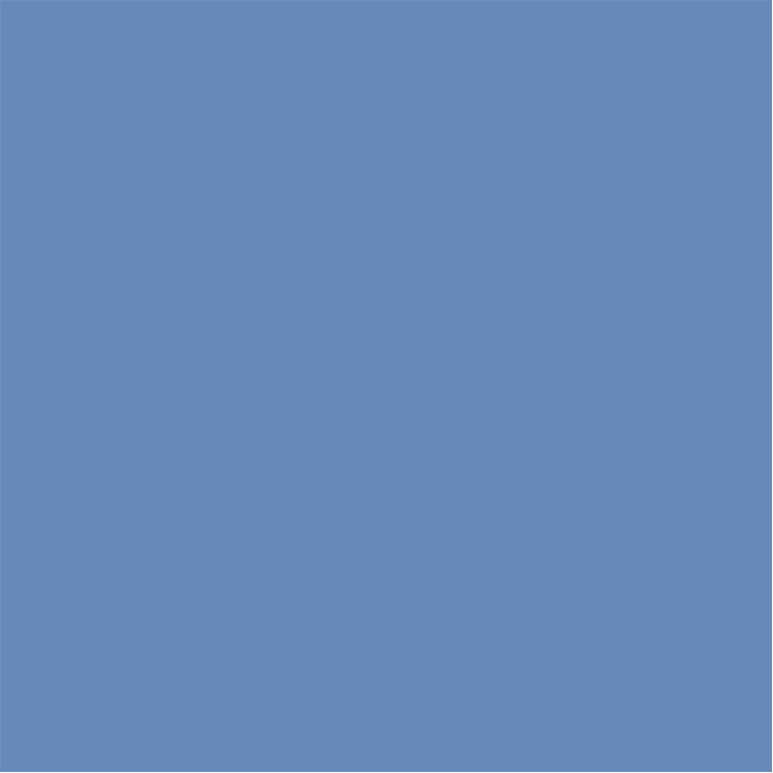 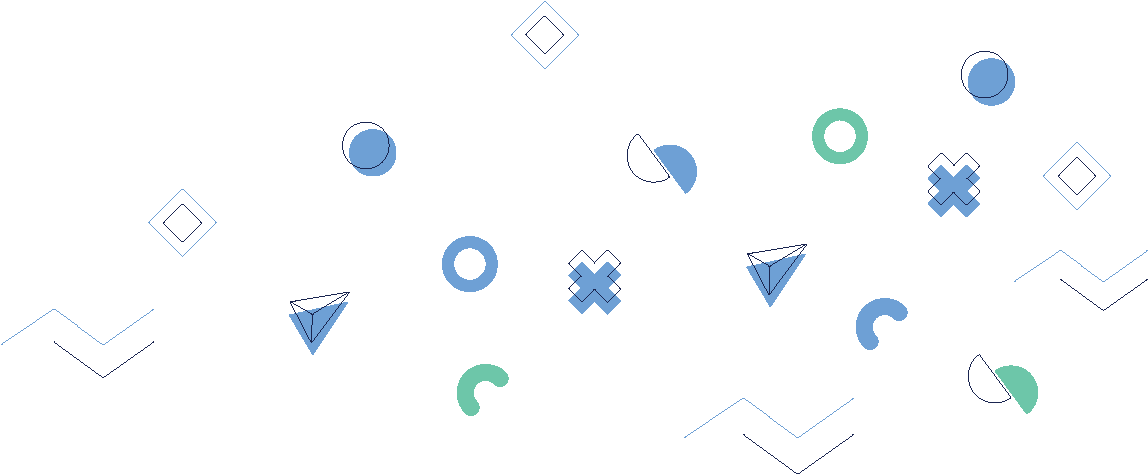 1. Modulis   Cēloņi un darbības mehānismi
Jautājumi pēc spēles
Kāda, jūsuprāt, ir darbinieku loma dažādos organizācijas līmeņos, lai identificētu un novērstu cēloņus un mehānismus, kas veicina vardarbību darbavietā?
Vai bija kādas negaidītas atziņas vai atziņas par cēloņiem un mehānismiem un to ietekmi uz vardarbību darbavietā, ko guvāt, spēlējot šo moduli?
Vai varat aprakstīt kādu personisku pieredzi vai novērojumus, kas saistīti ar spēlē aplūkotajiem cēloņiem vai mehānismiem?
Kā, jūsuprāt, izpratne par cēloņiem un darbības mehānismiem var veicināt veselīgāku darba kultūru un labāku darbinieku labsajūtu?
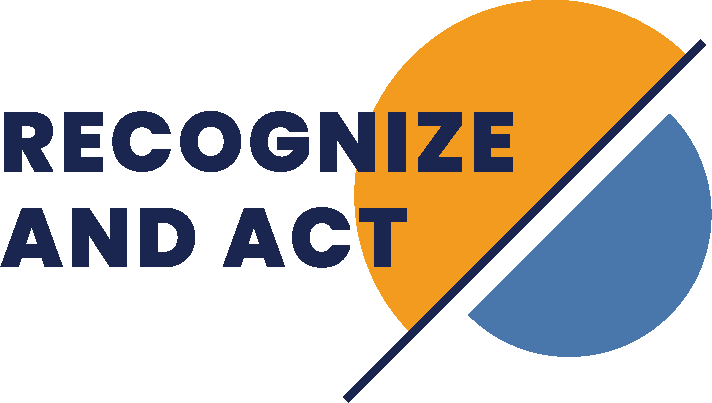 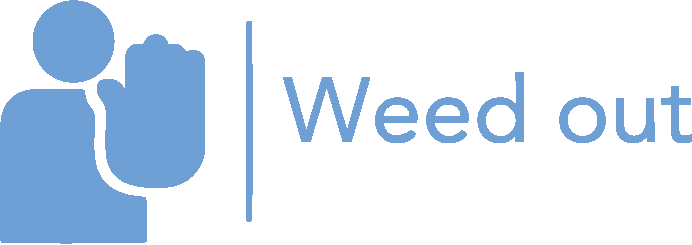 2. Modulis 
Saskarsmes ar vardarbību darbavietā ietekme
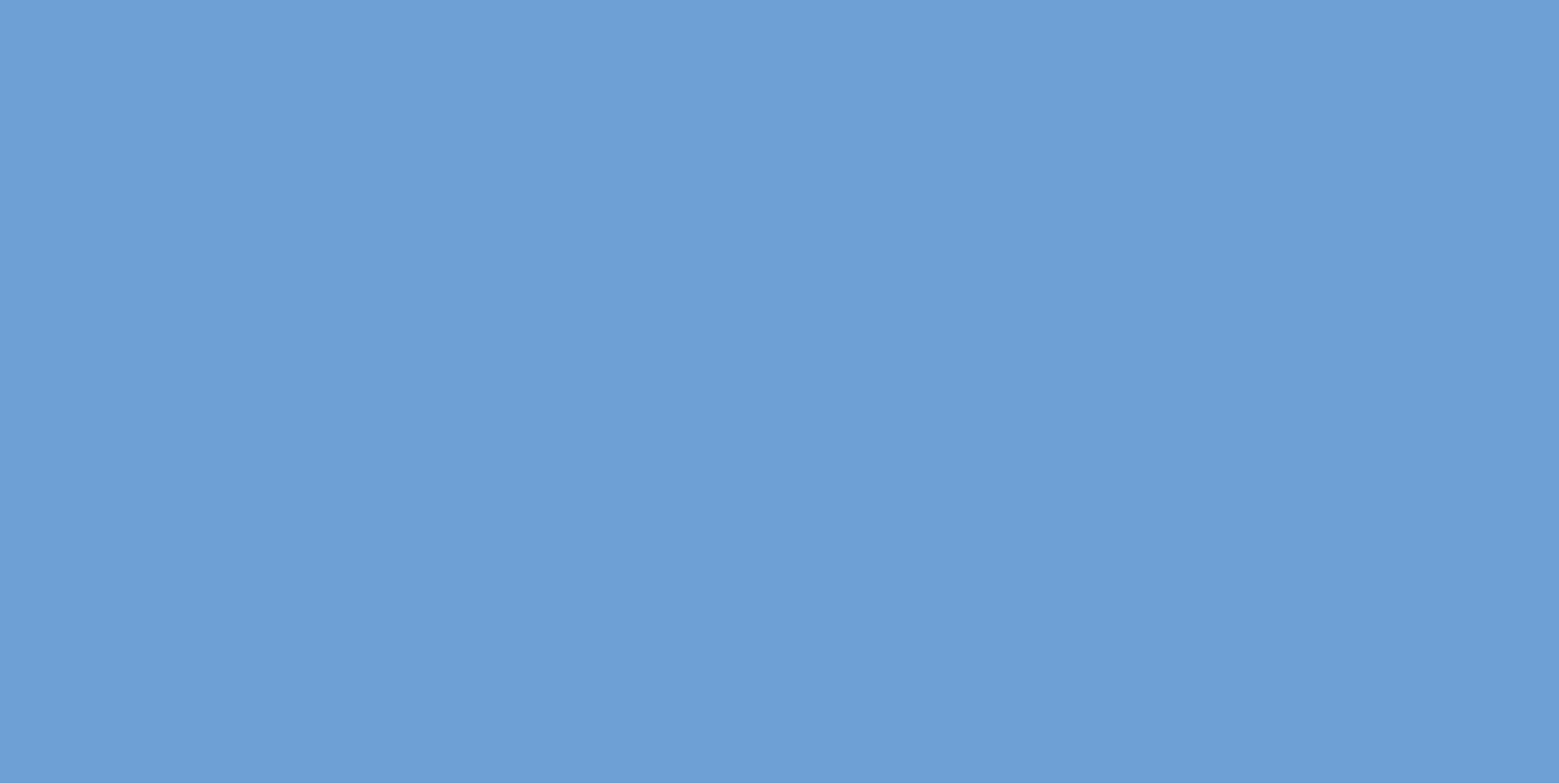 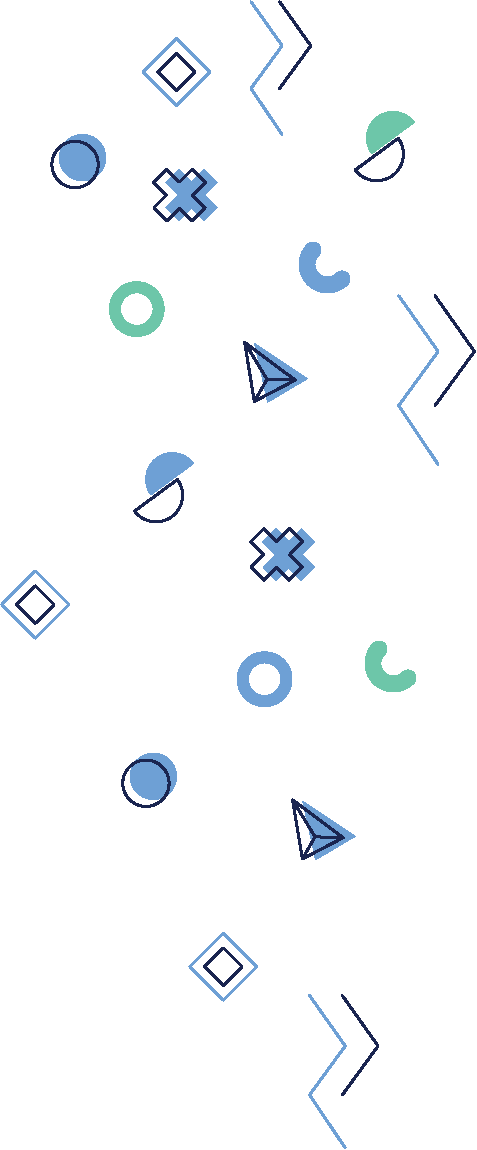 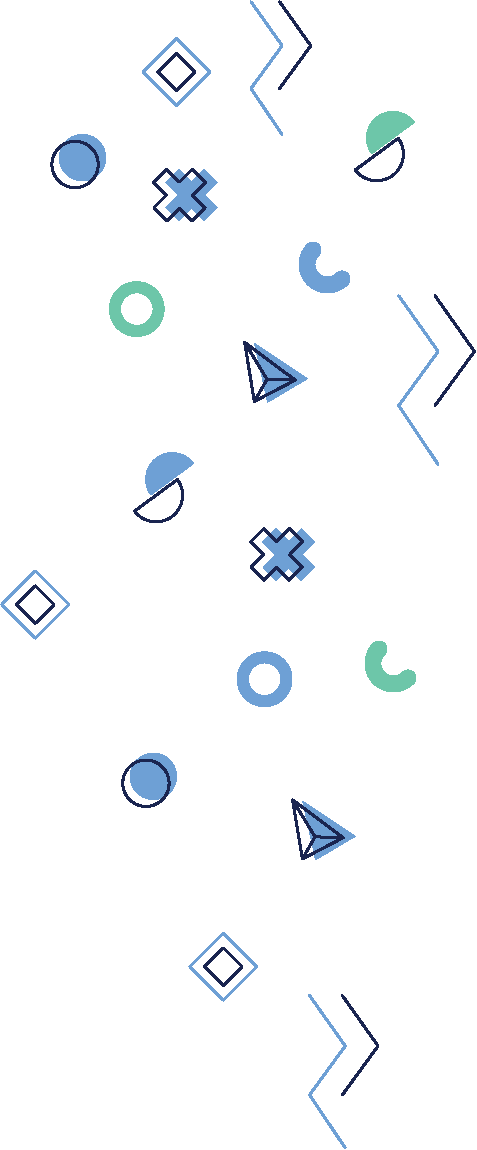 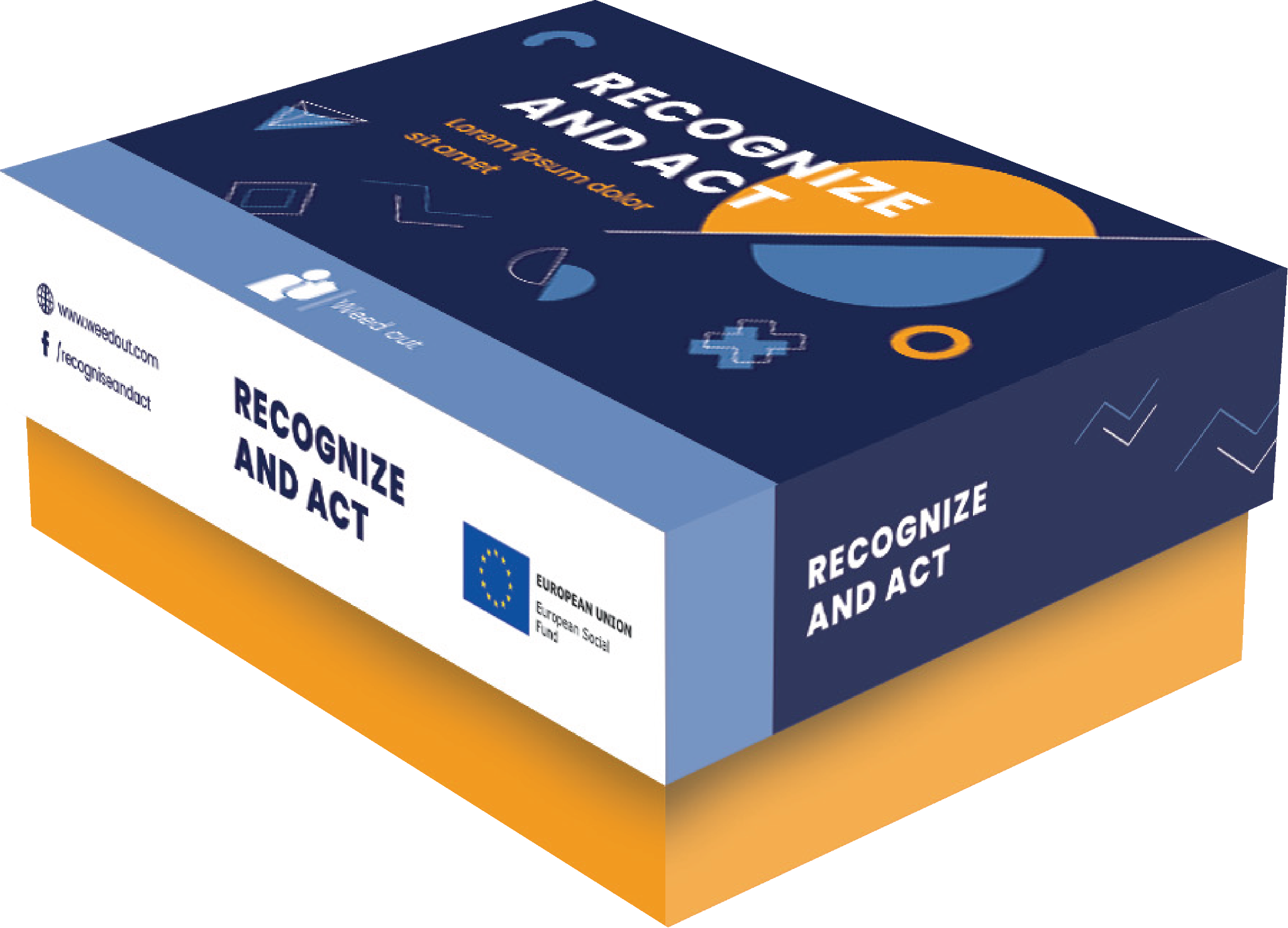 [Speaker Notes: DURAKS]
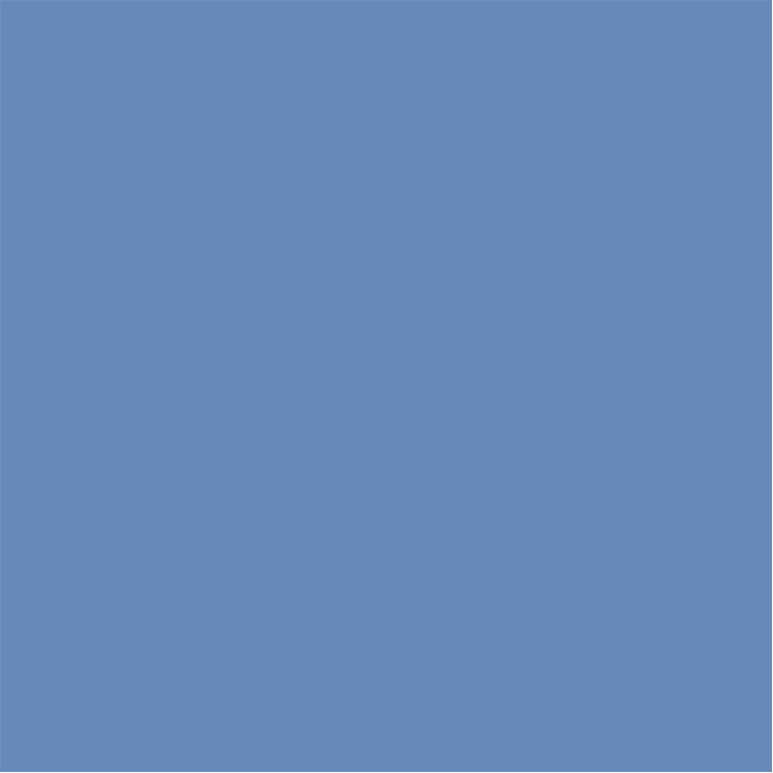 2. Modulis    Saskarsmes ar vardarbību darbavietā ietekme
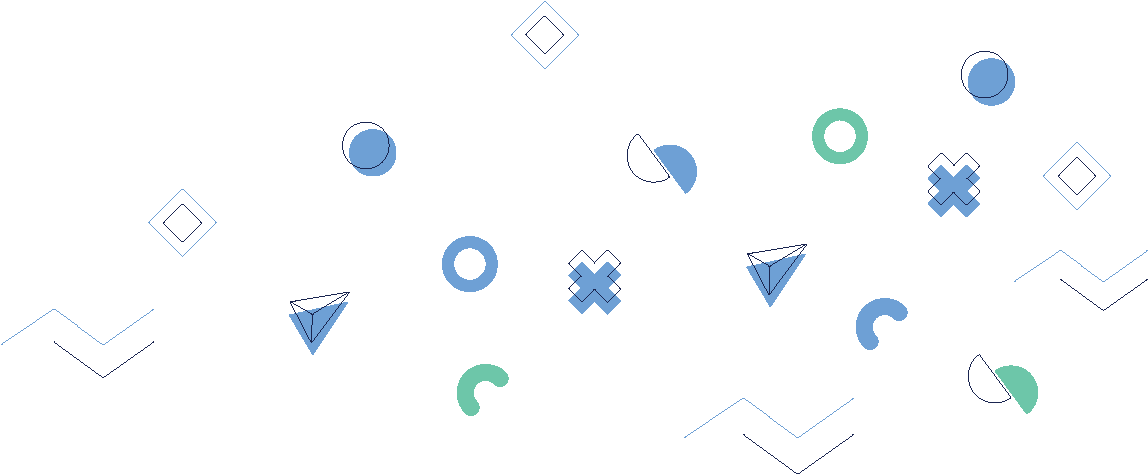 Sagatavošanās
Novietojiet uz galda problēmsituāciju kārtis, kas saistītas ar ietekmi, ko rada saskarsme ar vardarbību darbavietā un kuras ir piemērojamas jūsu situācijai vai apmācības mērķiem. Šīm problēmsituāciju kārtīm ir jāapraksta dažādi scenāriji, piemēram, verbāla vai fiziska vardarbība, draudi, uzmākšanās utt.

Katrs spēlētājs var brīvi izvēlēties situāciju.
Pārliecinieties, ka katram spēlētājam ir vismaz viena problēmsituāciju kārts.
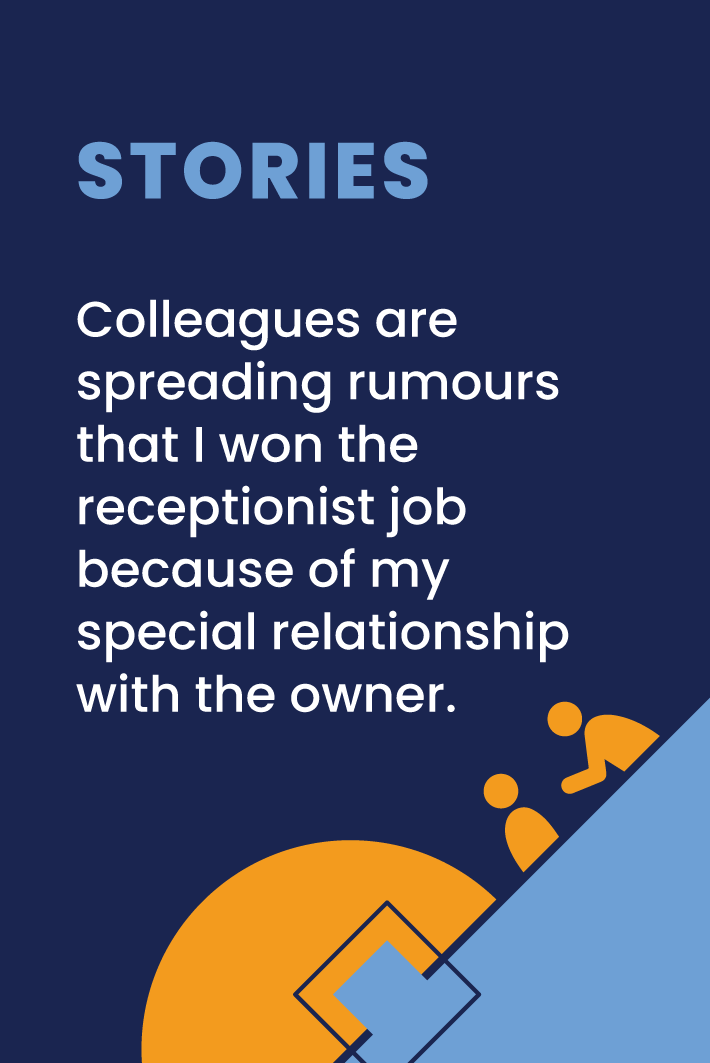 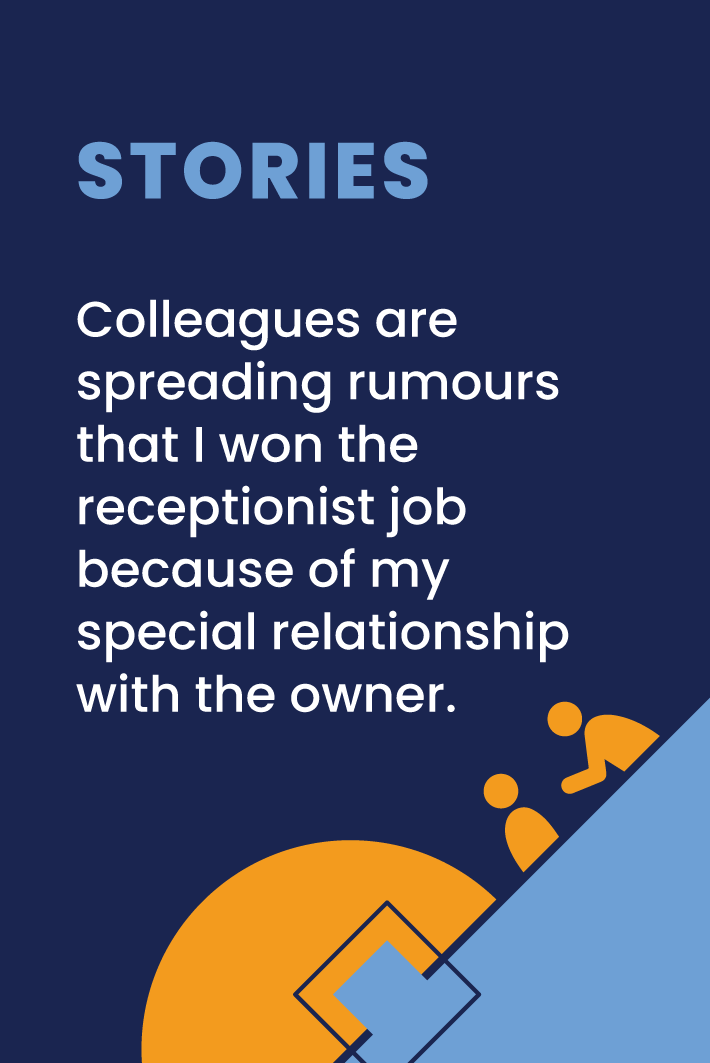 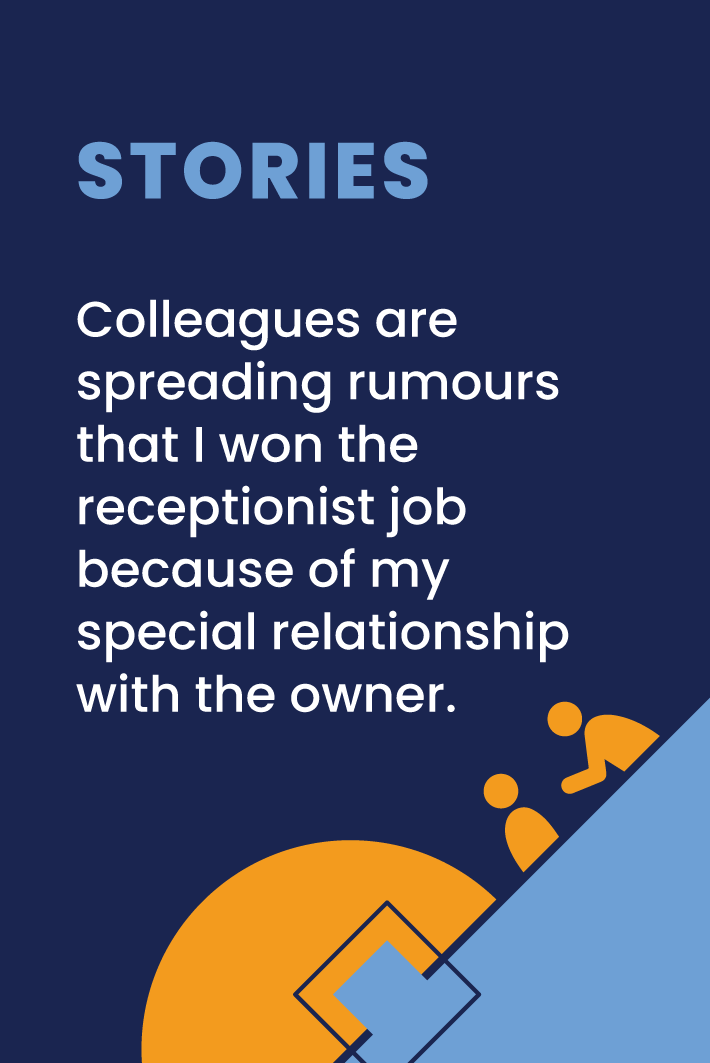 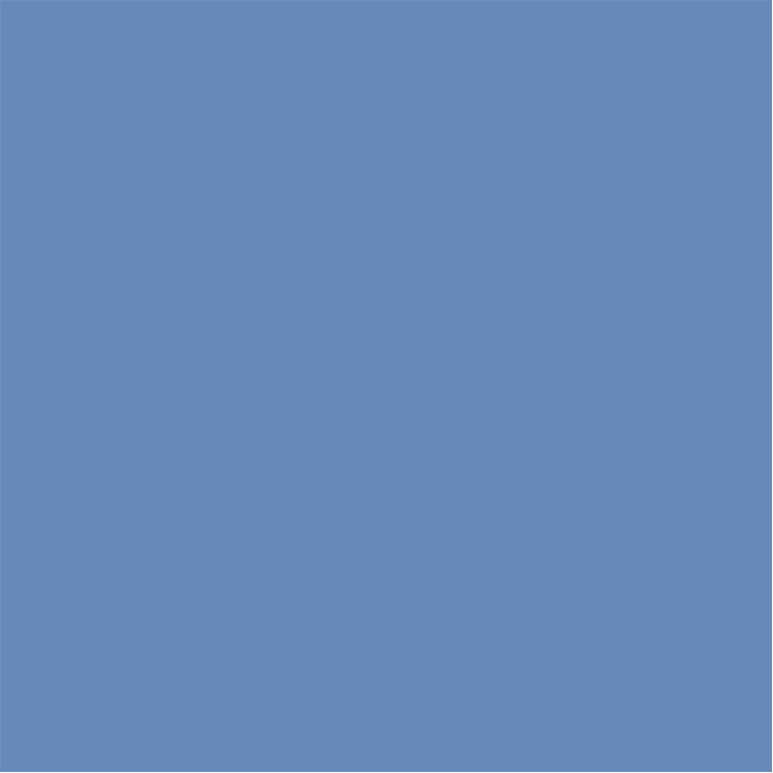 2. Modulis Saskarsmes ar vardarbību darbavietā ietekme
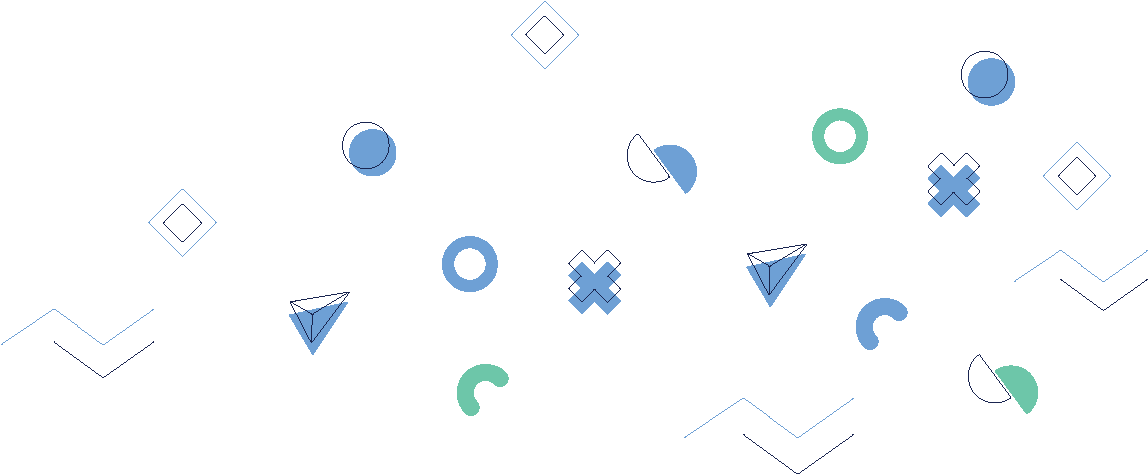 Spēle
Palūdziet spēlētājus nostāties rindā.

Palūdziet spēlētājus izlasīt savas kārtis un pārdomāt, kā kārtīs aprakstītais scenārijs varētu ietekmēt personīgi viņus. 

Mudiniet viņus apsvērt gan scenārija tūlītējo ietekmi, gan arī iespējamo ilgtermiņa ietekmi uz viņu garīgo veselību, apmierinātību ar darbu un darba rezultātus.
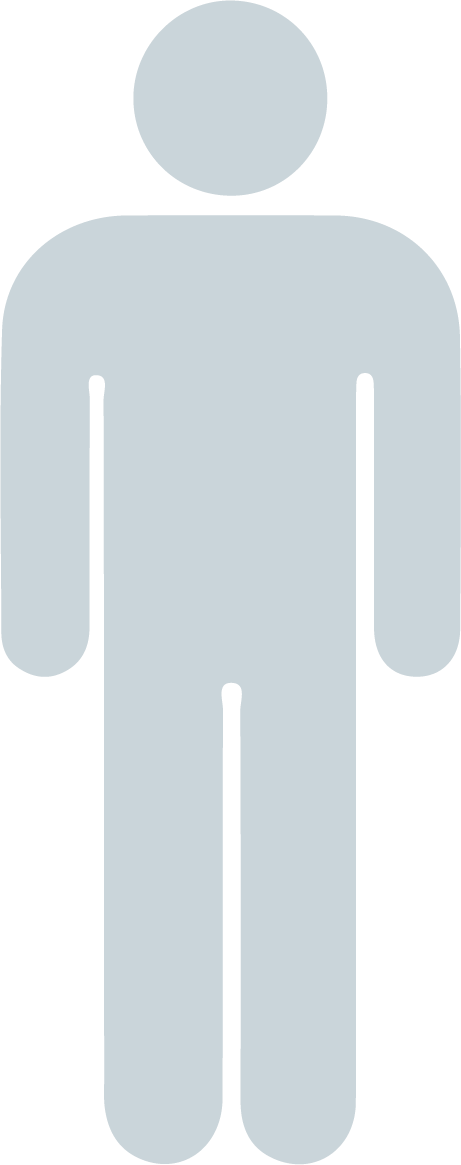 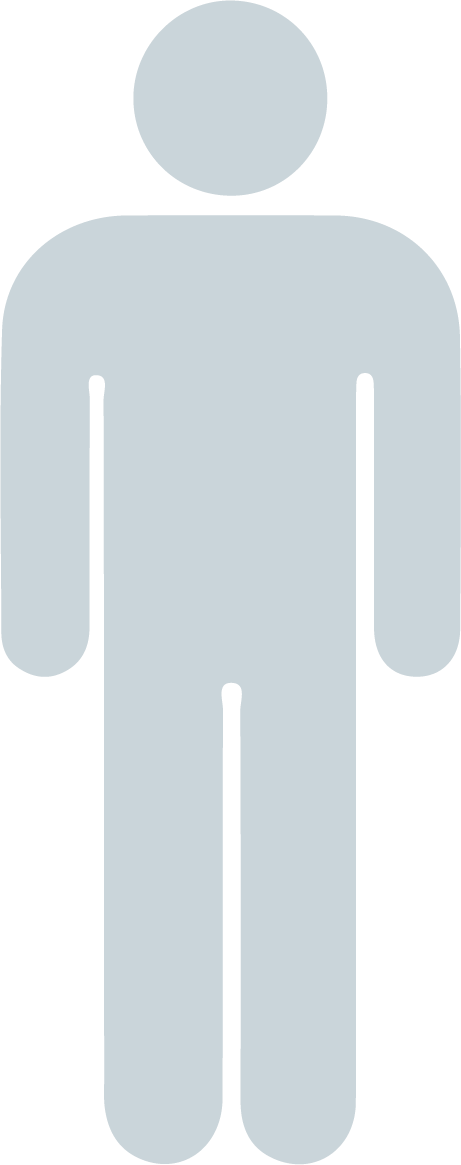 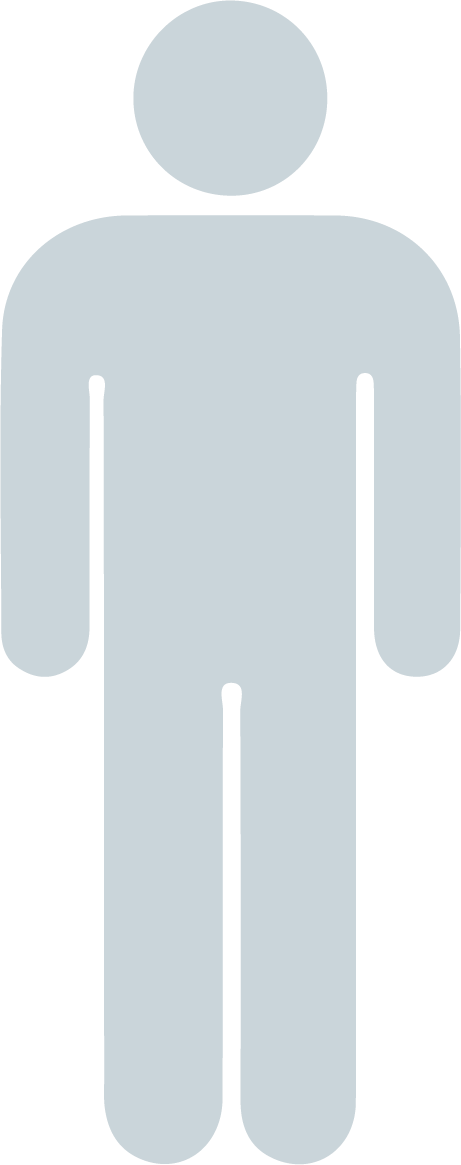 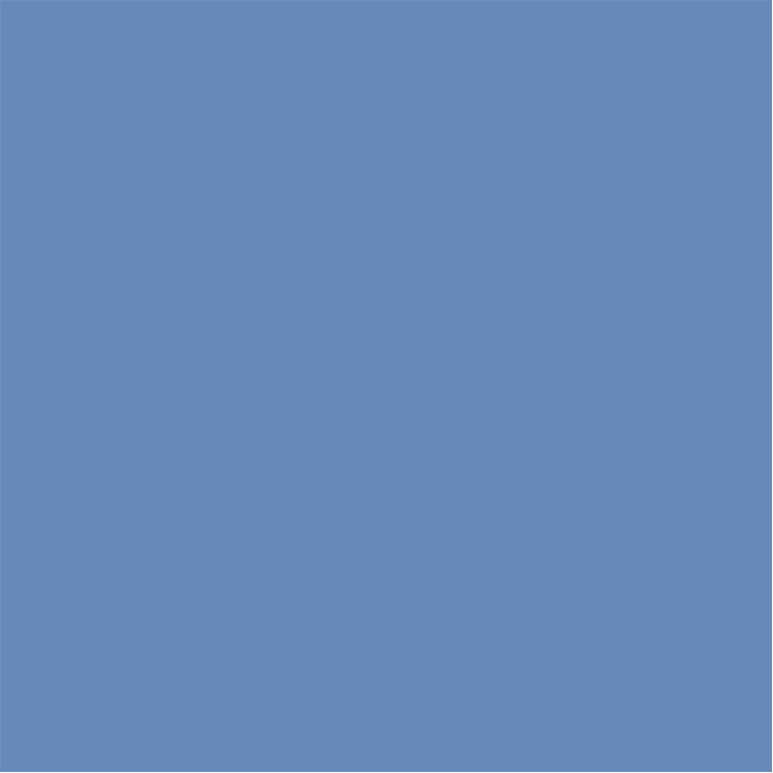 2. Modulis Saskarsmes ar vardarbību darbavietā ietekme
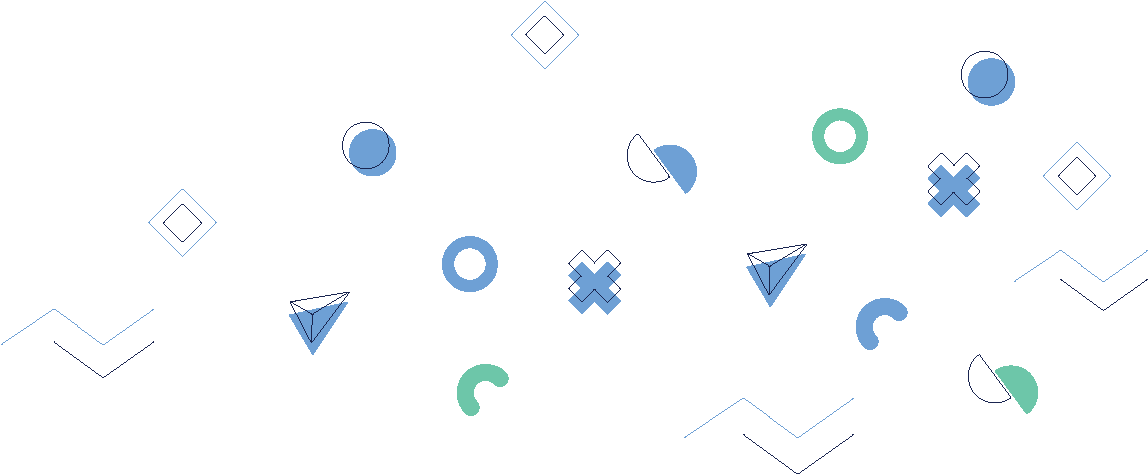 Spēle
Kad spēlētāji ir pārdomājuši savas kārtis, palūdziet viņus: 
paiet trīs soļus uz priekšu - ja viņu kārtīs aprakstītajam scenārijam ir nozīmīga ietekme uz viņiem
divus soļus, ja ietekme ir mērena, 
vienu soli, ja ietekme ir neliela, 
palikt uz vietas, ja ietekmes nav vai arī ja  viņš/viņa nav bijis šādā situācijā
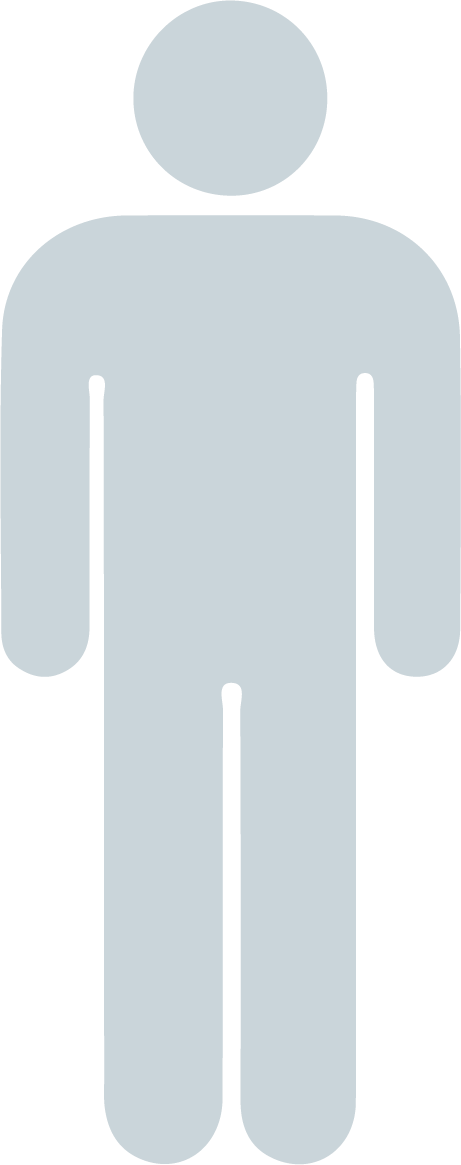 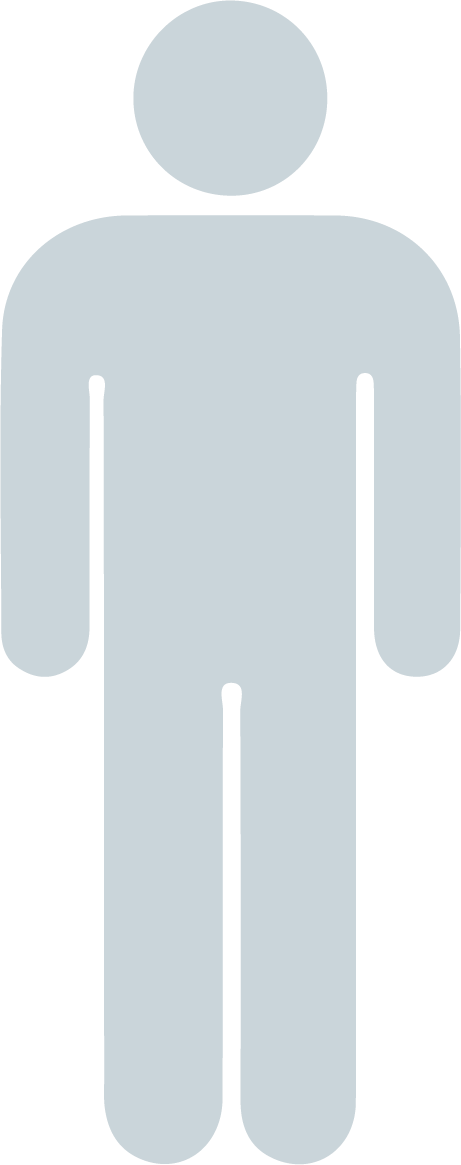 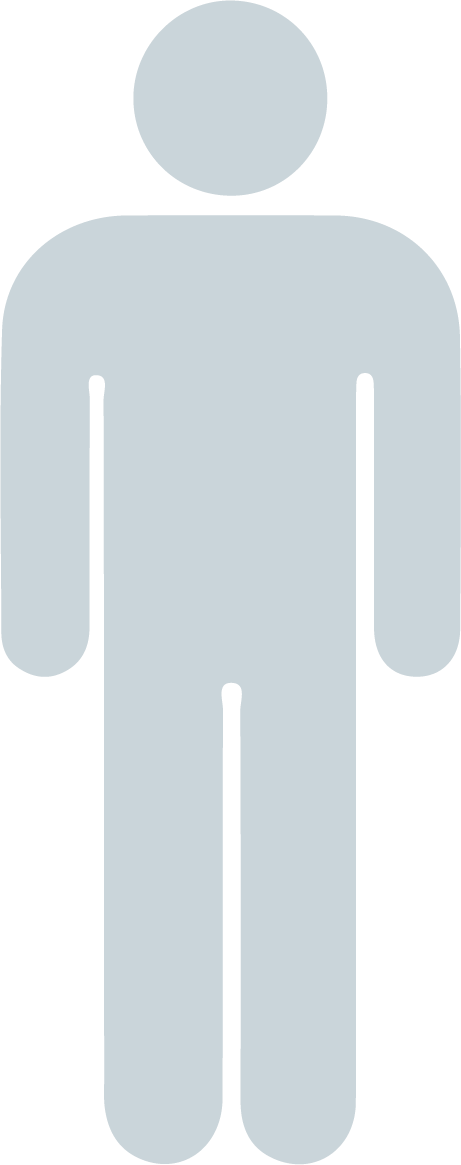 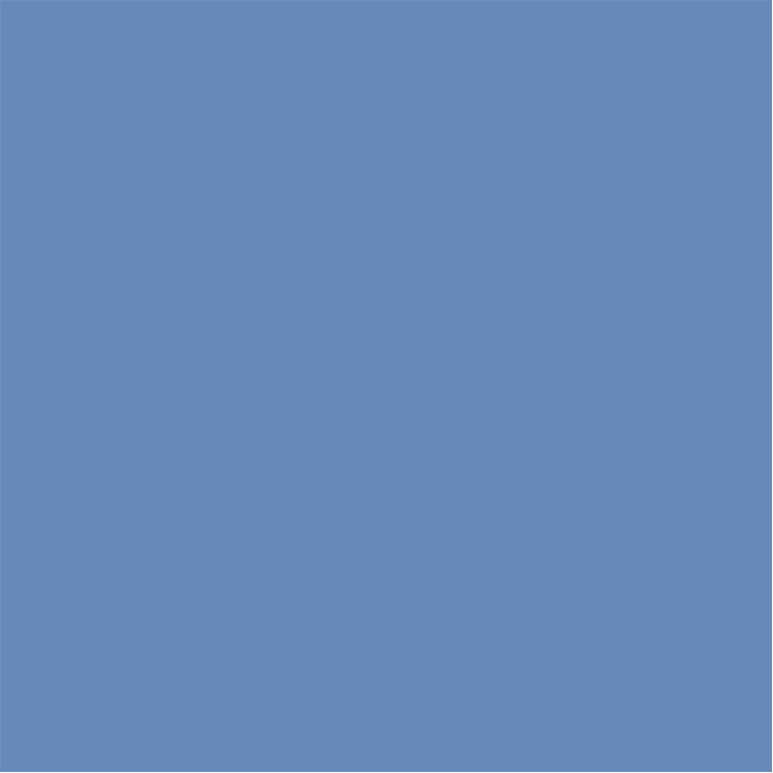 2. Modulis Saskarsmes ar vardarbību darbavietā ietekme
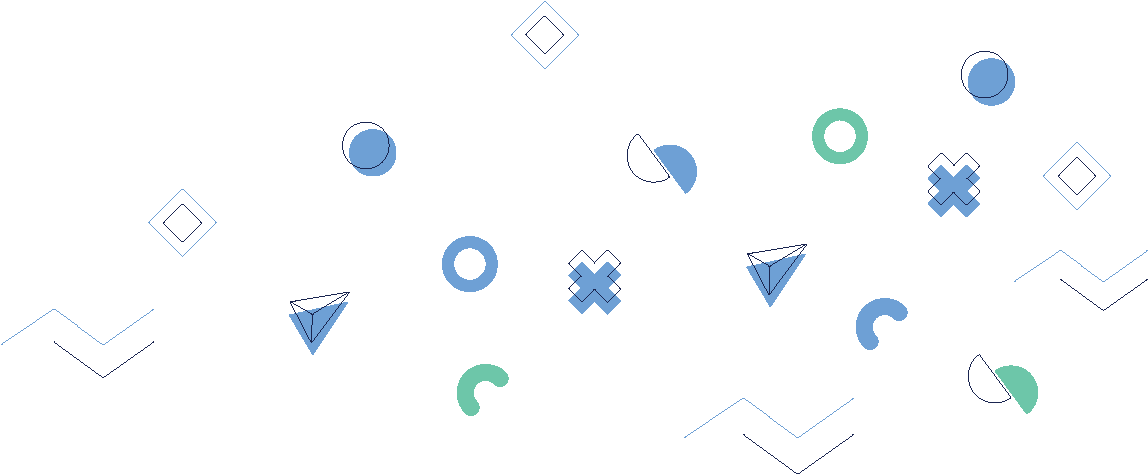 Spēle
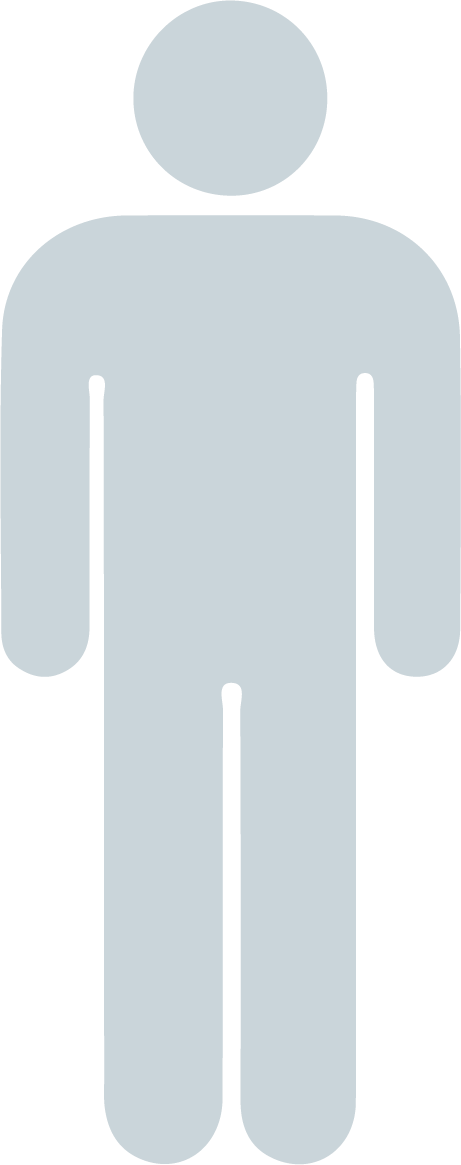 Mudiniet dalībniekus brīvi pārvietoties pa telpu un nostāties noteiktā attālumā vienam no otra, lai demonstrētu ietekmes nozīmīguma pakāpi.

Mudiniet viņus pārdomāt, kā vardarbība darbavietā dažādos veidos var ietekmēt dažādus cilvēkus, un apsvērt, kā viņi varētu viens otru atbalstīt, lai pārvarētu šīs sekas.
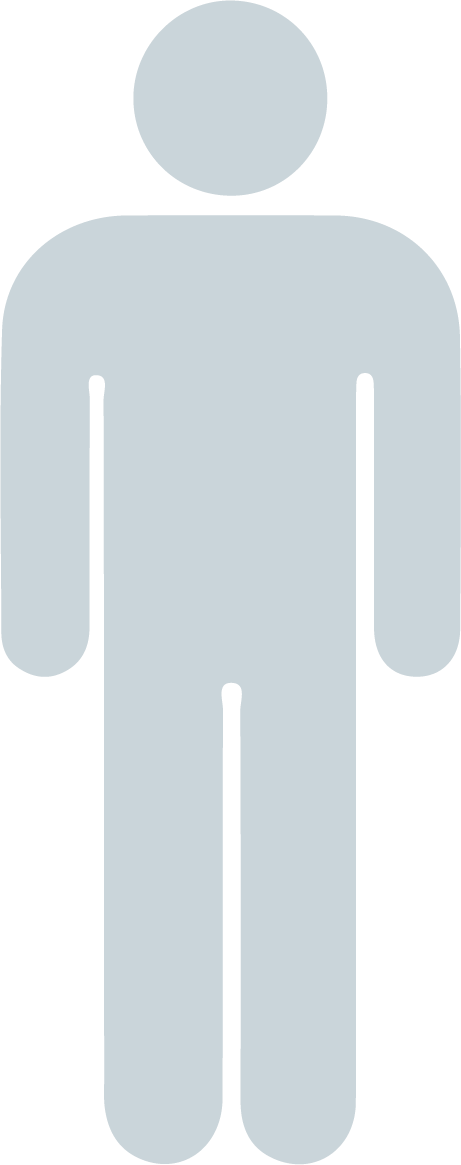 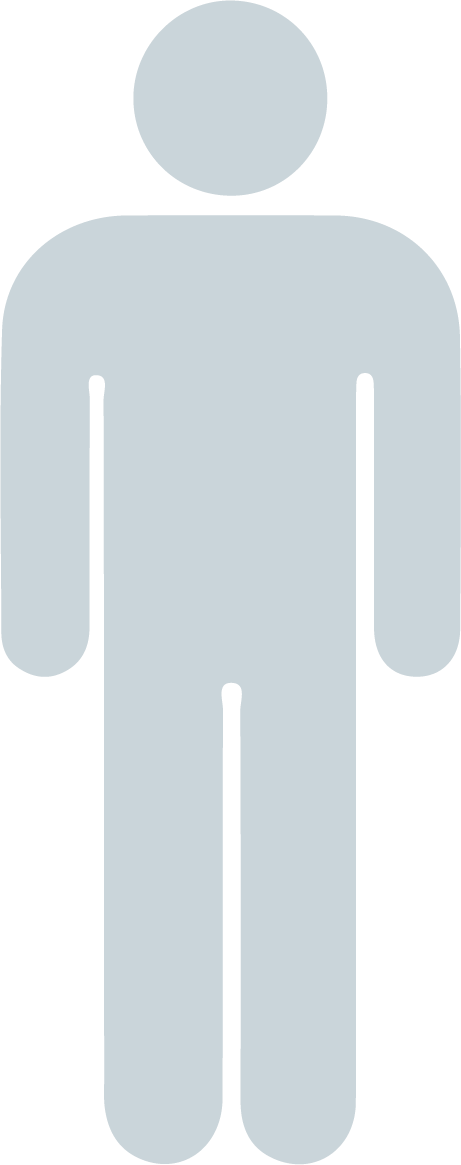 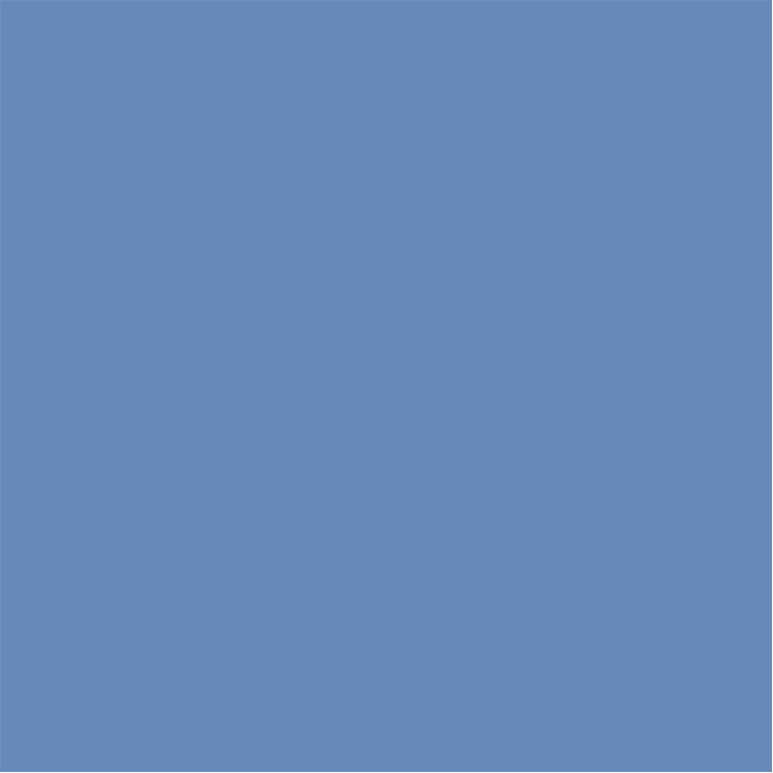 2. Modulis Saskarsmes ar vardarbību darbavietā ietekme
Spēles gaita un spēles beigas
Spēles gaitā turpiniet mudināt spēlētājus pārdomāt, kā vardarbība darbavietā ietekmē viņus pašus un citus. 

Lūdziet viņus apsvērt stratēģijas vardarbības problēmas risināšanai darbavietā un vardarbības skarto cilvēku atbalstam.
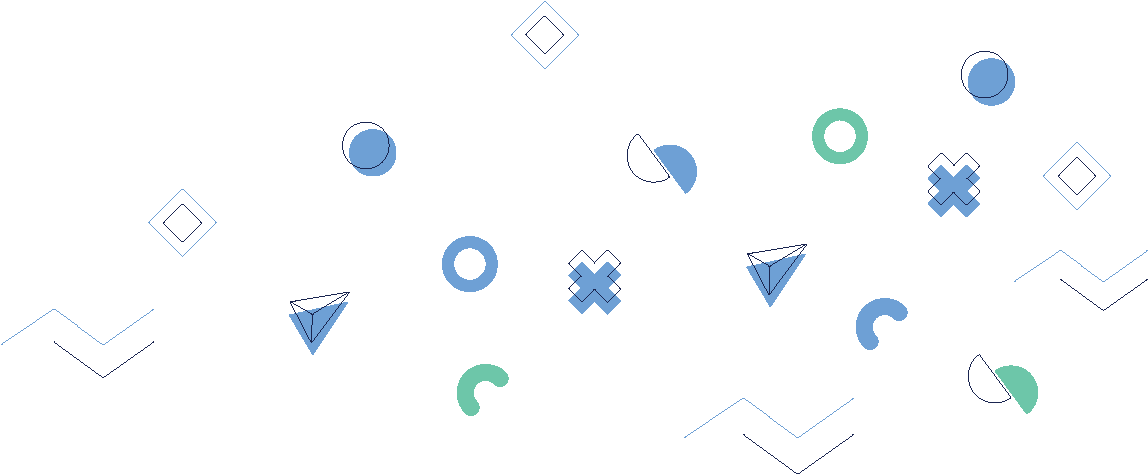 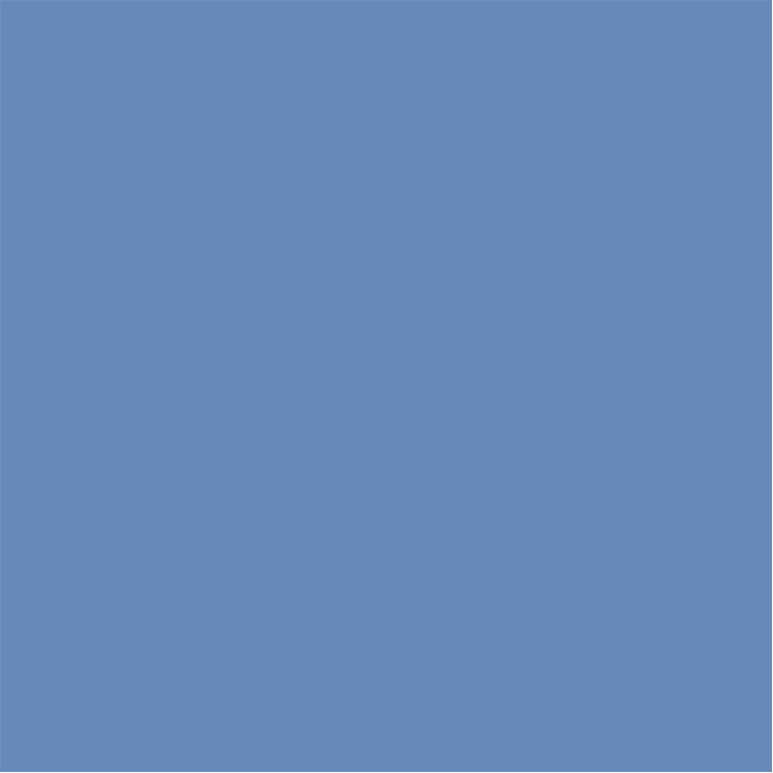 2. Modulis Saskarsmes ar vardarbību darbavietā ietekme
Spēles gaita un spēles beigas
Šādā veidā iekļaujot sociometriju un problēmsituāciju kārtis, jūs varat palīdzēt spēlētājiem izprast vardarbības darba vietā ietekmi uz personu un ļaut iejusties to kolēģu lomā, kuri, iespējams, ir cietuši dažādiem vardarbības veidiem. 

Turklāt varat mudināt viņus arī padomāt stratēģijas, kas vērtas uz vardarbības problēmas darbavietā risināšanu un to, kā komandā atbalstīt vienam otru.
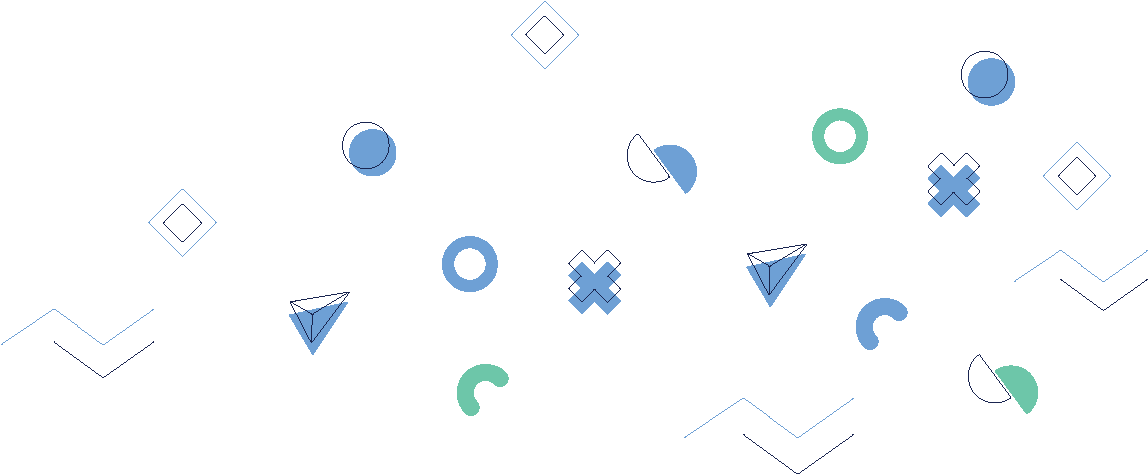 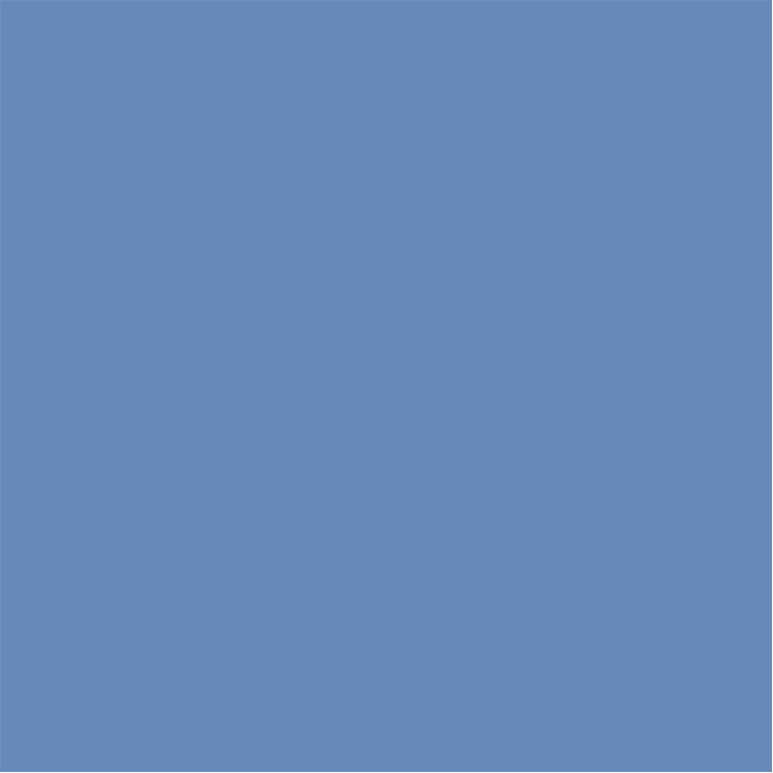 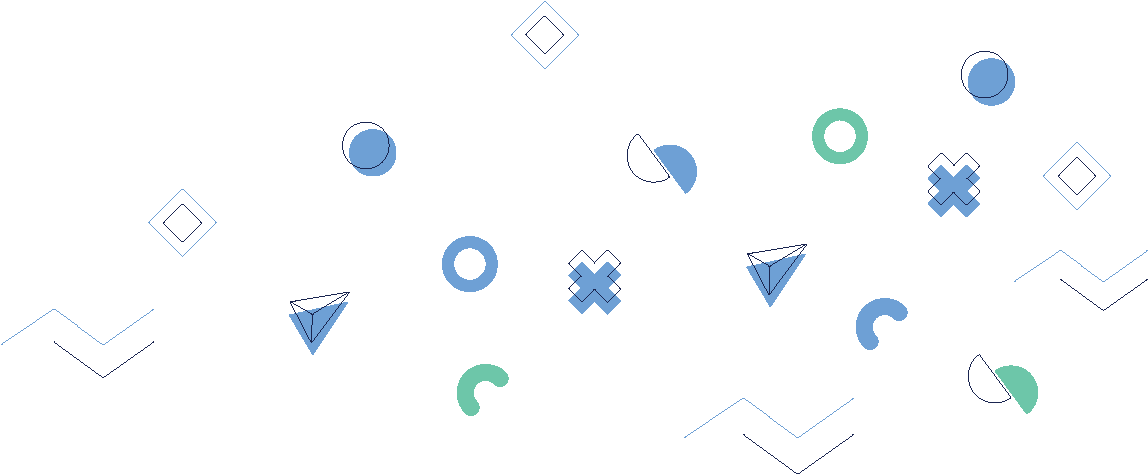 2. Modulis Saskarsmes ar vardarbību darbavietā ietekme
Jautājumi pēc spēles
Vai esat apzinājis kādus īpašus resursus vai atbalsta sistēmas, ko varat izmantot, ja esat pakļauts vardarbībai darbavietā?
Kā, jūsuprāt, varētu uzlabot spēli, lai tā vēl labāk veicinātu atziņas, secinājumus un attieksmes maiņu?
Kādas konkrētas atziņas vai novērojumus guvāt, spēlējot šo spēli?
Vai esat apzinājis jebkādus aizspriedumus vai pieņēmumus, kas jums iepriekš bijuši attiecībā uz vardarbību darbavietā un tās ietekmi?
Kas jums spēlē šķita visvērtīgākais?
Vai spēlē bija kādi brīži, kas jūs īpaši uzrunāja vai mainīja jūsu skatījumu uz vardarbību darbavietā?
Vai esat apzinājis konkrētus pasākumus vai darbības, ko varat veikt, lai palīdzētu novērst vai risināt vardarbību darbavietā?
Vai spēle veicināja jūsu vēlmi runāt par vardarbību darbavietā, vai nu kā lieciniekam, vai arī kā cietušajam?
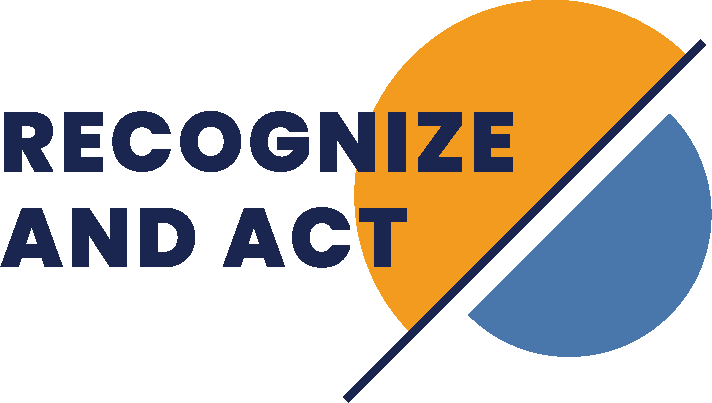 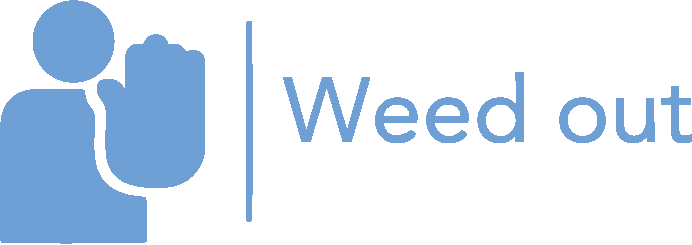 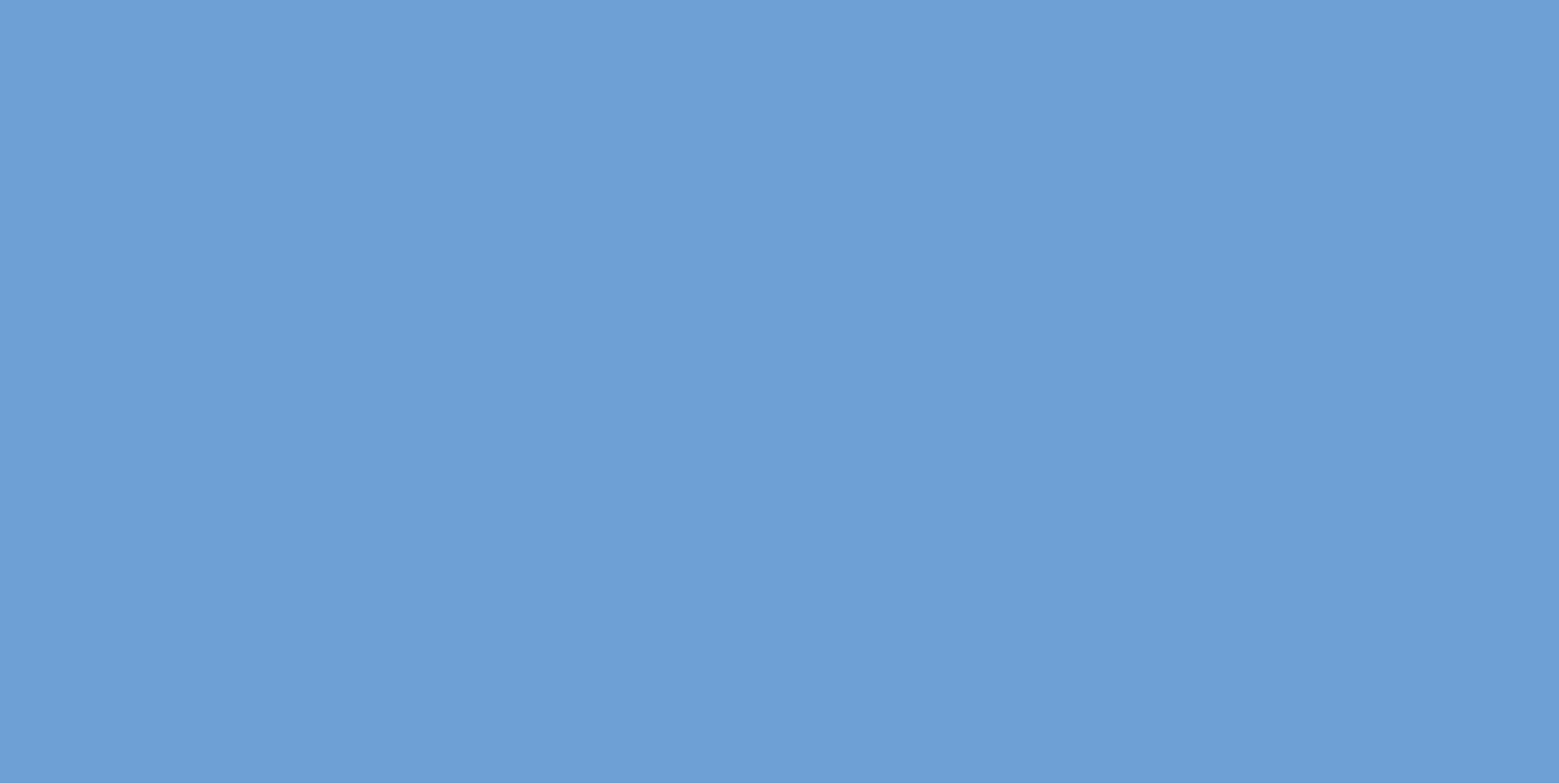 3. Modulis 
ES un valstu instrumenti vardarbības darbavietā apkarošanai, tostarp juridiskais pamats
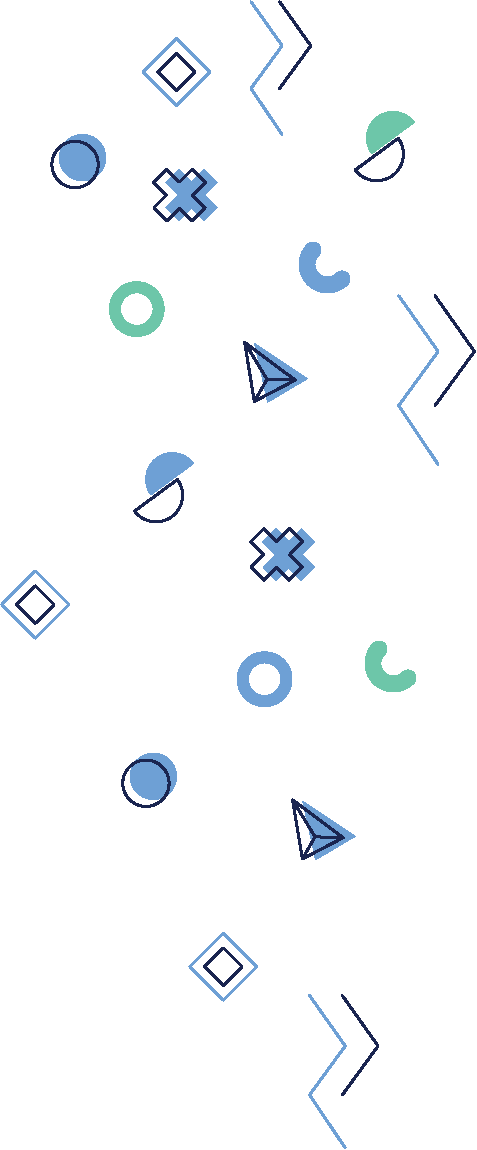 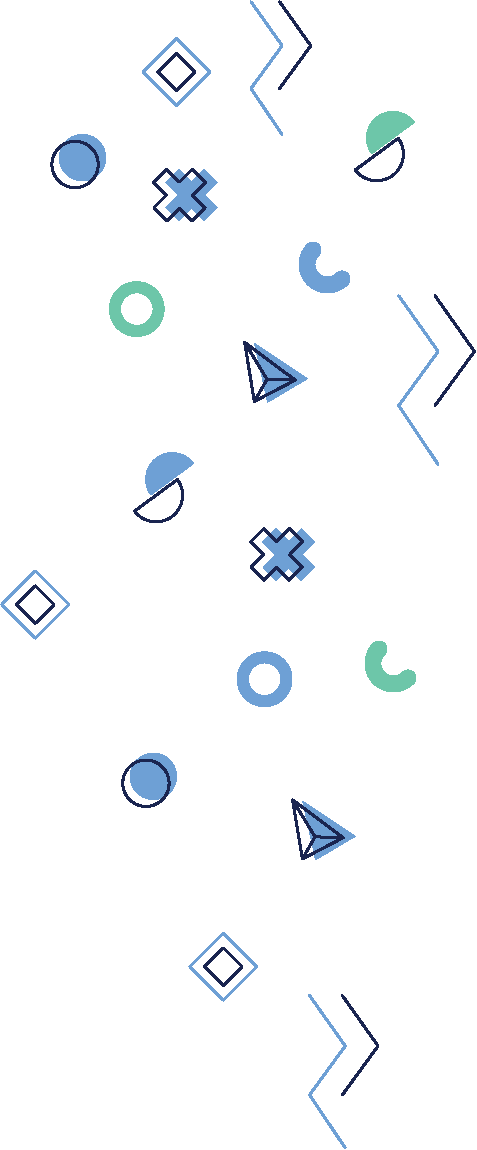 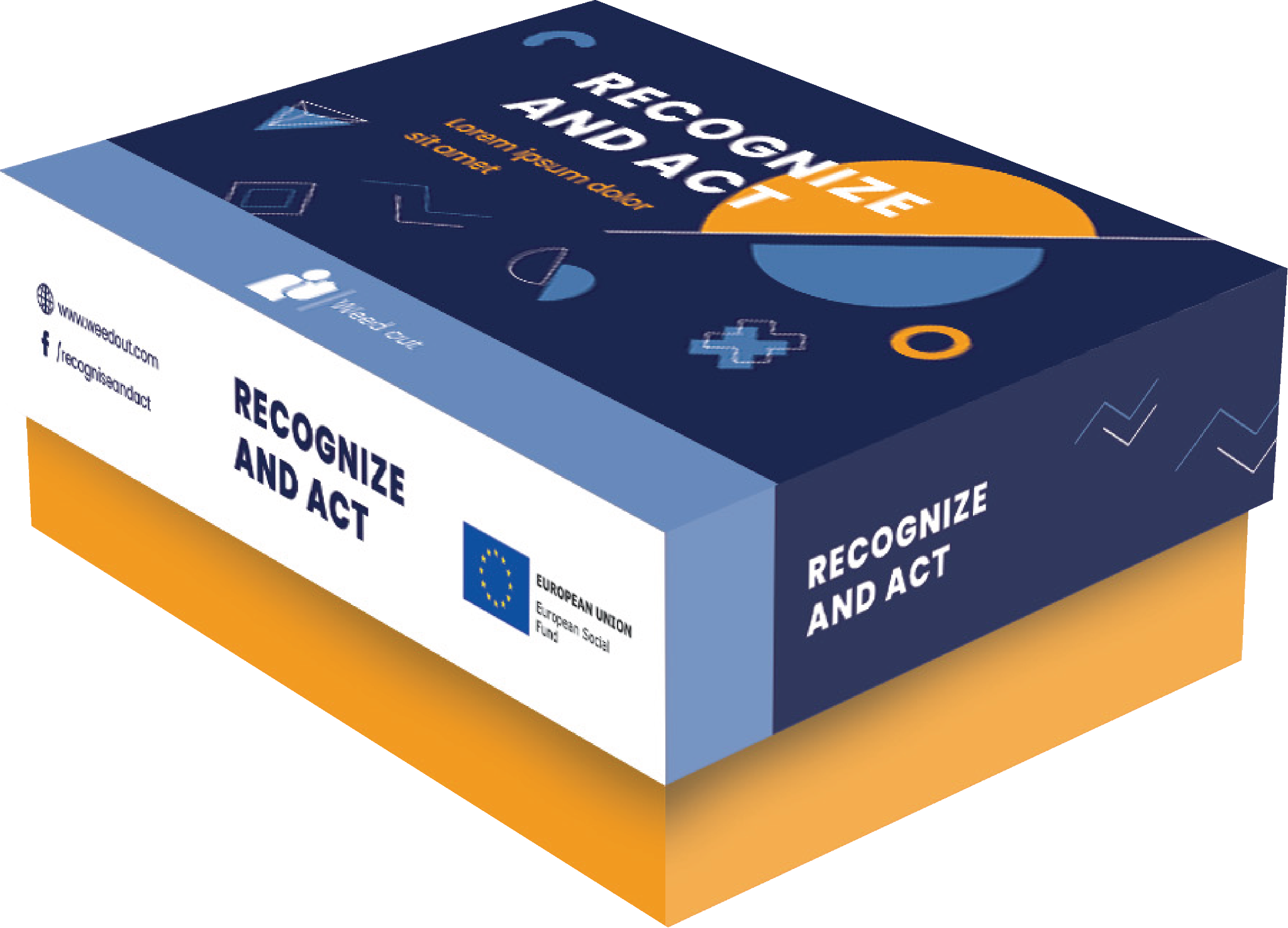 [Speaker Notes: DURAKS]
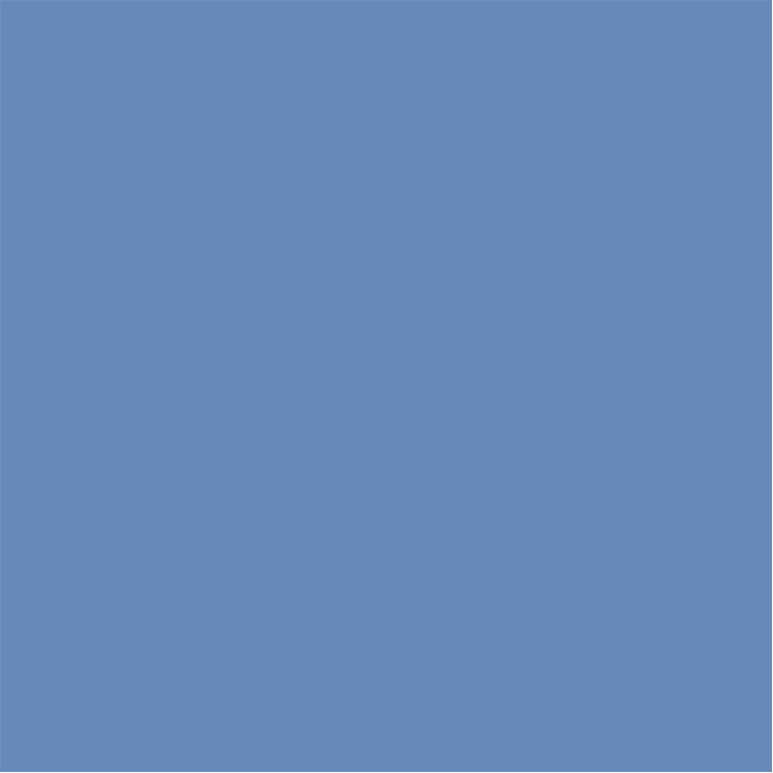 3. Modulis    ES un valstu instrumenti vardarbības darbavietā apkarošanai / juridiskais pamats
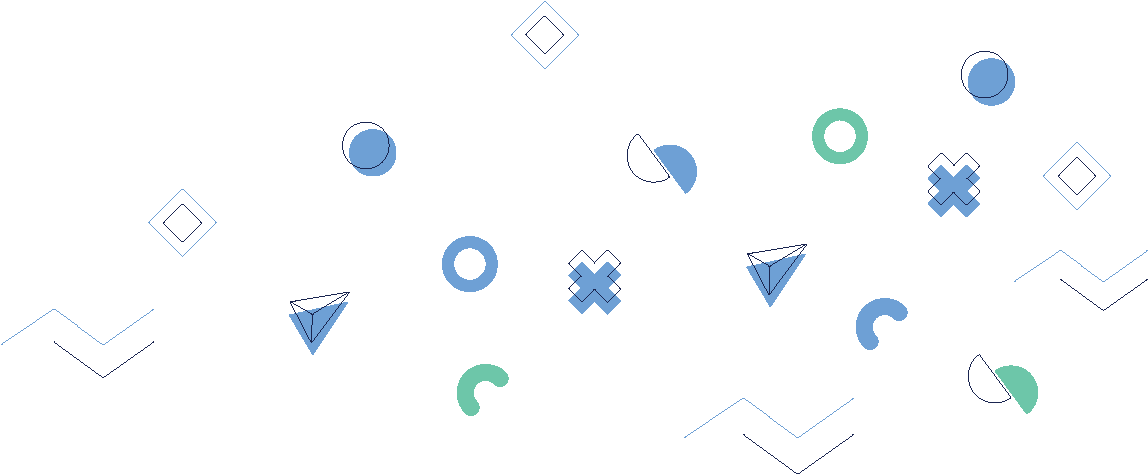 Sagatavošanās
Sagatavojiet ar vardarbību darbavietā saistītu problēmsituāciju kāršu komplektu. Katrai kārtij ir jāapraksta atšķirīgs scenārijs, kas potenciāli varētu notikt darba vietā.

Sadaliet spēlētājus nelielās grupās pa 3-4 cilvēkiem un sadaliet viņiem problēmsituāciju kārtis. Palūdziet spēlētājiem iepazīties ar savām kārtīm un apspriest aprakstīto scenāriju kopā ar savu grupu.
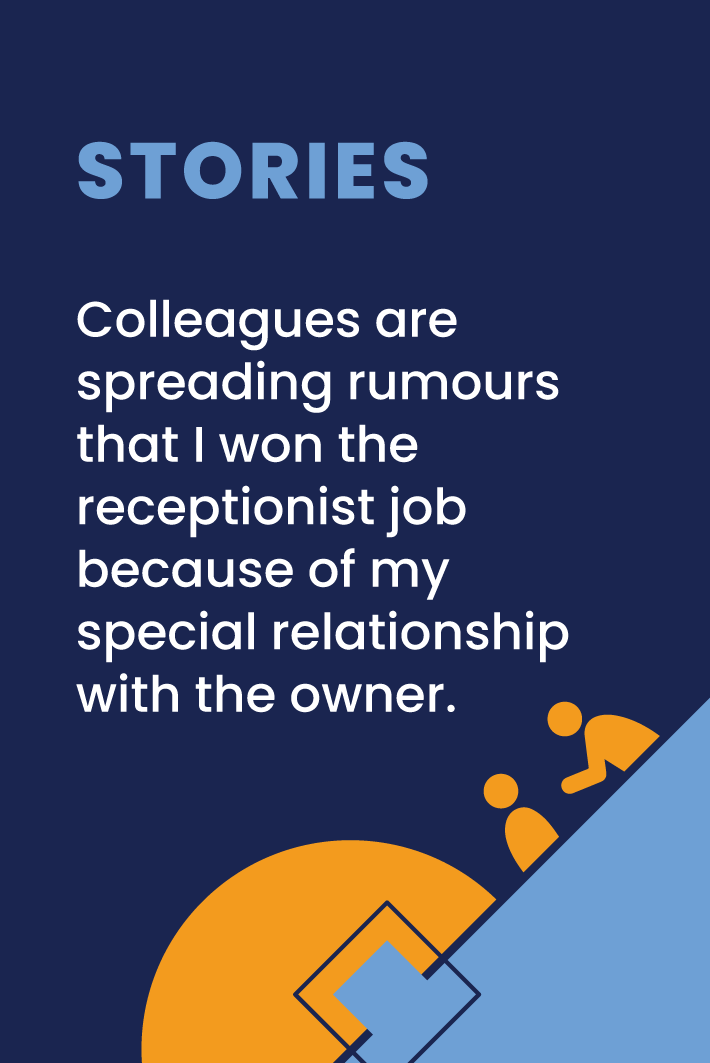 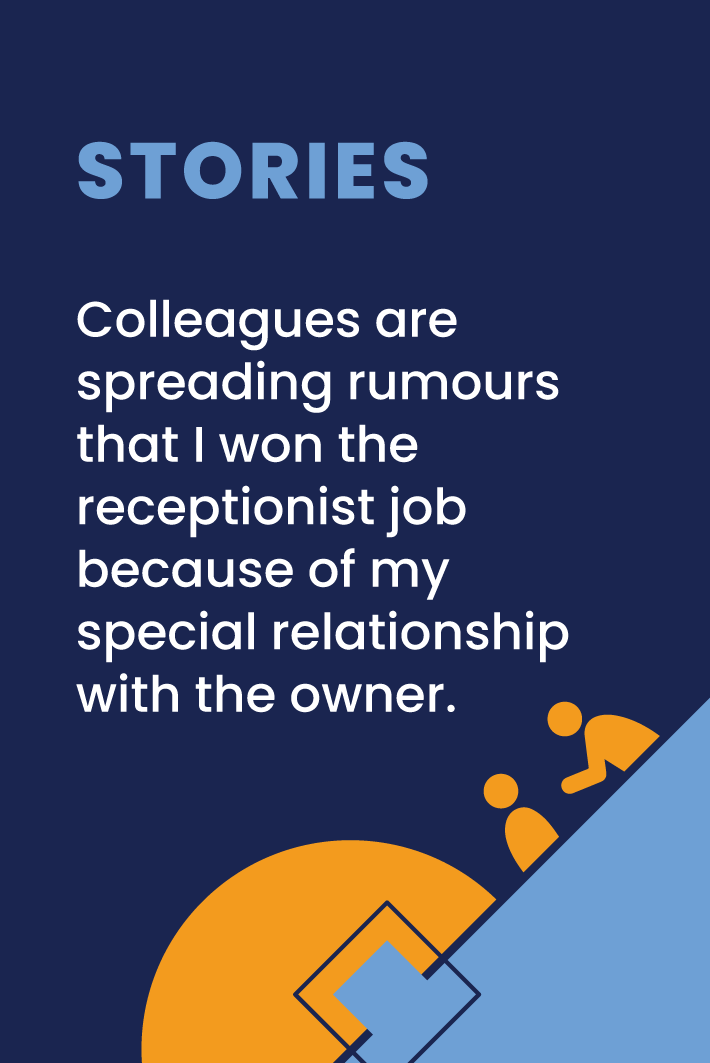 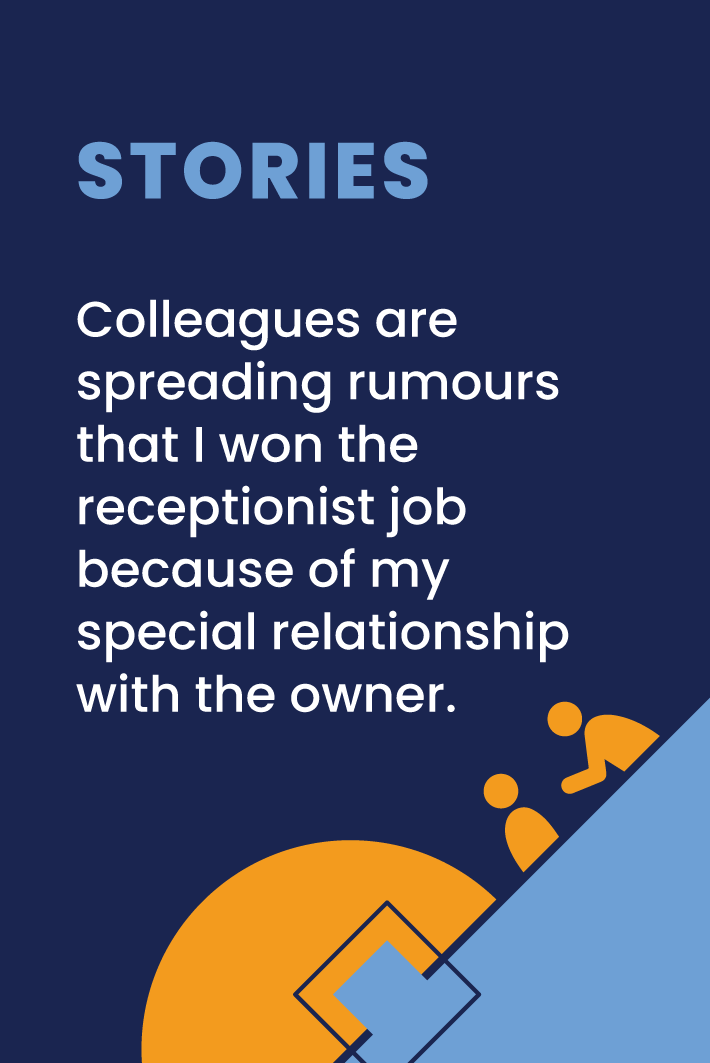 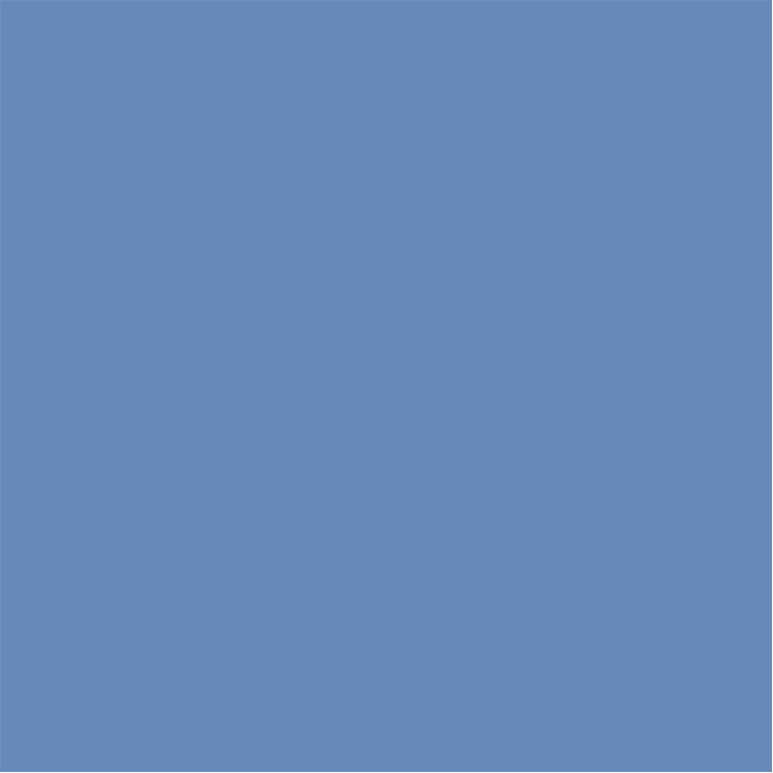 3. Modulis    ES un valstu instrumenti vardarbības darbavietā apkarošanai / juridiskais pamats
Spēle
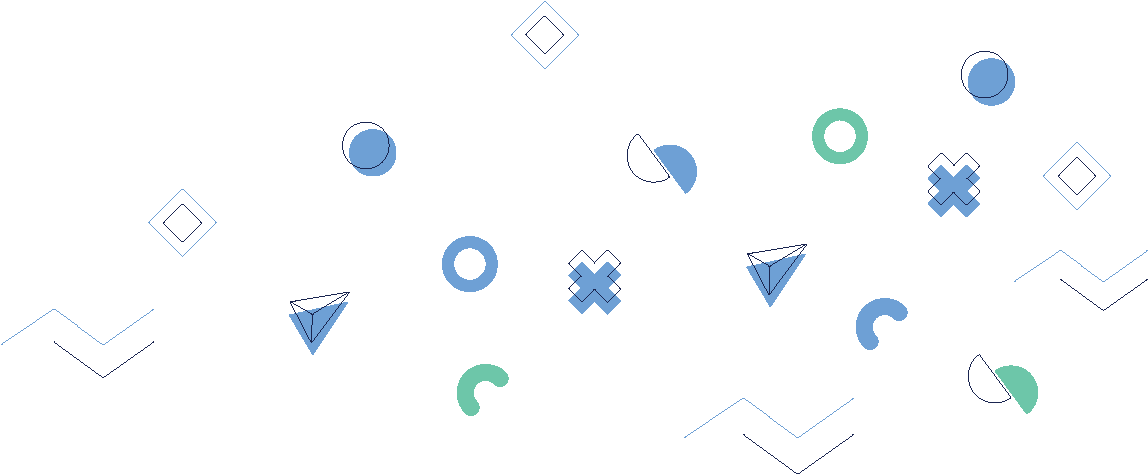 Mudiniet spēlētājus izmantot internetu un citus resursus, lai sīkāk izpētītu šo tematu un noteiktu, kādi dažāda veida noteikumi un normas var tikt pārkāpti aprakstītajā scenārijā. 

Atgādiniet spēlētājiem, ka viņiem jāmēģina domāt kritiski un plaši par dažādiem noteikumu veidiem, kas var būt saistīti ar uzņēmuma politiku, darba tiesību aktiem un cilvēktiesību konvencijām.
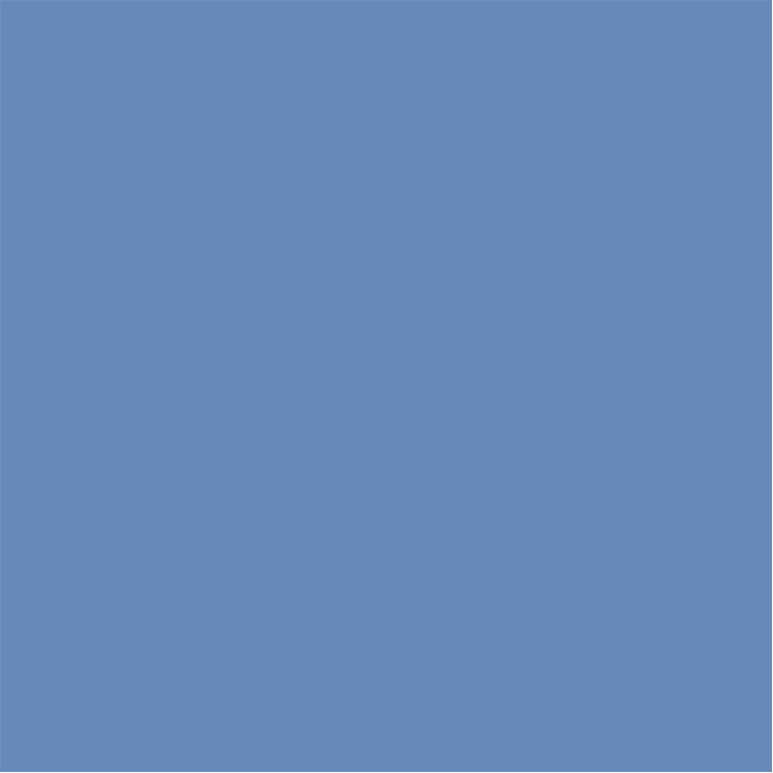 3. Modulis    ES un valstu instrumenti vardarbības darbavietā apkarošanai / juridiskais pamats
Spēle
Pēc tam, kad spēlētāji ir apsprieduši un izpētījuši savu problēmsituāciju, palūdziet katrai grupai dalīties savos secinājumos ar lielo grupu. 

Mudiniet dalībniekus izklāstīt savus secinājumus skaidrā un saistošā veidā, ja iespējams, izmantojot piemērus un situācijas no savas pieredzes.
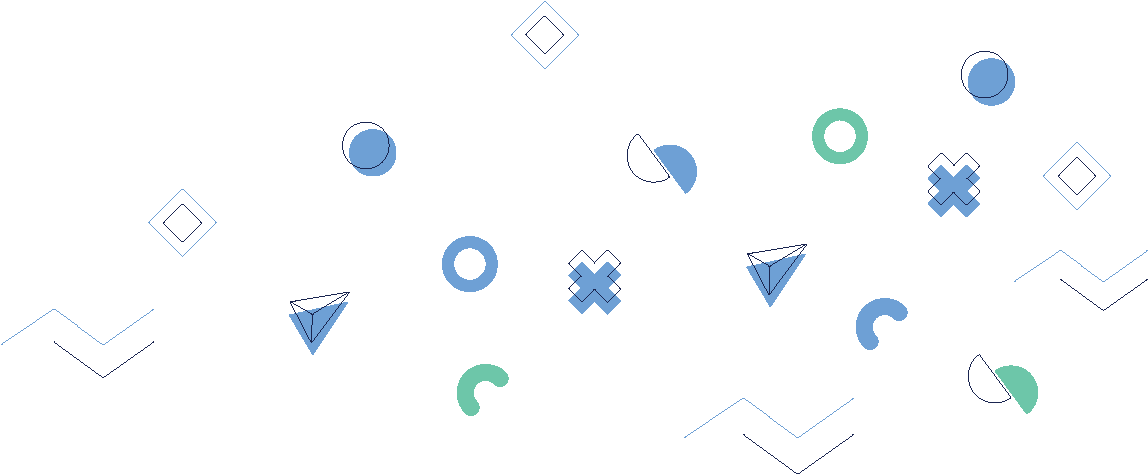 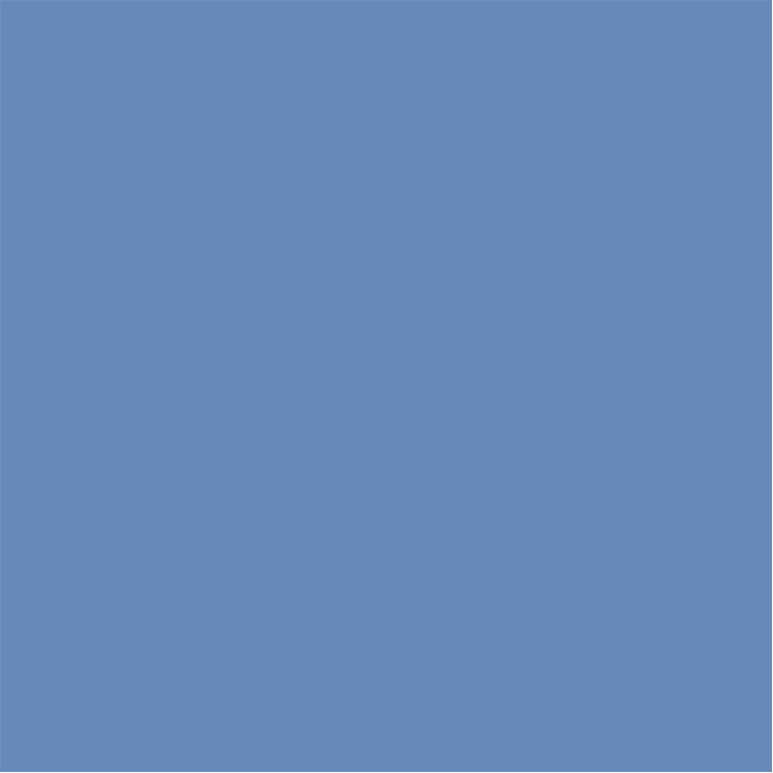 3. Modulis    ES un valstu instrumenti vardarbības darbavietā apkarošanai / juridiskais pamats
Spēles gaita un spēles beigas
Spēles gaitā izmantojiet problēmsituāciju kārtis, lai rosinātu diskusijas par noteikumiem un normām, kas var tikt pārkāpti darba vietā. 

Mudiniet spēlētājus kritiski domāt par to, kā dažādi vardarbības veidi darba vietā var būt pretrunā ar noteikumiem, un apsvērt šādu pārkāpumu iespējamās sekas.
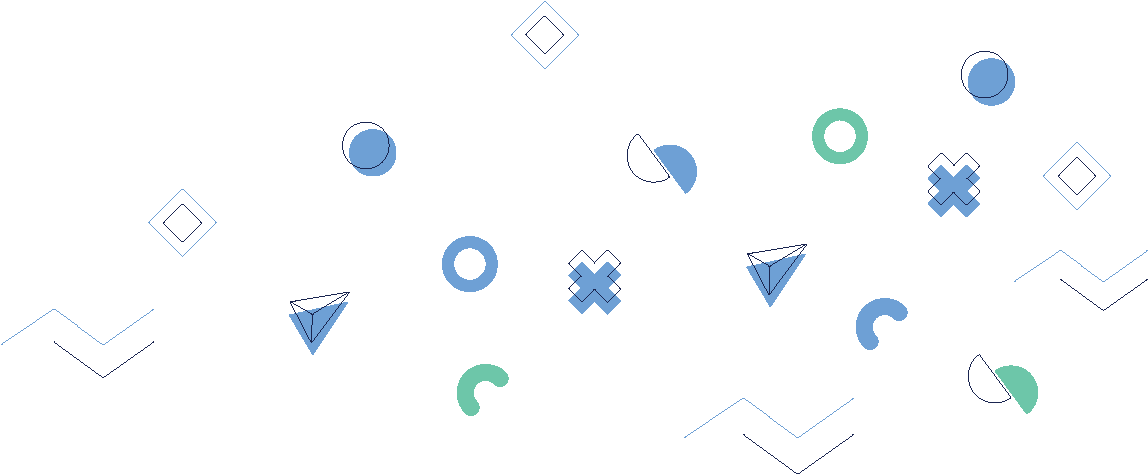 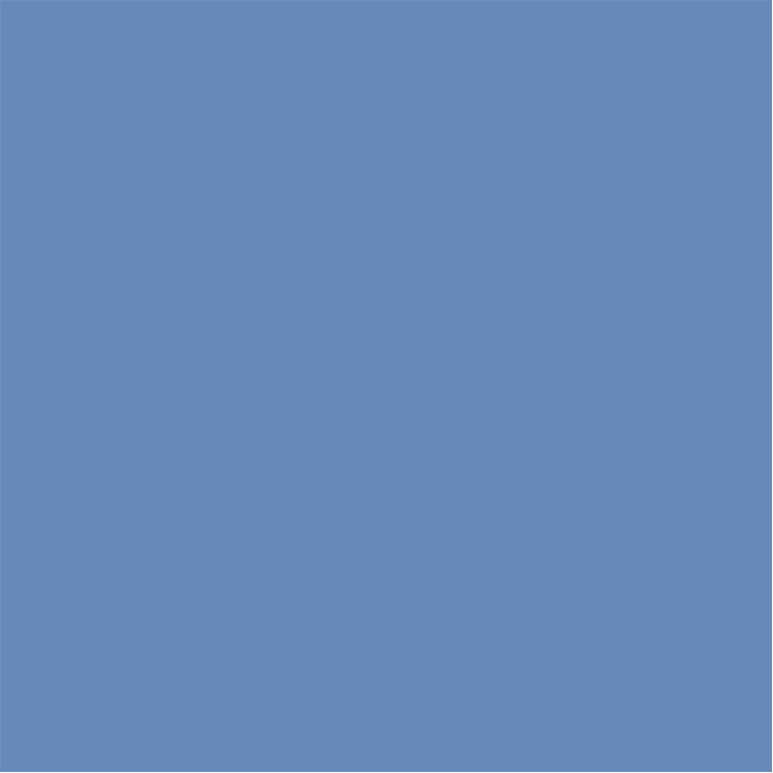 3. Modulis    ES un valstu instrumenti vardarbības darbavietā apkarošanai / juridiskais pamats
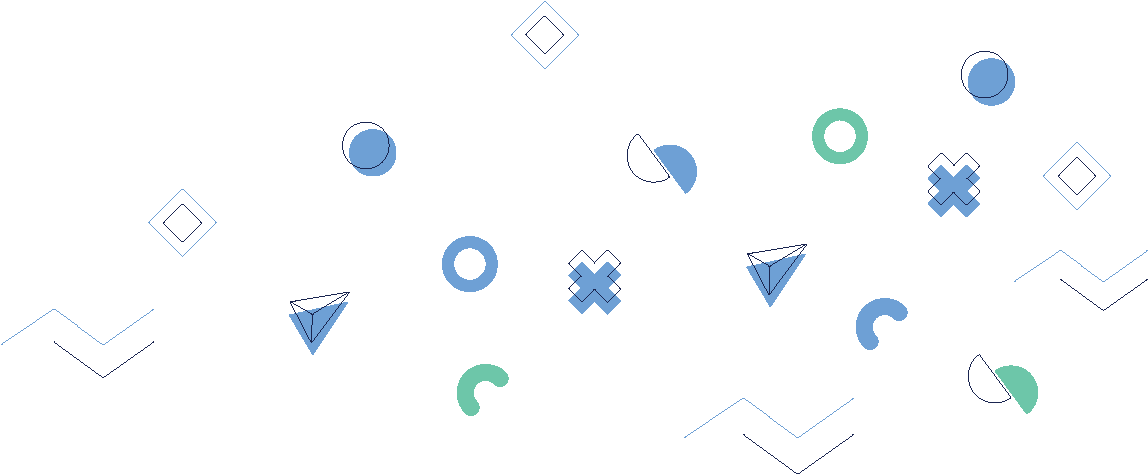 Spēles gaita un spēles beigas
Šādi izmantojot problēmsituāciju kārtis, jūs varat mudināt spēlētājus analizēt, kādi noteikumi un normas var tikt pārkāpti dažādos vardarbības darba vietā scenārijos. 

Turklāt varat mudināt viņus kritiski domāt par šādu pārkāpumu iespējamām sekām un apsvērt, ko viņi paši var darīt, lai veicinātu drošu un atbalstošu darba vidi.
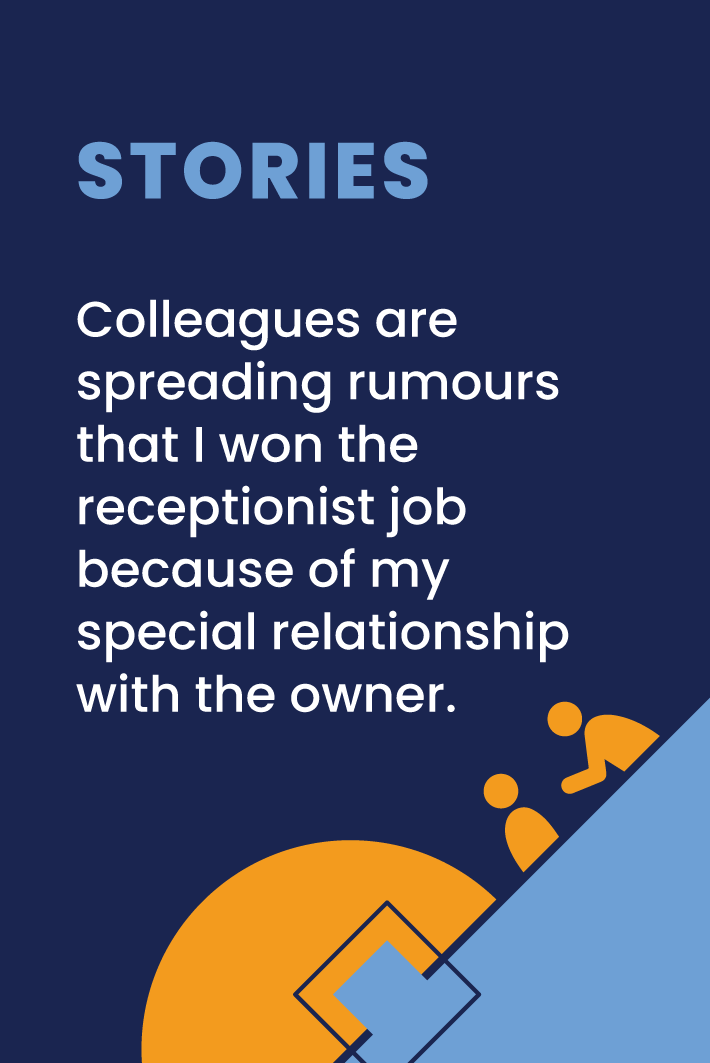 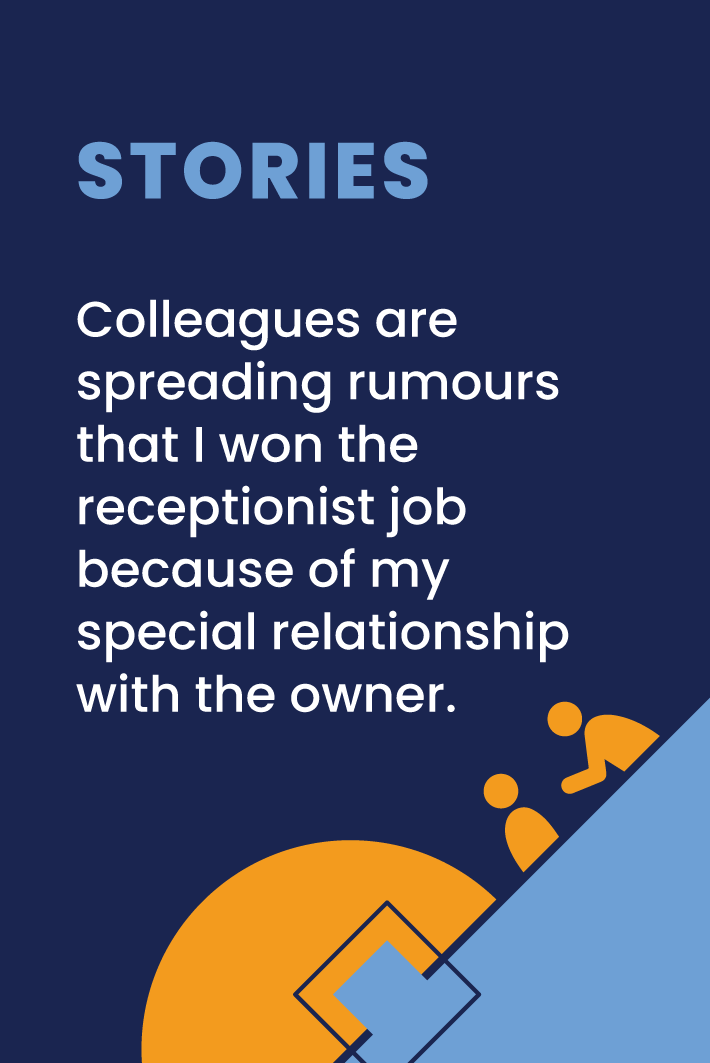 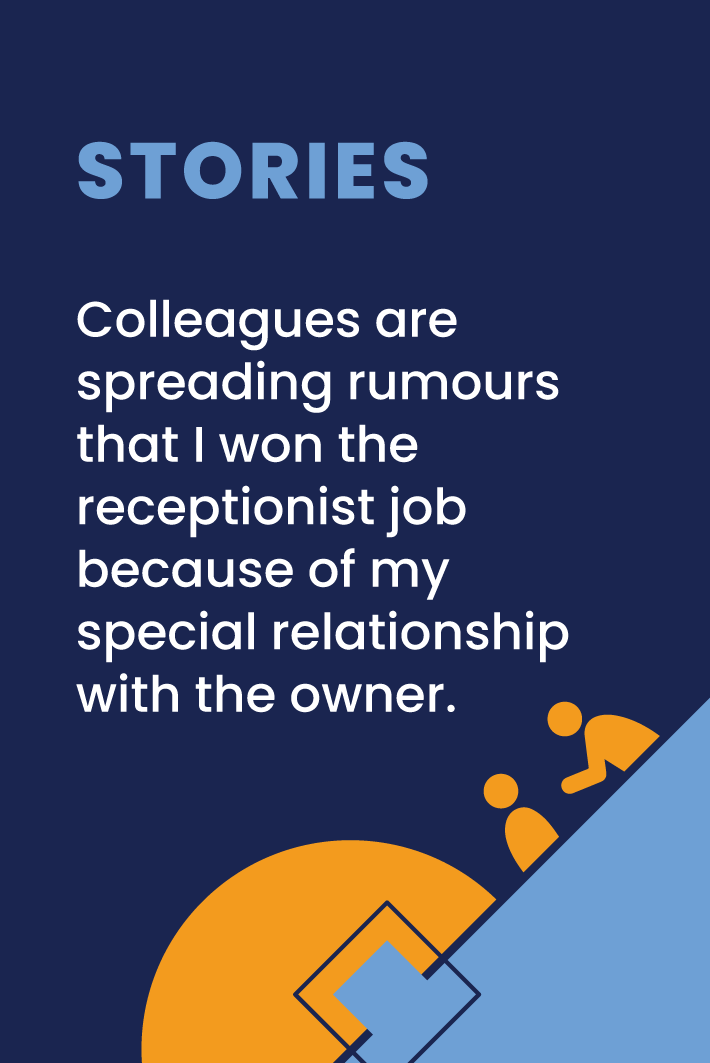 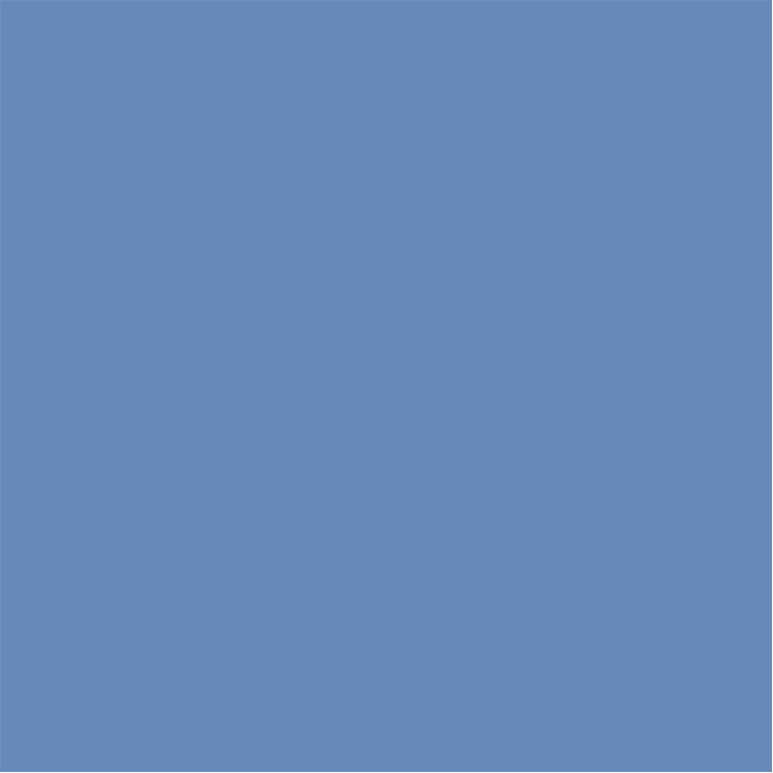 3. Modulis    ES un valstu instrumenti vardarbības darbavietā apkarošanai / juridiskais pamats
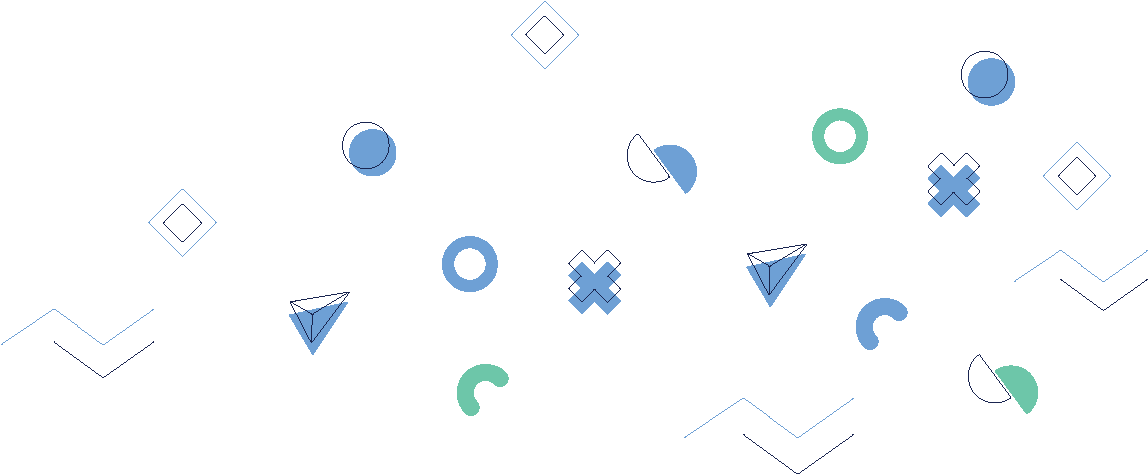 Jautājumi pēc spēles
Kādas ir galvenās atziņas, ko guvāt no šīs spēles?
Kā pēc spēles un dažādu uz ES un valstu instrumentiem balstītu risinājumu apspriešanas ir mainījusies jūsu attieksme pret vardarbību darbavietā?
Vai varat dalīties ar kādu konkrētu secinājumu, ko izdarījāt no spēles par ES un valstu instrumentu efektivitāti, risinot mobinga un vardarbības problēmas darbavietā?
Kā jūs plānojat izmantot šajā spēlē iegūtās zināšanas un atziņas ikdienas darbā HORECA nozarē?
Vai varat aprakstīt situāciju no spēles, kurā uz risinājumu balstīti instrumenti jūs pārsteidza vai mainīja jūsu iepriekšējos uzskatus par to, kā būtu jārīkojas?
Vai, jūsuprāt, ir kādi trūkumi vai jomas, kas būtu jāuzlabo ES un valstu likumdošanas bāzē, lai risinātu vardarbības darba vietā problēmu? Kā tās varētu novērst?
Kā, jūsuprāt, informētība un izpratne par ES un valstu juridisko pamatu var veicināt drošāku un iekļaujošāku darba vidi?
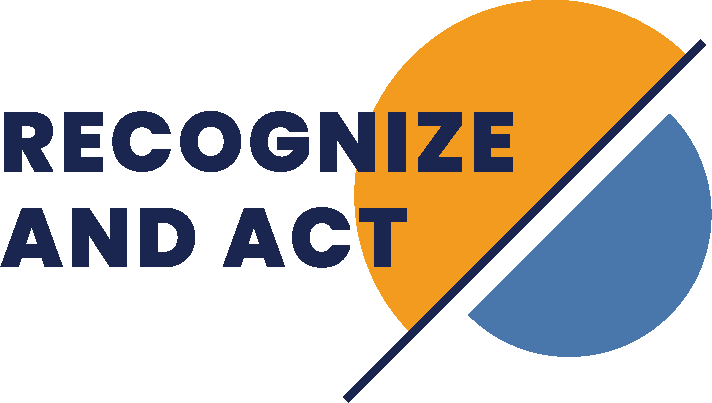 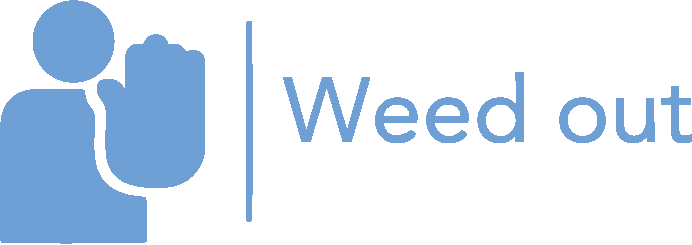 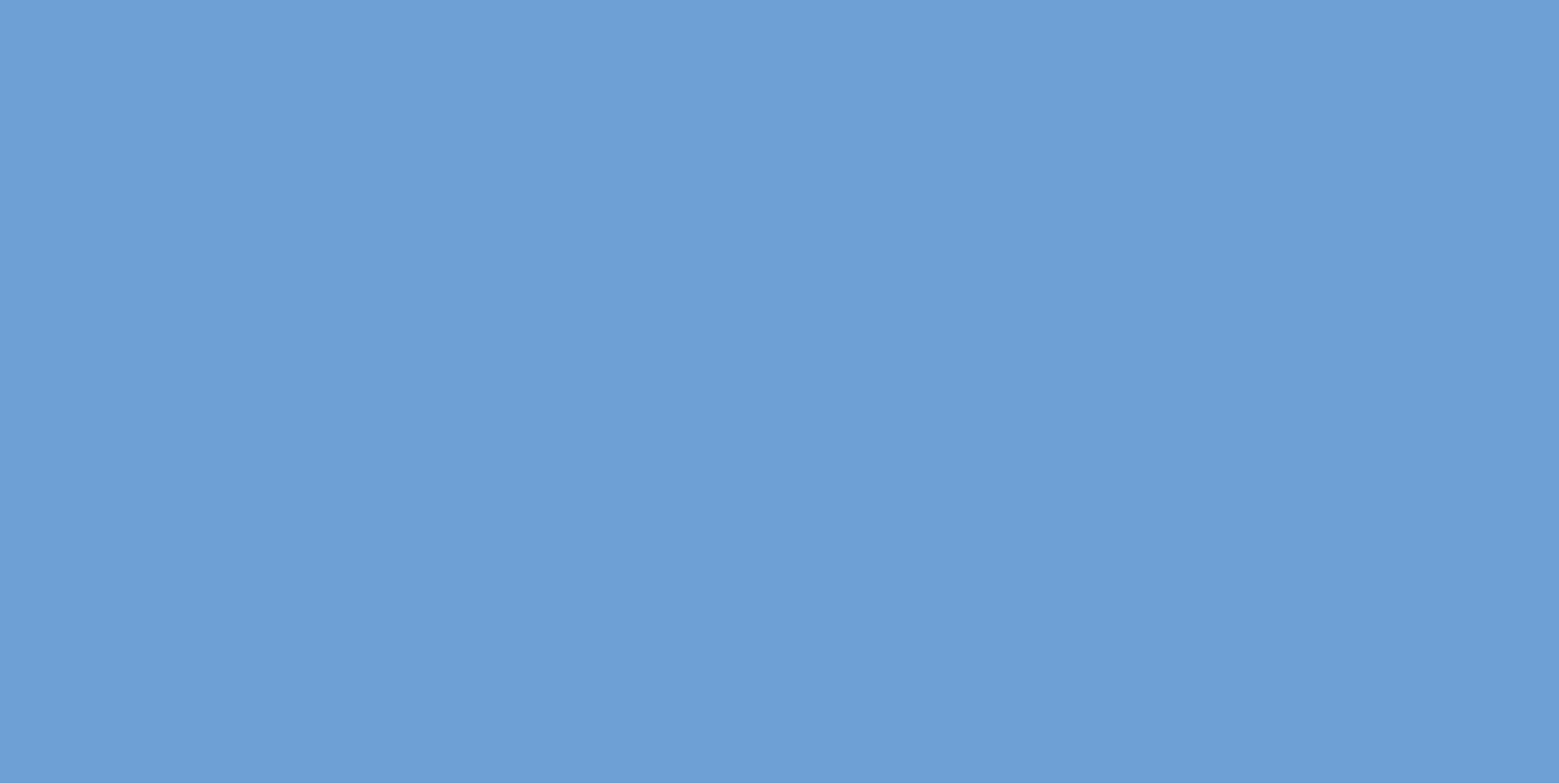 4. Modulis 
Dzimumu līdztiesības apsvērumi un starpkultūru vadība izpratnei par vardarbību darbavietā
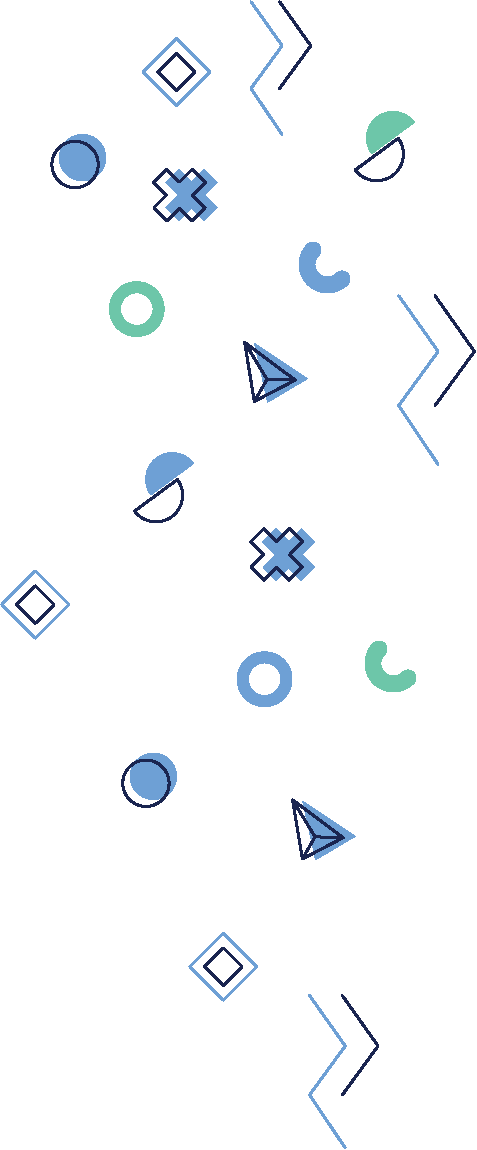 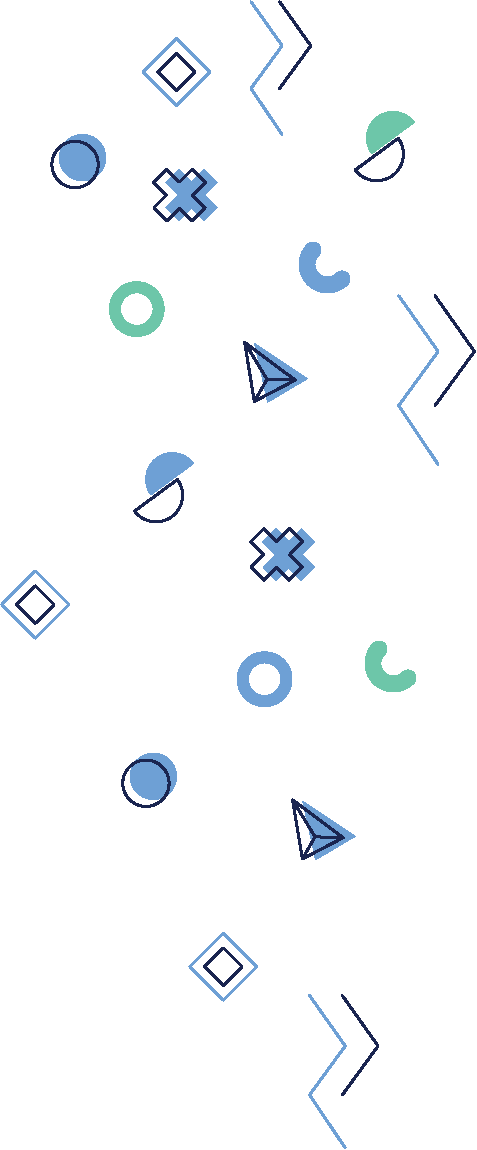 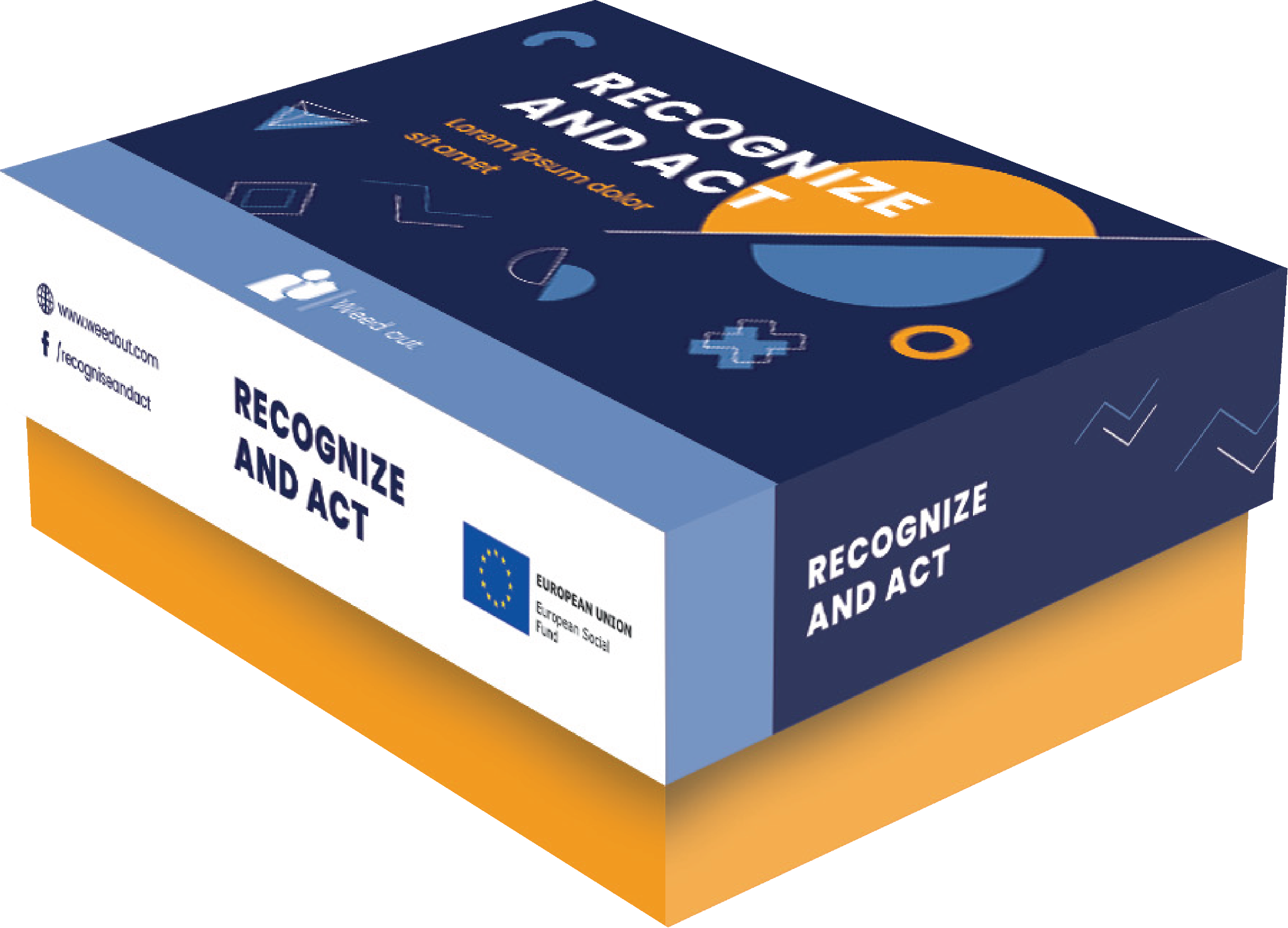 [Speaker Notes: DURAKS]
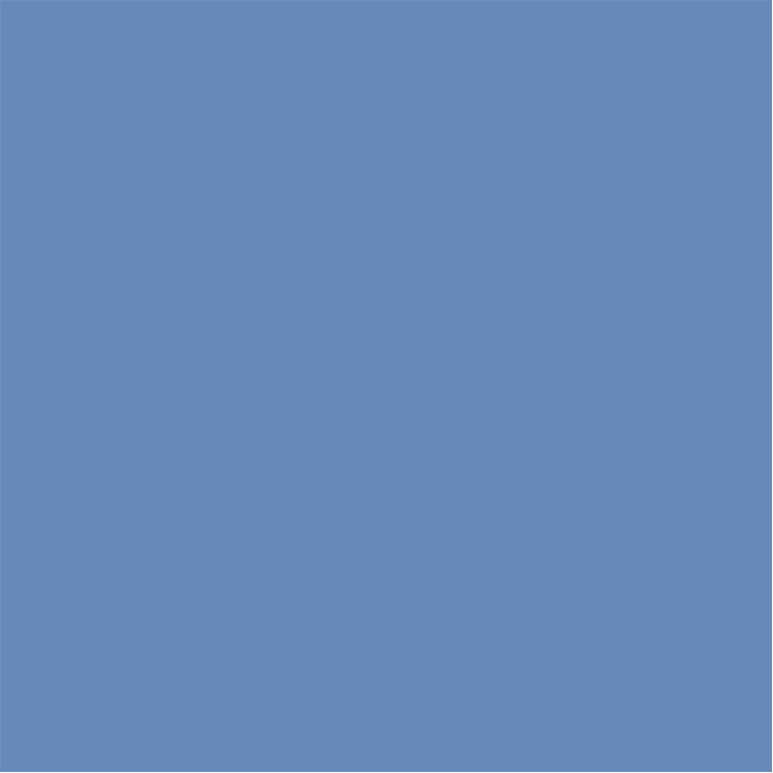 4. Modulis    Dzimumu līdztiesības apsvērumi un starpkultūru vadība 
     izpratnei par vardarbību darbavietā
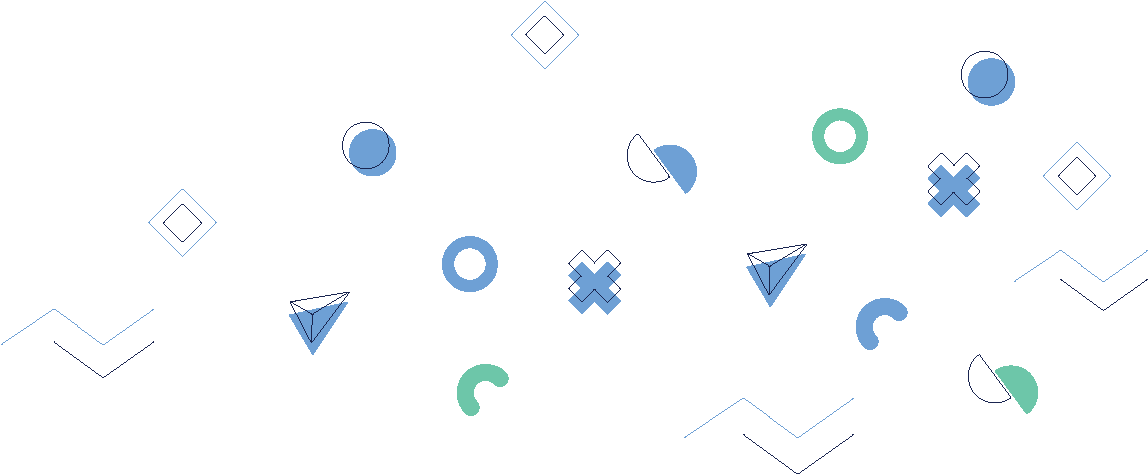 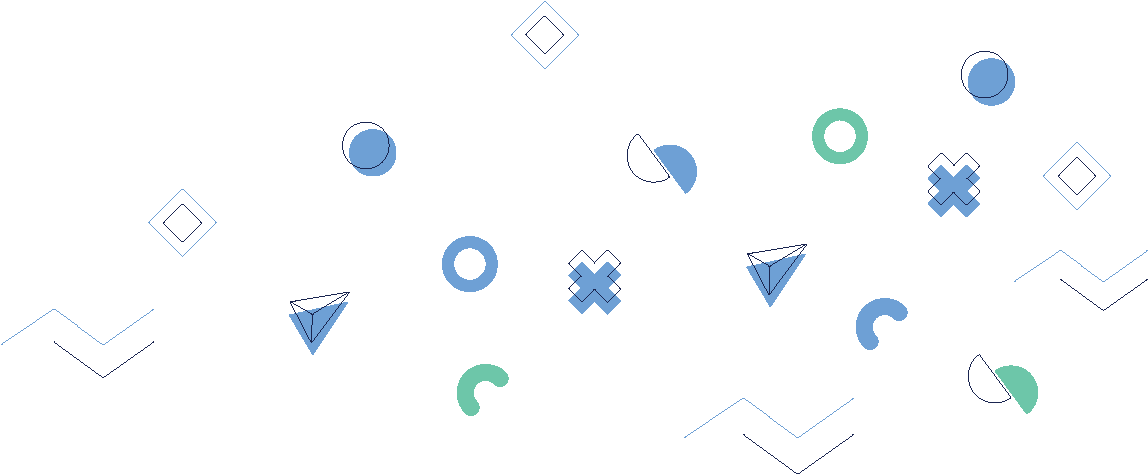 Sagatavošanās
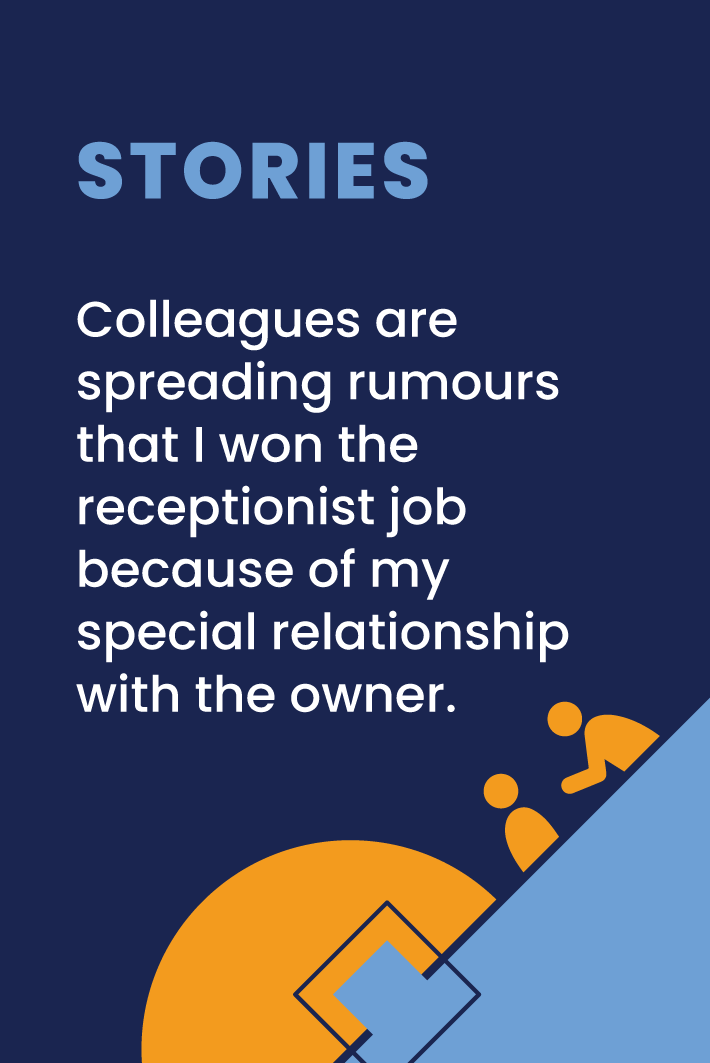 Sagatavojiet problēmsituāciju kāršu komplektu, kas saistīts ar ar vardarbību darbavietā, ietverot scenārijus, kas saistīti ar dzimumu līdztiesības un kultūras apsvērumiem. 
Piemēram, kārtī var būt aprakstīta situācija, kurā darbiniece ir pakļauta nevēlamai seksuāla rakstura uzvedībai no kolēģa vīrieša puses, vai situācija, kurā minoritātes darbinieks ir pakļauts rasistiskiem komentāriem no priekšnieka puses.
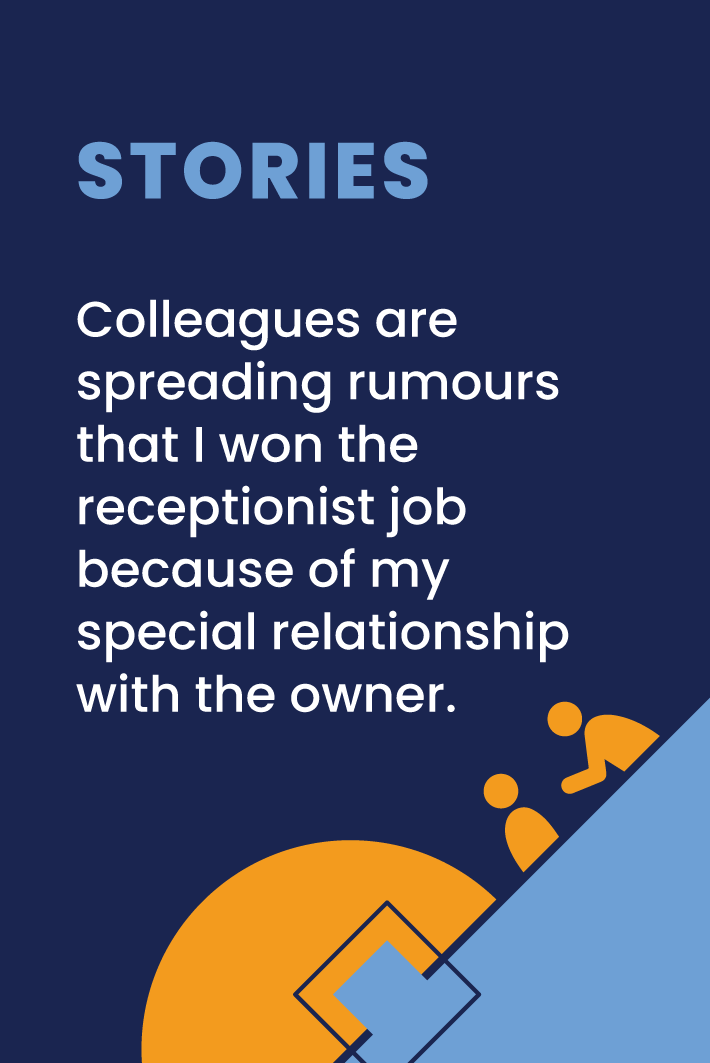 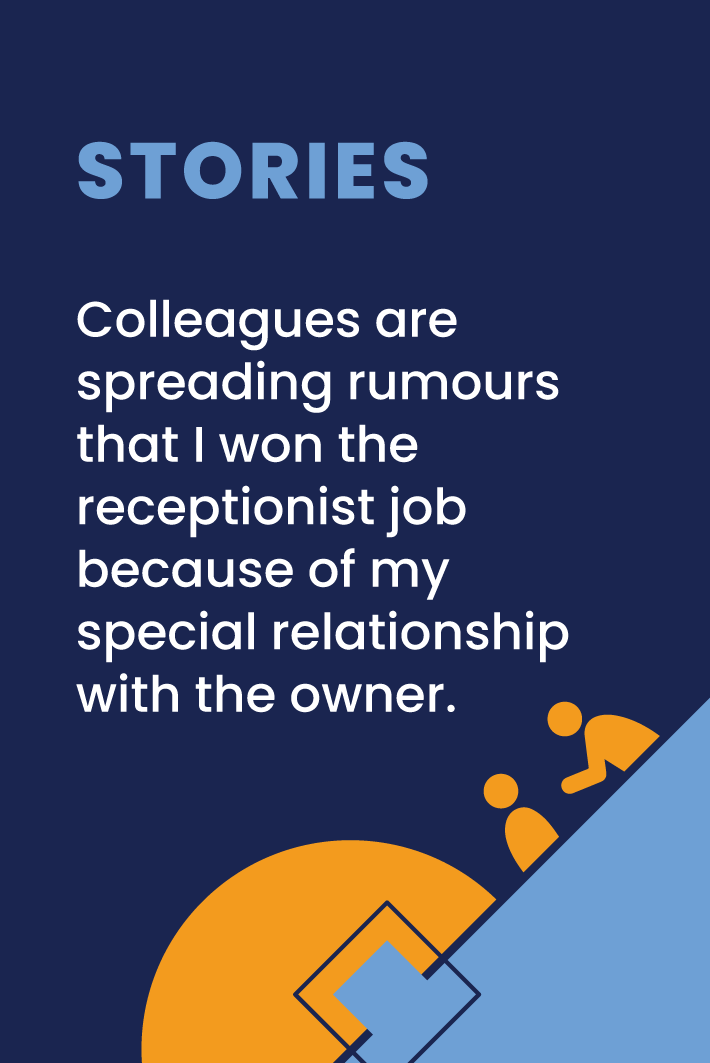 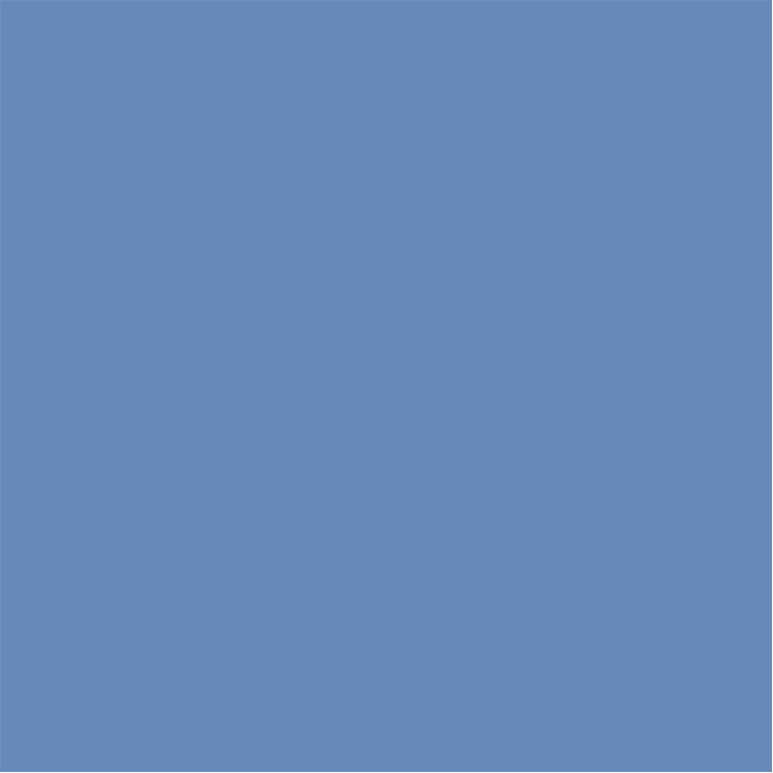 4. Modulis    Dzimumu līdztiesības apsvērumi un starpkultūru vadība 
     izpratnei par vardarbību darbavietā
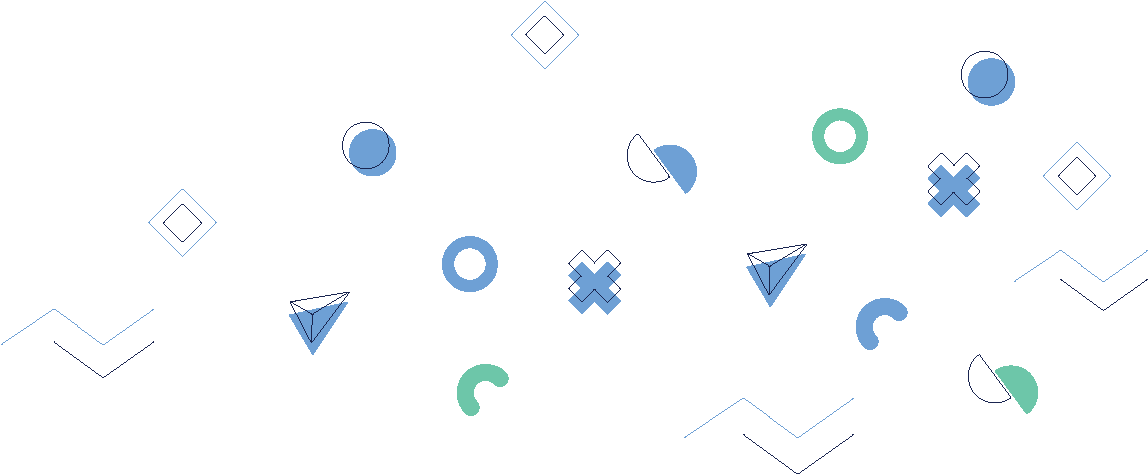 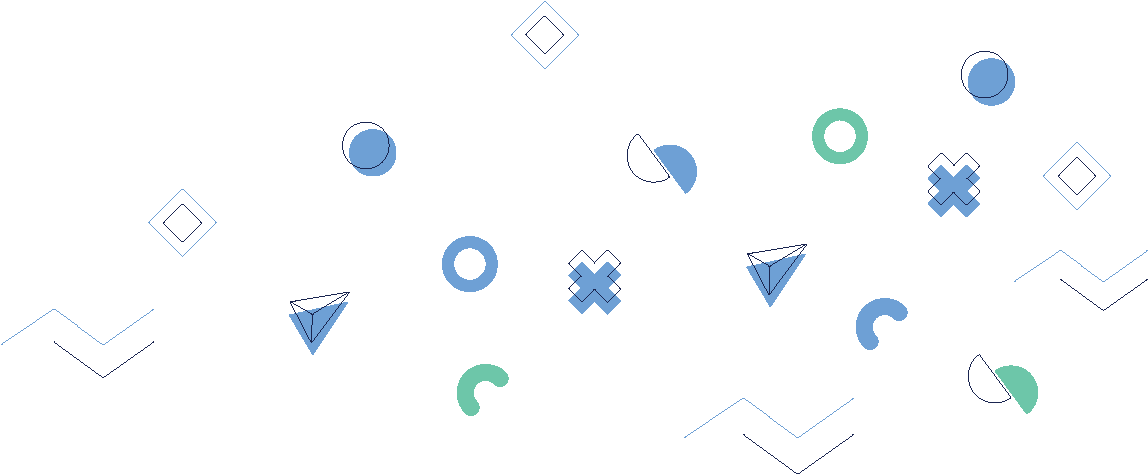 Spēle
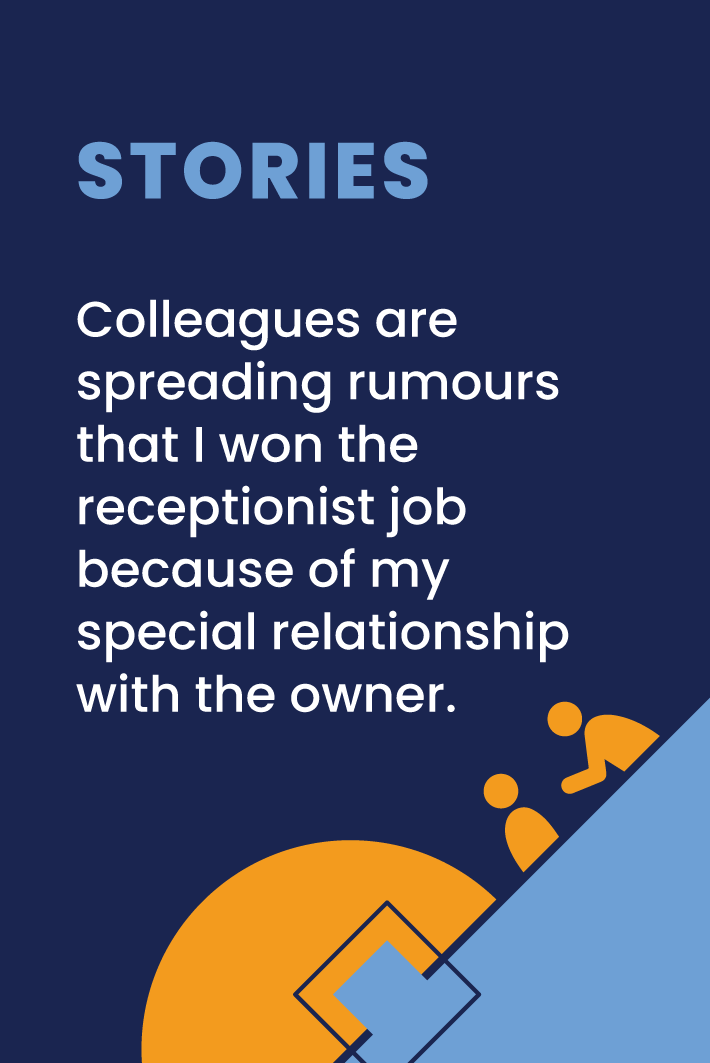 Sadaliet spēlētājus nelielās grupās pa 3-4 cilvēkiem un sadaliet viņiem problēmsituāciju kārtis.
Palūdziet spēlētājiem izlasīt savas kārtis un kopā ar grupu apspriest kārtī aprakstīto scenāriju, pievēršot īpašu uzmanību iespējamiem dzimumu līdztiesības vai kultūras apsvērumiem.
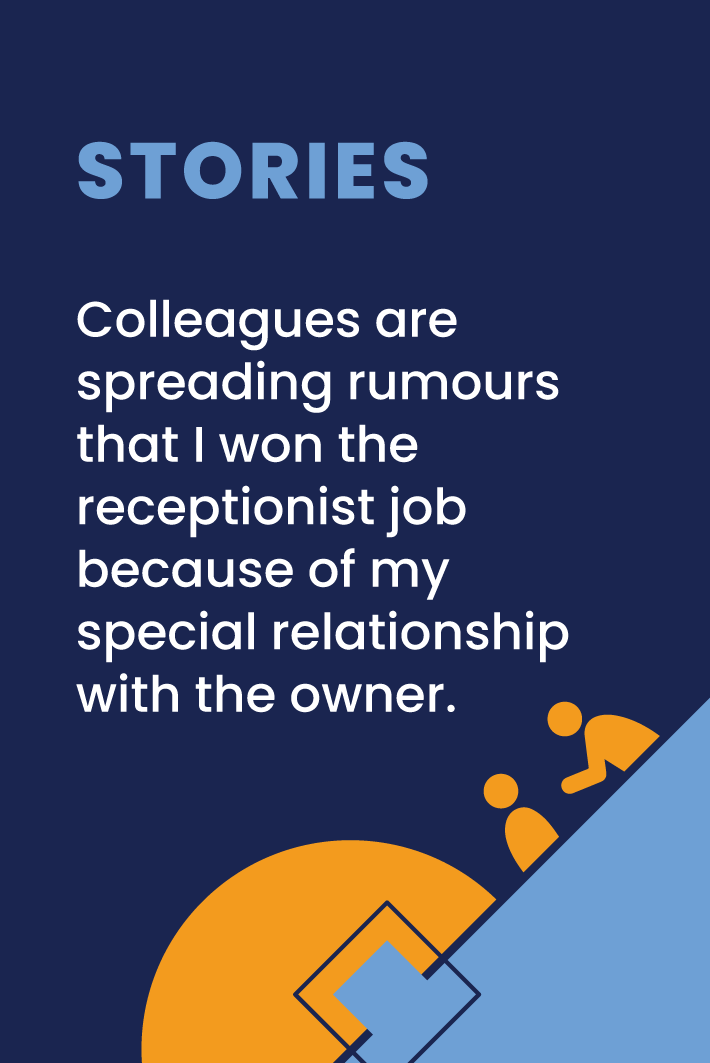 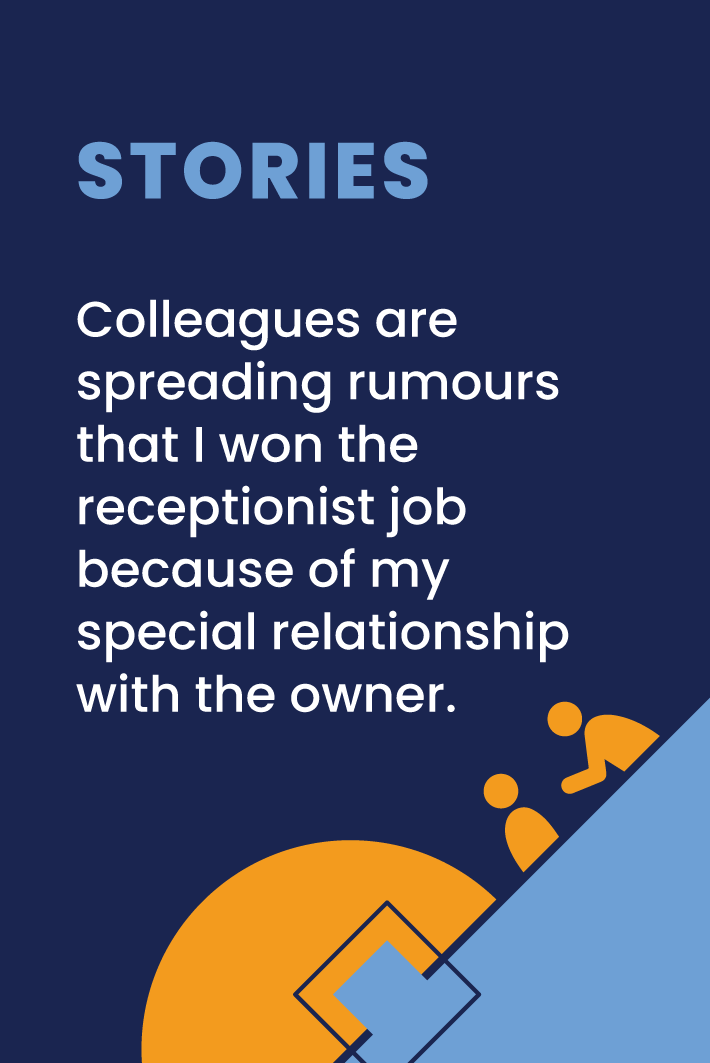 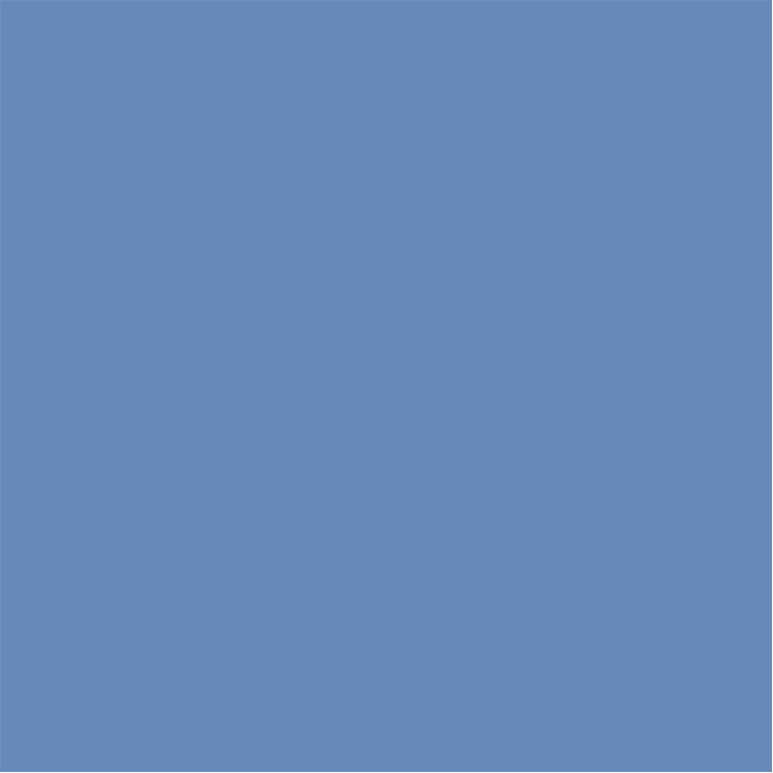 4. Modulis    Dzimumu līdztiesības apsvērumi un starpkultūru vadība 
     izpratnei par vardarbību darbavietā
Spēle
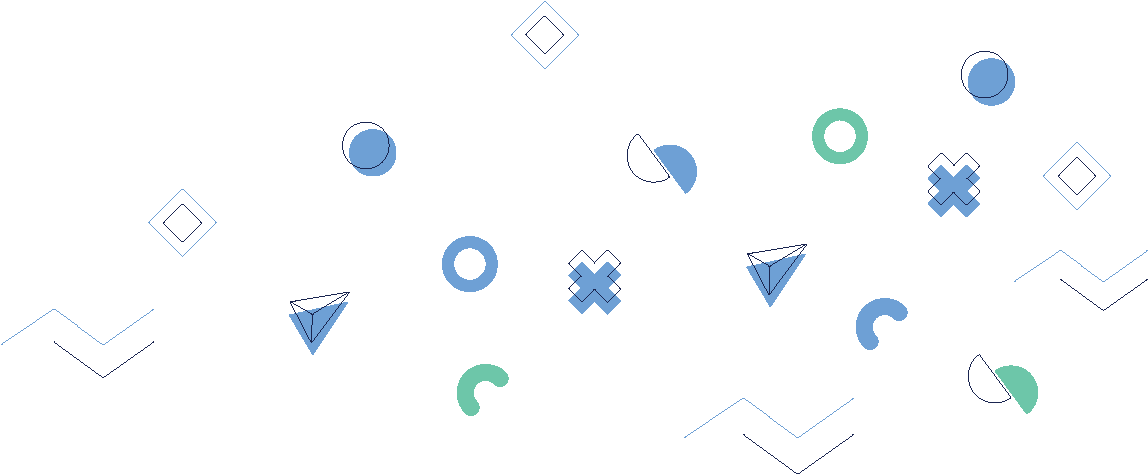 Mudiniet spēlētājus izmantot internetu un citus resursus, lai sīkāk izpētītu šo tematu un noteiktu stratēģijas aprakstītās problēmas risināšanai, ņemot vērā dzimumu līdztiesības un kultūras apsvērumus. 

Atgādiniet, ka dalībniekiem ir jāmēģina kritiski un plaši domāt par to, kā dzimumu līdztiesība un kultūras dinamika var ietekmēt vardarbību darbavietā un kā šīs situācijas var konstruktīvi risināt.
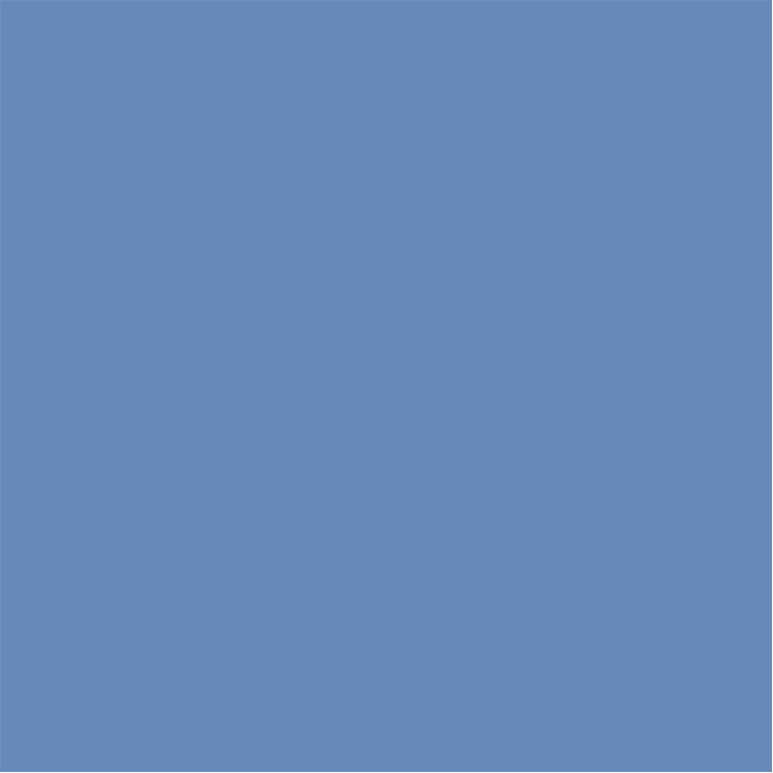 4. Modulis    Dzimumu līdztiesības apsvērumi un starpkultūru vadība 
     izpratnei par vardarbību darbavietā
Spēles gaita un spēles beigas
Pēc tam, kad spēlētāji ir apsprieduši un izpētījuši savu problēmsituāciju, palūdziet katrai grupai dalīties ar saviem secinājumos lielajā grupā.

Mudiniet spēlētājus kritiski domāt par to, kā dažādi vardarbības veidi darbavietā var ietekmēt dažādas dzimumu un kultūras grupas, un pārdomāt šo apsvērumu ignorēšanas vai nepareizas risināšanas sekas.
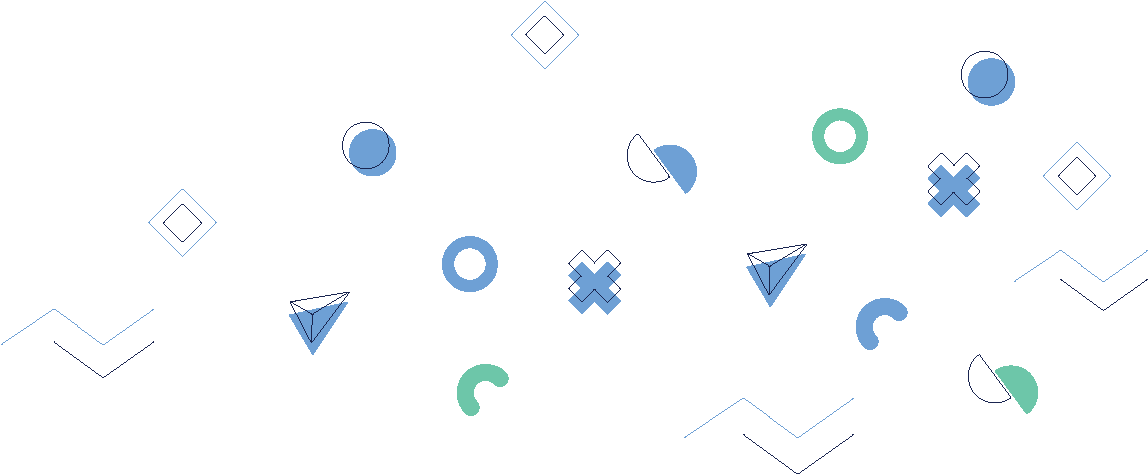 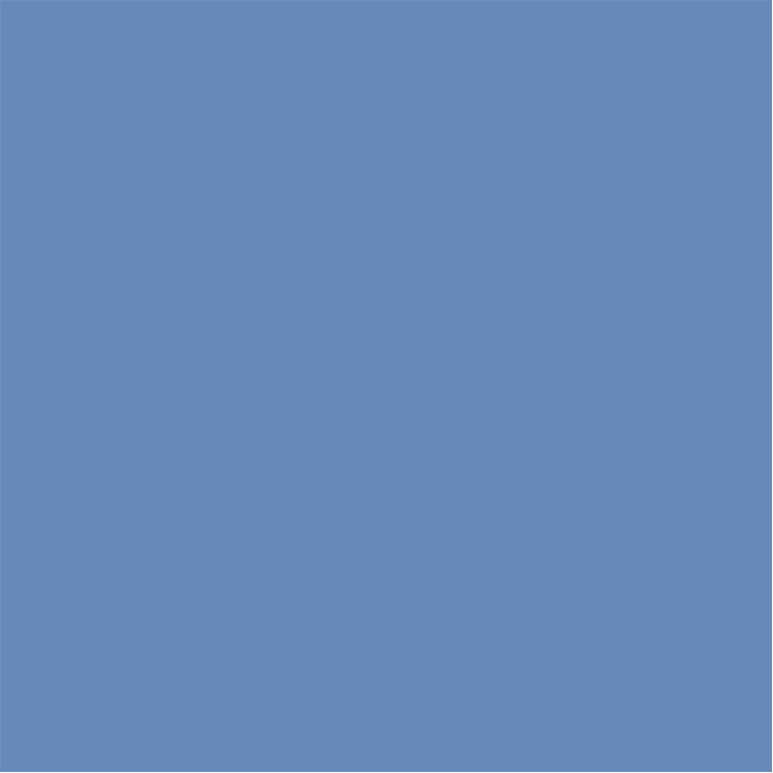 4. Modulis    Dzimumu līdztiesības apsvērumi un starpkultūru vadība 
     izpratnei par vardarbību darbavietā
Spēles gaita un spēles beigas
Šādi izmantojot problēmsituāciju kārtis, jūs varat mācīt spēlētājiem par vardarbības darbavietā dzimumu līdztiesības un kultūras apsvērumiem un pievērsties to risināšanai konstruktīvā un iekļaujošā veidā. 

Turklāt varat mudināt viņus kritiski domāt par to, kā radīt drošu un atbalstošu darba vidi, kurā tiek ņemtas vērā visu darbinieku unikālās vajadzības un perspektīvas.
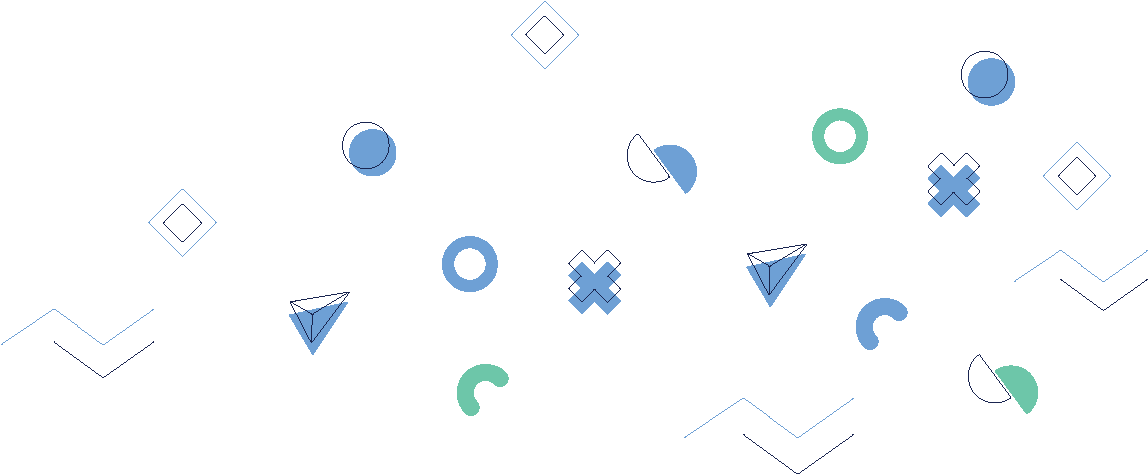 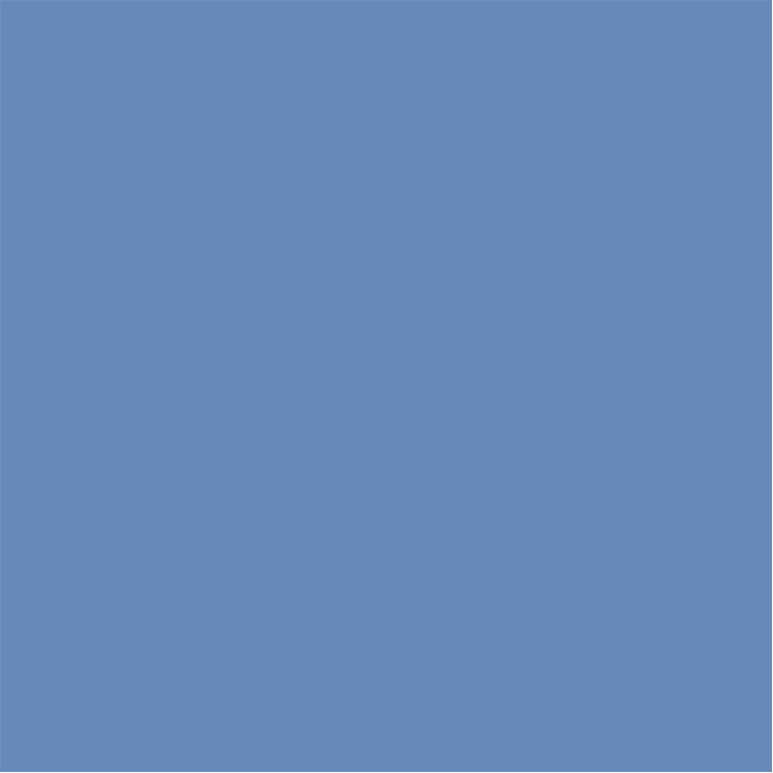 4. Modulis    Dzimumu līdztiesības apsvērumi un starpkultūru vadība 
     izpratnei par vardarbību darbavietā
Jautājumi pēc spēles
Kā pēc spēles ir mainījusies jūsu izpratne par dzimumu līdztiesības un kultūras faktoru lomu saistībā ar vardarbību darbavietā?
Vai varat dalīties ar kādu konkrētu atziņu vai ieskatu par dzimumu līdztiesības apsvērumiem vai starpkultūru vadību saistībā ar mobingu vai vardarbību darbavietā?
Ar kādiem izaicinājumiem saskārāties, mēģinot risināt problēmsituācijas, raugoties no dažādu dzimumu un kultūru perspektīvas? Kā jums izdevās šos izaicinājumus pārvarēt?
Kā, jūsuprāt, dzimuma un kultūras faktoru ņemšana vērā var palīdzēt novērst, identificēt un pārvaldīt vardarbības gadījumus jūsu darbavietāHORECA nozarē?
Vai varat aprakstīt kādu situāciju no spēles, kurā dzimumu līdztiesības vai kultūras faktoru ņemšana vērā ir novedusi pie efektīvāka vai iekļaujošāka risinājuma?
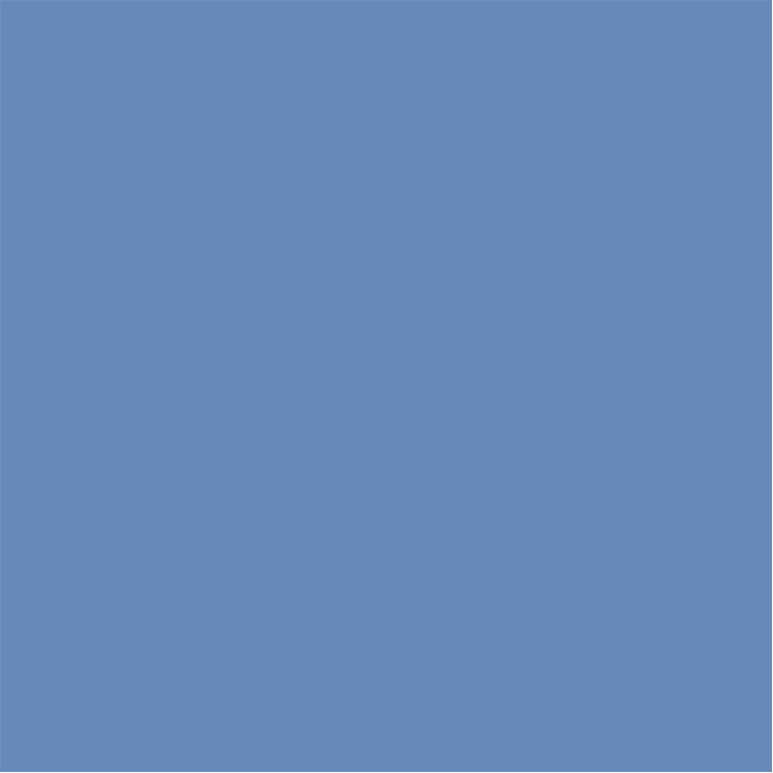 4. Modulis    Dzimumu līdztiesības apsvērumi un starpkultūru vadība 
     izpratnei par vardarbību darbavietā
Jautājumi pēc spēles
Kuras stratēģijas vai prakse, ko uzzinājāt no spēles, varētu palīdzēt veicināt iekļaujošāku un cieņpilnāku darba vidi dažādu dzimumu un kultūru pārstāvjiem?
Vai ir kādi papildu ar dzimumu vai kultūru saistītie faktori, kas, jūsuprāt, būtu jāņem vērā, risinot vardarbības problēmu darbavietā? Kā šos faktorus varētu integrēt esošajā politikā vai praksē?
Kā jūs plānojat izmantot gūtās atziņas un idejas no šīs spēles, lai risinātu vardarbības problēmas darbavietā, vienlaikus ņemot vērā dzimumu līdztiesības un kultūras faktorus savā ikdienas darbā?
Kādā veidā šī  spēle palīdzēja jums attīstīt empātiju un izpratni par dažādu dzimumu un kultūru cilvēkiem, kuri var saskarties ar vardarbību darbavietā?
Kā, jūsuprāt, varētu mainīties jūsu darbavietas kultūra, iekļaujot dzimumu līdztiesības un starpkultūru apsvērumus, risinot ar vardarbību darbavietā saistītos jautājumus?
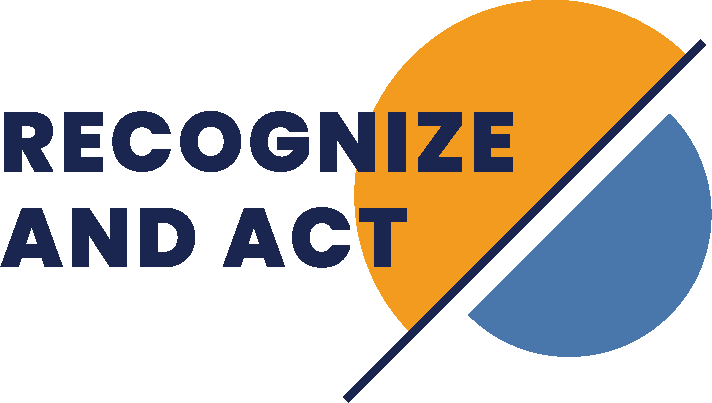 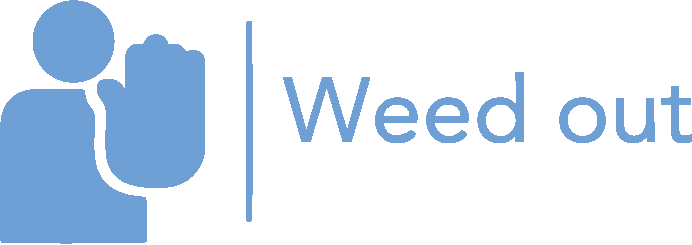 5. Modulis 
Organizatoriskie faktori, kas saistīti ar dažāda veida vardarbību
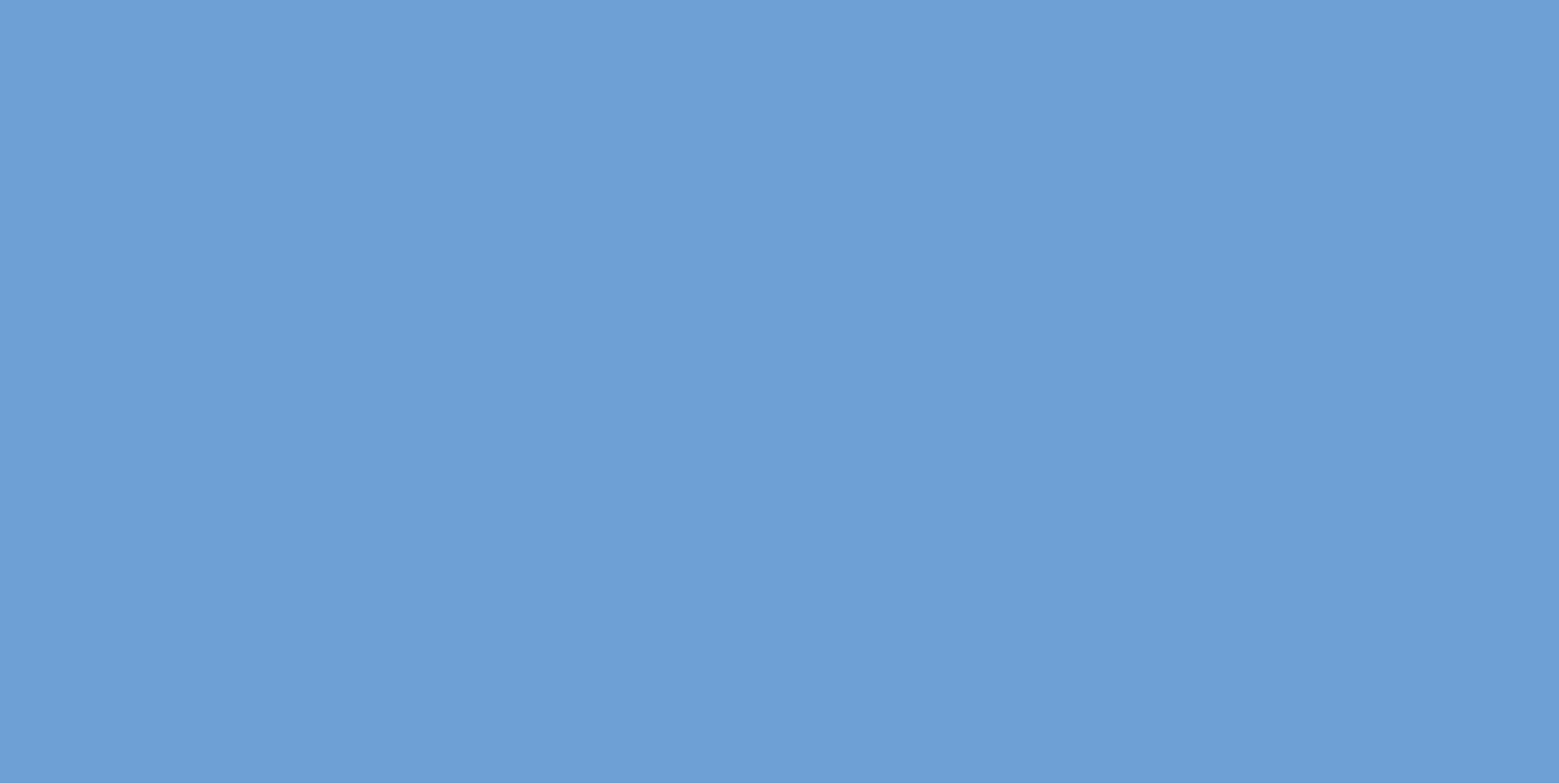 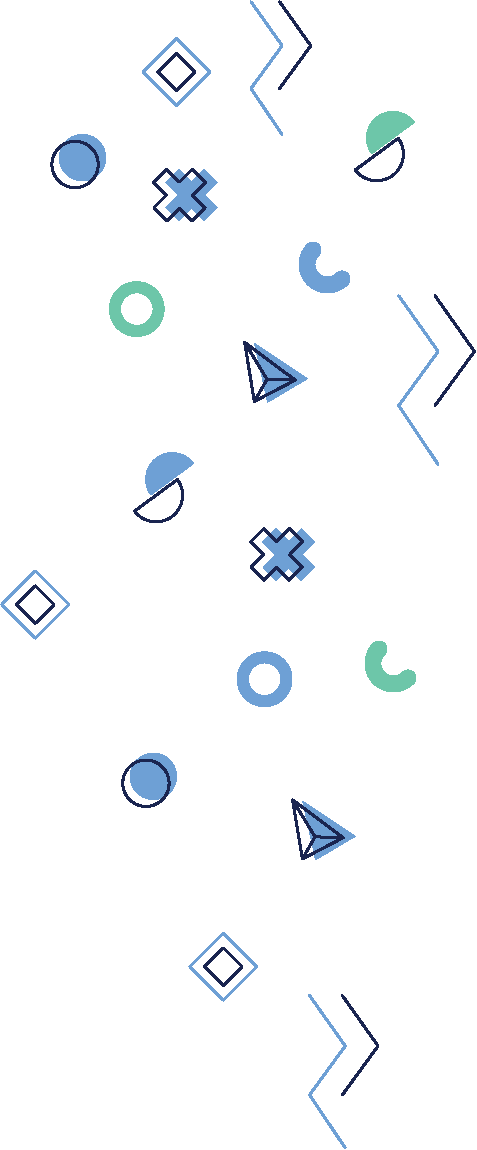 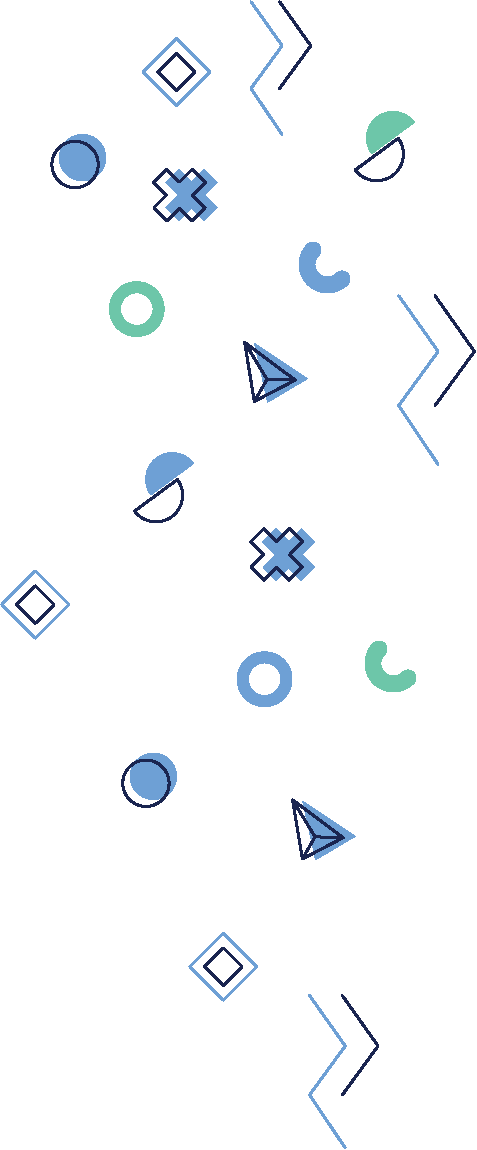 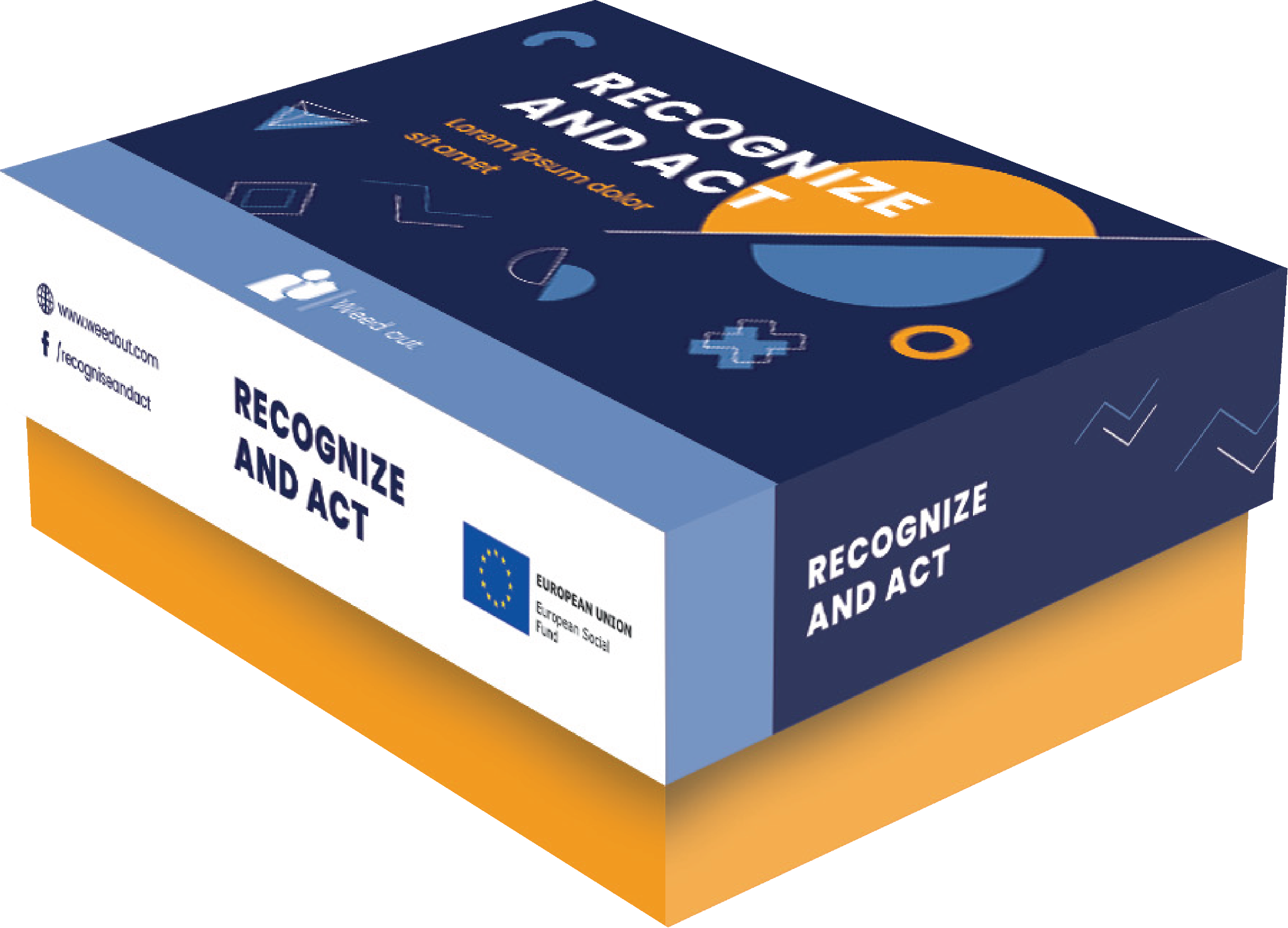 [Speaker Notes: DURAKS]
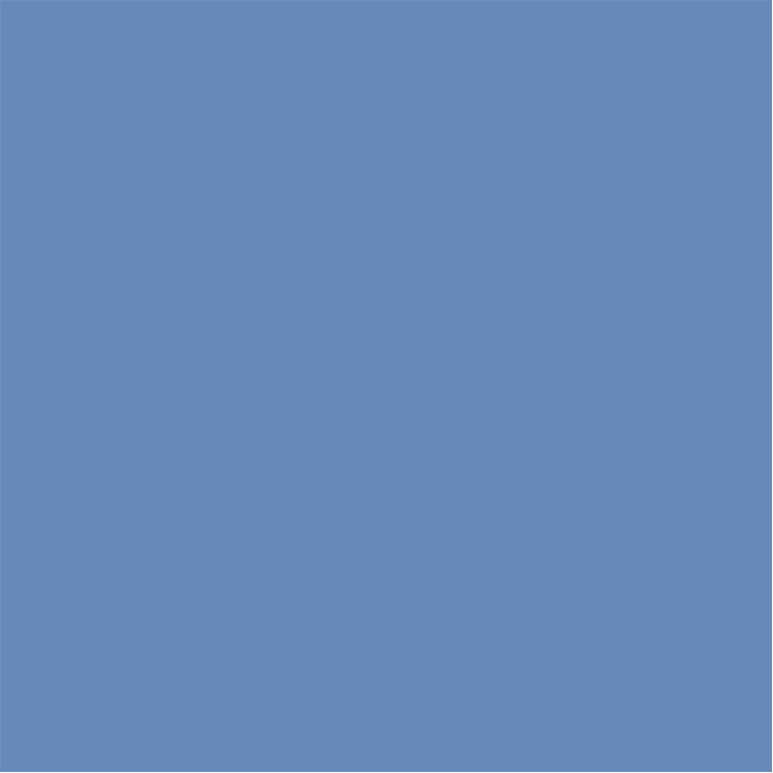 5. Modulis
Organizatoriskie faktori, kas saistīti ar dažāda veida vardarbību
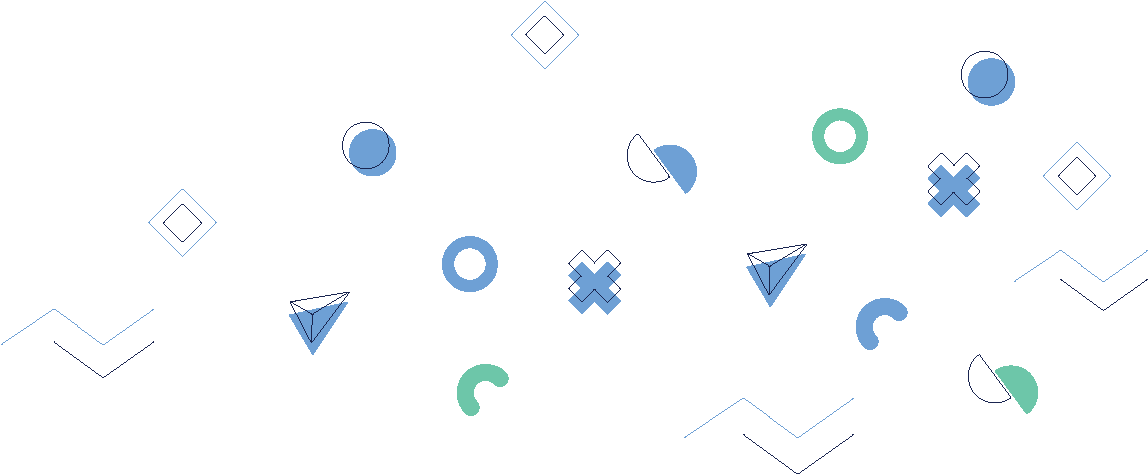 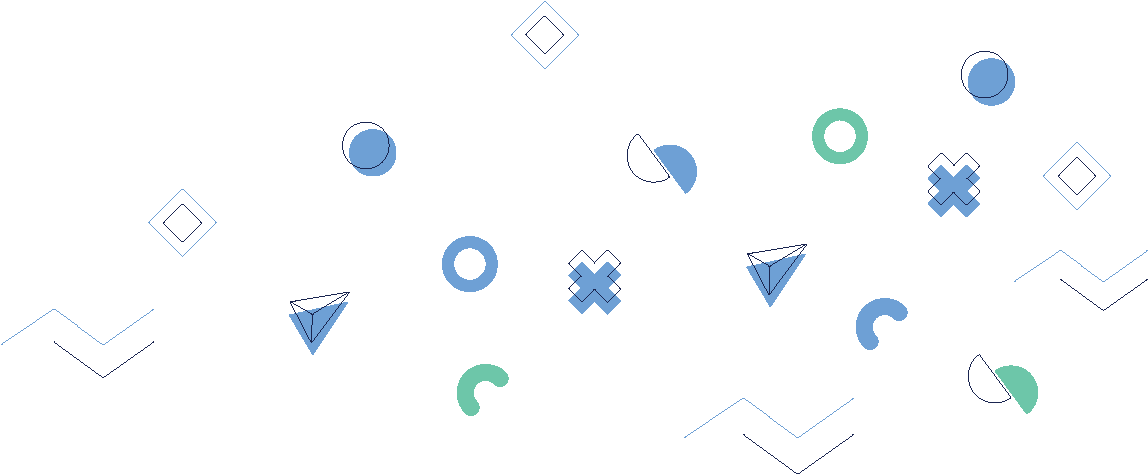 Sagatavošanās
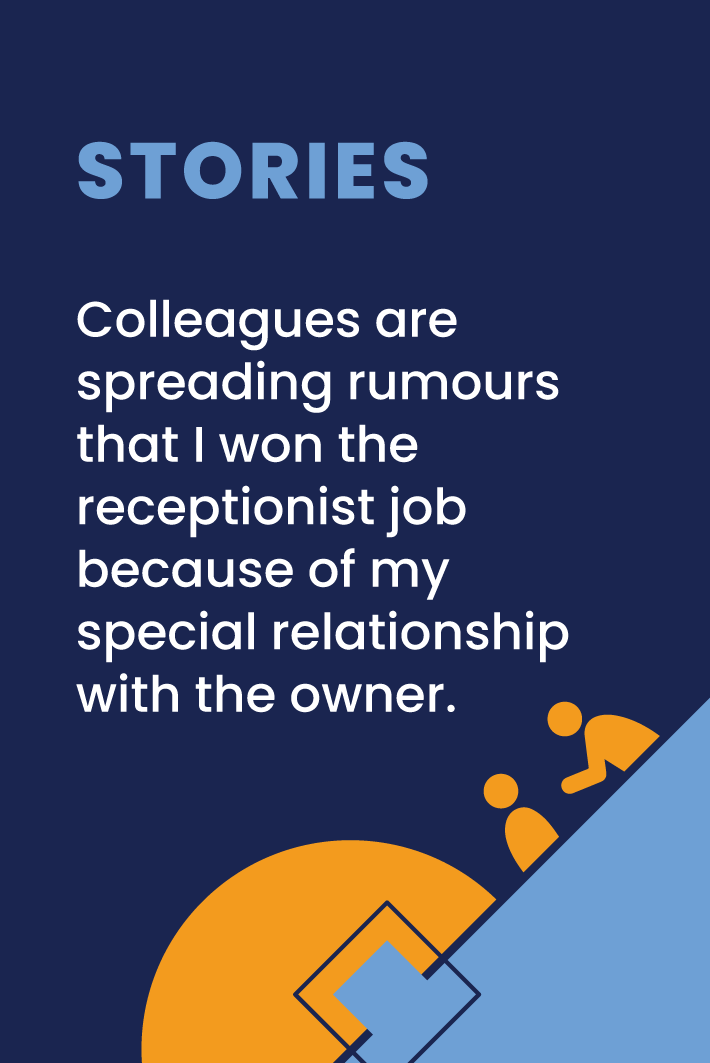 Sagatavojiet problēmsituāciju kārtis, kas apraksta dažādus ar organizatoriskiem faktoriem saistītus vardarbības veidus darbavietā. 

Piemēram, kartē var būt aprakstīta situācija, kurā darbinieks ir pakļauts vardarbībai neatbilstošu drošības protokolu vai nepietiekamas apmācības dēļ, vai situācija, kurā naidīga darba vide izraisa mobingu vai uzmākšanos.
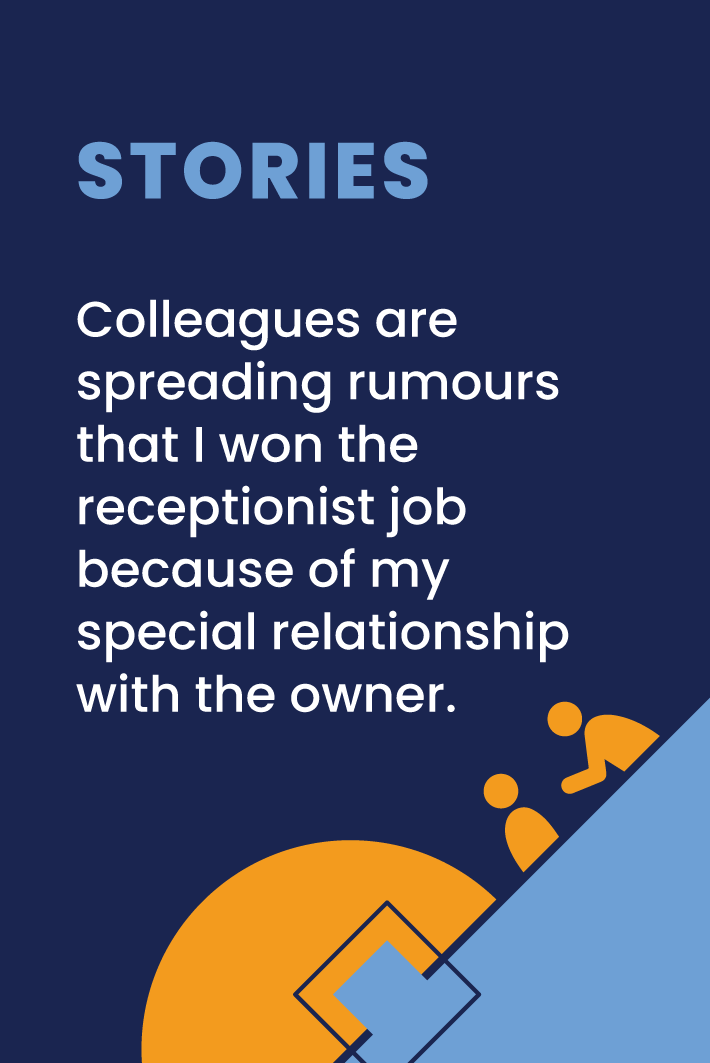 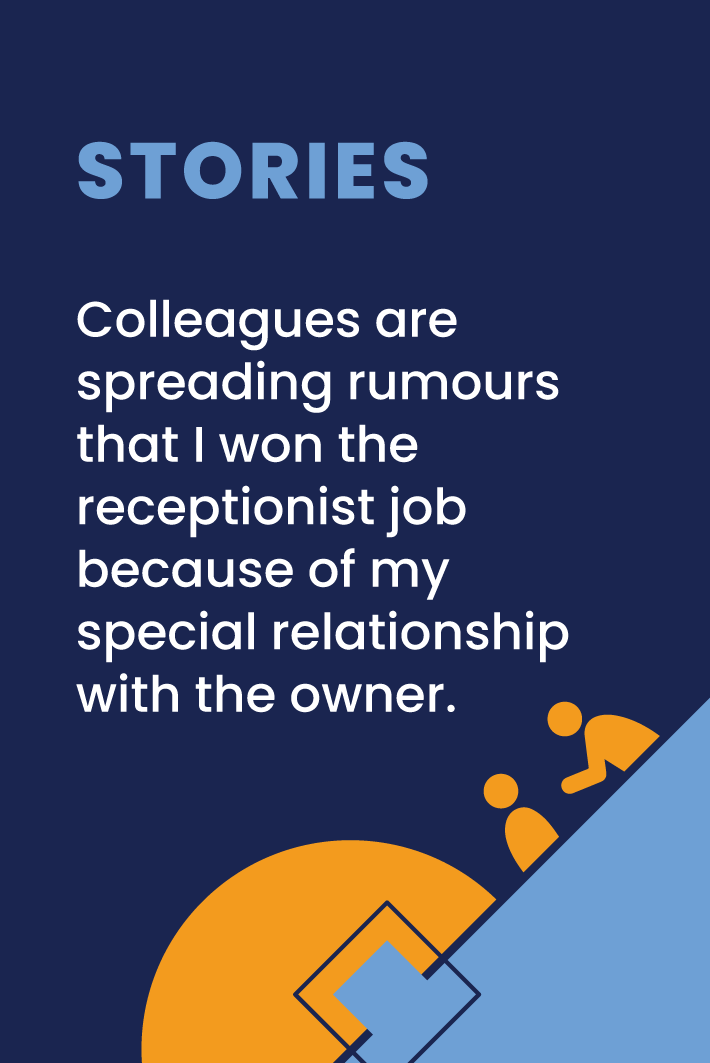 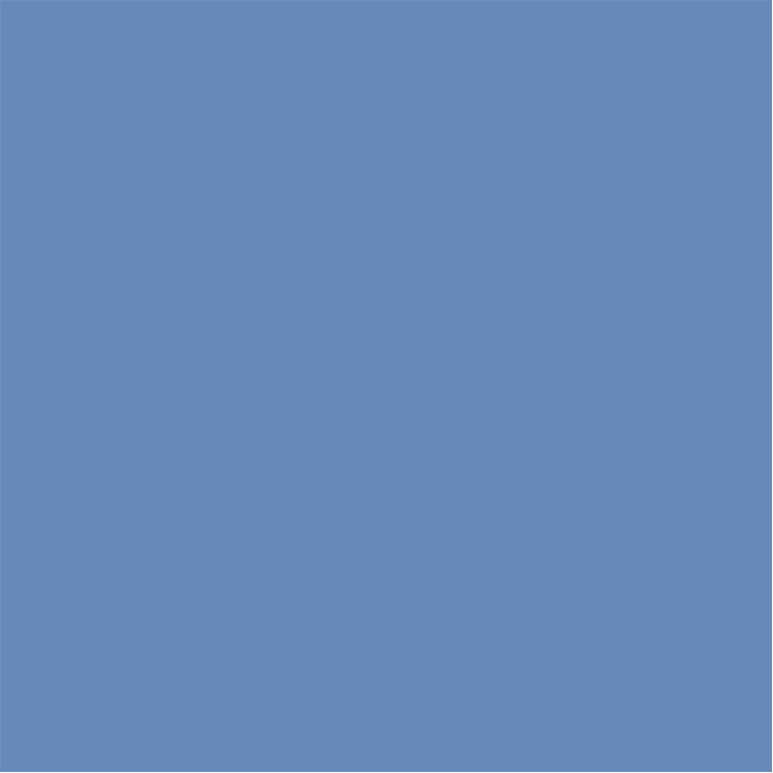 5. Modulis
Organizatoriskie faktori, kas saistīti ar dažāda veida vardarbību
Sagatavošanās
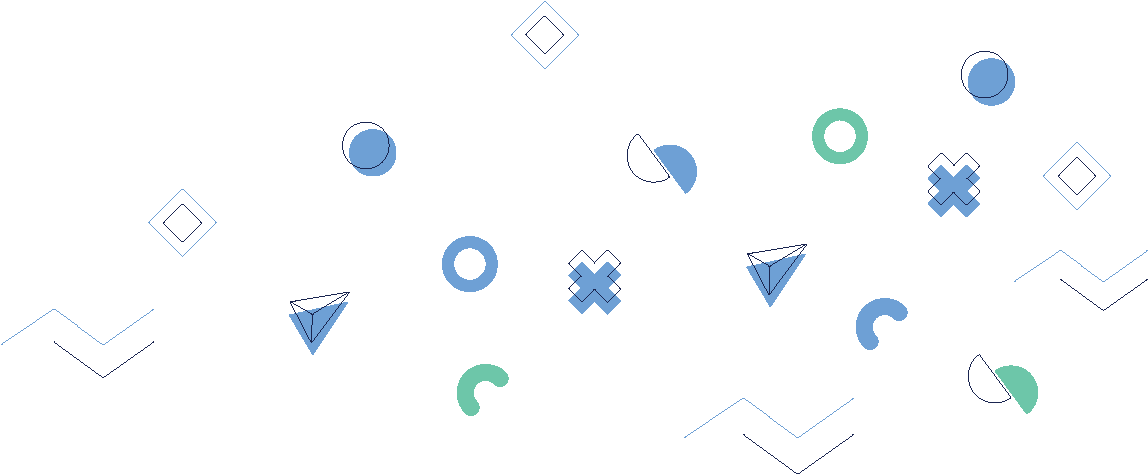 Izdaliet komandām lielās papīra lapas un marķierus.
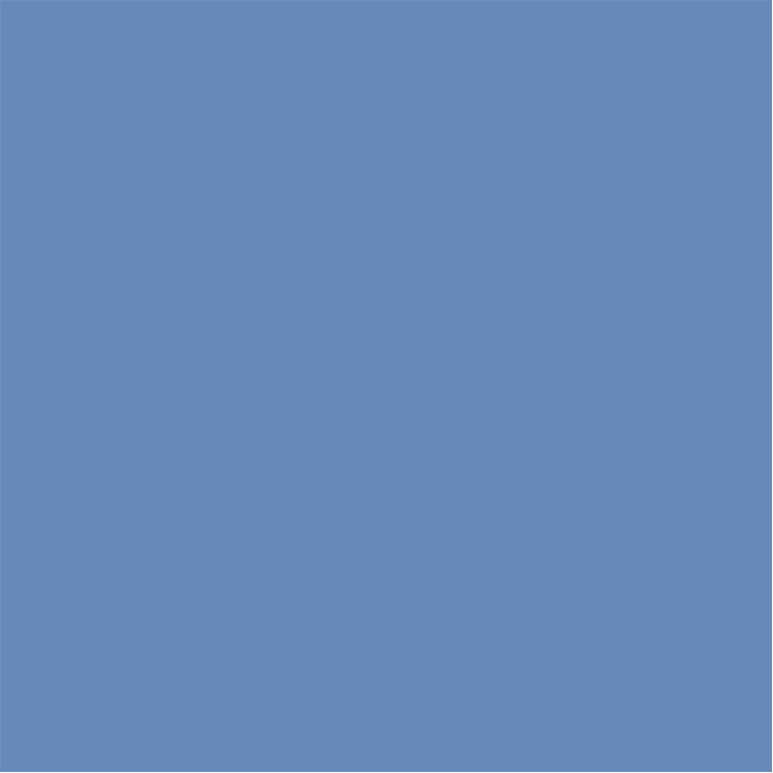 5. Modulis
Organizatoriskie faktori, kas saistīti ar dažāda veida vardarbību
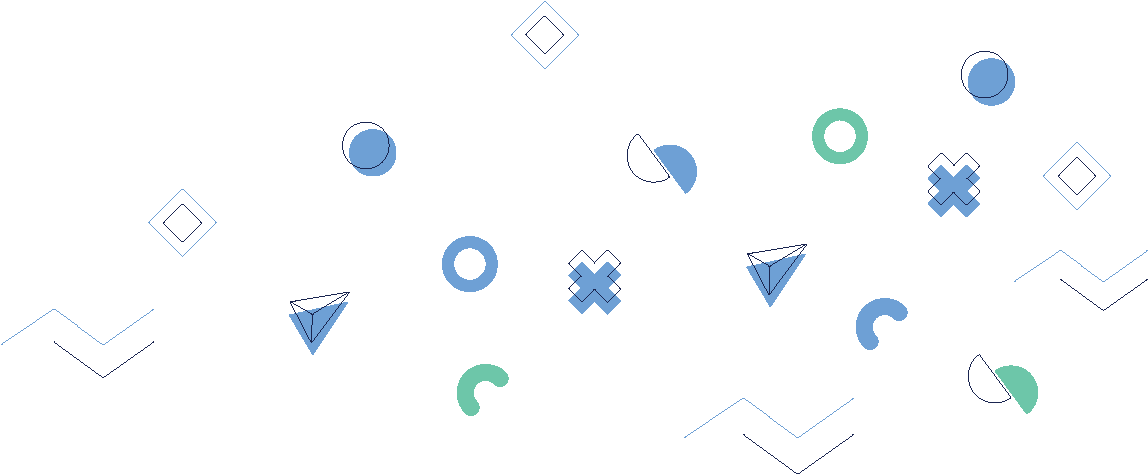 Spēle
Sadaliet spēlētājus nelielās komandās pa 3-7 cilvēkiem un sadaliet starp komandām problēmsituāciju kārtis. Komandām ir jāizlasa savas kārtis un jāapmainās ar idejām par aprakstītās problēmsituācijas iespējamiem risinājumiem. 

Mudiniet viņus domāt radoši un apsvērt iespējamos organizatoriskos faktorus, kas var veicināt problēmas rašanos.
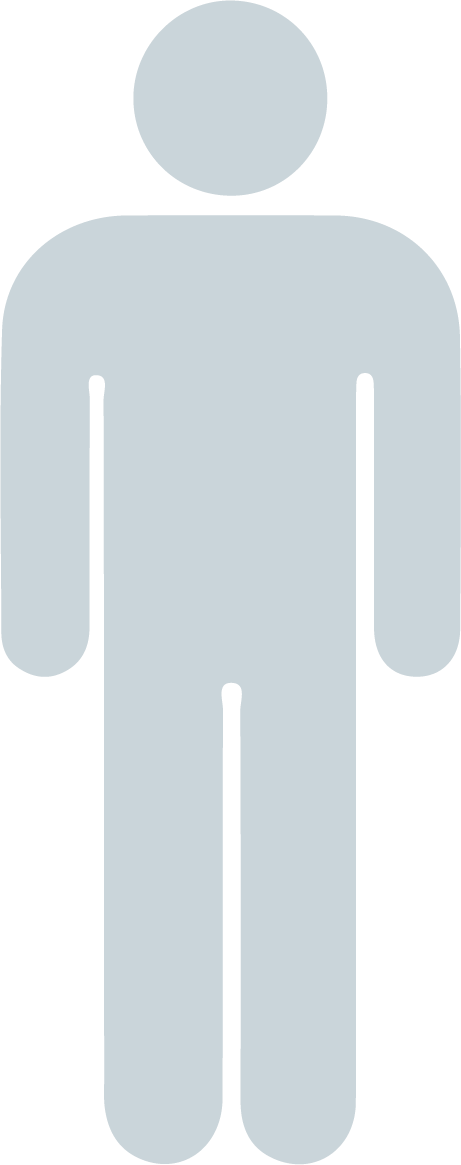 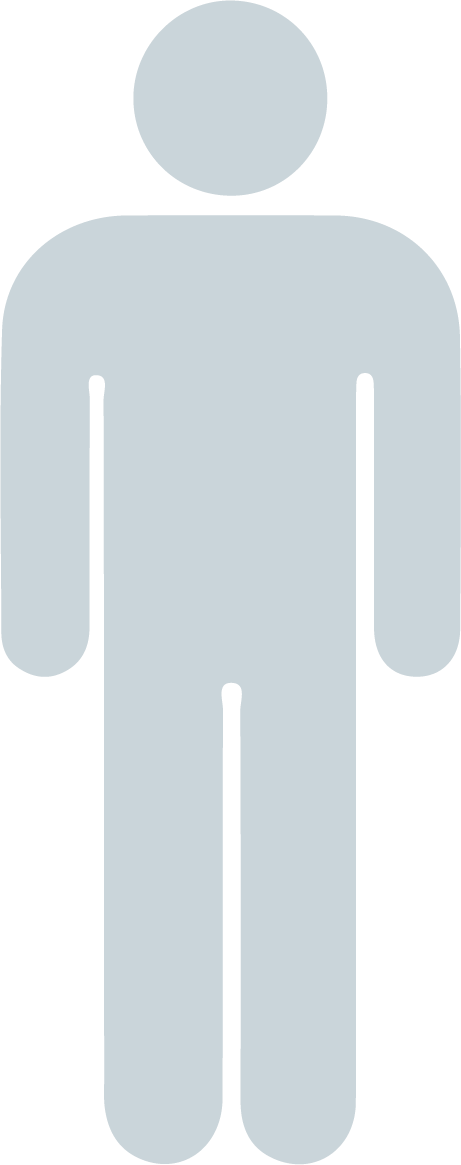 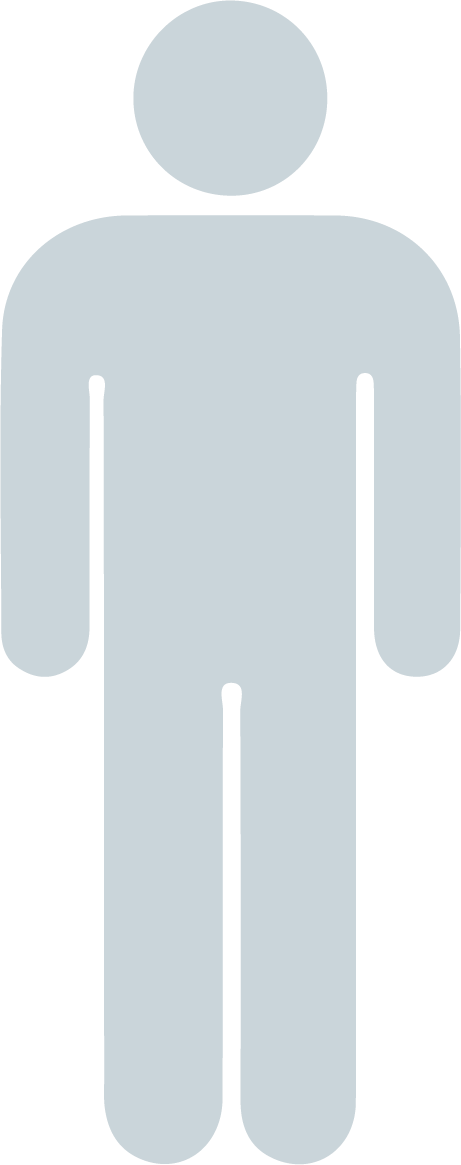 5. Modulis
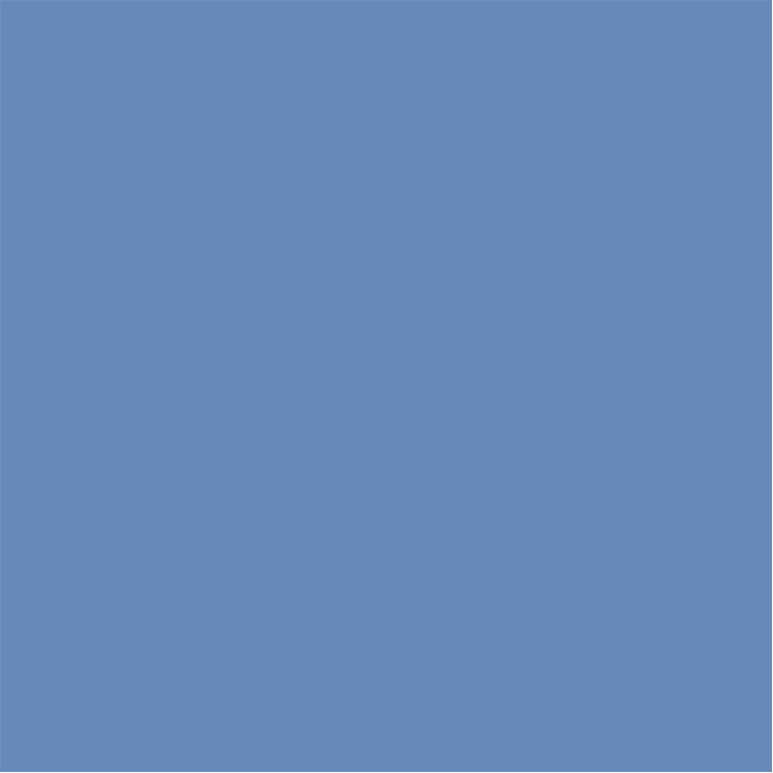 Organizatoriskie faktori, kas saistīti ar dažāda veida vardarbību
Spēle
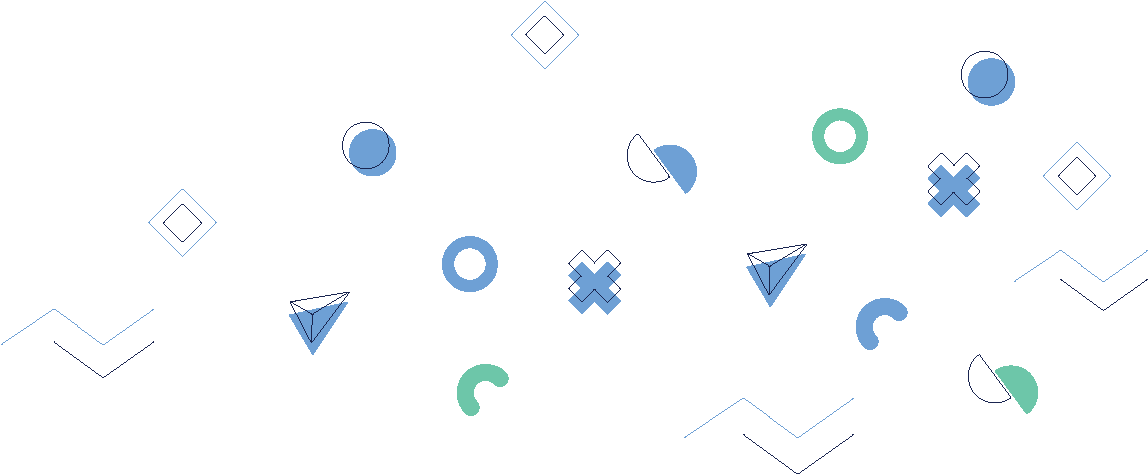 Pēc tam, kad komandas ir apspriedušās un radušas iespējamos risinājumus, lūdziet komandām prezentēt savas idejas lielajā grupā. 

Mudiniet komandas iesaistīties un radoši prezentēt savas prezentācijas, izmantojot lielās papīra lapas un marķierus.
5. Modulis
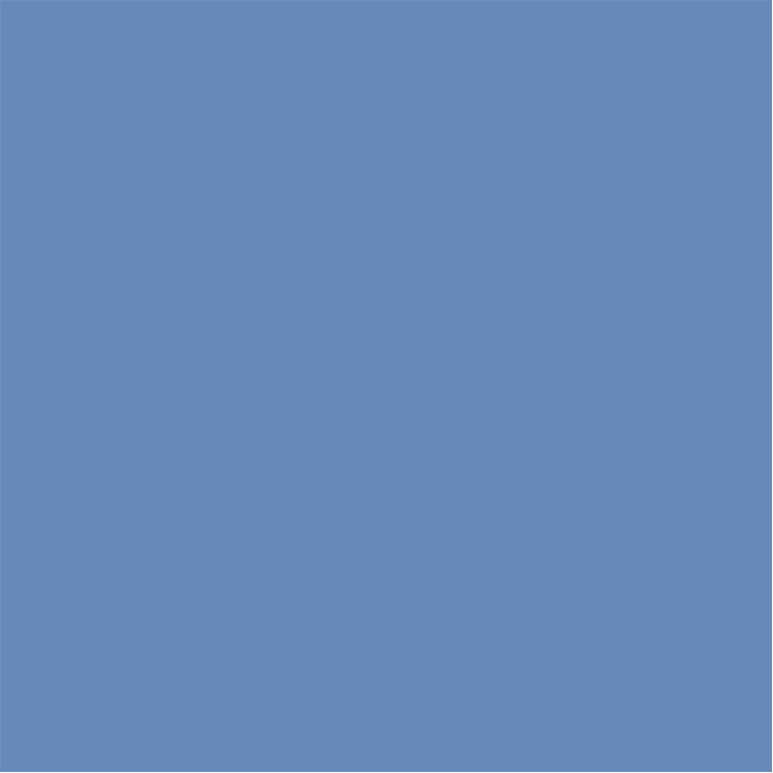 Organizatoriskie faktori, kas saistīti ar dažāda veida vardarbību
Spēles gaita un spēles beigas
Spēles gaitā izmantojiet problēmsituāciju kārtis, lai rosinātu turpmākas diskusijas par organizatoriskajiem faktoriem, kas veicina vardarbību darbavietā. 

Mudiniet spēlētājus domāt par drošu un atbalstošu vidi, kurā tiktu ņemti vērā šie faktori, un apsvērt potenciālos ieguvumus, ko var sniegt spēcīgas komandas izveide, kas sadarbojoties identificē un risina šos jautājumus.
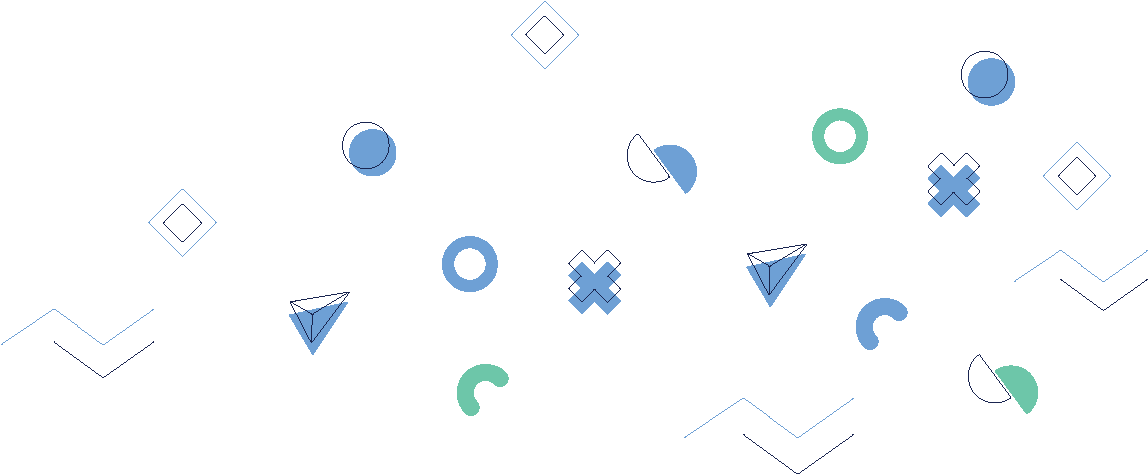 5. Modulis
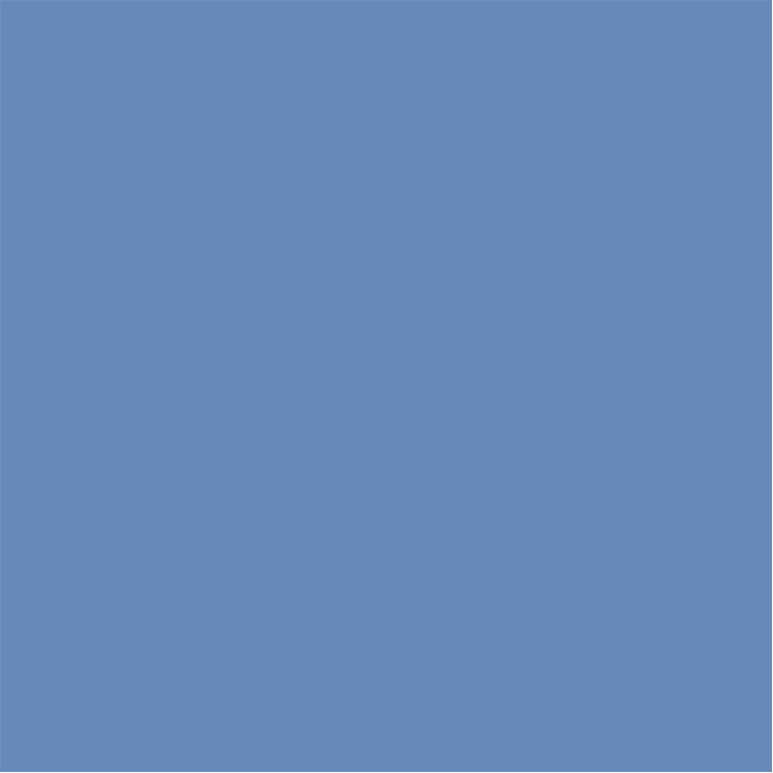 Organizatoriskie faktori, kas saistīti ar dažāda veida vardarbību
Spēles gaita un spēles beigas
Šādi izmantojot problēmsituāciju kārtis, jūs varat iesaistīt spēlētājus konstruktīvā diskusijā par organizatoriskajiem faktoriem, sniegt viņiem iespēju rast radošus risinājumus un veicināt komandas darba sajūtu, mudinot spēlētājus strādāt kopā, lai identificētu un risinātu šīs problēmas tā, lai no tā ieguvēji būtu visi darba vietā.
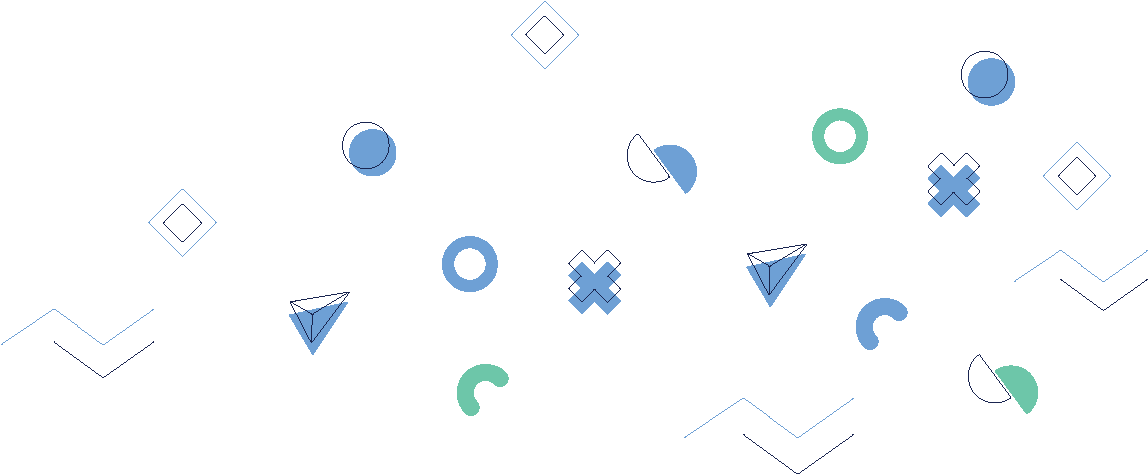 5. Modulis
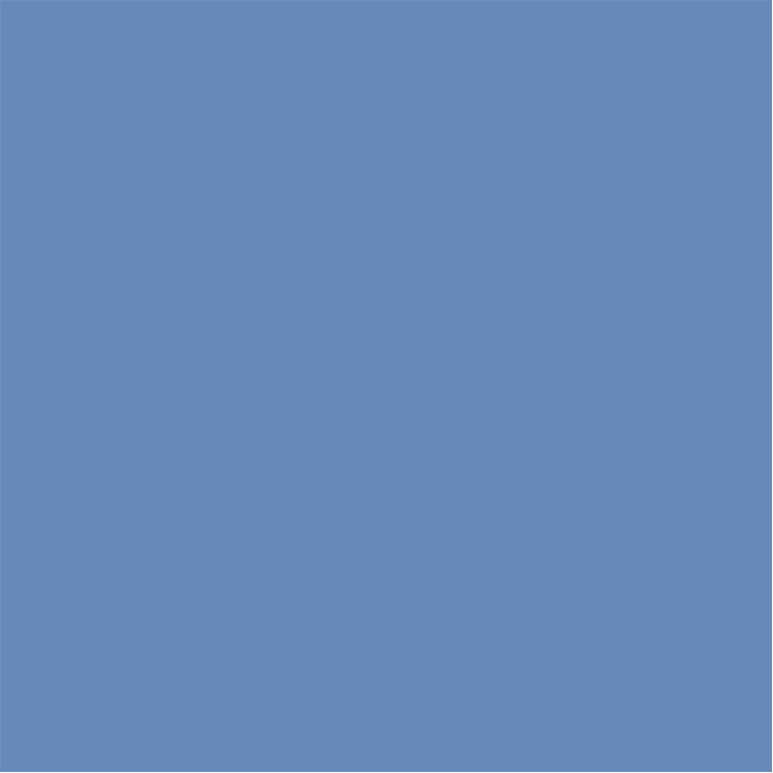 Organizatoriskie faktori, kas saistīti ar dažāda veida vardarbību
Jautājumi pēc spēles
Kādus galvenos vardarbību darbavietā vai mobingu veicinošos organizatoriskos faktorus jūs identificējāt spēles laikā?
Vai varat minēt piemēru no spēles, kad kāds organizatorisks faktors tieši vai netieši noveda pie sarežģītas situācijas, kas saistīta ar vardarbību vai mobingu?
Kā, jūsuprāt, pievēršanās šiem organizatoriskajiem faktoriem var palīdzēt novērst vai mazināt vardarbības gadījumus darbavietā?
Vai šī spēle mainīja jūsu skatījumu uz organizatorisko faktoru lomu darba vides izveidē? Ja jā, tad kādā veidā?
Kādi organizatoriskie faktori, jūsuprāt, ir vissvarīgākie, lai radītu iekļaujošāku un drošāku darbavietu?
5. Modulis
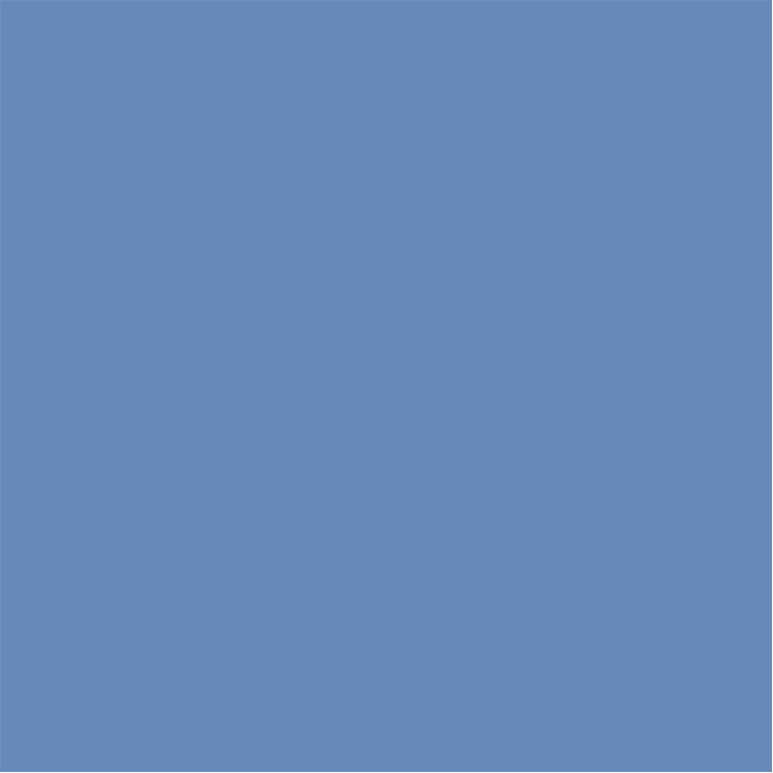 Organizatoriskie faktori, kas saistīti ar dažāda veida vardarbību
Jautājumi pēc spēles
Pamatojoties uz savu pieredzi spēlē, kādus pasākumus organizācijas var veikt, lai proaktīvi pievērstos šiem faktoriem un mazinātu vardarbības risku darbavietā?
Vai varat aprakstīt kādu personisku pieredzi vai novērojumus saistībā ar ar spēles laikā apspriestajiem organizatoriskajiem faktoriem?
Kā, jūsuprāt, organizatorisko faktoru uzlabošana var veicināt veselīgāku darba vietas kultūru un labāku darbinieku labklājību?
Kāda, jūsuprāt, ir dažādu organizācijas līmeņu darbinieku loma vardarbību darbavietā veicinošu organizatorisko faktoru identificēšanā un novēršanā?
Vai, spēlējot šo moduli, jums bija kādas negaidītas atziņas vai idejas par organizatoriskajiem faktoriem un to ietekmi uz vardarbību darbavietā?
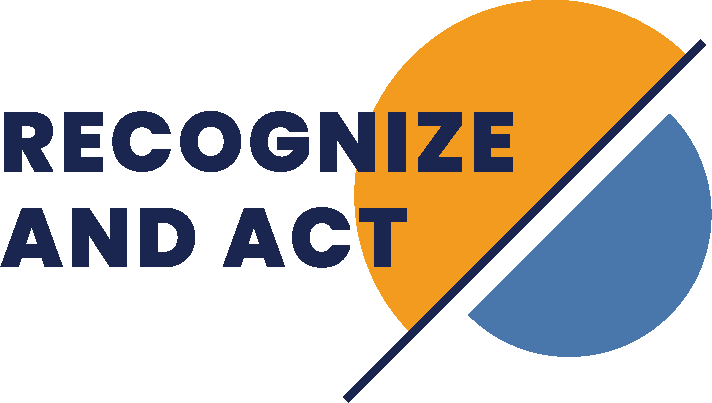 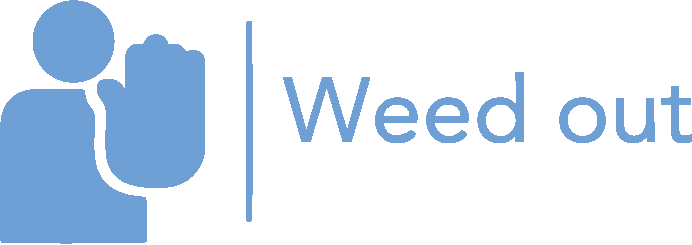 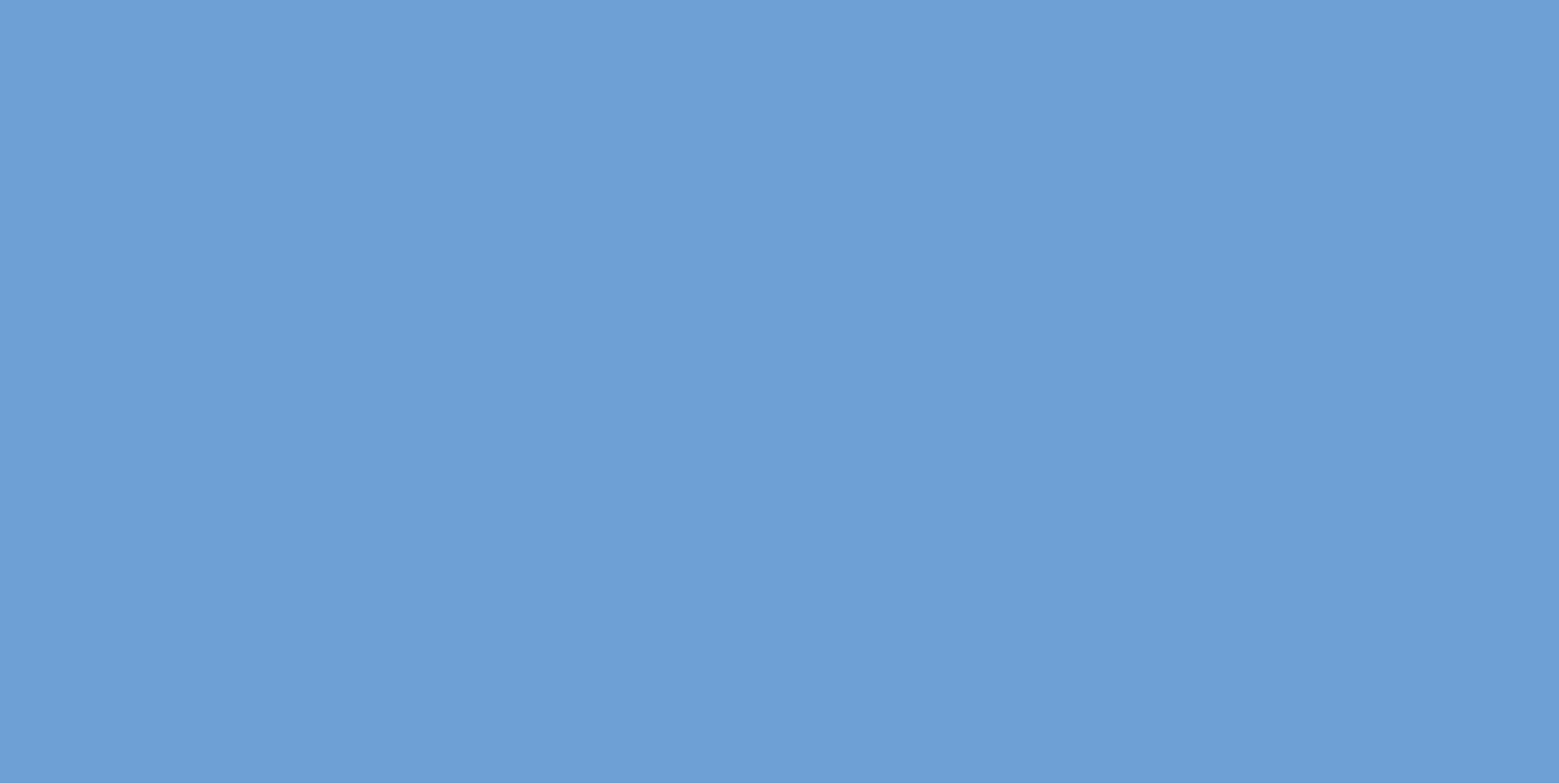 6. Modulis 
Sarunu vadīšana sarežģītās situācijās
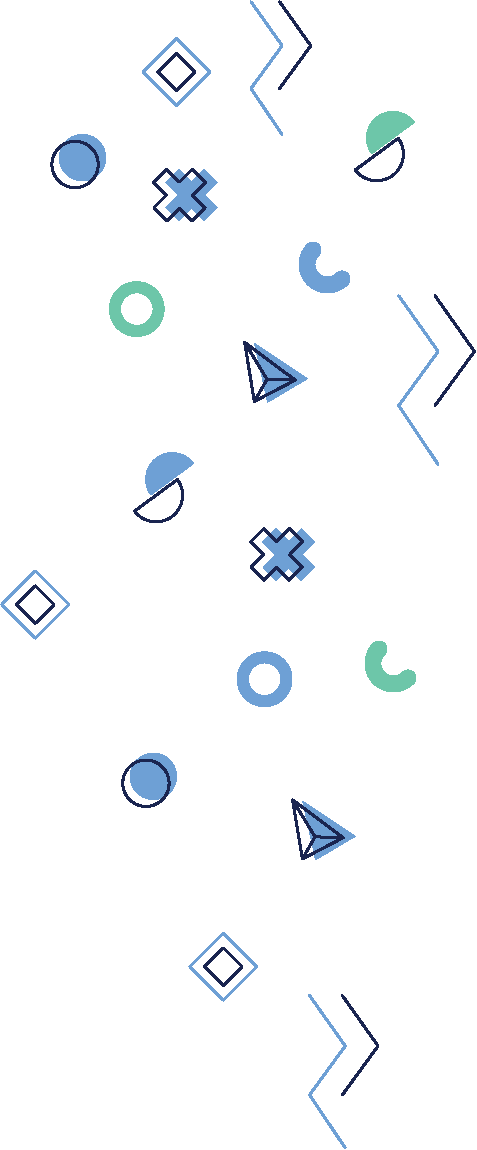 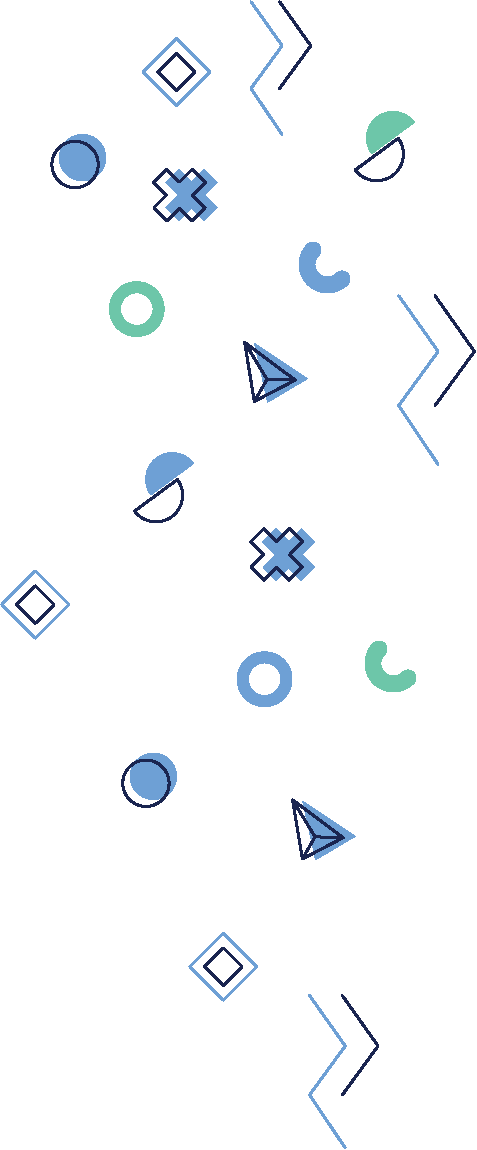 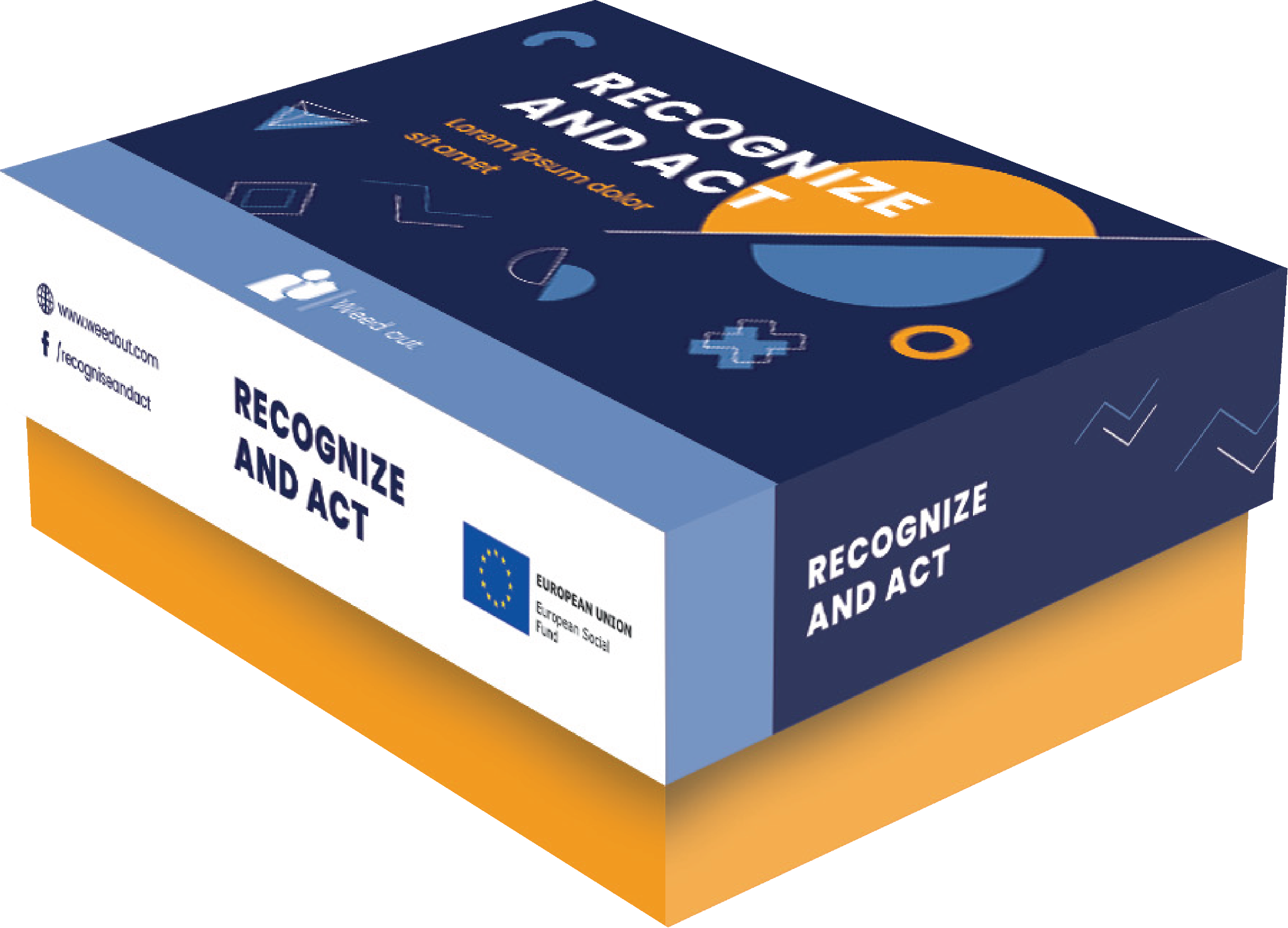 [Speaker Notes: DURAKS]
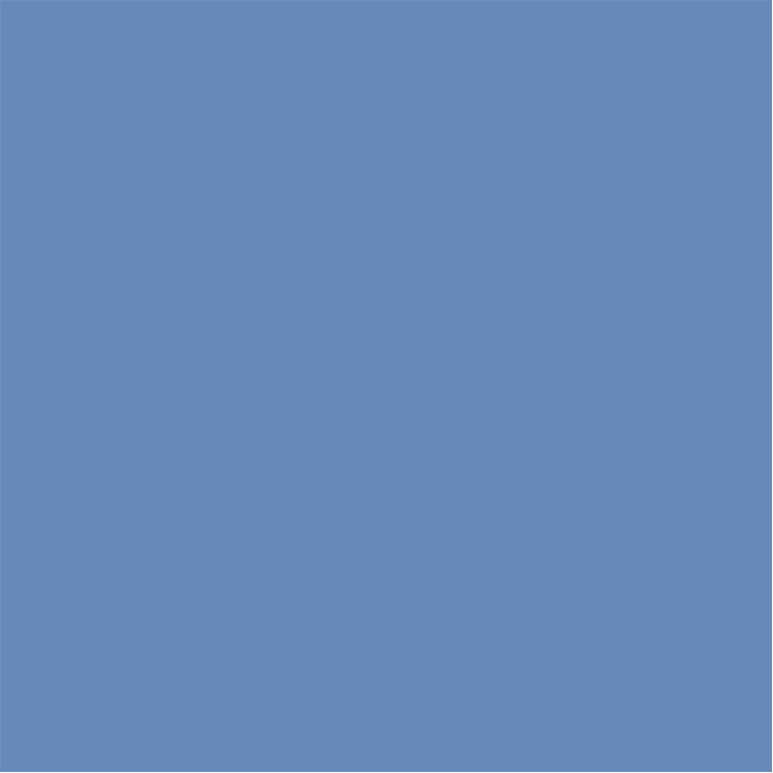 6. Modulis
Sarunu vadīšana sarežģītās situācijās
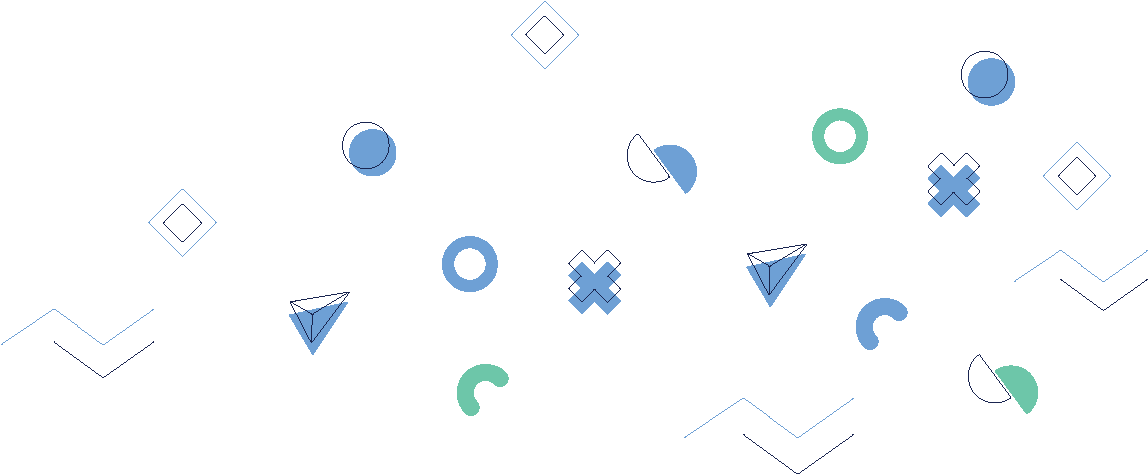 Sagatavošanās
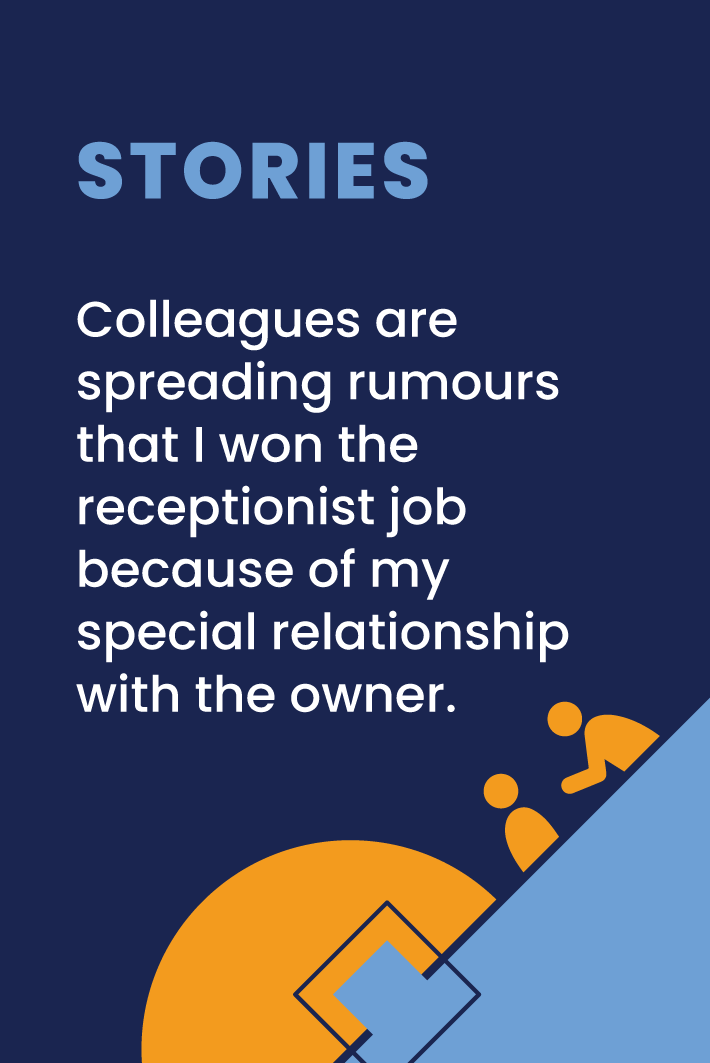 Pirms spēles sākuma sagatavojiet problēmu situāciju kāršu komplektu, kas saistītas ar sarežģītu komunikāciju darbavietā. 

Piemēram, kārts var aprakstīt situāciju. kurā darbinieks uzvedas konfrontējoši vai agresīvi vai situāciju, kurā kolēģis nesadarbojas vai ar viņu ir grūti strādāt.
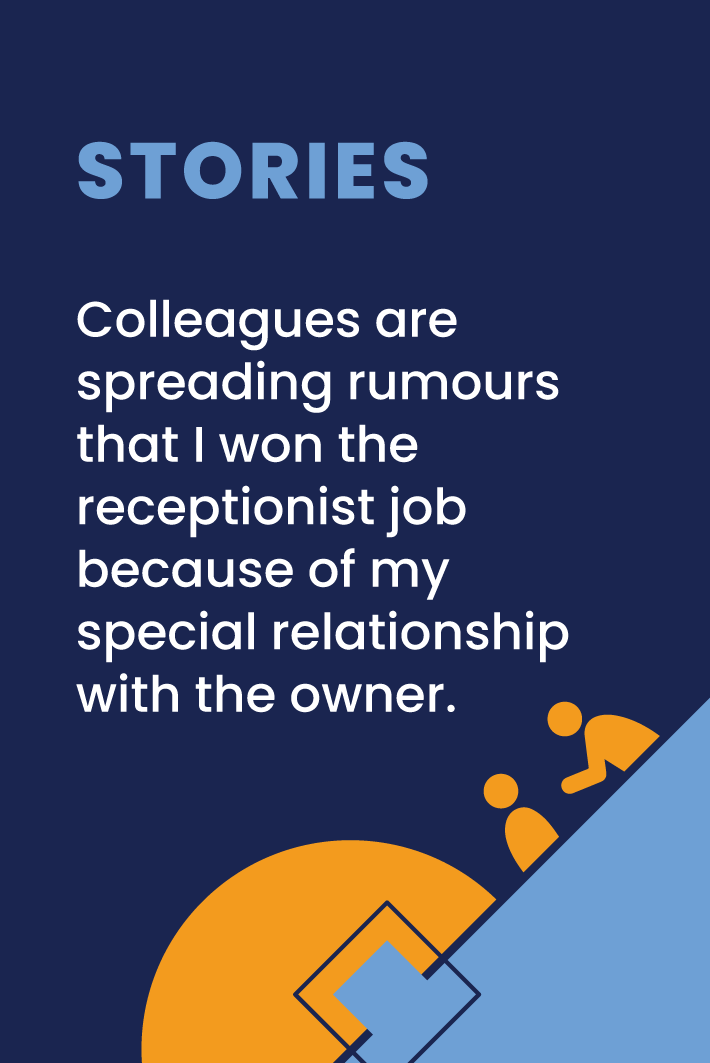 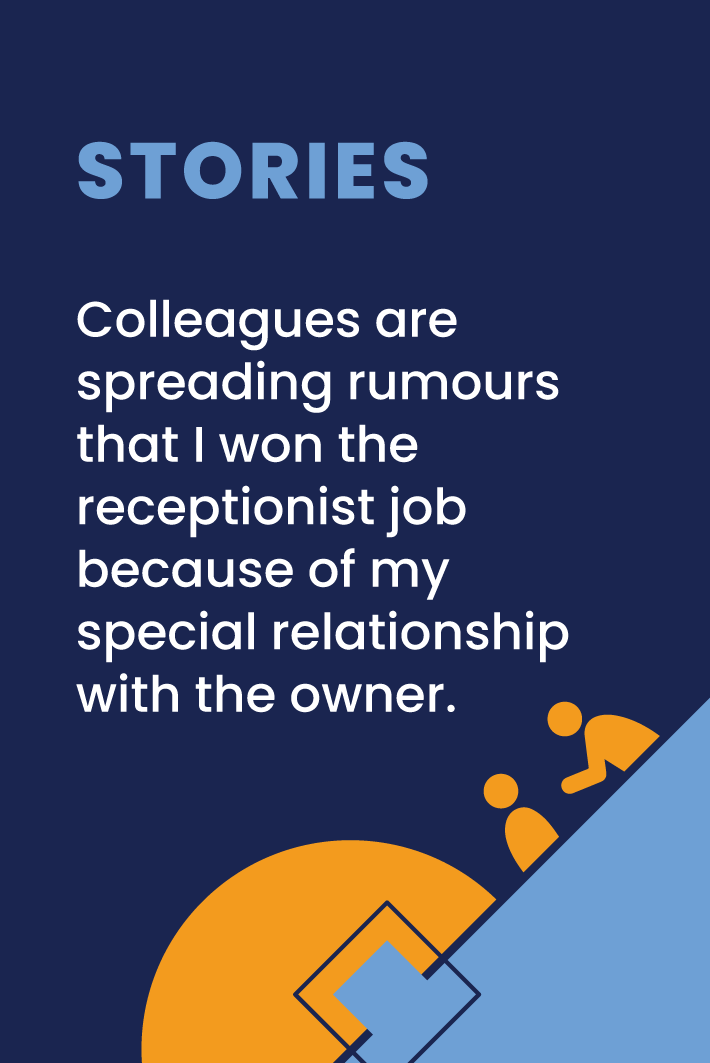 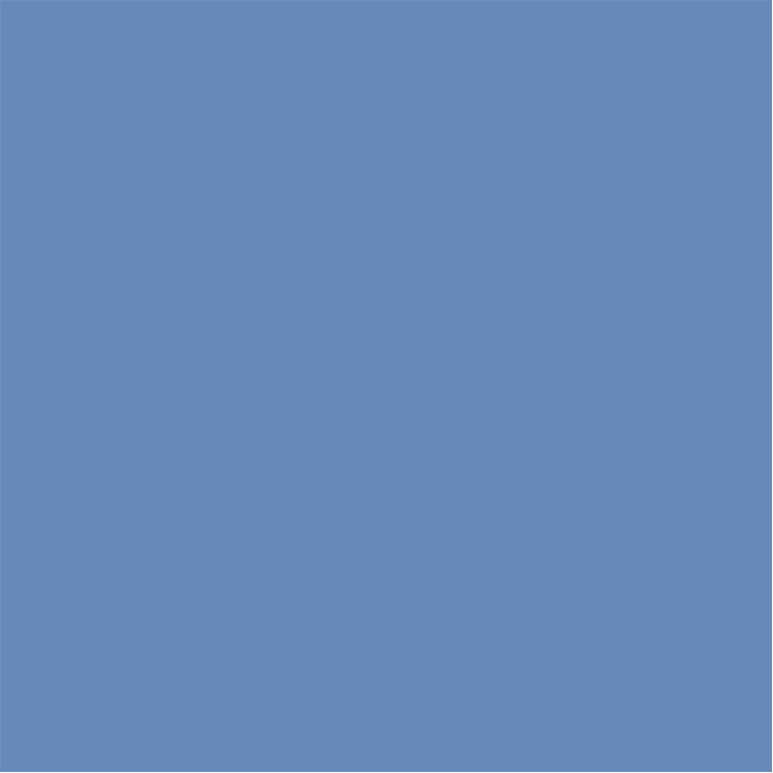 6. Modulis
Sarunu vadīšana sarežģītās situācijās
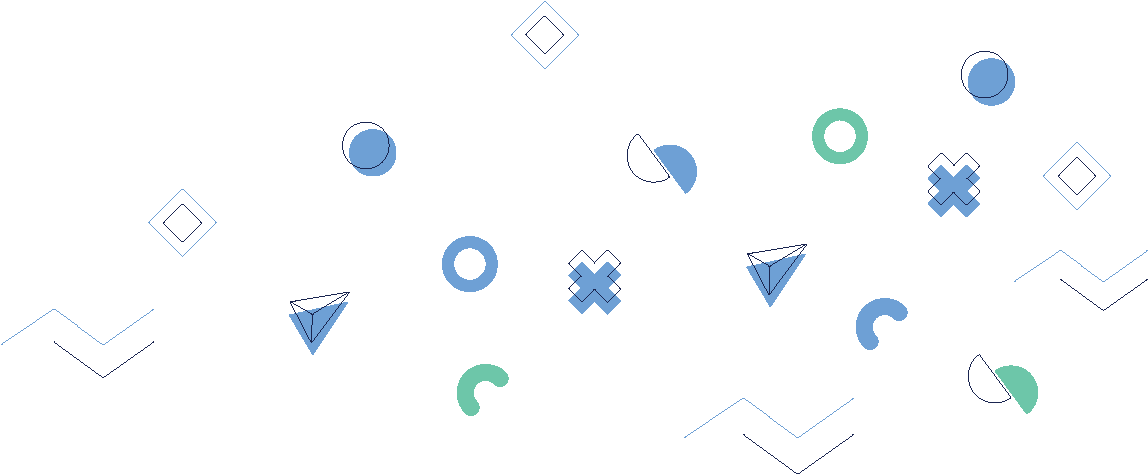 Sagatavošanās
Sadaliet spēlētājus pāros vai nelielās grupās un sadaliet viņiem problēmsituāciju kārtis vienādā skaitā. 

Palūdziet spēlētājiem, lai viņi izlasa savas kārtis un identificē scenārijā minēto konkrēto izaicinājumu.
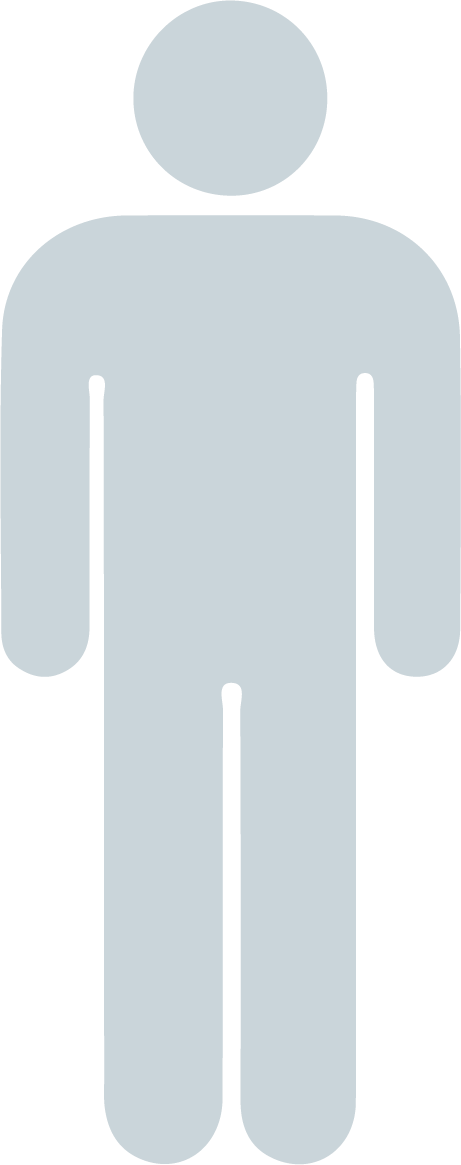 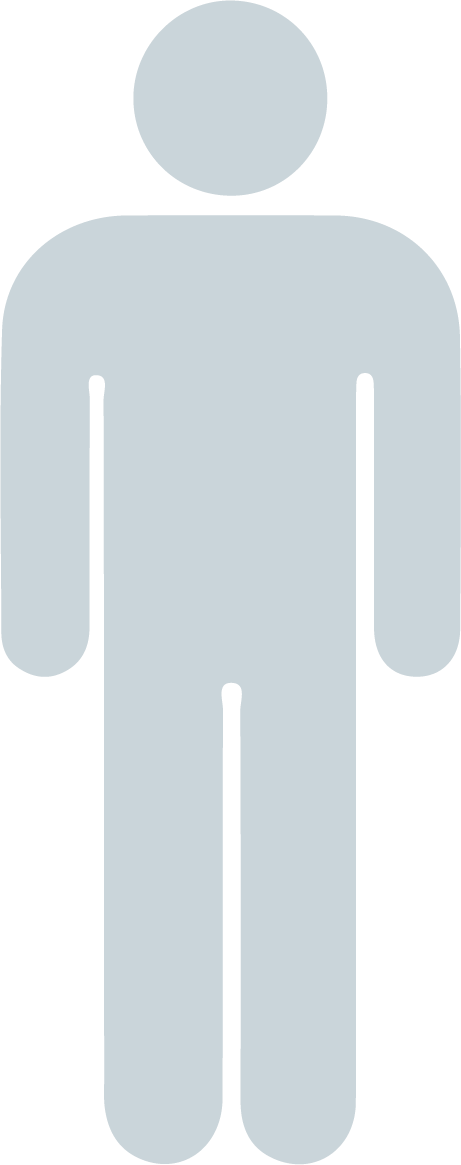 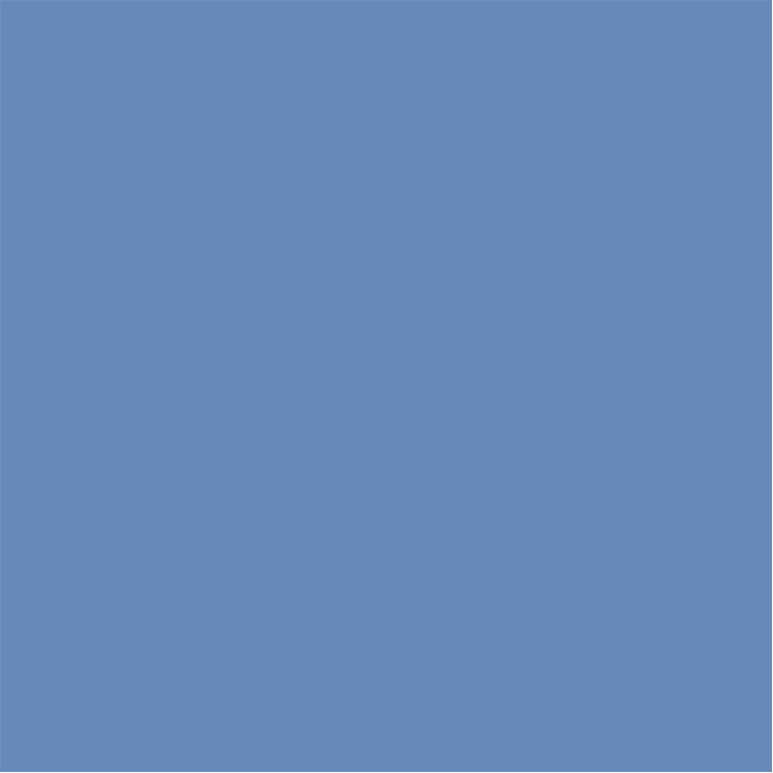 6. Modulis
Sarunu vadīšana sarežģītās situācijās
Spēle
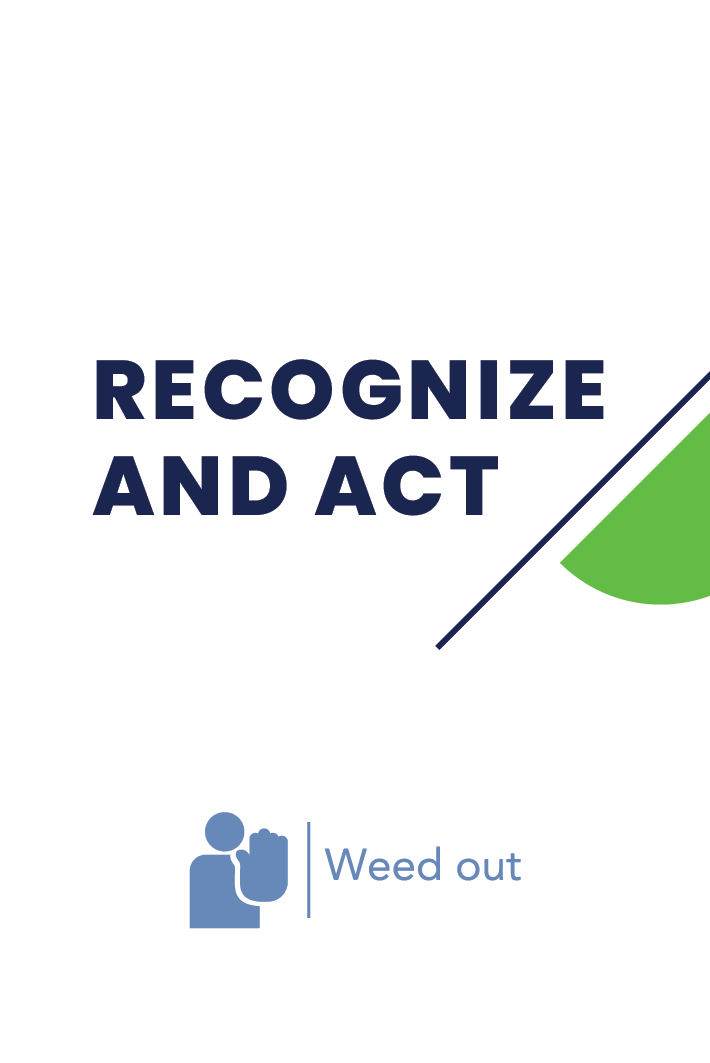 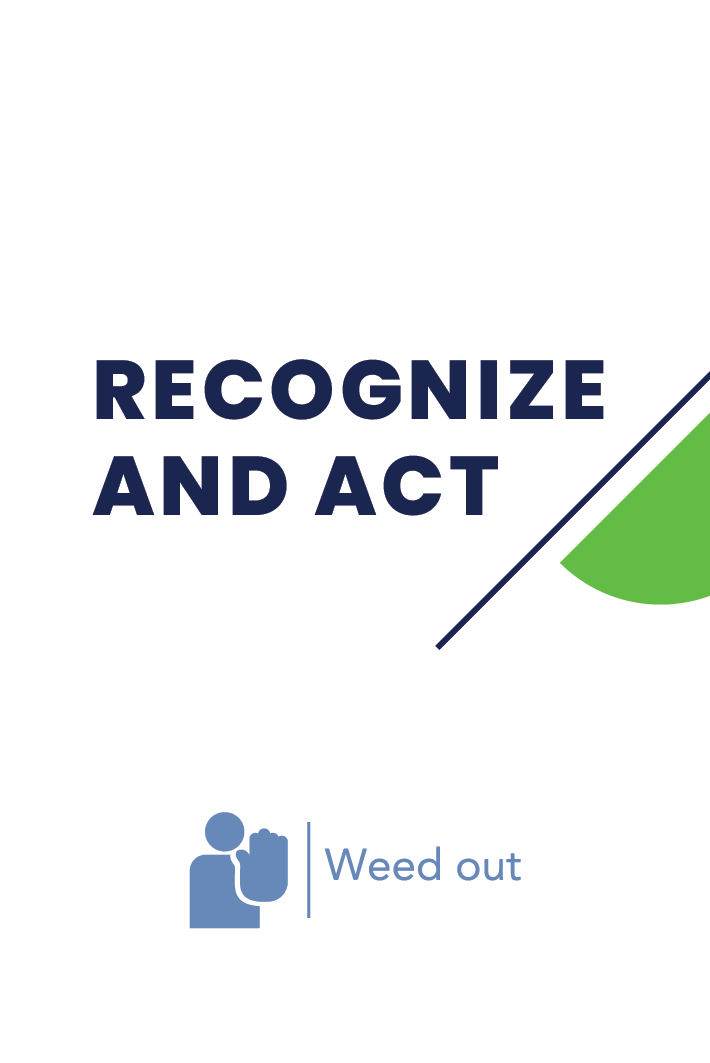 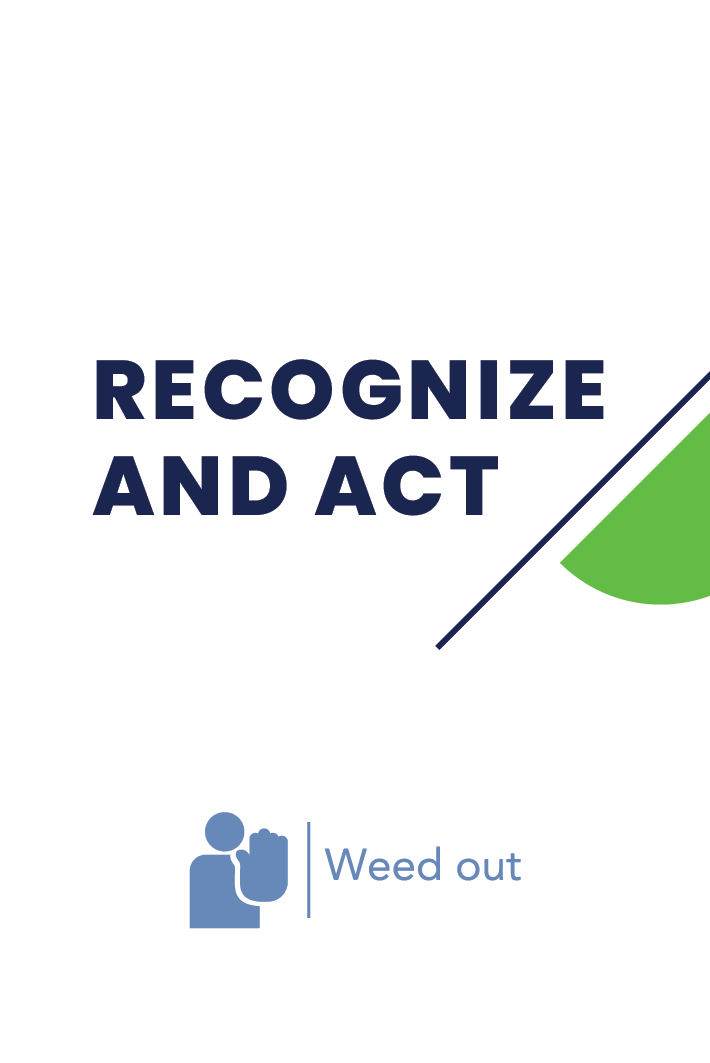 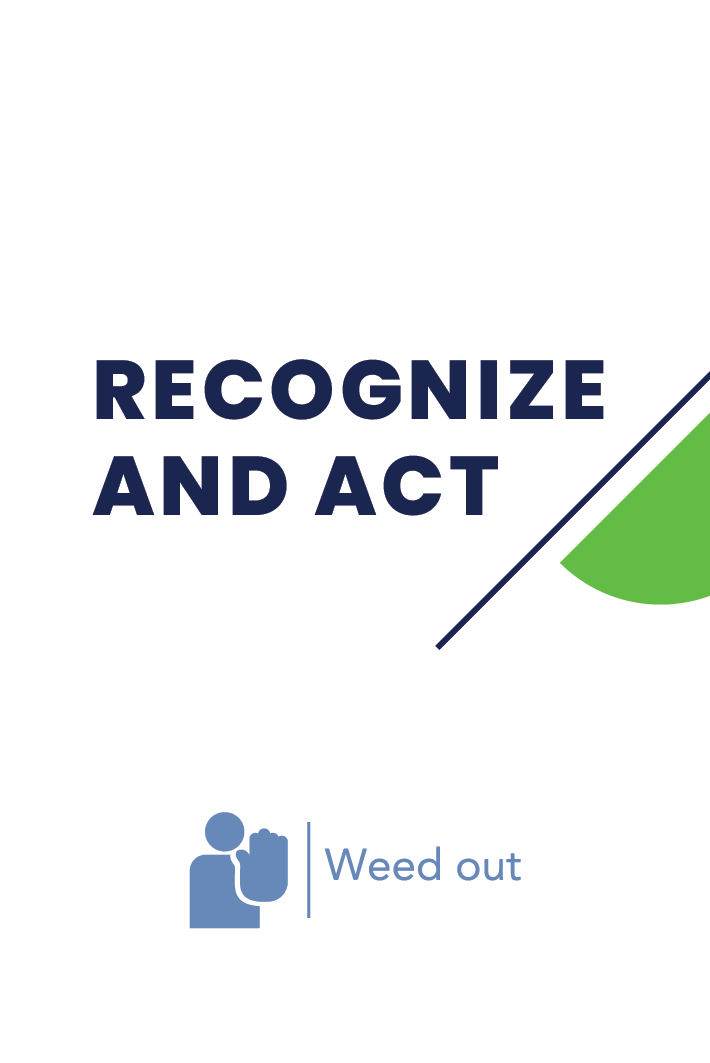 Kad spēlētāji ir identificējuši izaicinājumu, viņiem no risinājuma kārtīm jāizvēlas sarunu stratēģijas grupas kārts. 

Palūdziet spēlētājiem izvēlēties vienu vai vairākas stratēģijas, kas, viņuprāt, būtu efektīvas. lai risinātu problēmu, ko apraksta viņu problēmsituācijas kārts.
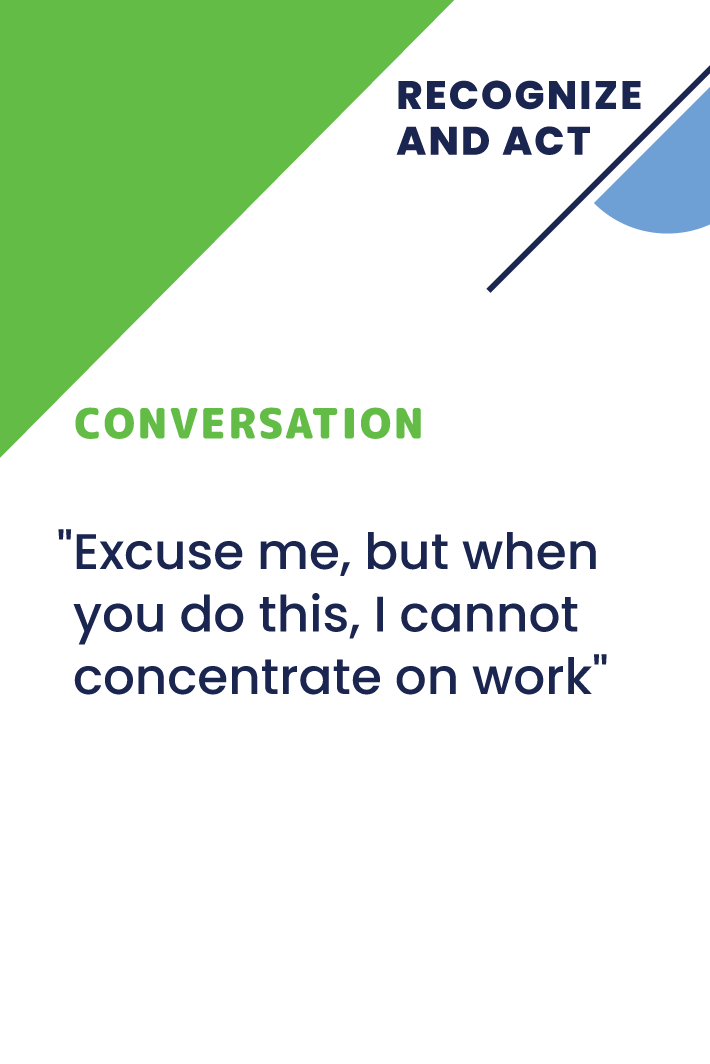 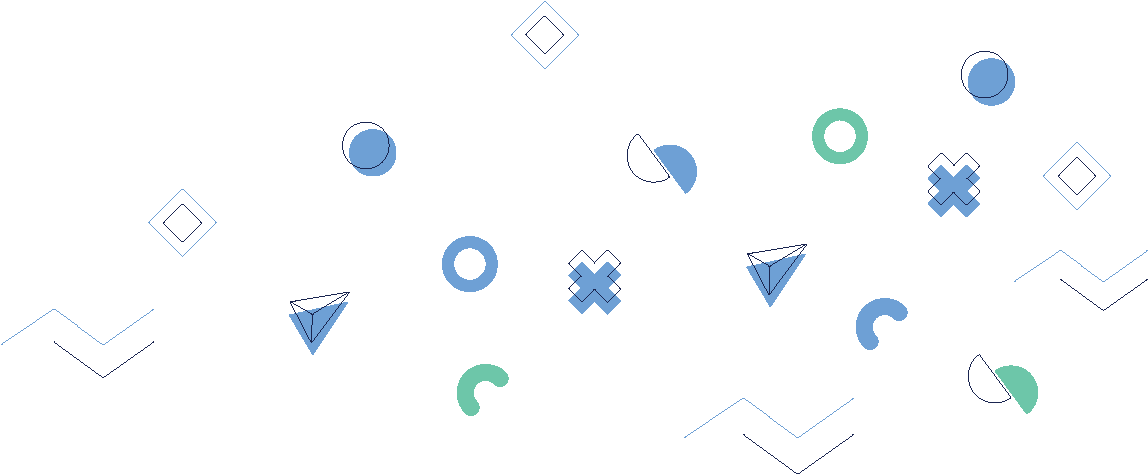 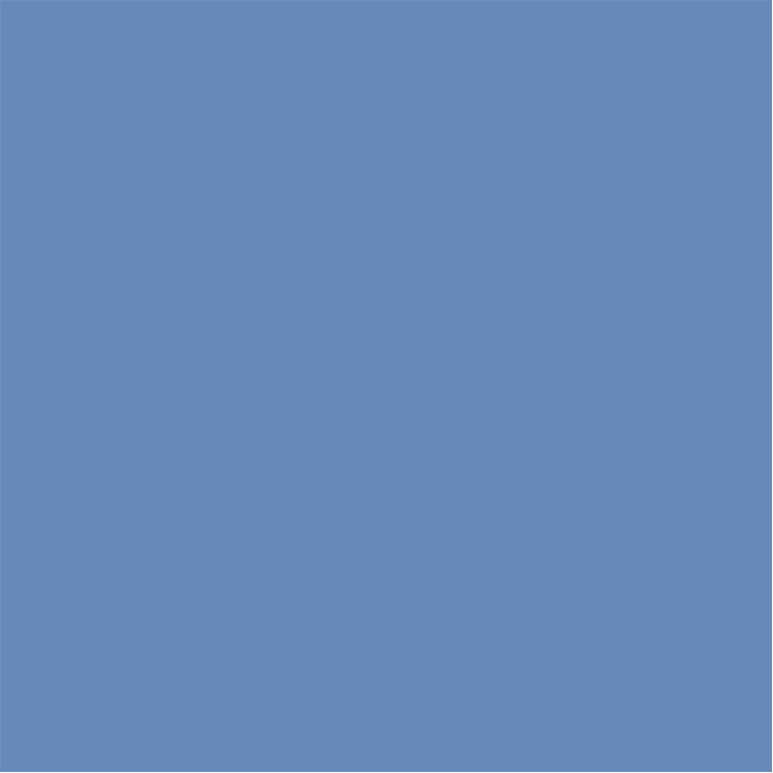 6. Modulis
Sarunu vadīšana sarežģītās situācijās
Spēle
Kad spēlētāji ir izvēlējušies savas sarunu stratēģijas, aiciniet viņus pārvietoties pa mācību telpu un atrast citu pāri vai grupu, ar ko apspriest savu problēmsituāciju un izvēlētās stratēģijas. 

Mudiniet viņus dalīties ar savām idejām un viedokļiem, kā arī sniegt atsauksmes un ieteikumus.
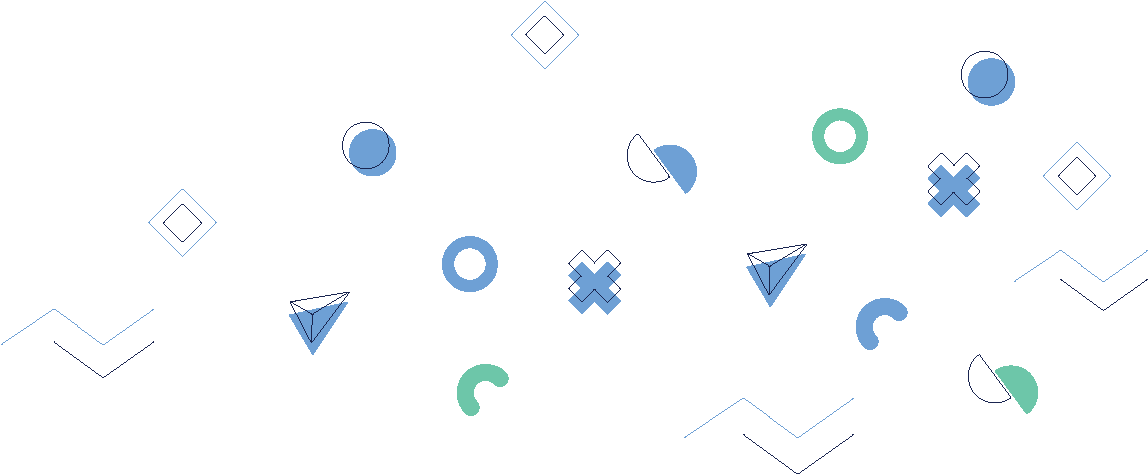 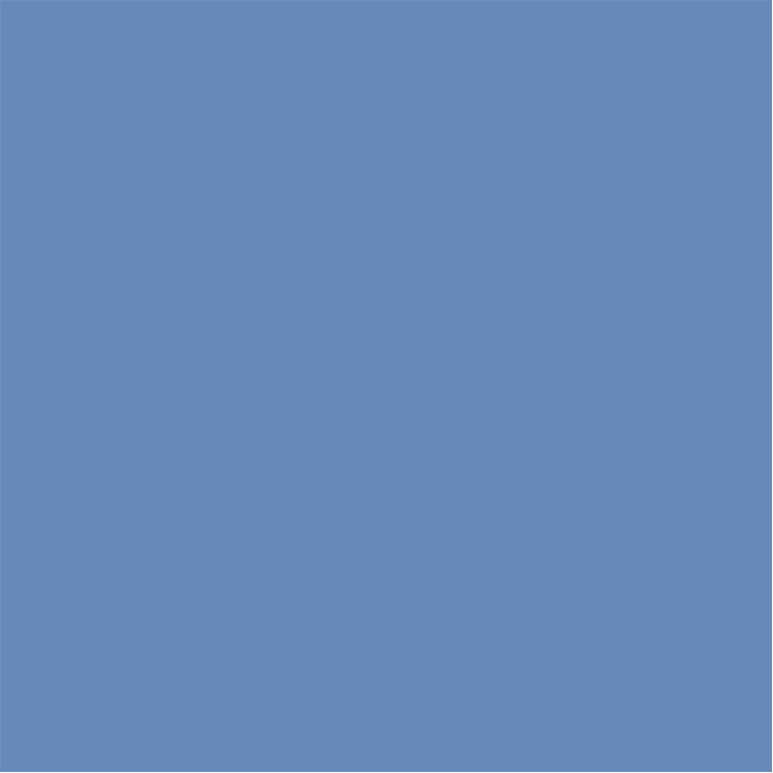 6. Modulis
Sarunu vadīšana sarežģītās situācijās
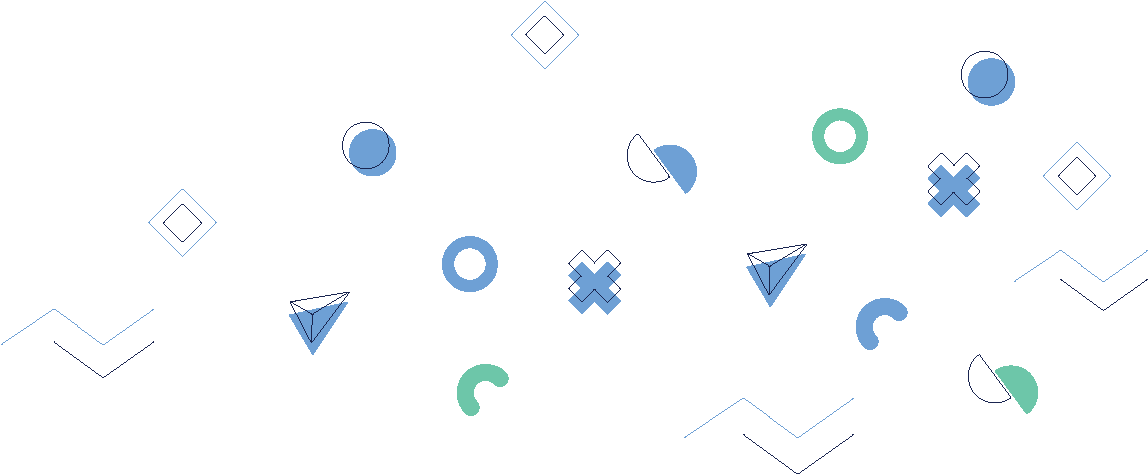 Spēle
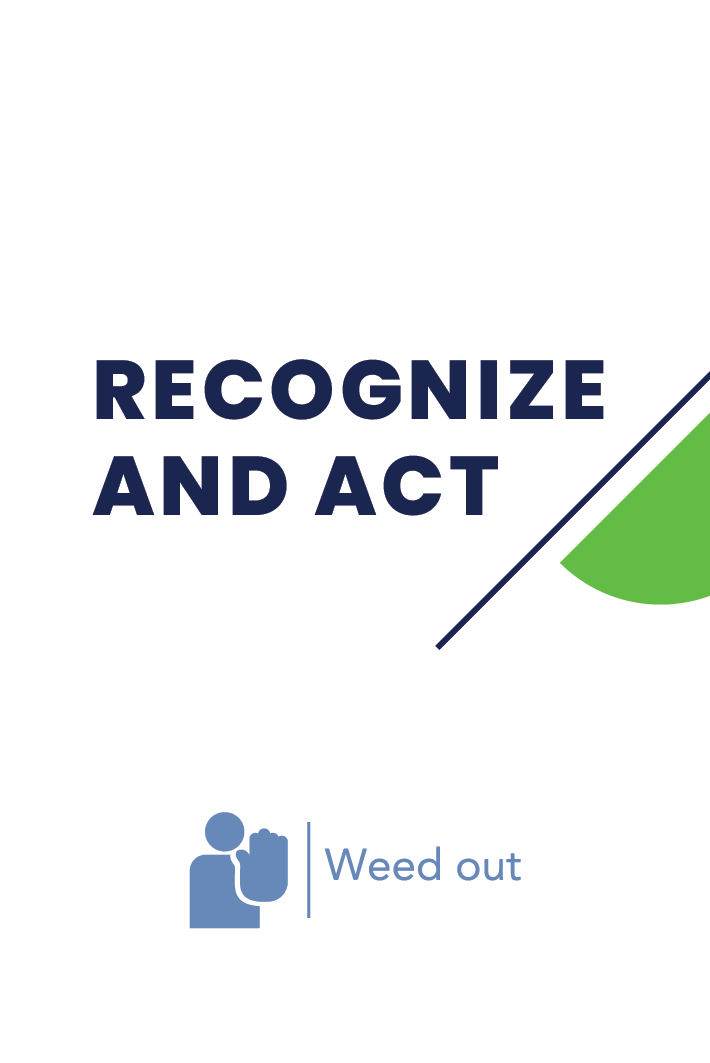 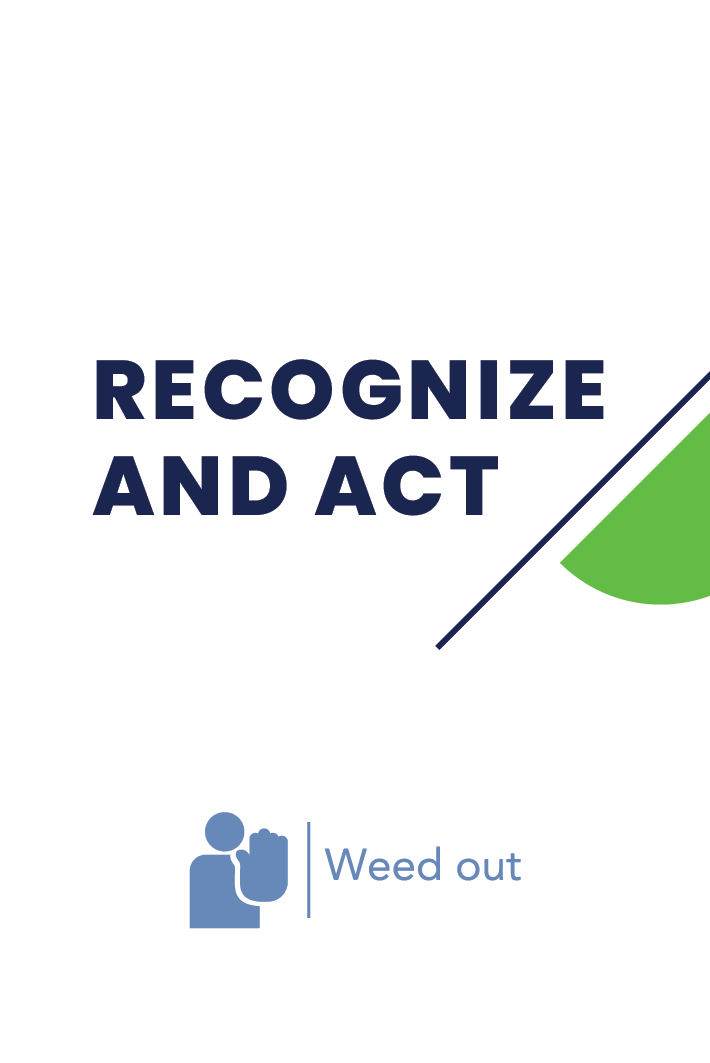 Kad spēlētāji ir identificējuši izaicinājumu, viņiem no risinājuma kārtīm jāizvēlas sarunu stratēģijas grupas kārts. 

Norādiet, ka spēlētājiem ir jāizvēlas viena vai vairākas stratēģijas, kas, viņuprāt, būtu efektīvas. lai risinātu problēmu, kas aprakstīta viņu problēmsituācijas kārtī.
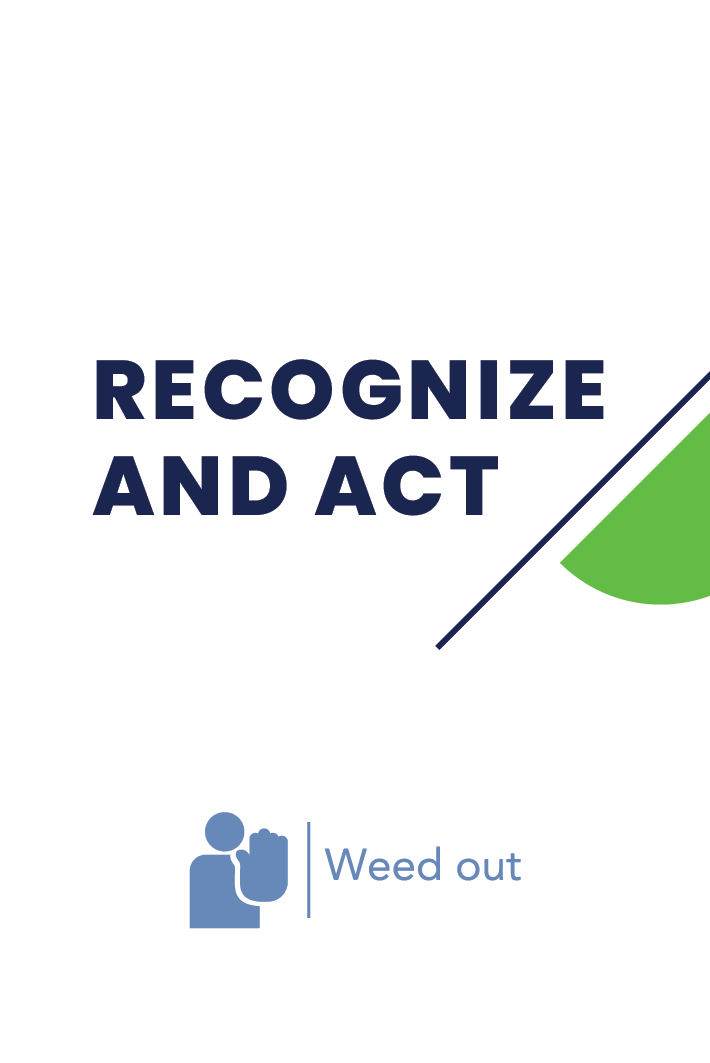 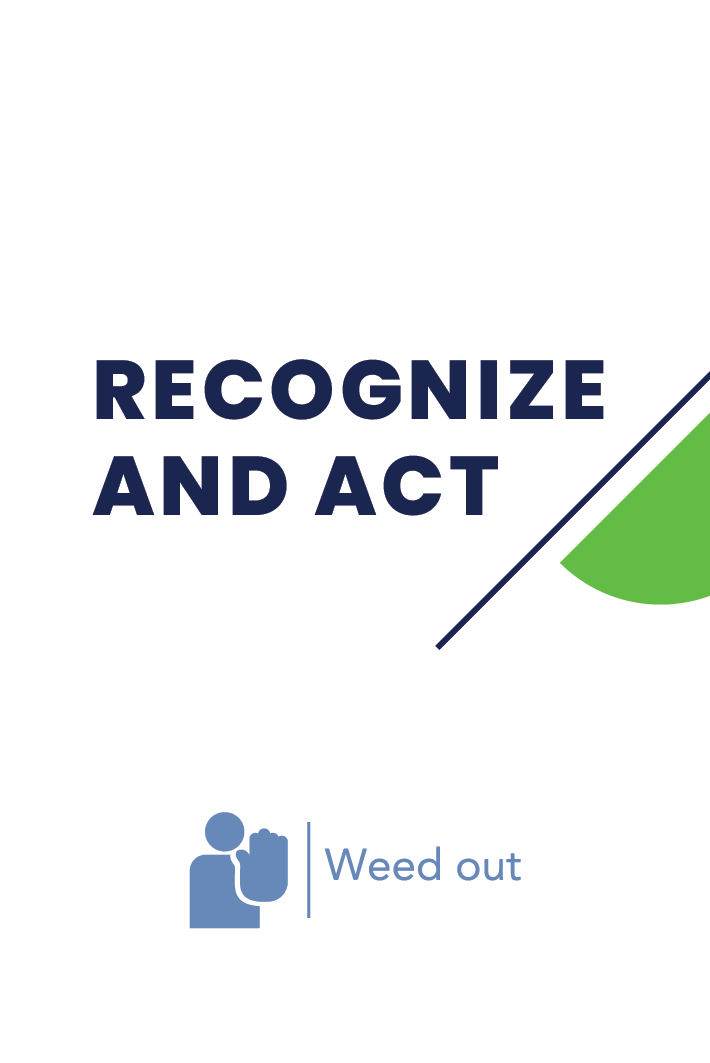 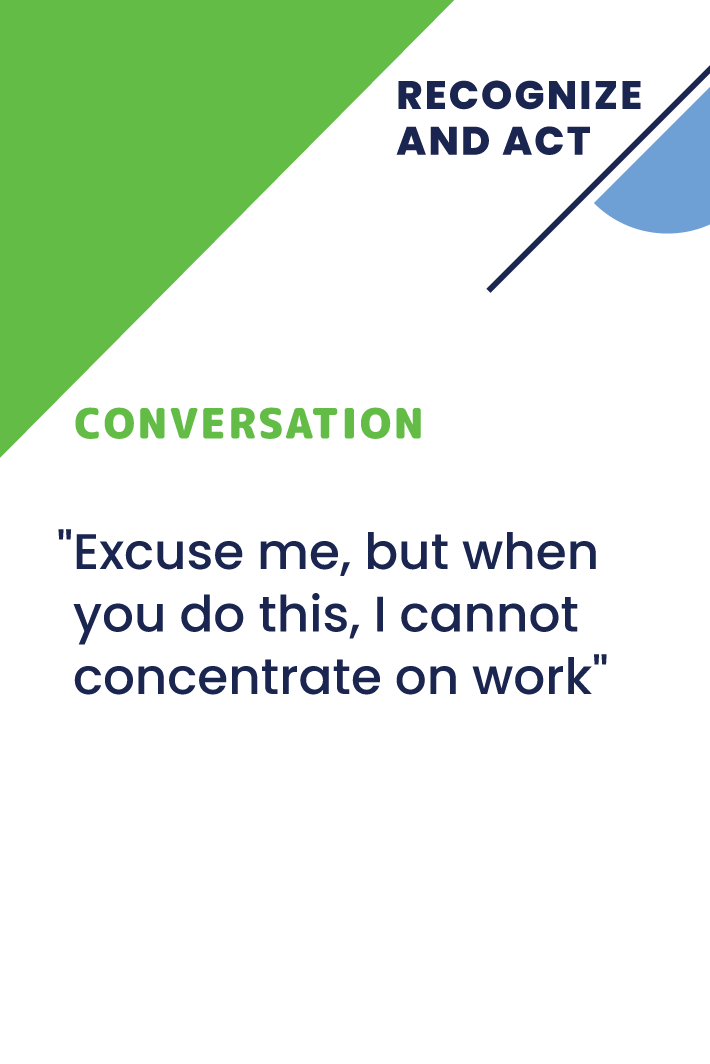 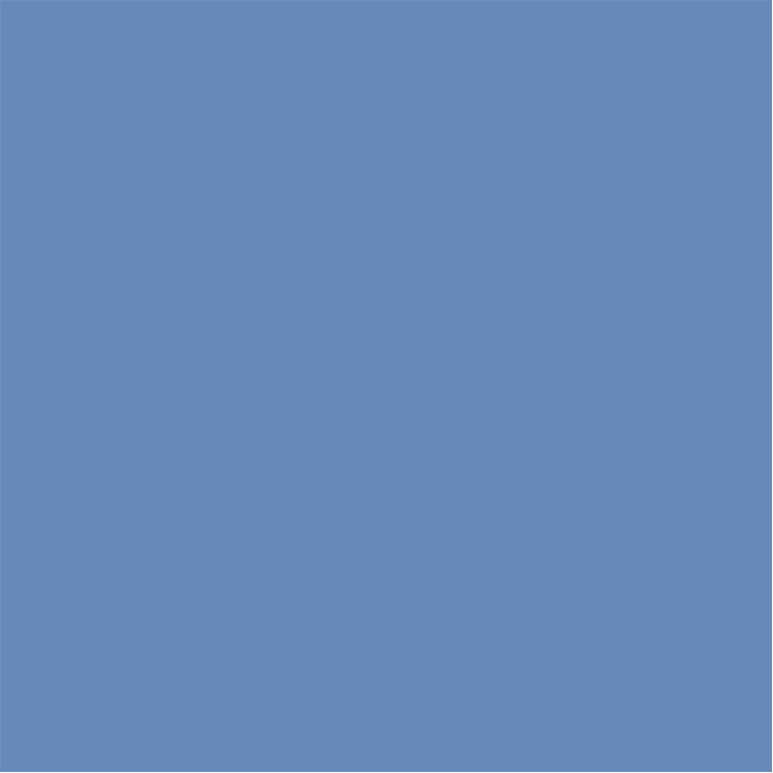 6. Modulis
Sarunu vadīšana sarežģītās situācijās
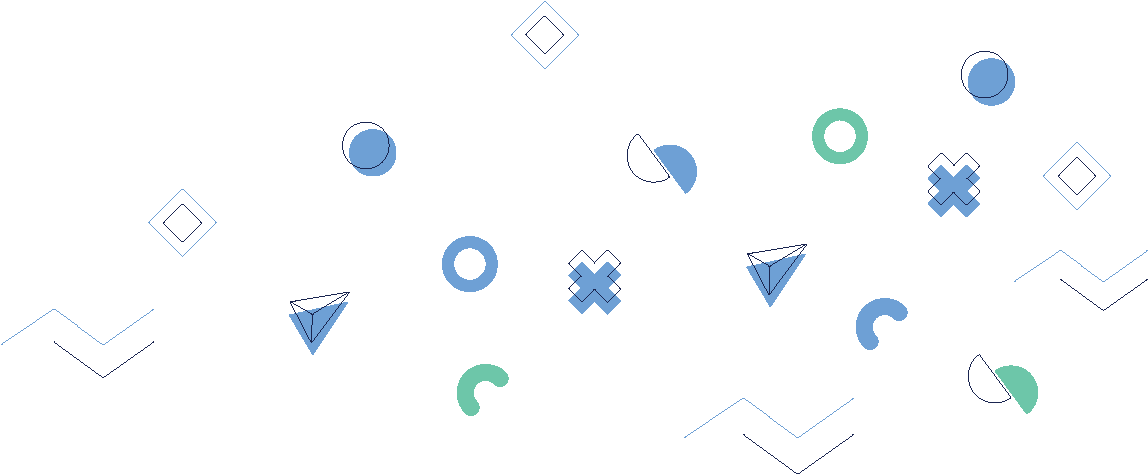 Spēle
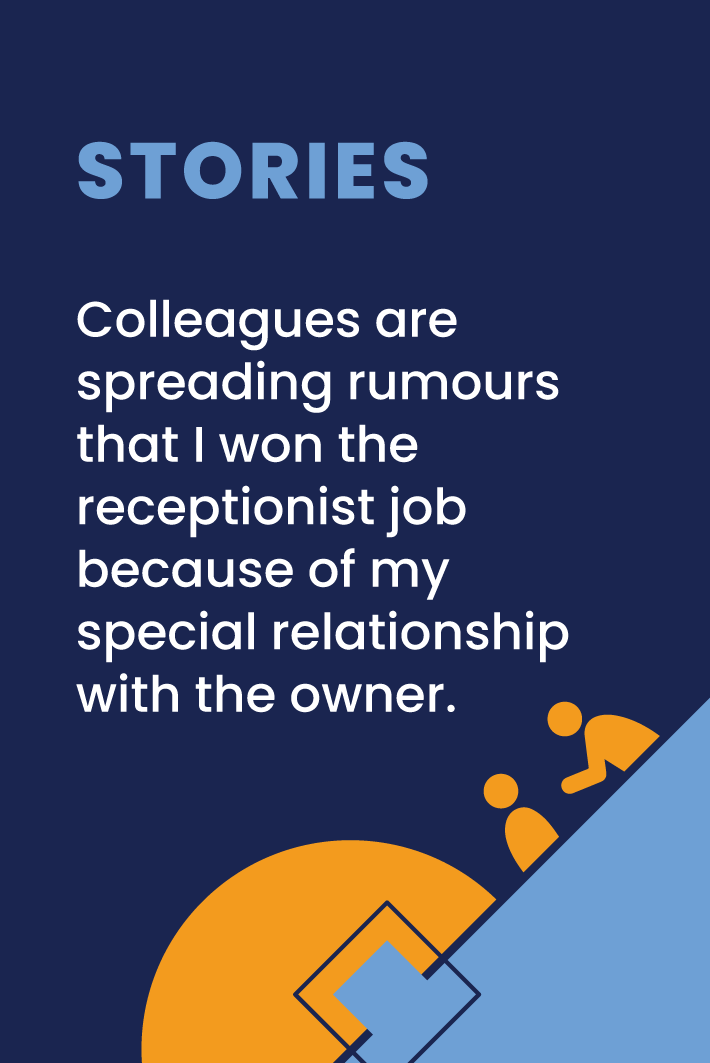 Pēc noteikta laika(piemēram, 5-10 minūtēm), dodiet spēlētājiem norādījumu nomainīt partnerus vai grupas un atkārtot procesu ar citu problēmsituāciju kārti un citu sarunu stratēģiju kopumu.
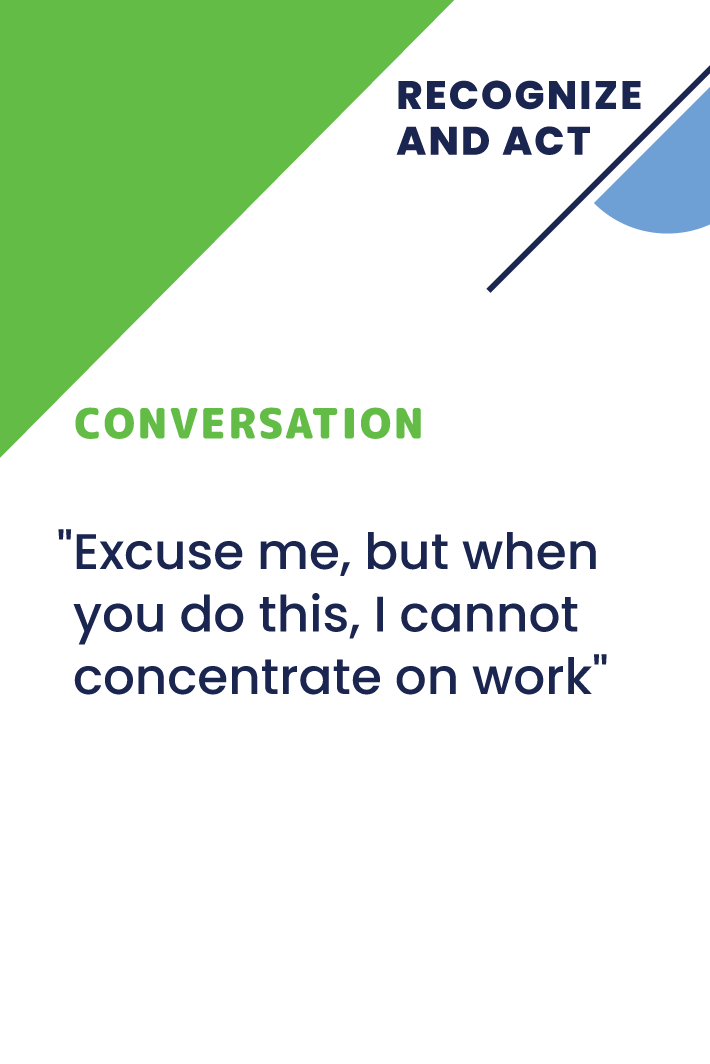 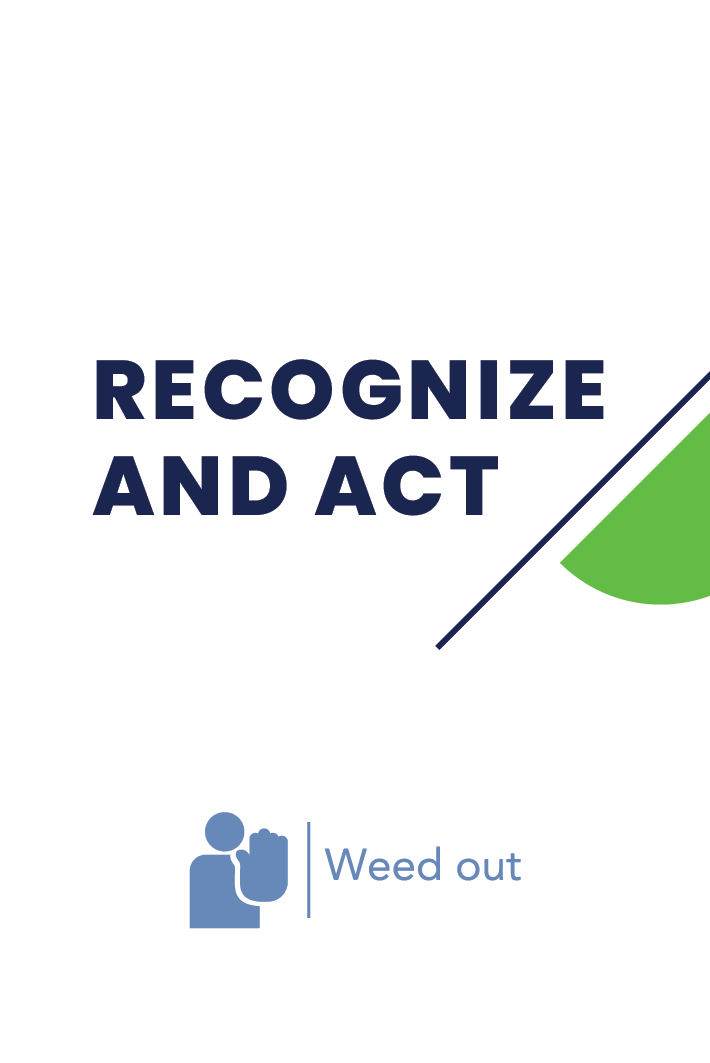 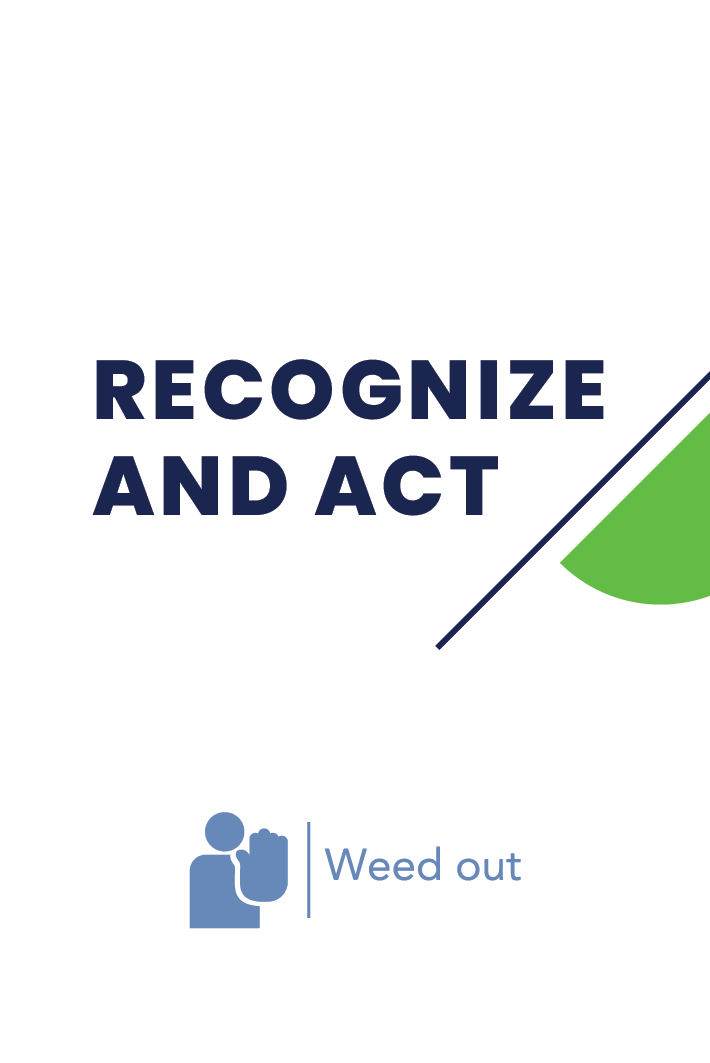 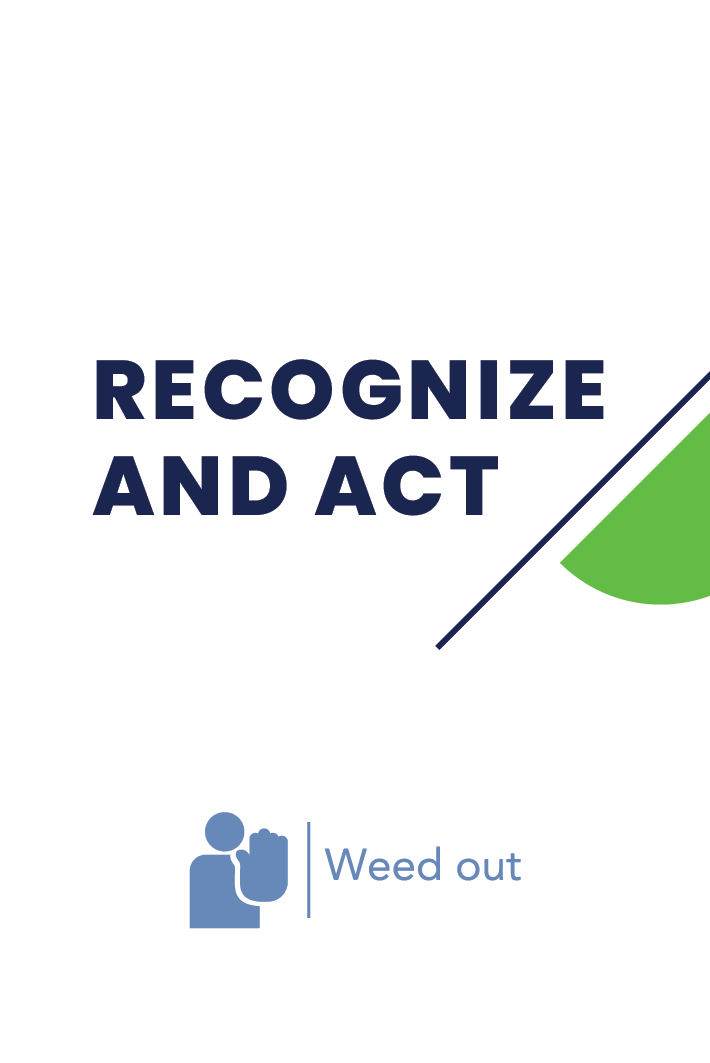 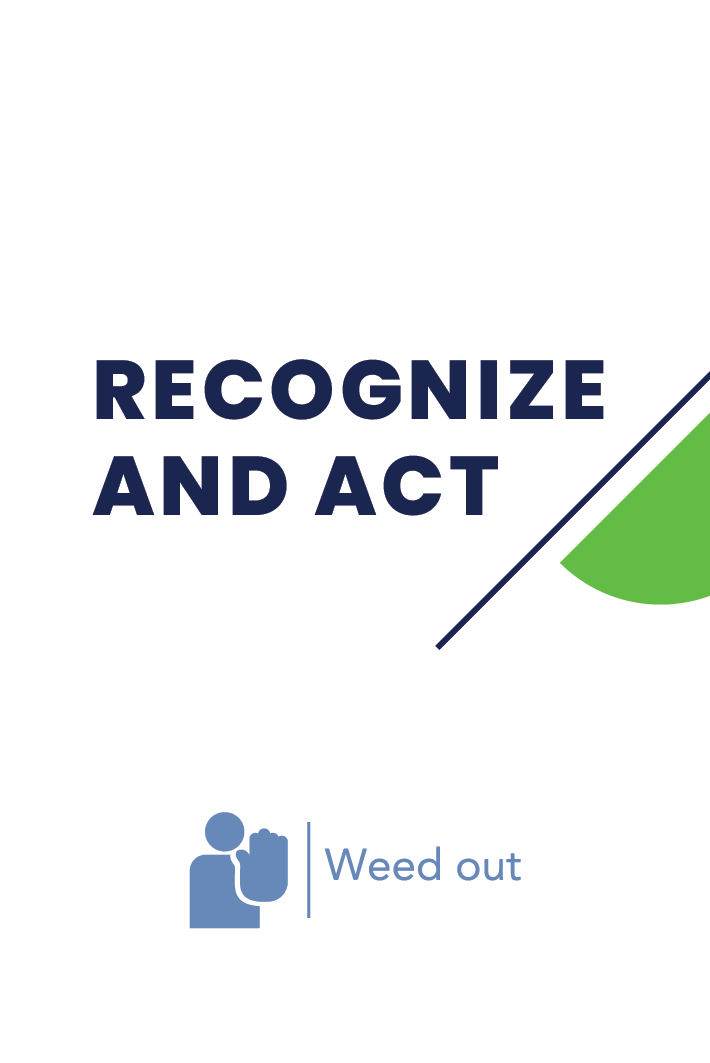 6. Modulis
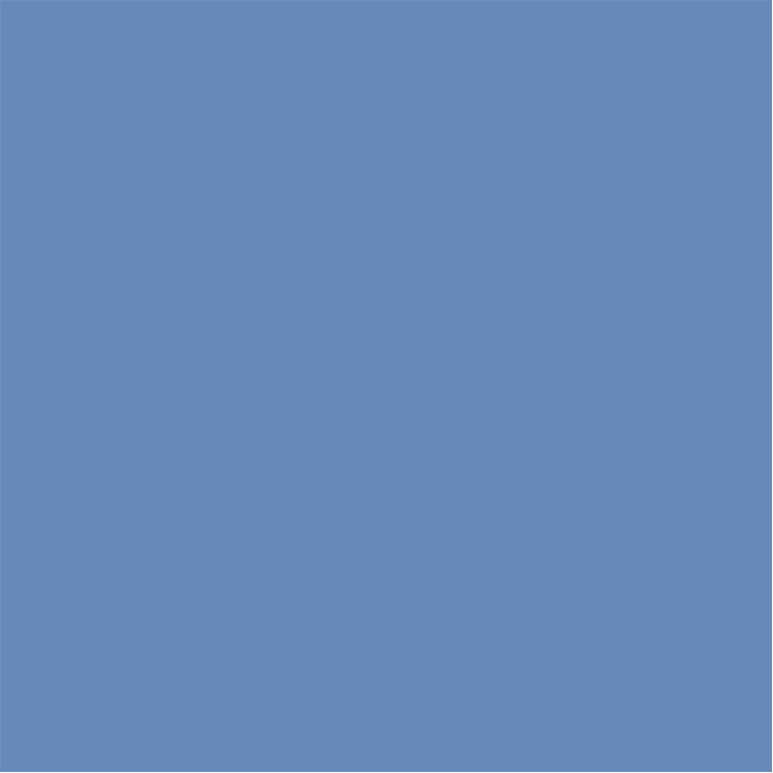 Sarunu vadīšana sarežģītās situācijās
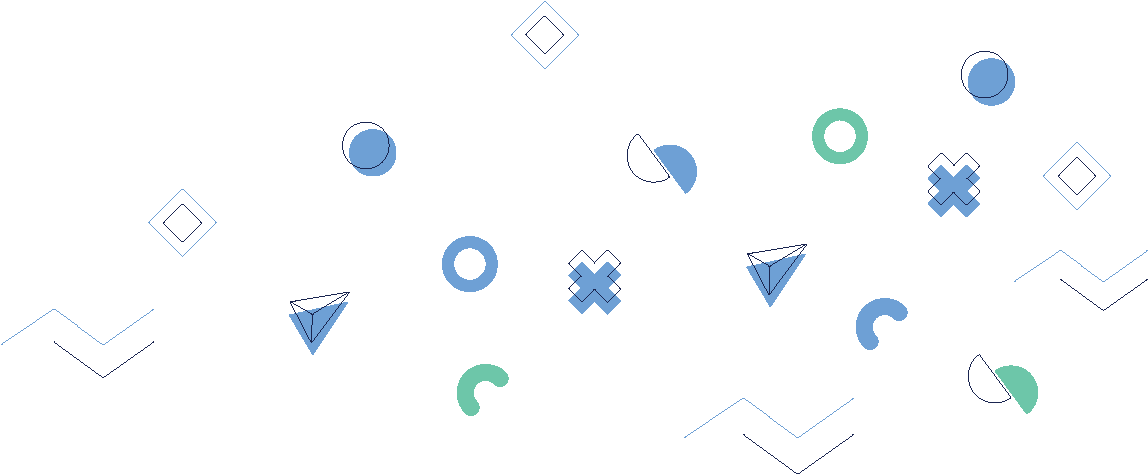 Spēle
Spēle ir paredzēta darba videi, un to var spēlēt individuāli, grupās, pāros un lielās grupāslīdz 50 cilvēkiem.

Spēli var izmantot ikviens – tai nav nepieciešama īpaša apmācība.

Pirms katras spēles ieteicams pārskatīt un atlasīt situācijas un risinājumus, kas piemēroti konkrētajai darba videi.
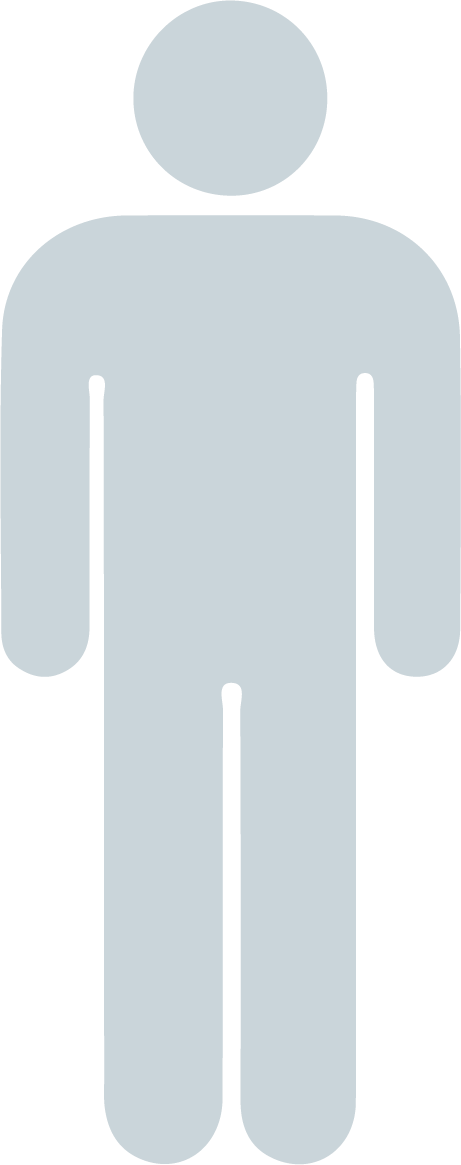 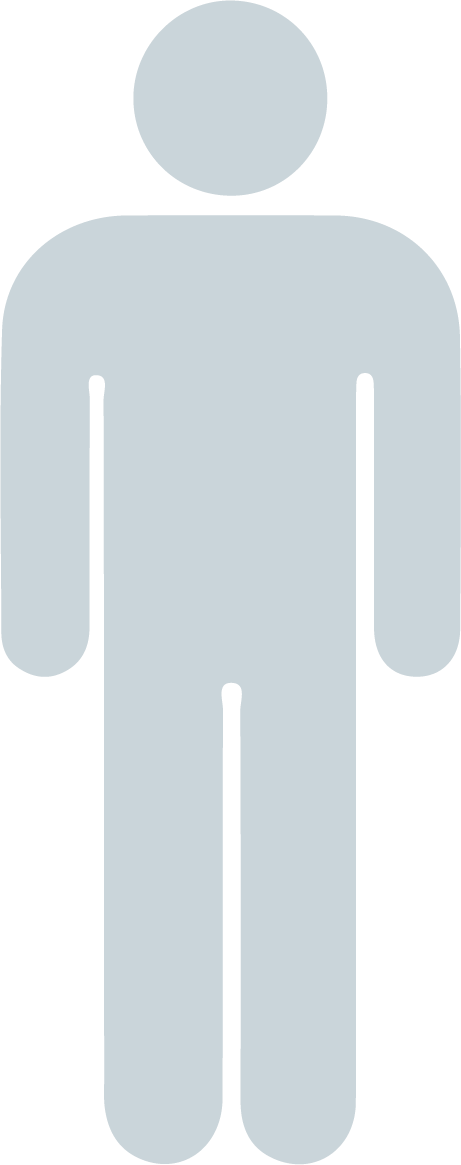 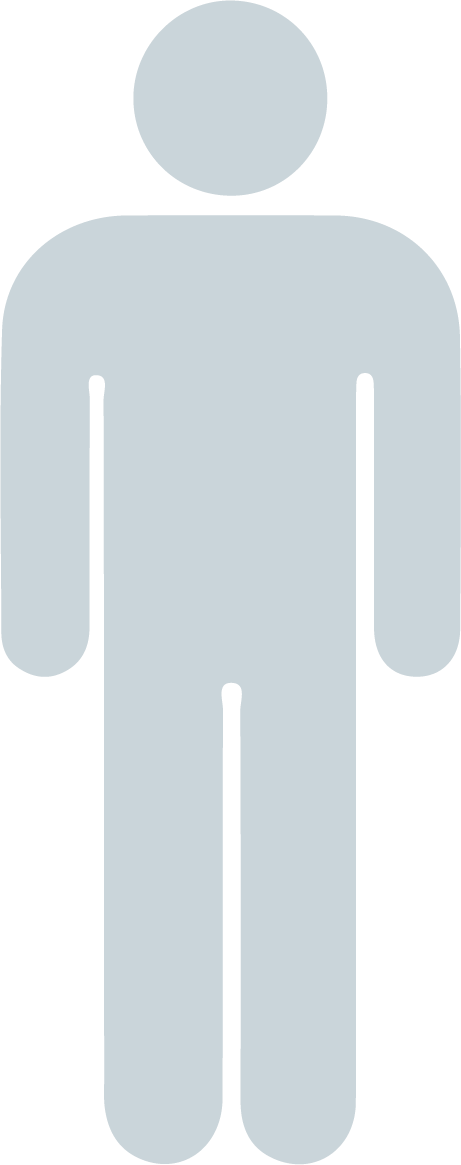 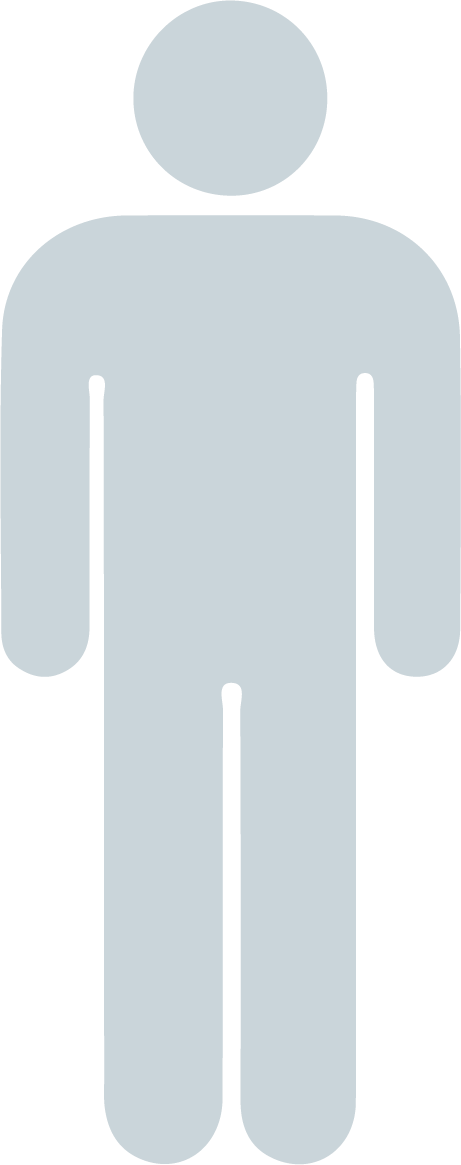 6. Modulis
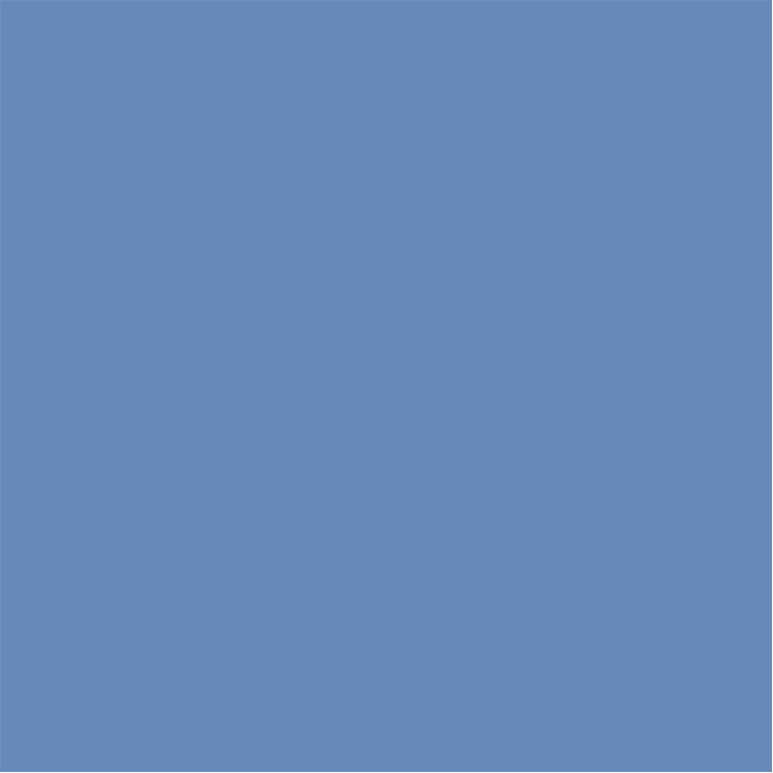 Sarunu vadīšana sarežģītās situācijās
Spēles gaita un spēles beigas
Kad visiem spēlētājiem ir bijusi iespēja apspriest vairākas problēmsituāciju kārtis un sarunu stratēģijas ar dažādiem partneriem vai grupām, sapulcējiet visus atpakaļ lielajā grupā. 

Lūdziet brīvprātīgos dalīties pieredzē ar diskusijās gūtajām atziņām, kā arī mudiniet dalībniekus dalīties gan ar pozitīviem, gan negatīviem piemēriem par sarunu vadīšanu sarežģītās situācijās.
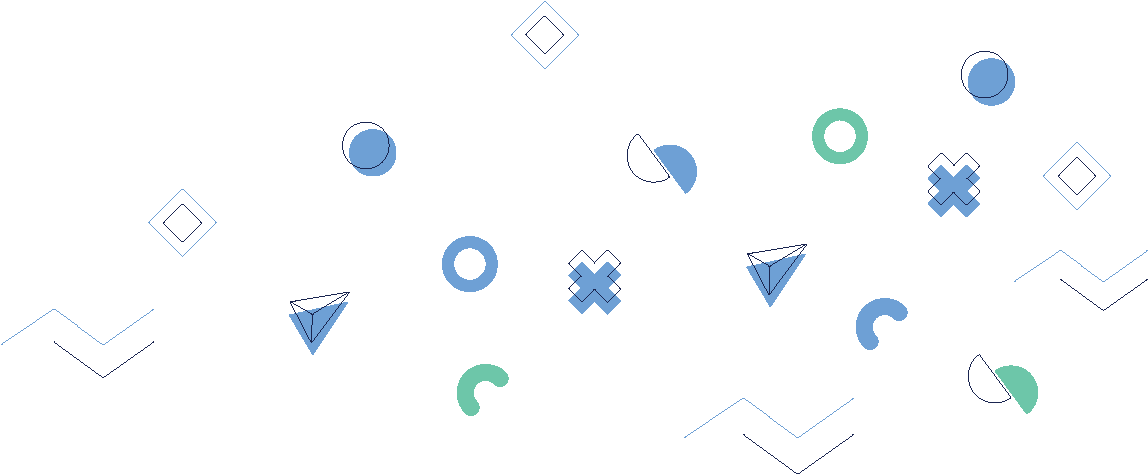 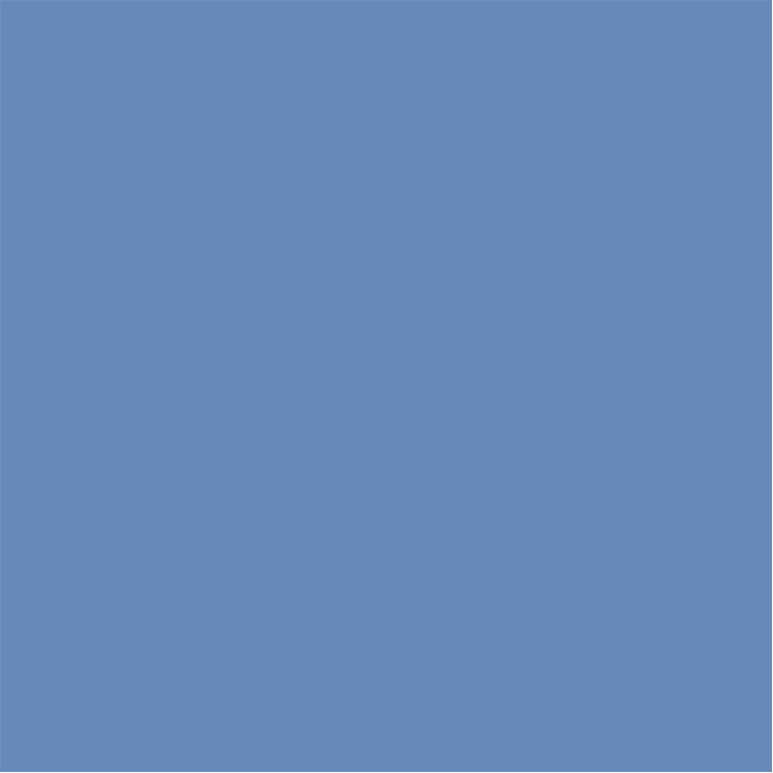 6. Modulis
Sarunu vadīšana sarežģītās situācijās
Spēles gaita un spēles beigas
Mudiniet dalībniekus kritiski domāt par konkrētiem faktoriem, kas veicina sarežģītas sarunas, un apsvērt, kā viņi varētu izmantot dažādas stratēģijas, lai konstruktīvi risinātu šīs problēmas.
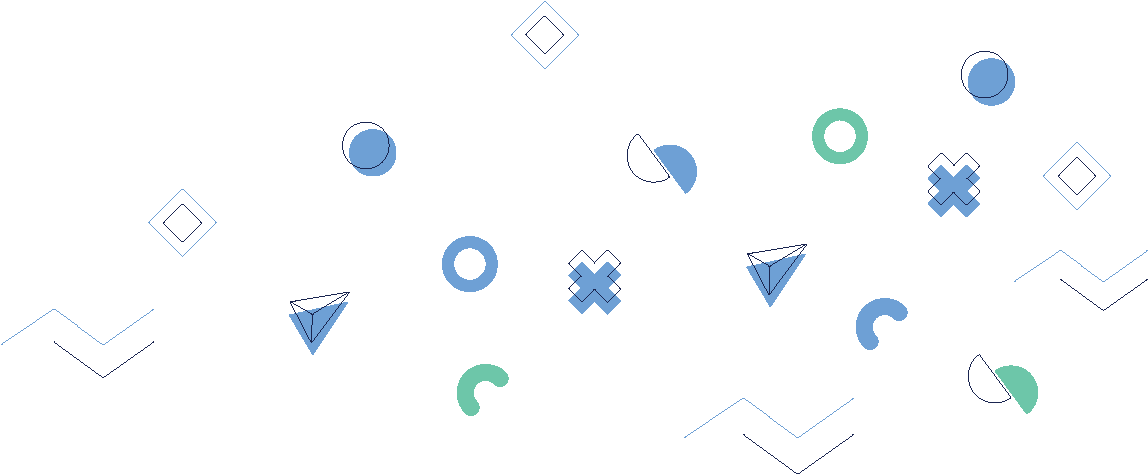 6. Modulis
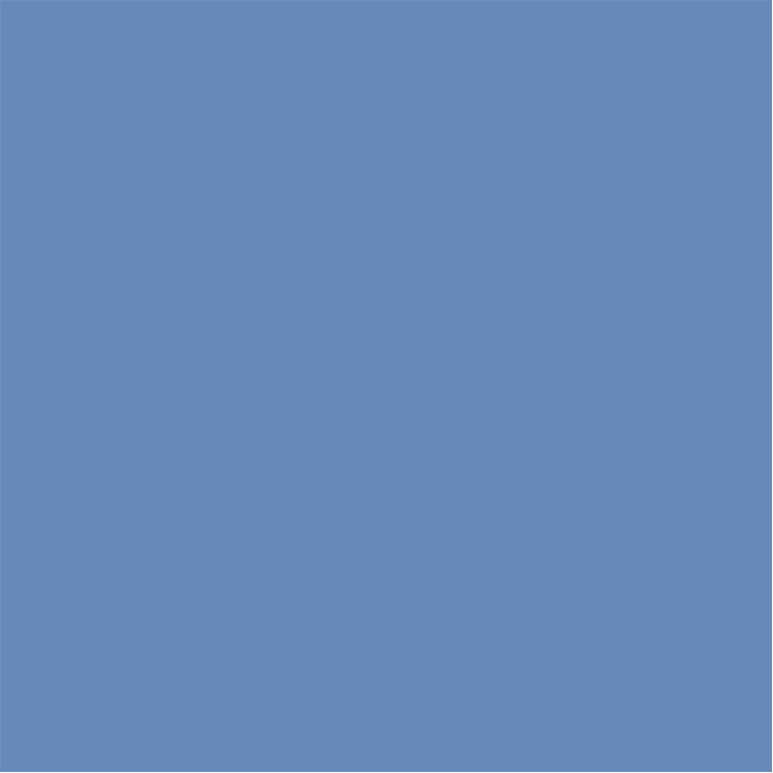 Sarunu vadīšana sarežģītās situācijās
Spēles gaita un spēles beigas
Rosinot dalībniekus kustēties mācību telpā un mudinot spēlētājus mijiedarboties savā starpā nelielās grupās, jūs varat radīt dinamisku un saistošu mācību pieredzi, kas veicina aktīvu līdzdalību un sadarbību. 

Turklāt, daloties gan ar pozitīviem, gan negatīviem piemēriem par sarunu vadīšanu sarežģītās situācijās, jūs varat spēlētājiem palīdzēt attīstīt niansētāku izpratni par efektīvām saziņas stratēģijām un vairot viņu pārliecību par to, kā risināt sarežģītas sarunas darba vietā.
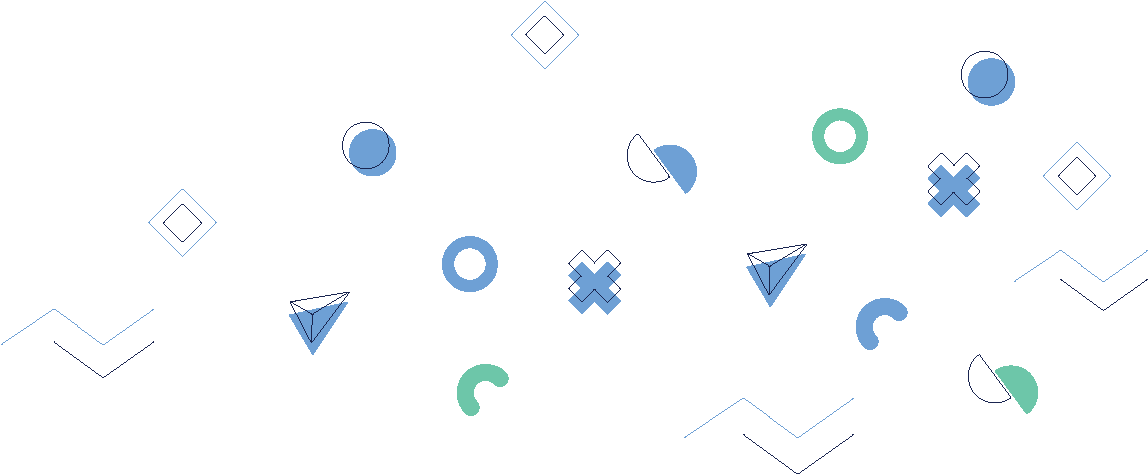 6. Modulis
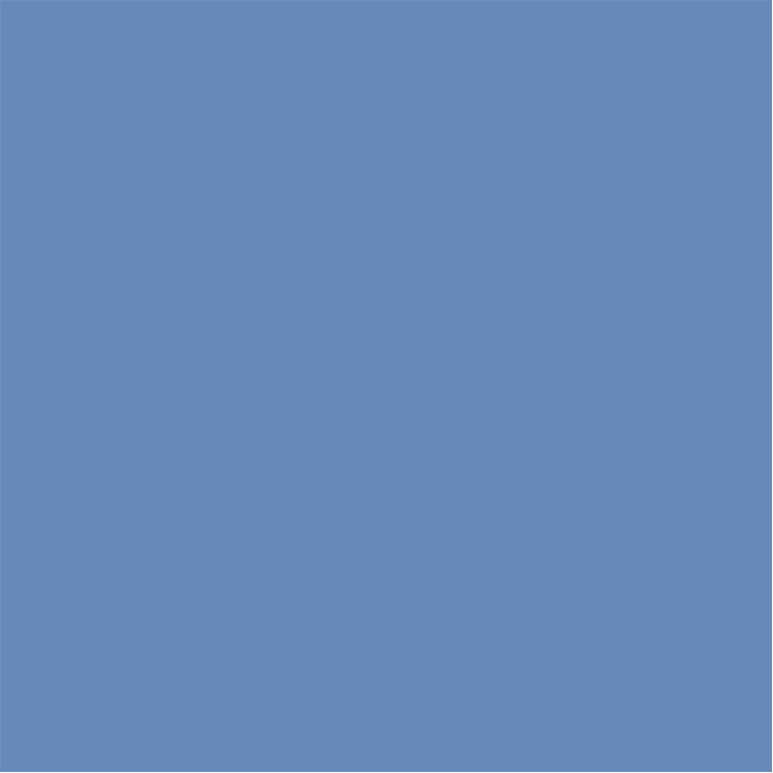 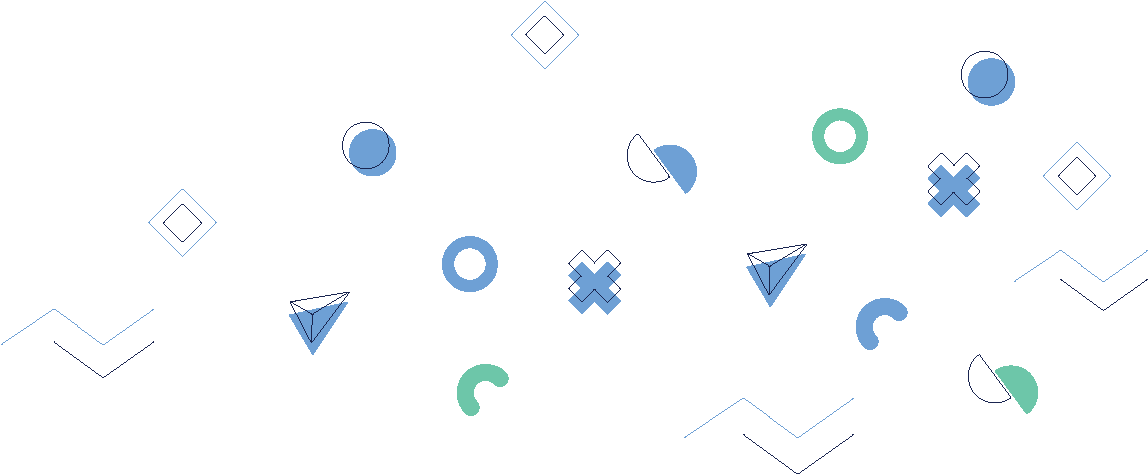 Sarunu vadīšana sarežģītās situācijās
Jautājumi pēc spēles
Kā pēc spēles ir mainījusies jūsu izpratne par efektīvām un neefektīvām sarunu stratēģijām sarežģītās situācijās?
Vai varat pastāstīt par kādu konkrētu atziņu vai ideju, ko guvāt, praktizējot šajā spēlē izmantotās sarunu stratēģijas?
Ar kādām grūtībām saskārāties, izmantojot jums pieejamās sarunu stratēģijas sarežģīto situāciju pārvarēšanai? Kā jūs pārvarējāt šos izaicinājumus?
Kā, jūsuprāt, izpratne par efektīvām sarunu stratēģijām un to praktizēšana var palīdzēt novērst, identificēt un pārvaldīt vardarbības darbā gadījumus HORECA nozarē?
Vai varat aprakstīt kādu situāciju no spēles, kad efektīva sarunu stratēģija palīdzēja veiksmīgi atrisināt sarežģītu situāciju?
6. Modulis
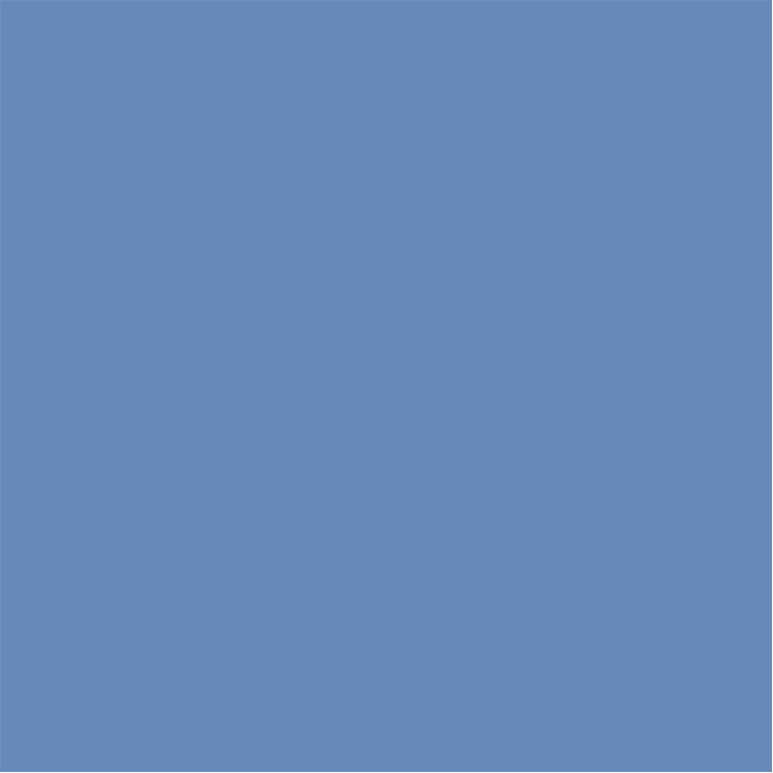 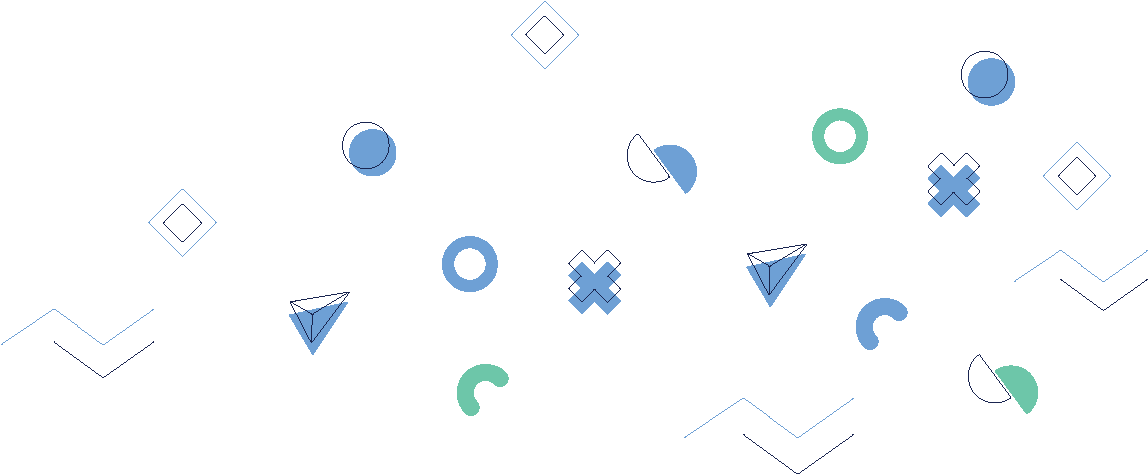 Sarunu vadīšana sarežģītās situācijās
Jautājumi pēc spēles
Kā jūs plānojat izmantot šajā spēlē gūtās atziņas un pieredzi, lai ar efektīvu komunikāciju risinātu vardarbību darbavietā un citas sarežģītas situācijas savā ikdienas darbā?
Kādā veidā šīs spēles spēlēšana jums palīdzēja attīstīt empātiju un izpratni par cilvēkiem, kas iesaistīti sarežģītās situācijās, kurās nepieciešama efektīva komunikācija?
Kā, jūsuprāt, varētu mainīties jūsu darbavietas kultūra, ieviešot efektīvas sarunu stratēģijas sarežģītu situāciju risināšanā?
Kādas papildu sarunu stratēģijas vai labās prakses piemērus jūs uzzinājāt no spēles, kas varētu palīdzēt veicināt iekļaujošāku un cieņpilnāku darba vidi?
Vai ir kādas konkrētas sarunu stratēģijas, kas jums šķita īpaši noderīgas vai tieši otrādi - nelietderīgas? Kā šīs stratēģijas varētu pilnveidot vai uzlabot, lai panāktu labākus rezultātus sarežģītās situācijās?
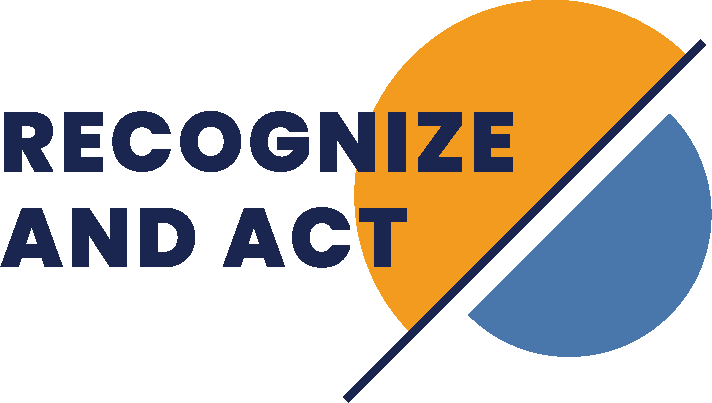 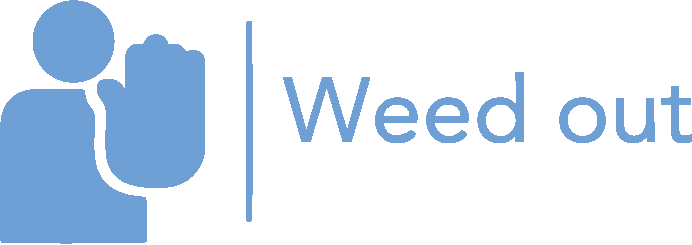 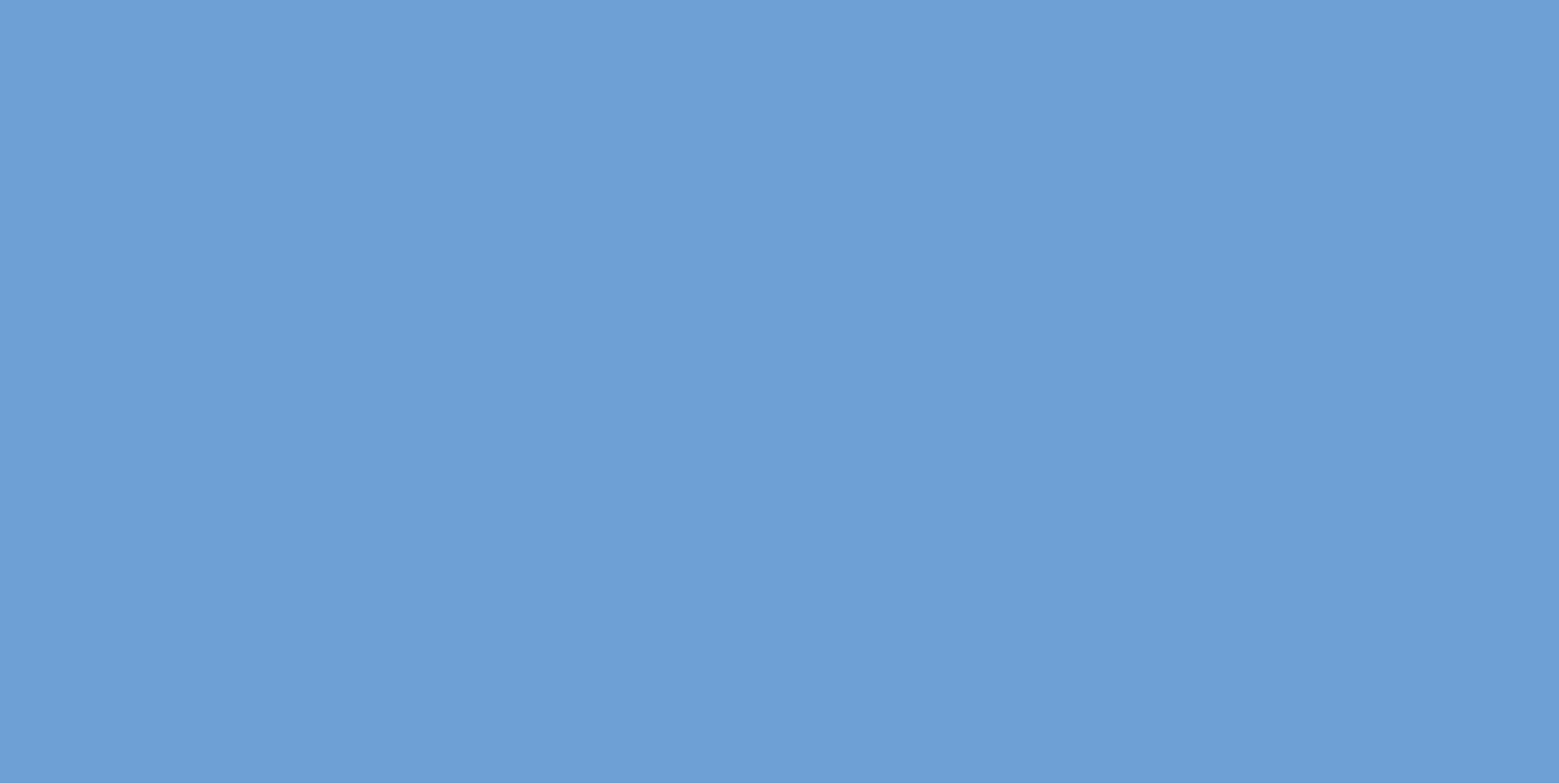 7. Modulis 
Profilakses un pārvaldības stratēģijas
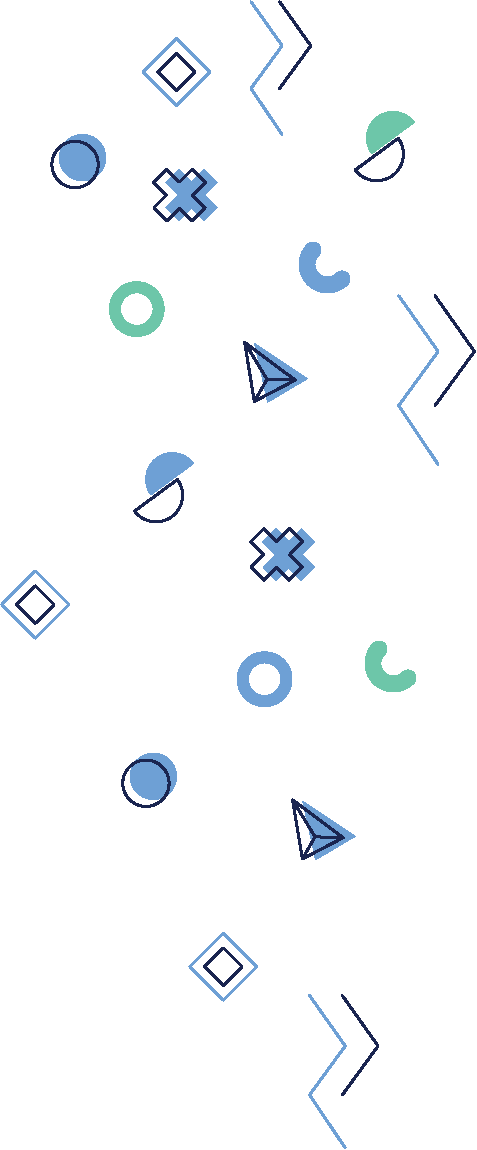 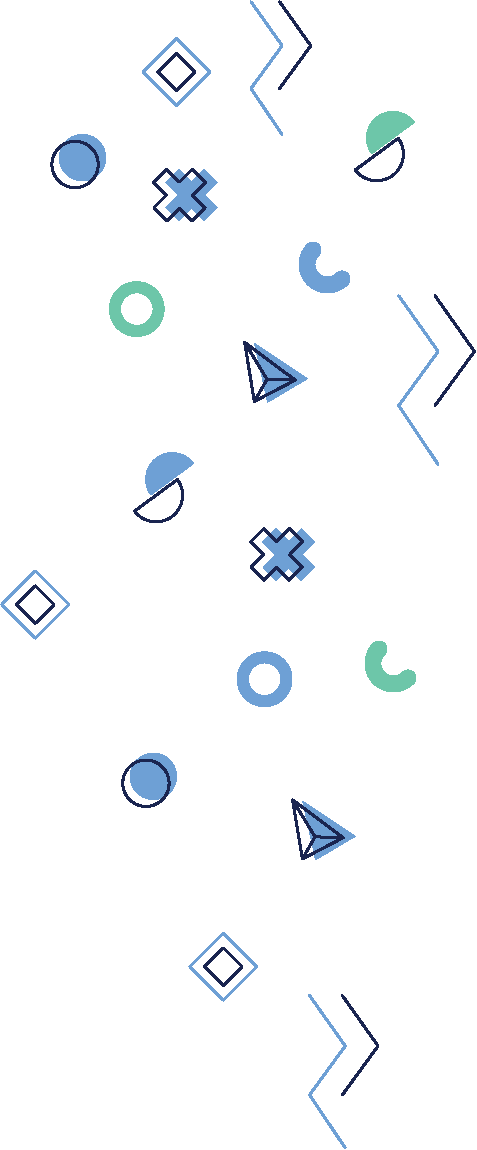 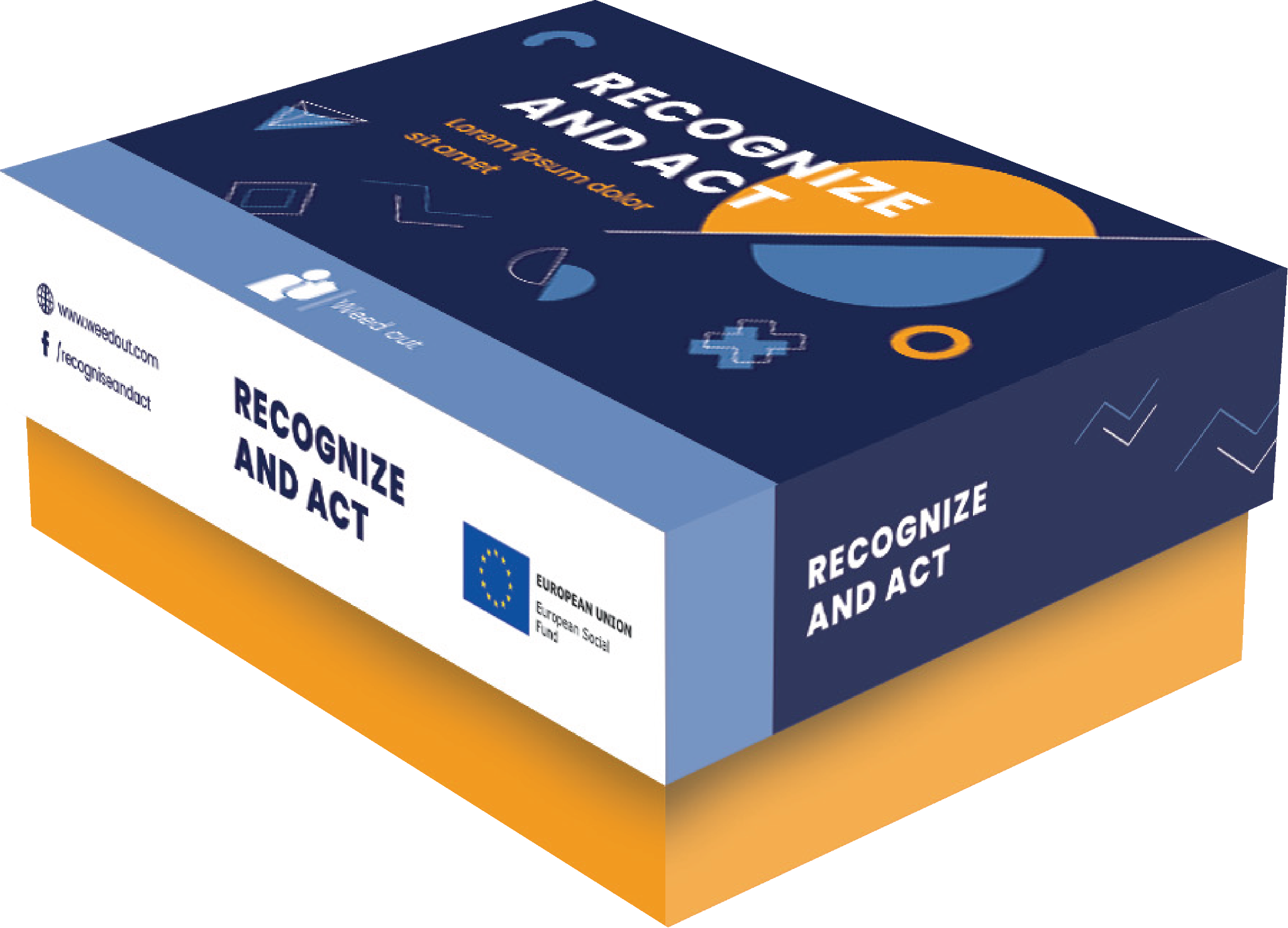 [Speaker Notes: DURAKS]
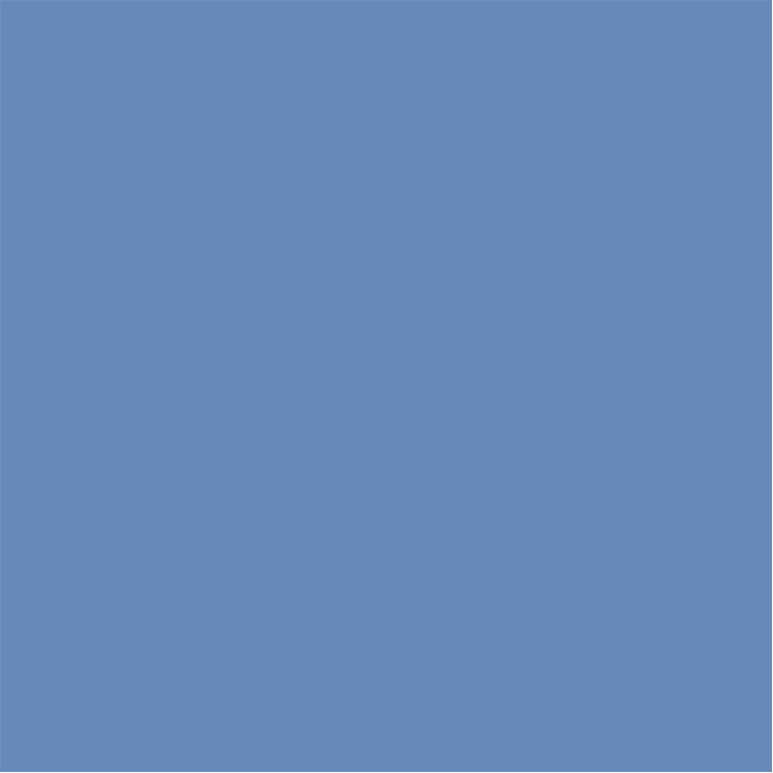 7. Modulis
Profilakses un pārvaldības stratēģijas
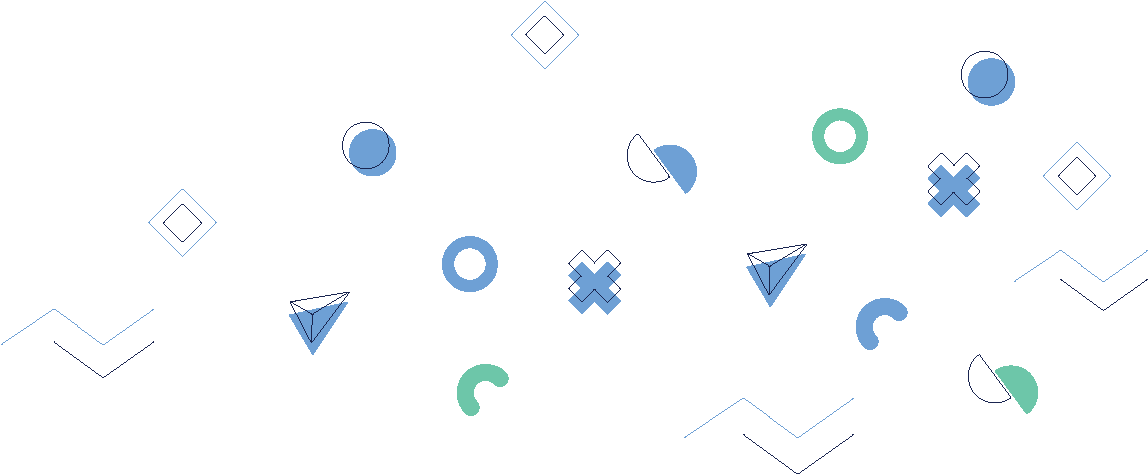 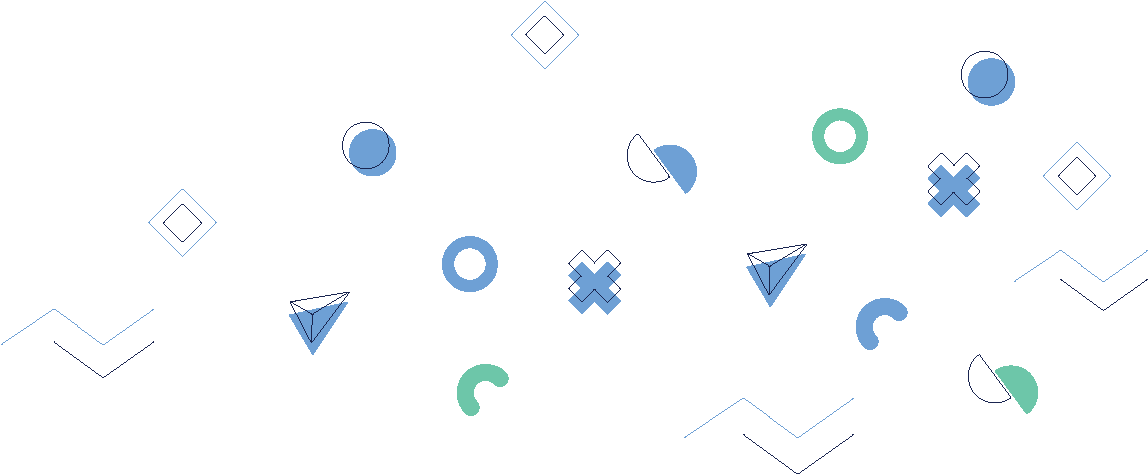 Sagatavošanās
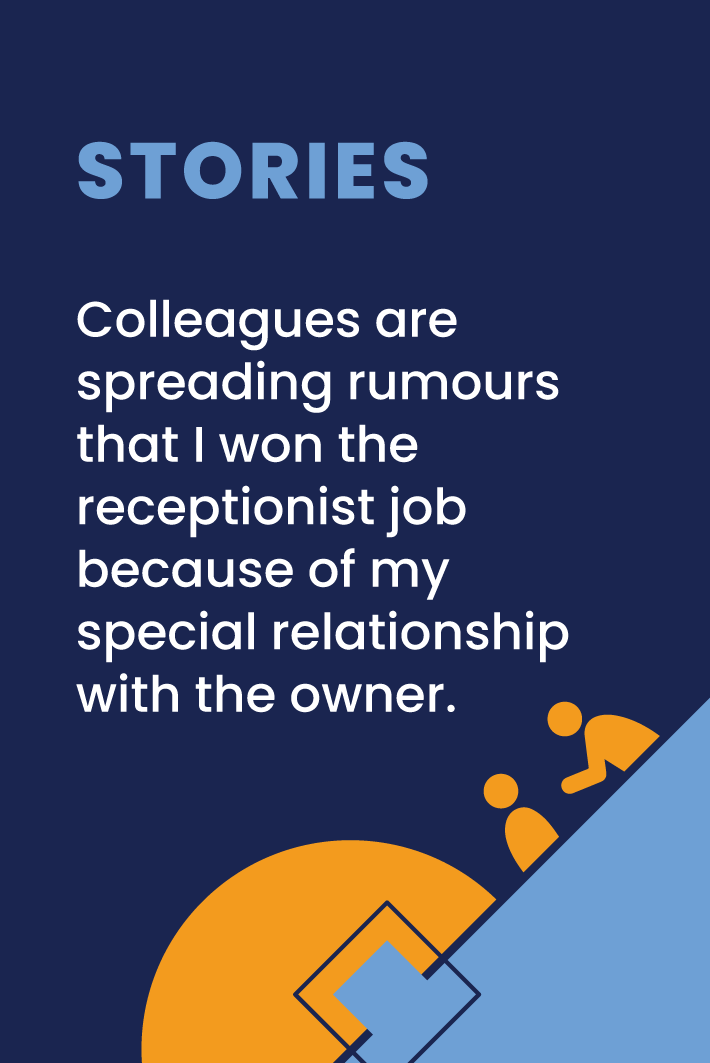 Pirms spēles uzsākšanas sagatavojieties ar vardarbības darbavietā novēršanu un vadību saistītu problēmsituāciju kāršu komplektu. 

Piemēram, tajās var būt aprakstīta situācija, kurā darbinieks tiek iebiedēts vai aizskarts, vai situācija, kurā pastāv potenciāli vardarbības draudi darba vietā.
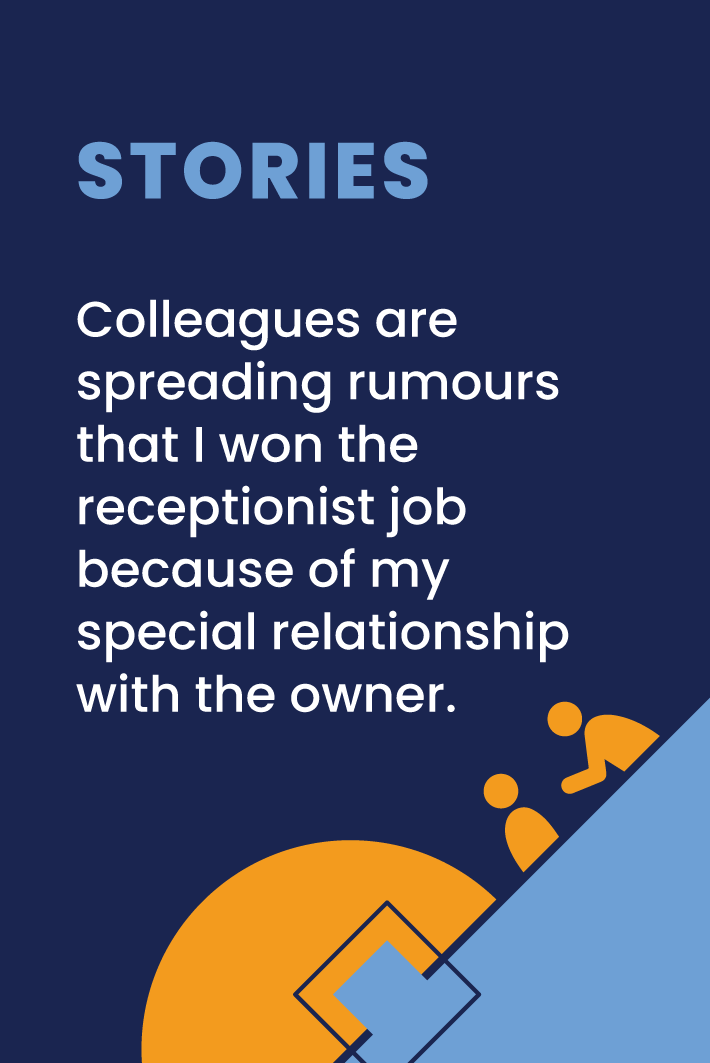 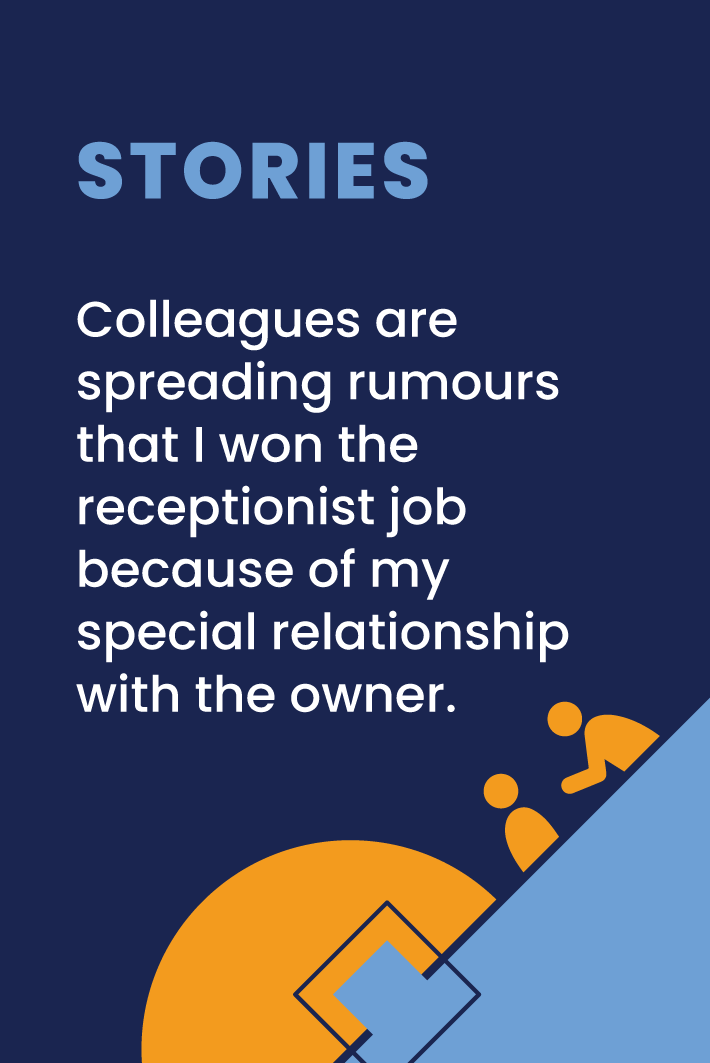 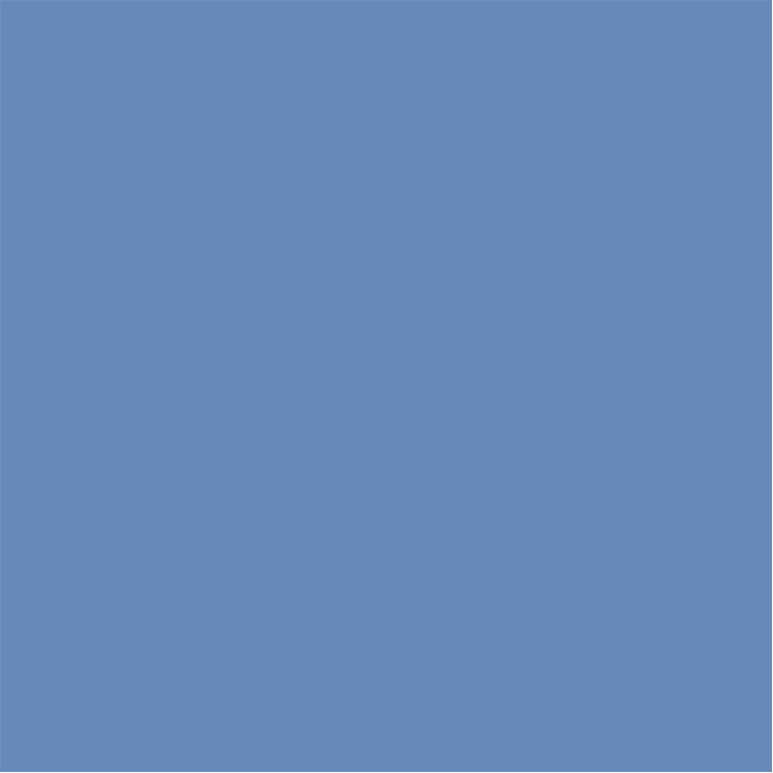 7. Modulis
Profilakses un pārvaldības stratēģijas
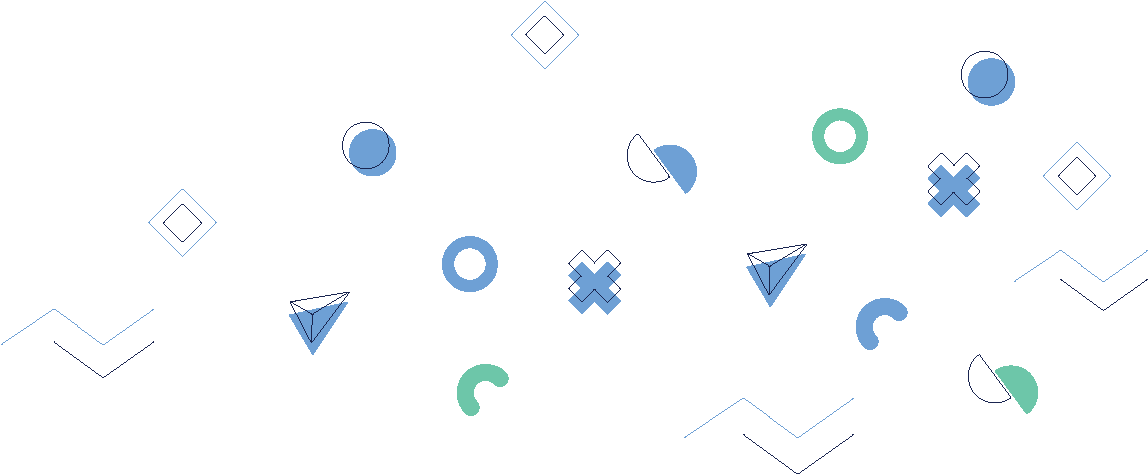 Sagatavošanās
Sadaliet spēlētājus mazās grupās pa 3-4 cilvēkiem un sadaliet problēmsituāciju kārtis vienādā skaitā katrai grupai. 

Palūdziet spēlētājiem, lai viņi nolasa savas kārtis un identificē scenārijos parādītos izaicinājumus.
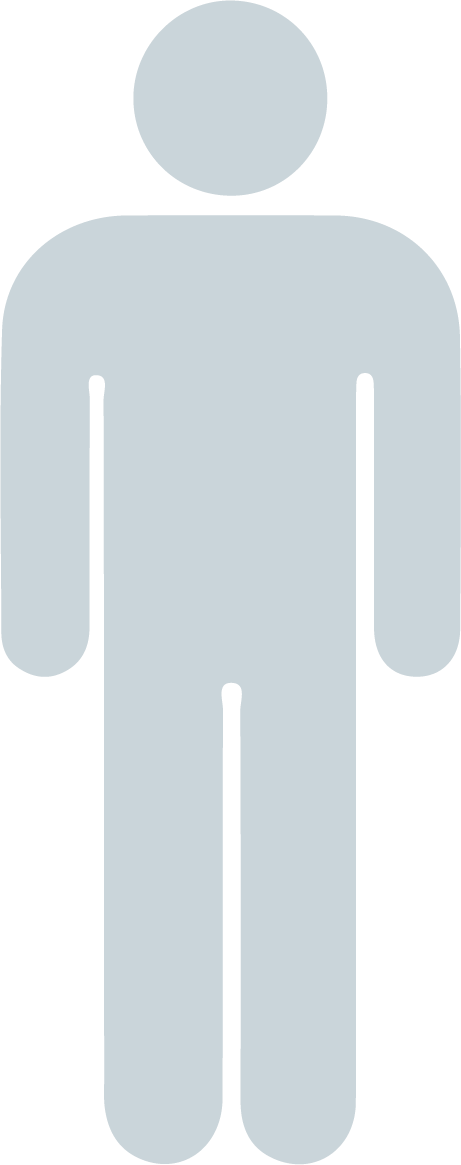 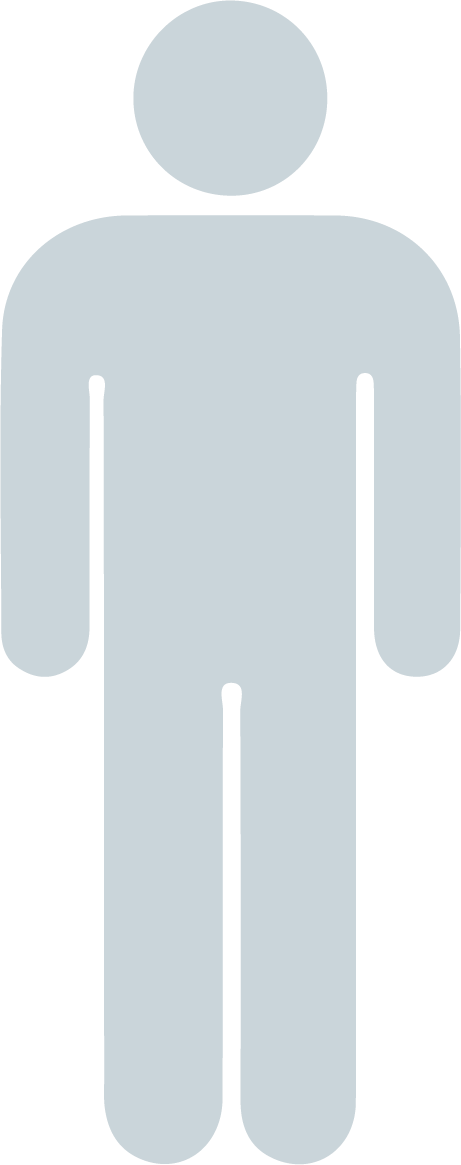 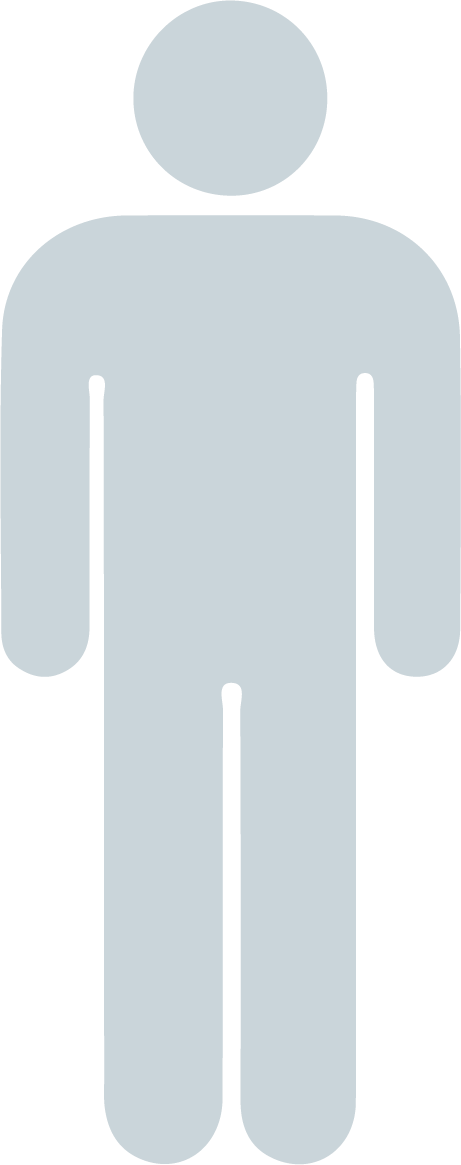 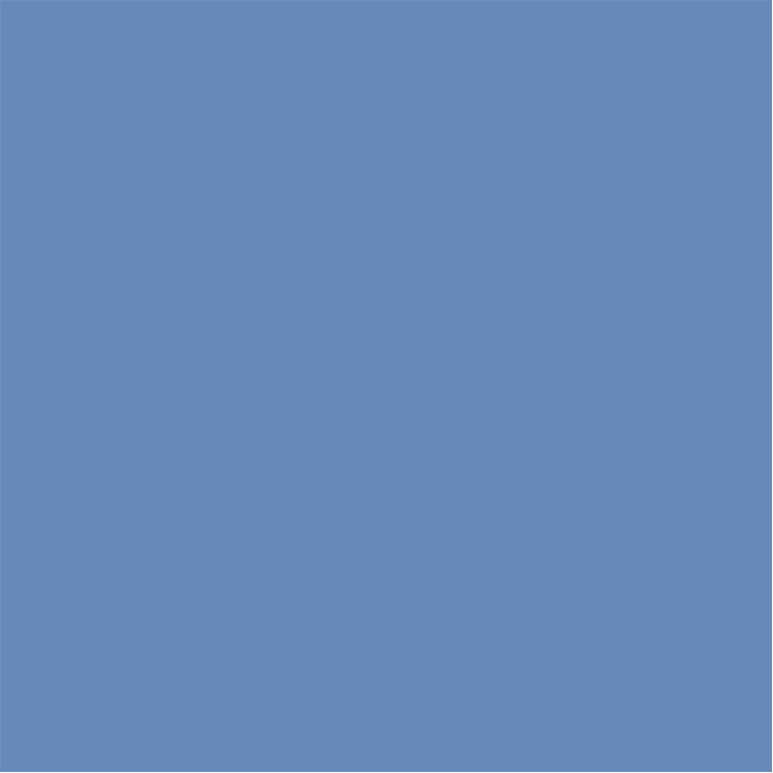 7. Modulis
Profilakses un pārvaldības stratēģijas
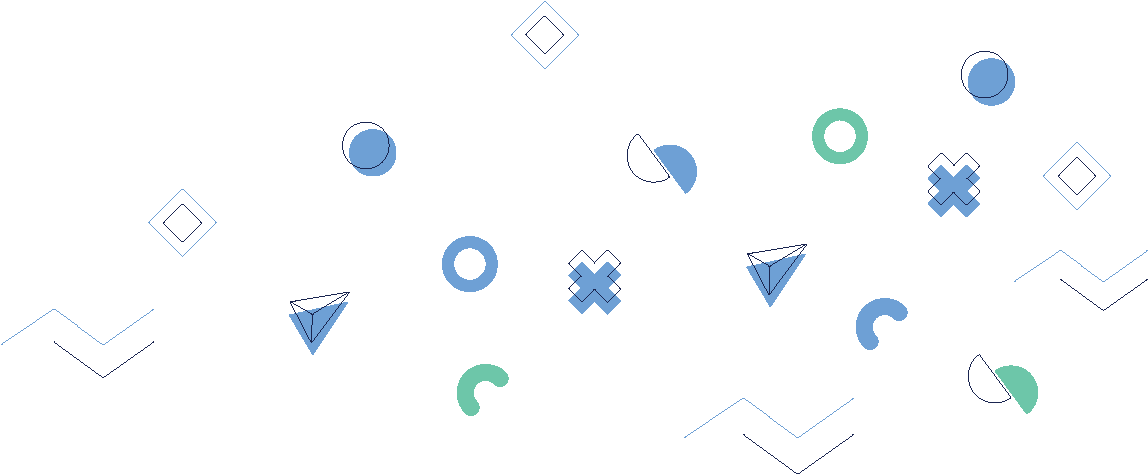 Spēle
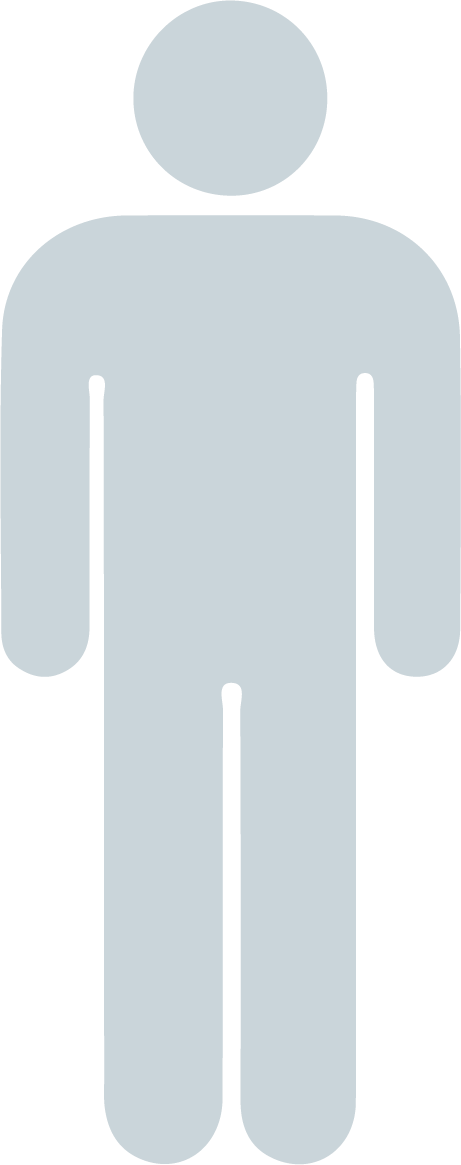 Katras grupas uzdevums būs izveidot īsu improvizācijas uzvedumu, kas ilustrē vardarbības novēršanas vai pārvaldības stratēģiju attiecībā uz viņu kartē norādīto vardarbības darba vietā scenāriju. 

Palūdziet grupām apspriest un pārdomāt dažādas profilakses un vadības stratēģijas, ko tās varētu attēlot.
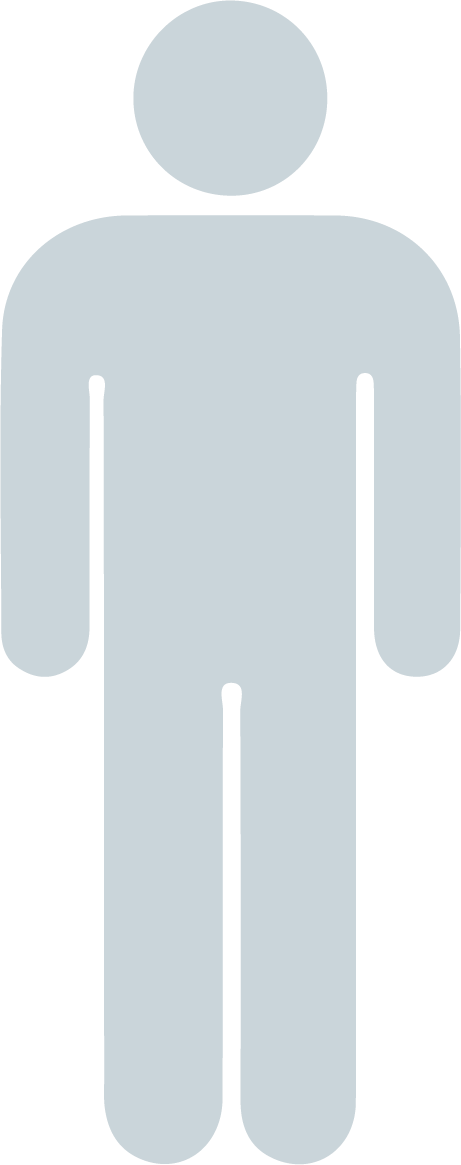 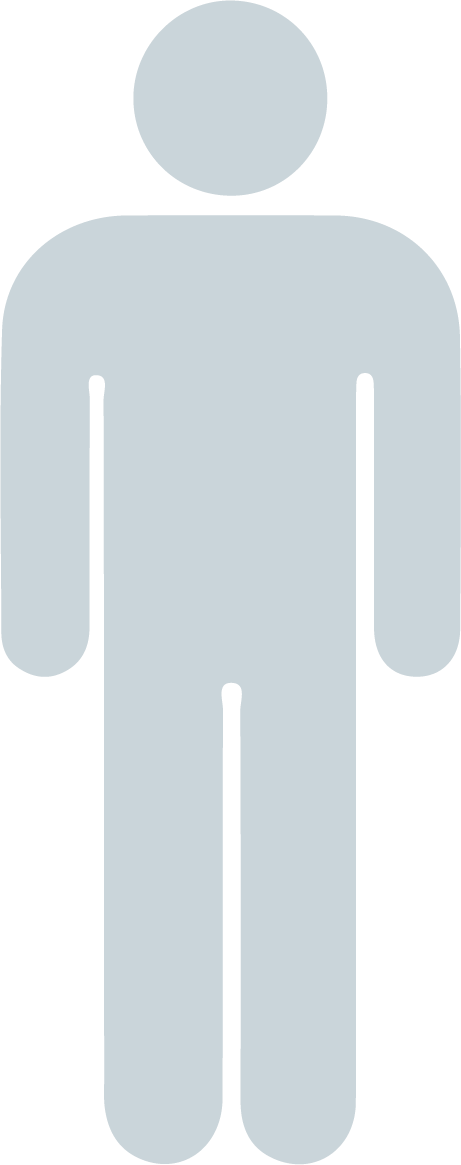 7. Modulis
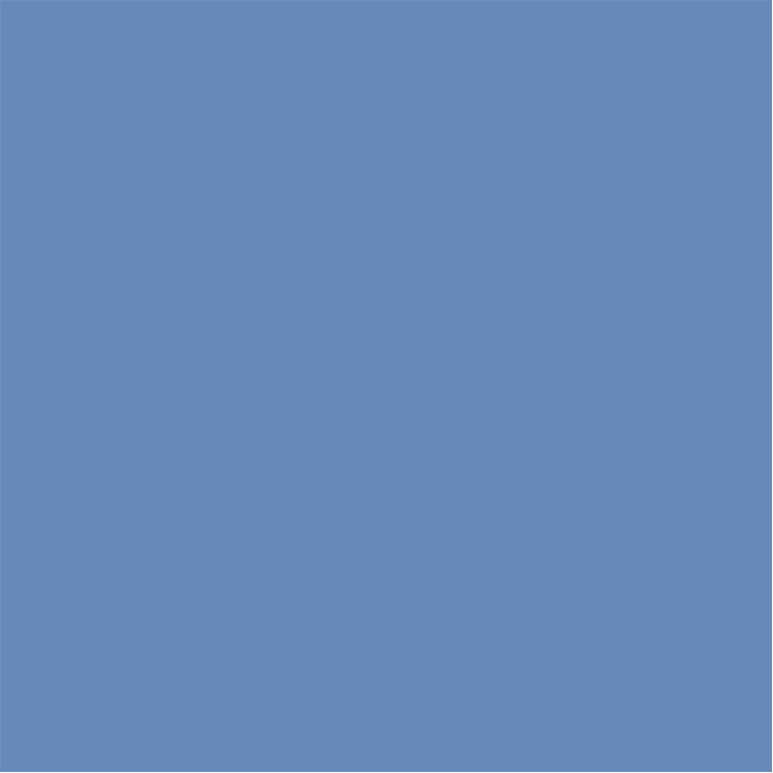 Profilakses un pārvaldības stratēģijas
Spēle
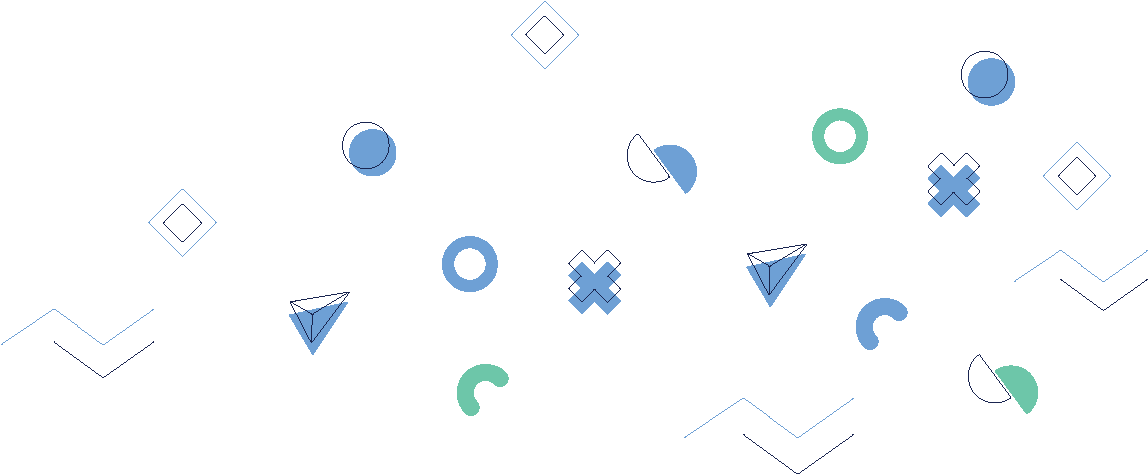 Kad grupas ir apzinājušas savu profilakses vai pārvaldības stratēģiju, tām vajadzētu mēģināt sagatavot īsu uzvedumu. 

Viņiem jāapsver, kādi tēli, dialogi, vide un darbības vislabāk ilustrētu izvēlēto stratēģiju.
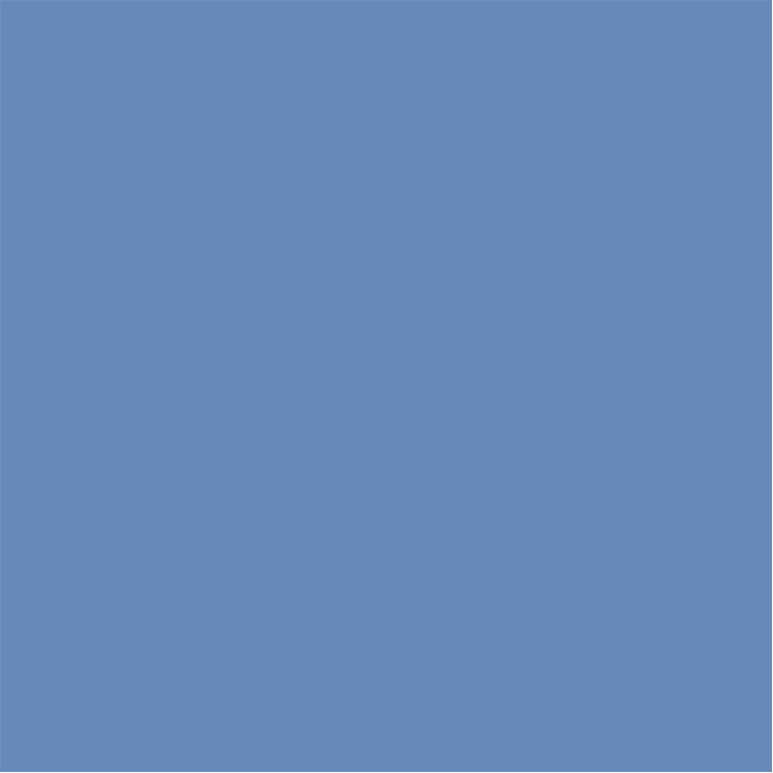 7. Modulis
Profilakses un pārvaldības stratēģijas
Spēles gaita un spēles beigas
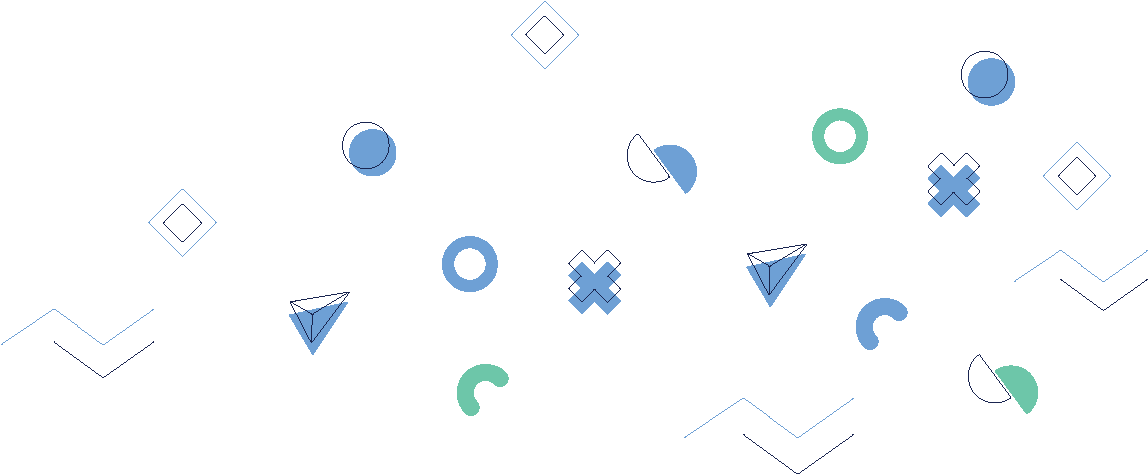 Kad grupas ir izmēģinājušas savus uzvedumus, uzaiciniet kopā visus dalībniekus. 

Katrai grupai pa vienai jāuzstājas ar īsu uzvedumu, ilustrējot savu izvēlēto vardarbības darba vietā novēršanas vai pārvaldības stratēģiju attiecībā uz izvēlēto scenāriju.
7. Modulis
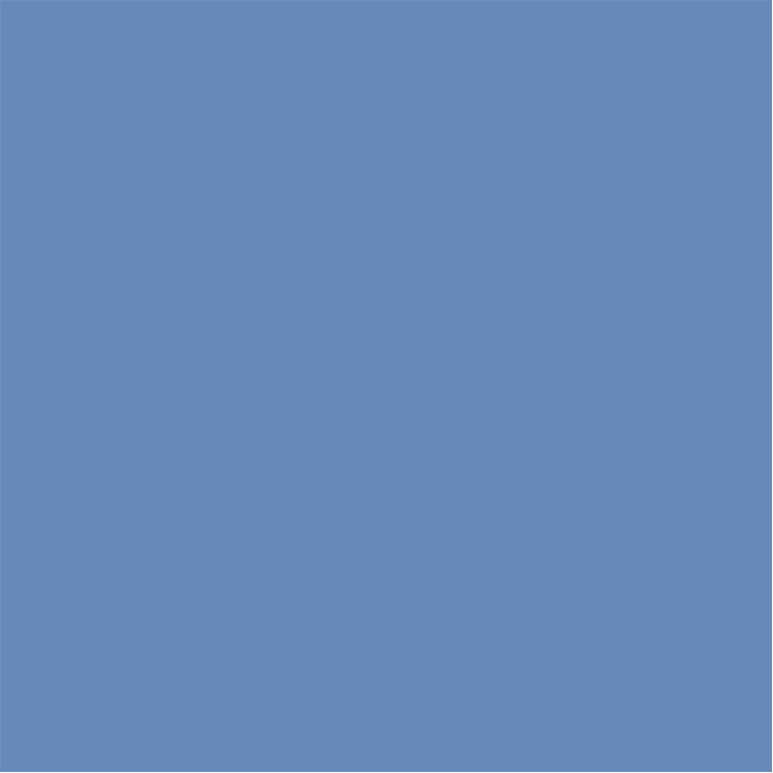 Profilakses un pārvaldības stratēģijas
Spēles gaita un spēles beigas
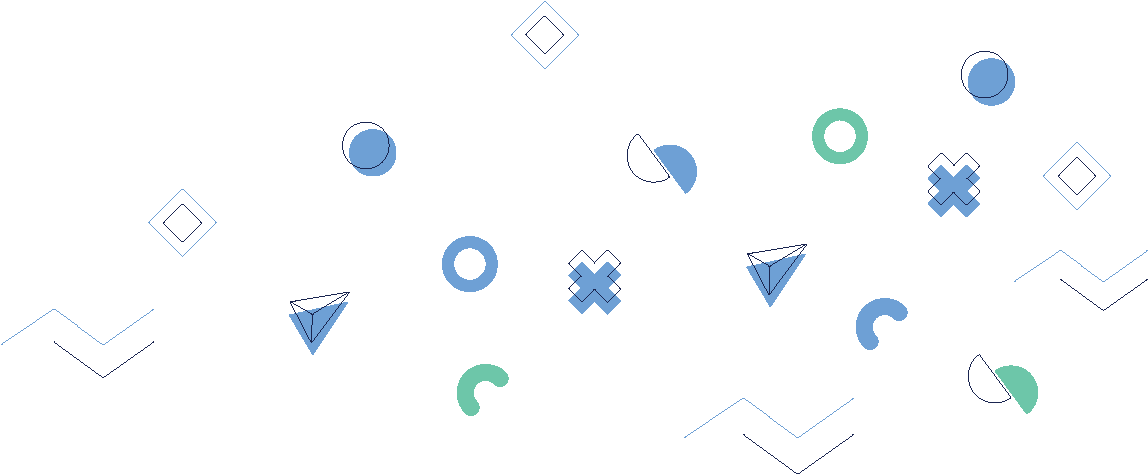 Pēc katra uzveduma aiciniet dalībniekus uz diskusiju par tajā attēlotajām profilakses vai pārvaldības stratēģijām. 

Mudiniet spēlētājus uzdot jautājumus, sniegt atsauksmes un dalīties savā pieredzē par līdzīgiem scenārijiem.
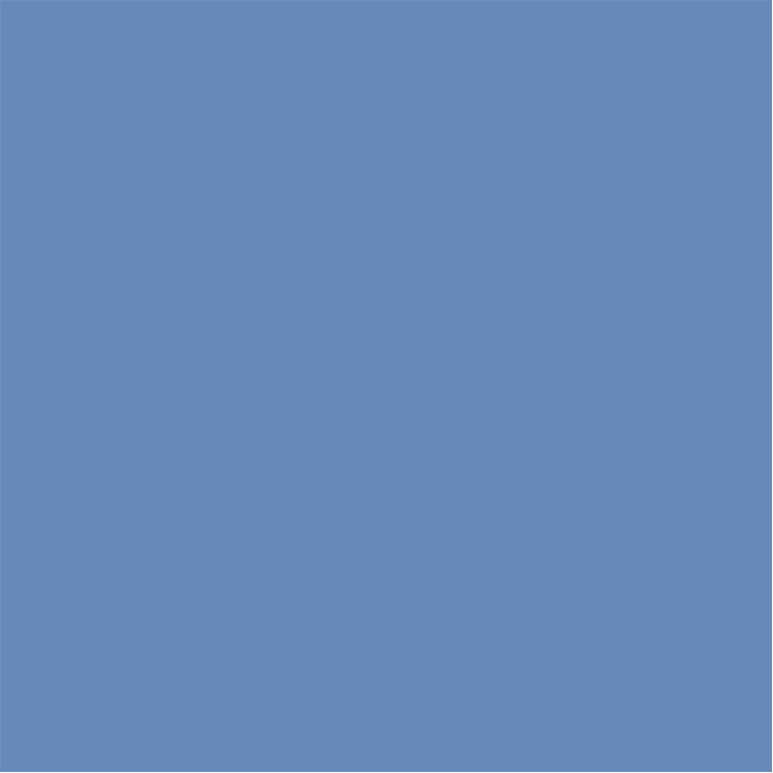 7. Modulis
Profilakses un pārvaldības stratēģijas
Teātra uzvedumu iekļaušana apmācībā var radīt jautru un saistošu mācību pieredzi, kas mudina spēlētājus radoši un kritiski domāt par vardarbības novēršanu un pārvaldību darbavietā. 

Turklāt, strādājot nelielās grupās, spēlētāji var praktizēt komandas darbu un sadarbību, vienlaikus gūstot pārliecību par savām spējām risināt sarežģītas situācijas darba vietā.
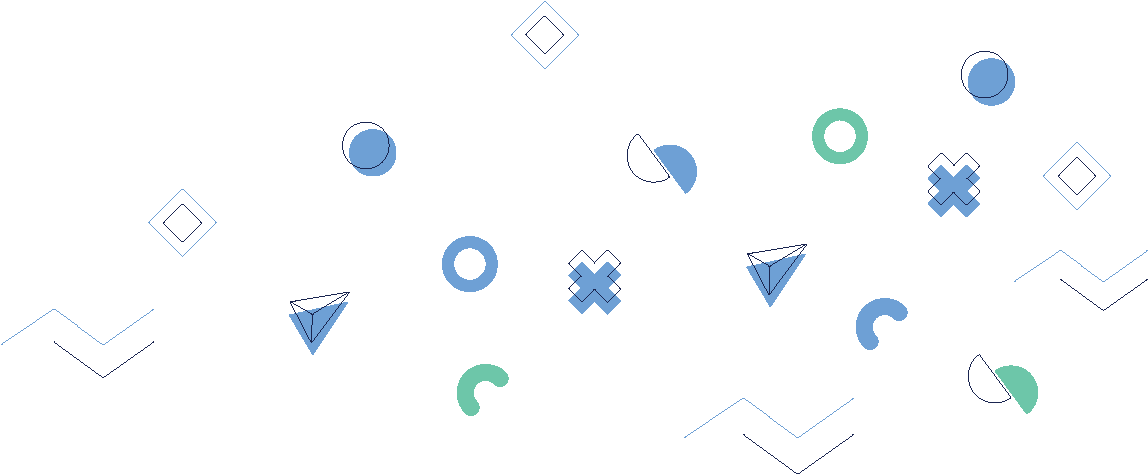 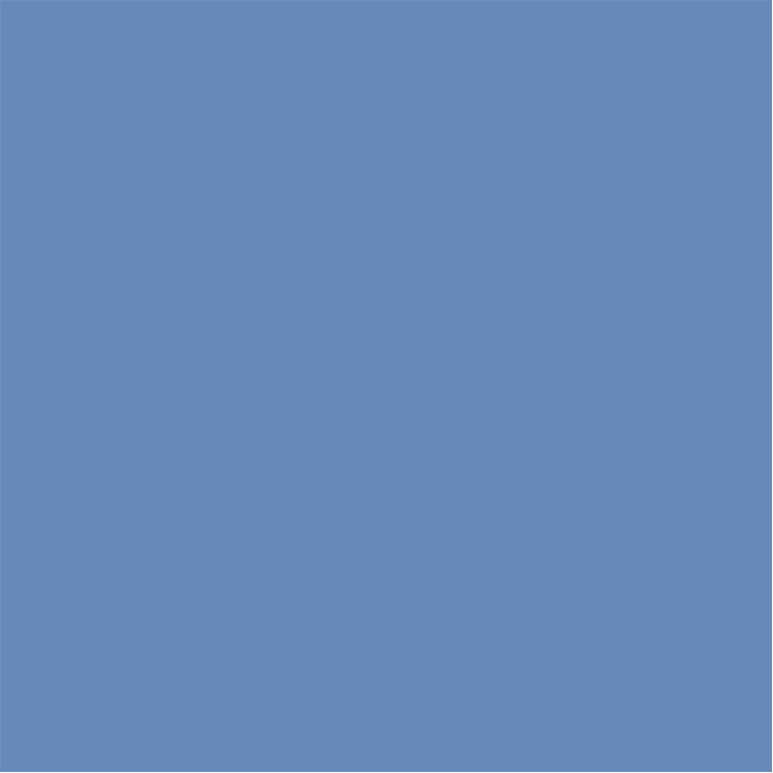 7. Modulis
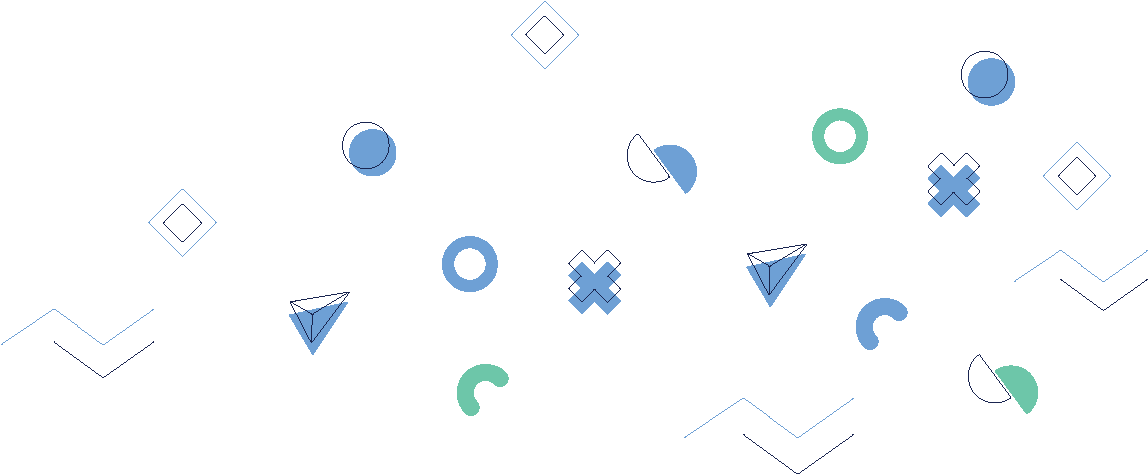 Profilakses un pārvaldības stratēģijas
Jautājumi pēc spēles
Kādas profilakses un pārvaldības stratēģijas spēles laikā jums šķita visefektīvākās? Kāpēc?
Kā, jūsuprāt, šo stratēģiju īstenošana var veicināt drošāku un iekļaujošāku darba vidi?
Vai bija kādas profilakses vai vadības stratēģijas, kuru piemērošana spēles laikā jums šķita īpaši sarežģīta? Kā tās varētu uzlabot?
Kādas stratēģijas, jūsuprāt, ir visatbilstošākās vai vispiemērotākās jūsu darbavietai? Un kuras ir visizaicinošākās?
Kā jūs plānojat integrēt profilakses un pārvaldības stratēģijas ikdienas darbā?
Kāda, jūsuprāt, ir dažādu organizācijas līmeņu darbinieku loma vardarbības darba vietā novēršanā un pārvaldībā?
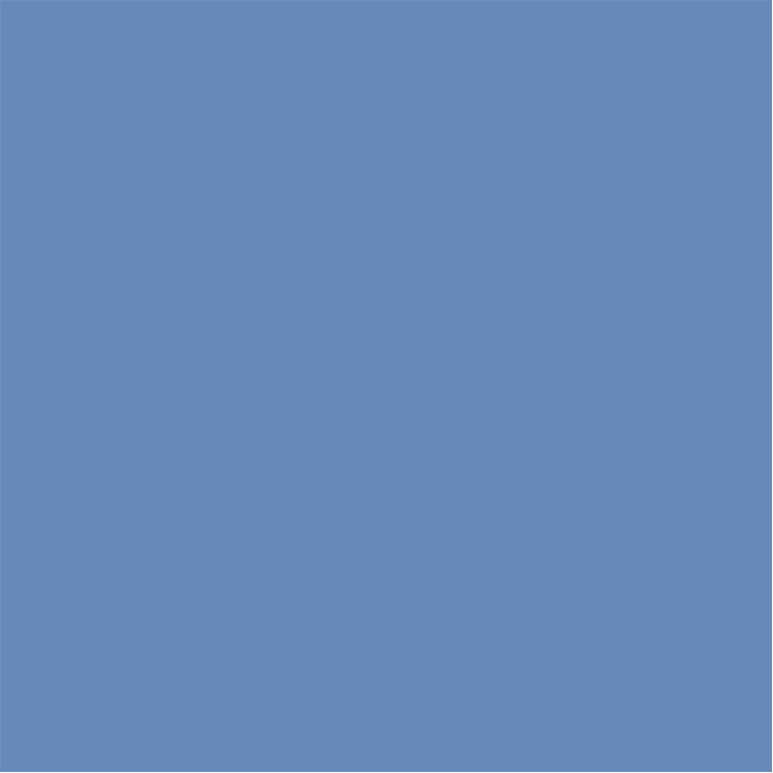 7. Modulis
Profilakses un pārvaldības stratēģijas
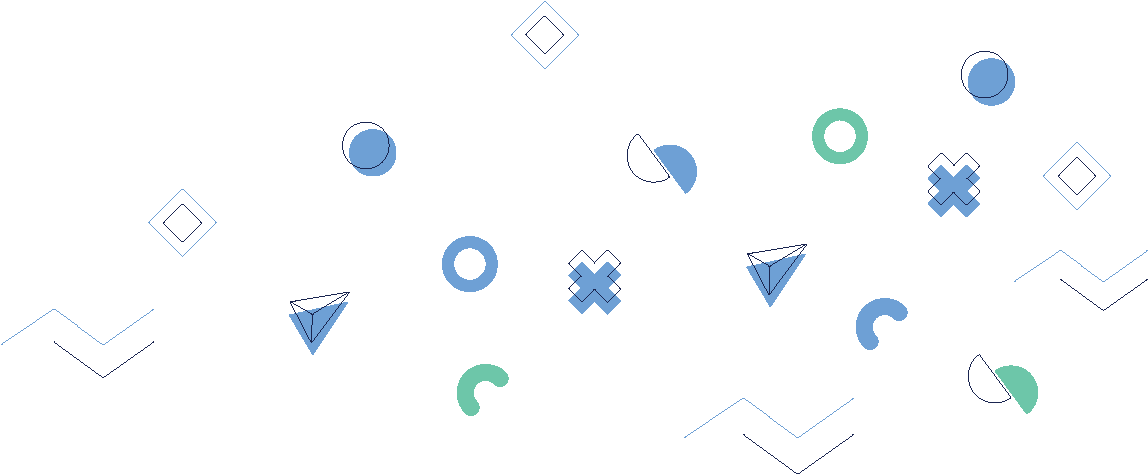 Jautājumi pēc spēles
Vai varat aprakstīt kādu personisku pieredzi vai novērojumu, kas saistīts ar spēlē aplūkotajām profilakses vai pārvaldības stratēģijām?
Kā, jūsuprāt, šī spēle ir ietekmējusi jūsu izpratni par profilakses un vadības stratēģiju nozīmi cīņā pret vardarbību darbavietā?
Vai, spēlējot šo moduli, jums bija kādas negaidītas atziņas vai idejas par profilakses un pārvaldības stratēģijām un to ietekmi uz vardarbību darbavietā?
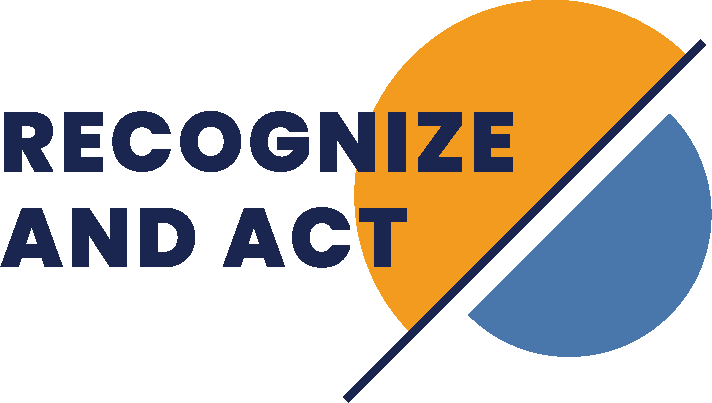 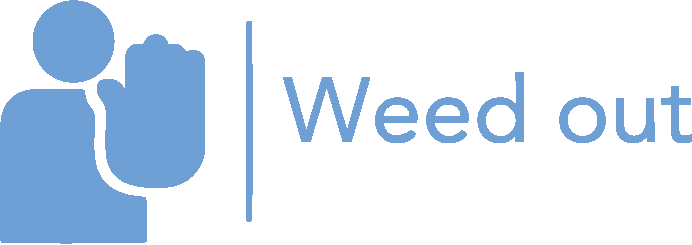 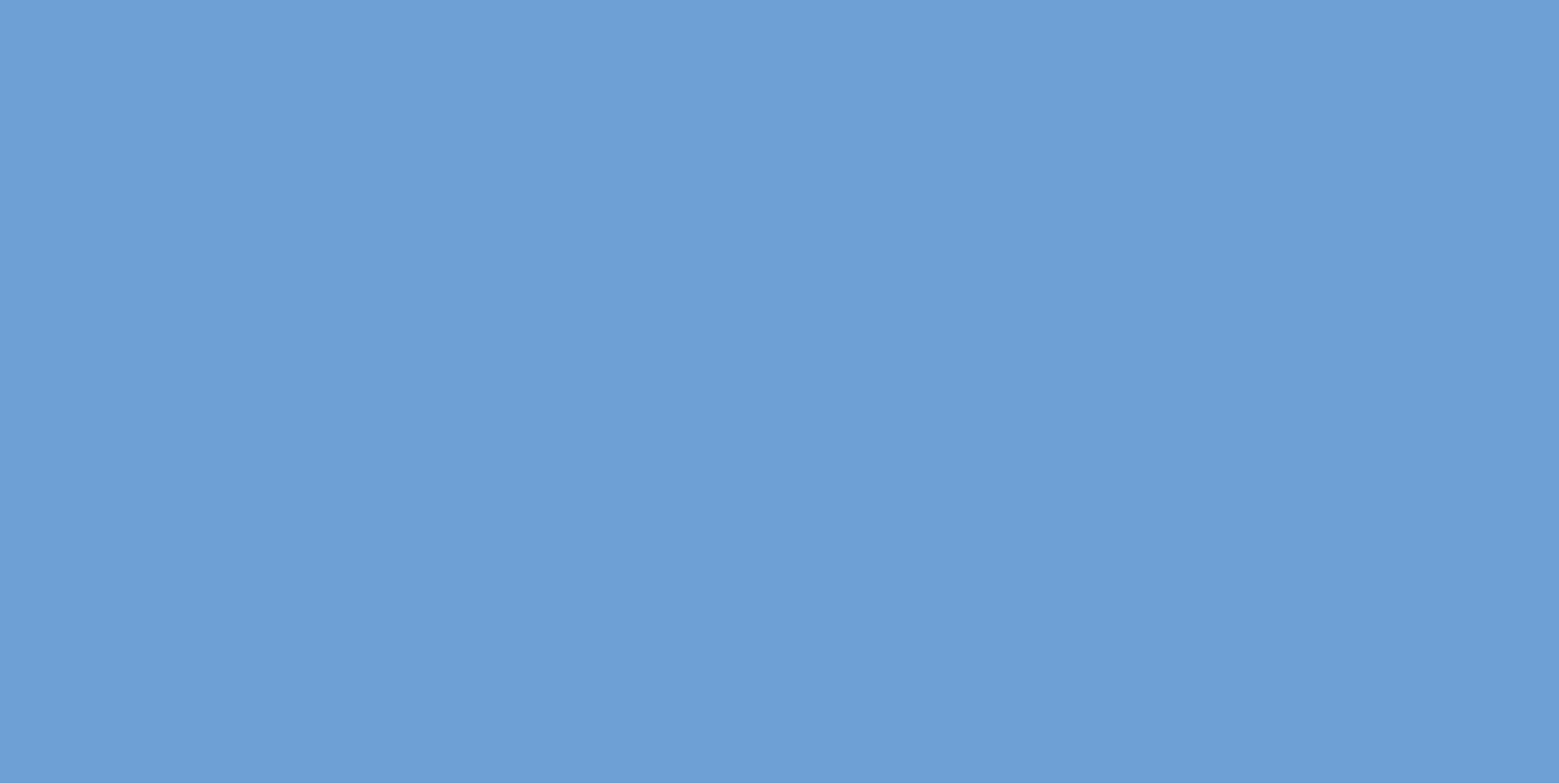 Citi svarīgi jautājumi ko uzdot, lai gūtu ieskatu par spēli
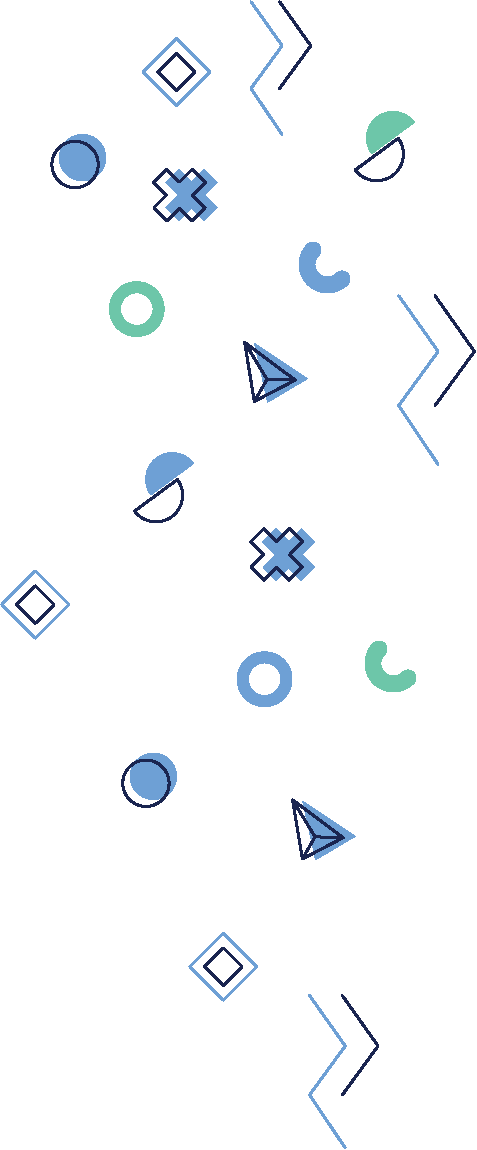 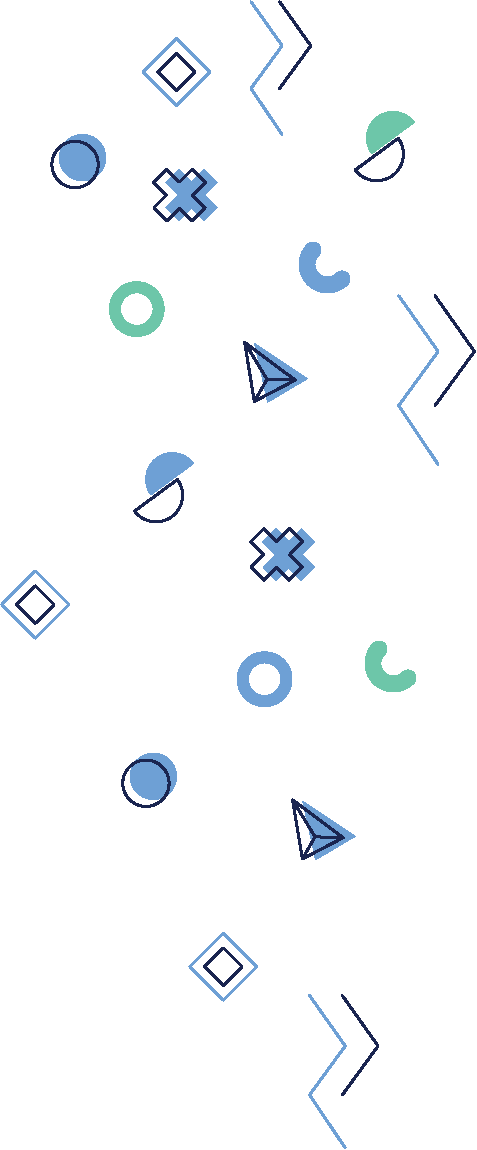 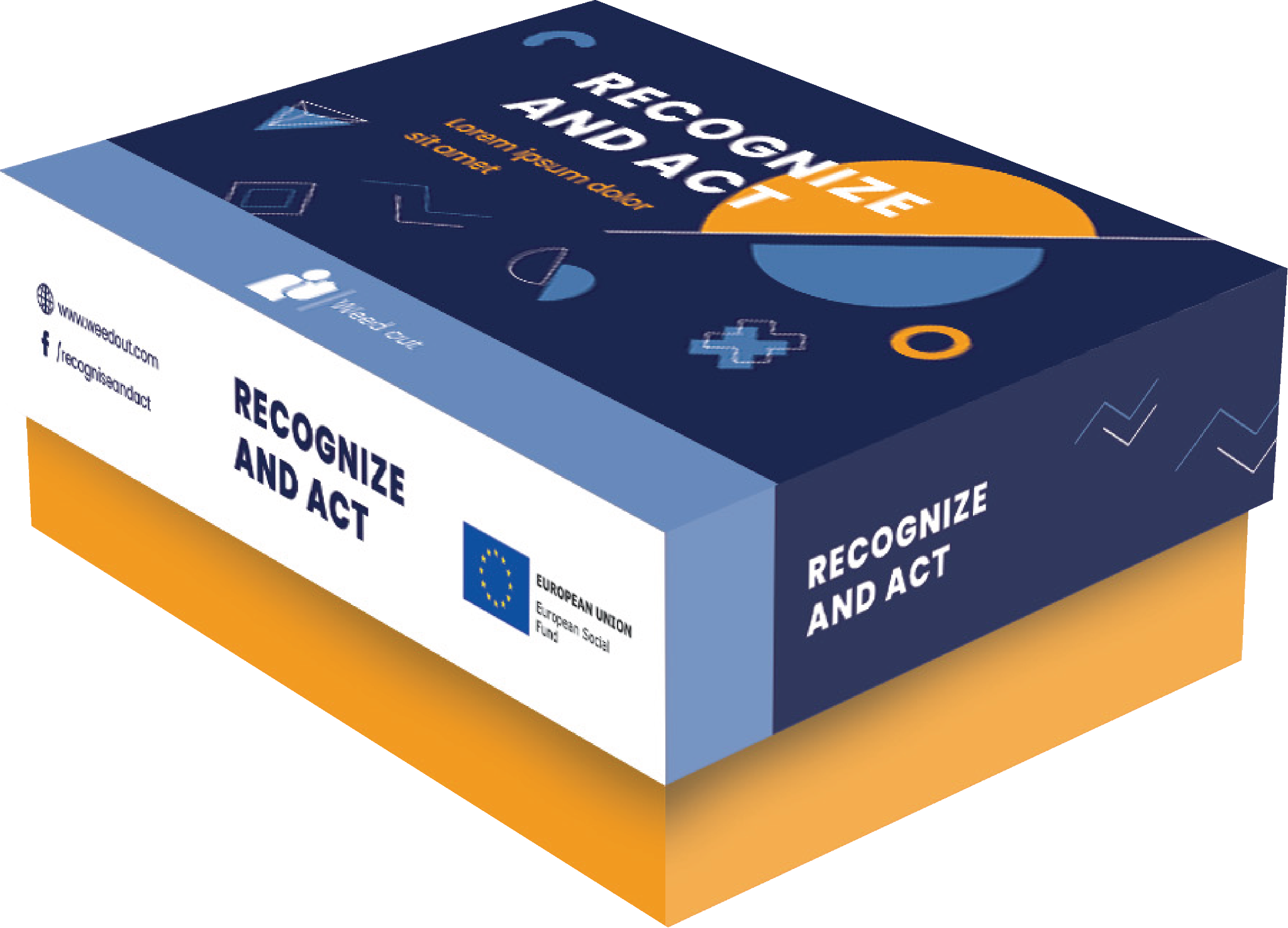 [Speaker Notes: DURAKS]
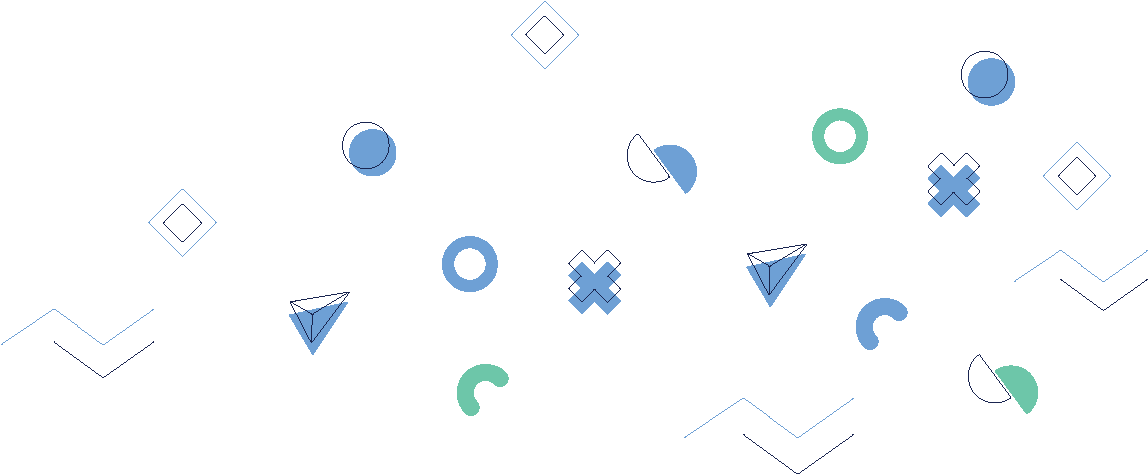 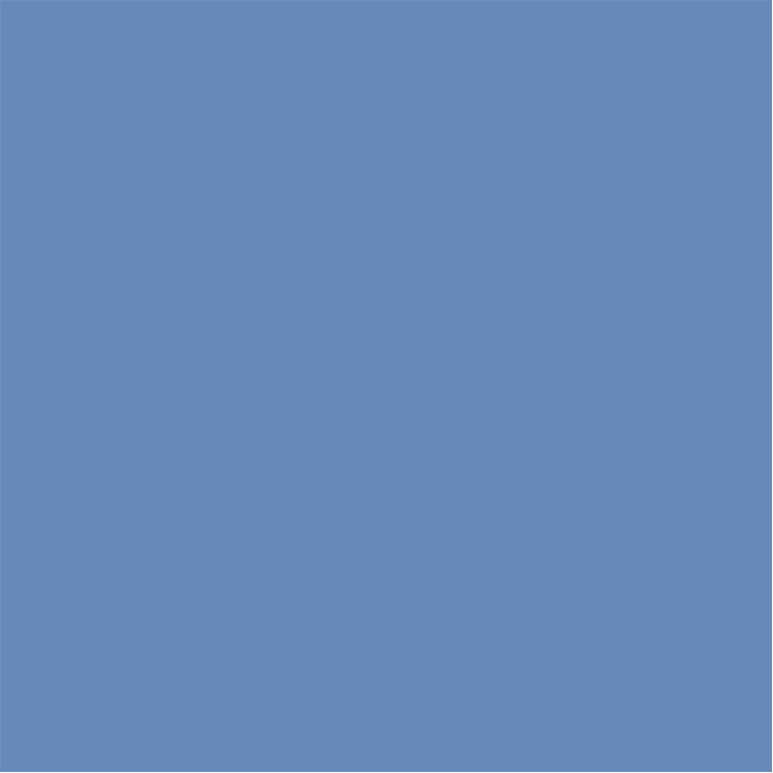 SVARĪGI  JAUTĀJUMI
Ar kādām problēmām vai šķēršļiem jūs varētu saskarties, pievēršoties un risinot vardarbības darbavietā jautājumu jūsu organizācijā vai nozarē?
Kā jūs varētu izmantot spēlē gūtās atziņas savā personīgajā un profesionālajā dzīvē?
Kā šīs spēles spēlēšana ir mainījusi jūsu izpratni par vardarbību darbavietā un tās ietekmi uz darba vidi?
Kāda bija vērtīgākā mācība vai atziņa, ko guvāt, piedaloties spēlē, un kā, jūsuprāt, tā ietekmēs jūsu personīgo un profesionālo dzīvi?
Kā, jūsuprāt, uz spēli balstītā mācīšanās veicināja jūsu izpratni par aplūkotajiem jautājumiem un stratēģijām?
Kādi spēles aspekti jums šķita saistošākie un kā tie uzlaboja jūsu mācību pieredzi?
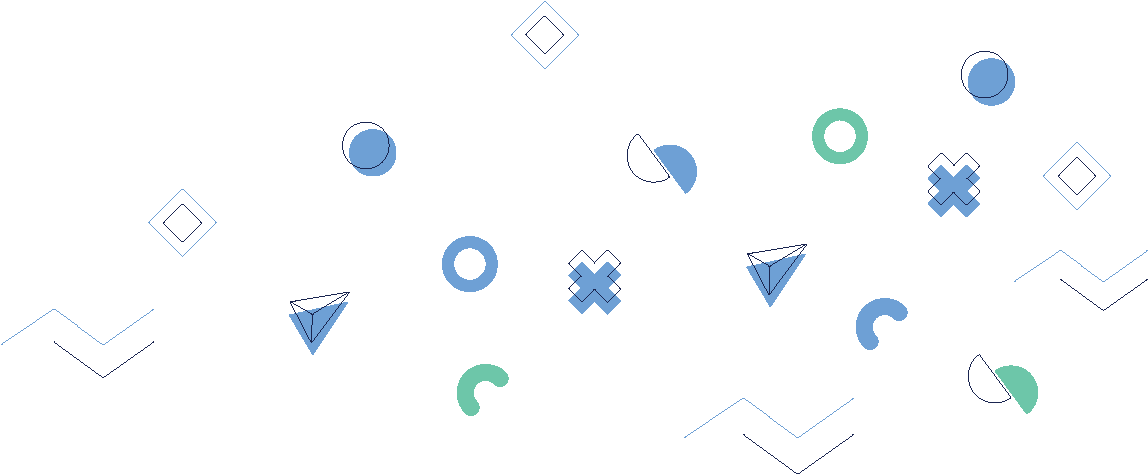 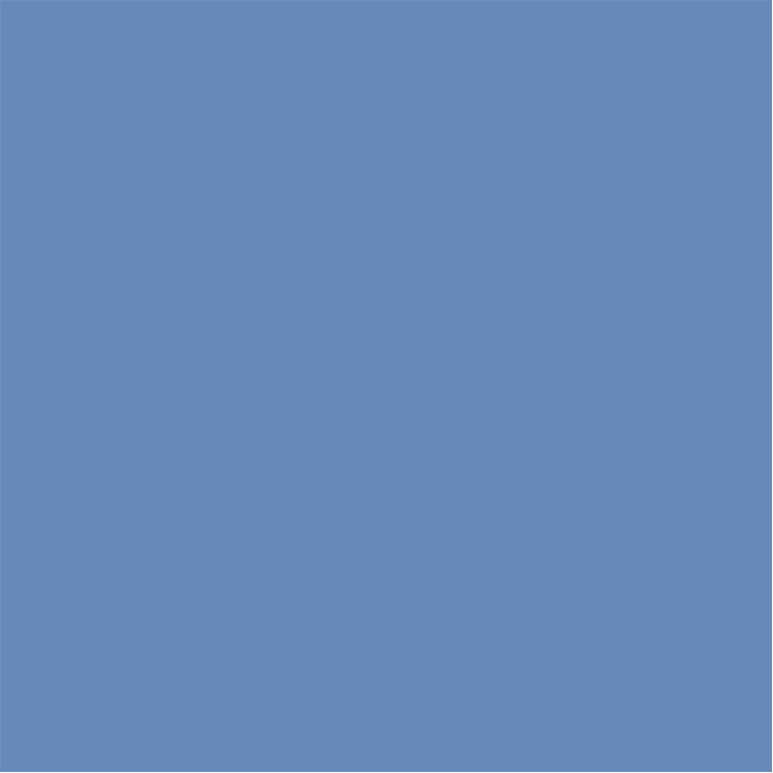 SVARĪGI  JAUTĀJUMI
Kā, jūsuprāt, šajā spēlē gūtās atziņas varētu palīdzēt uzlabot komandas dinamiku un veicināt labāku komandas sadarbību jūsu darbavietā?
Kā jūs plānojat dalīties ar spēlē gūto pieredzi ar saviem kolēģiem vai citām ieinteresētajām personām savā organizācijā?
Atskatoties uz savu spēles pieredzi, kā jūs vērtējat spēles kā mācību līdzekļa efektivitāti vardarbības novēršanai darbavietā? Paskaidrojiet, kāpēc.
Vai bija kādi spēles aspekti, kas jums šķita sarežģīti vai mulsinoši? Kā varētu uzlabot spēli, lai labāk risinātu šos jautājumus?
Vai varat norādīt kādas konkrētas stratēģijas vai uzvedību no spēles, ko plānojat ieviest ikdienas darbā, lai palīdzētu radīt iekļaujošāku un cieņpilnāku darba vidi?
Kā, jūsuprāt, spēles uzsvars uz empātiju un izpratni par upuru, pāridarītāju un apkārtējo cilvēku viedokli var ietekmēt jūsu nostāju darba attiecību un konfliktu risināšanas jomā?
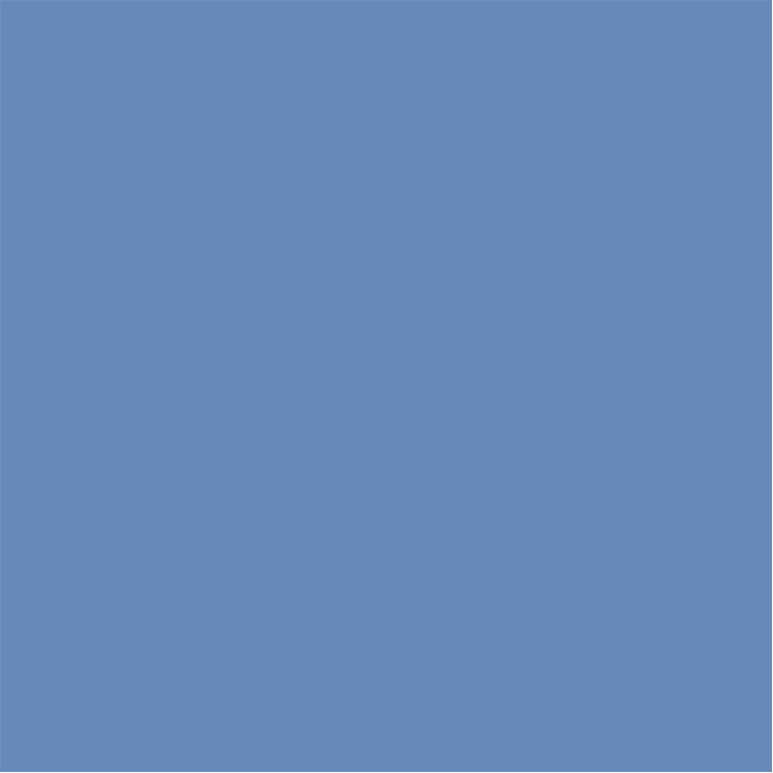 Kurš uzvarēs?
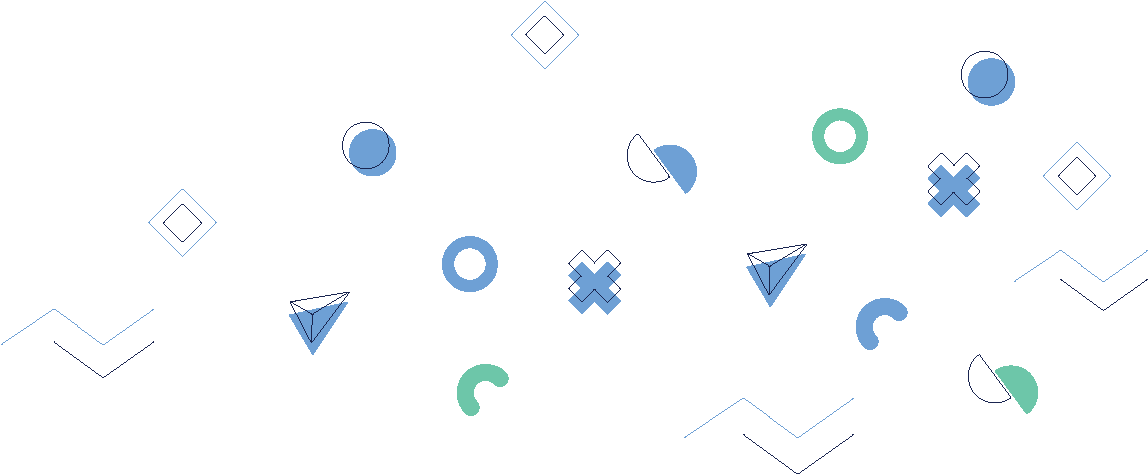 Mēs iesakām izmantot šo rīku sarunu uzsākšanai, izpratnes veicināšanai, diskusijām par procesiem un procedūrām, nevis uzvarētāju un zaudētāju noskaidrošanai.

Ja redzat, ka spēles laikā sākas diskusijas, neuzstājiet uz to pabeigšanu – tā vietā pārorientējiet diskusiju uz darba tēmām.
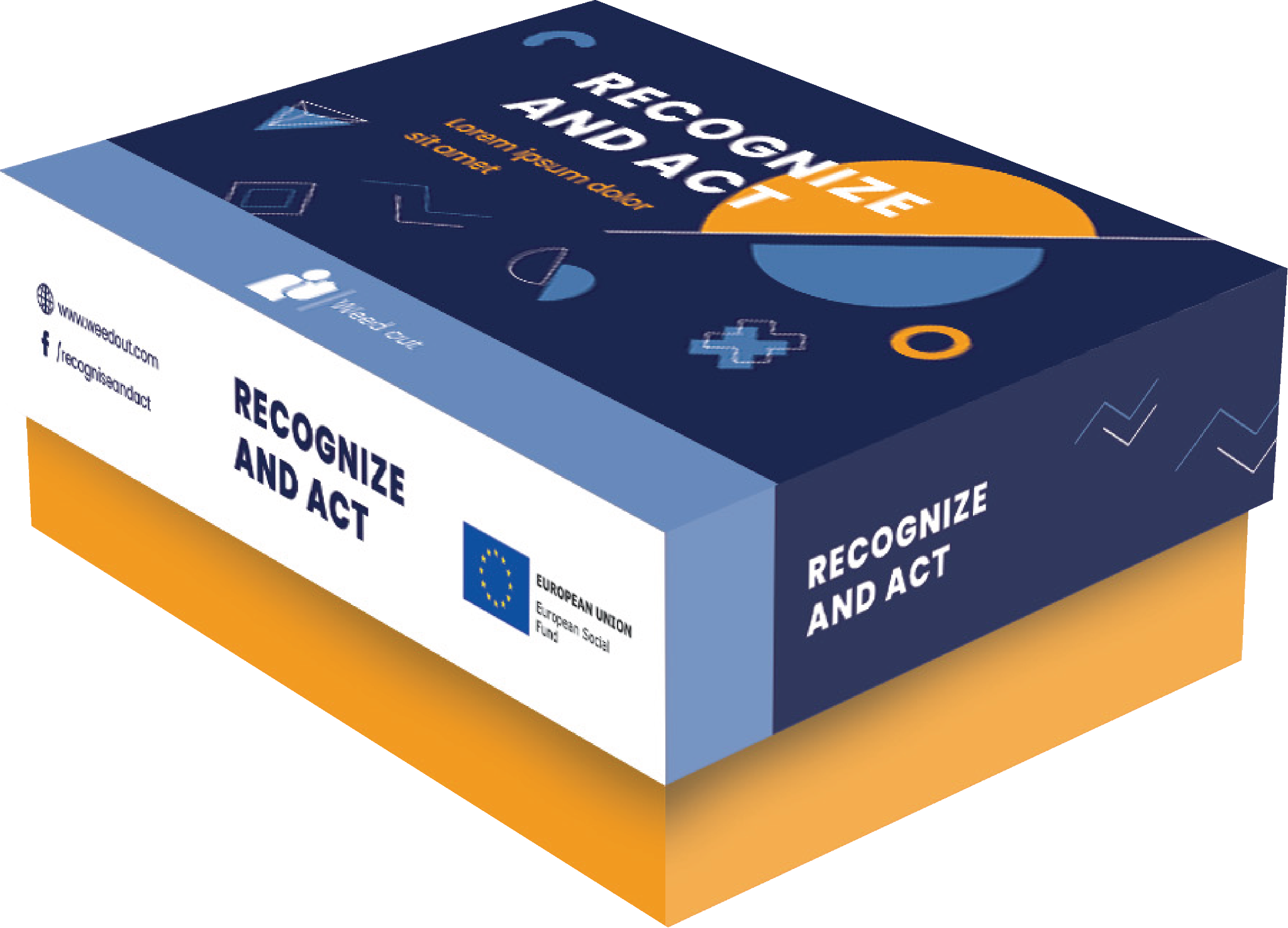 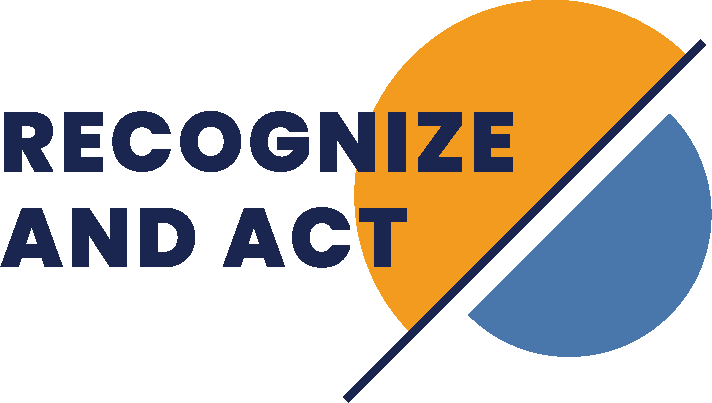 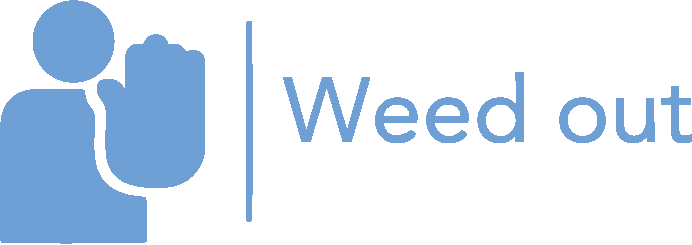 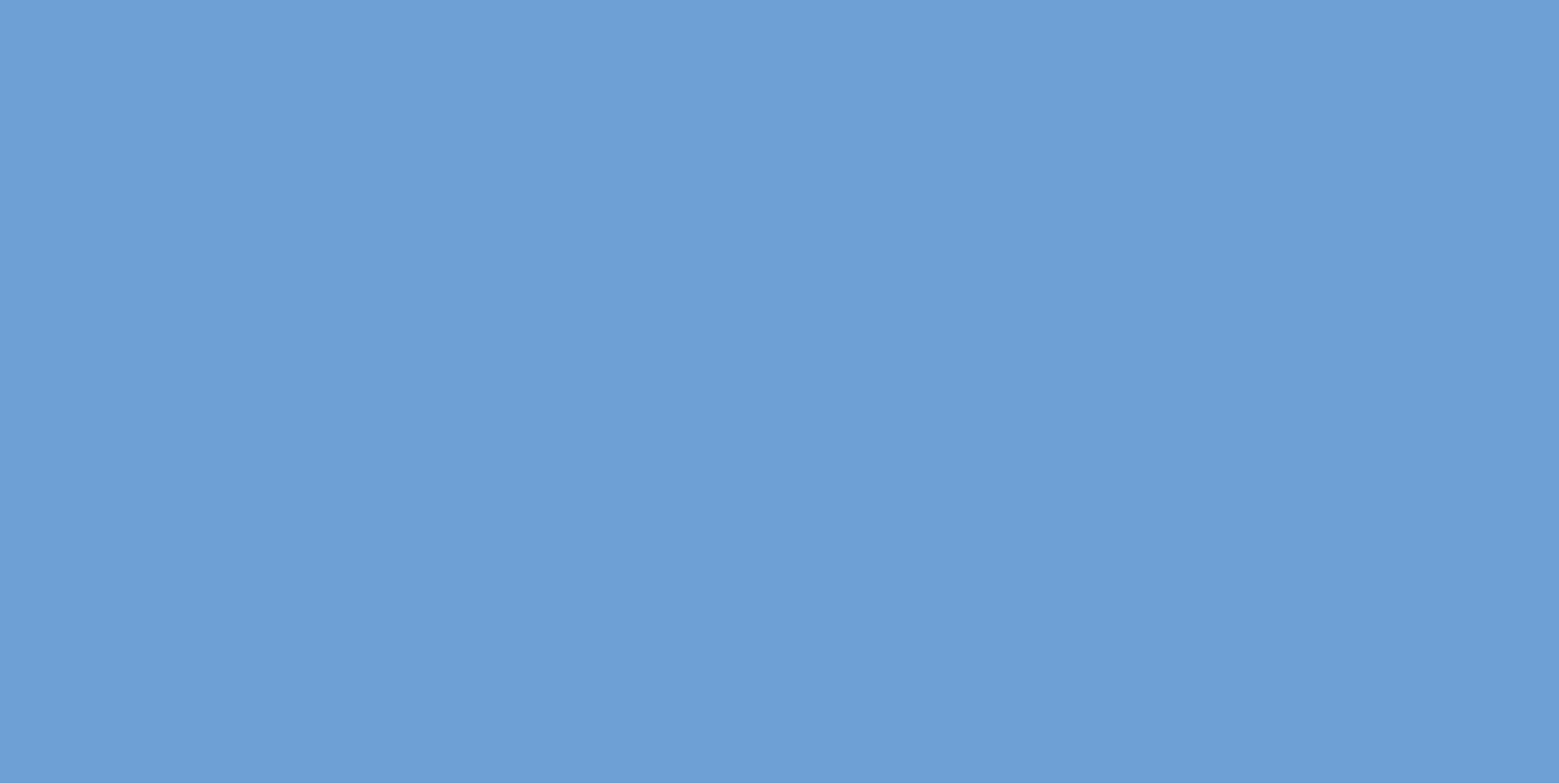 Spēles mērķis nav noteikt uzvarētāju, bet gan rosināt diskusiju
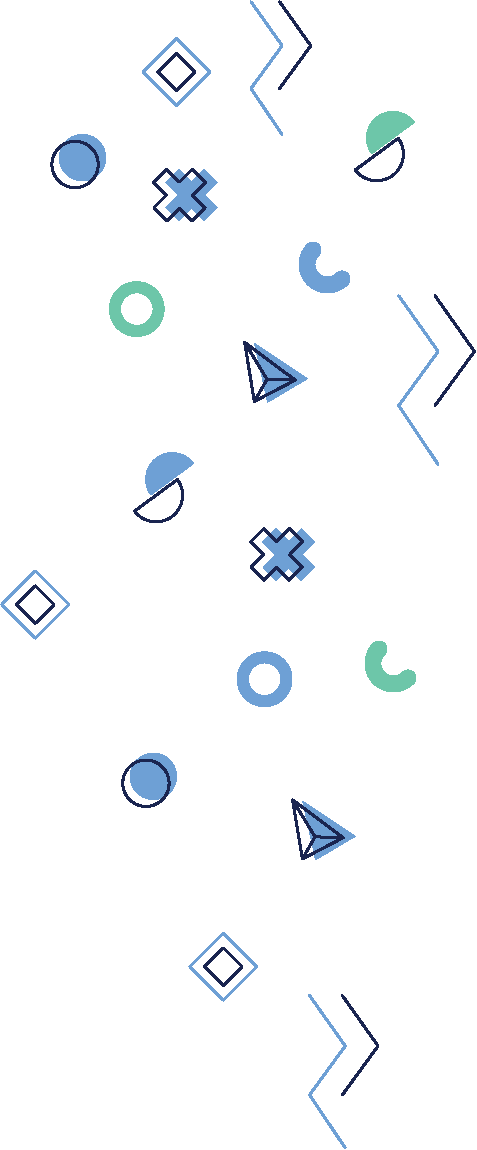 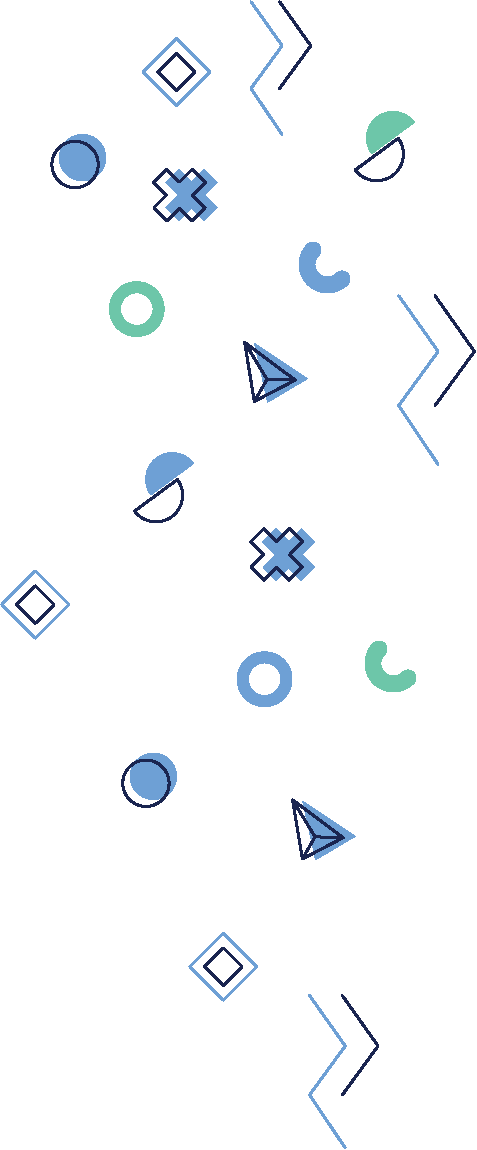 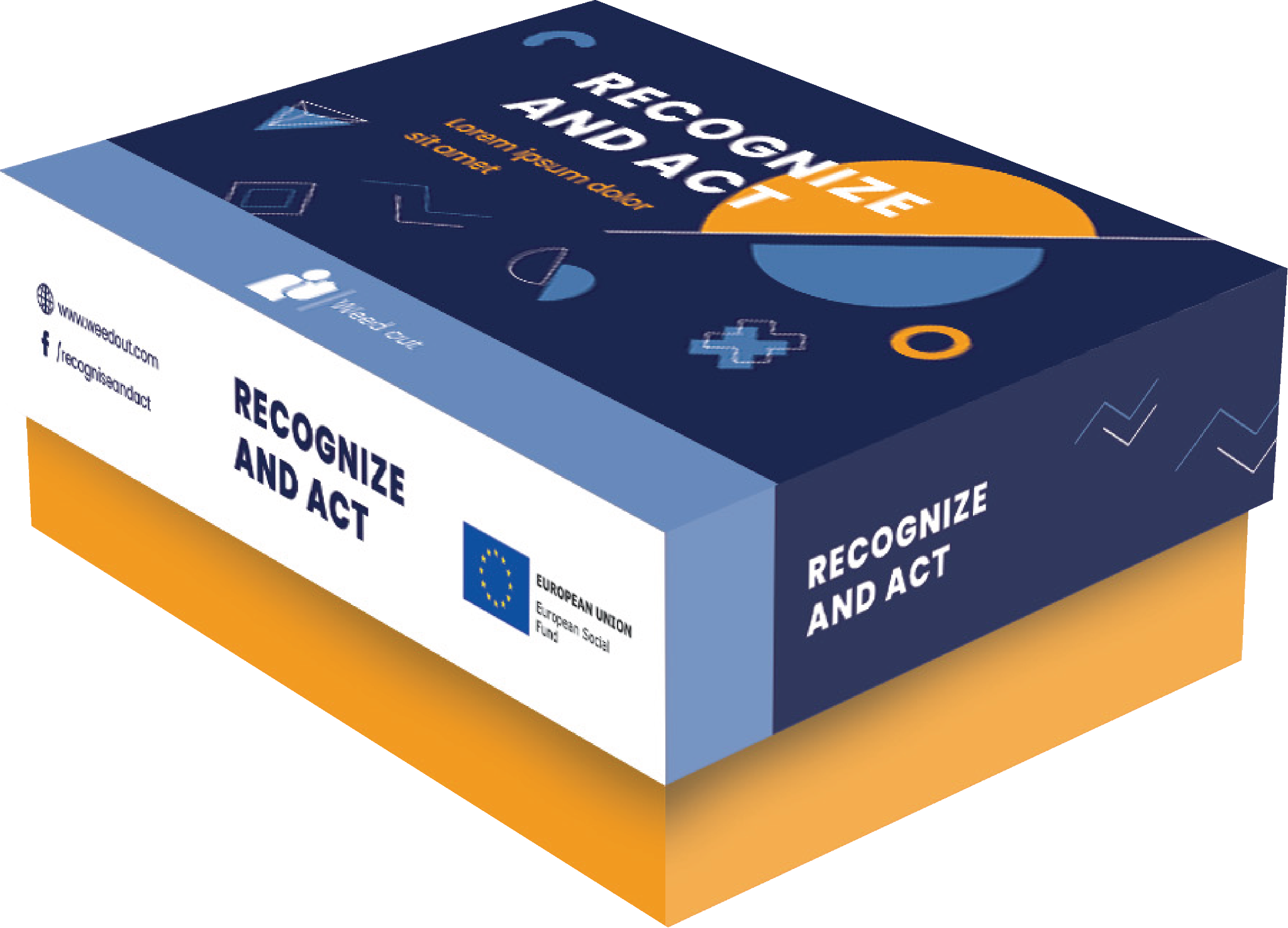 [Speaker Notes: DURAKS]
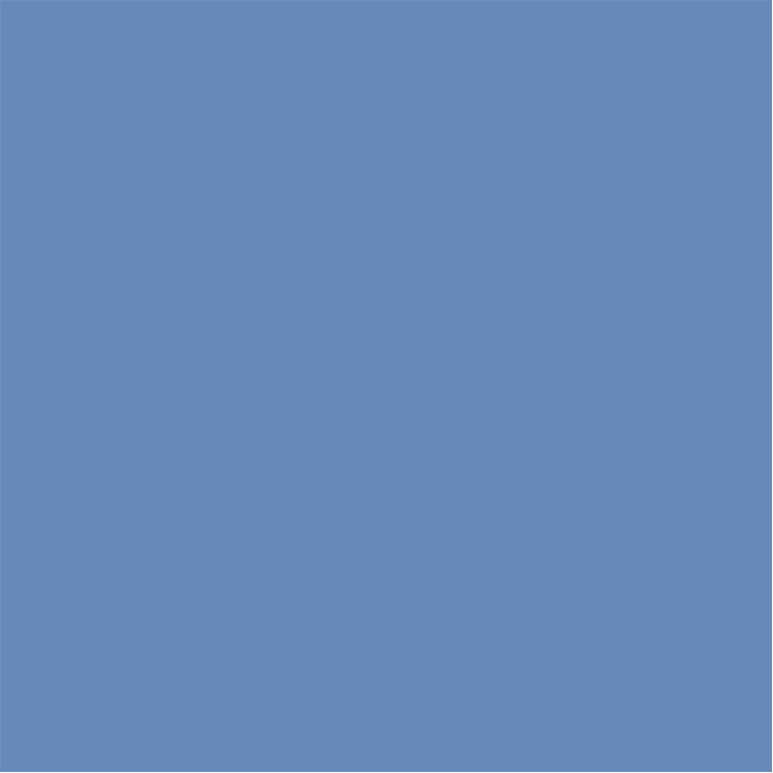 Daži veidi, kā spēlēt
Grupas spēle
Sociometrija
Sociometrija individuālai spēlēšanai
Situācijas risināšana
Četri ceļi uz mieru
Domino
Izvēlies risinājumu
Veido stāstu …. jā, bet
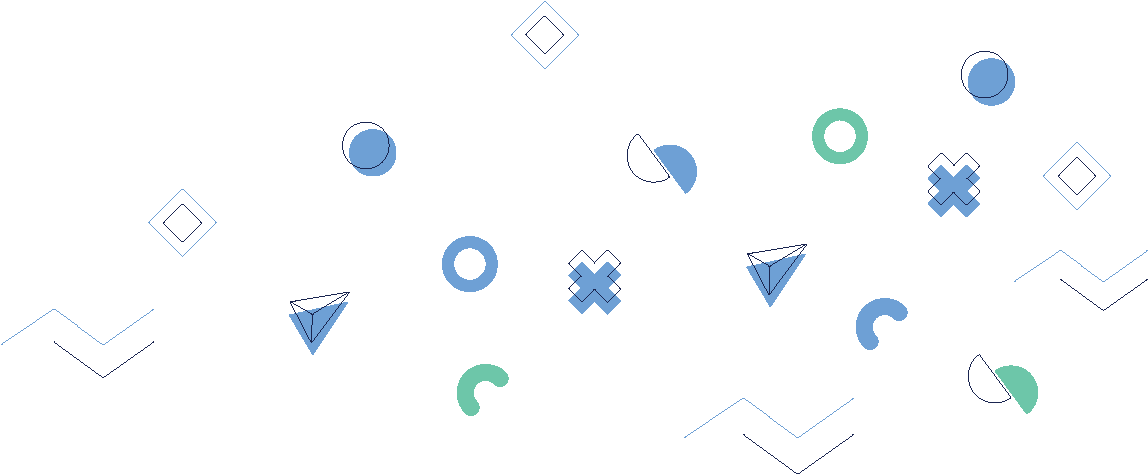 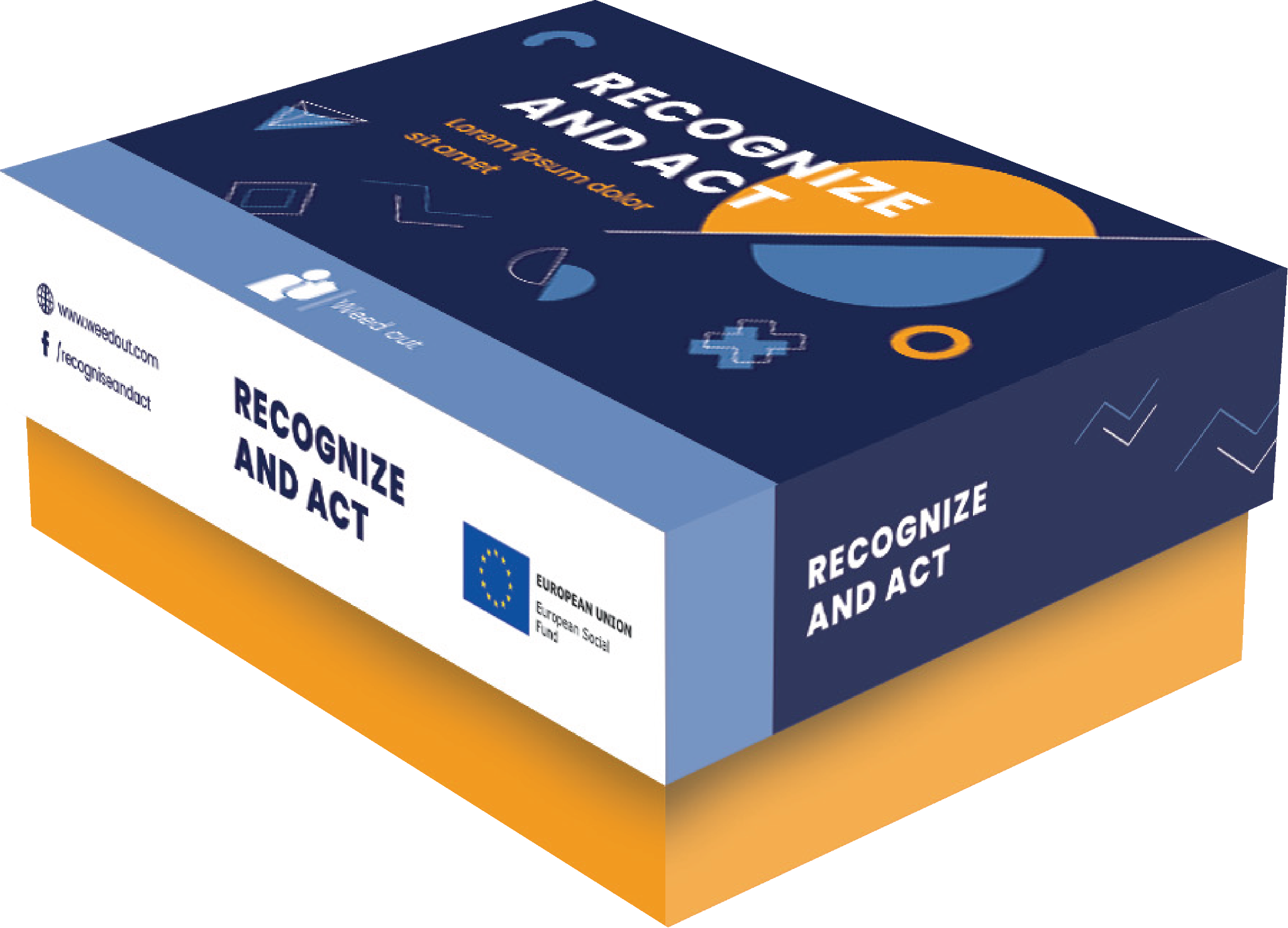 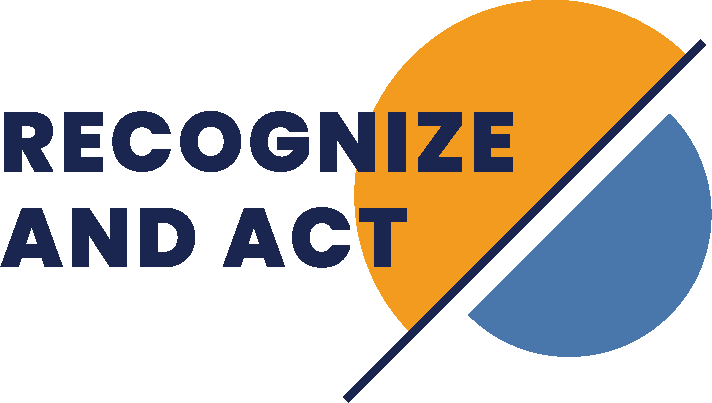 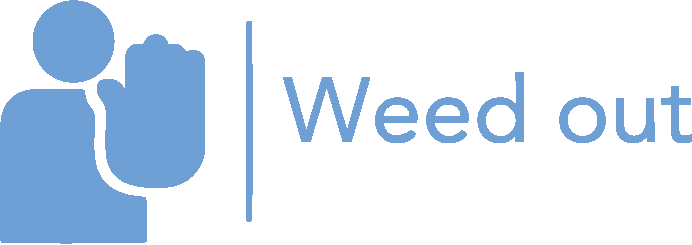 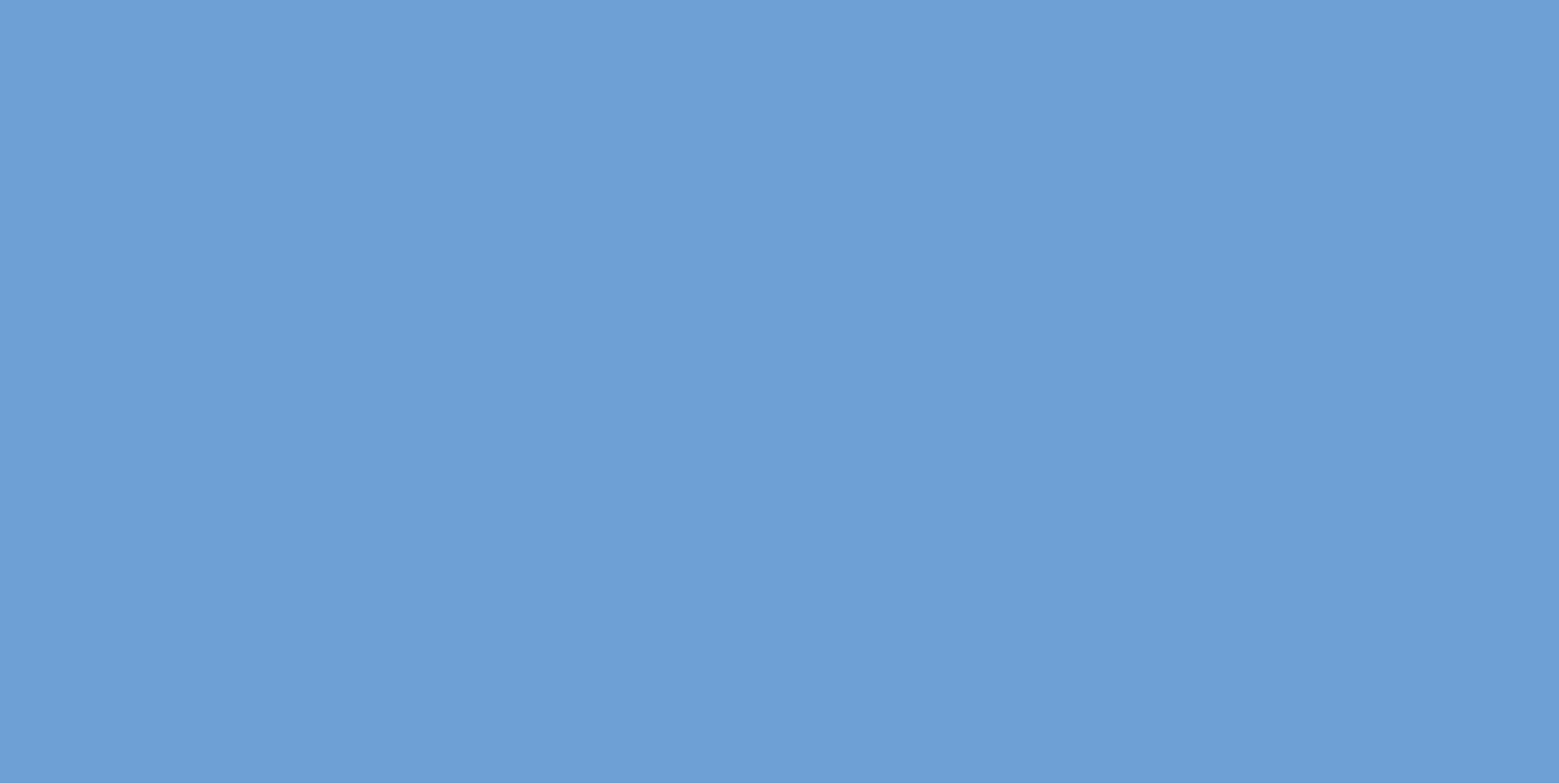 1. spēle 
Grupas spēle
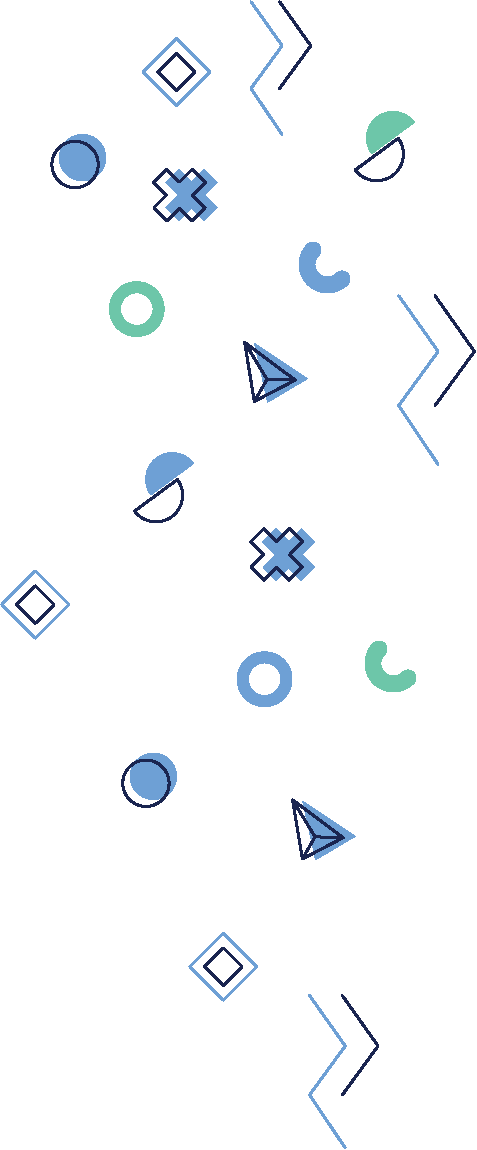 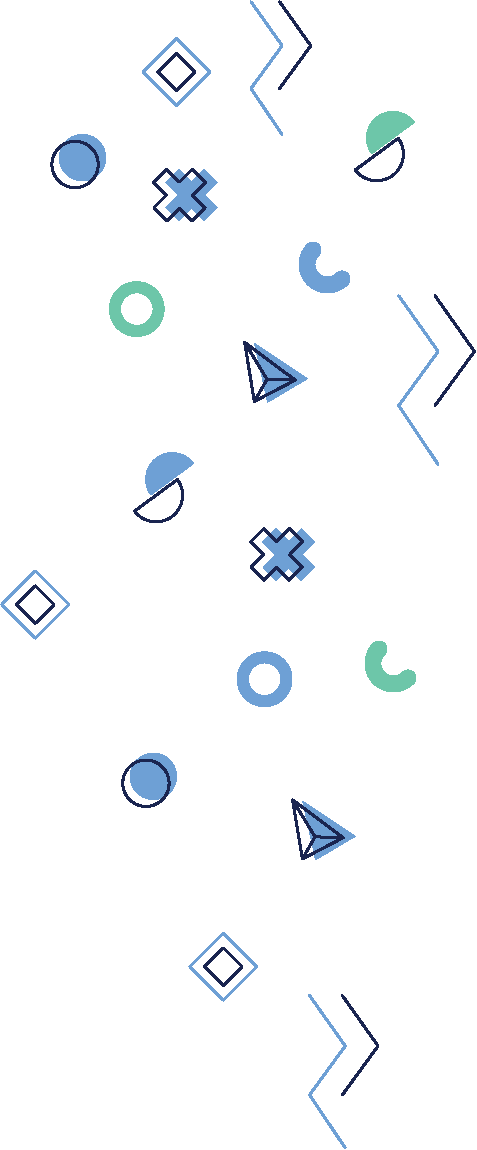 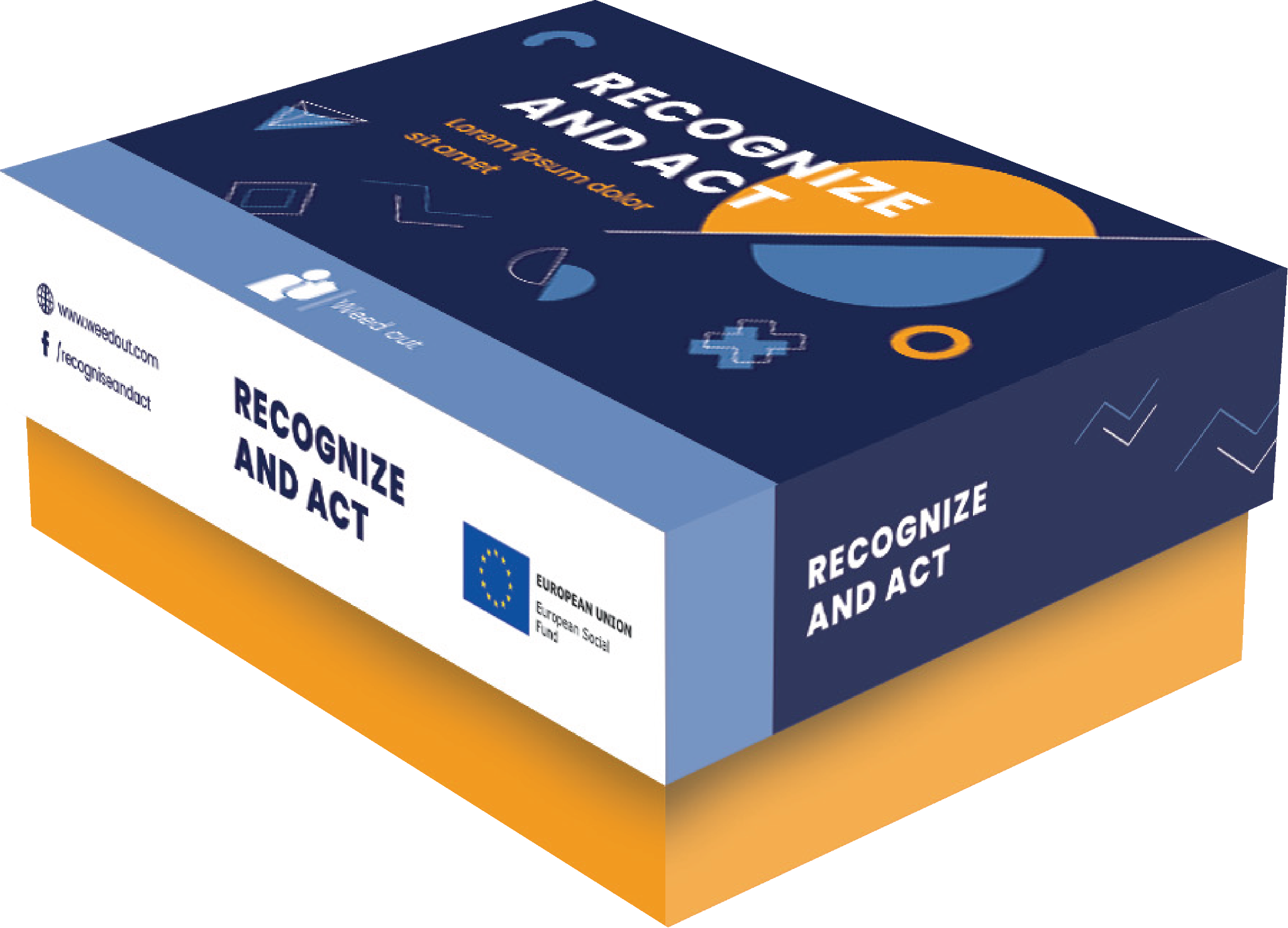 [Speaker Notes: DURAKS]
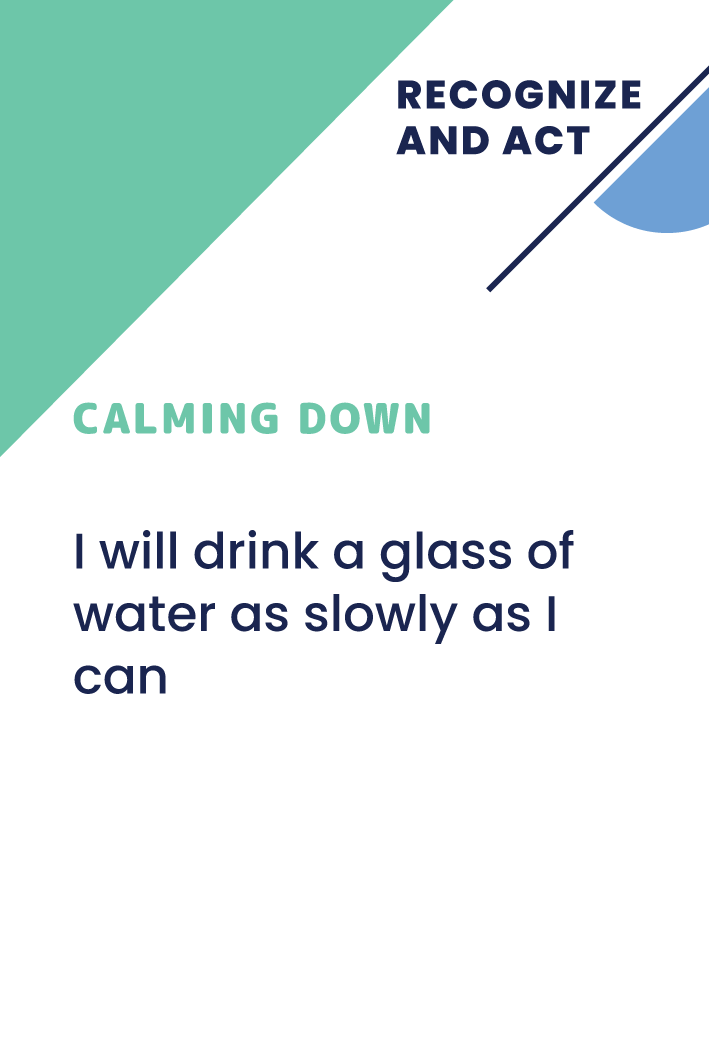 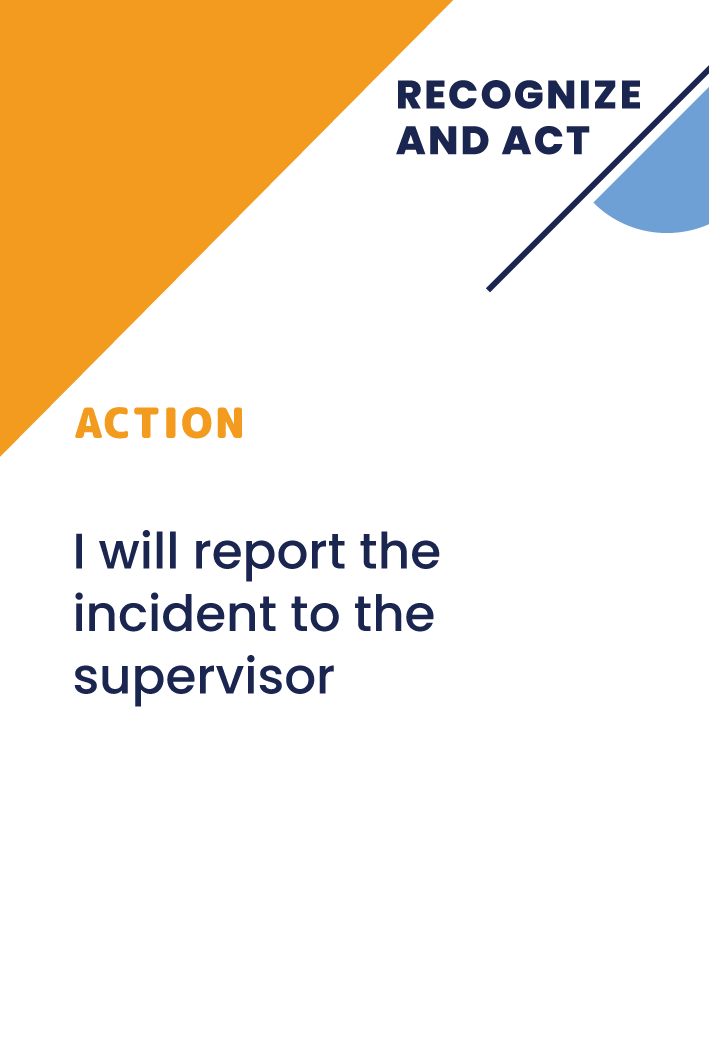 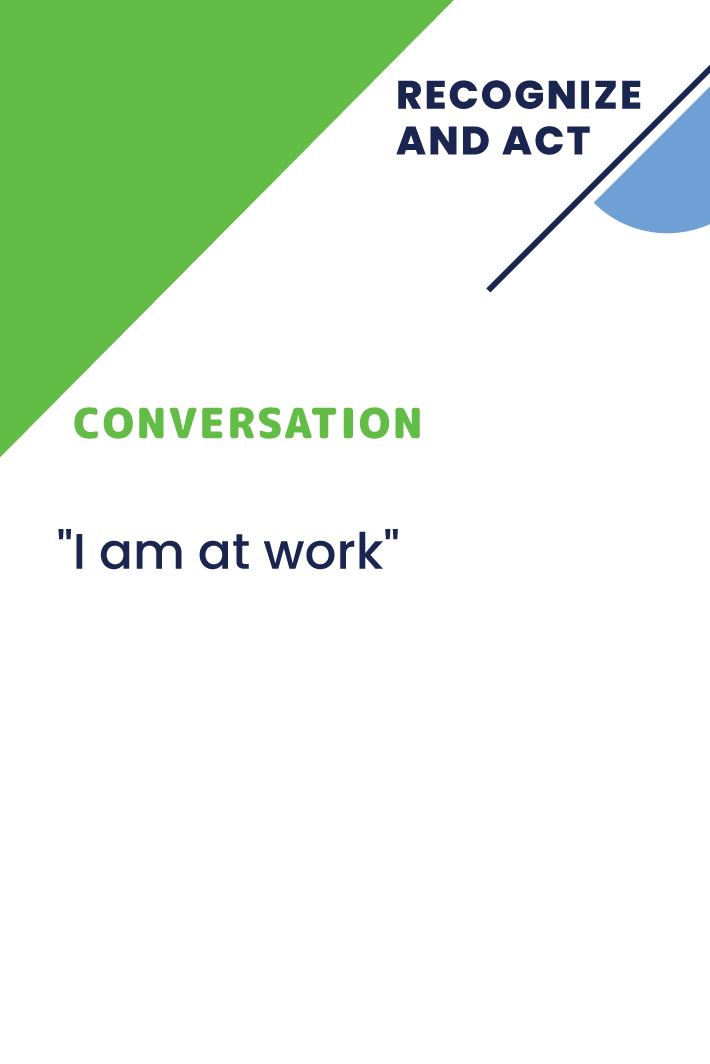 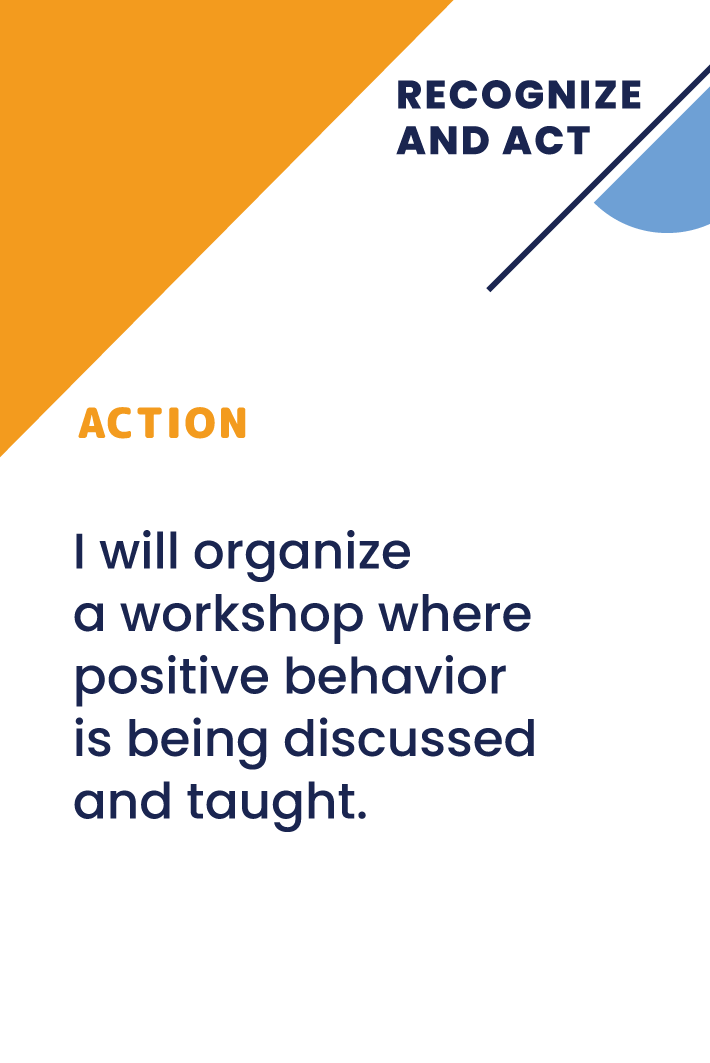 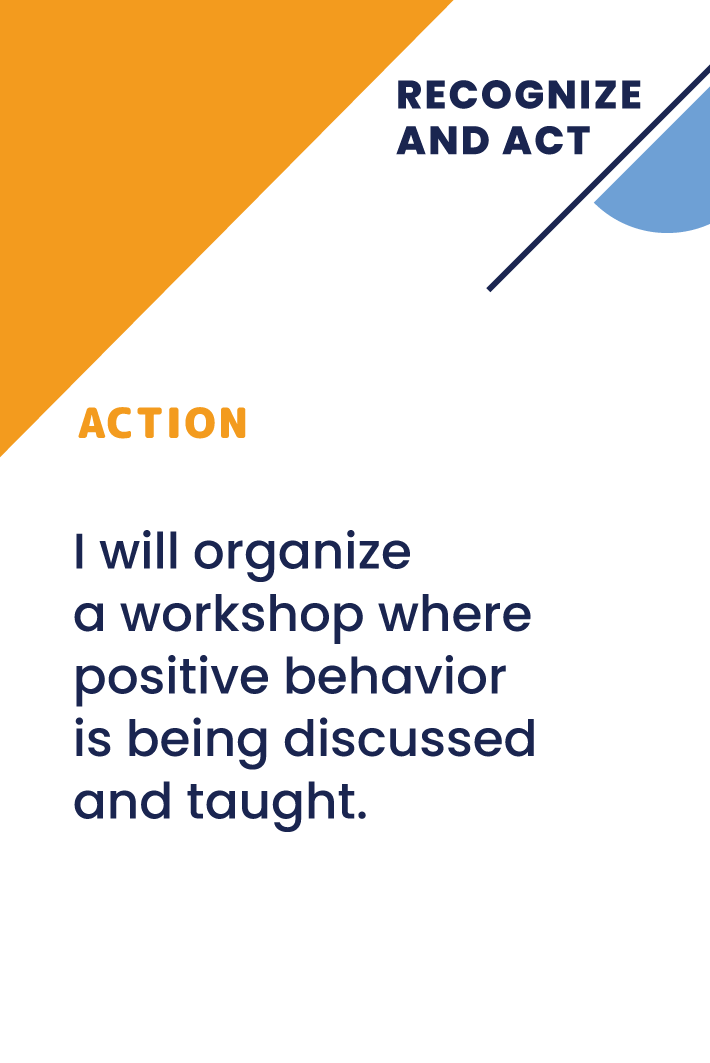 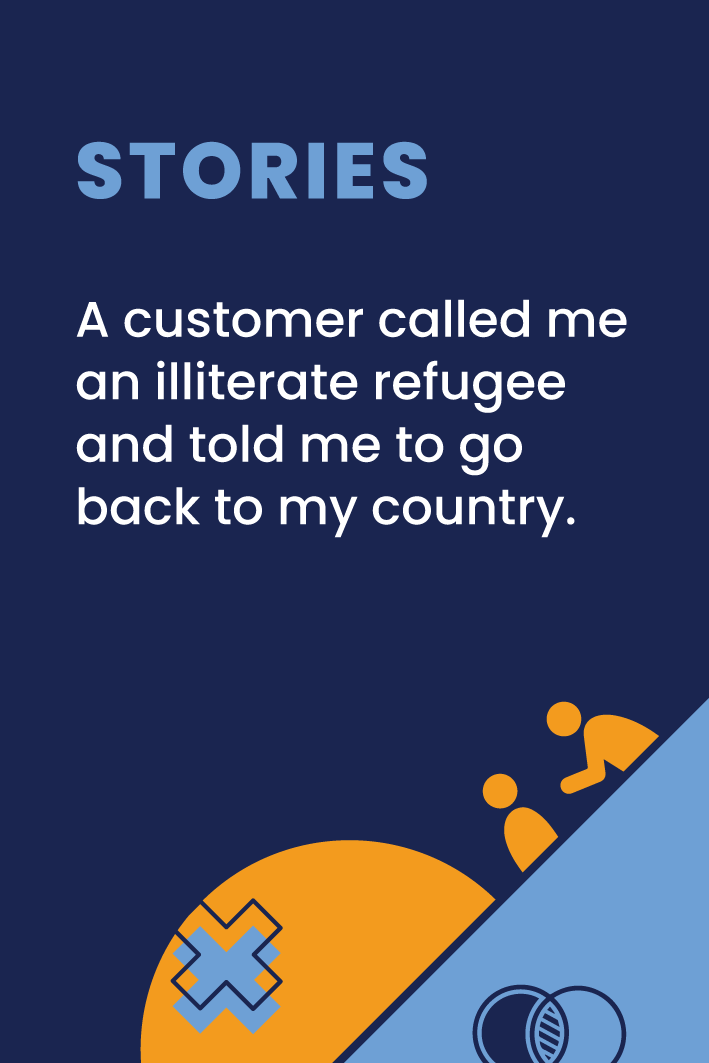 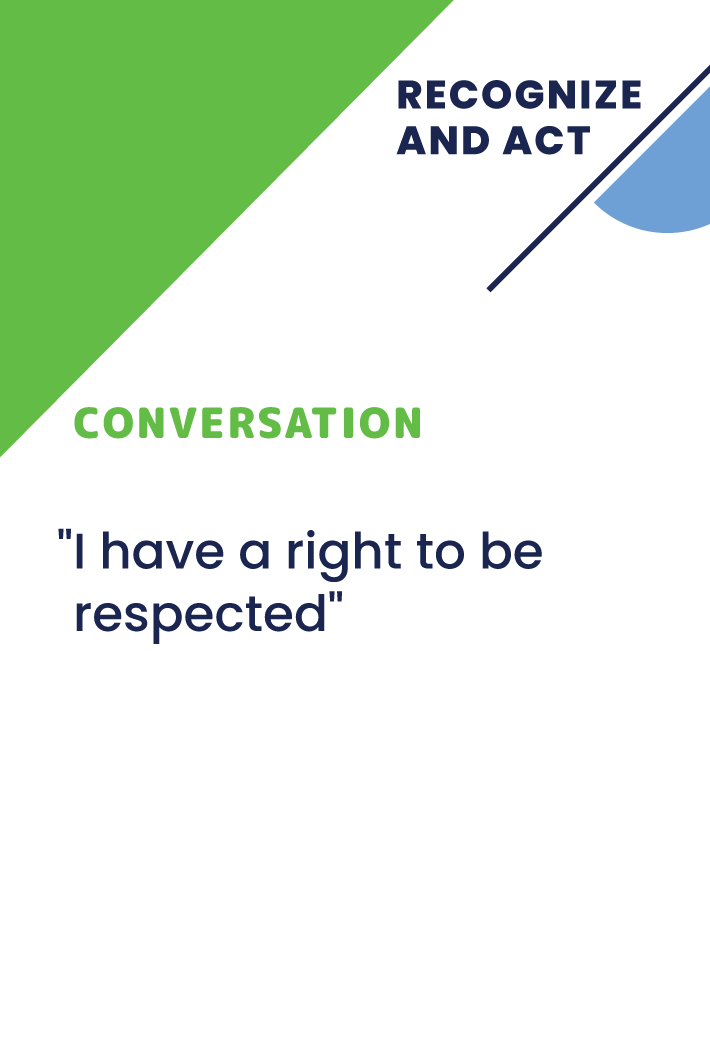 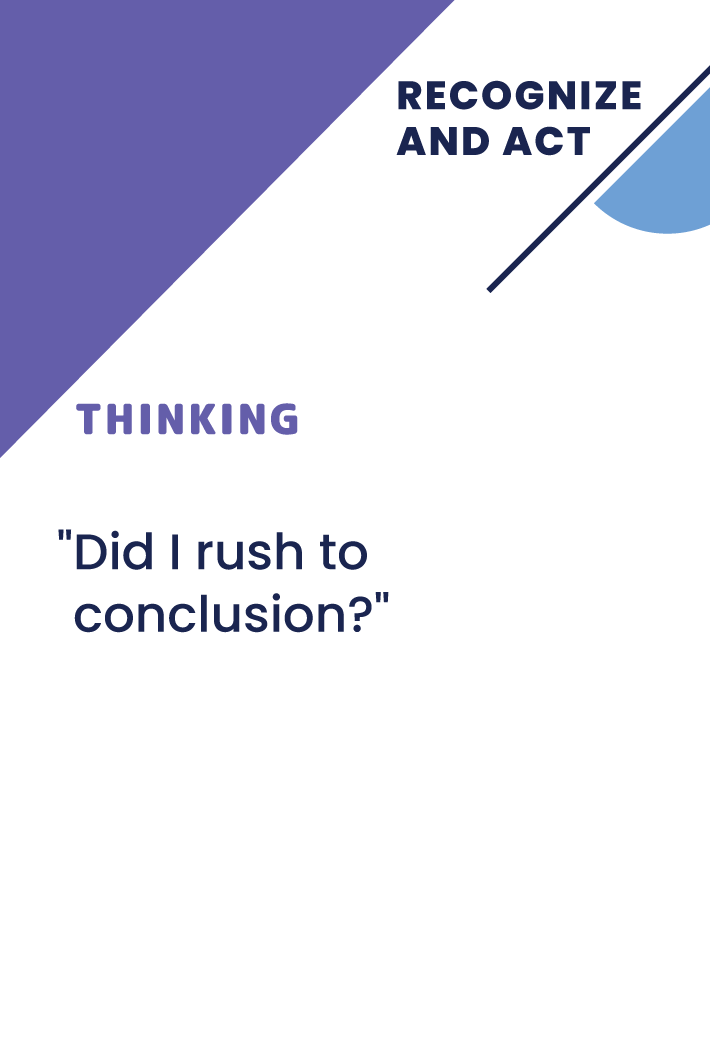 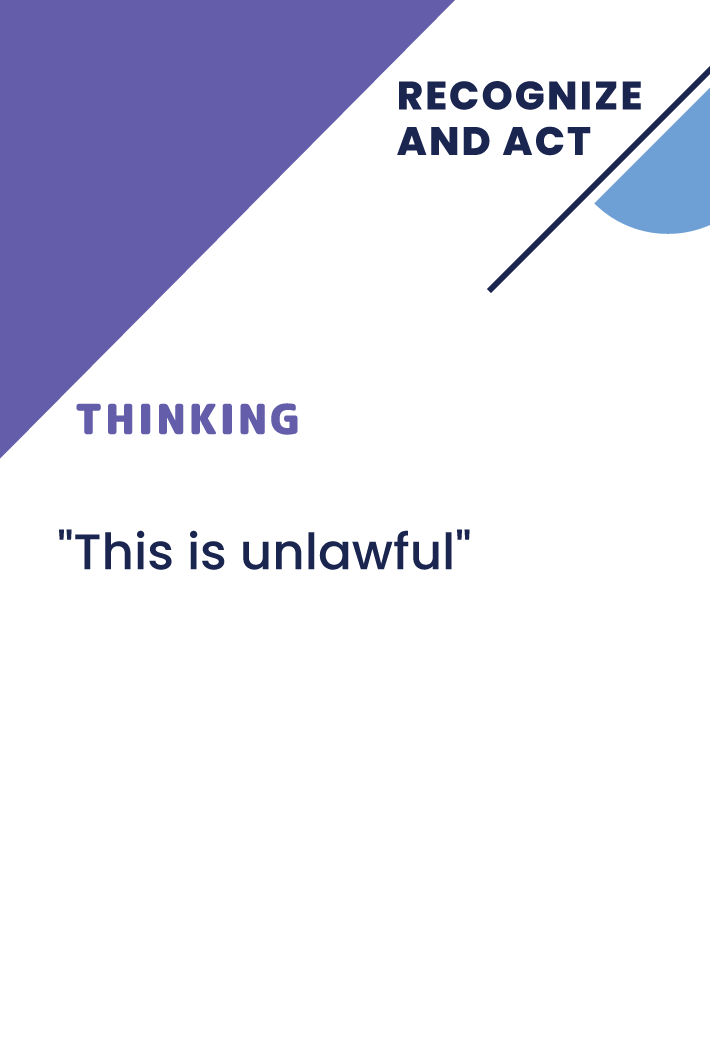 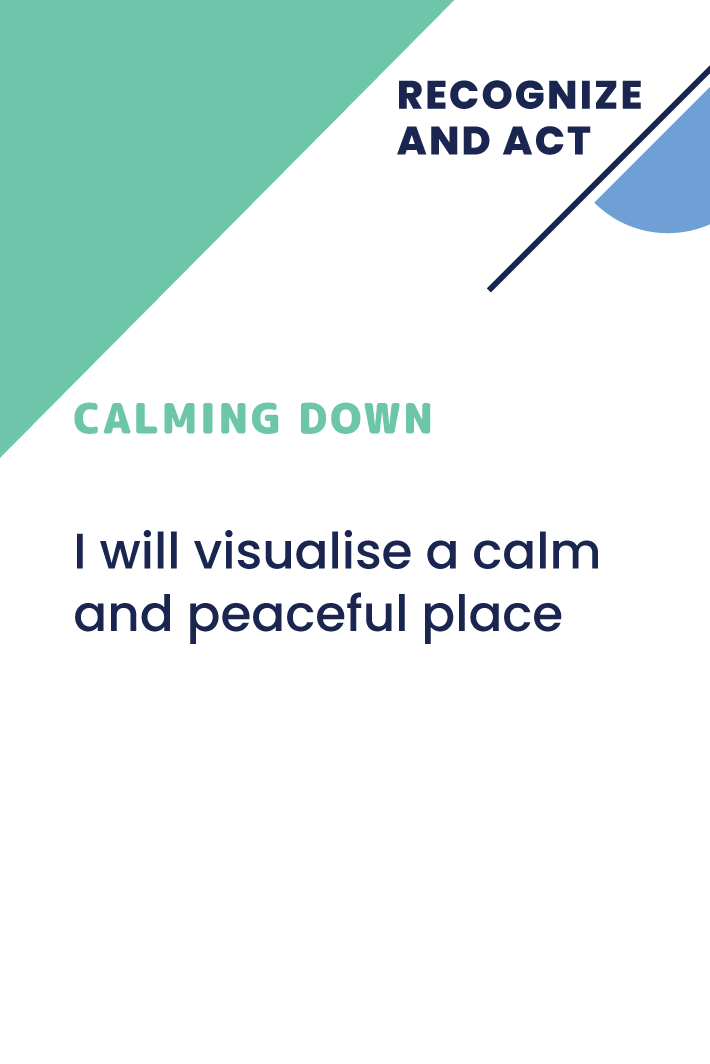 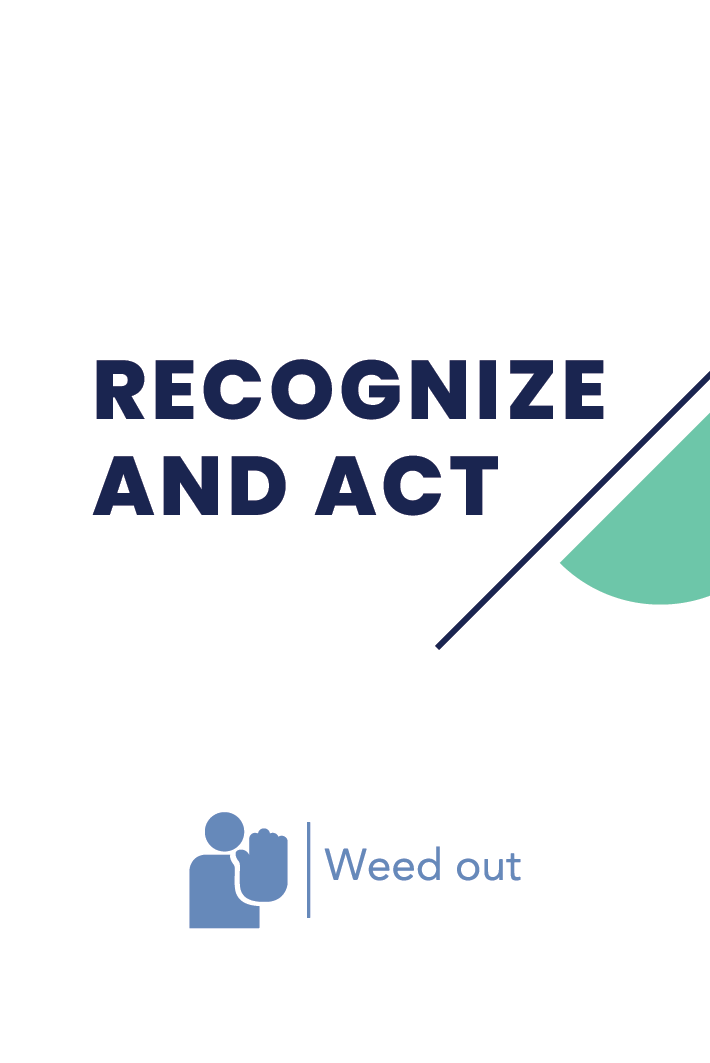 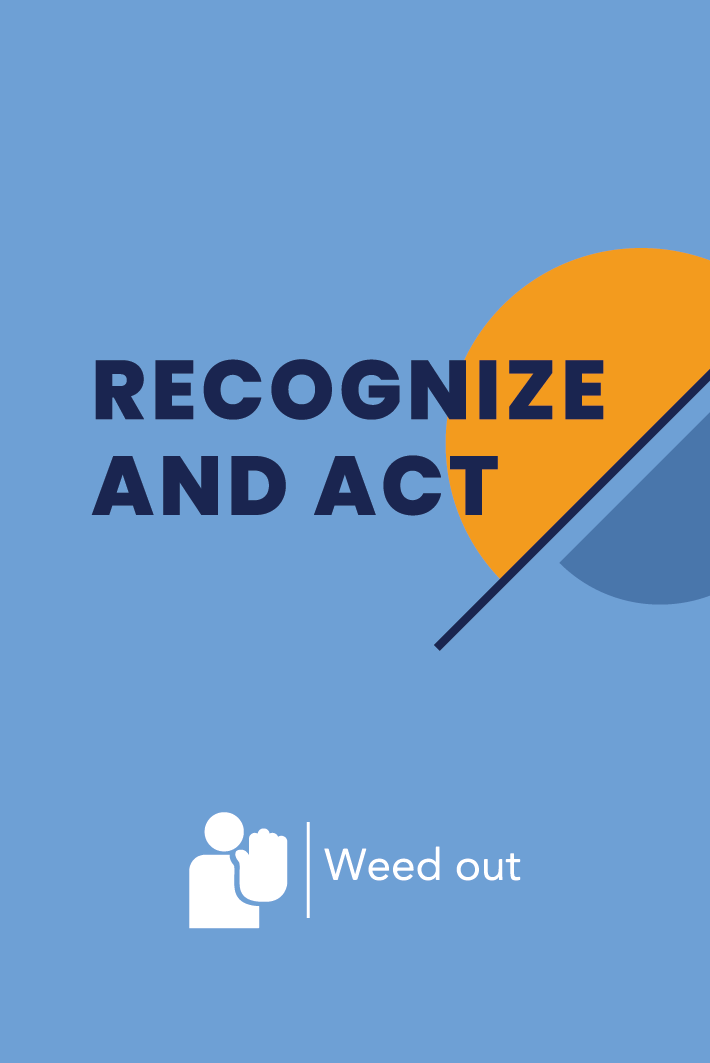 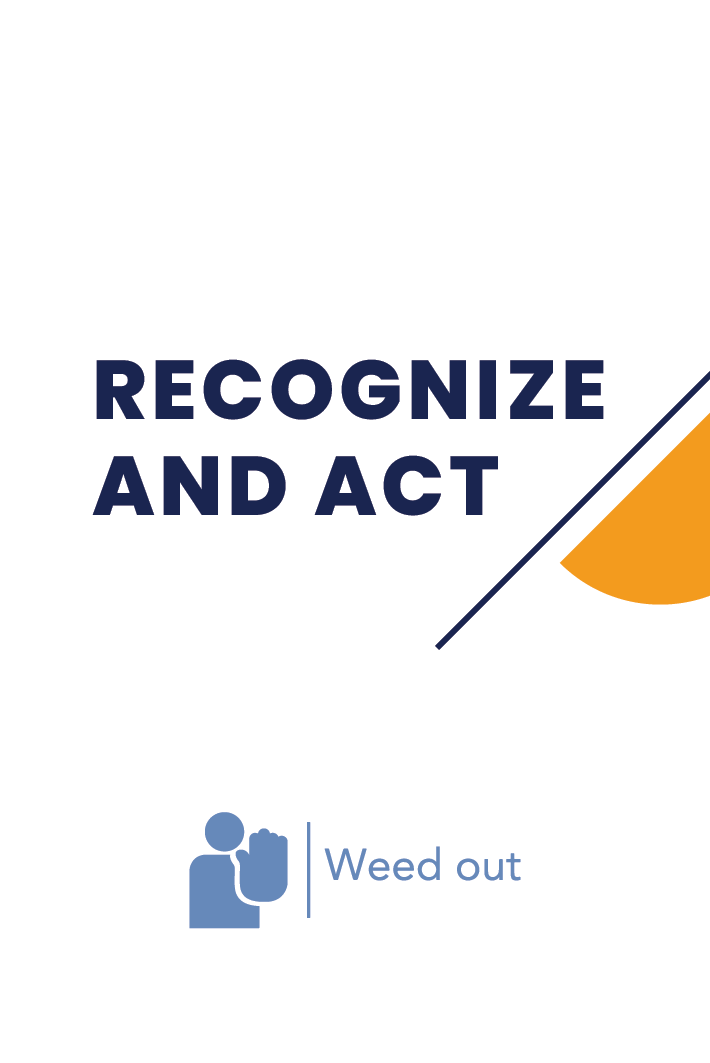 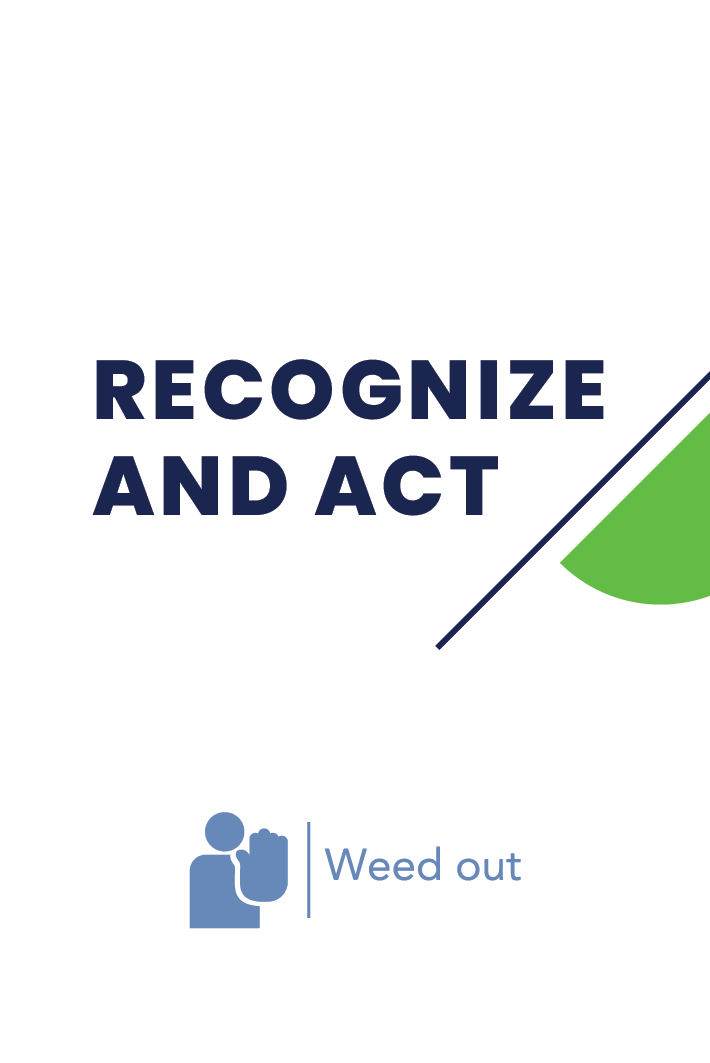 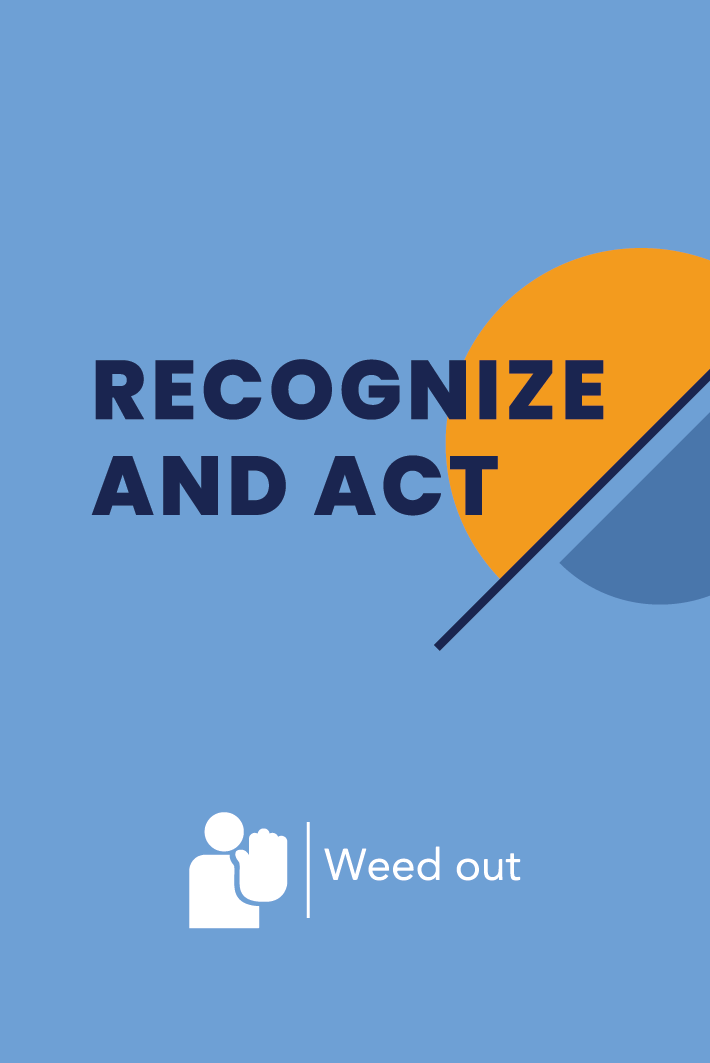 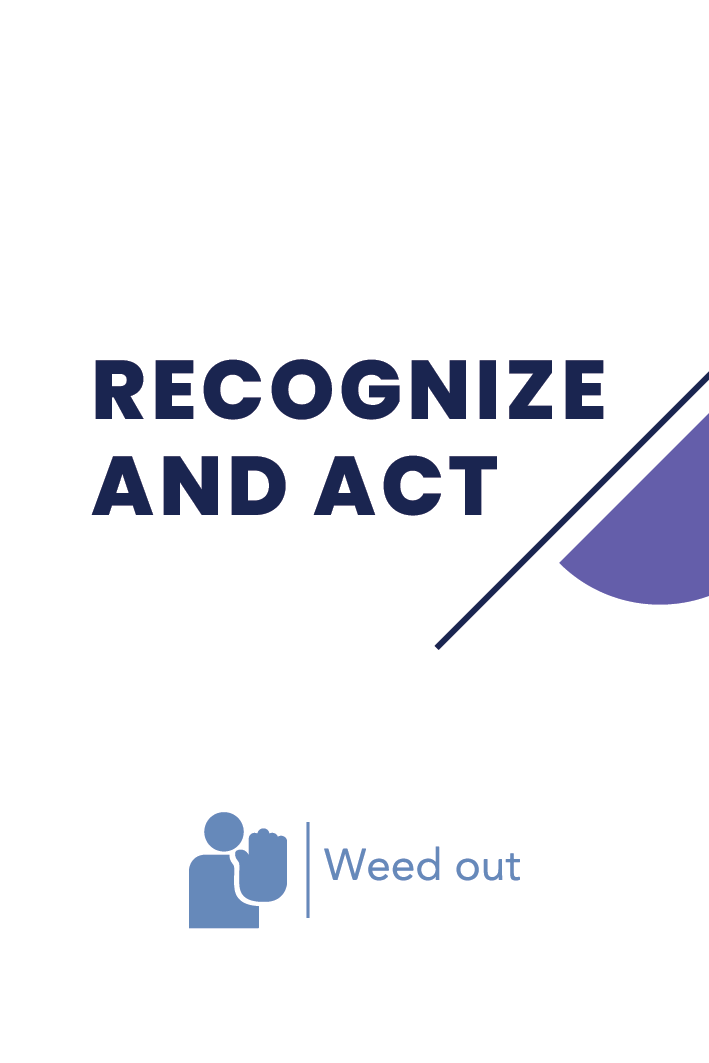 [Speaker Notes: "Duraks"]
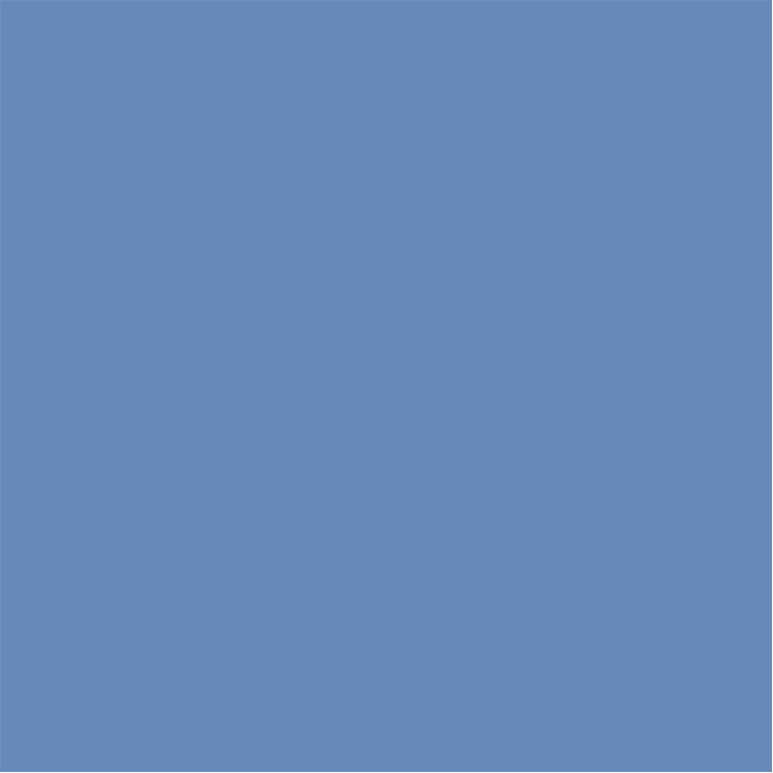 Grupas spēle
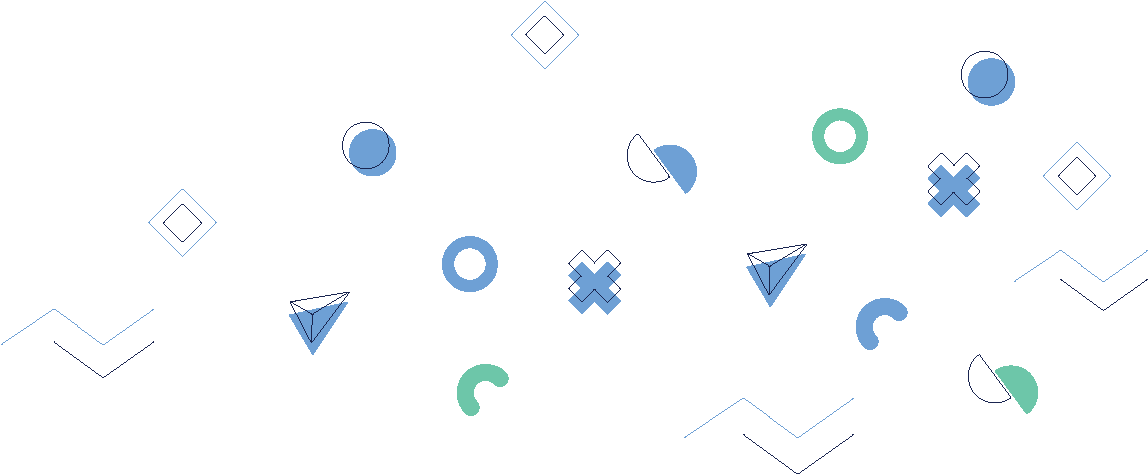 Sagatavošanās
Dalībnieku skaits 2-6
Spēlētāji sēž aplī pie galda.
Spēles vadītājs sajauc kopā visas četras risinājuma karšu grupas un sadala pa 6 kārtīm katram dalībniekam.
Atlikušās kārtis tiek novietotas ar tekstu uz leju līdzās situāciju kārtīm.
Tiek izvēlēts pirmais spēles vadītājs. Spēli vada tās dalībnieki - katrs pēc kārtas izvēlas vienu situācijas kārti, ko analizēt.
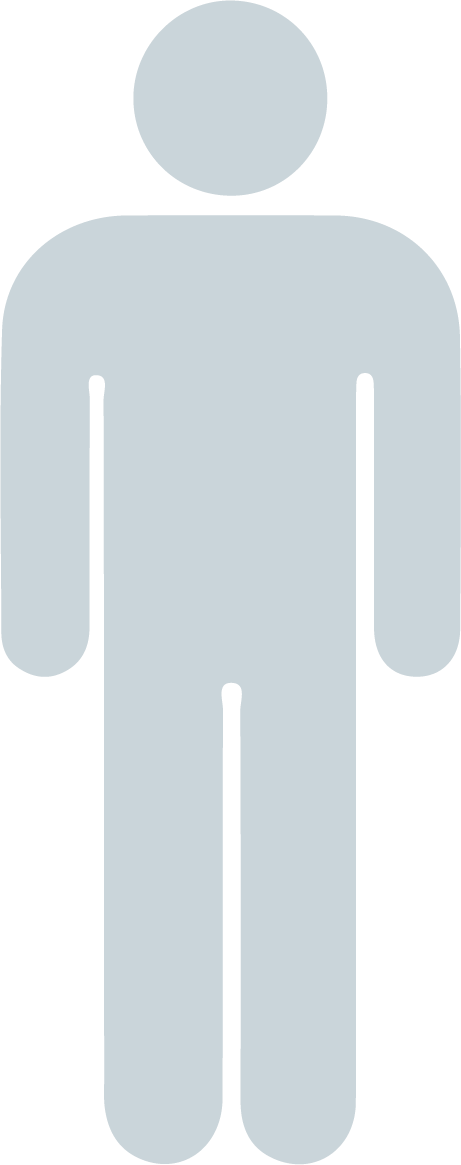 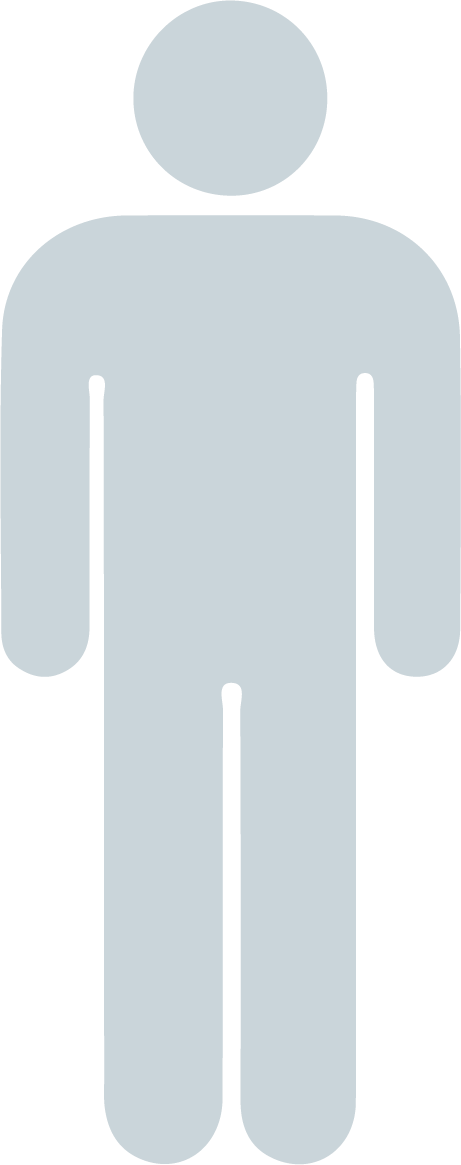 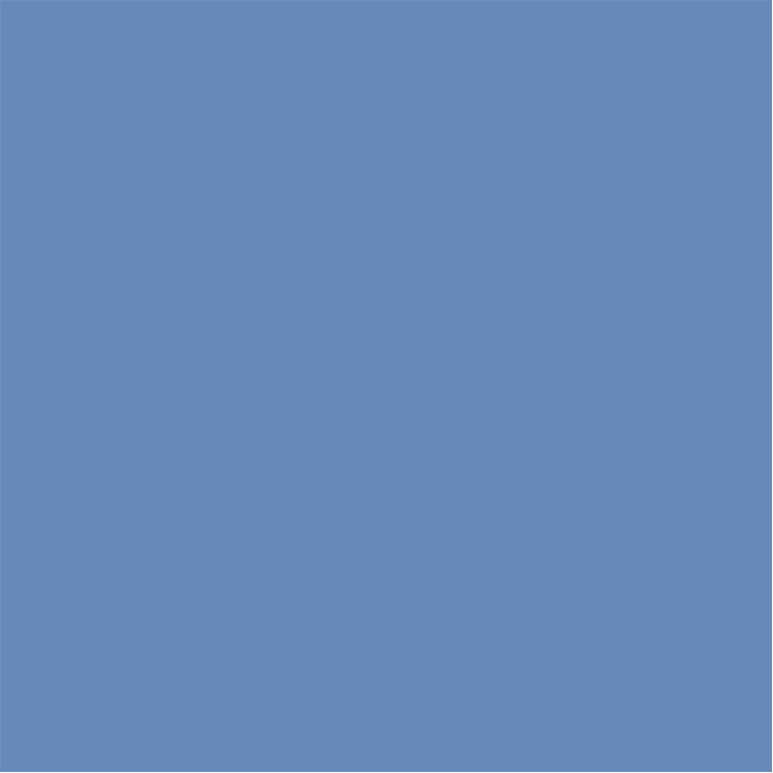 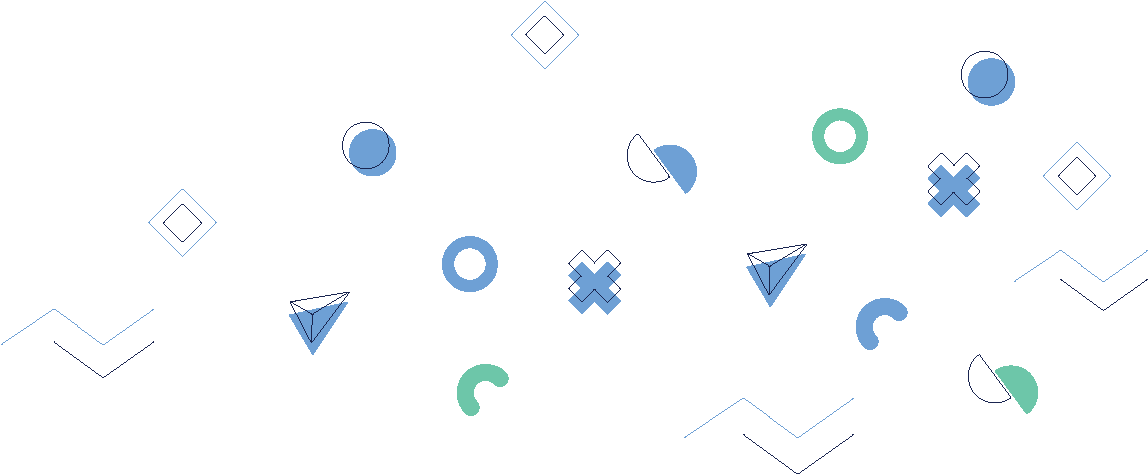 Grupas spēle
Spēle
Pirmais spēlētājs izvēlas vienu situāciju un izlasa to. Situāciju var pielāgot konkrētai darba videi, ja nepieciešams.
Spēles vadītājs aicina katru dalībnieku atrast no rokās esošajām vienu kārti, kas palīdzētu atrisināt doto situāciju.
Dalībnieki pēc kārtas noliek savas kārtis, paskaidrojot, kā konkrētā kārts var palīdzēt atrisināt situāciju. Grupa apspriež, vai risinājums tiek pieņemts vai nē. Ja viedokļi atšķiras, galavārds ir spēles vadītājam.
Ja kādam nav atbilstošas risinājuma kārts, viņš ņem jaunu risinājumu no kāršu kavas, līdz atrod piemērotu risinājumu.
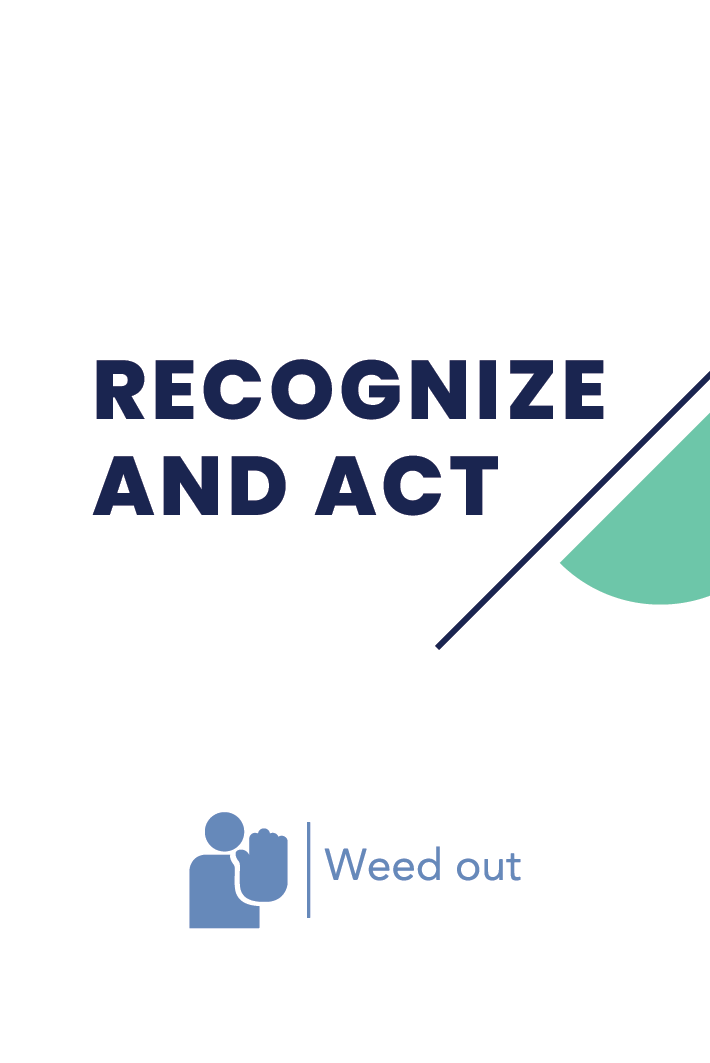 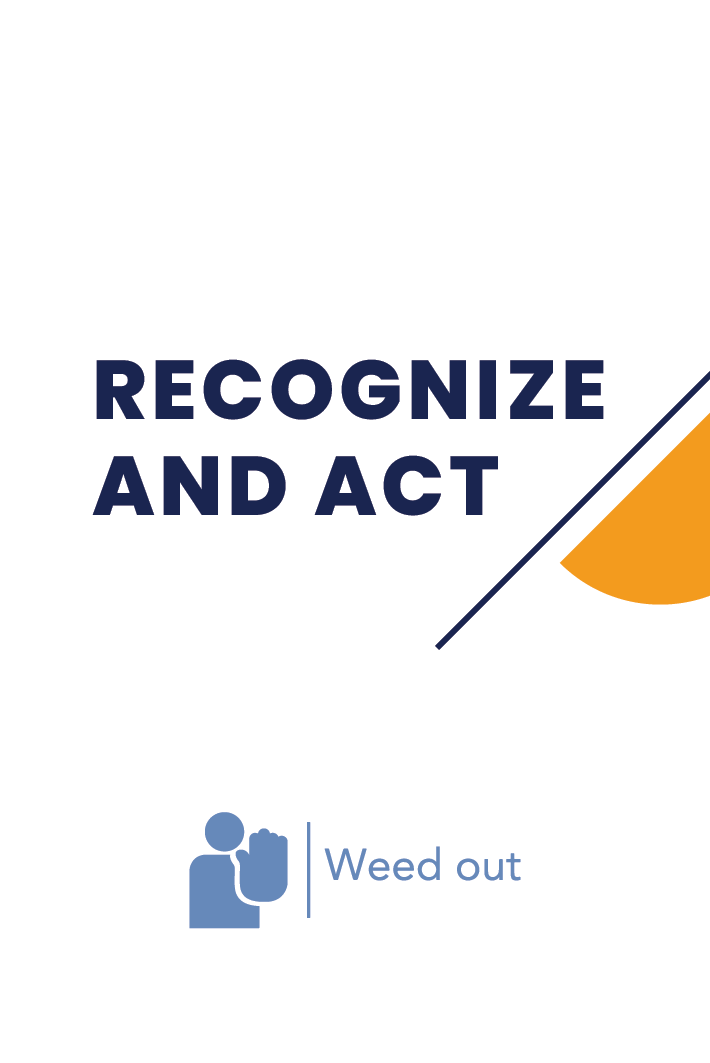 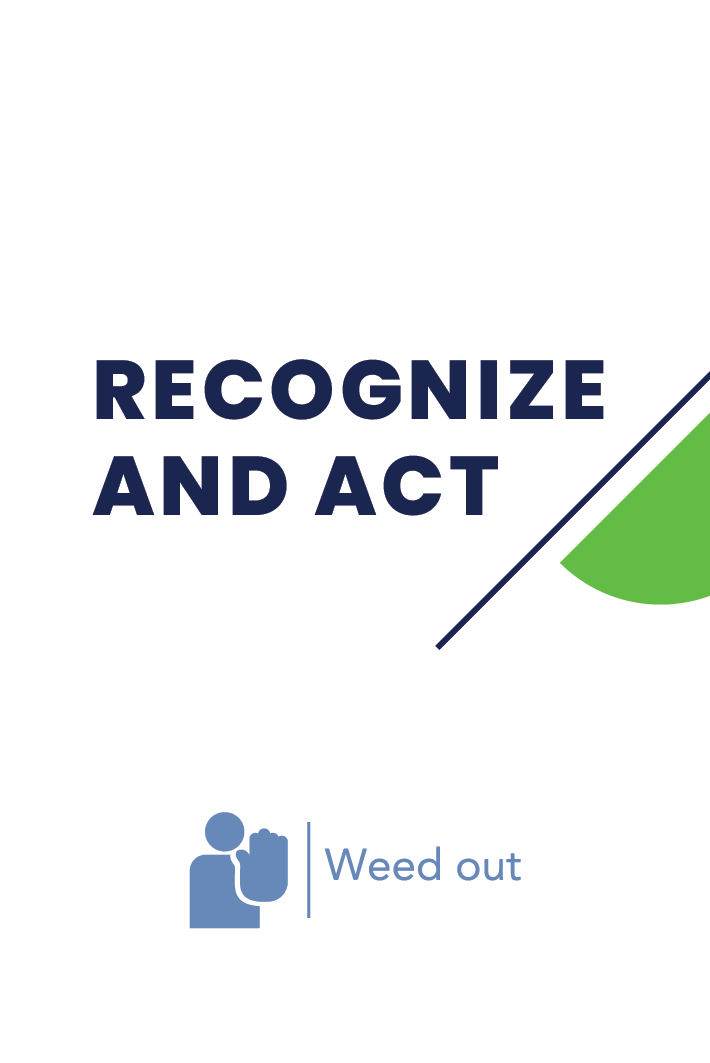 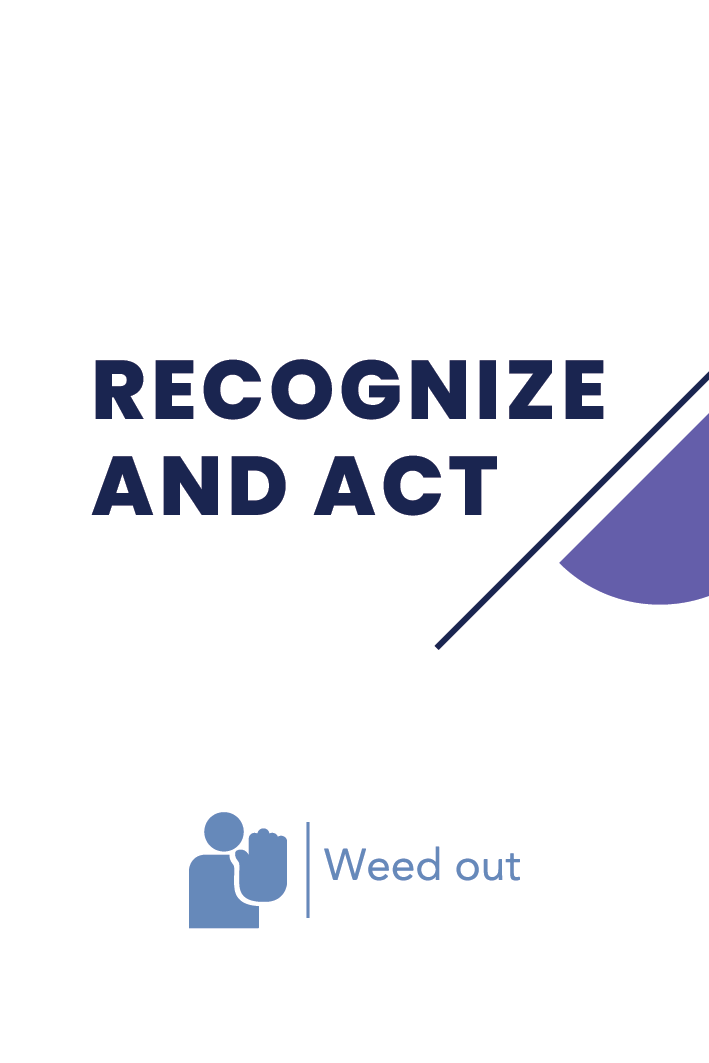 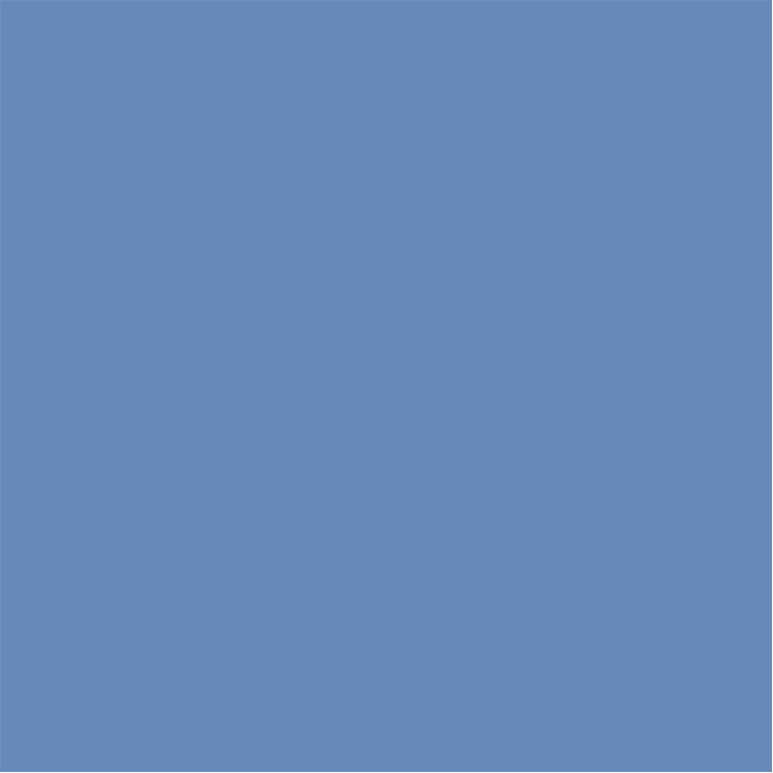 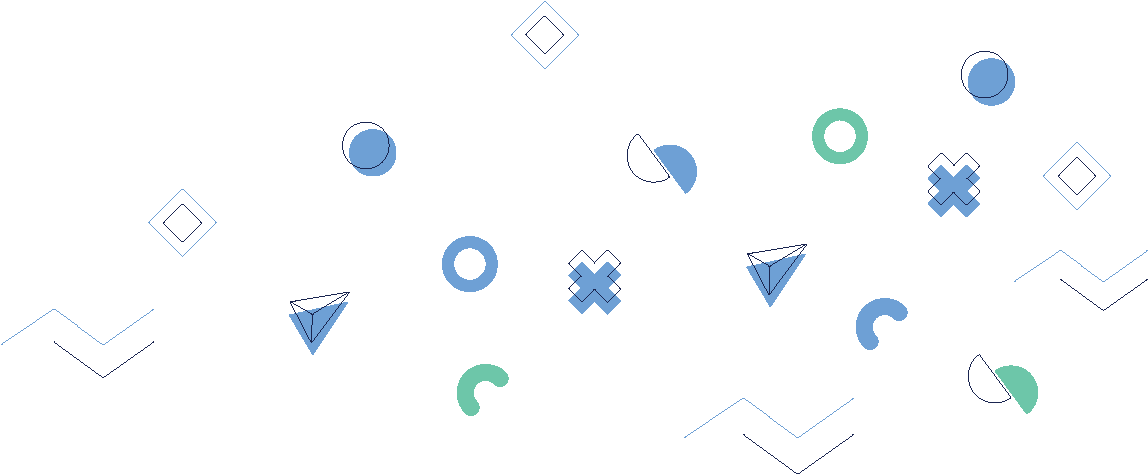 Grupas spēle
Noslēgums
Pēc tam, kad visi ir izspēlējuši savu situāciju, izspēlētās kārtis tiek noliktas malā, un spēlētājs pa kreisi no spēles vadītāja pārņem kontroli pār spēles vadību.
Jaunas risinājuma kārtis netiek ņemtas - spēle turpinās ar esošajām kārtīm.
Spēle beidzas, kad spēlētājam beidzas kārtis.
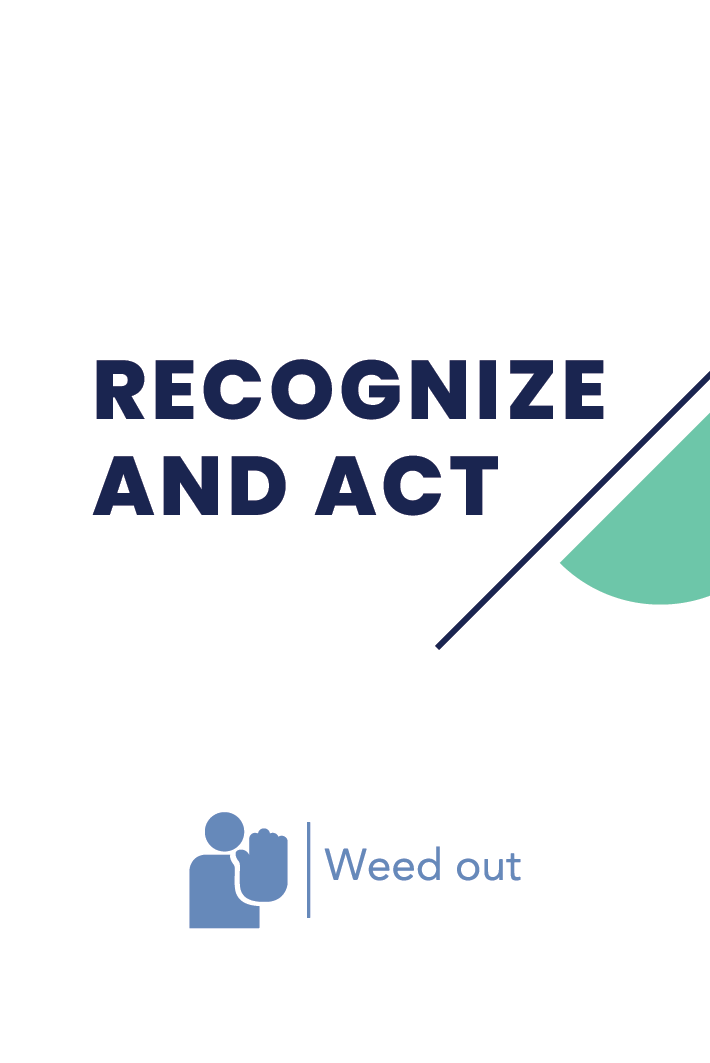 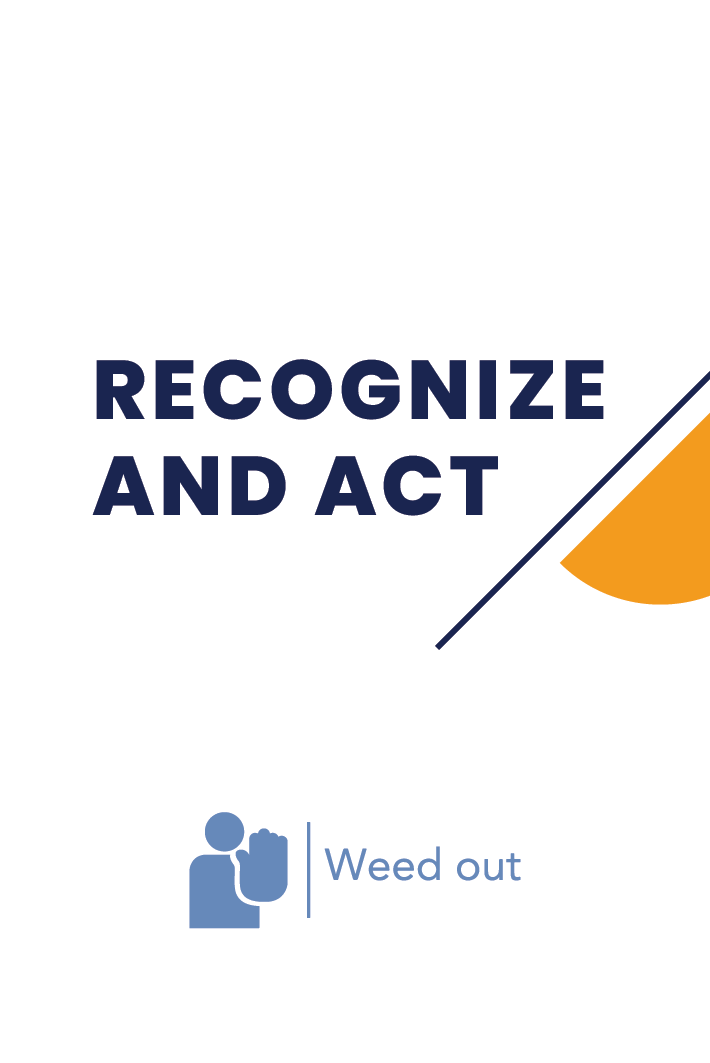 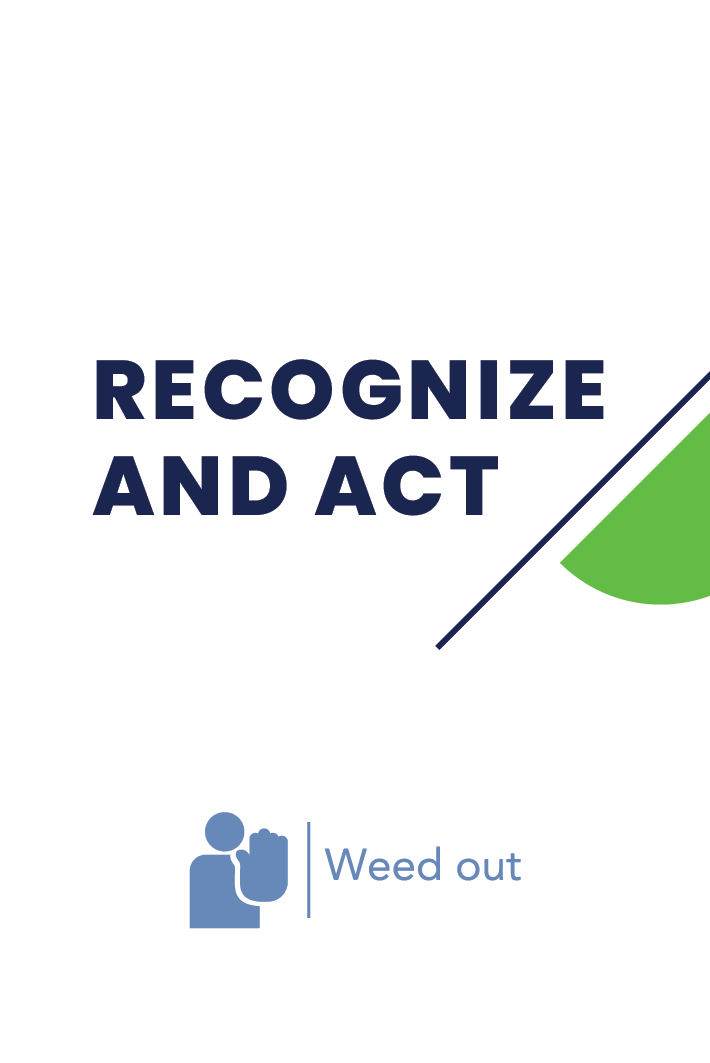 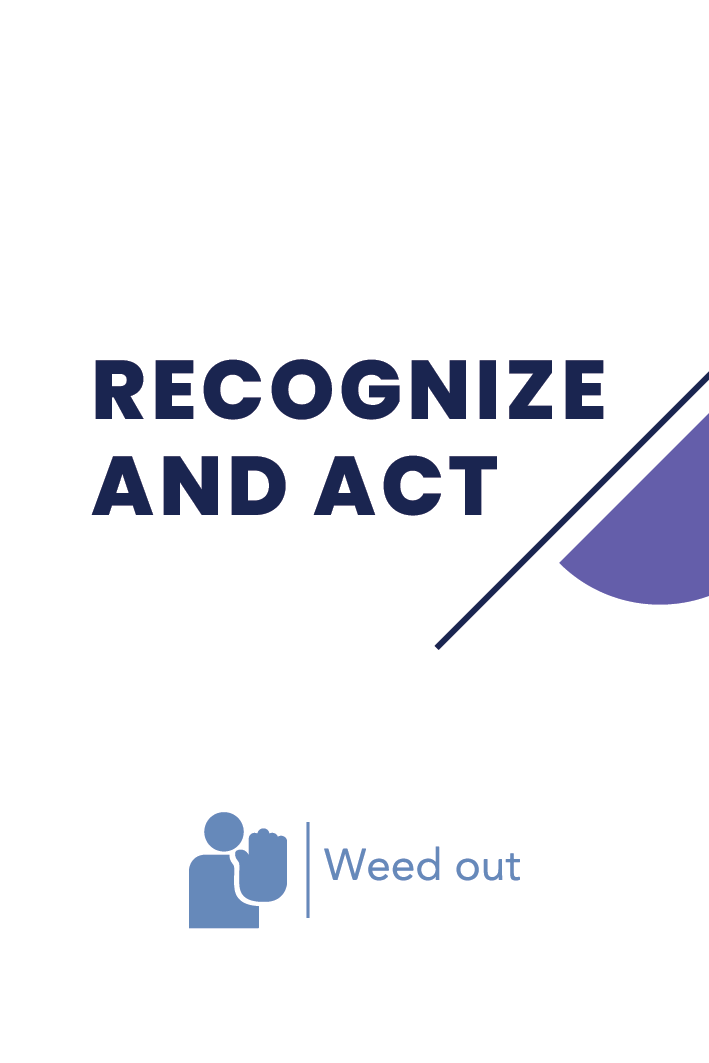 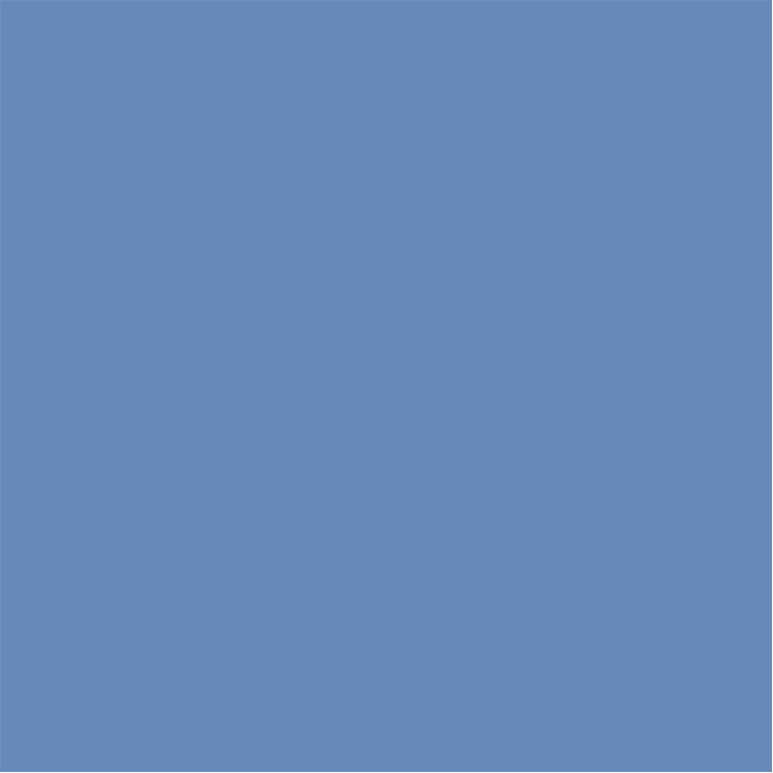 Grupas spēle
Dažas piezīmes
Ja spēlētāji redz, ka kādam ir grūtības atrast risinājumu, ir iespējams spēlēt spēli ar atvērtām kārtīm, kad visi spēlētāji redz viens otra kārtis un var viens otram palīdzēt.

Šī metode ir noderīga, lai apspriestu, kāpēc viens no dalībniekiem izvēlas neizmantot risinājuma kārti - iemesls varētu būt vai nu neelastīga domāšana, vai arī atšķirīga situācijas izpratne
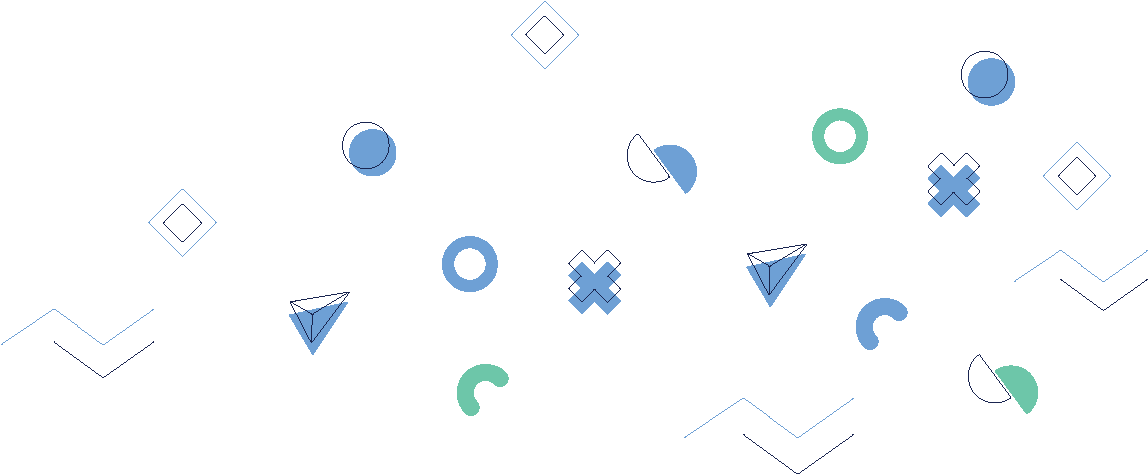 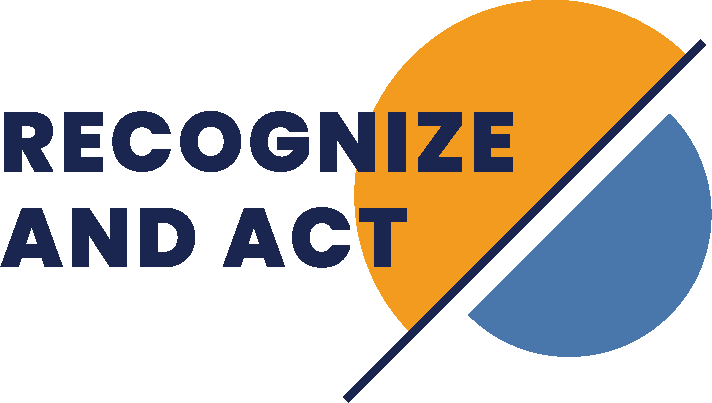 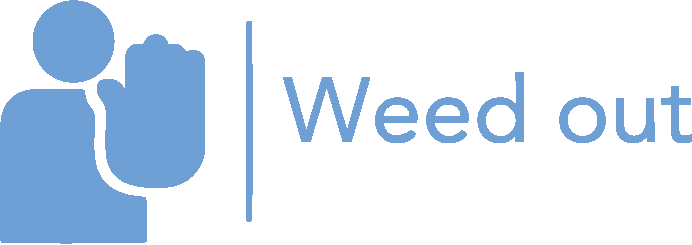 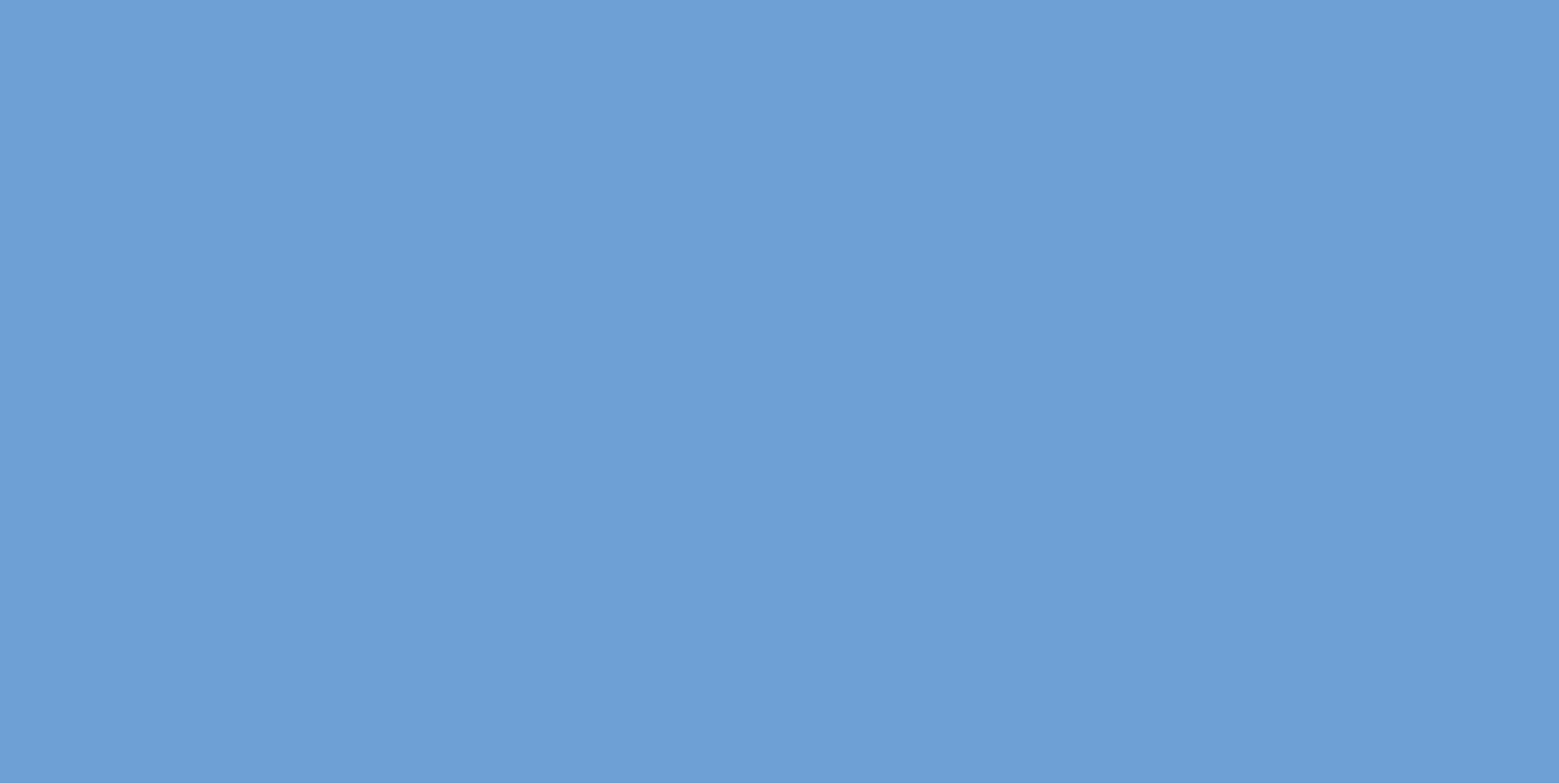 2. spēle 
Sociometrija
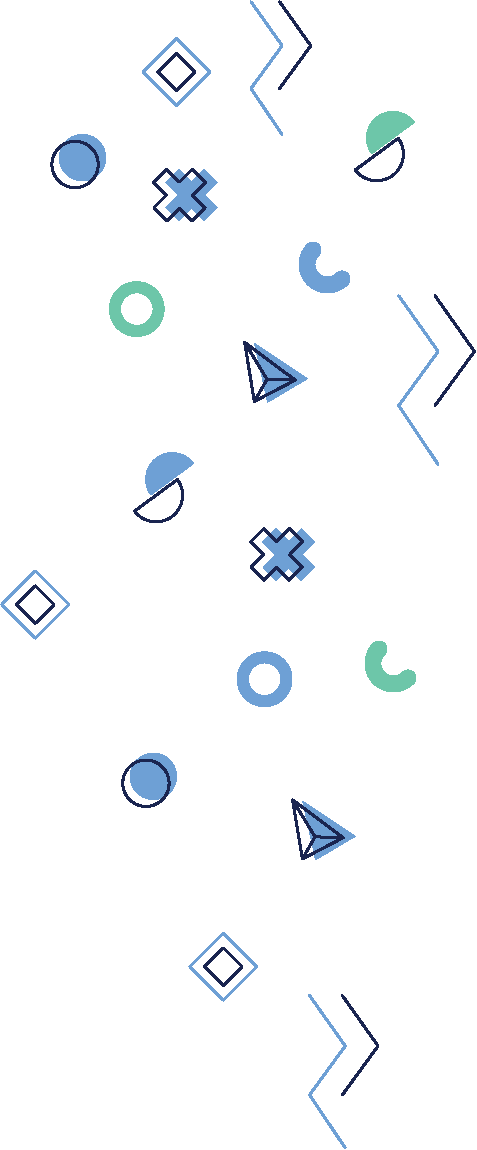 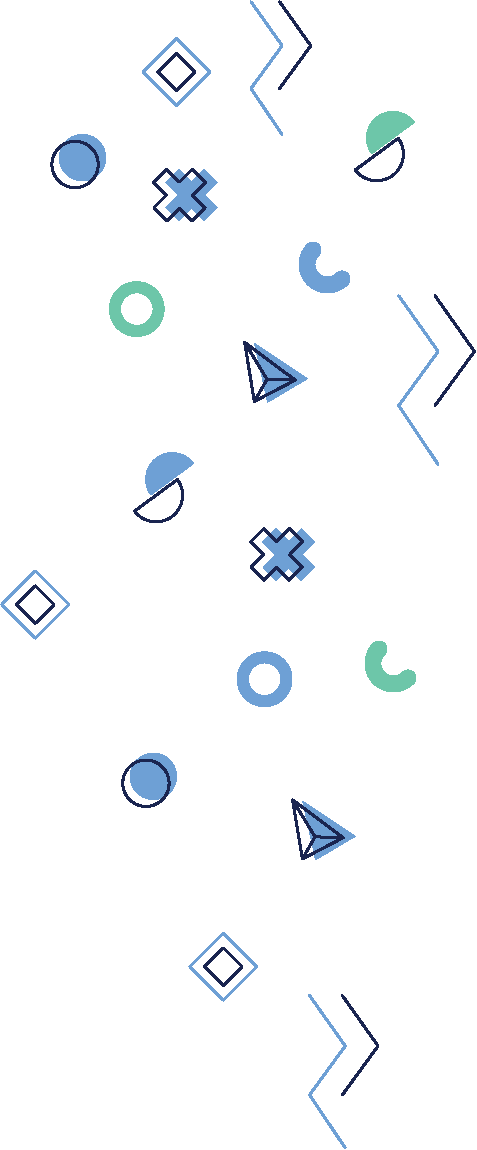 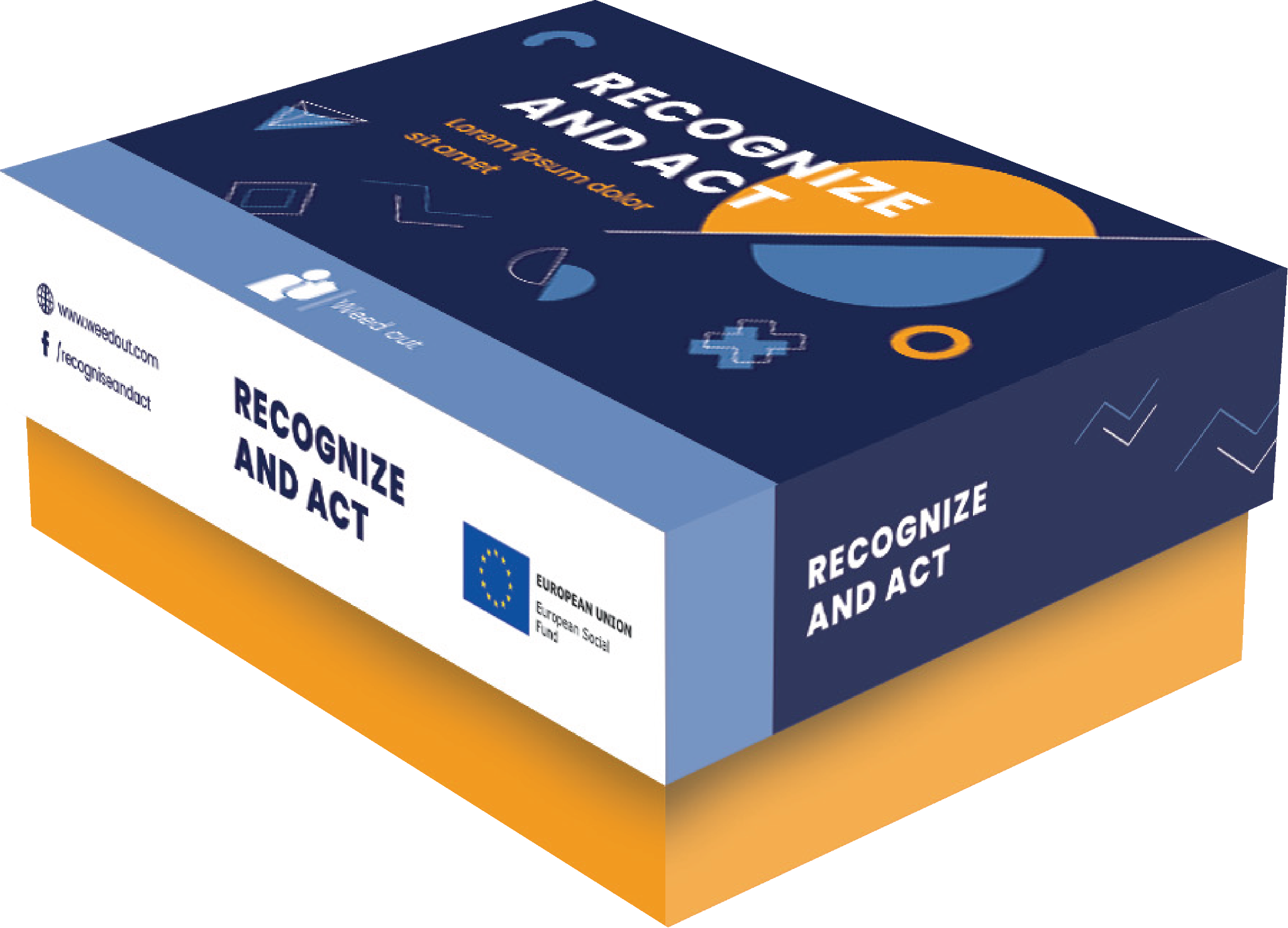 [Speaker Notes: DURAKS]
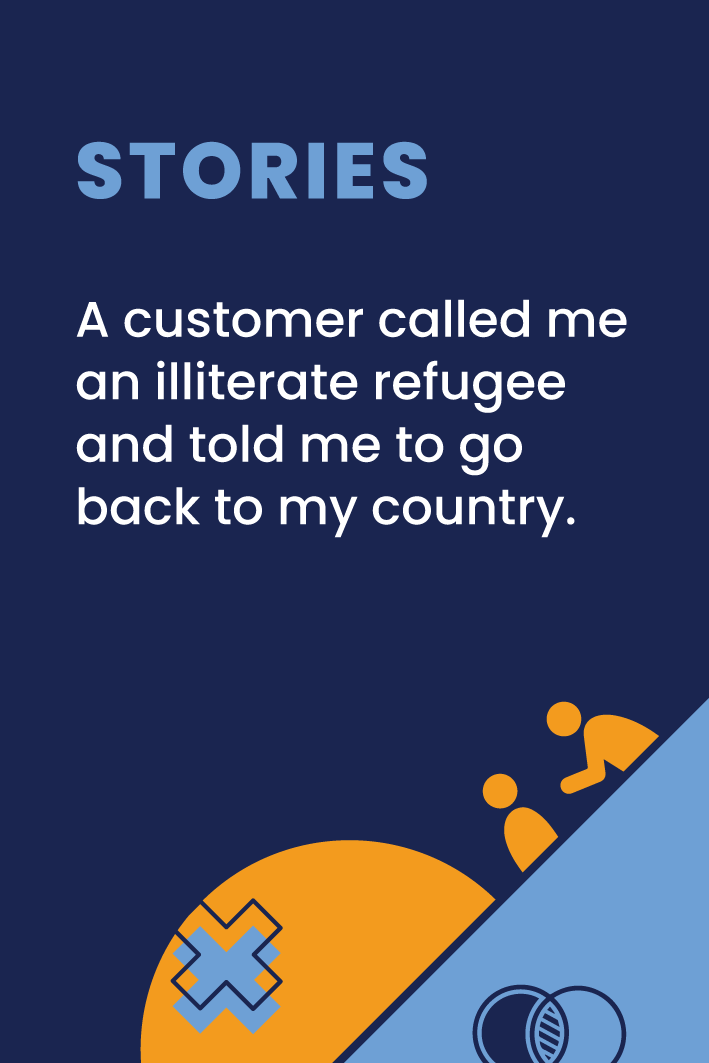 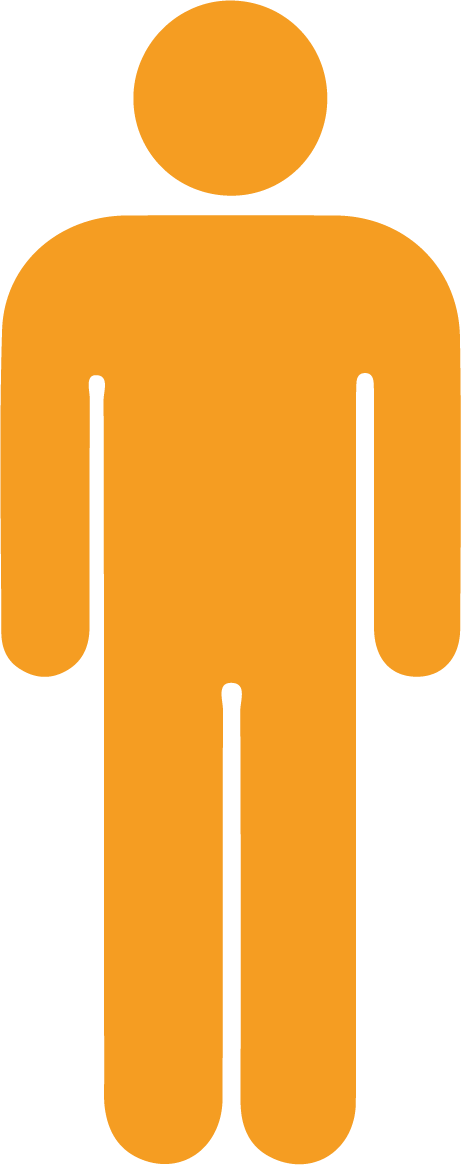 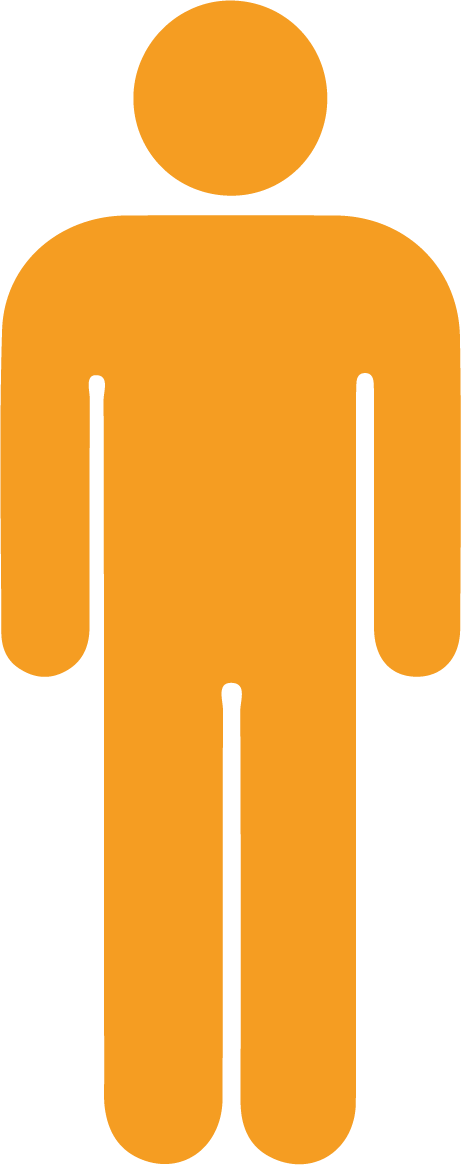 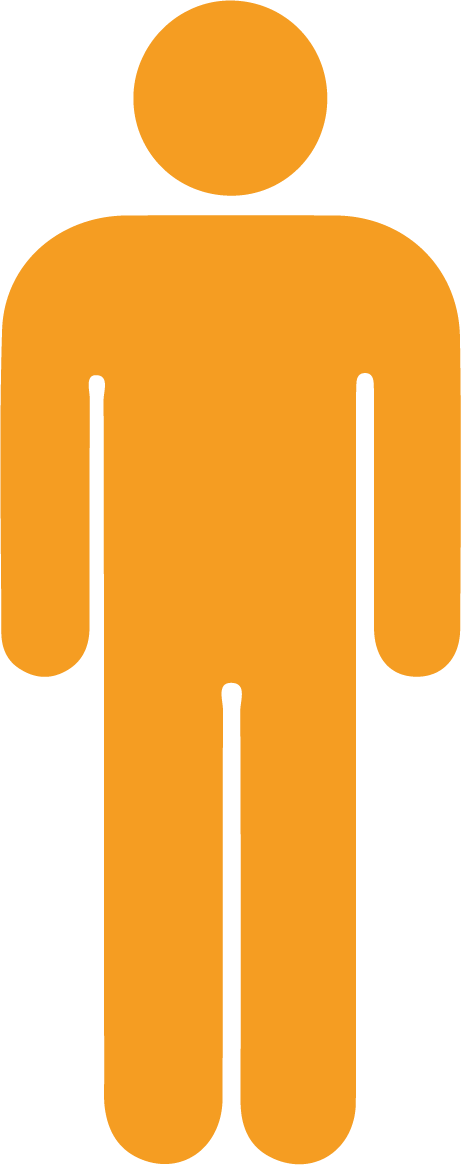 -10 -9 -8 -7 -6 -5 -4 -3 -2 -1 0 1 2 3 4 5 6 7 8 9 10
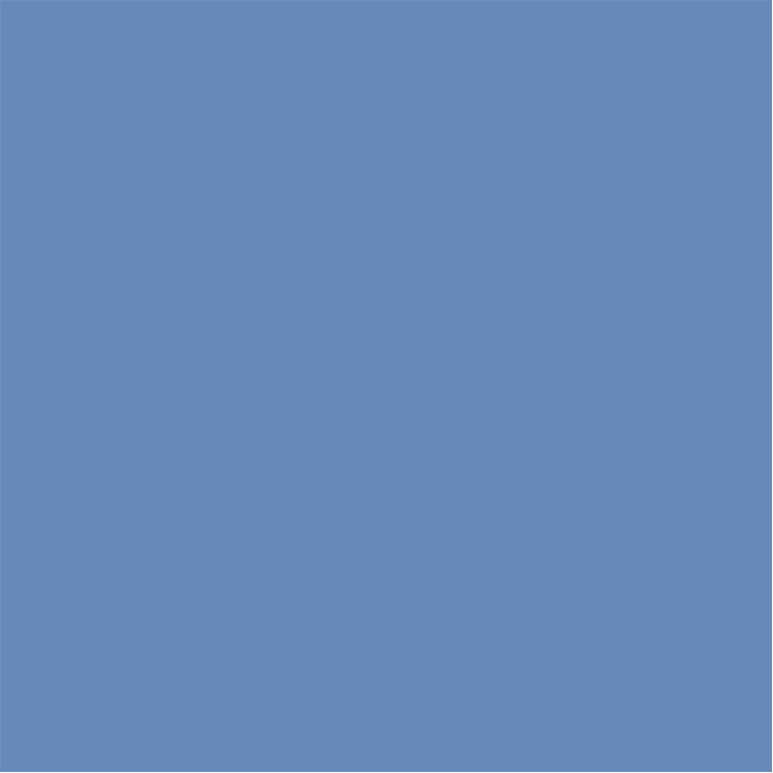 Sociometrija
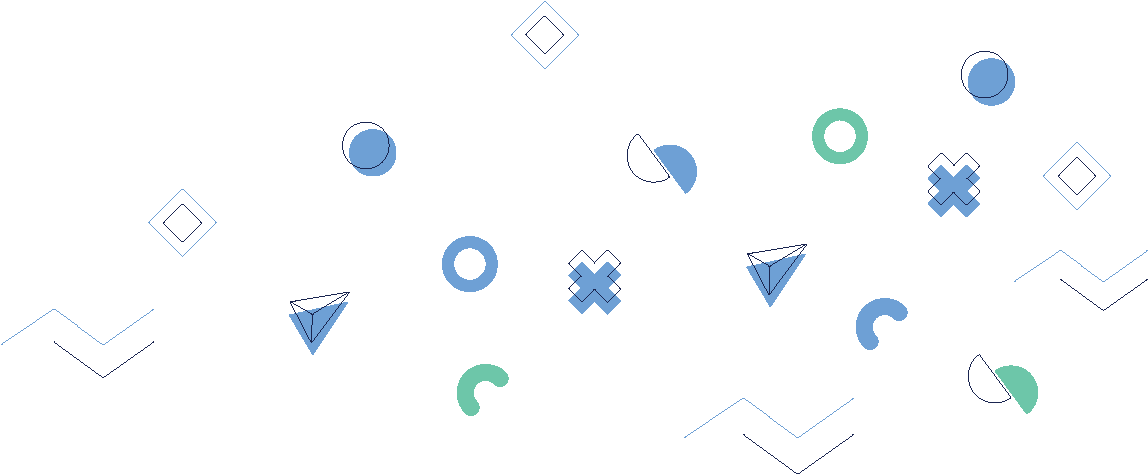 Sagatavošanās
Spēlētāju skaits - no 2 līdz 20, ņemot vērā telpas ietilpību.
Spēles vadītājs iepriekš izvēlas 10-20 situācijas, kuras jāanalizē spēles laikā.
Ieteicams papildināt un pielāgot šīs situācijas atbilstoši konkrētajai darba videi, izmantojot kārtis tikai kā ieteikumu idejām par situācijām.
Stresa līmeņa skala no 0 līdz 10 vai no -10 līdz +10 tiek izveidota uz grīdas, ņemot vērā telpu ietilpību.
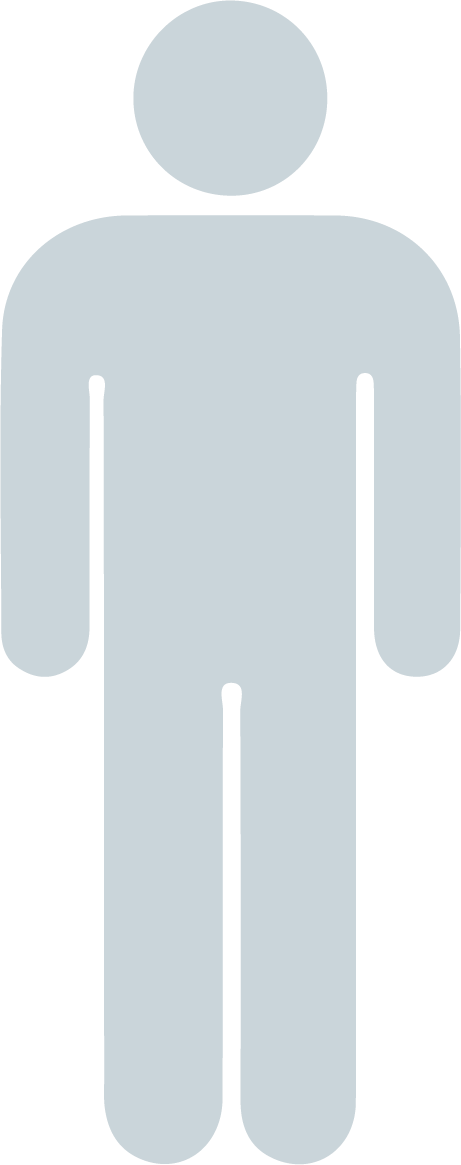 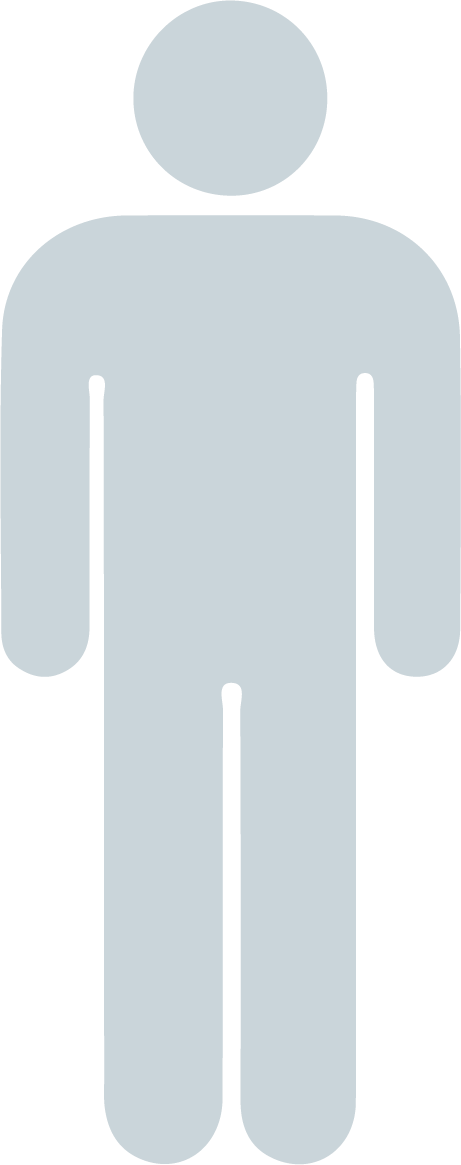 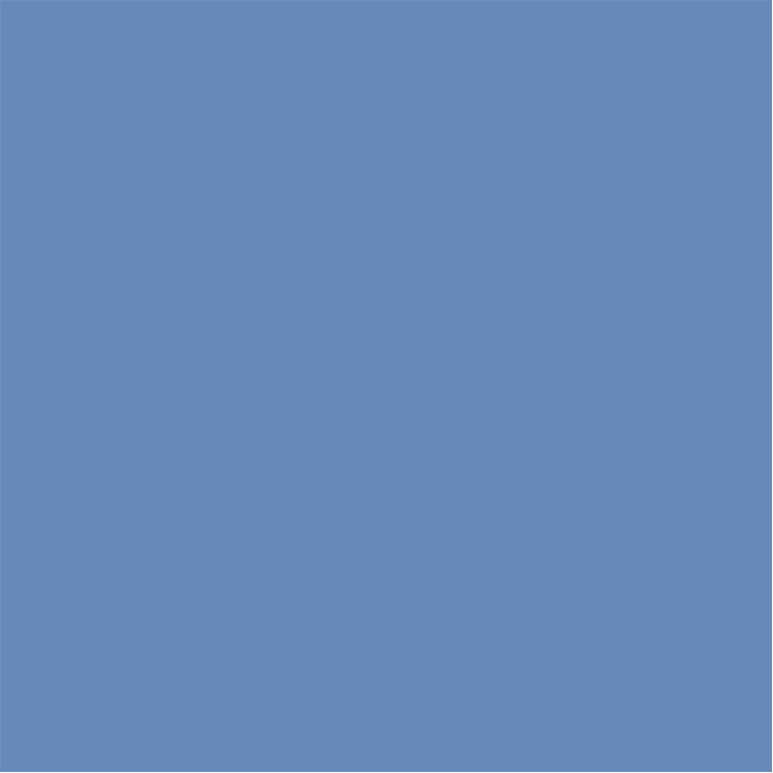 Sociometrija
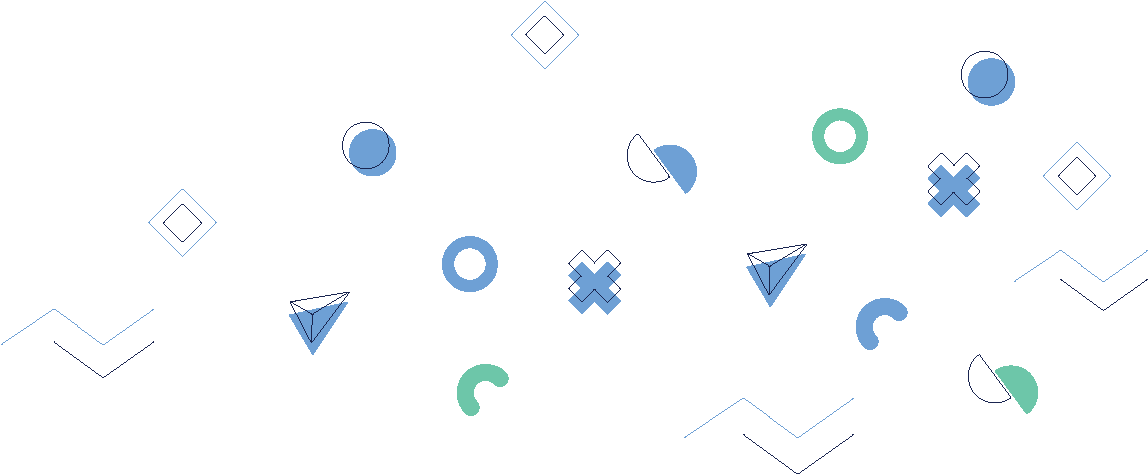 Spēle
Spēles vadītājs nolasa situāciju un aicina dalībniekus novērtēt, cik augsts būtu viņu stresa līmenis konkrētajā situācijā, un parādīt to uz skalas.

Spēles vadītājs var mudināt vairāk runāt par izdarītajām izvēlēm, jo īpaši, ja tās grupā ir ļoti atšķirīgas. Tas ir labs sākums grupas diskusijām par profesionālo stresu un to, kā ar to tikt galā.
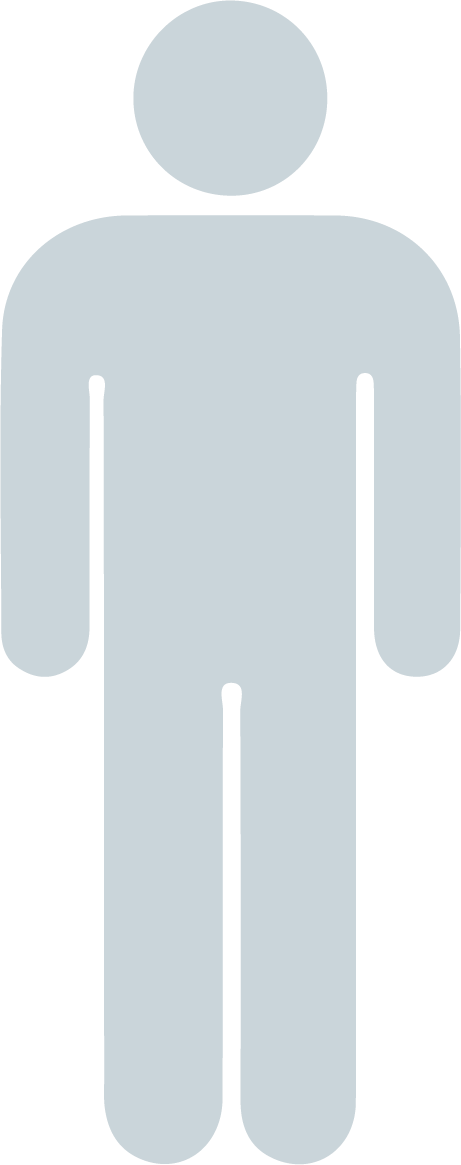 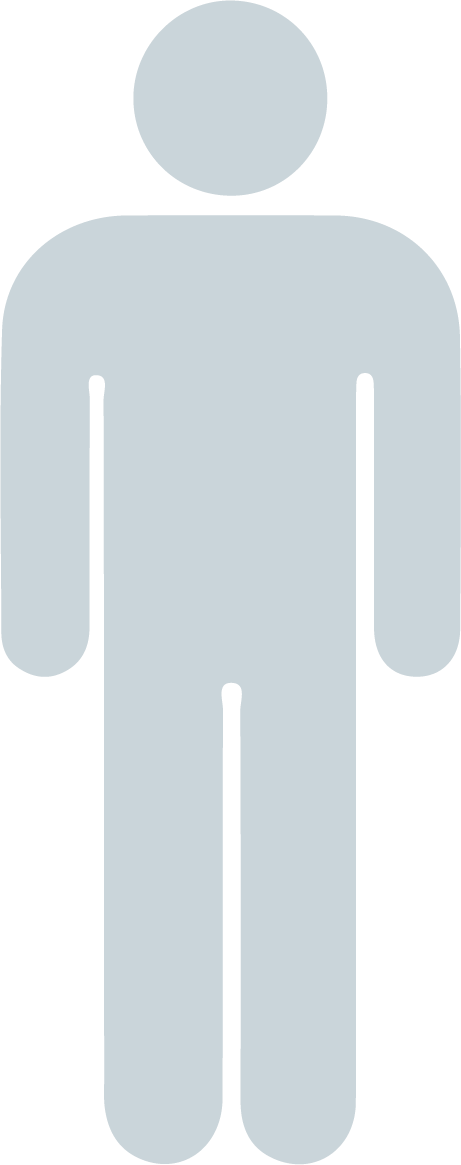 -10 -9 -8 -7 -6 -5 -4 -3 -2 -1 0 1
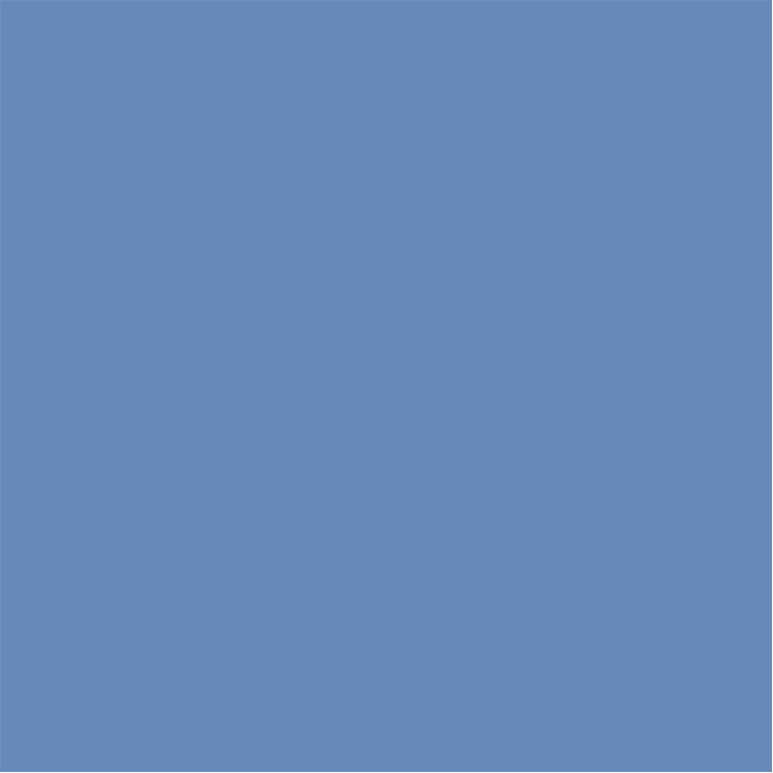 Sociometrija
Spēle
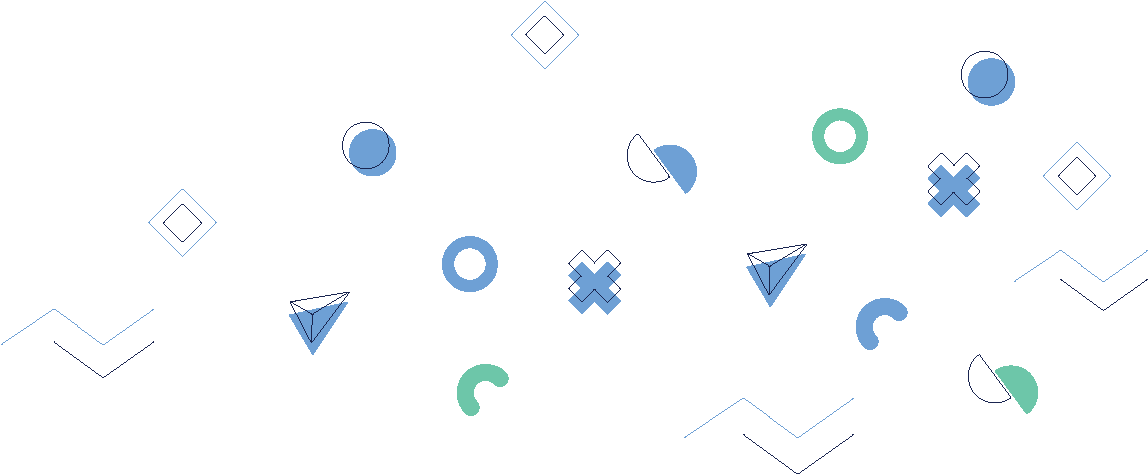 Spēle atspoguļos to, kā katrs cilvēks katrā situācijā reaģē atšķirīgi - tas, kas vienam cilvēkam var būt milzīgs stresa avots, citam var būt OK. 

Šādas diskusijas palīdz izprast katra dalībnieka viedokli.
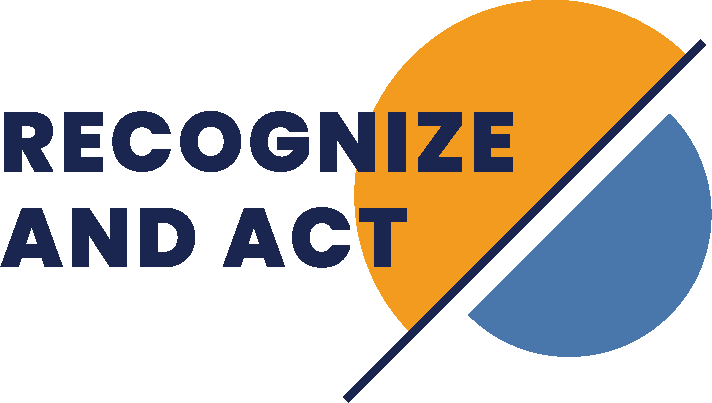 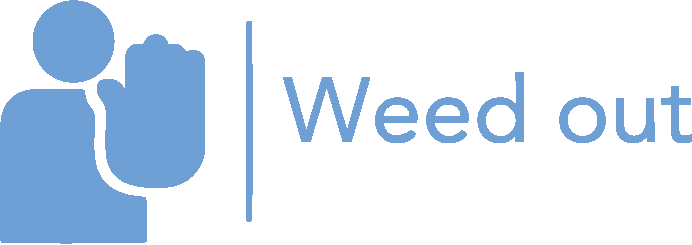 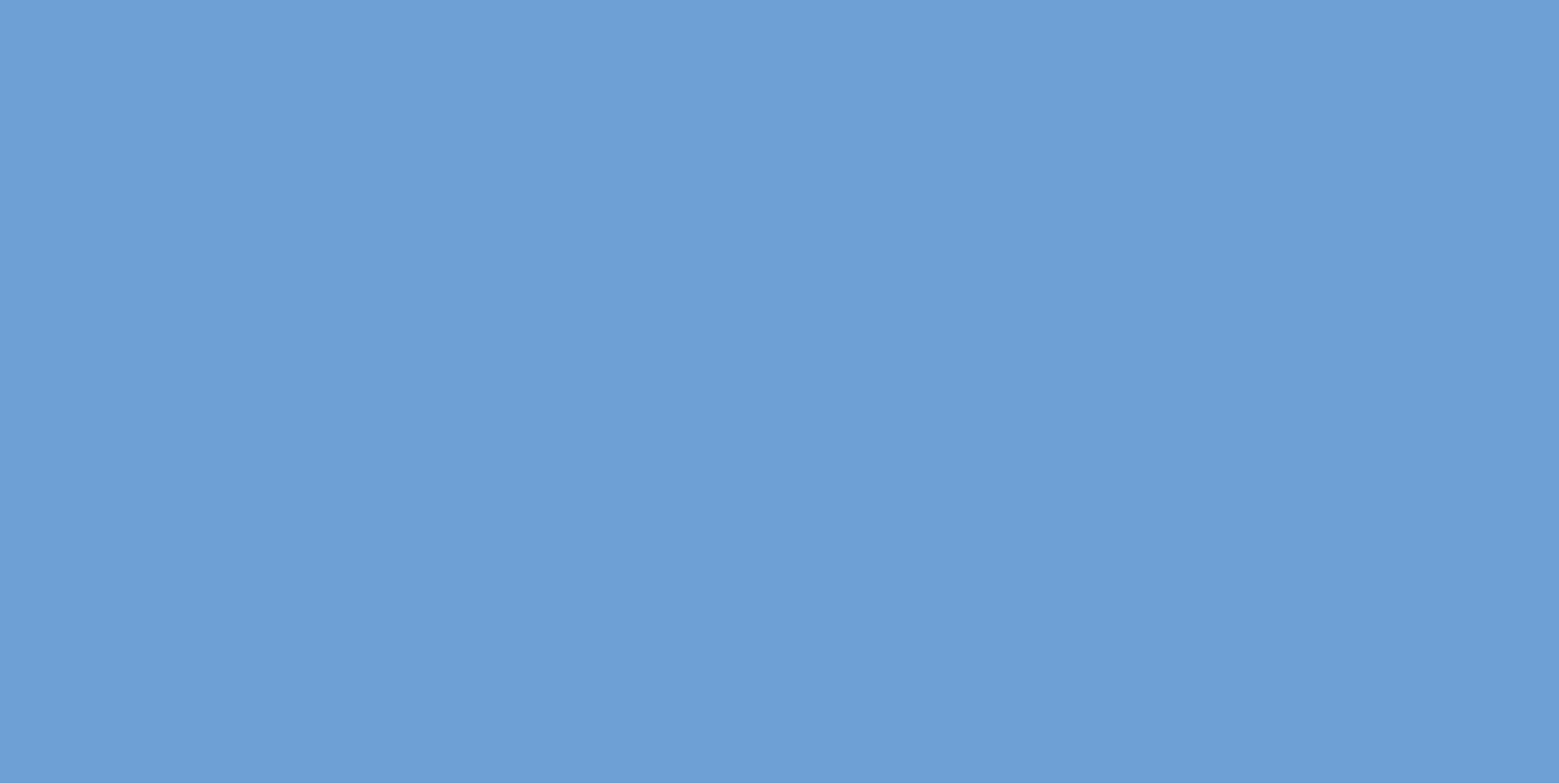 3. spēle 
Individuālo spēļu sociometrija
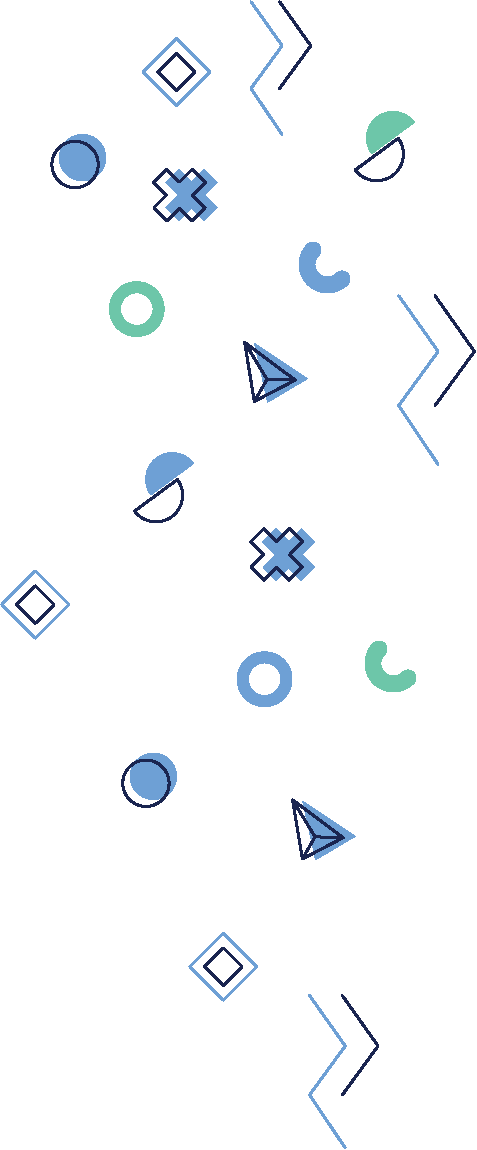 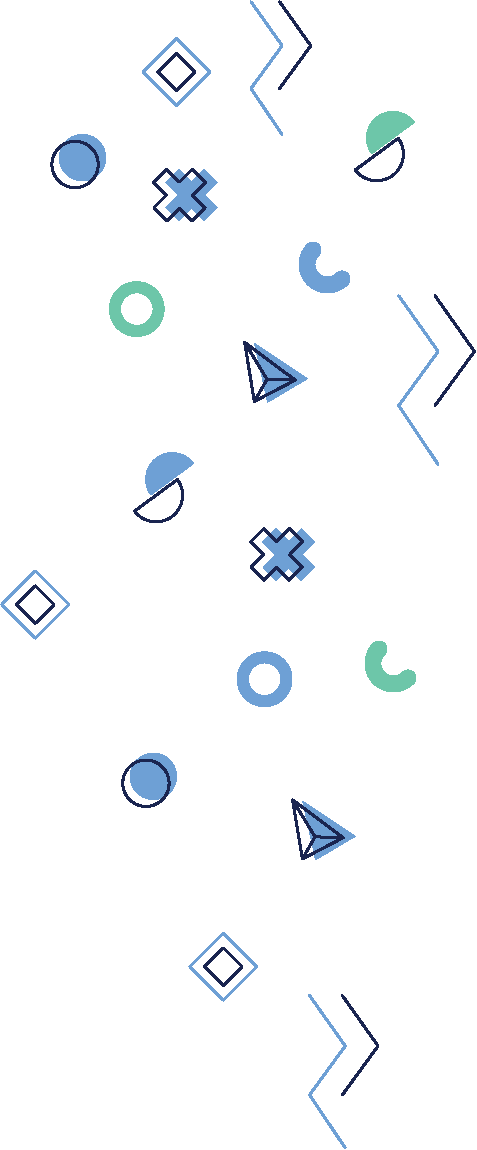 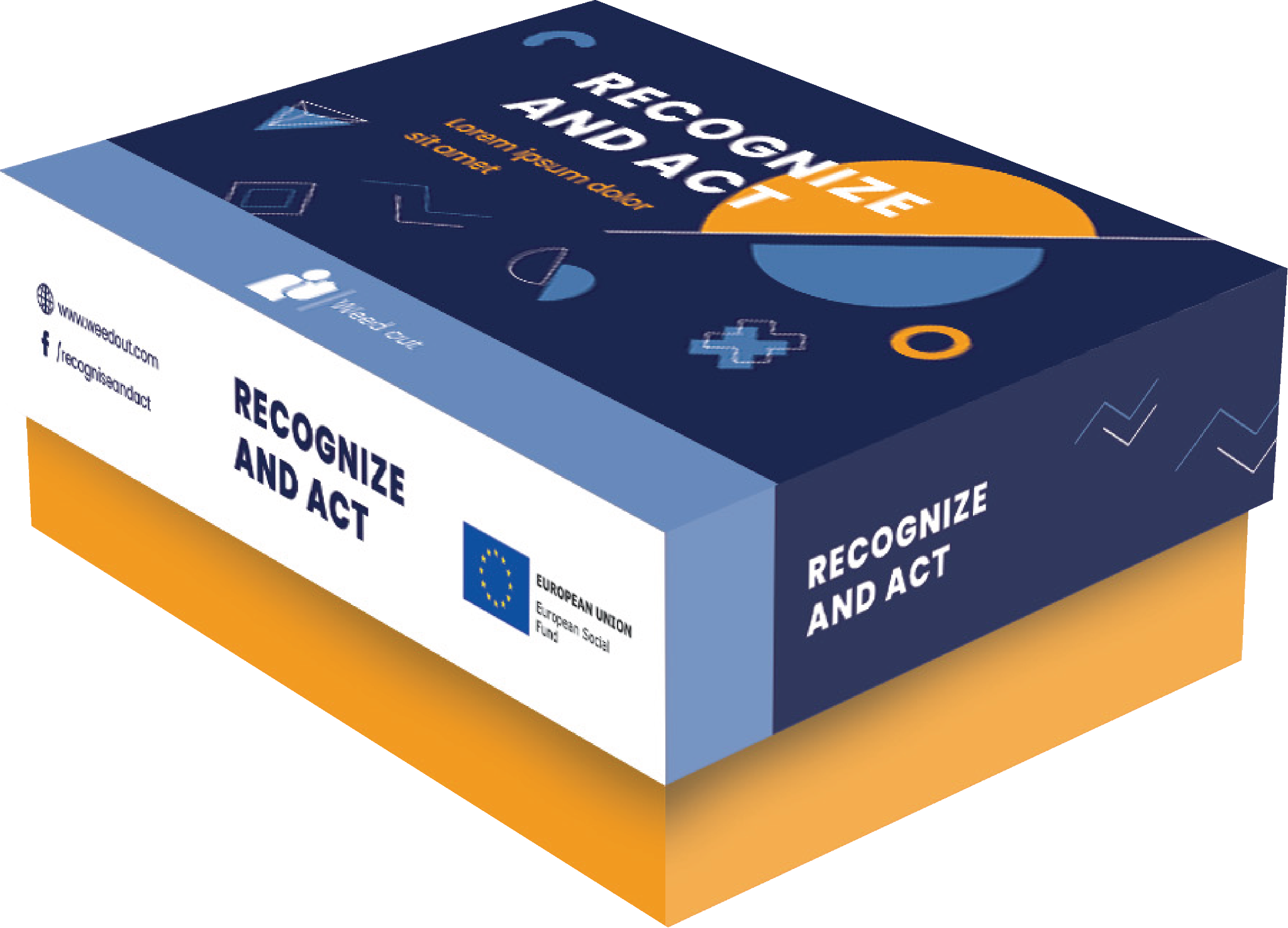 [Speaker Notes: DURAKS]
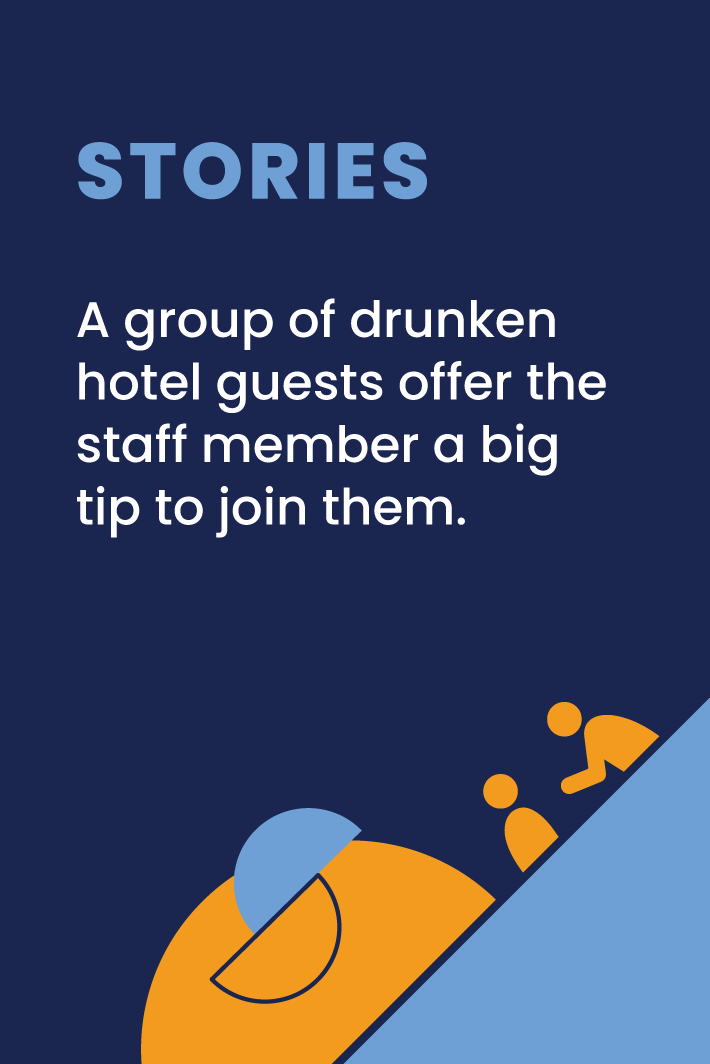 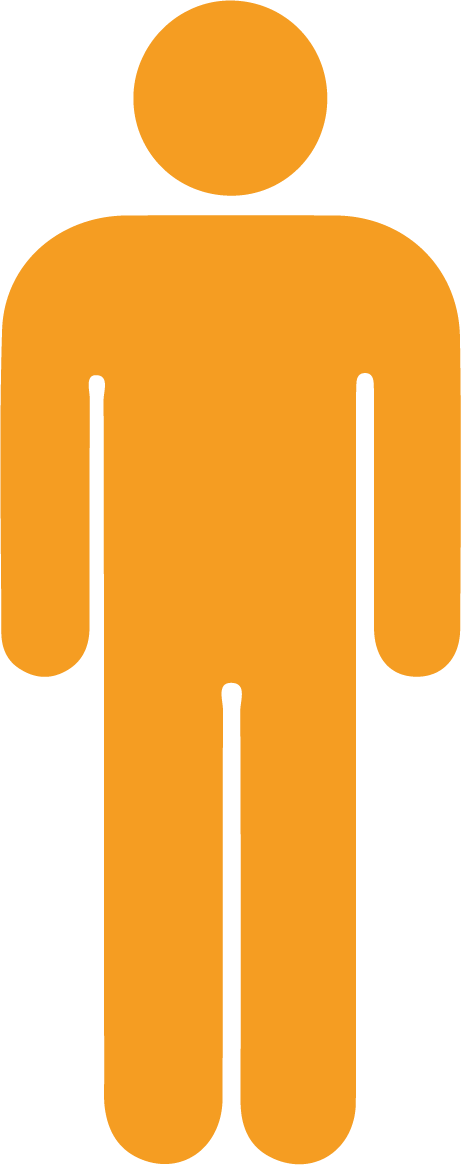 -10 -9 -8 -7 -6 -5 -4 -3 -2 -1 0 1 2 3 4 5 6 7 8 9 10
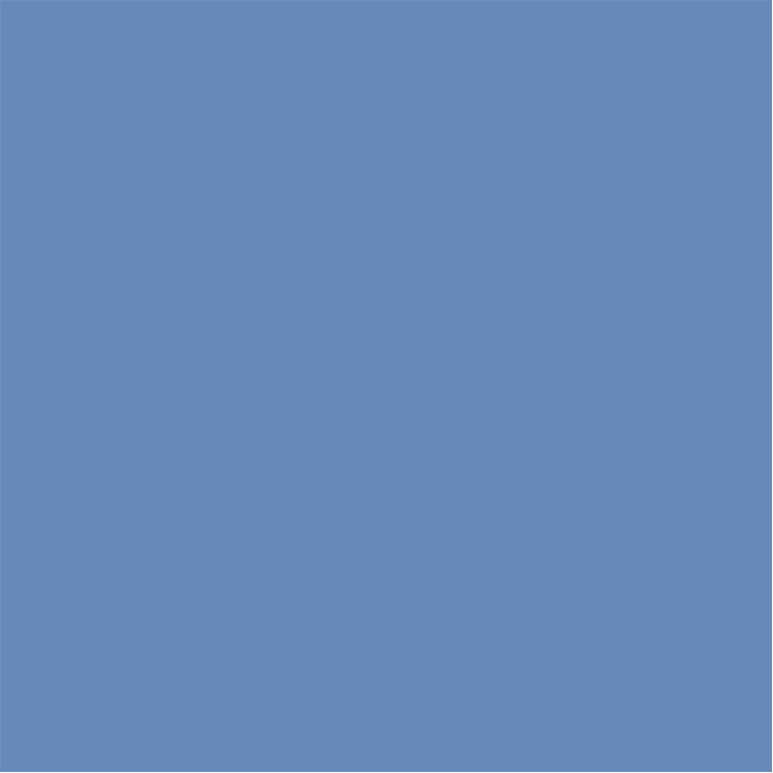 Sociometrija
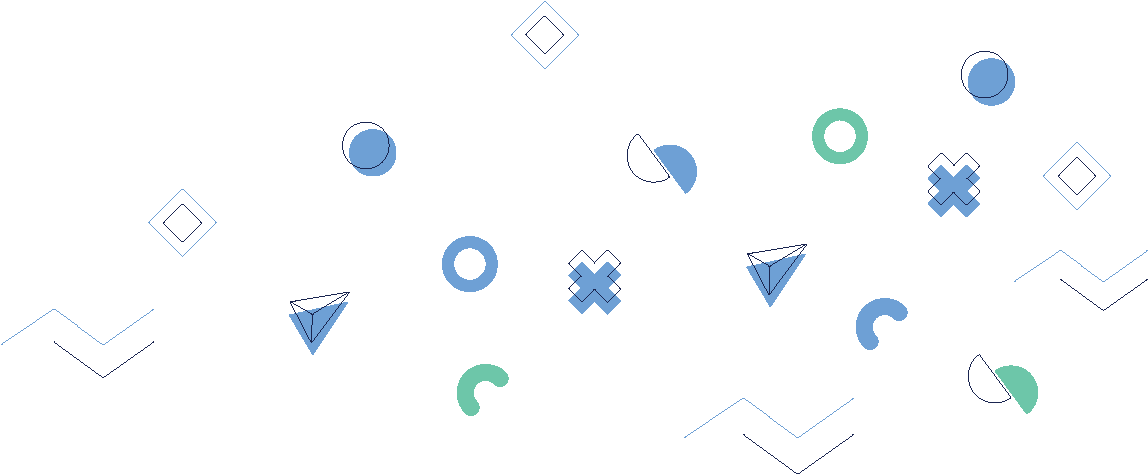 Sagatavošanās un spēle
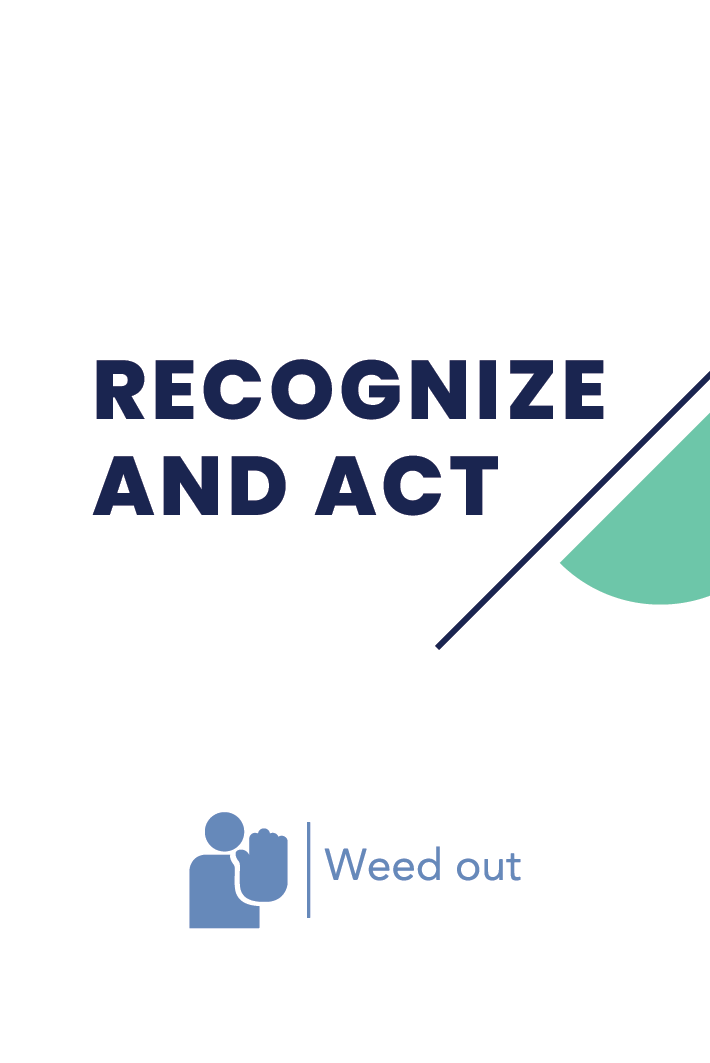 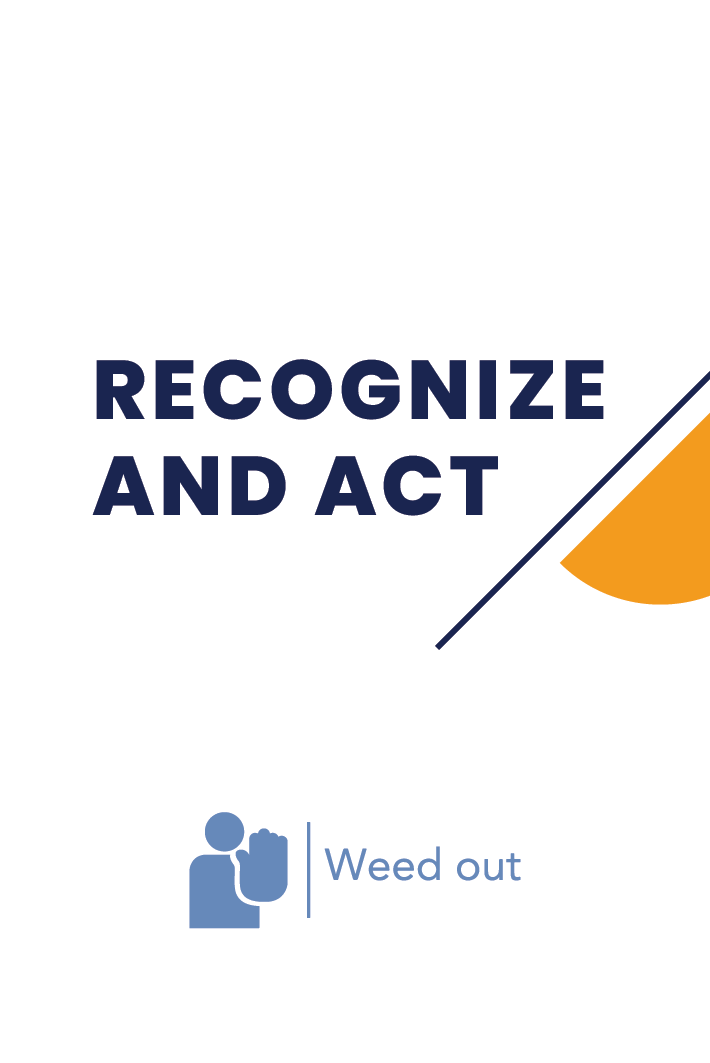 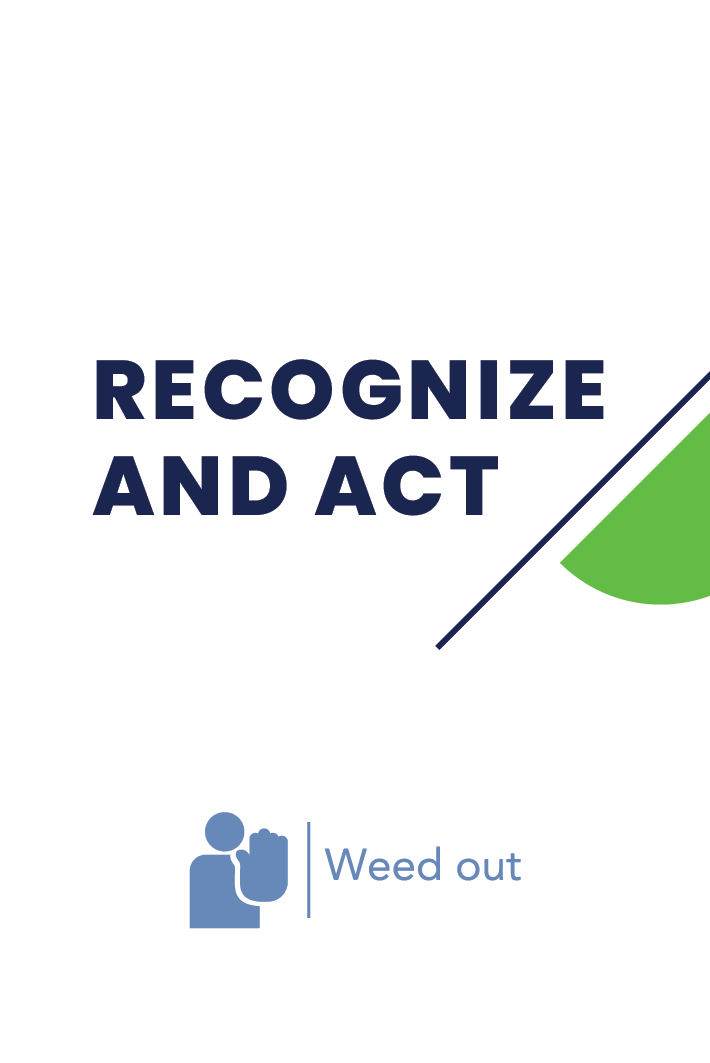 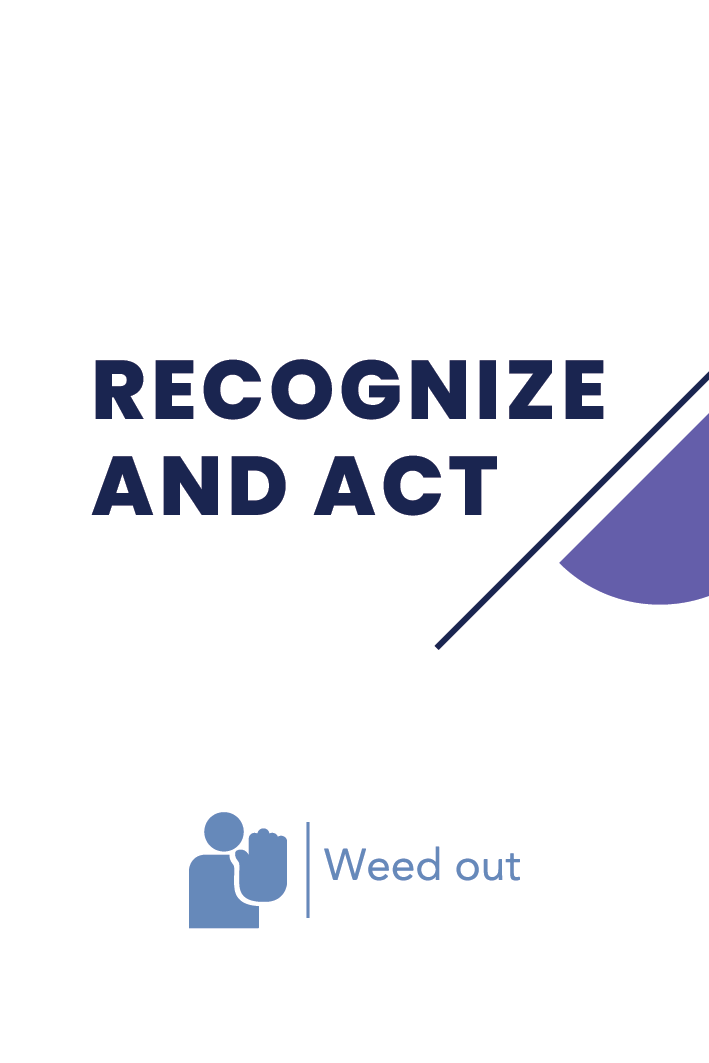 Spēlētāju skaits - 1 vai 2
Spēlētājs izvēlas situācijas un izvieto tās stresa skalā.
Kad situācija ir novietota uz skalas, spēlētājs var izmantot risinājuma kartes un pārdomāt, kas būtu nepieciešams, lai pārvietotu situācijas karti uz zemāku stresa līmeni.
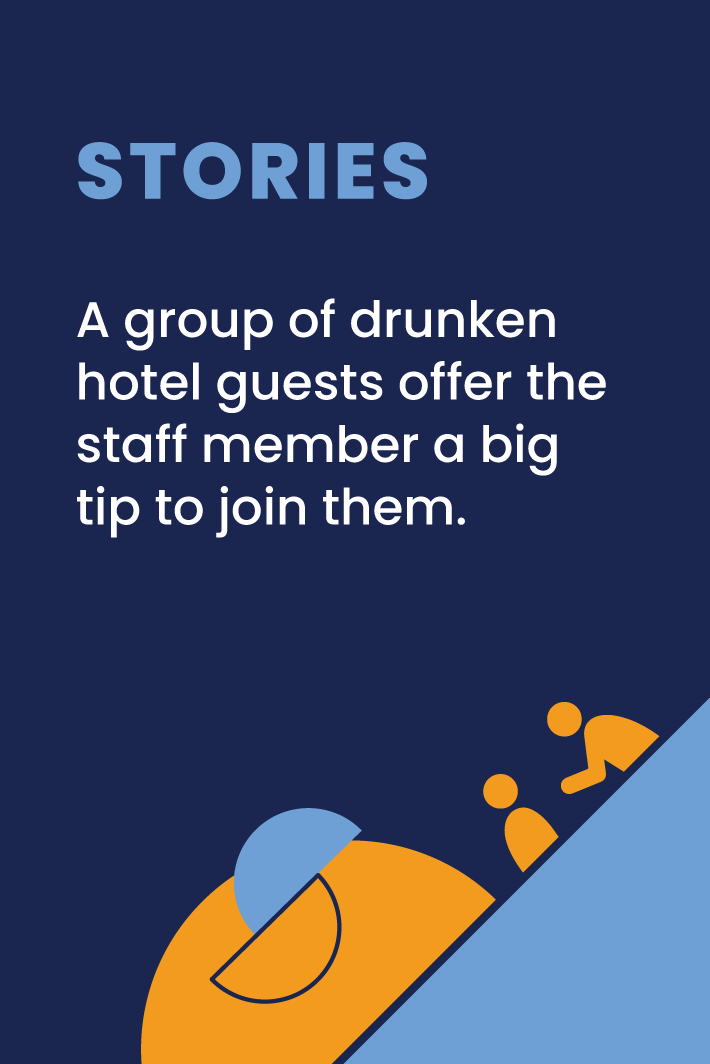 -10 -9 -8 -7 -6 -5 -4 -3 -2 -1 0 1
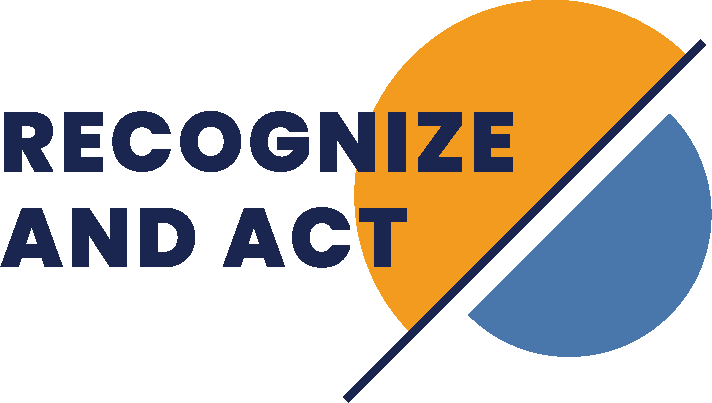 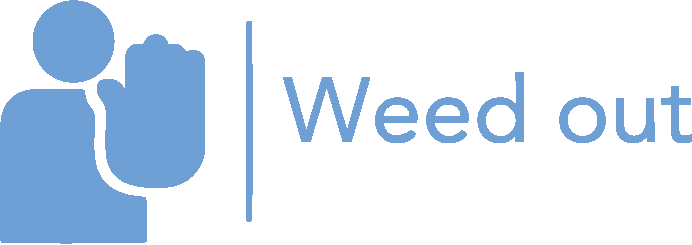 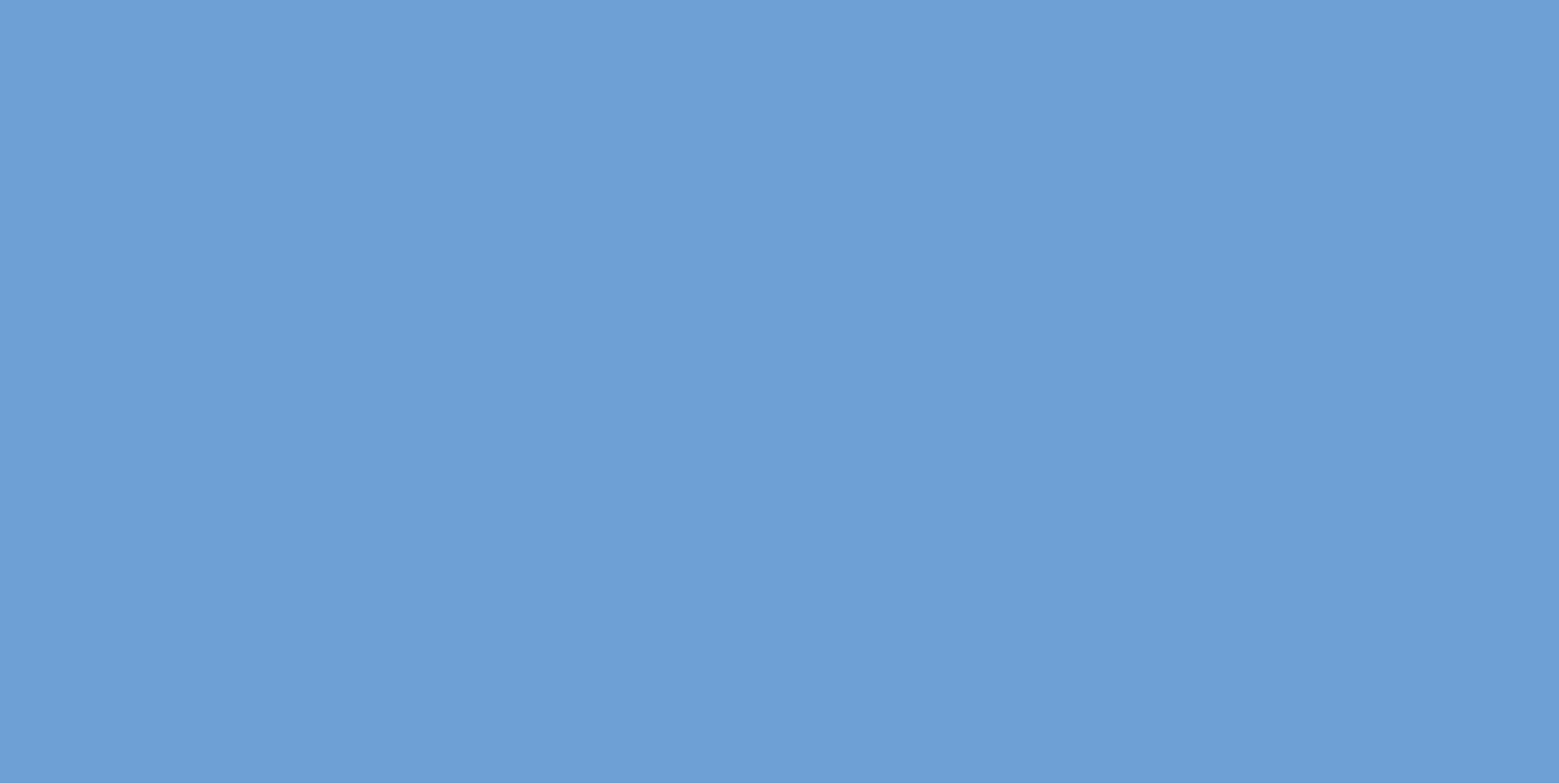 4. spēle 
Situācijas atrisināšana
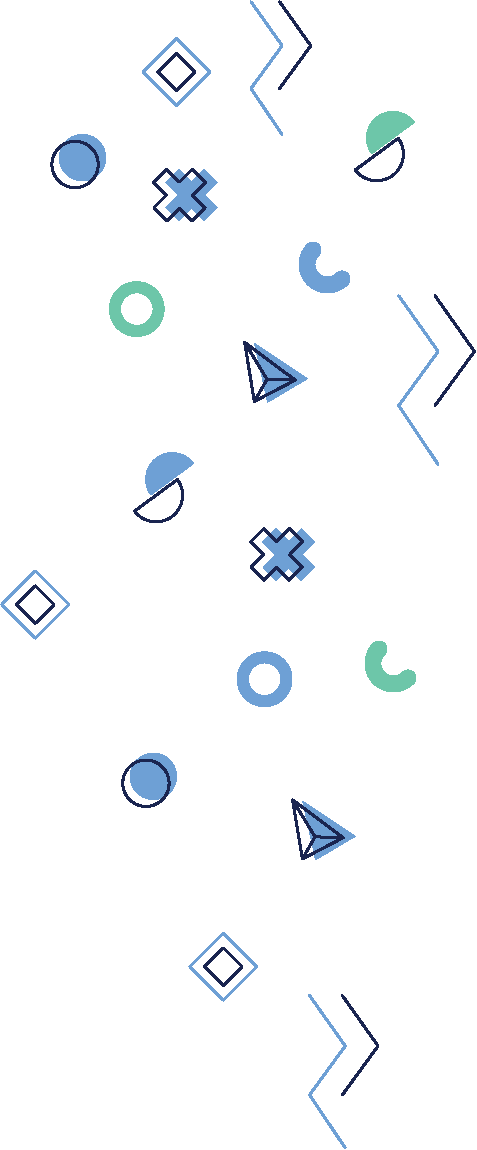 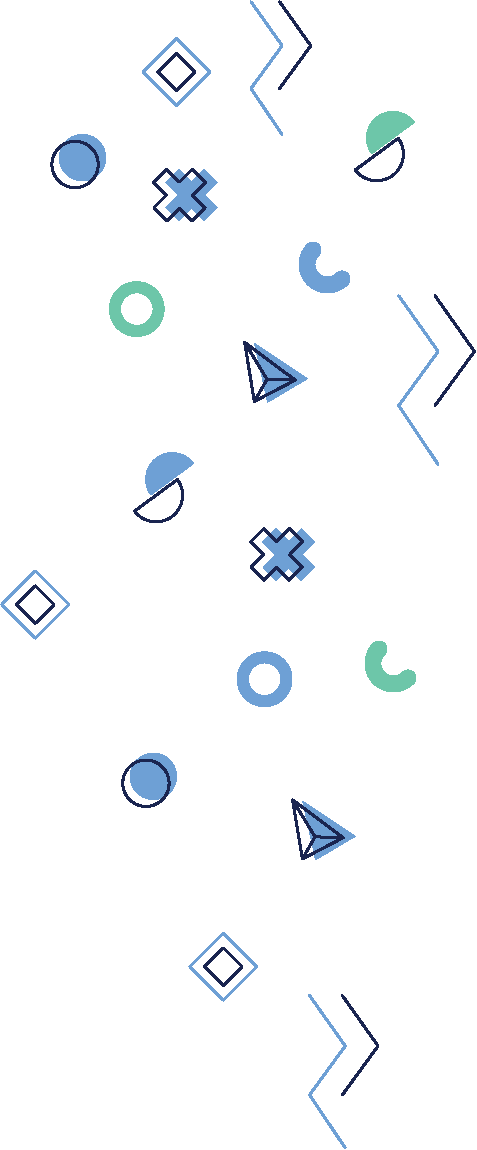 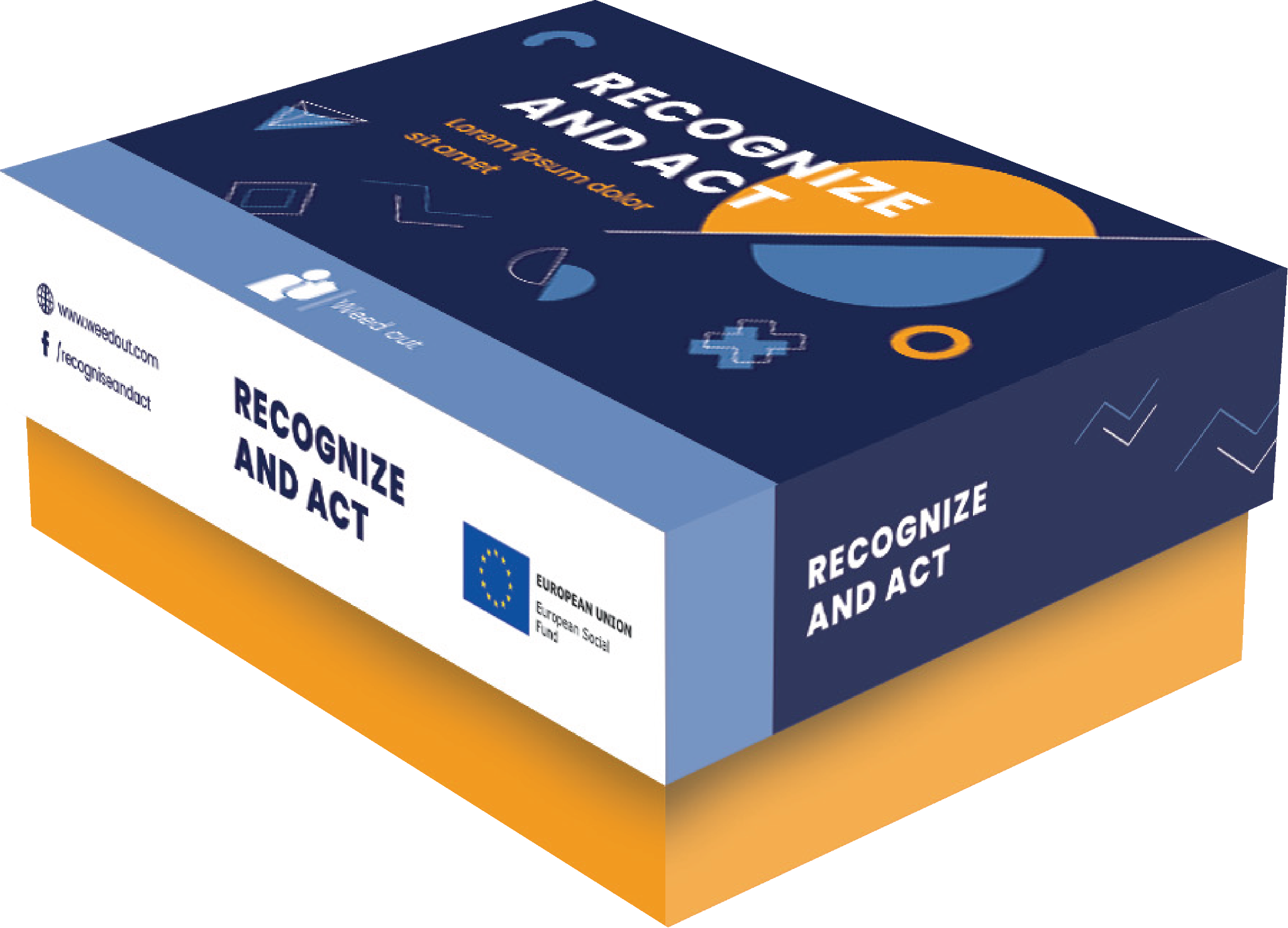 [Speaker Notes: DURAKS]
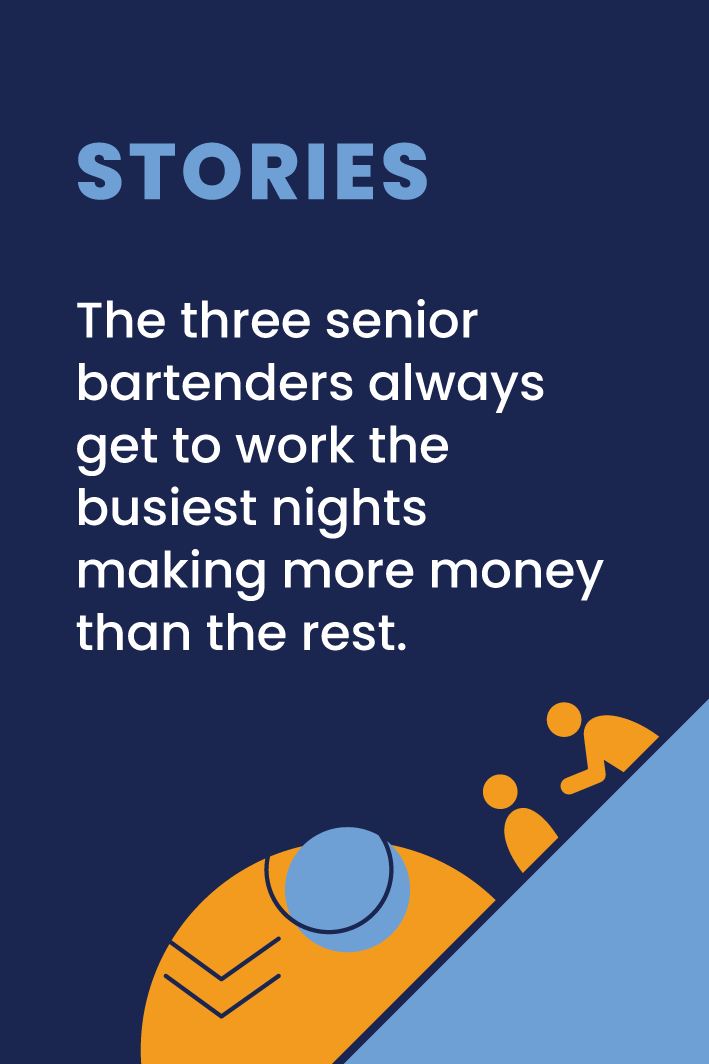 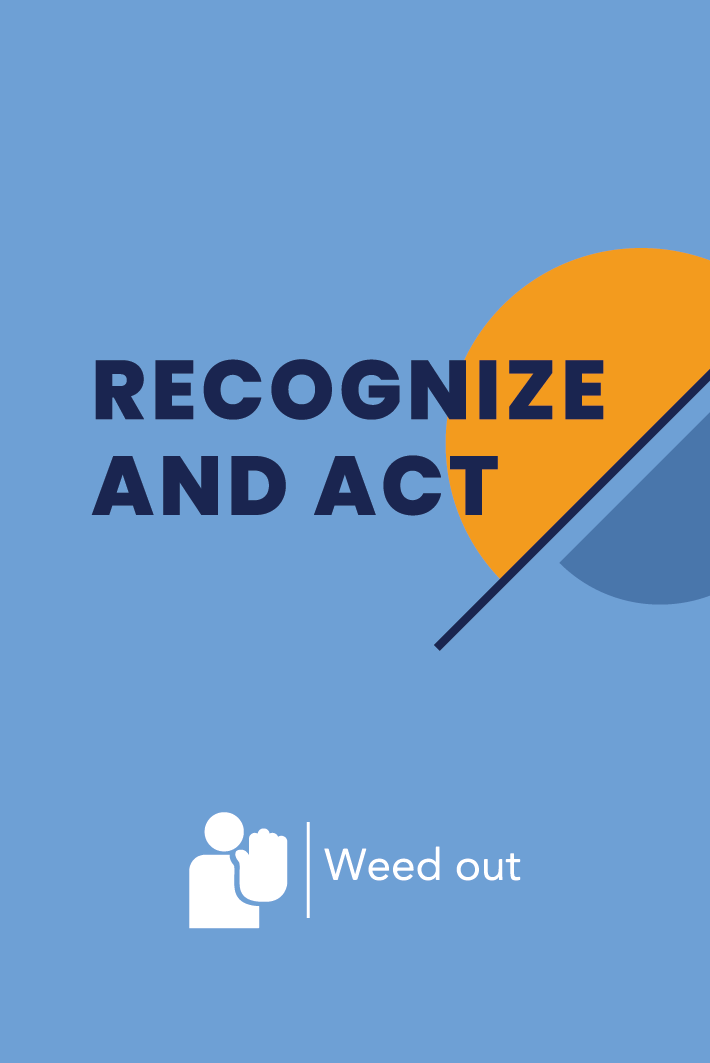 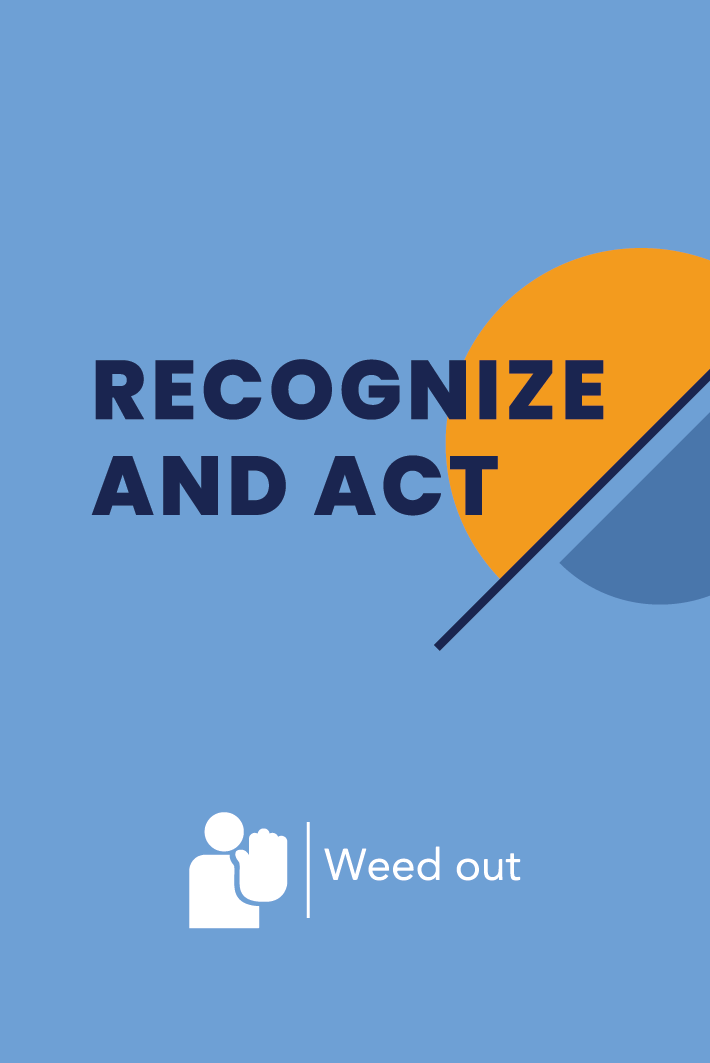 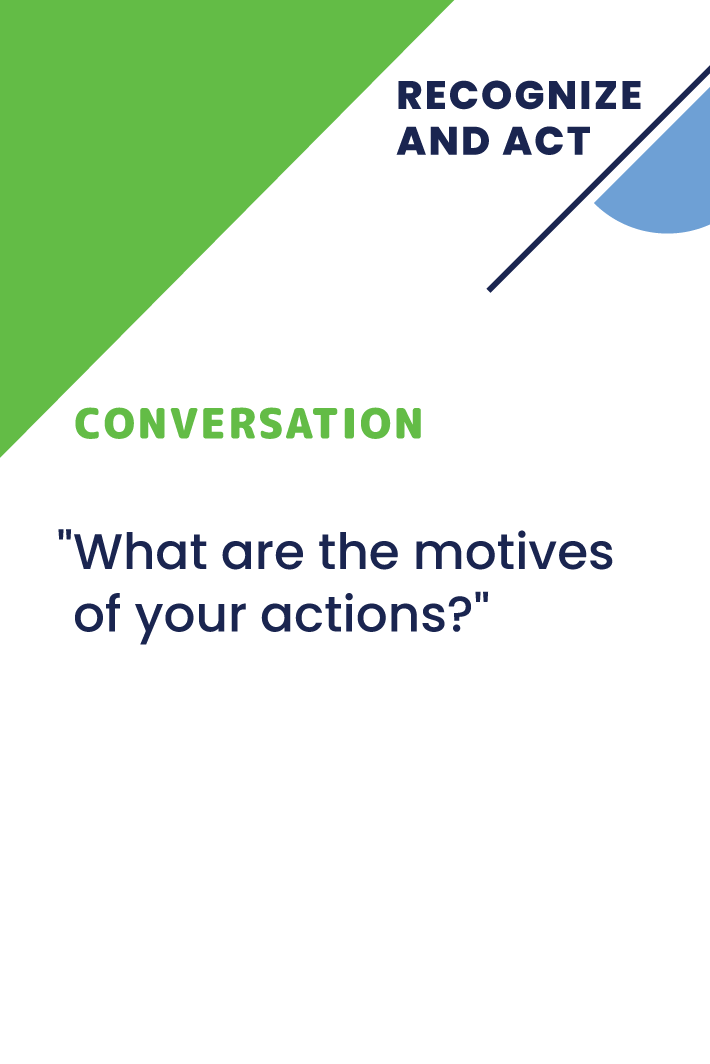 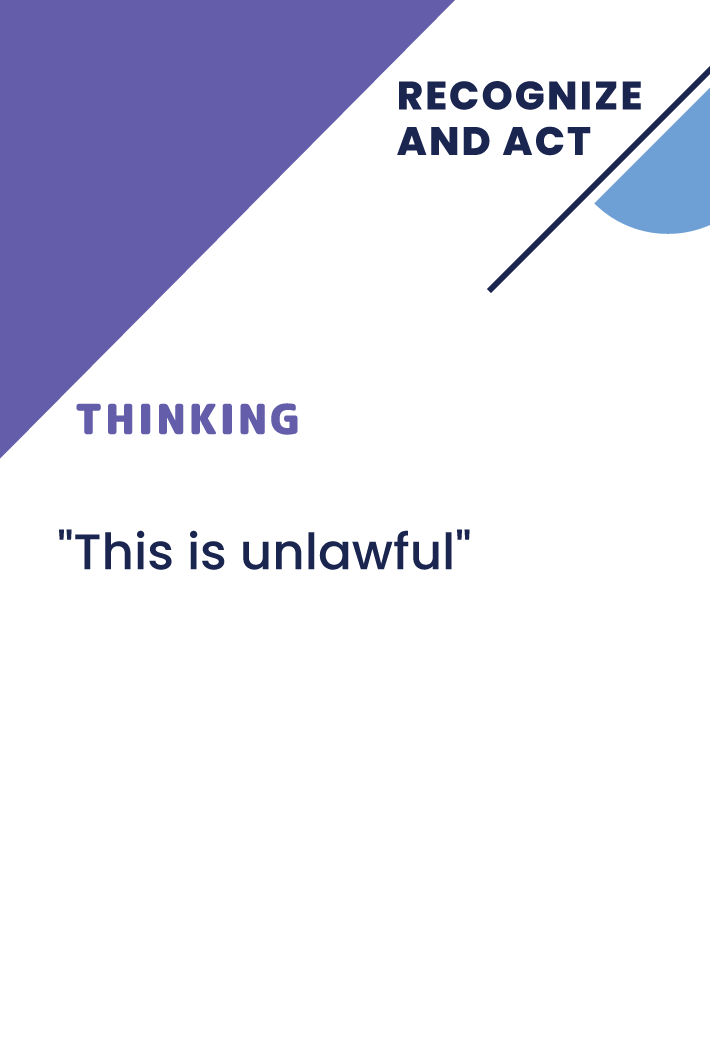 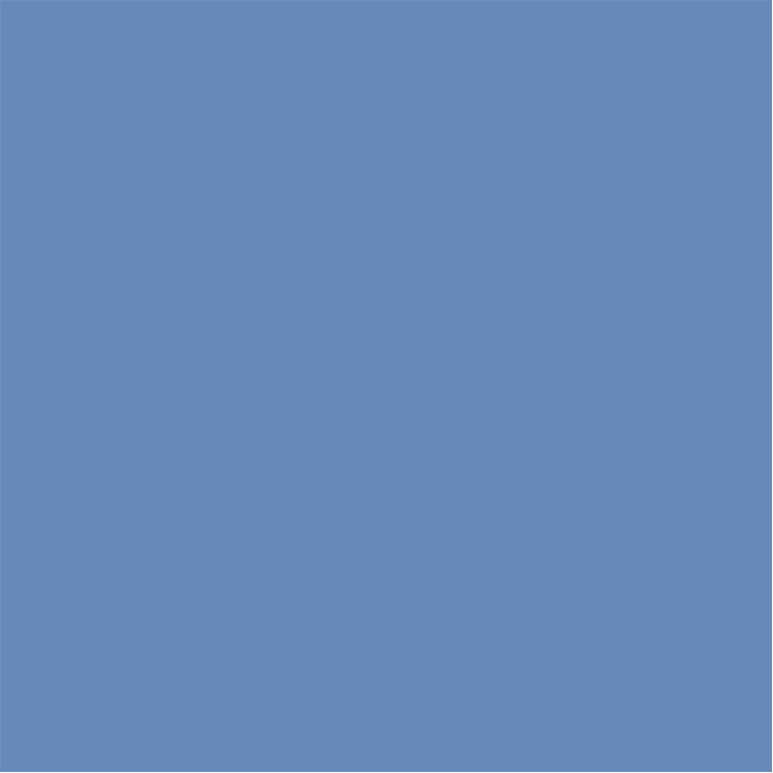 Situācijas atrisināšana
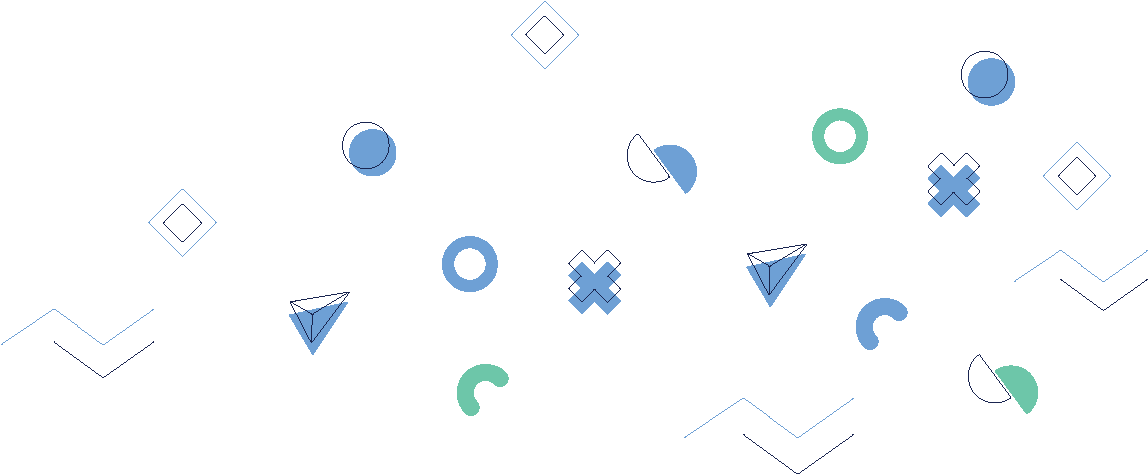 Sagatavošanās
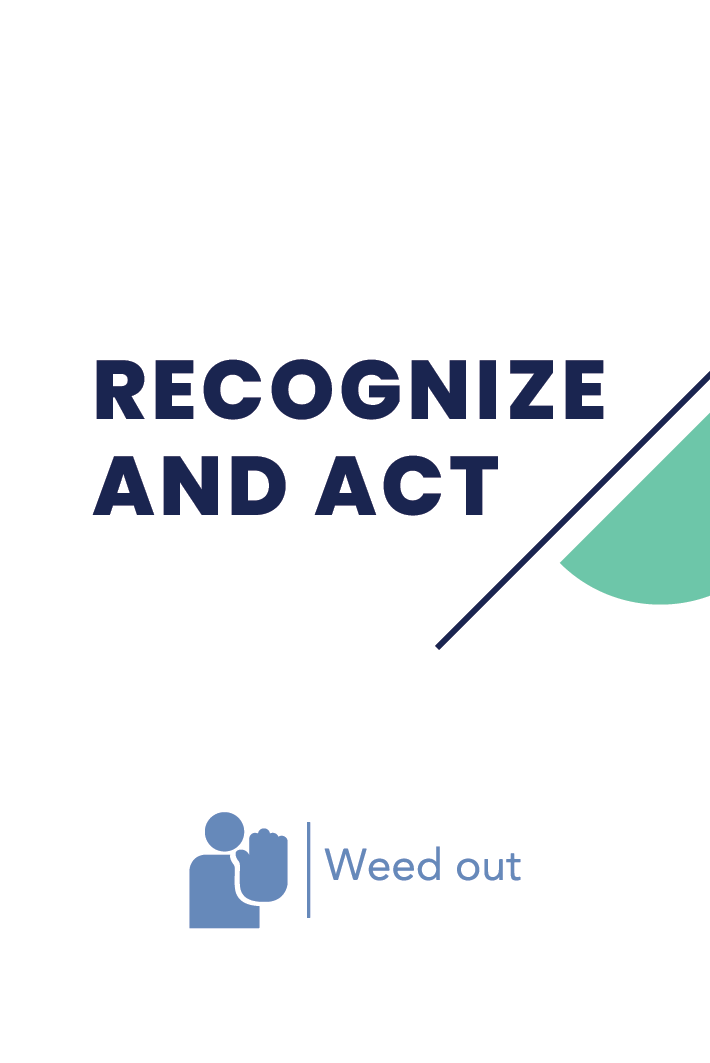 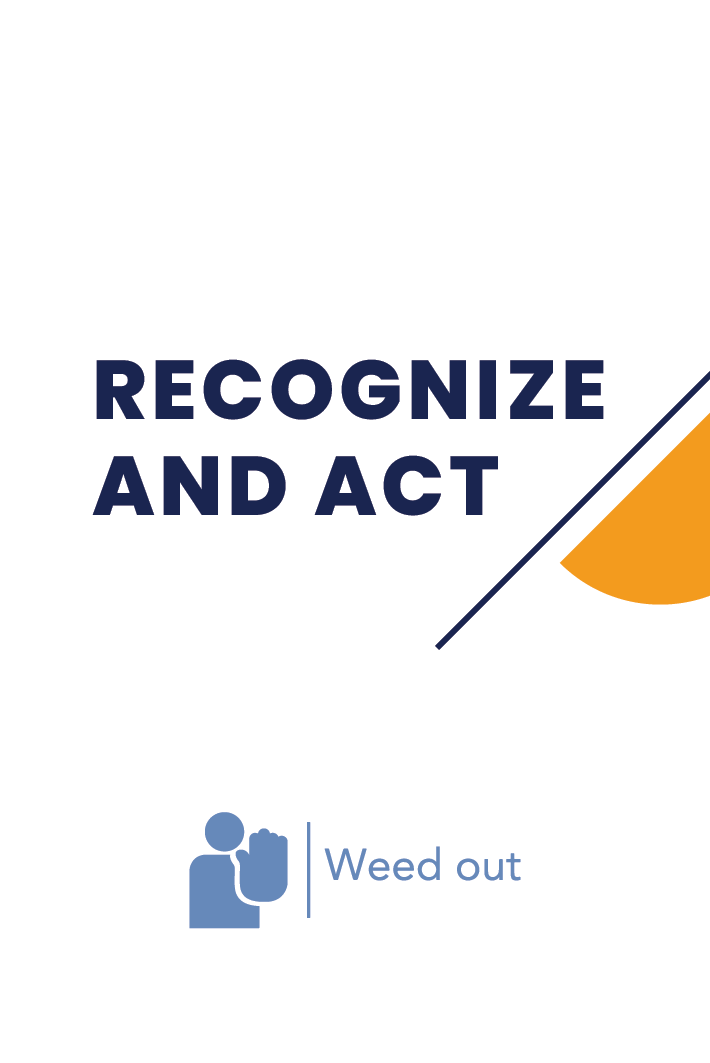 Spēlētāju skaits - 2-6
Spēles vadītājs izvēlas apspriežamās situācijas.
Katrs spēlētājs saņem 3 kārtis no katras risinājumu grupas.
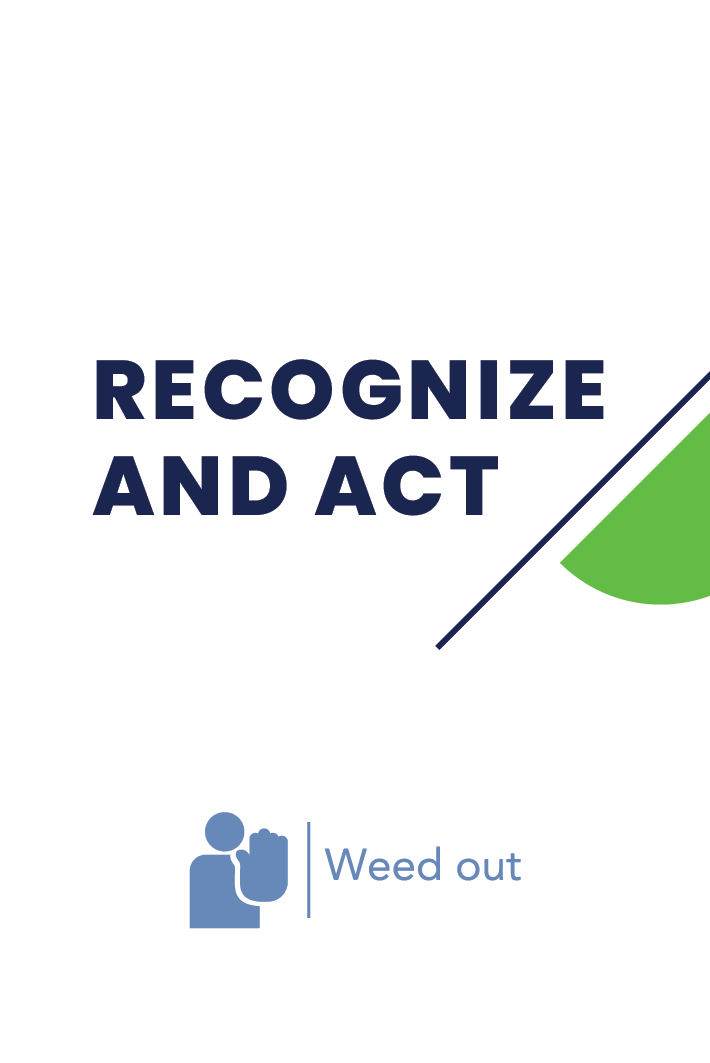 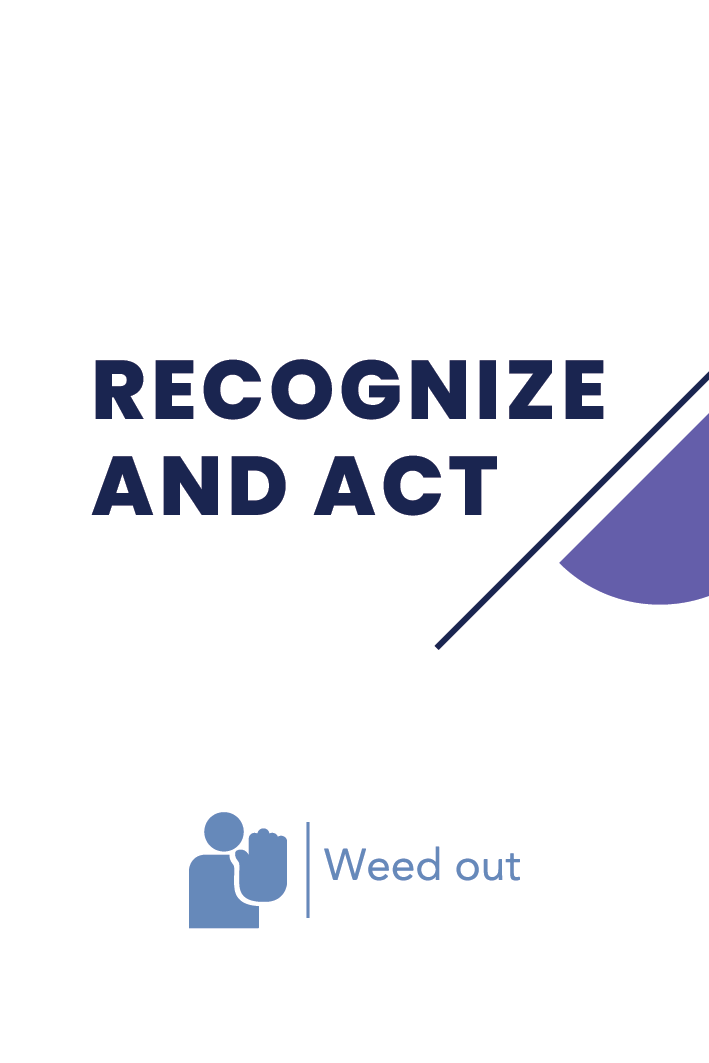 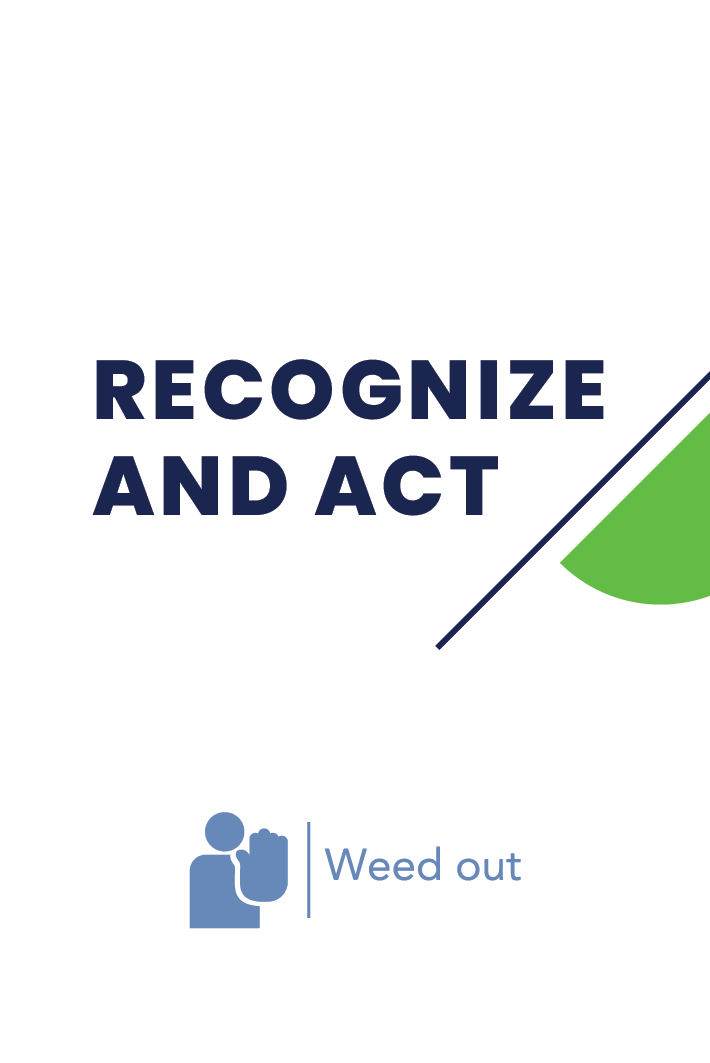 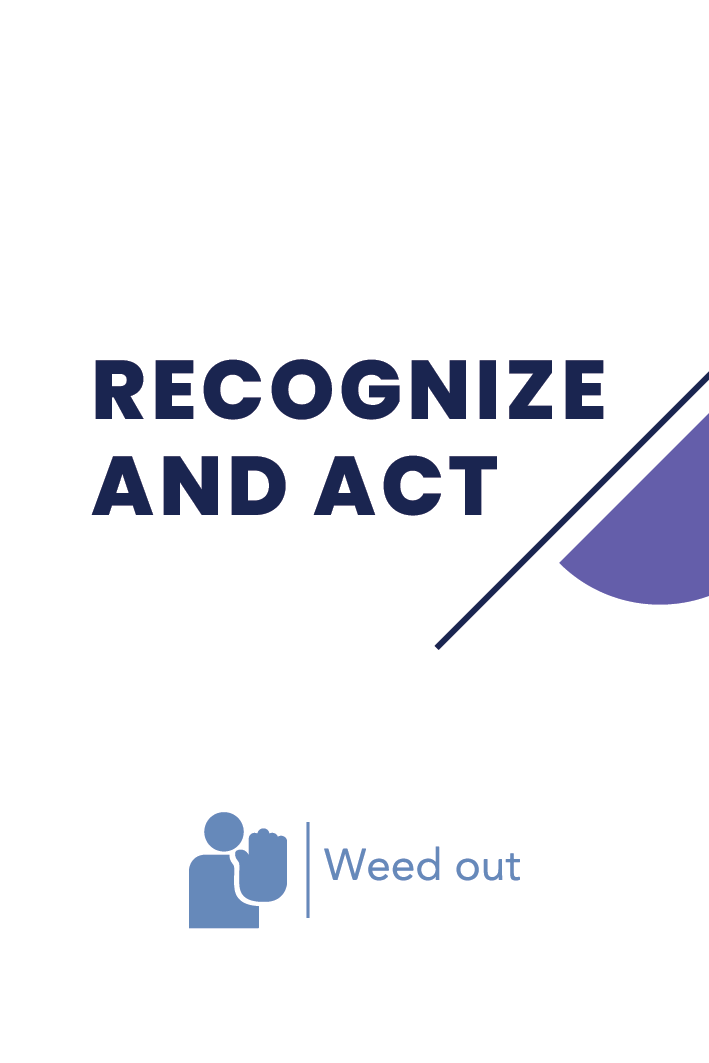 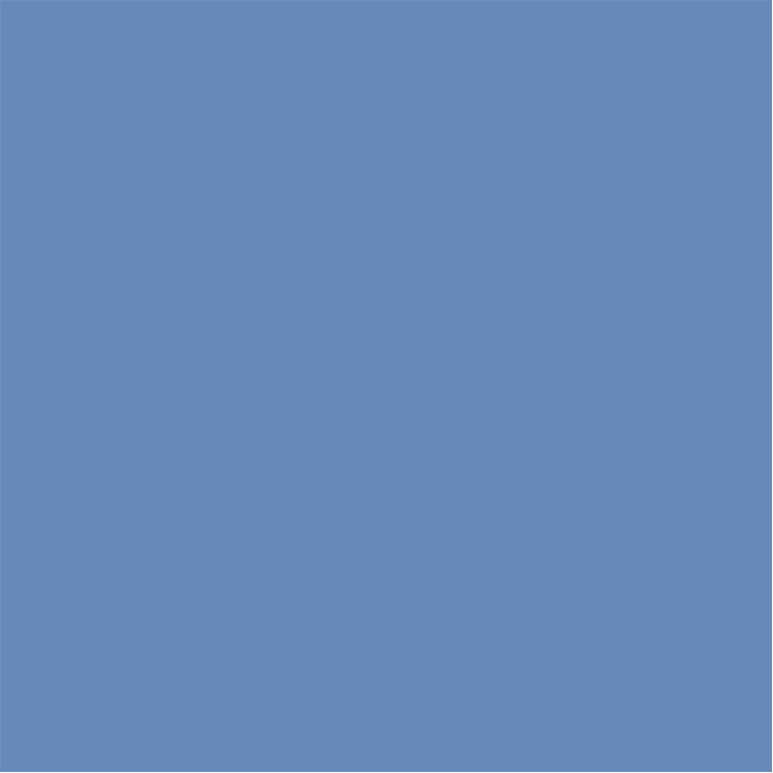 Situācijas atrisināšana
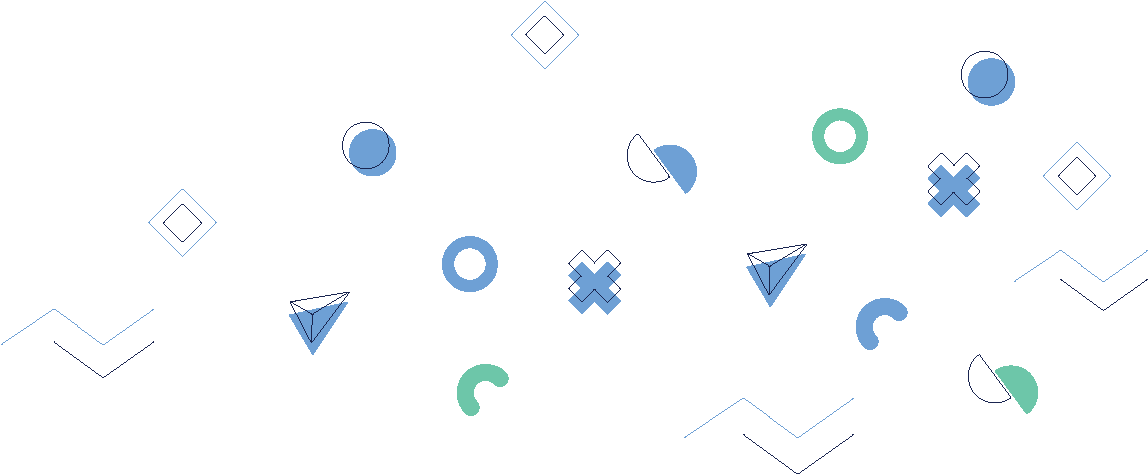 Spēle
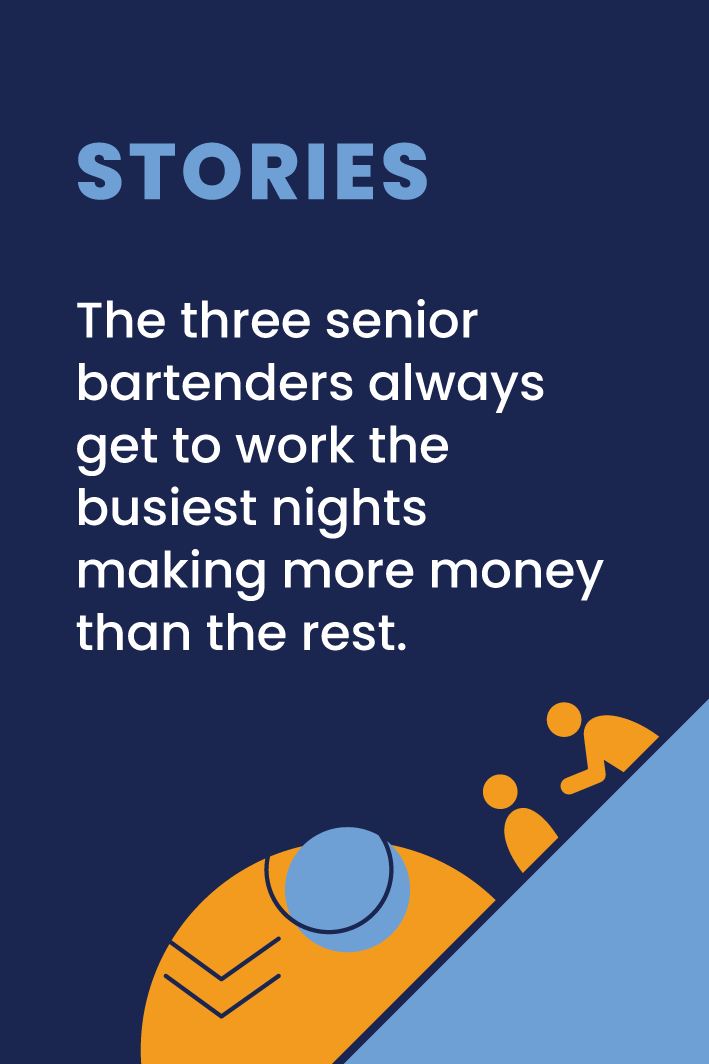 Spēles vadītājs nolasa situāciju, izskaidro to sīkāk un, ja nepieciešams, maina vai papildina to atbilstoši organizācijas situācijai.
Katrs spēlētājs pēc kārtas noliek vienu risinājuma kārti, paskaidrojot, kā šī kārts var palīdzēt uzlabot situāciju.
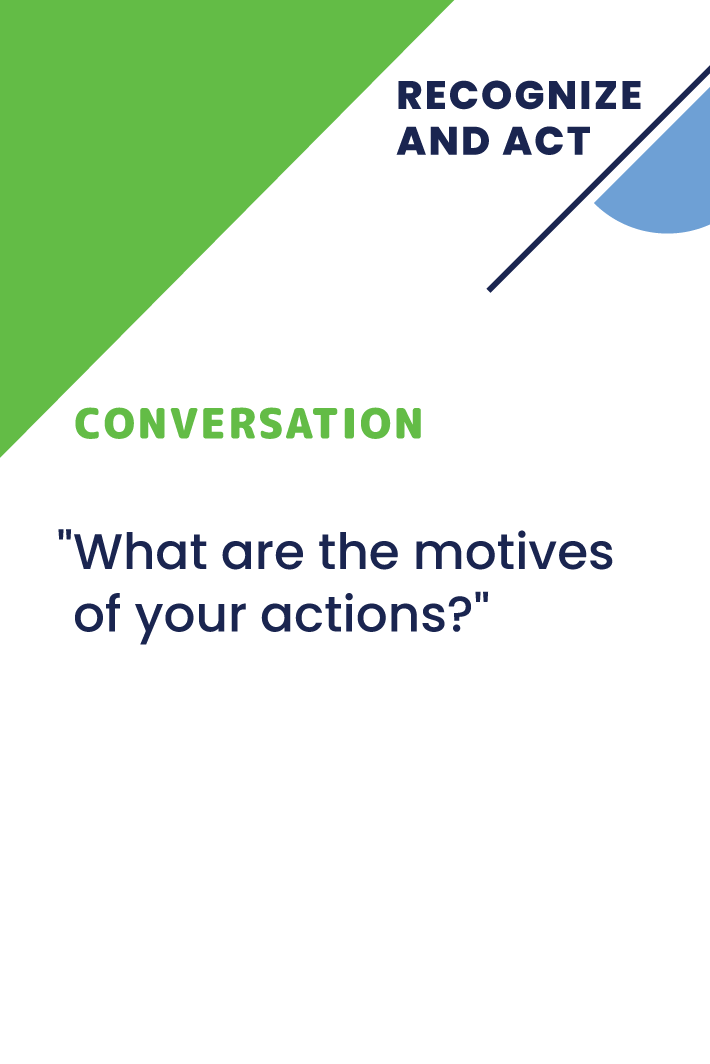 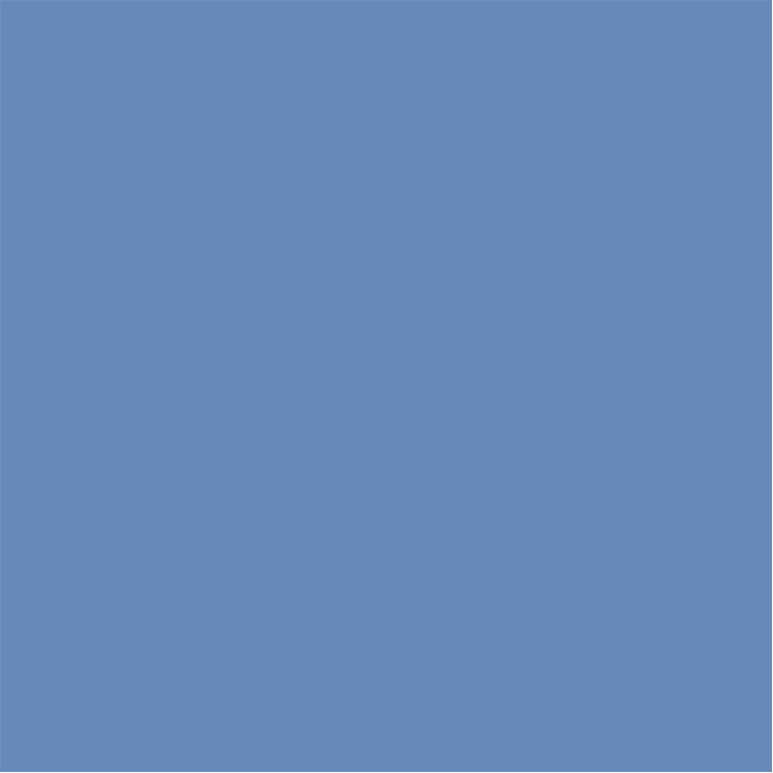 Situācijas atrisināšana
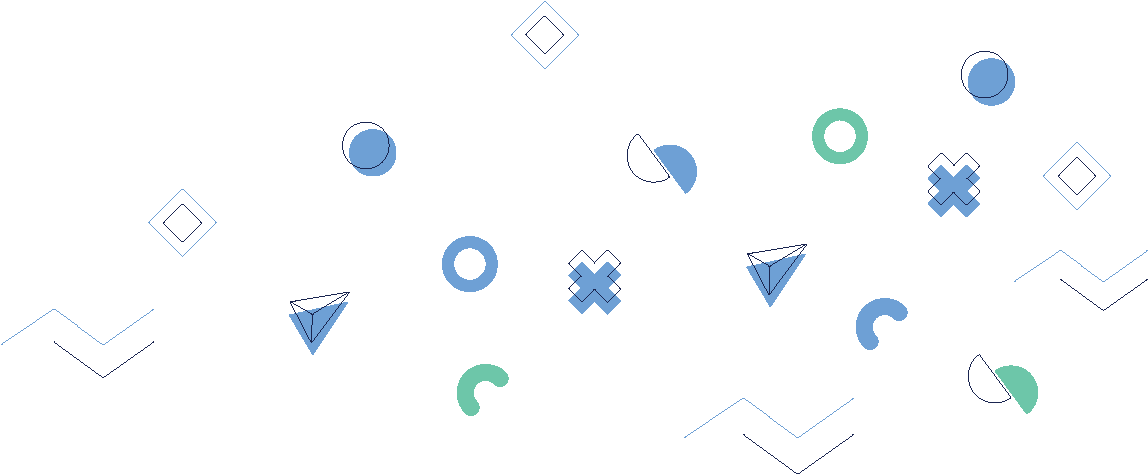 Spēle
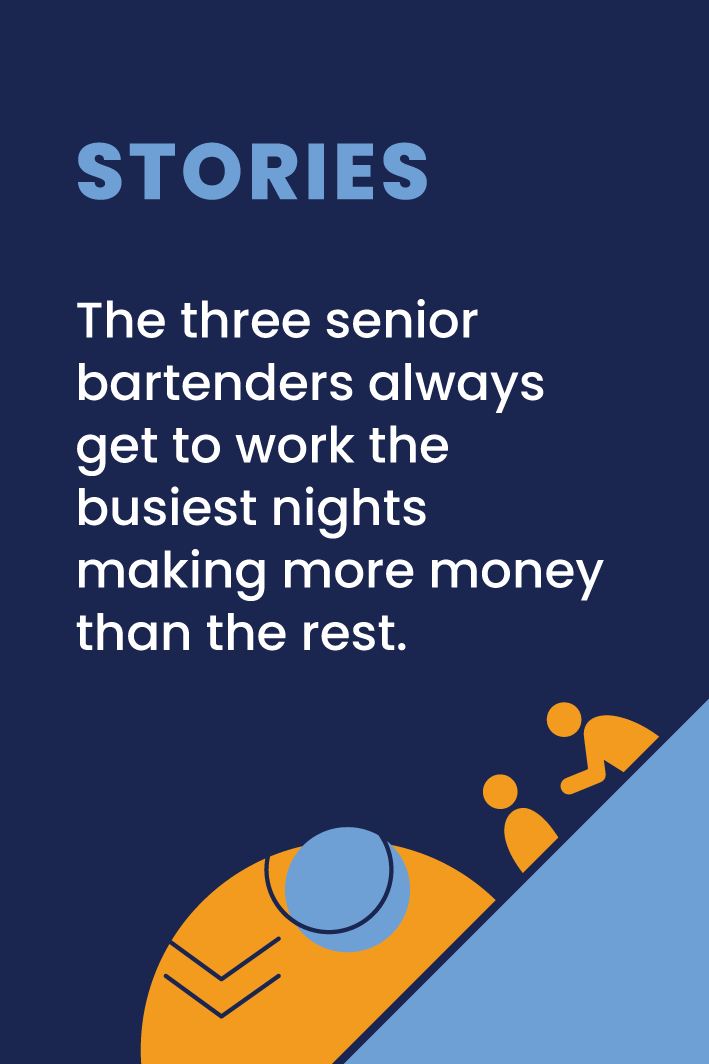 Nākamais spēlētājs novieto savu kārti, brīvi izvēloties, kur, viņaprāt, būtu jāatrodas viņa risinājumam, un izlasa visu risinājumu secību.
Nākamais spēlētājs noliek savu kārti vietā pēc savas izvēles un izlasa visu risinājumu secību.
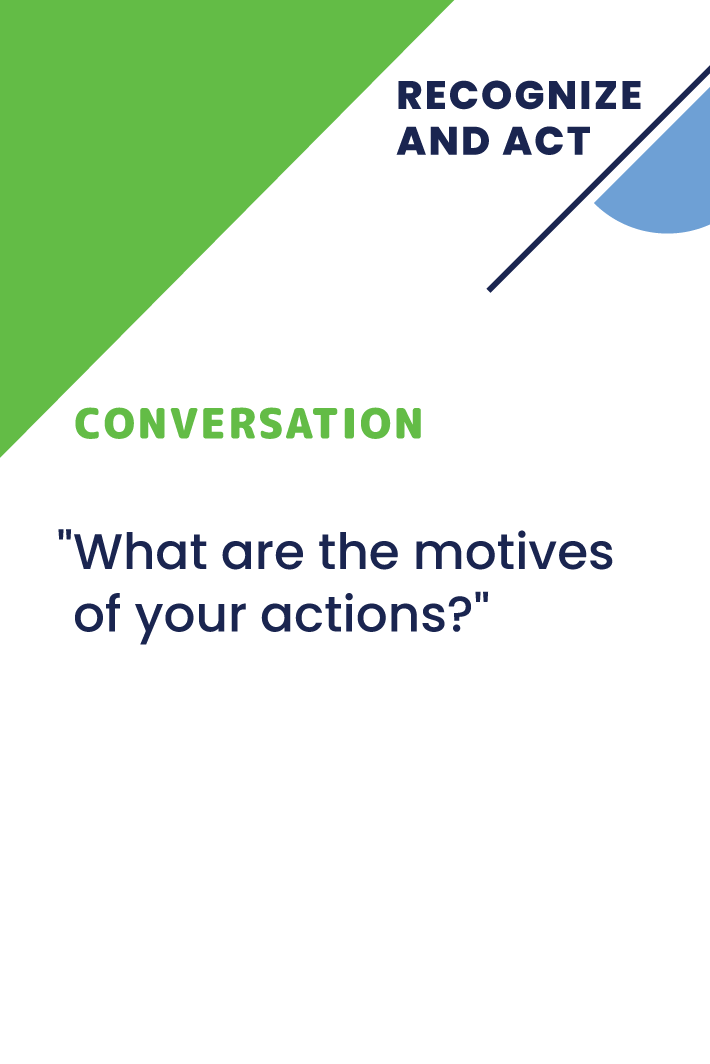 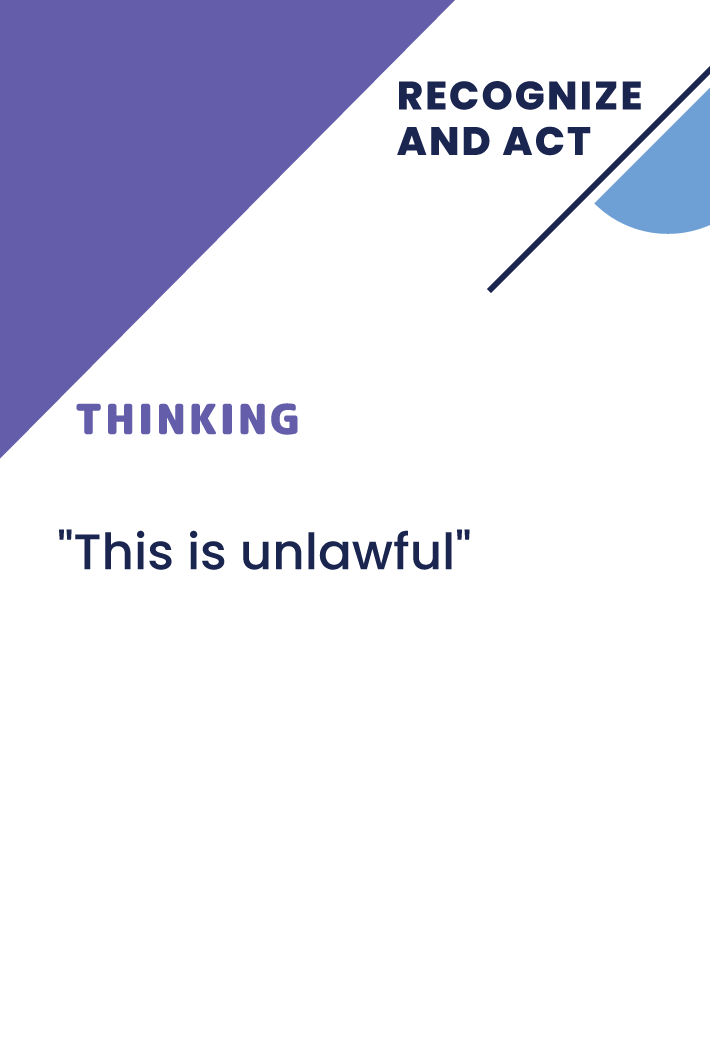 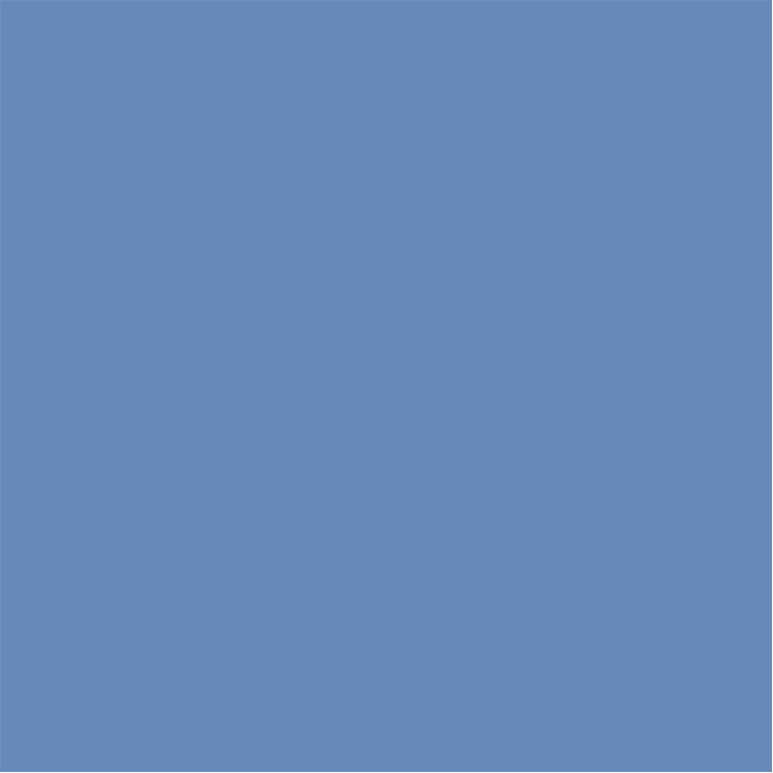 Situācijas atrisināšana
Noslēgums
Spēles dalībnieki piedāvā risinājumus tik ilgi, kamēr grupa piekrīt, ka konkrētā situācija ir atrisināta.
Ja risinājuma ķēde ir ļoti gara, risinājumus var sagrupēt.
Spēlē nav uzvarētāja, tās mērķis ir rosināt diskusiju un parādīt dažādus iespējamos risinājumus, risinājumu grupas un kombinācijas.
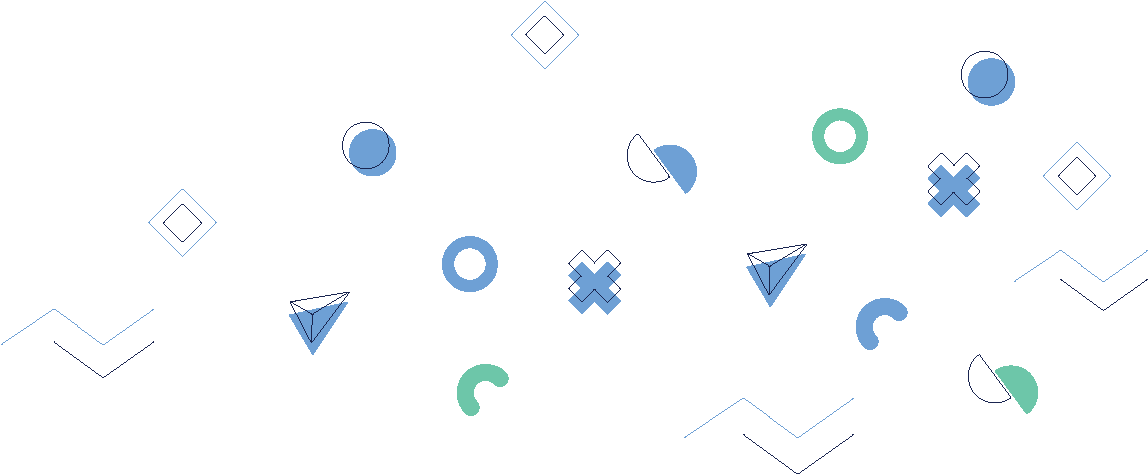 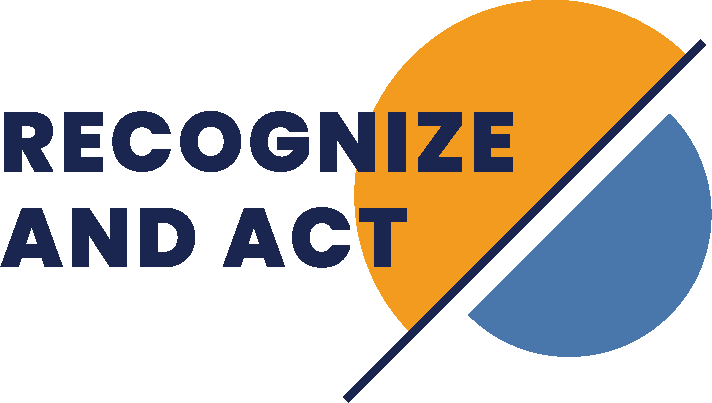 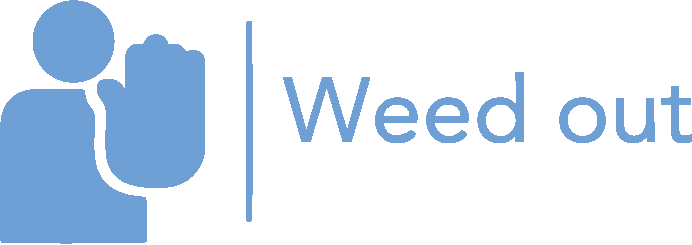 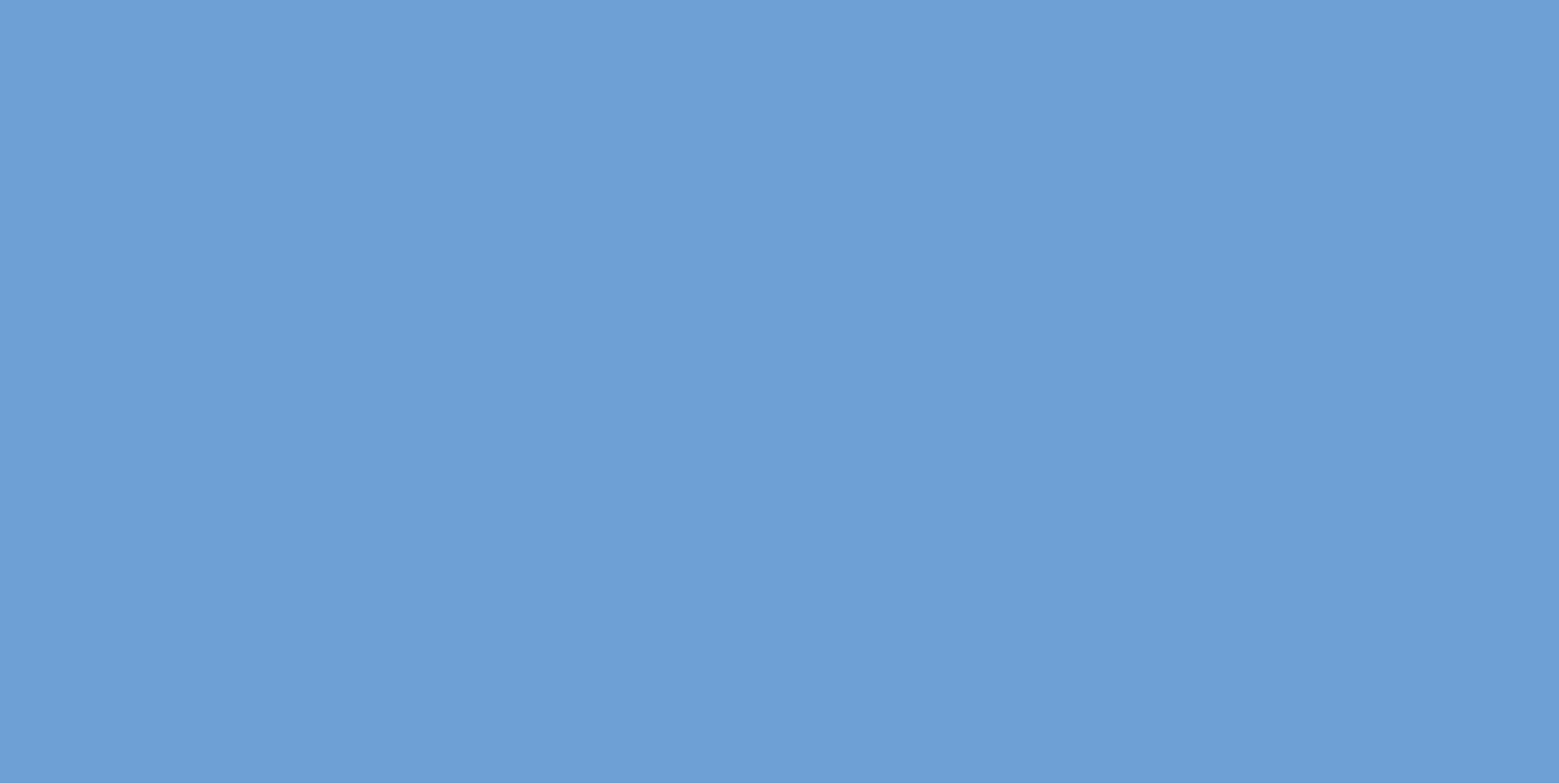 5. spēle 
Četri ceļi uz mieru
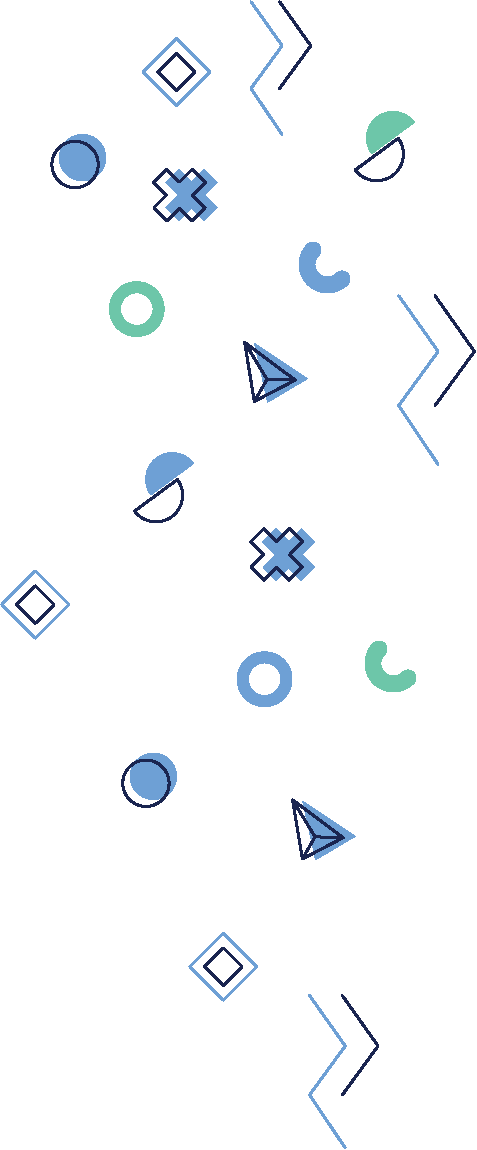 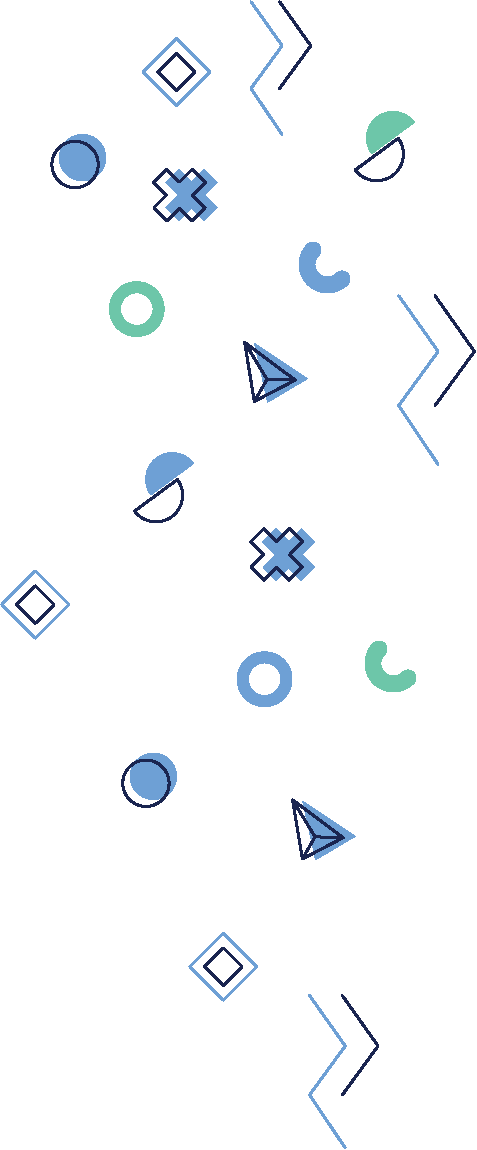 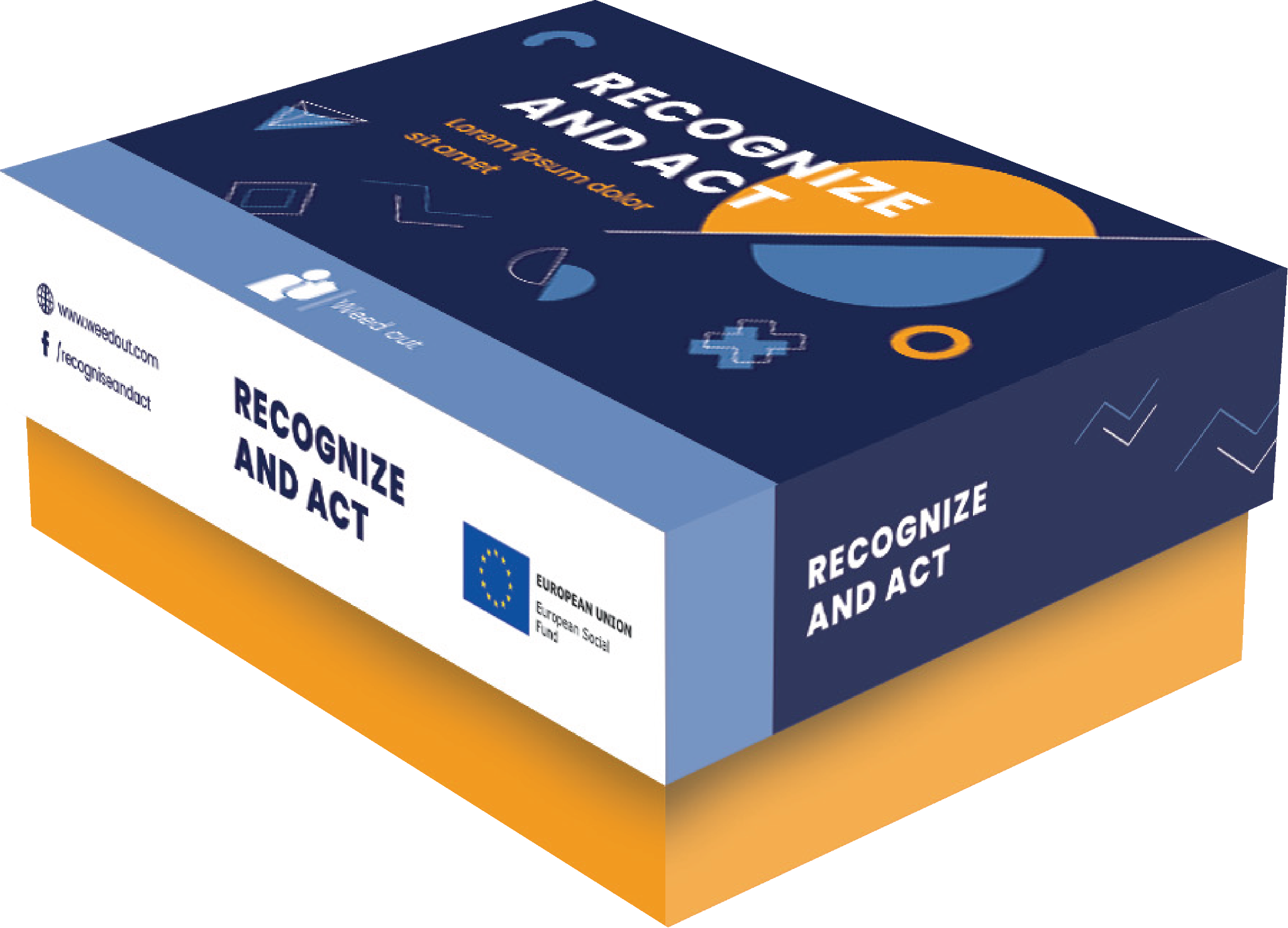 [Speaker Notes: DURAKS]
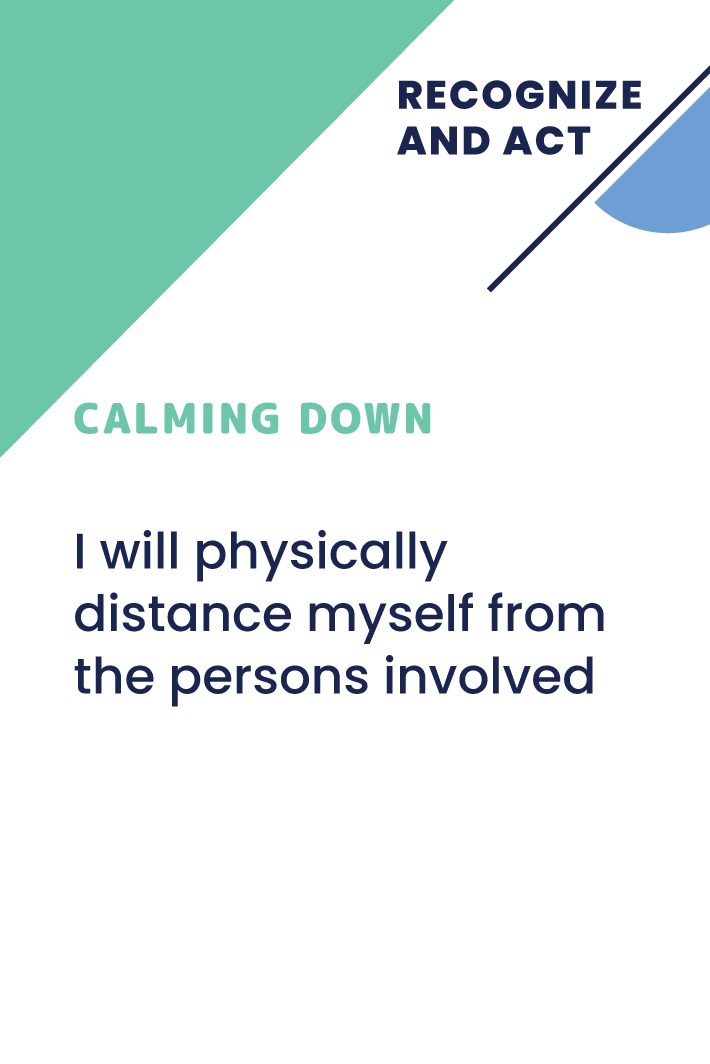 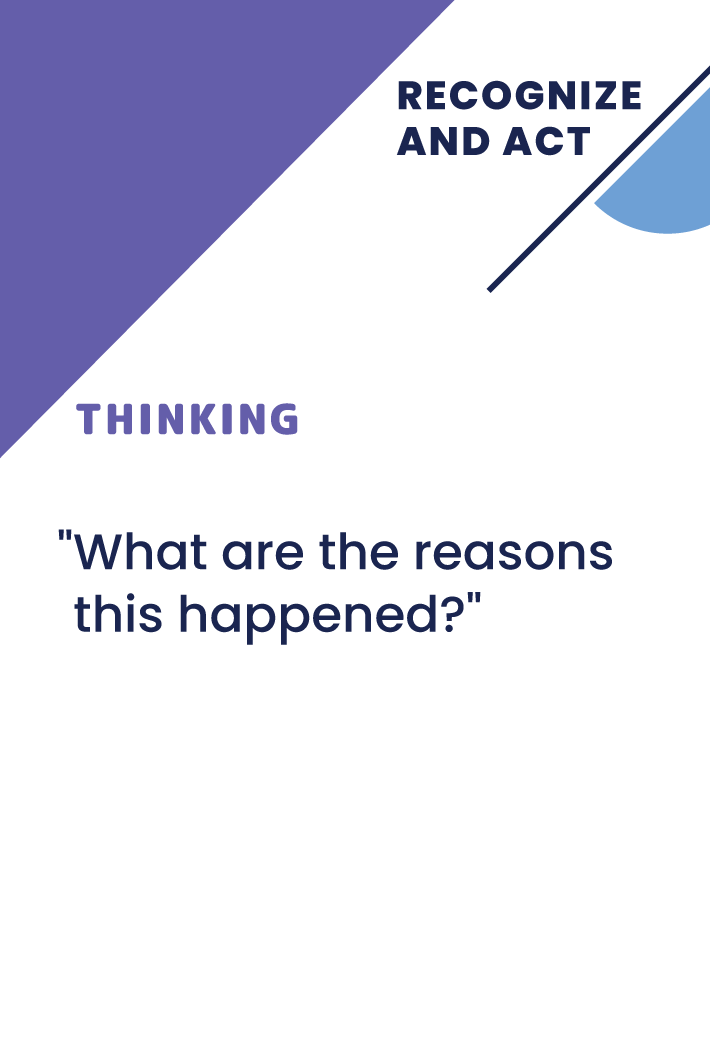 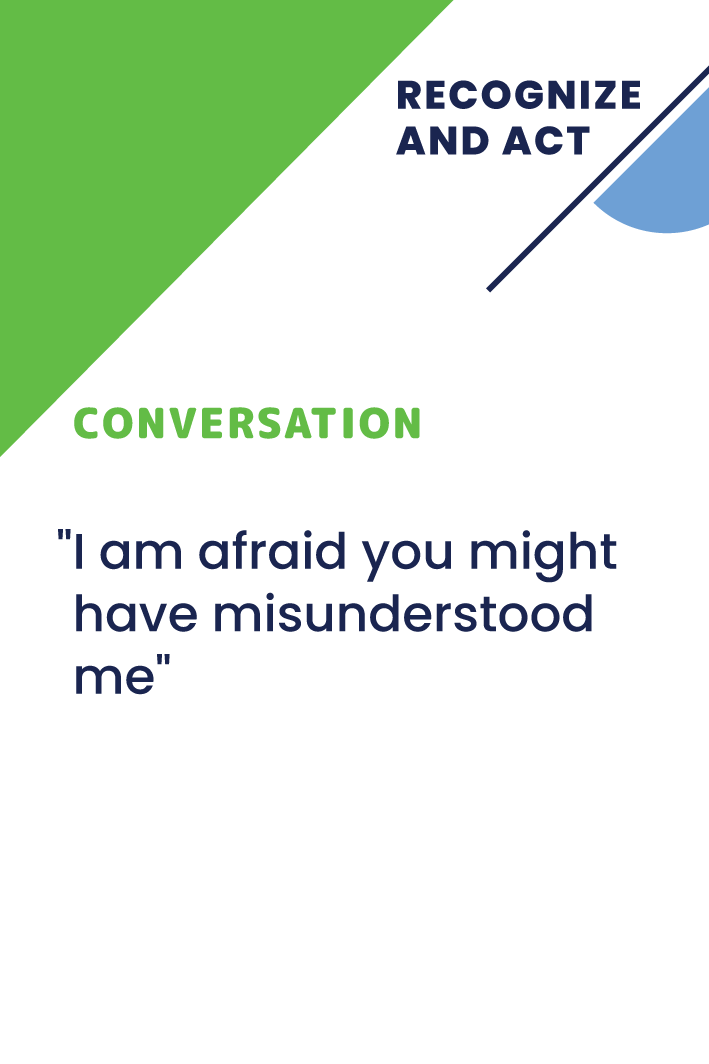 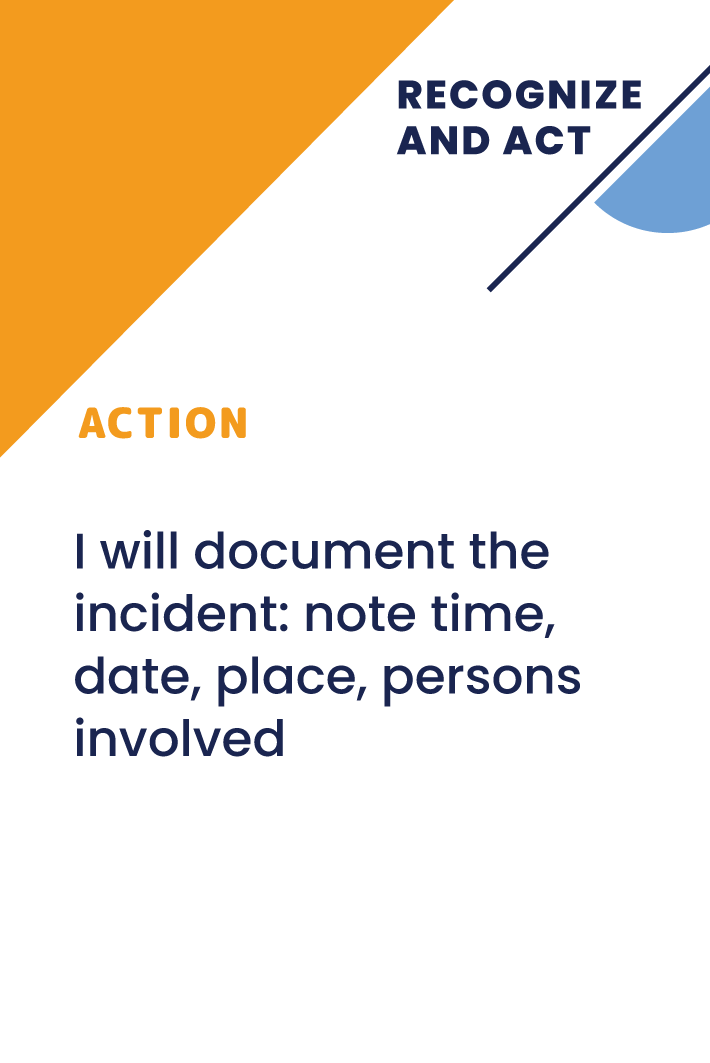 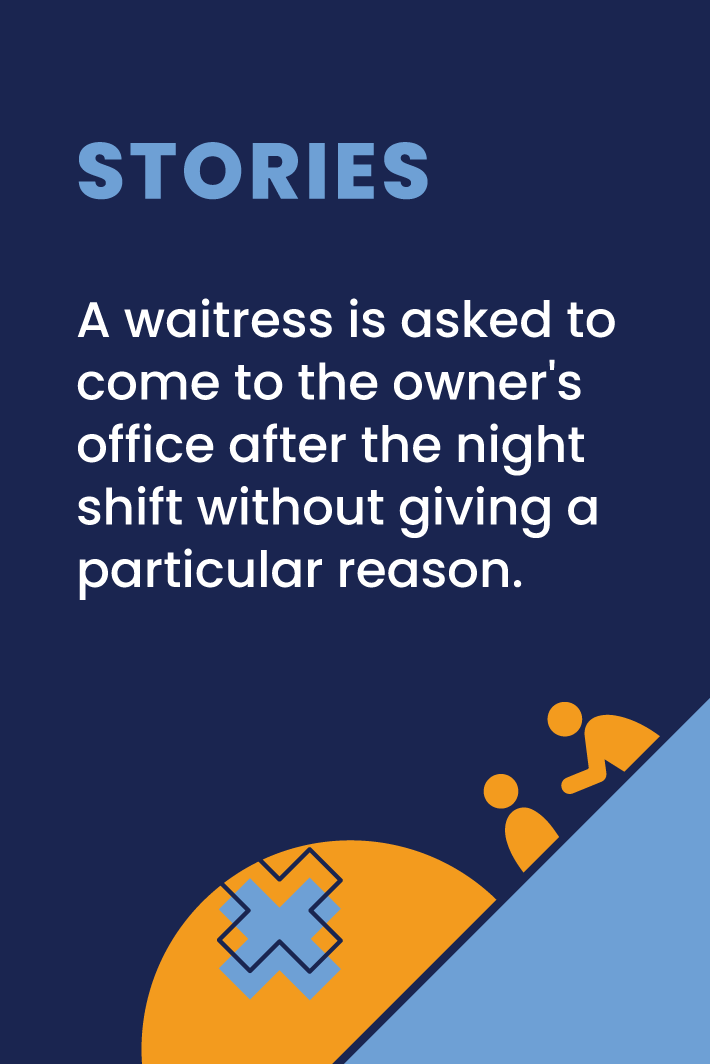 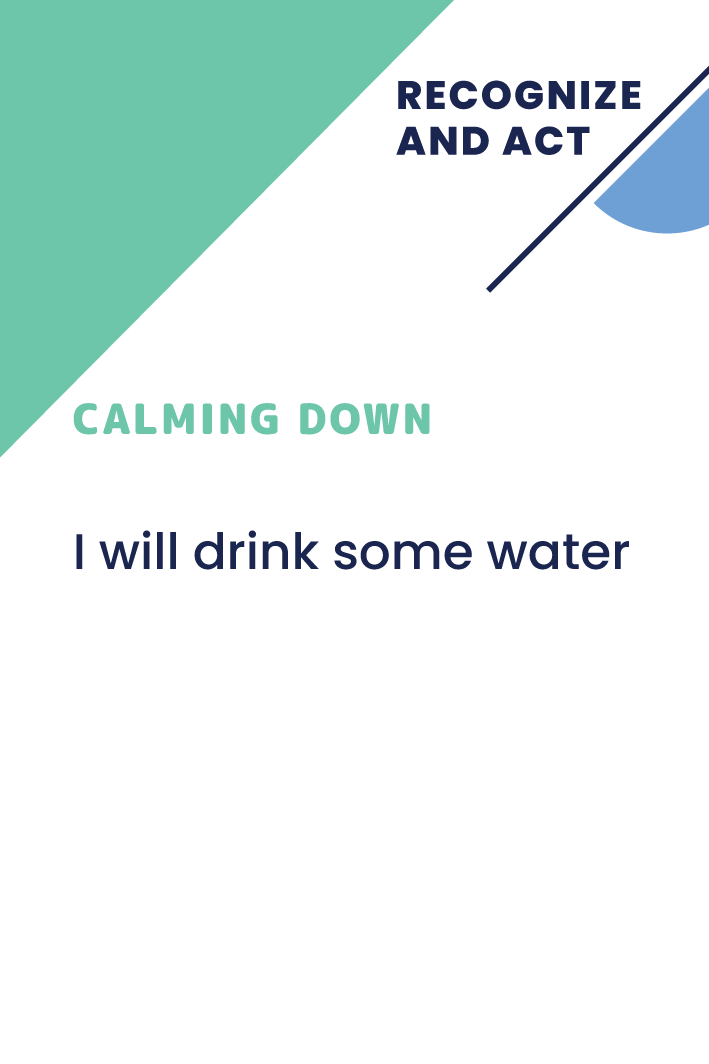 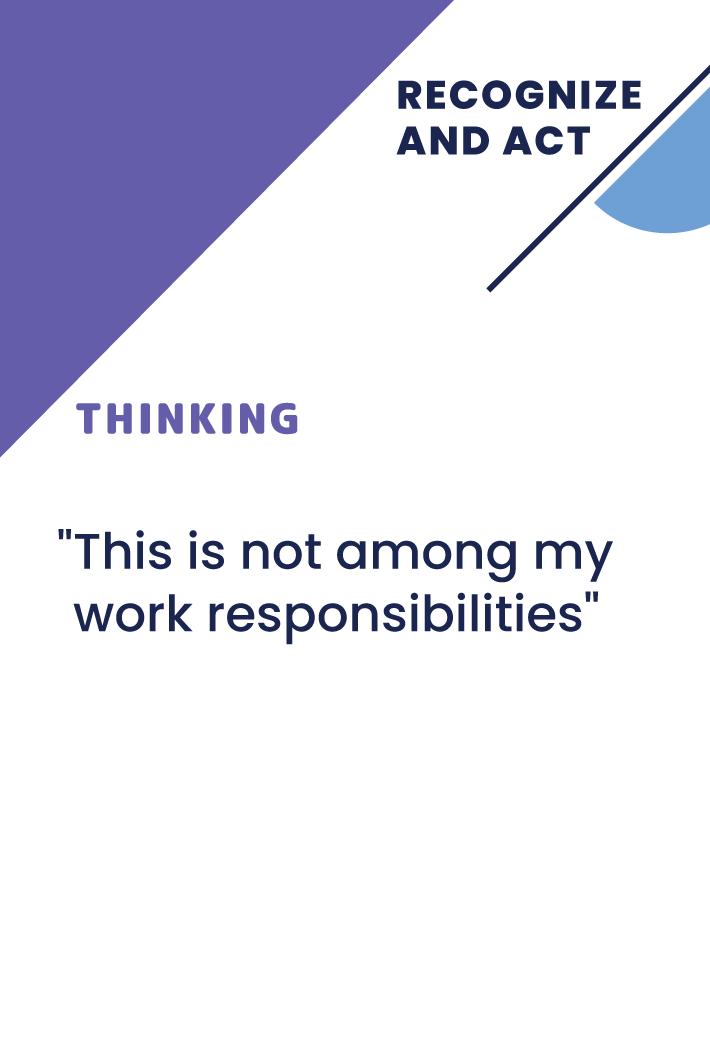 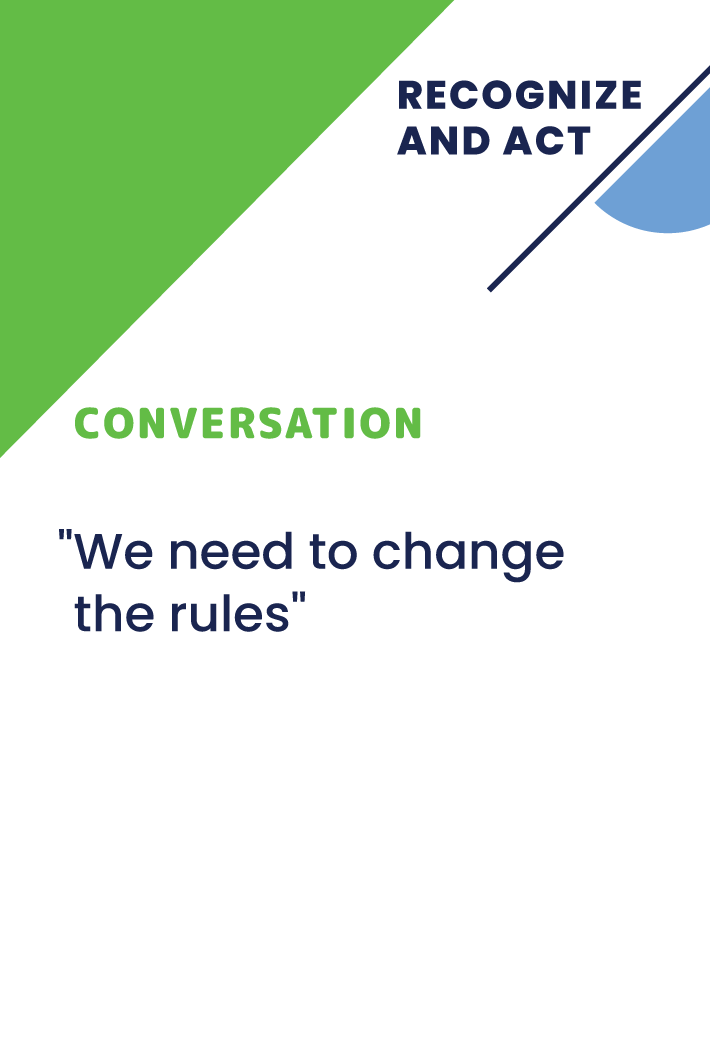 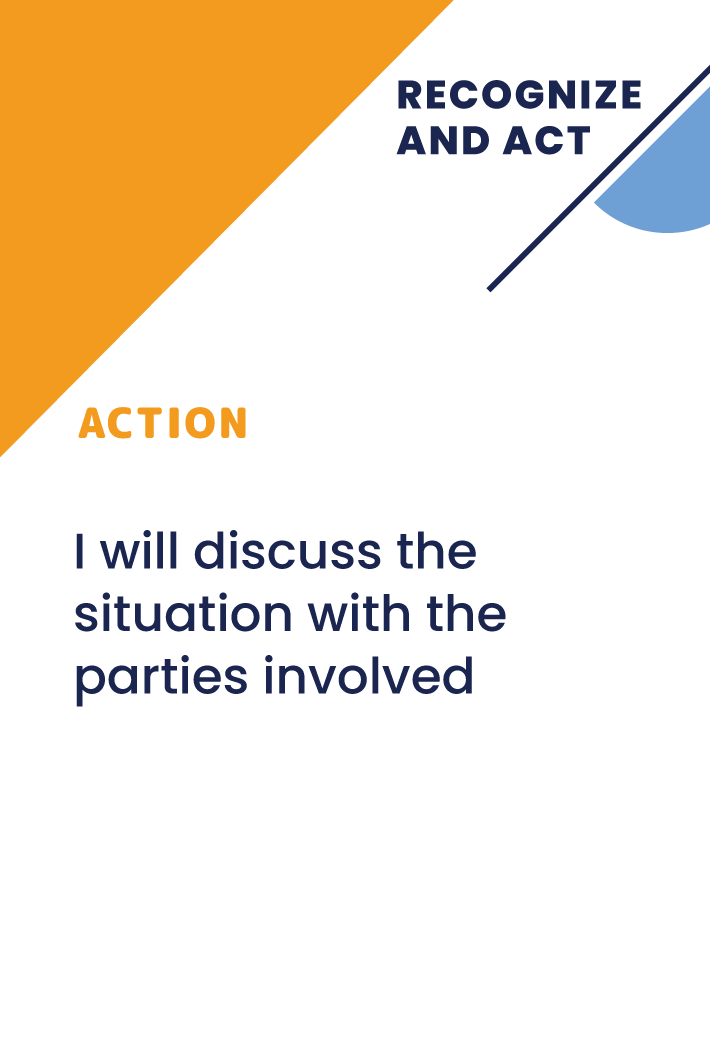 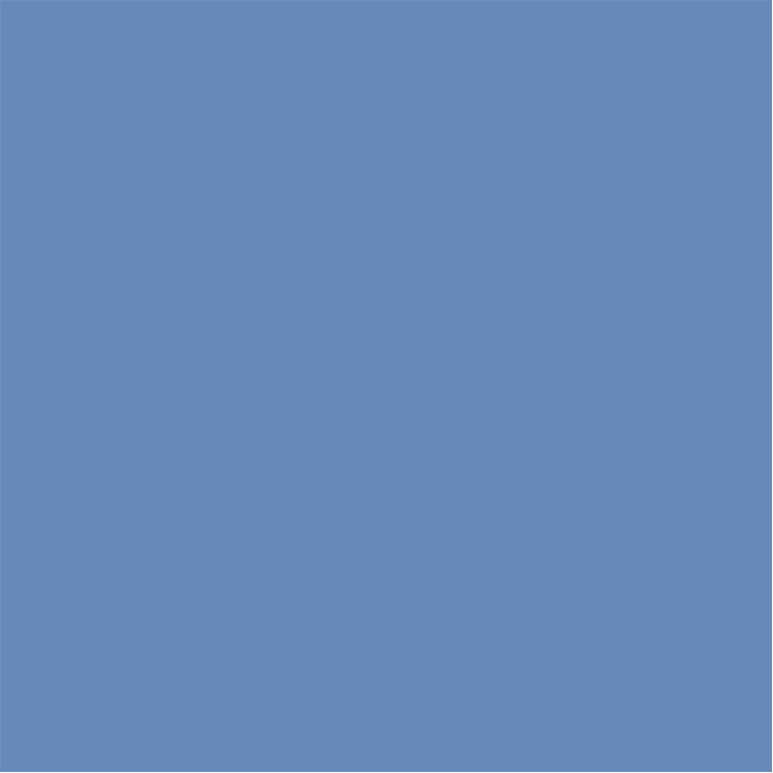 Četri ceļi uz mieru
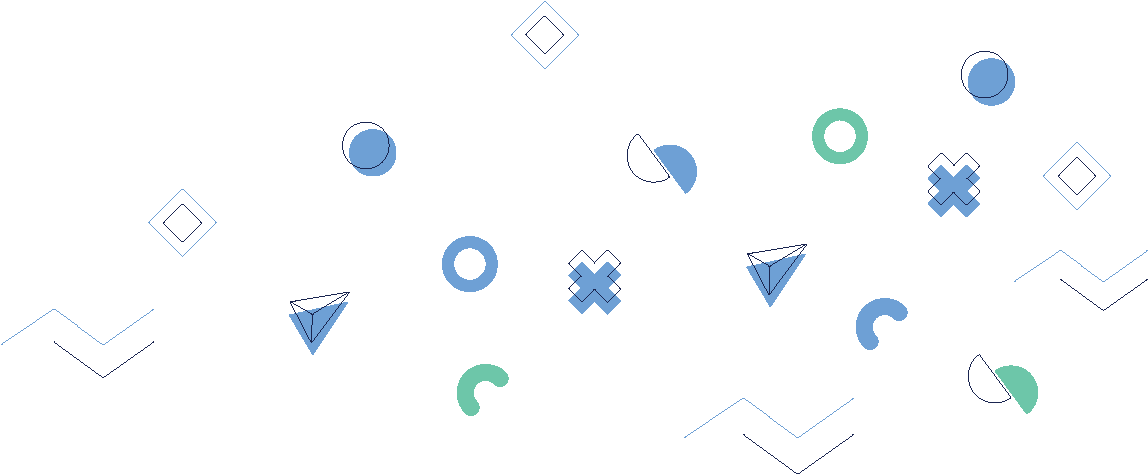 Sagatavošanās
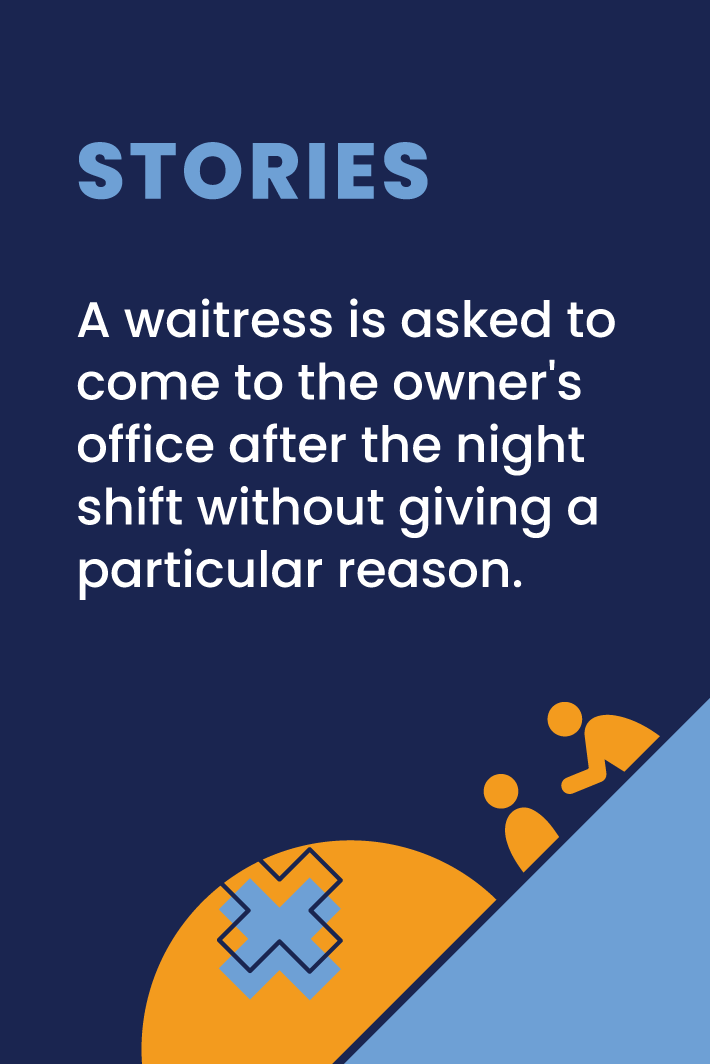 Spēlētāju skaits - 1-6 vai 2-6 grupas (līdz 6 dalībniekiem katrā grupā)
Spēles vadītājs izvēlas 1-3 situācijas, kas tiks apspriestas spēles laikā. 
Ieteicams pielāgot situācijas, lai tās būtu piemērotas organizācijai.
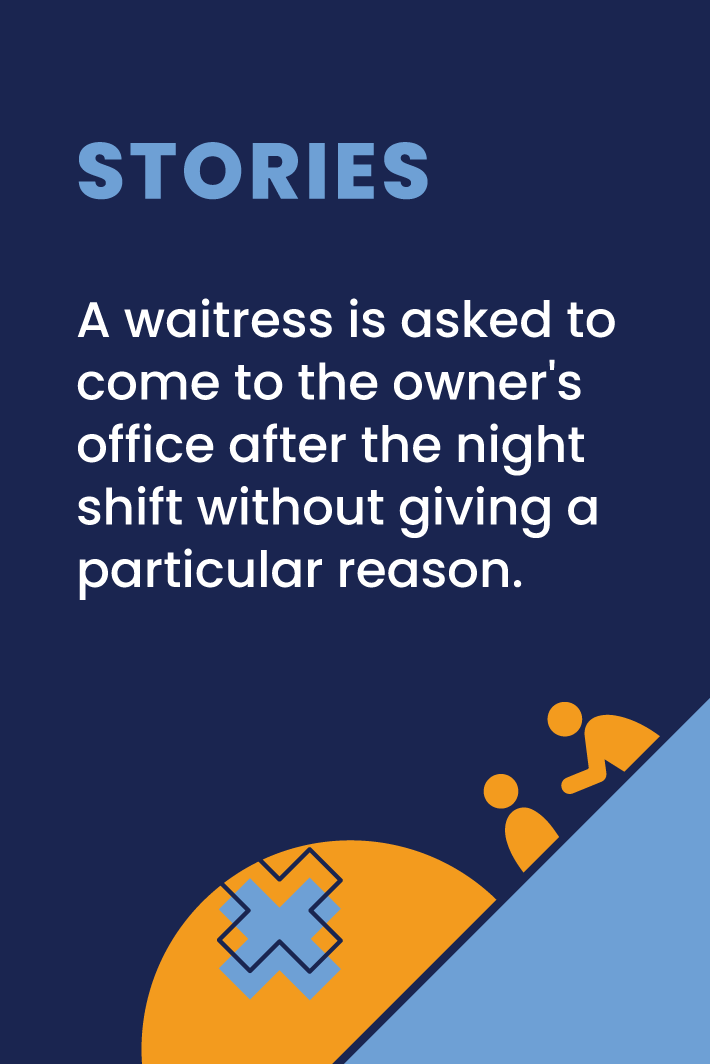 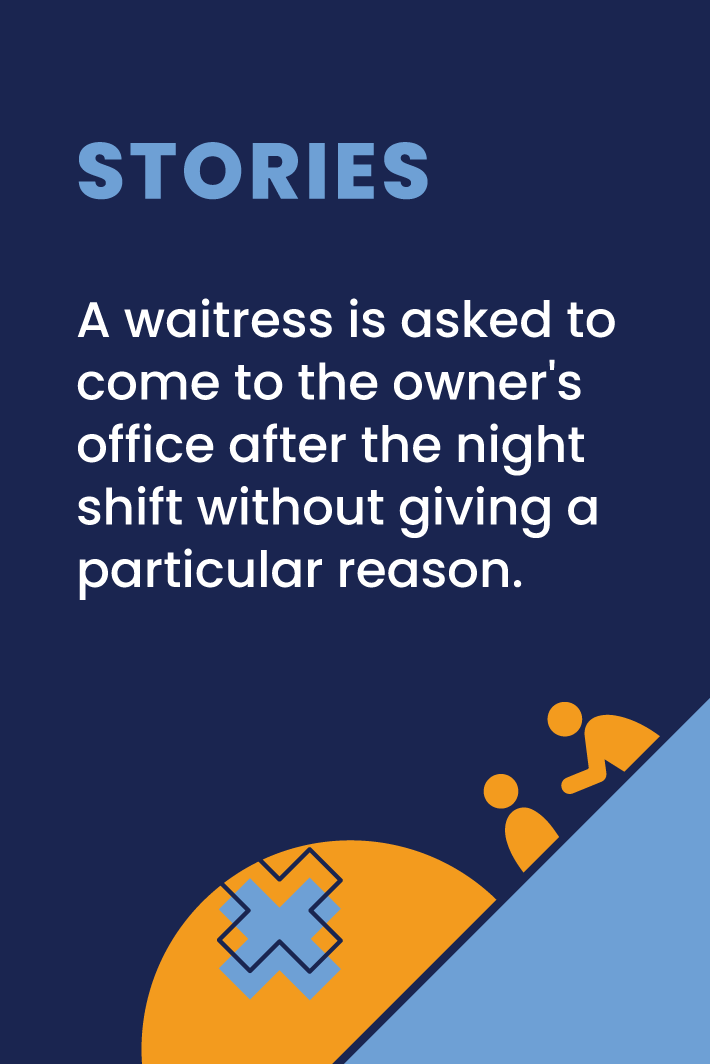 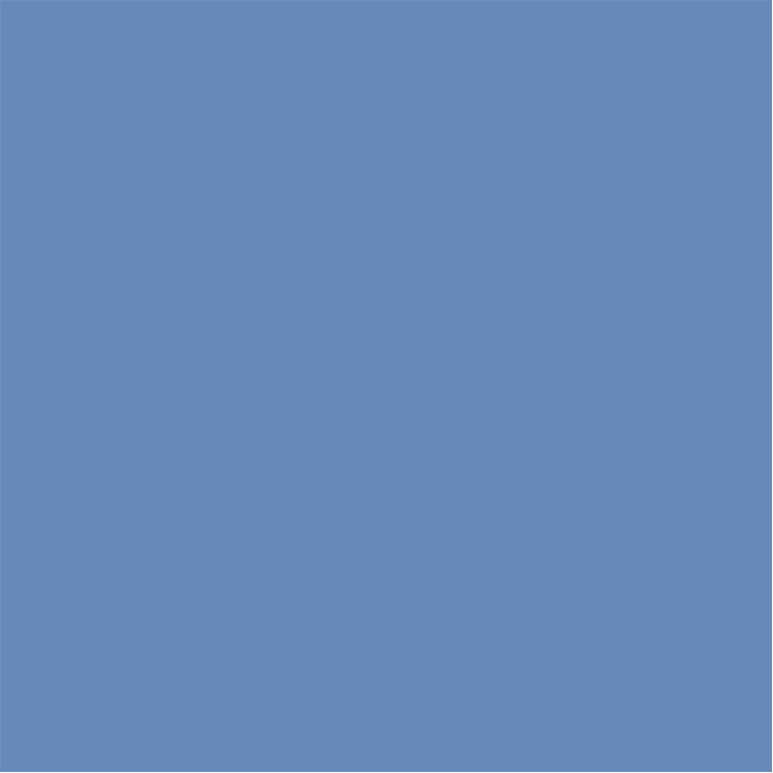 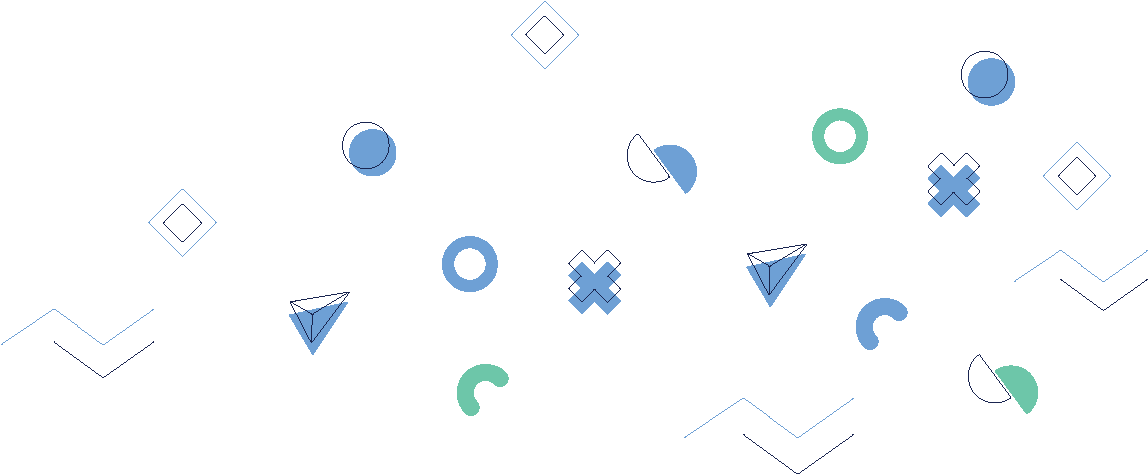 Četri ceļi uz mieru
Sagatavošanās
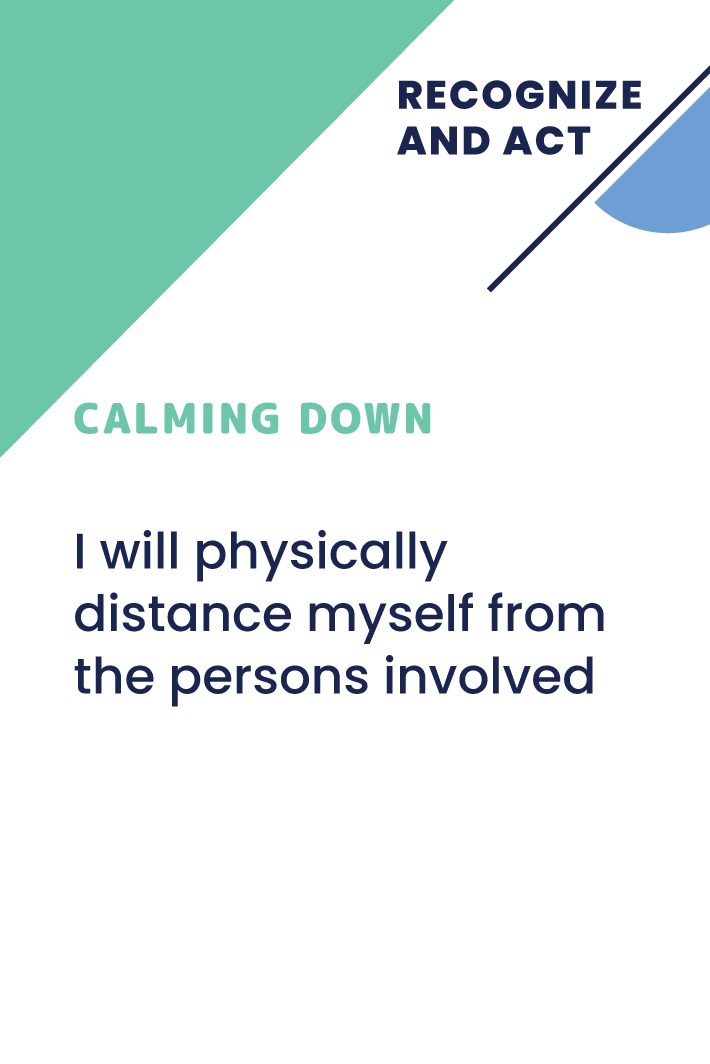 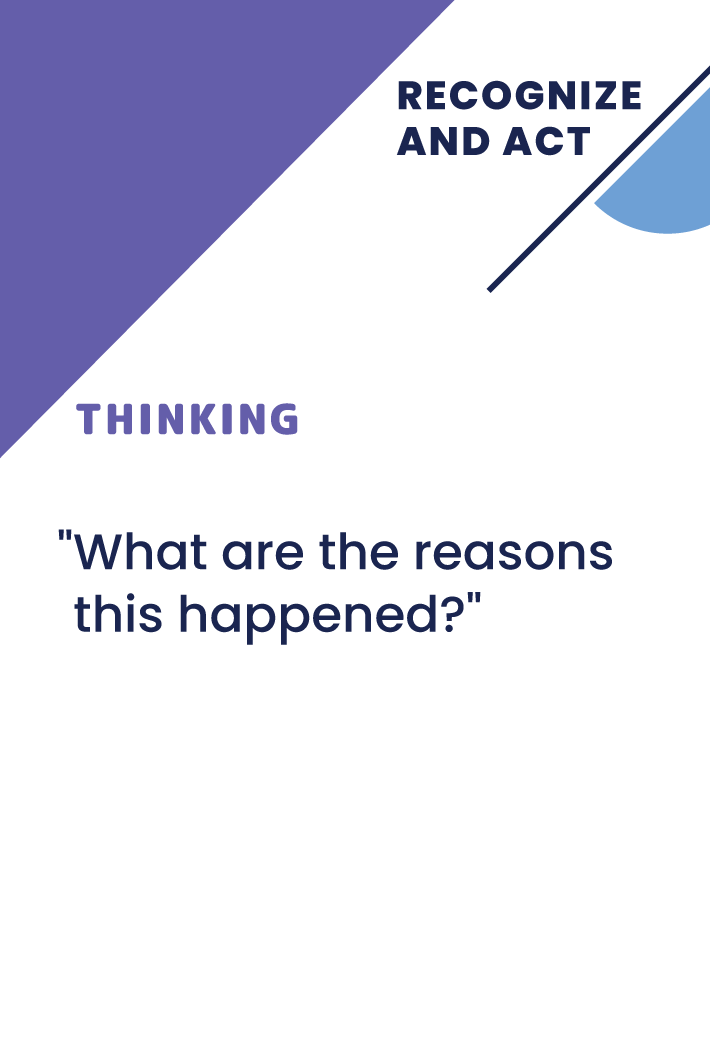 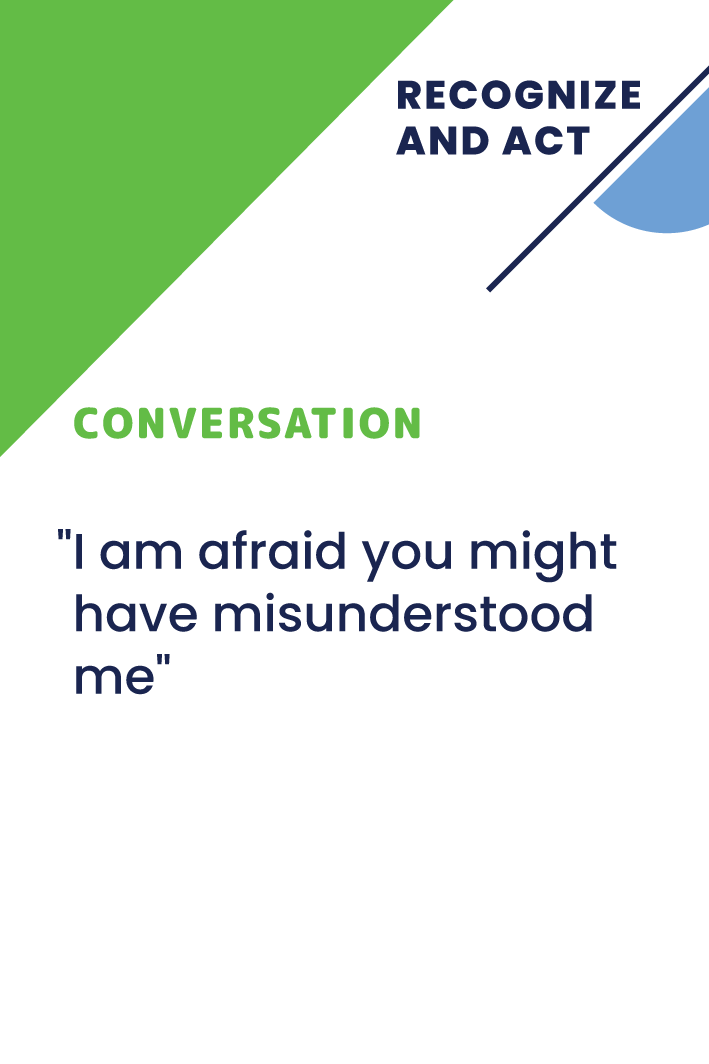 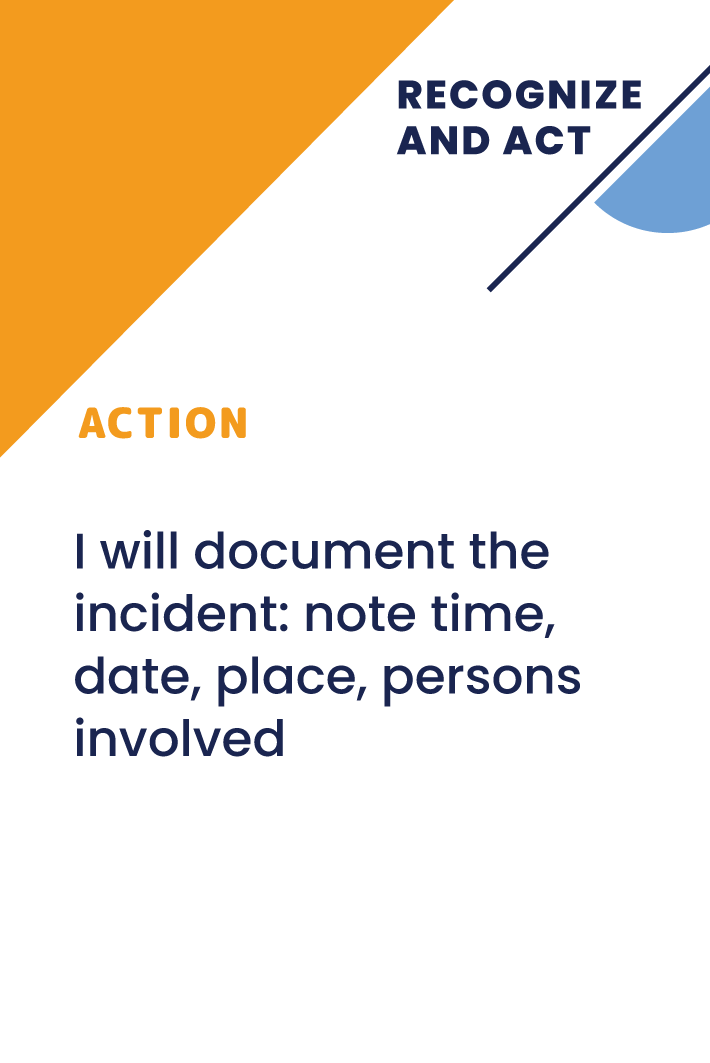 Pirms spēles tās vadītājs izvēlas 2-4 risinājumus no katras risinājumu grupas un ievieto tos matricā:
Nomierinošas stratēģijas
Domāšanas stratēģijas
Sarunu stratēģijas
Rīcības stratēģijas
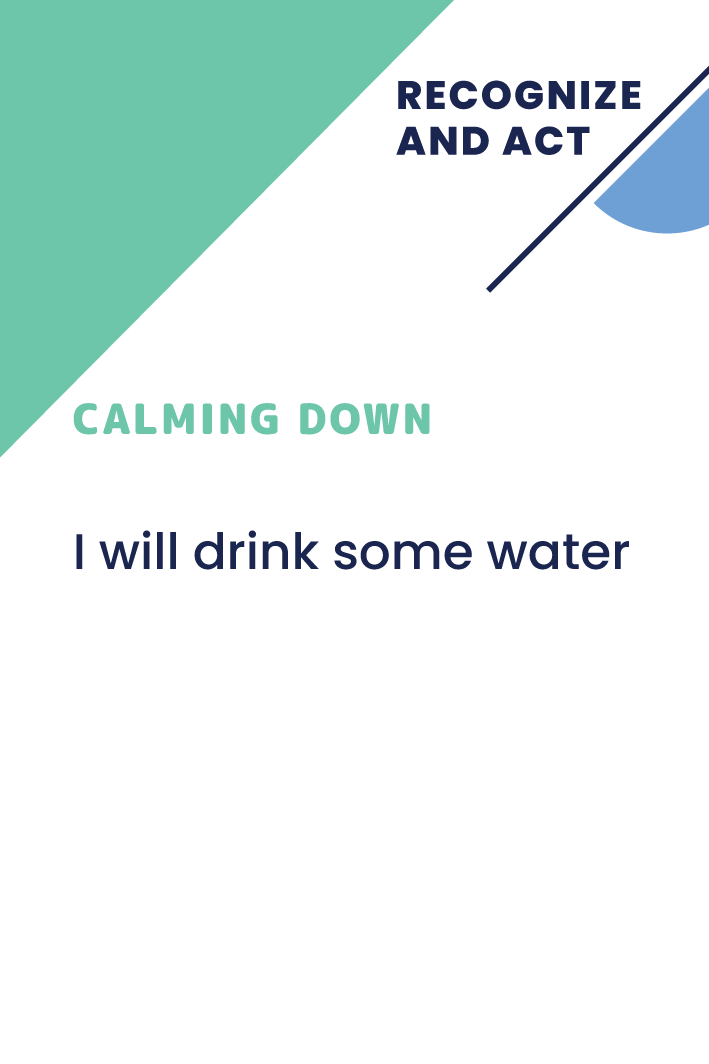 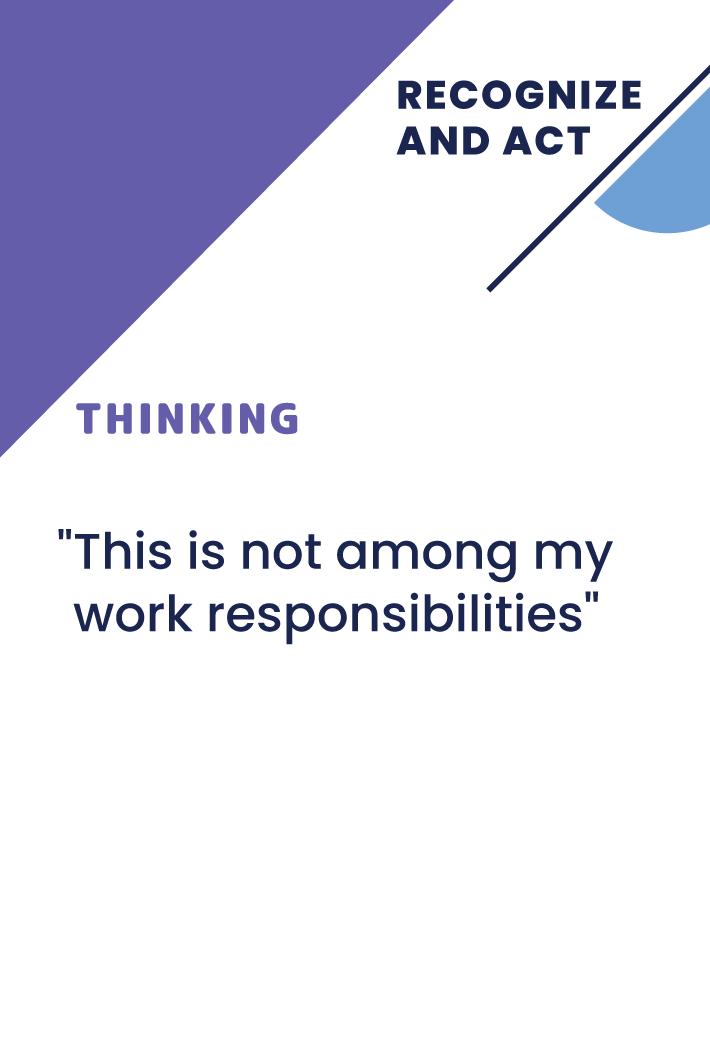 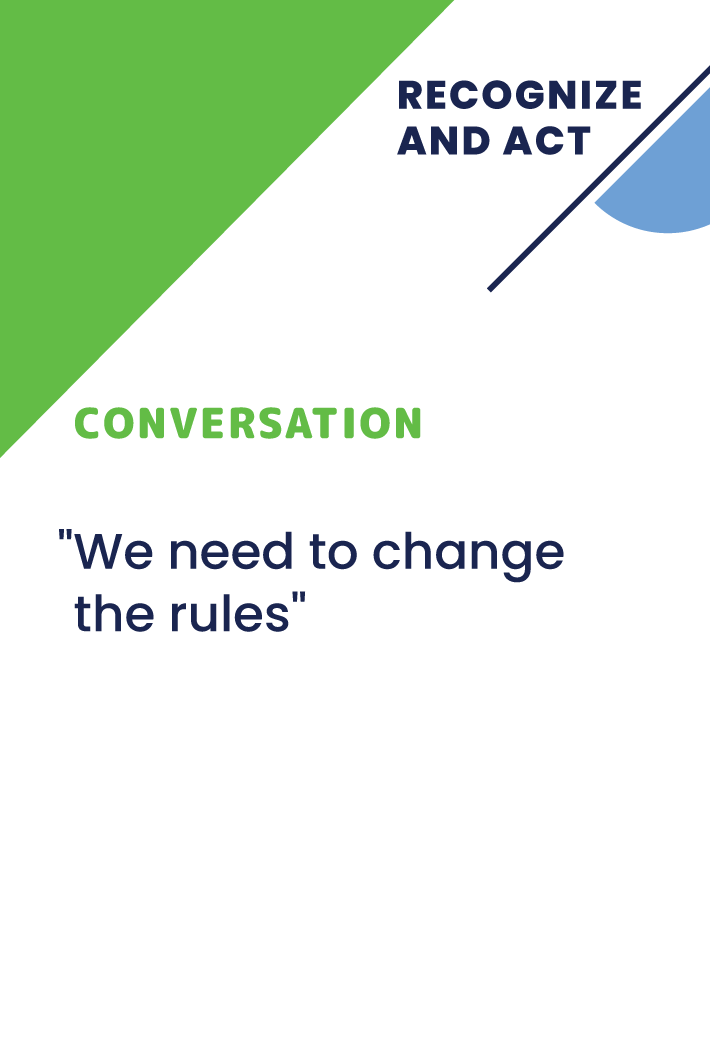 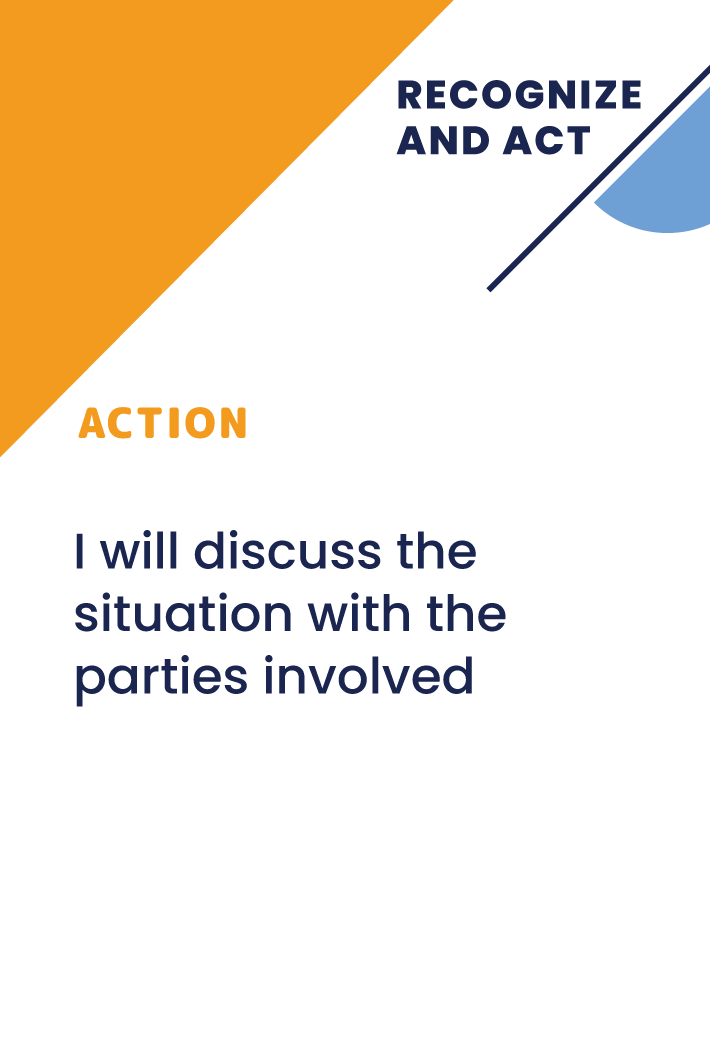 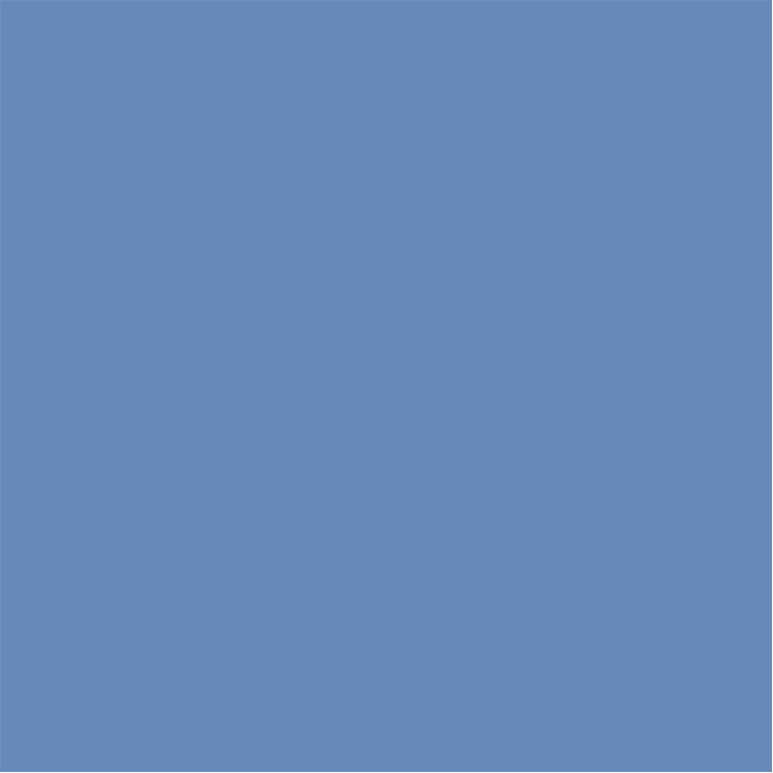 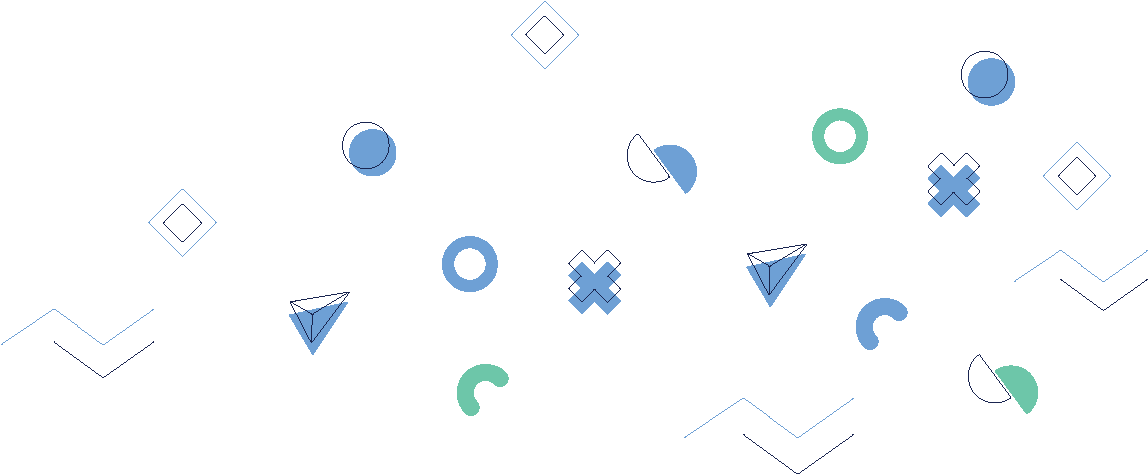 Četri ceļi uz mieru
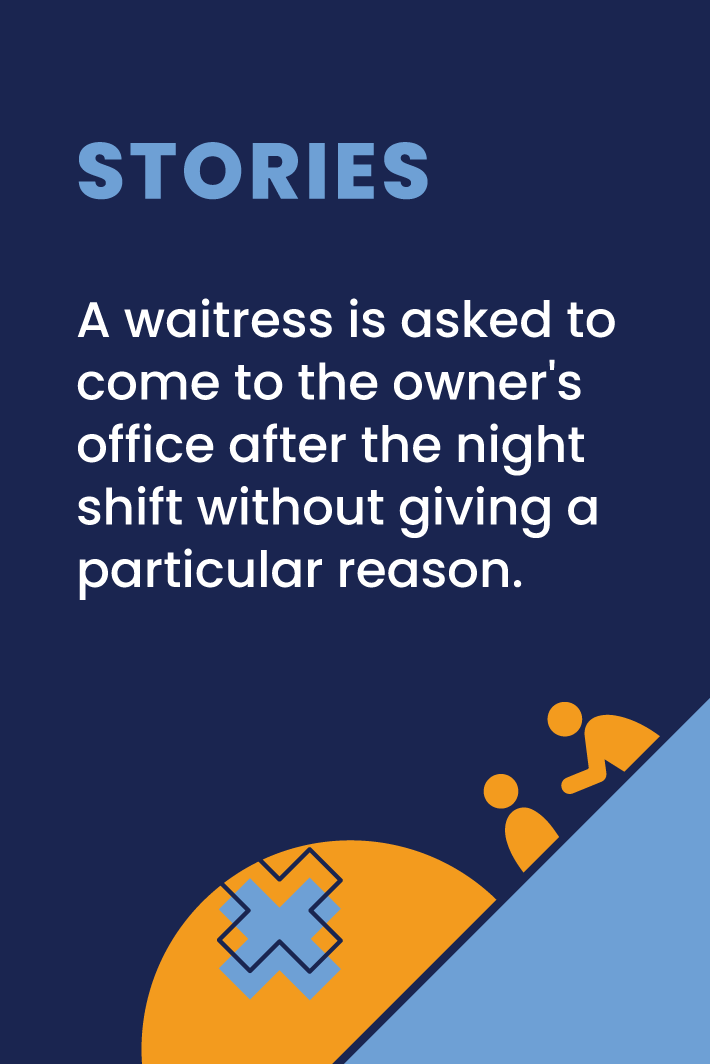 Spēle
Spēlētājs vai spēlētāji tiek iepazīstināti ar konkrēto situāciju.
Vadītājs aicina dalībniekus atrast prioritāro risinājumu, kā arī otro piemērotāko kārti katrā risinājumu grupā.
Spēlētāji grupās vai individuāli soli pa solim apspriež risinājumus un sakārto piemērotākos risinājumus prioritārā secībā.
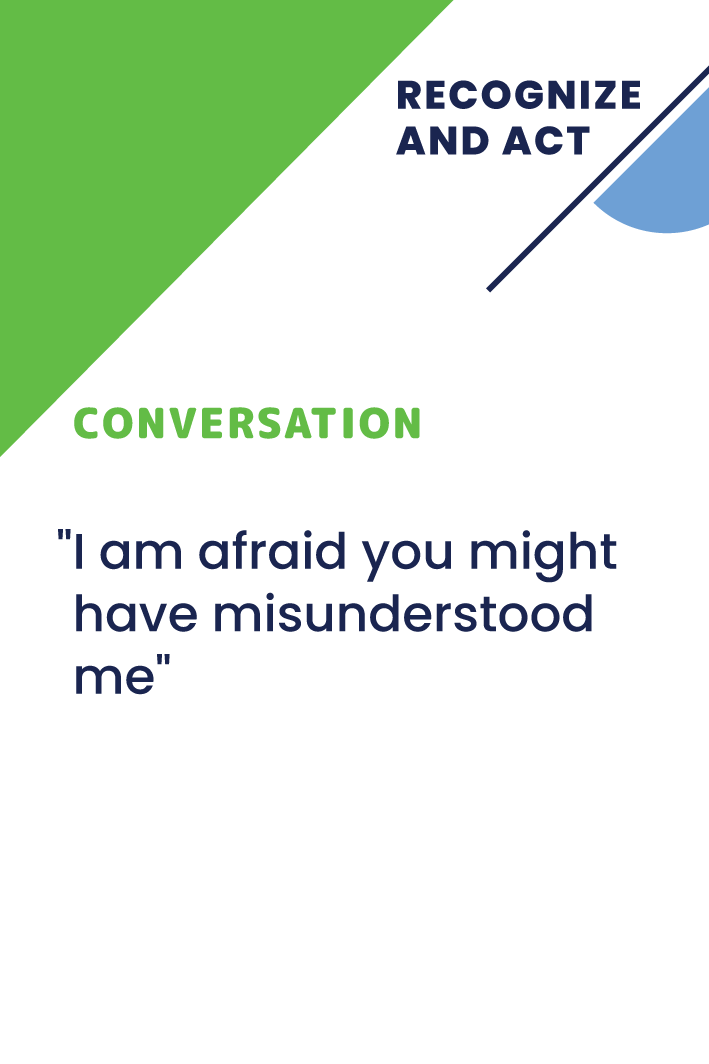 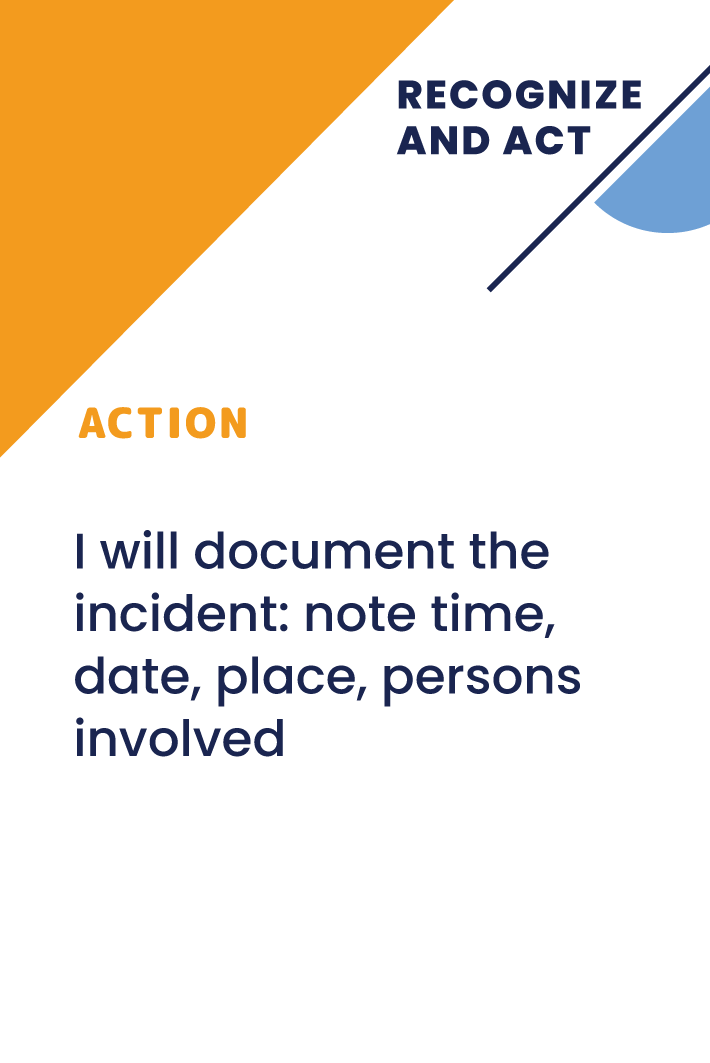 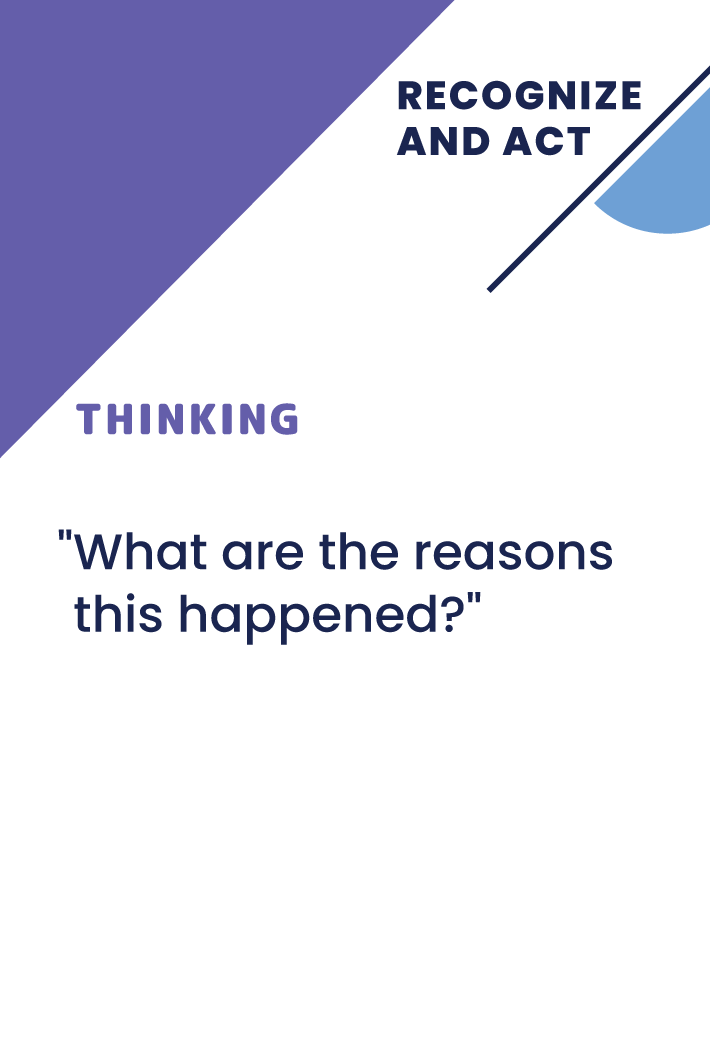 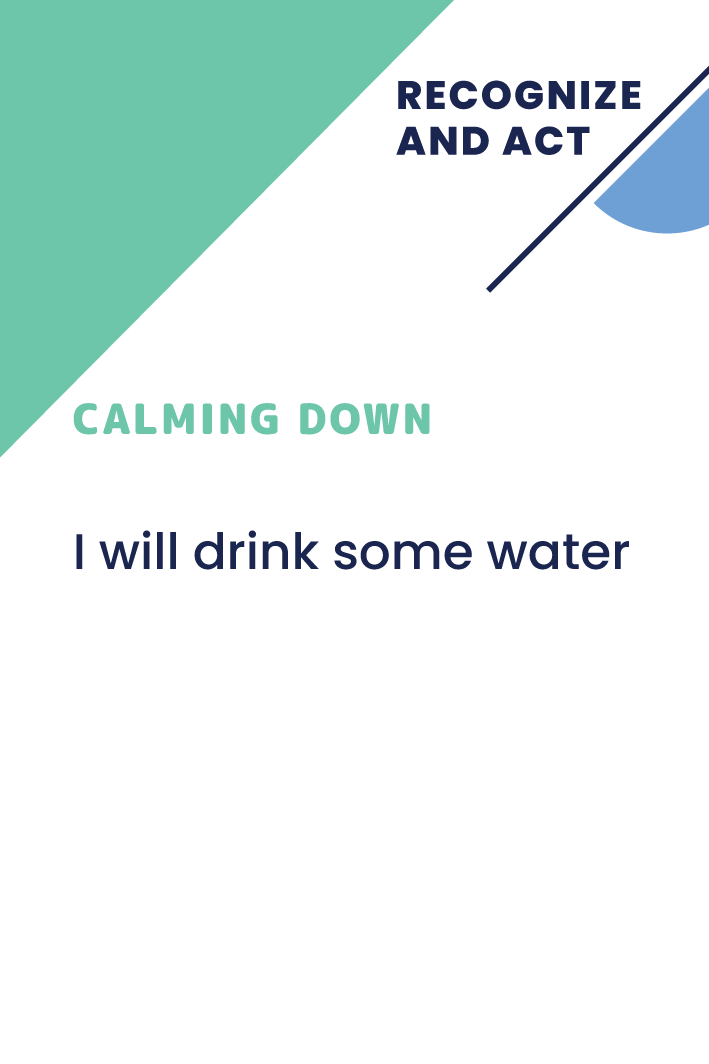 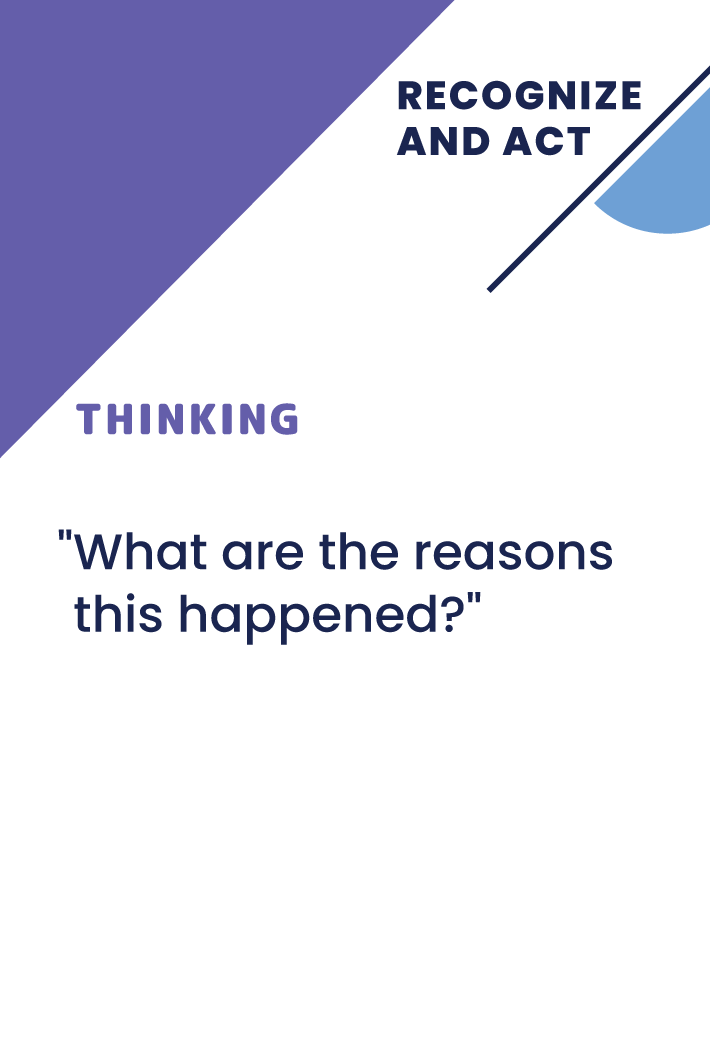 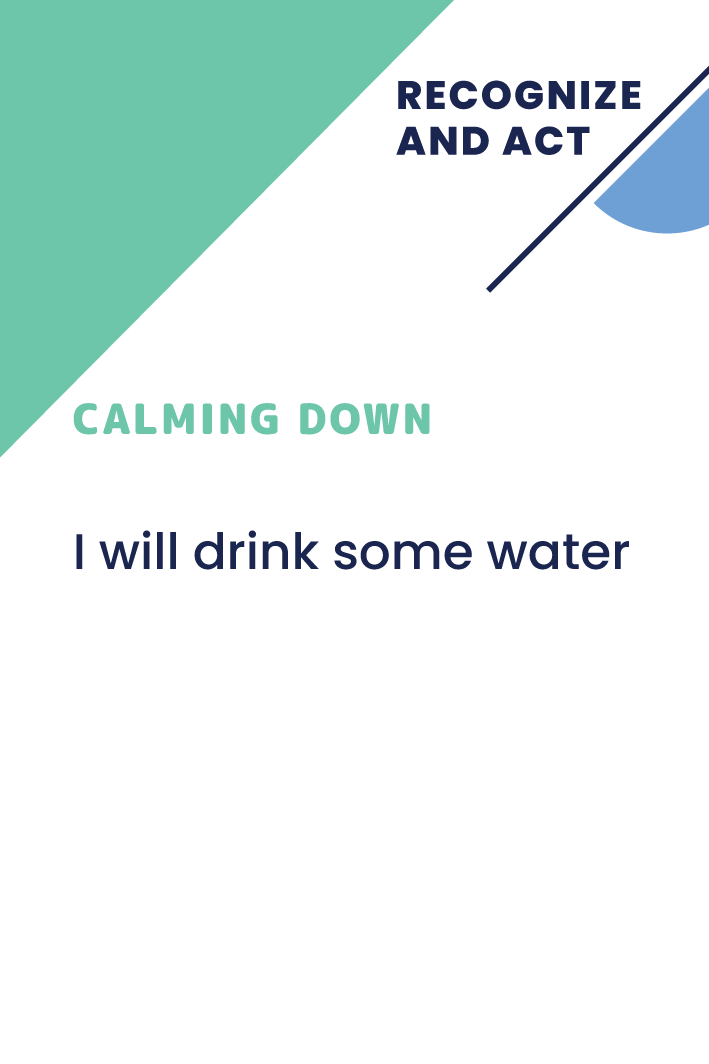 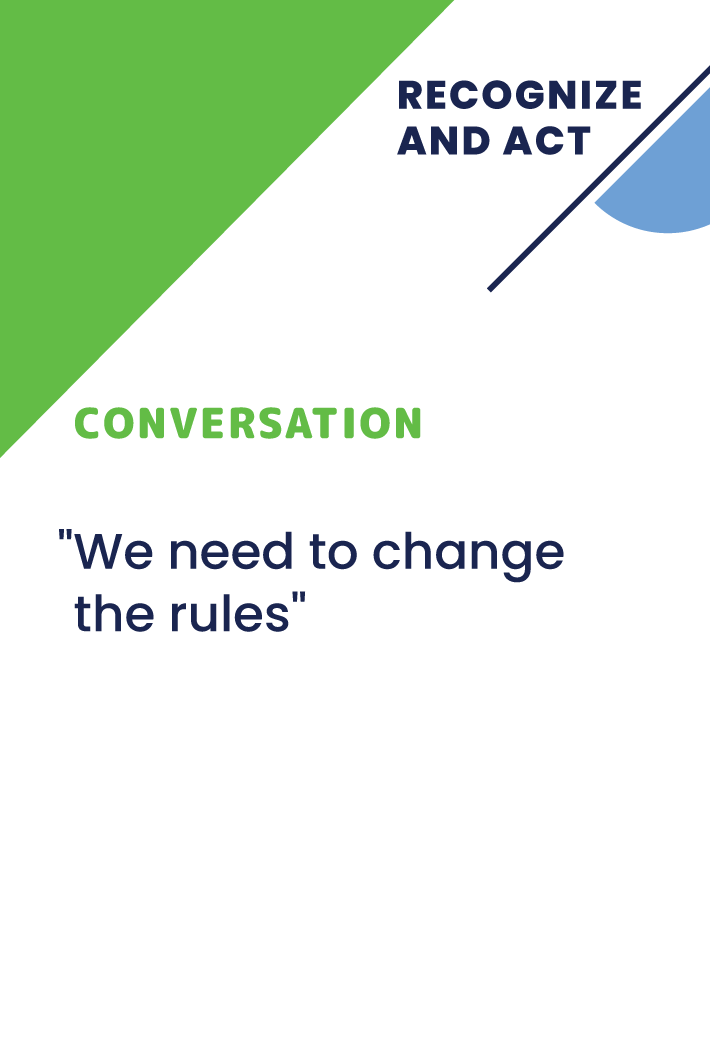 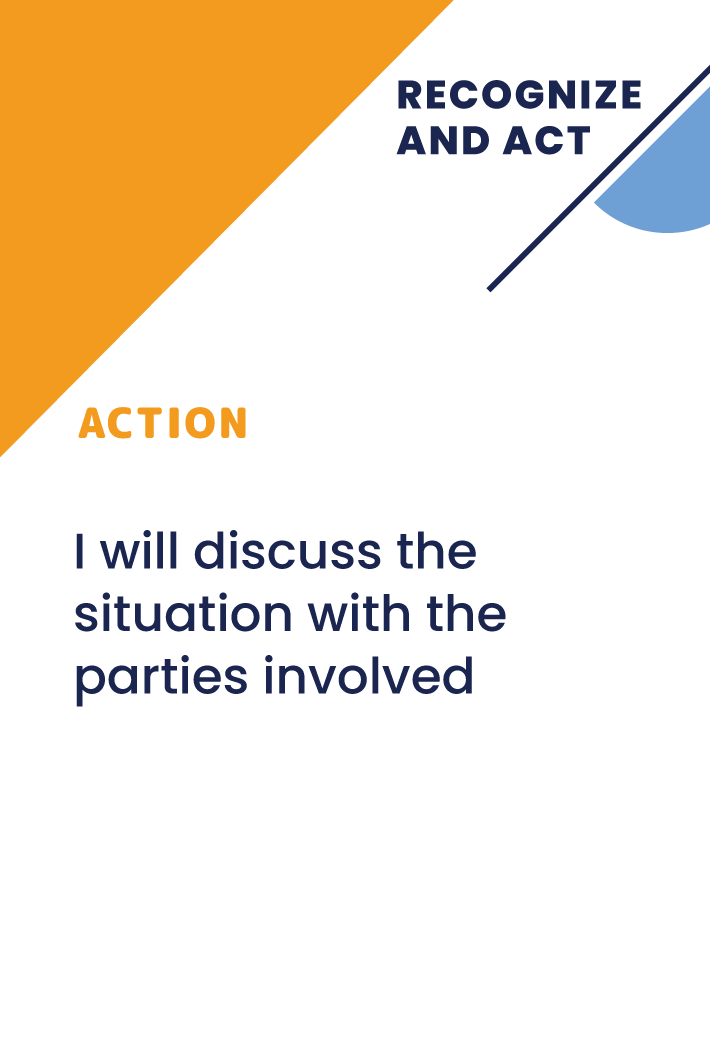 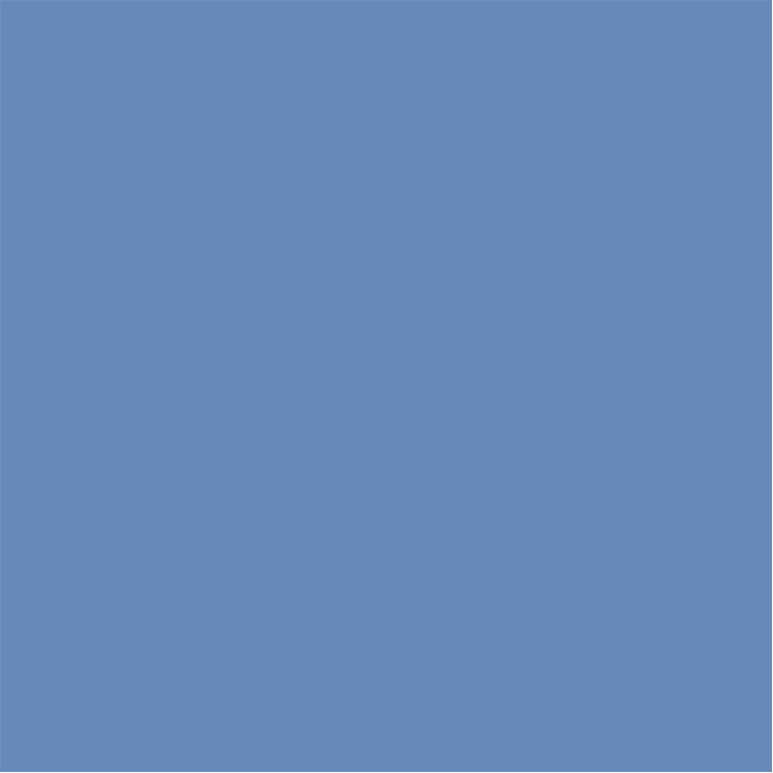 Četri ceļi uz mieru
Noslēgums
Katra grupa prezentē savu risinājumu komandai noteiktā secībā - vispirms es nomierināšu ...., tad es padomāšu ...., tad es pateikšu ..... Tad es rīkojos....
Pēc tam grupa var apspriest, vai šī kārtība ir vispiemērotākā situācijai un kā kāršu secības maiņa maina risinājumu.
Šī spēle palīdz diskutēt par vērtībām un prioritātēm, kā arī procesiem un procedūrām.
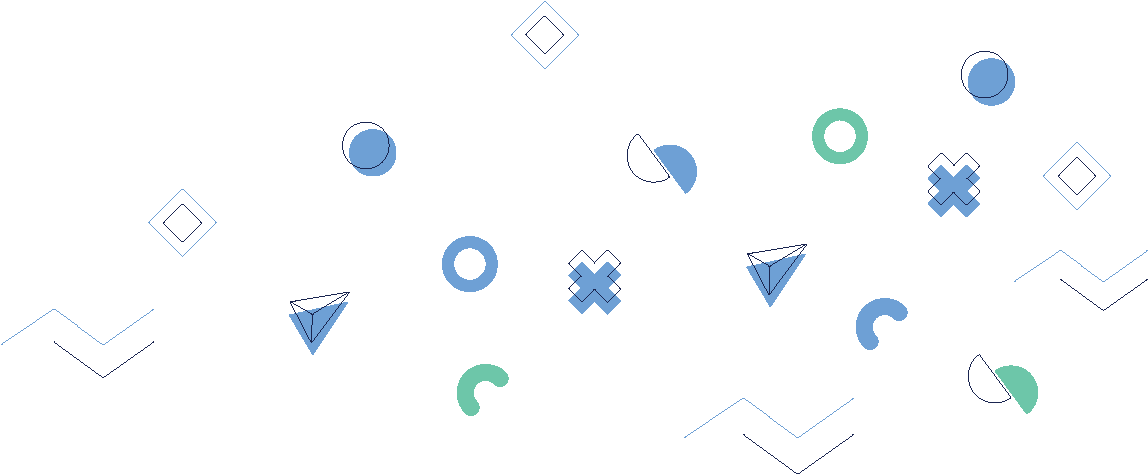 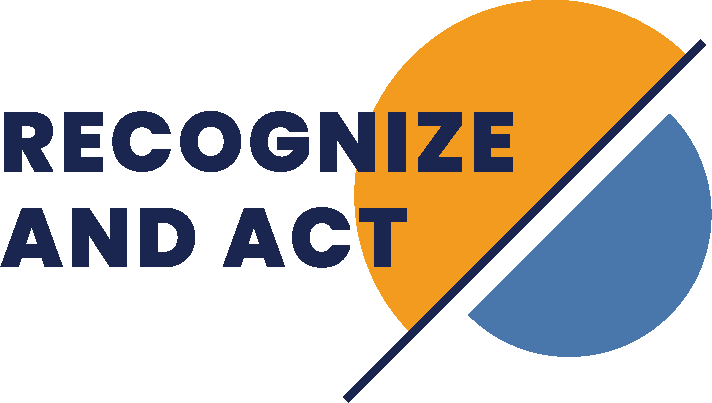 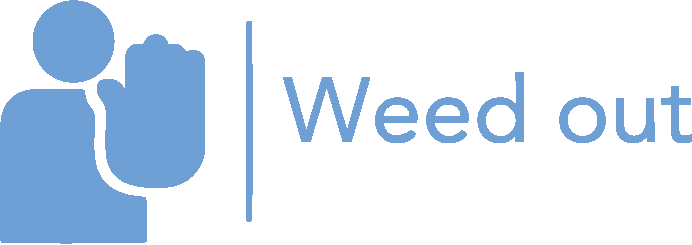 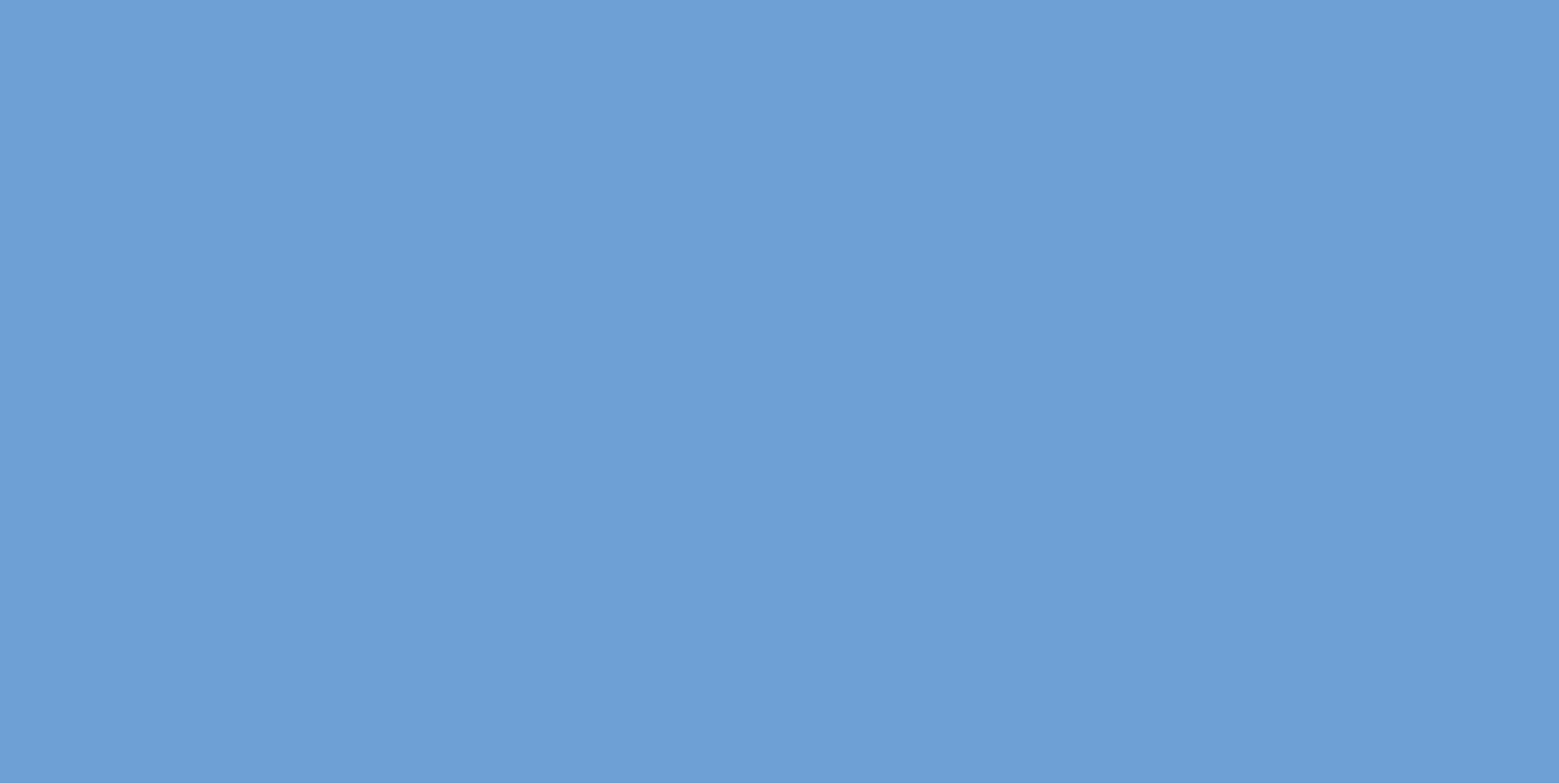 6. spēle 
Domino
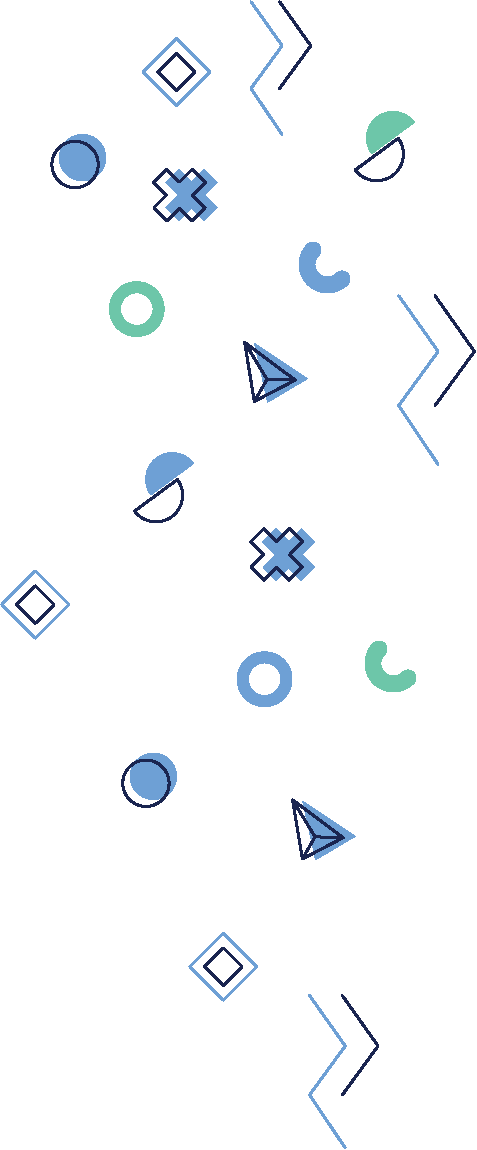 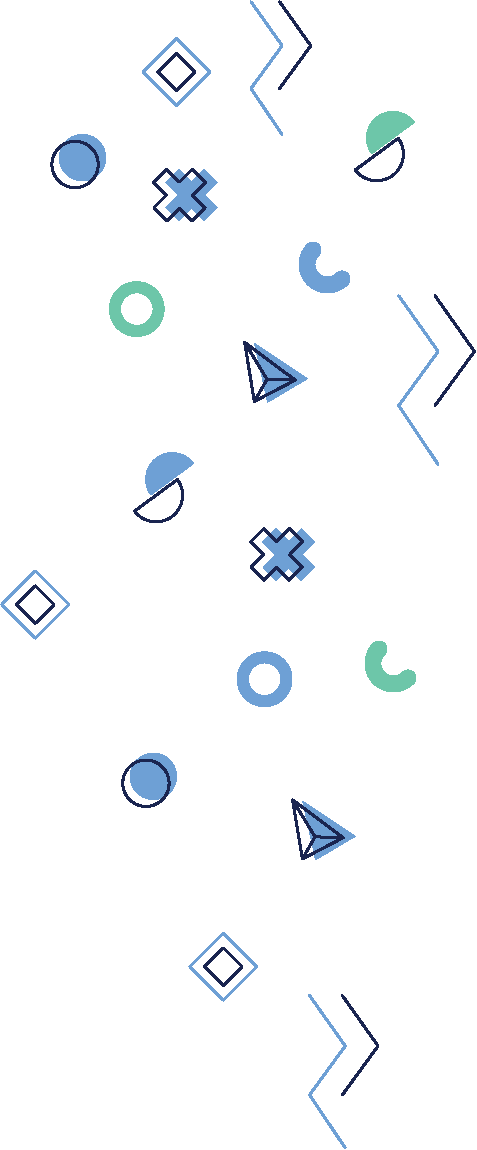 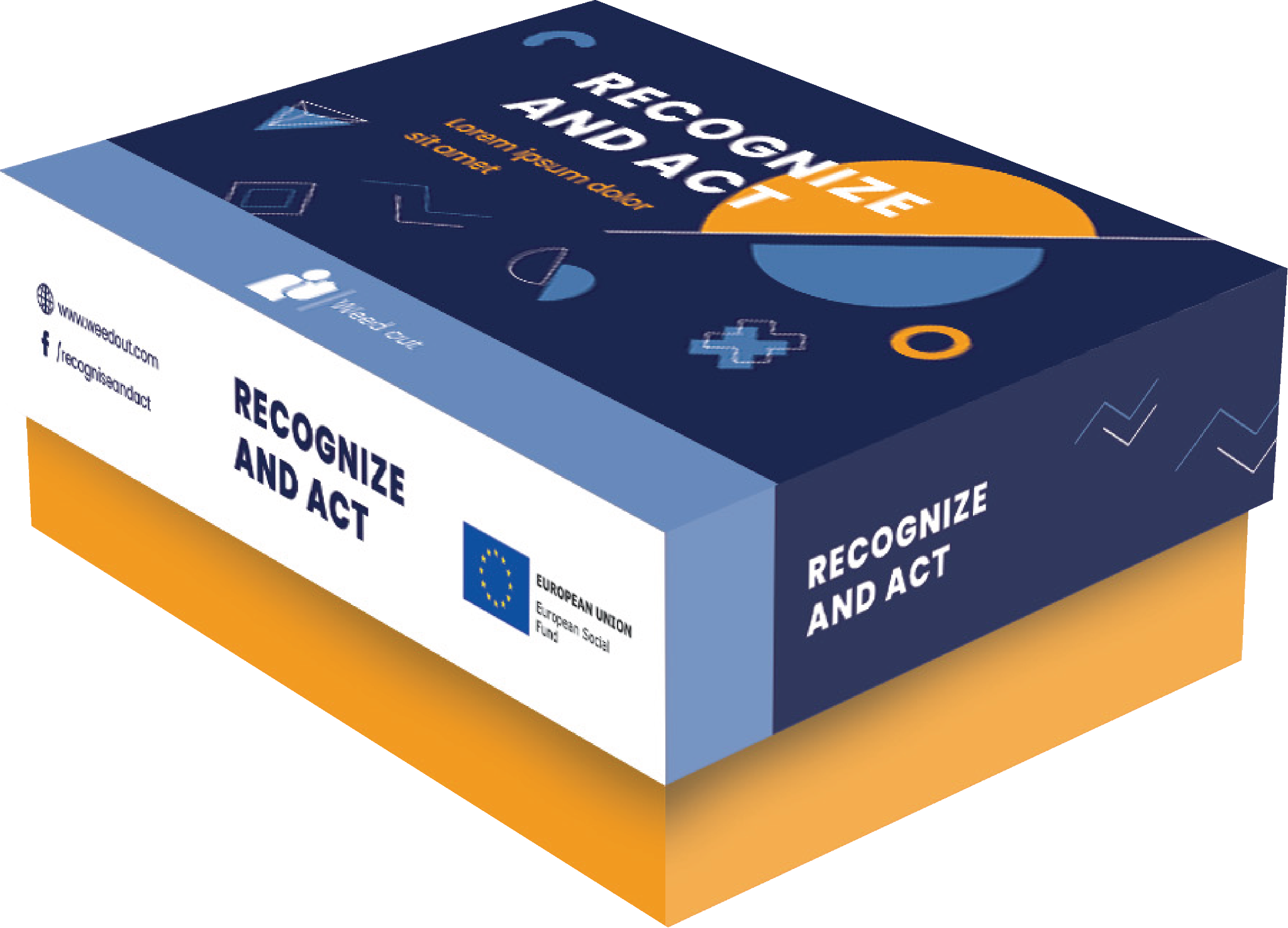 [Speaker Notes: DURAKS]
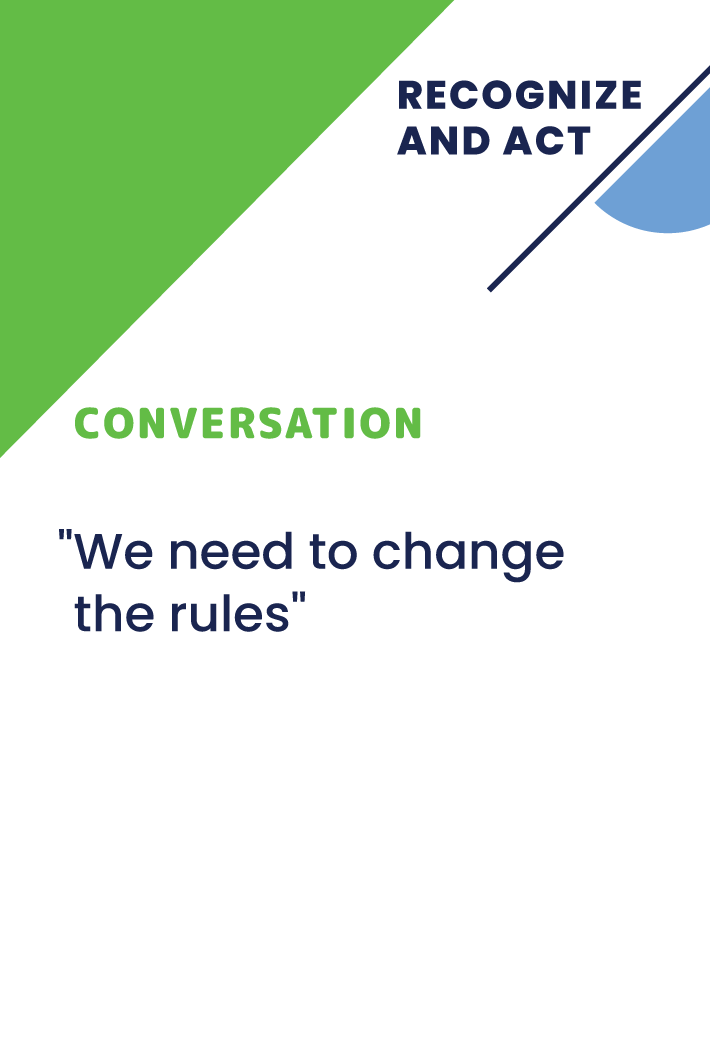 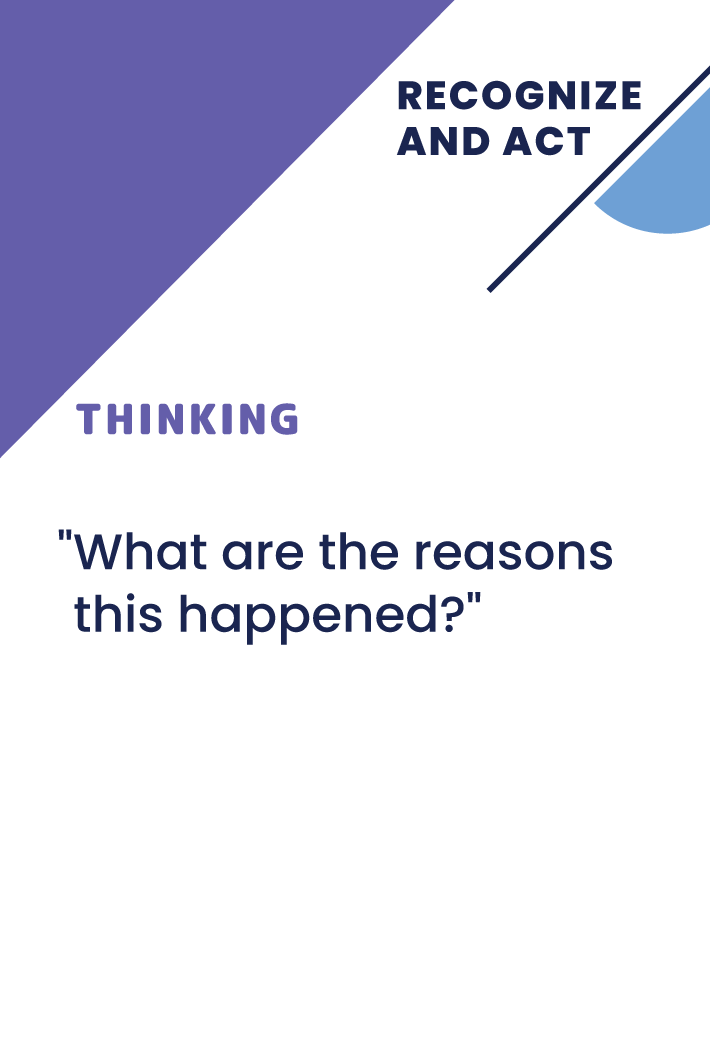 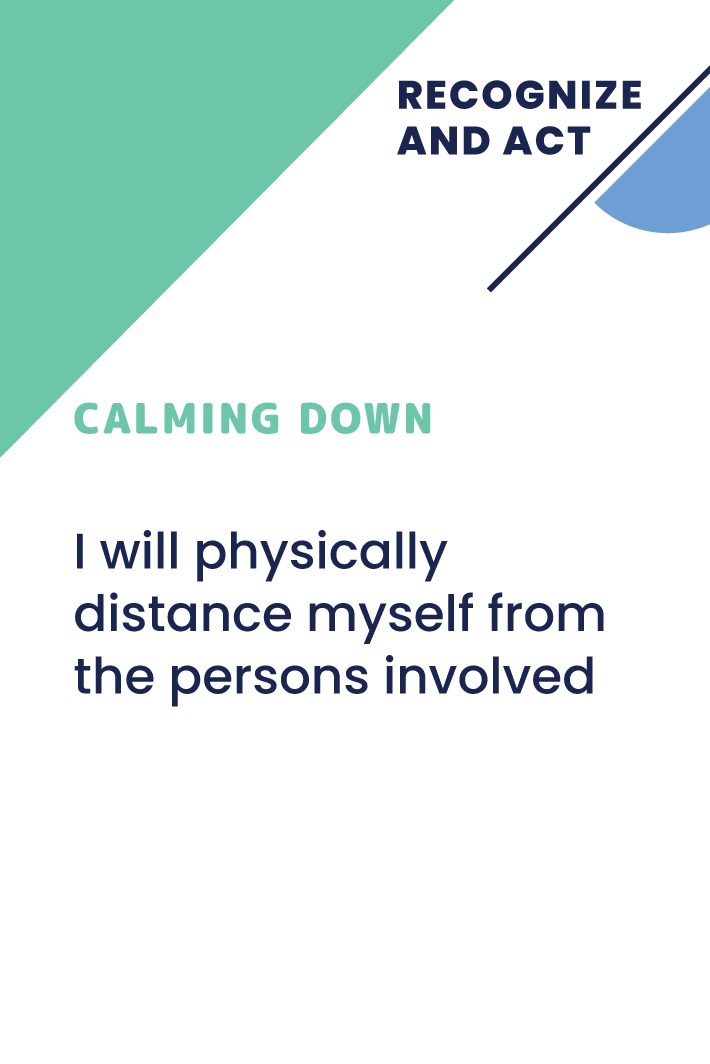 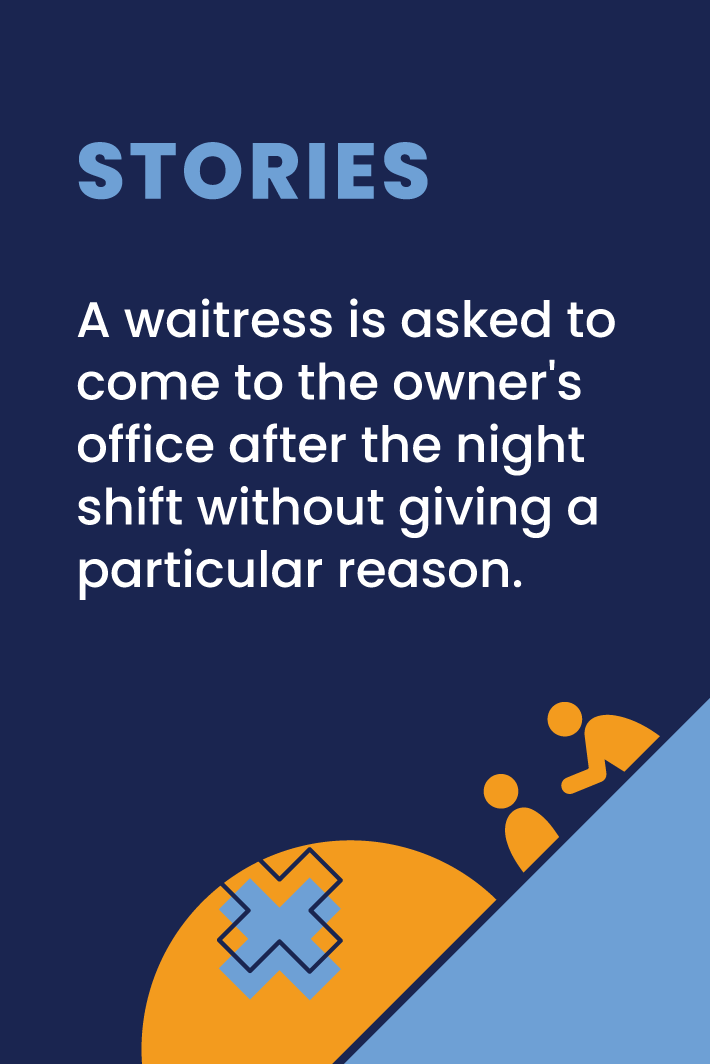 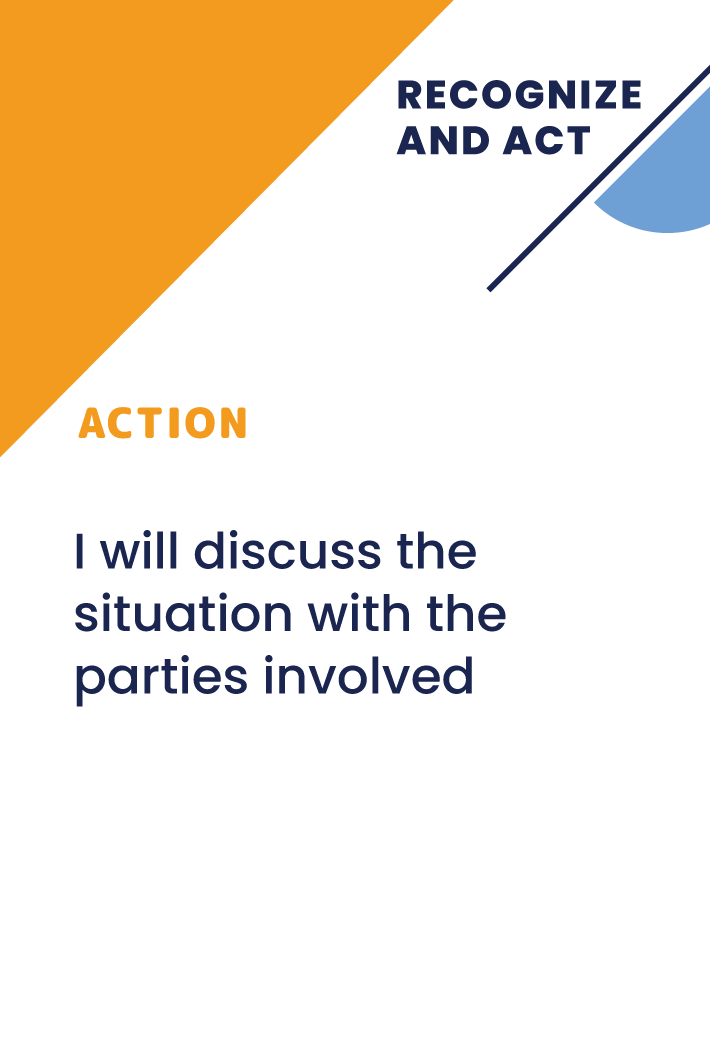 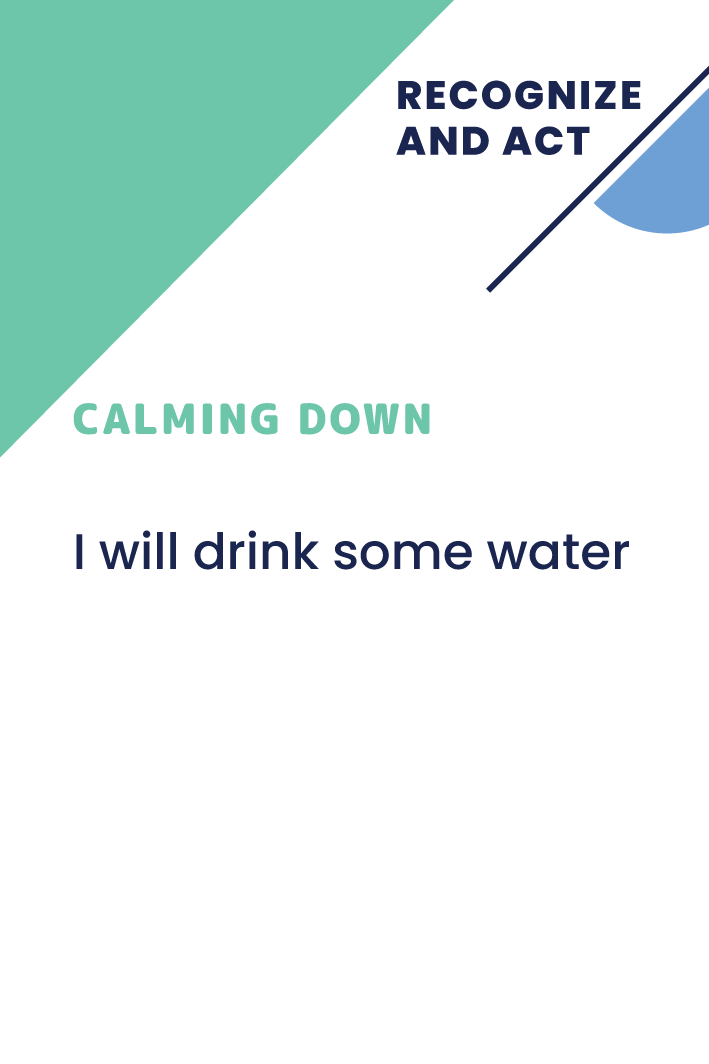 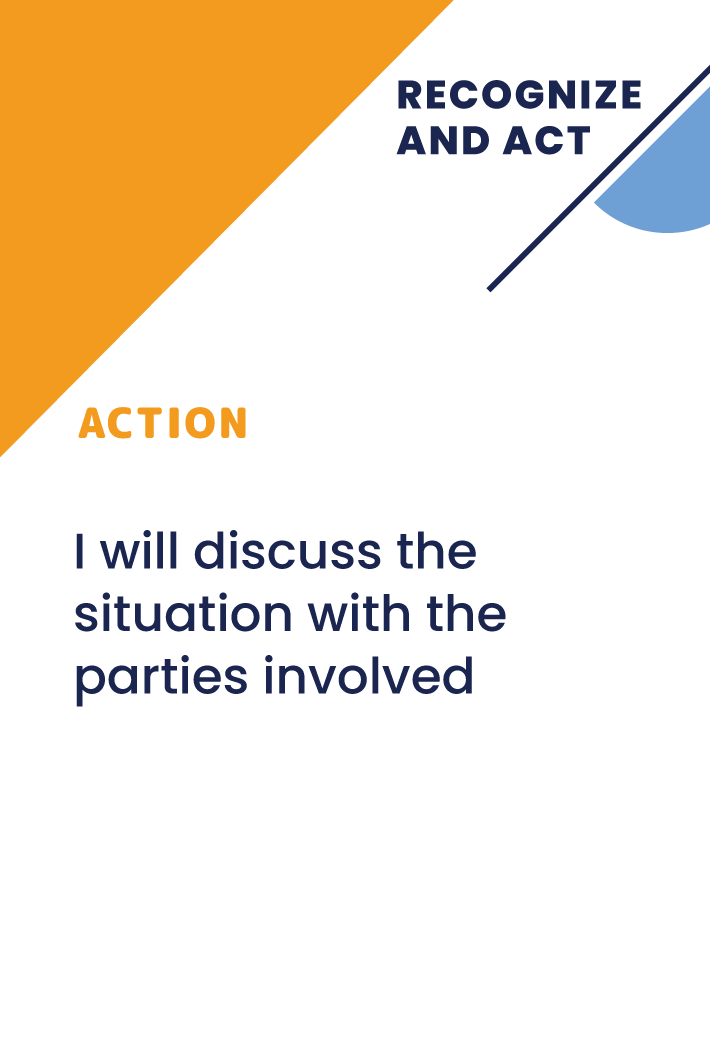 [Speaker Notes: "Domino"]
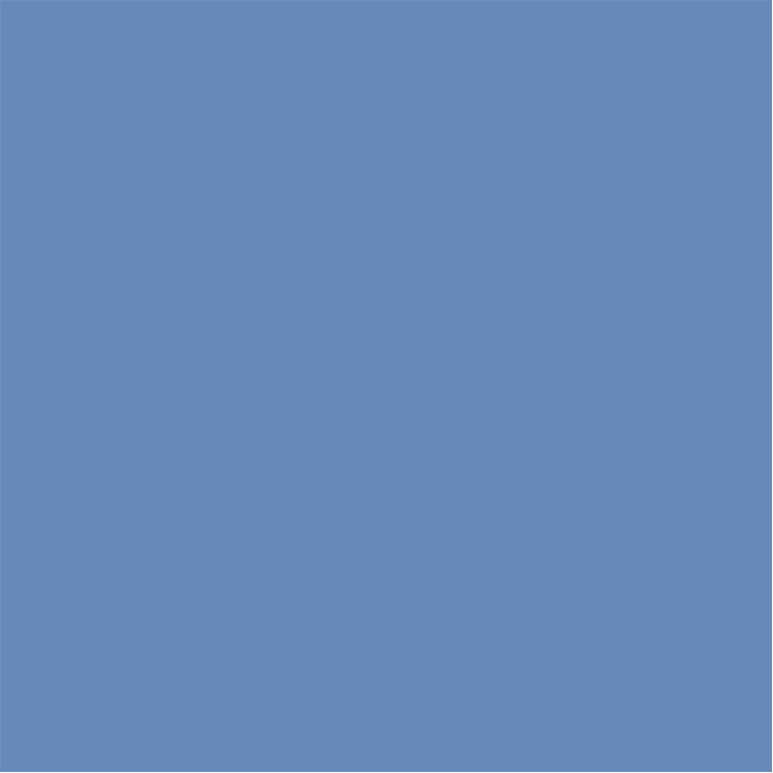 Domino
Sagatavošanās
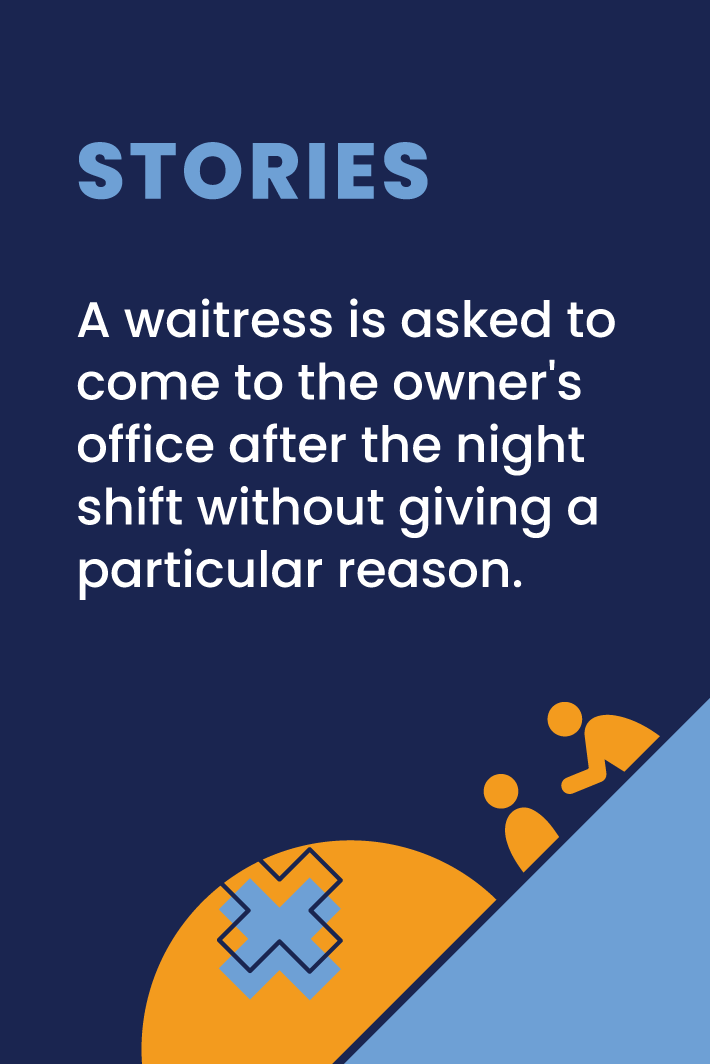 Spēles vadītājs izvēlas situāciju un izskaidro to dalībniekiem, piemērojot to konkrētajai organizācijai un situācijai.
Situācija ir novietota pa vidu uz liela galda.
Risinājuma kārtis tiek sajauktas - visas četras grupas kopā.
Katrs spēlētājs saņem sešas risinājumu kārtis. Atlikušās risinājumu kārtis tiek novietotas blakus.
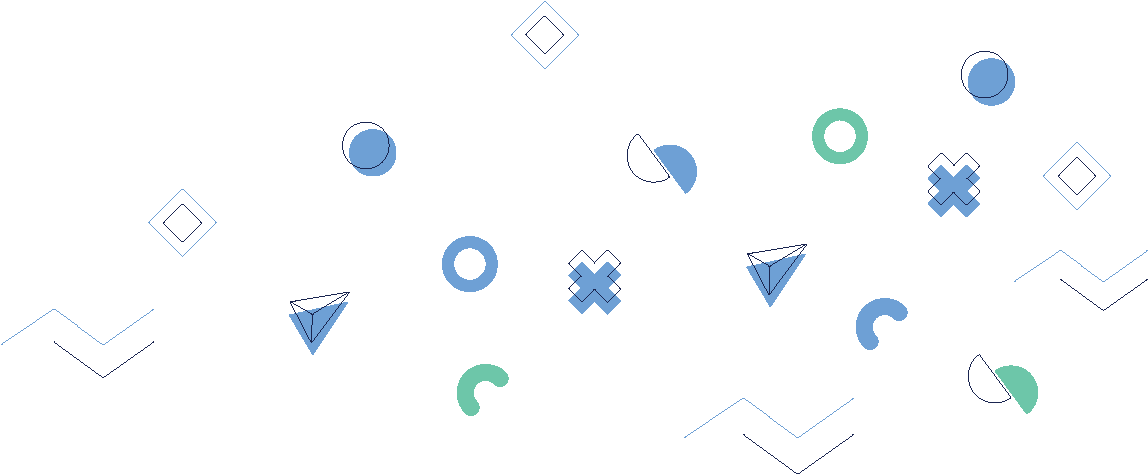 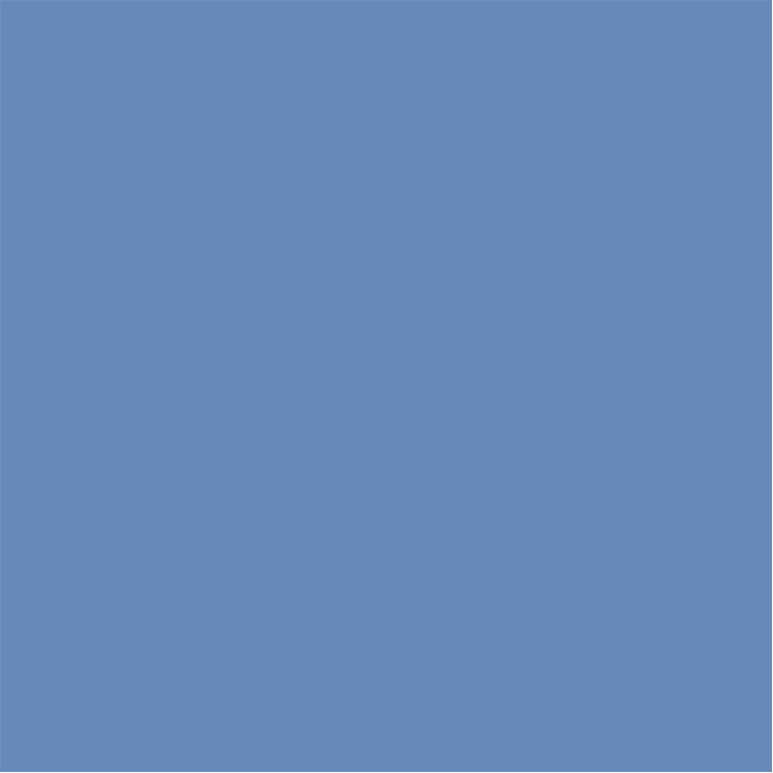 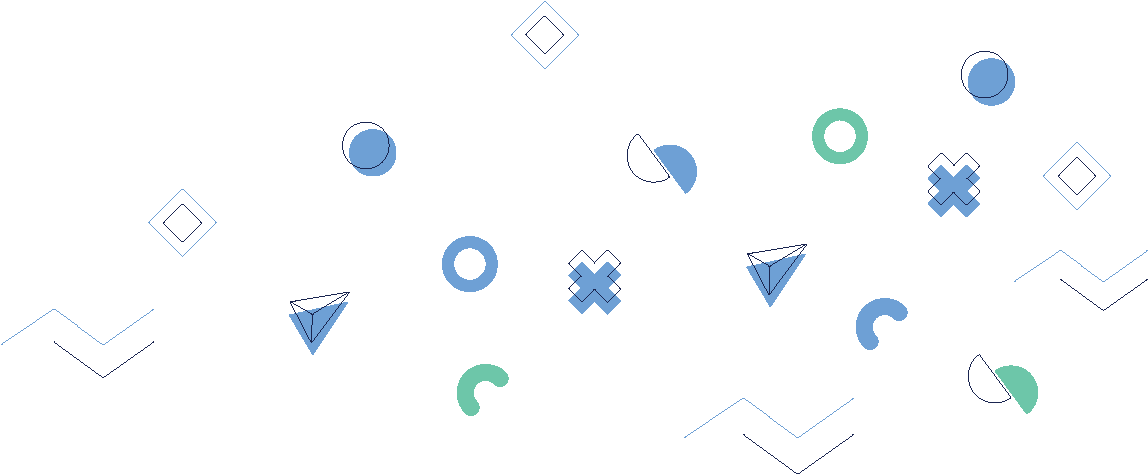 Domino
Spēle
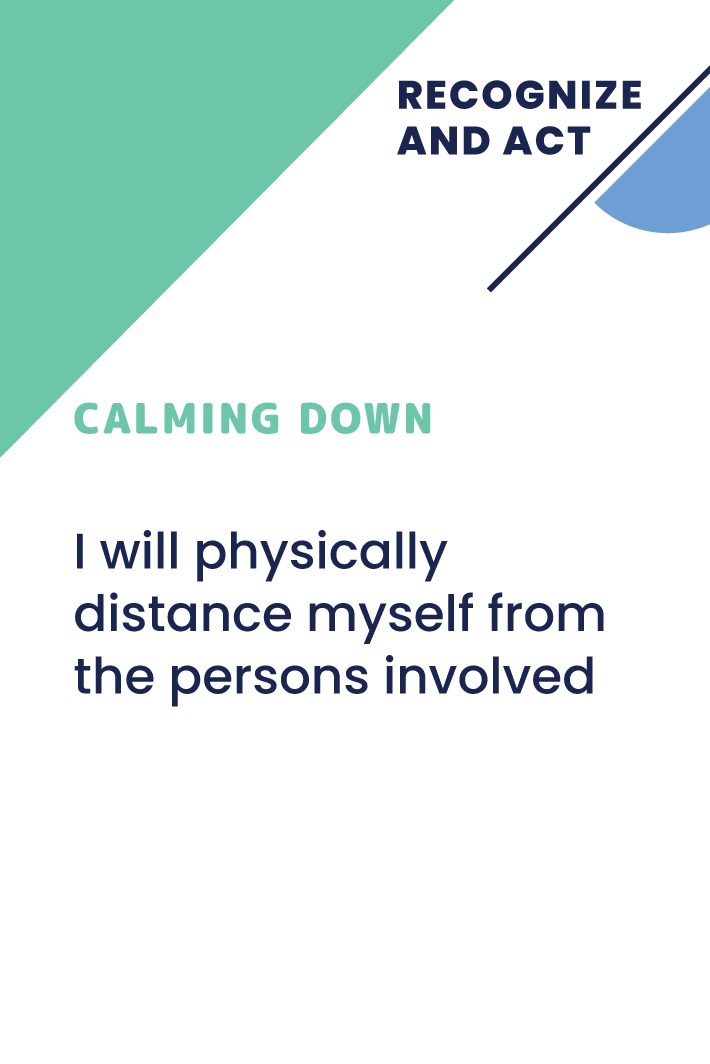 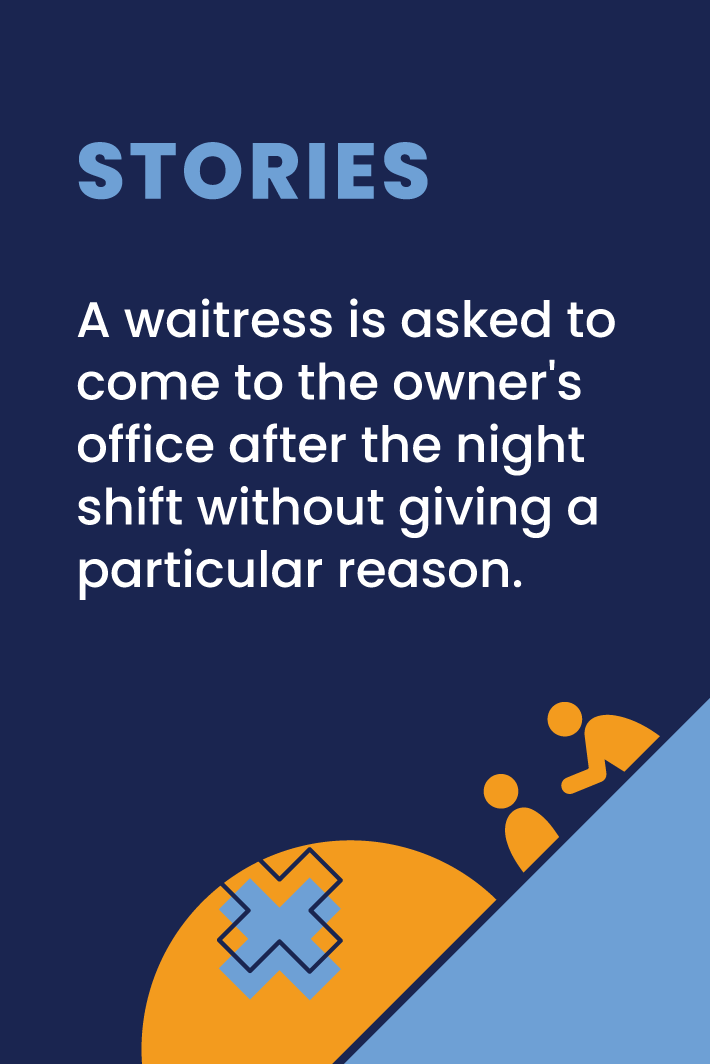 Katrs dalībnieks pēc kārtas novieto savu risinājumu, paskaidrojot, kā tas secīgi palīdz risinājumu ķēdē.
Ja spēlētājam nav piemērotas kārts, spēlētājs ņem kārti no kavas, kur tās ir novietotas ar tekstu uz leju.
Grupa kopīgi vienojas par to, vai risinājums ir vai nav piemērots.
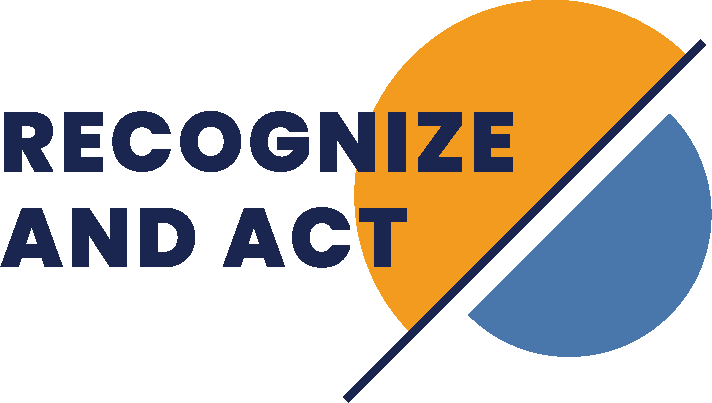 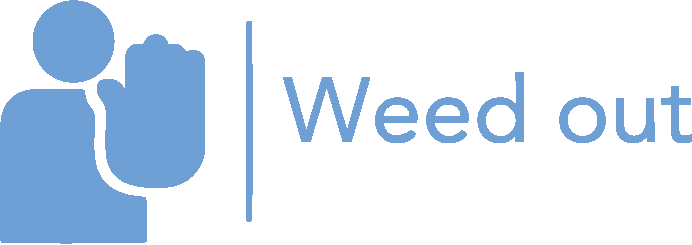 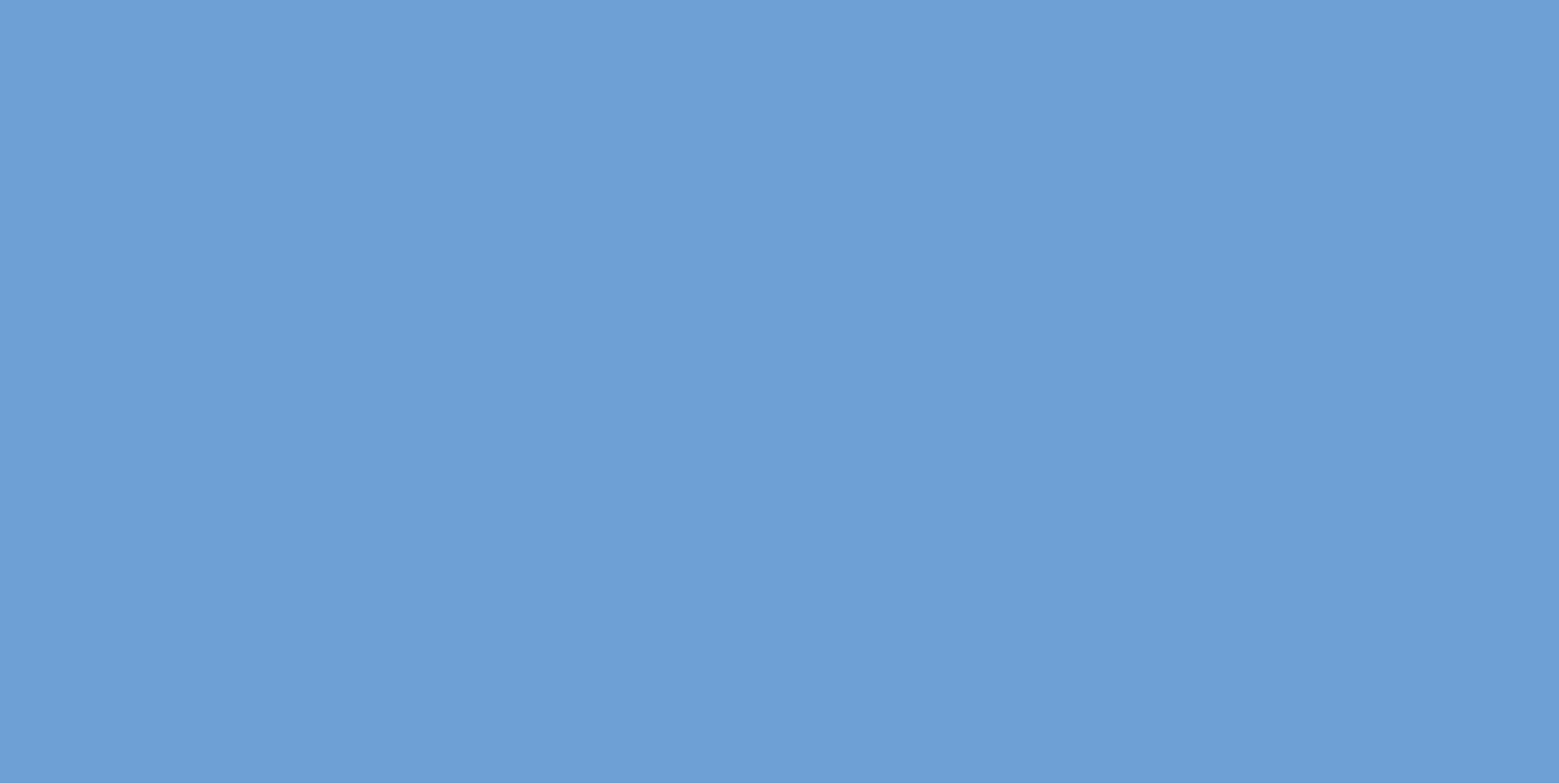 7. spēle 
Izvēlieties problēmu
Izvēlieties risinājumu
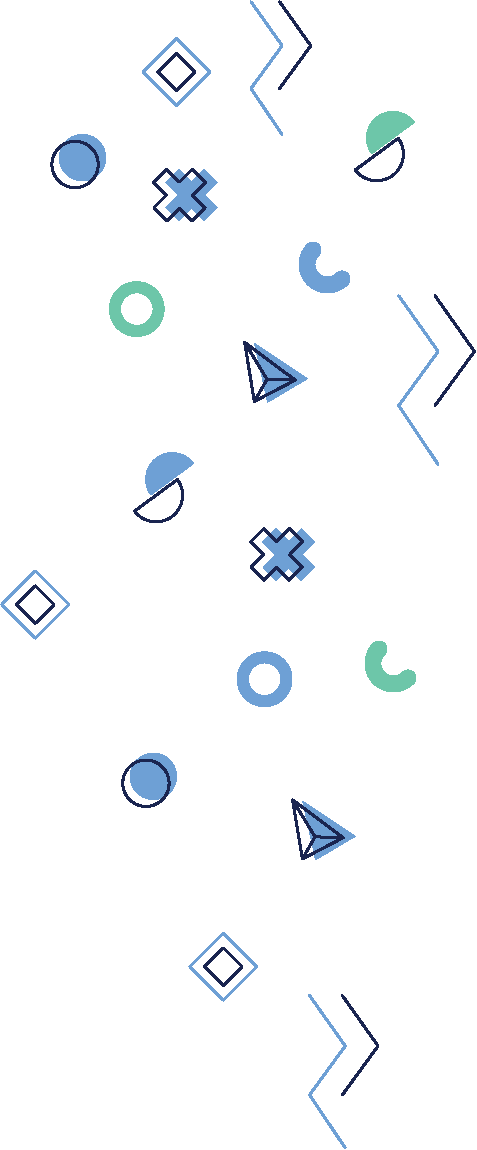 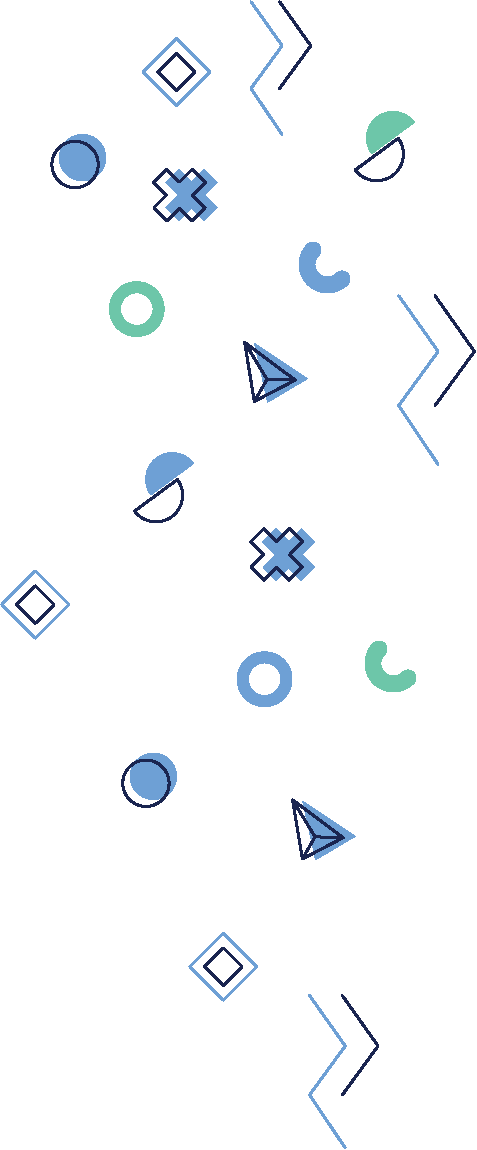 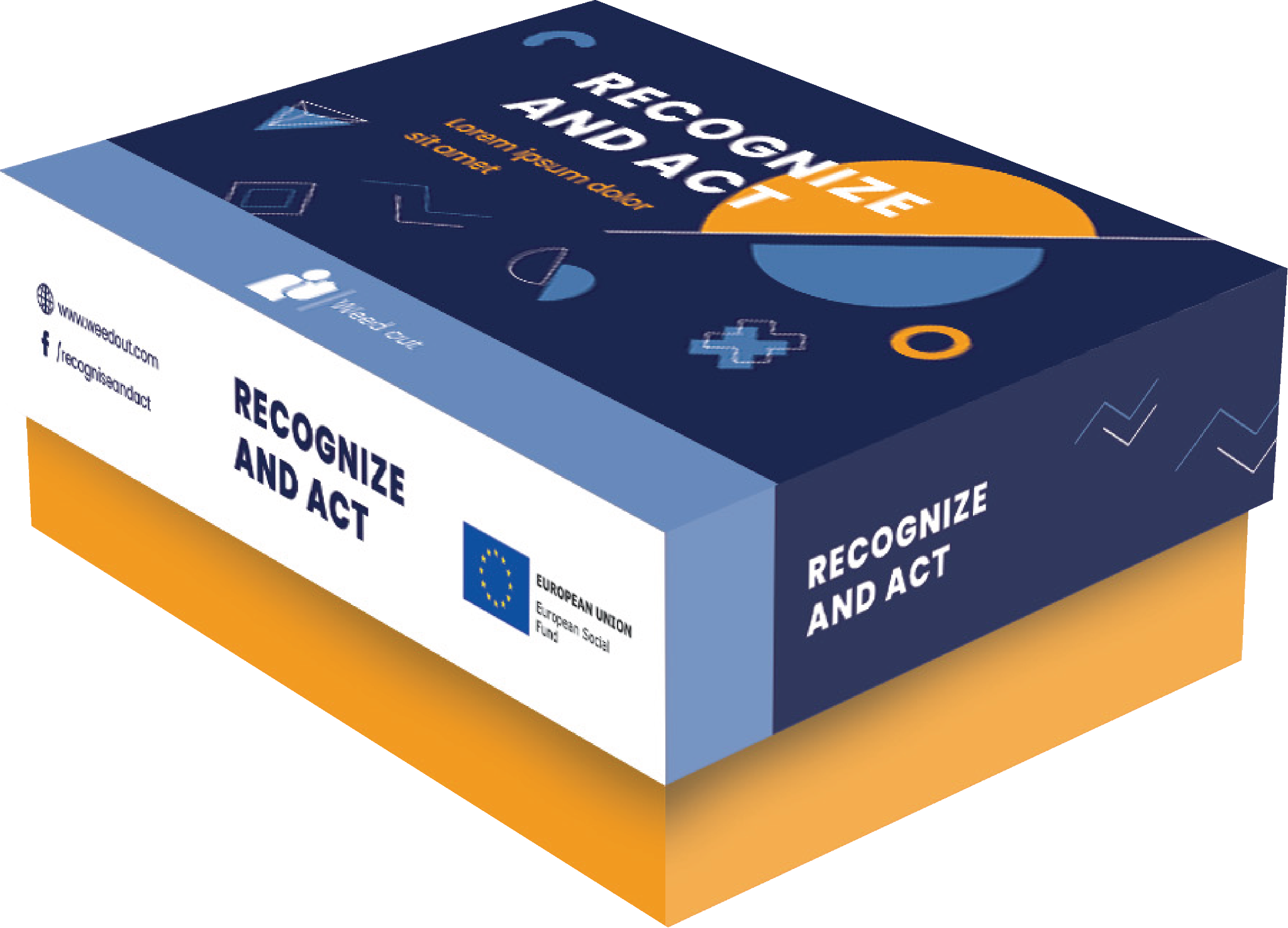 [Speaker Notes: DURAKS]
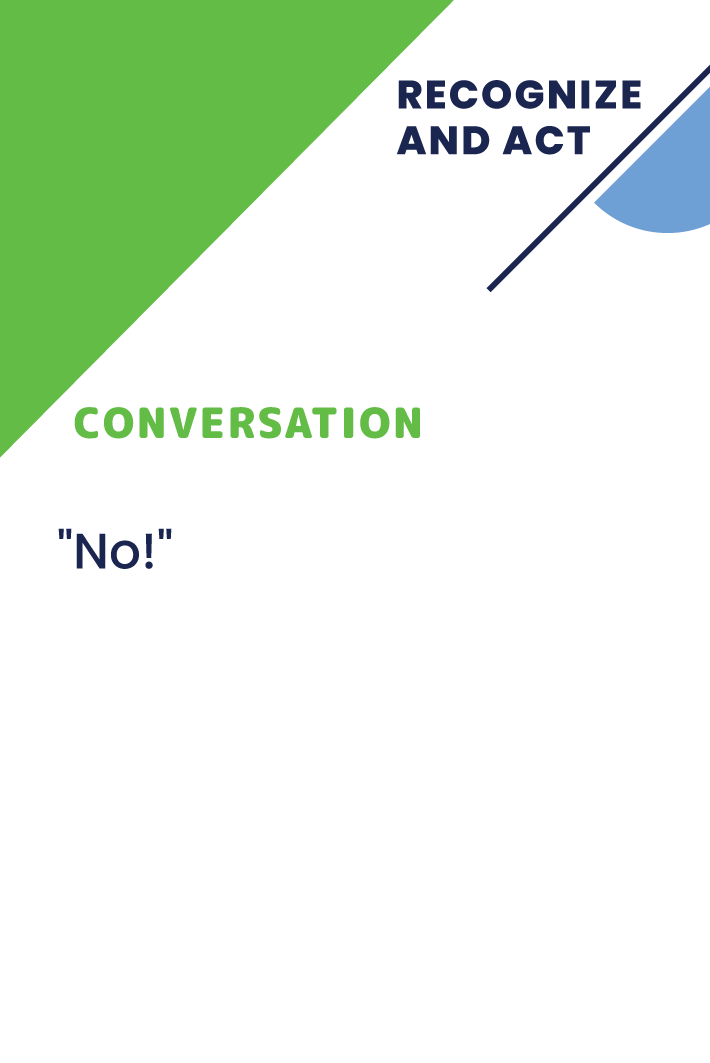 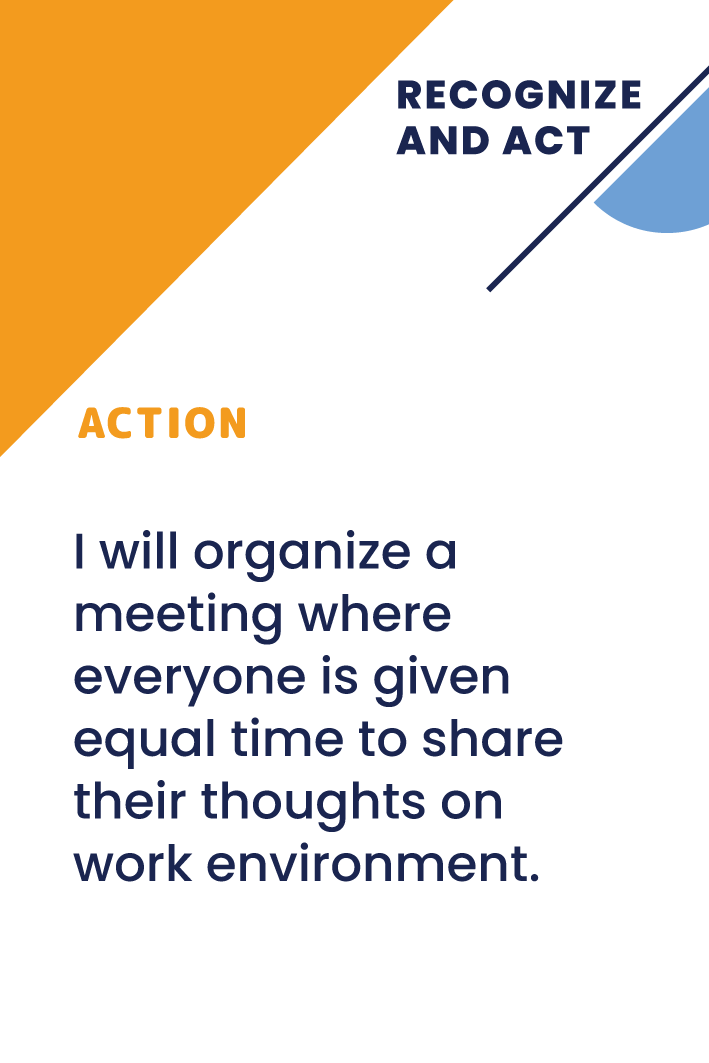 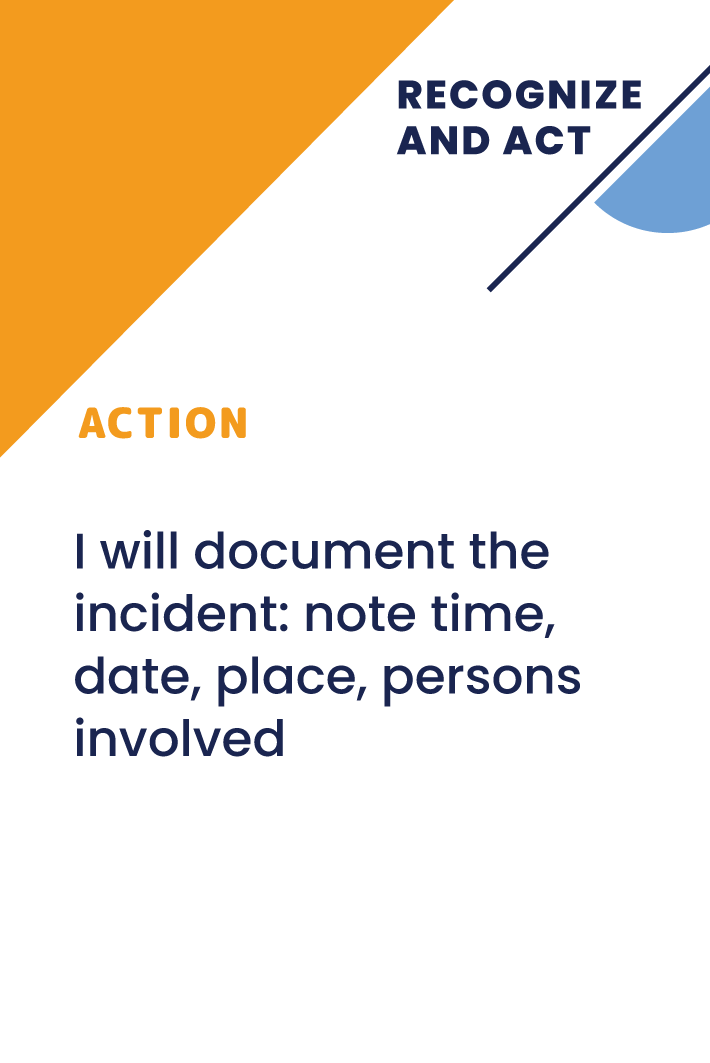 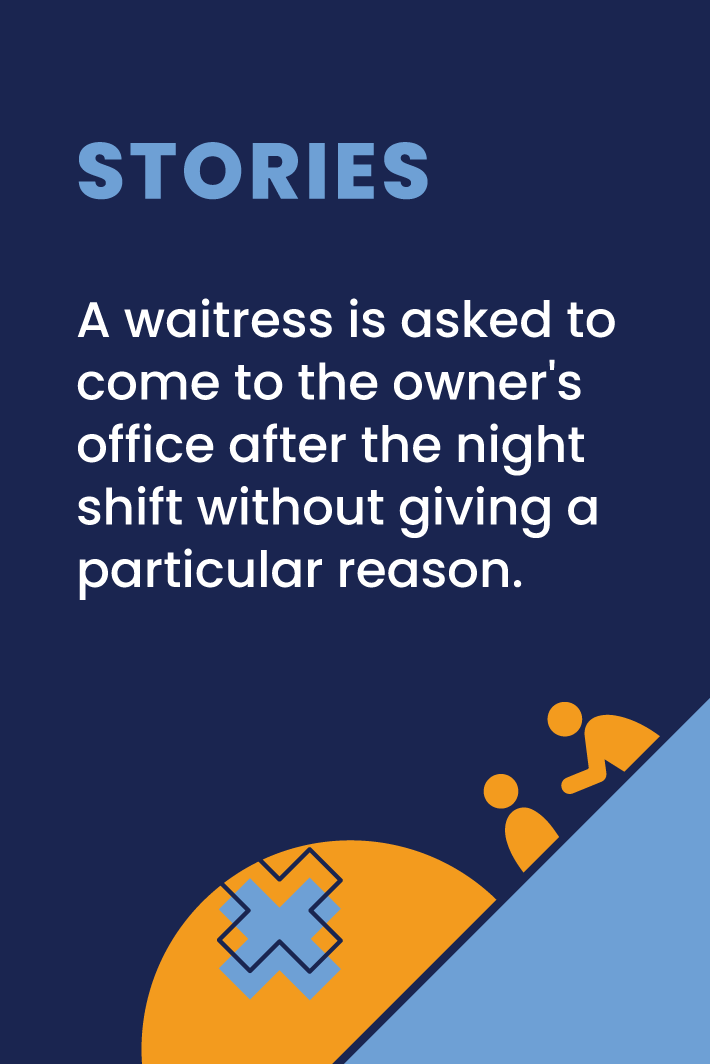 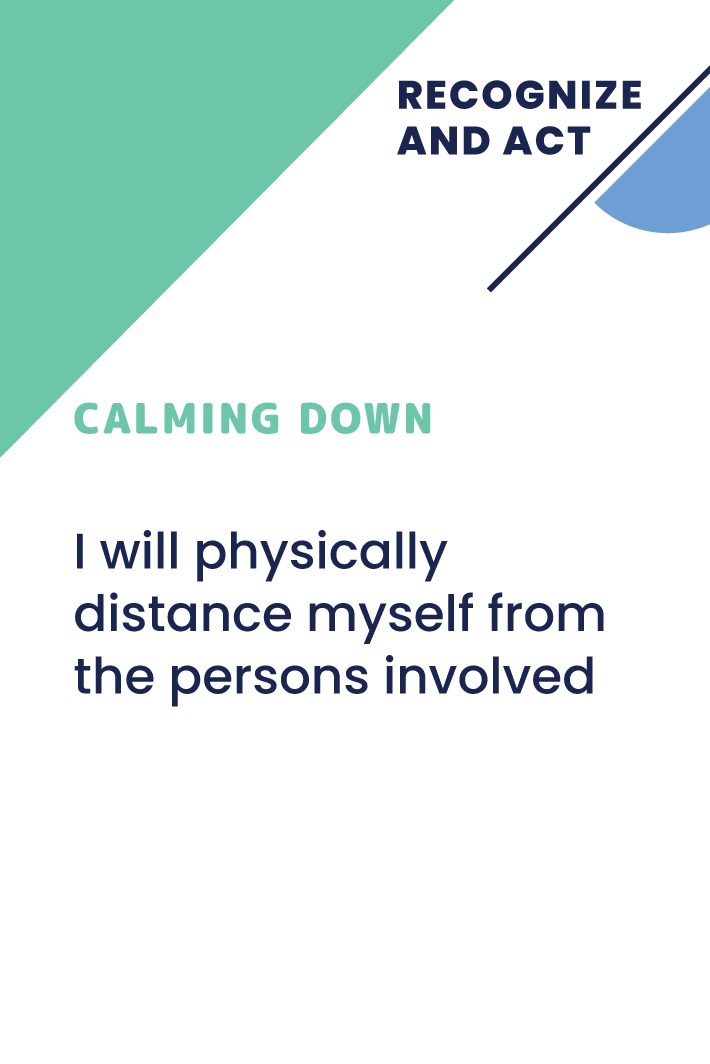 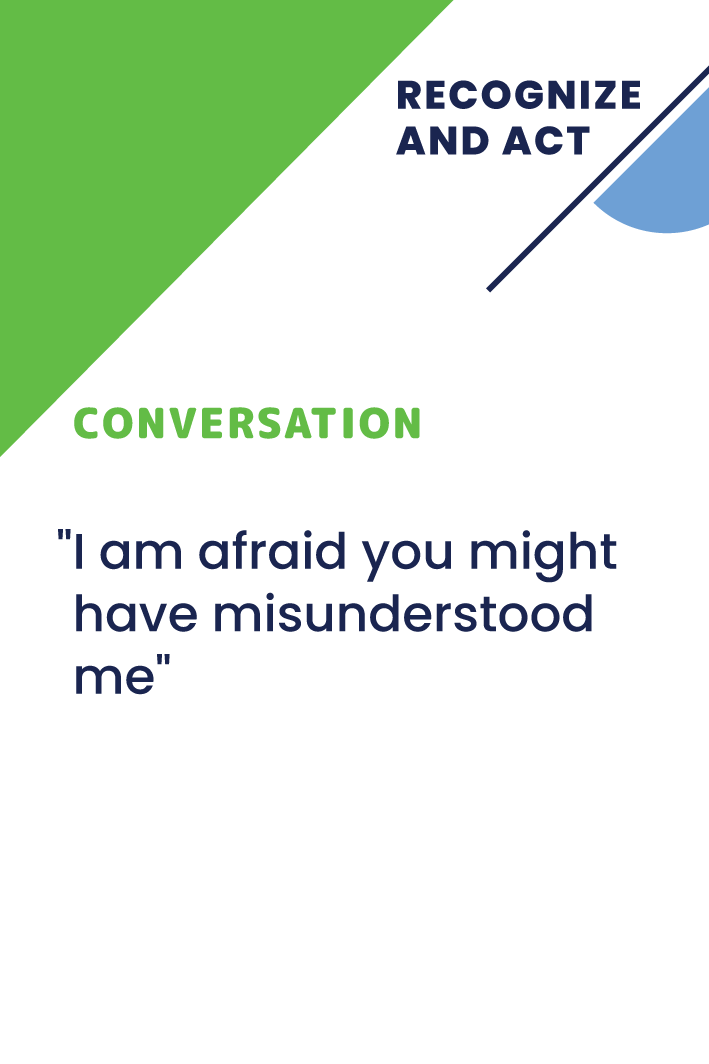 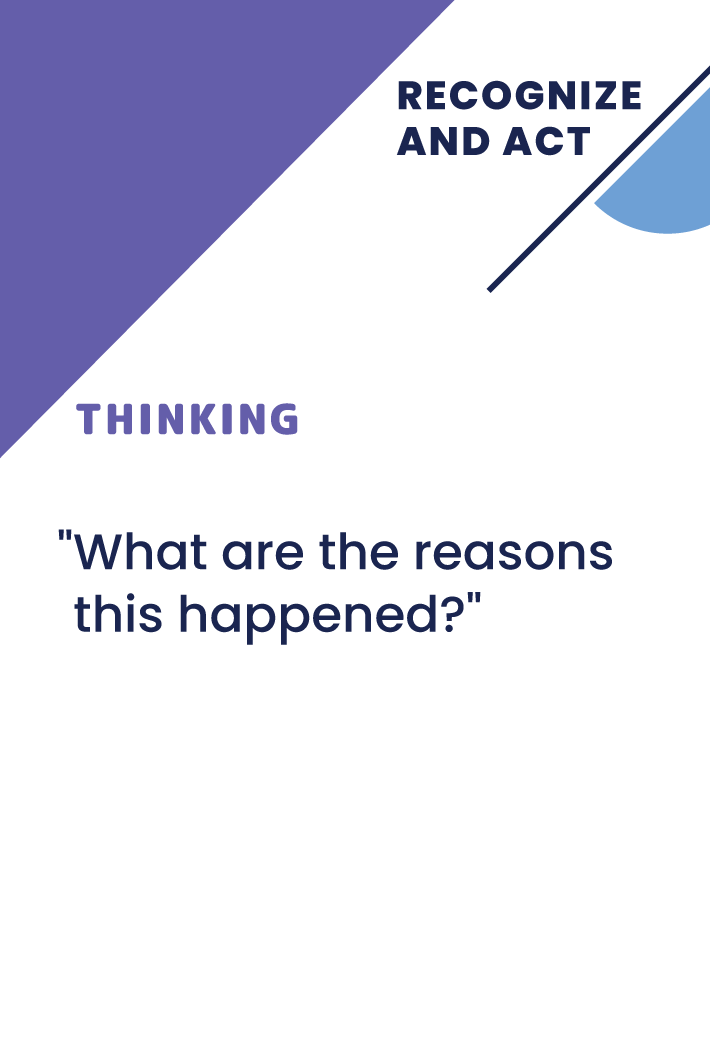 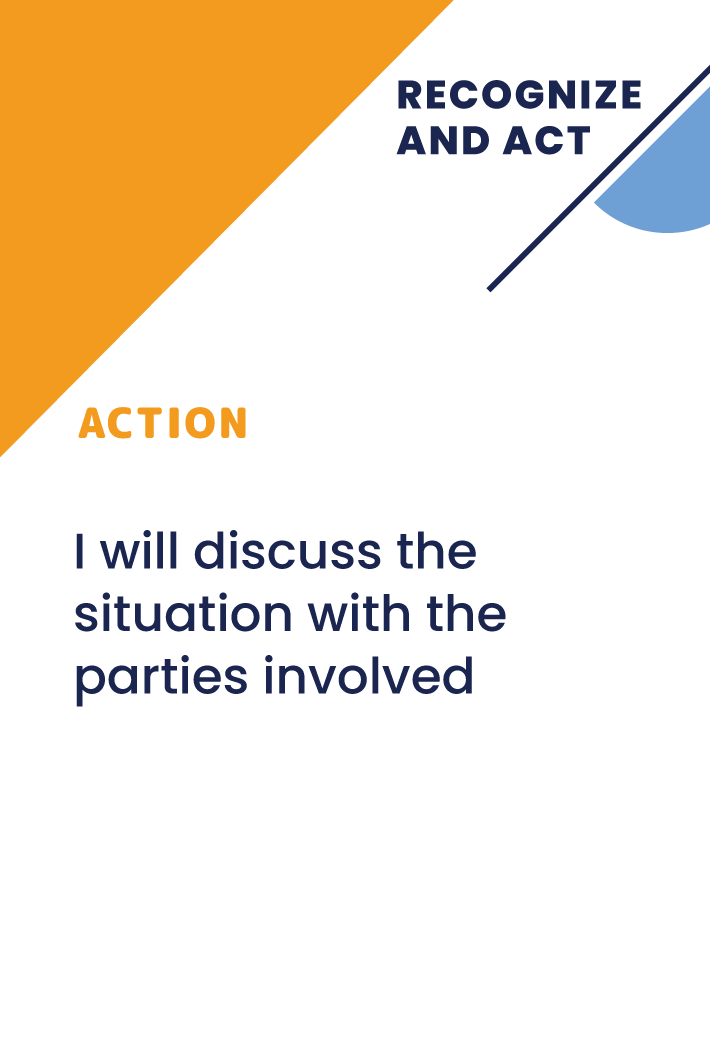 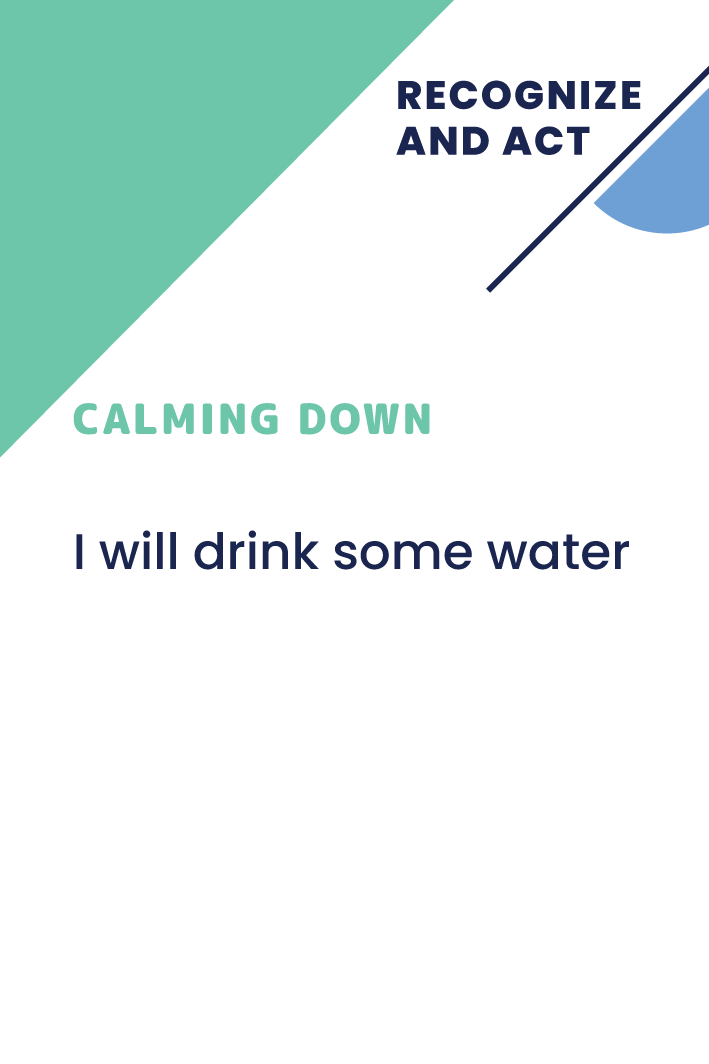 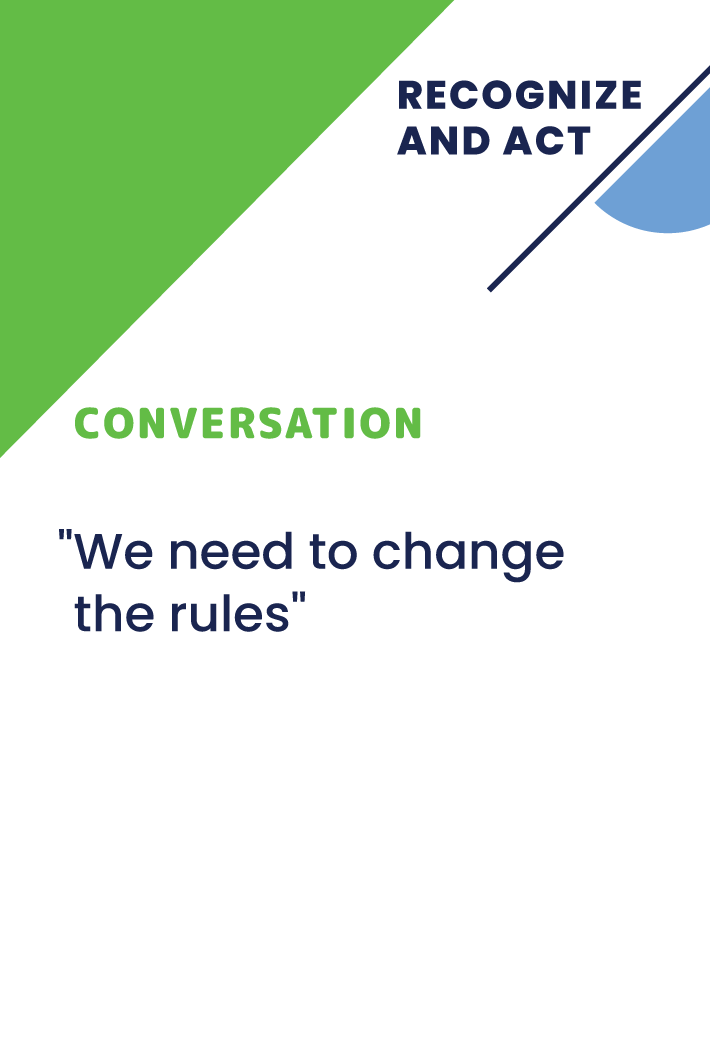 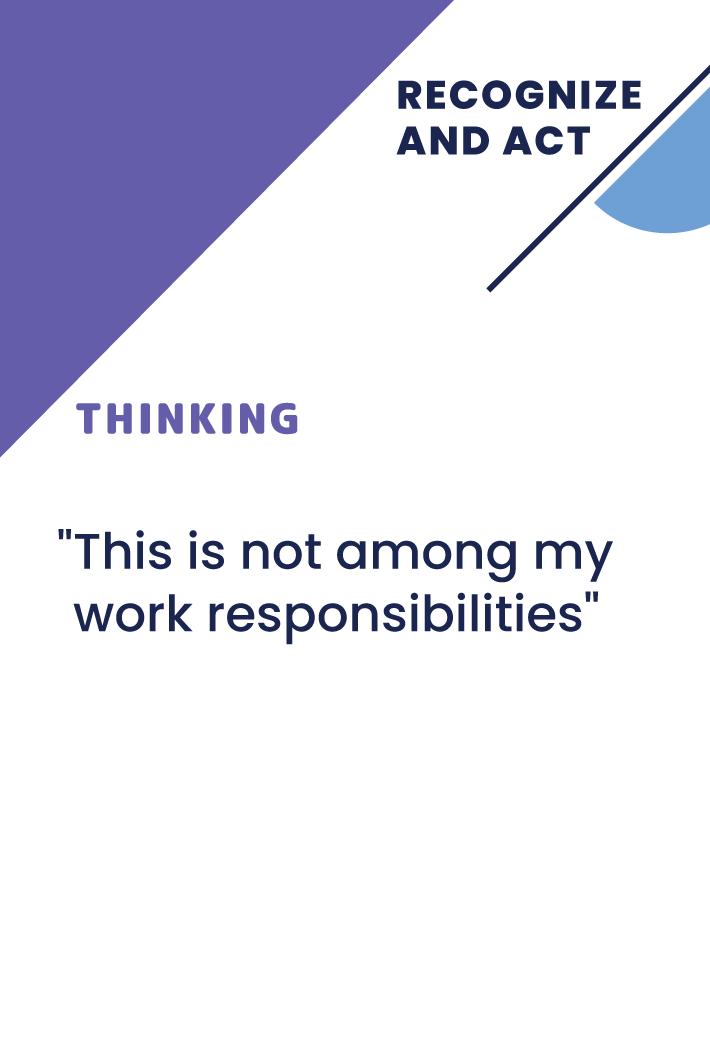 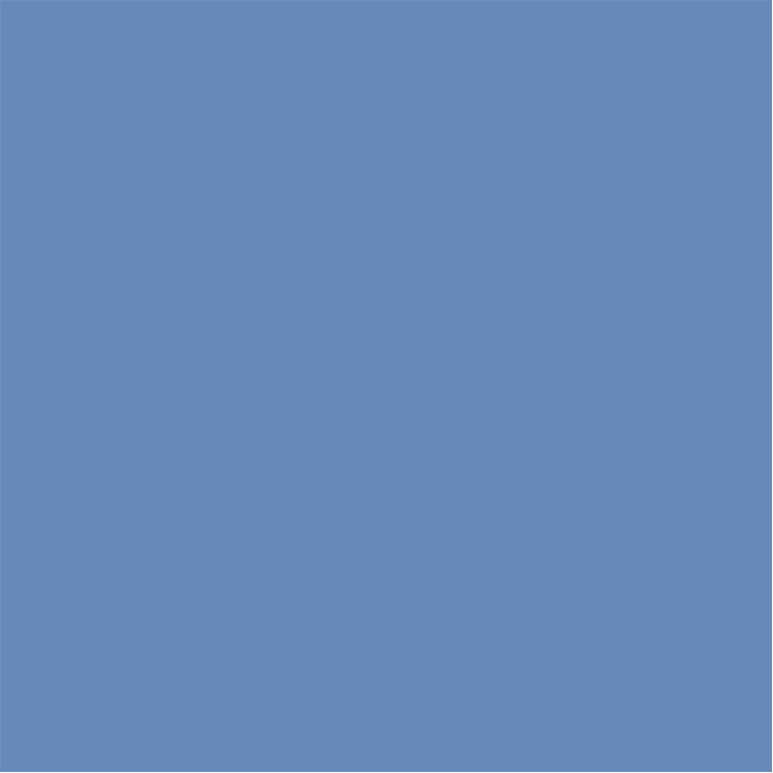 Izvēlieties problēmu
Izvēlieties risinājumu
Sagatavošanās
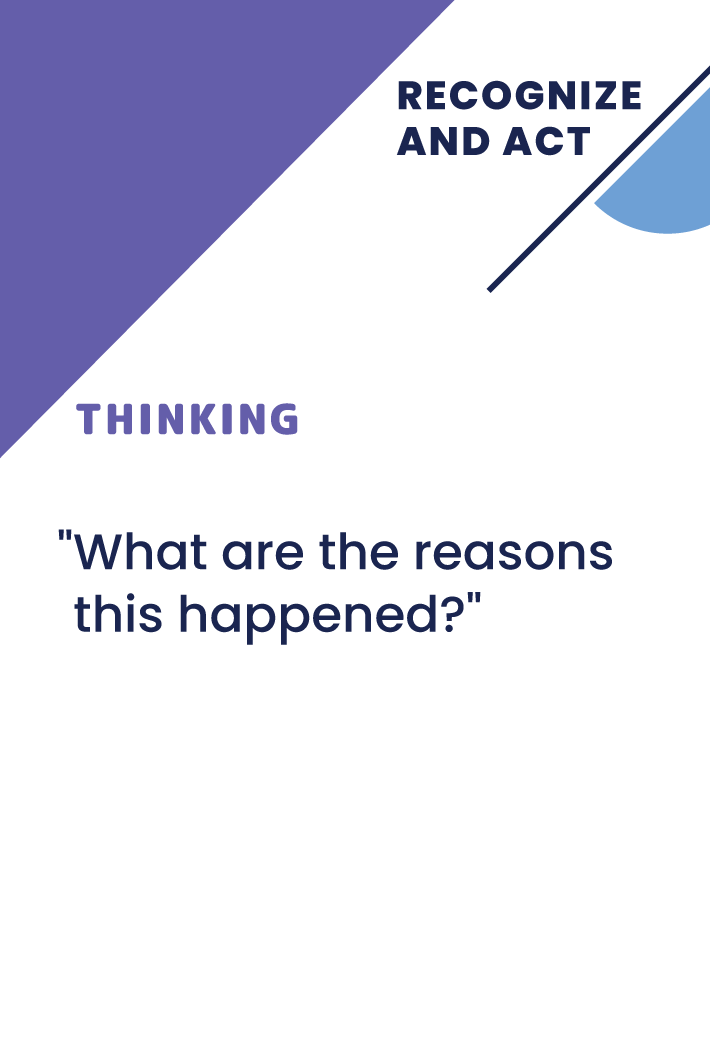 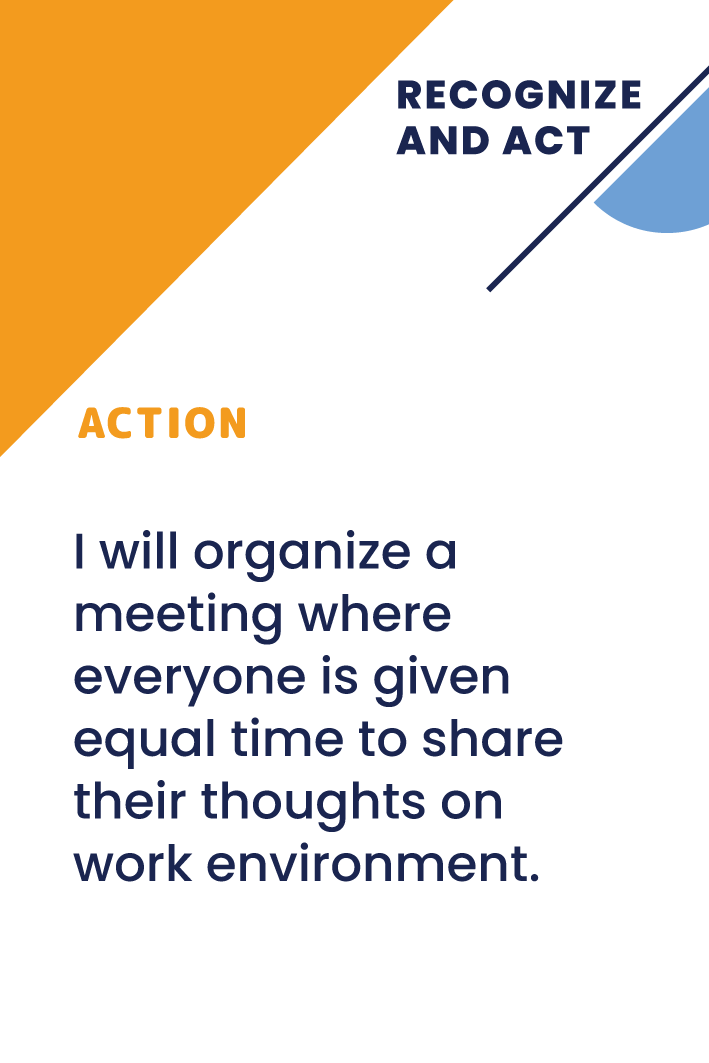 Dalībnieku skaits - 1- daudzi
Katrs dalībnieks saņem vairākas risinājuma kārtis (to skaits ir atkarīgs no dalībnieku skaita) un vairākas problēmsituāciju kārtis.
Spēles vadītājs novieto vienu stāsta kārti galda vidū un paskaidro to, pielāgojot atbilstoši konkrētās organizācijas situācijai, ja tas ir nepieciešams.
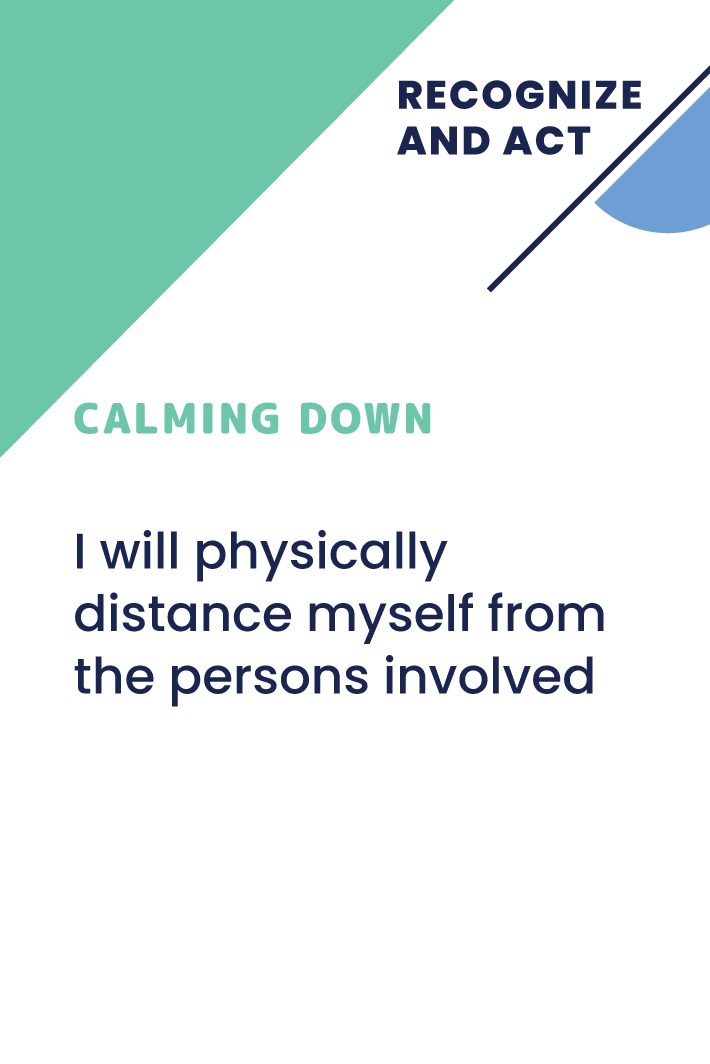 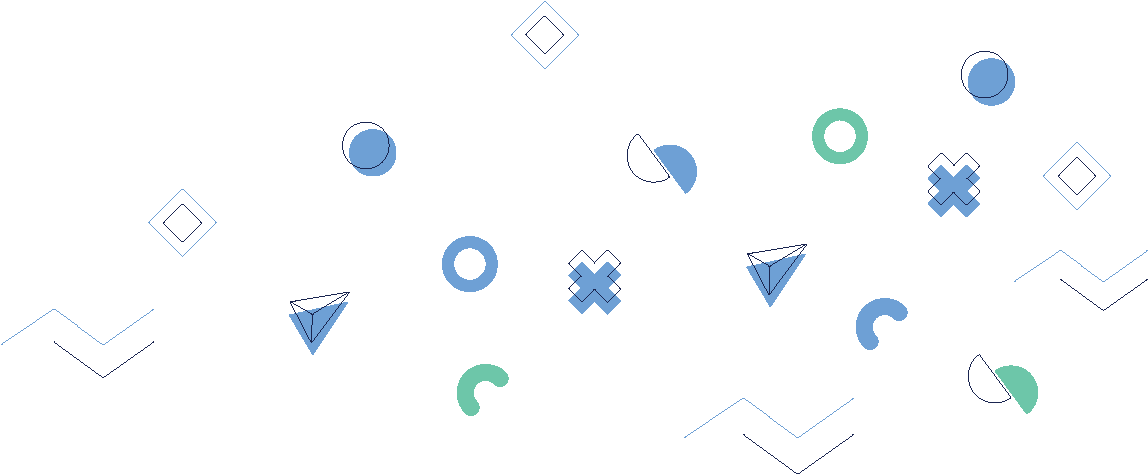 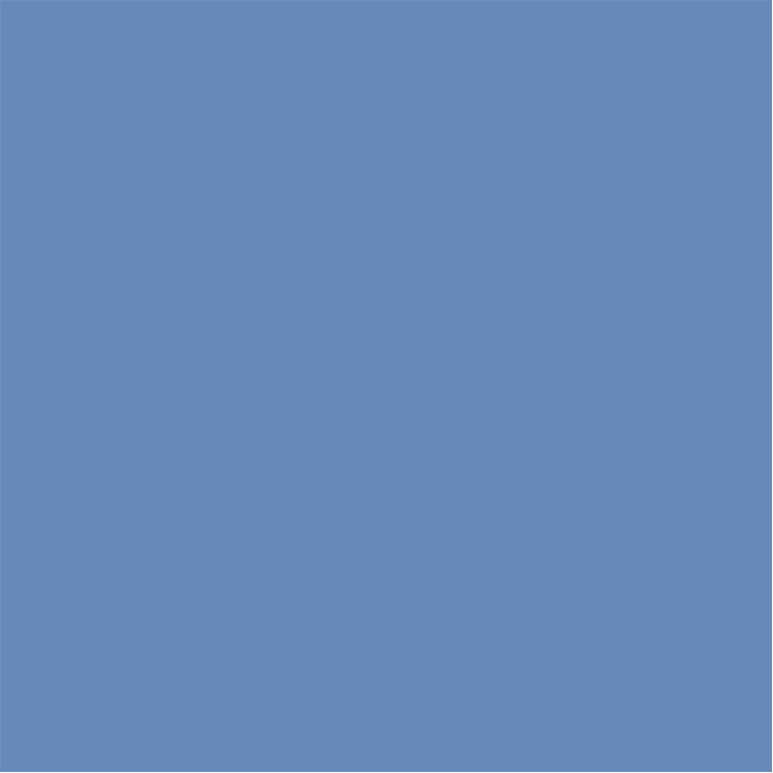 Izvēlieties problēmu
Izvēlieties risinājumu
Spēle
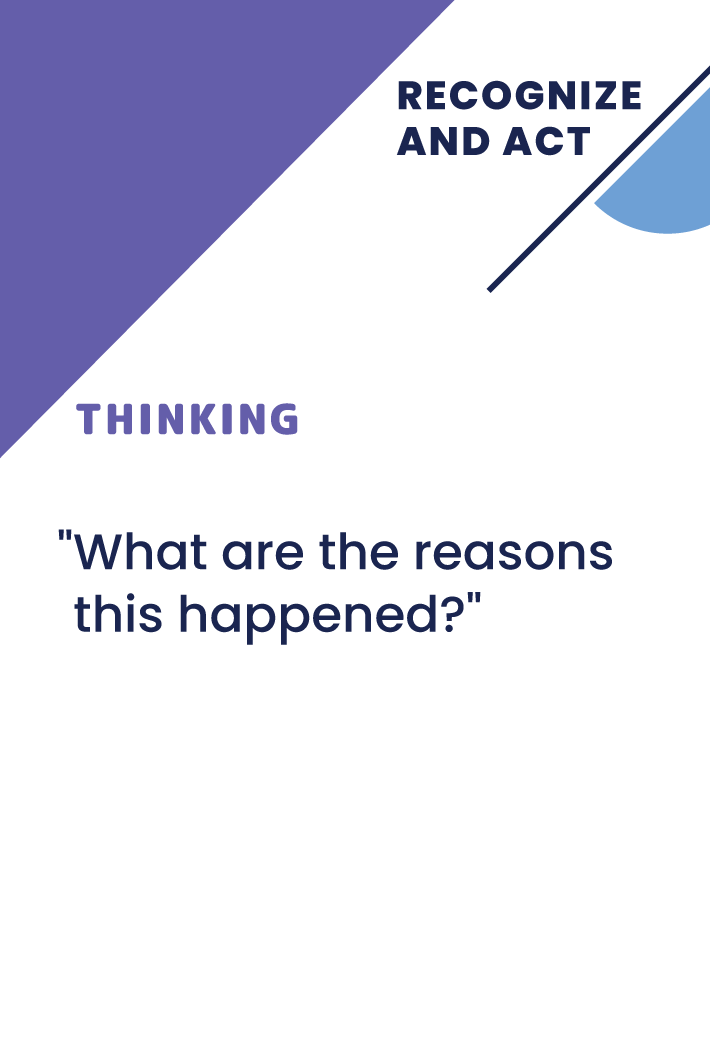 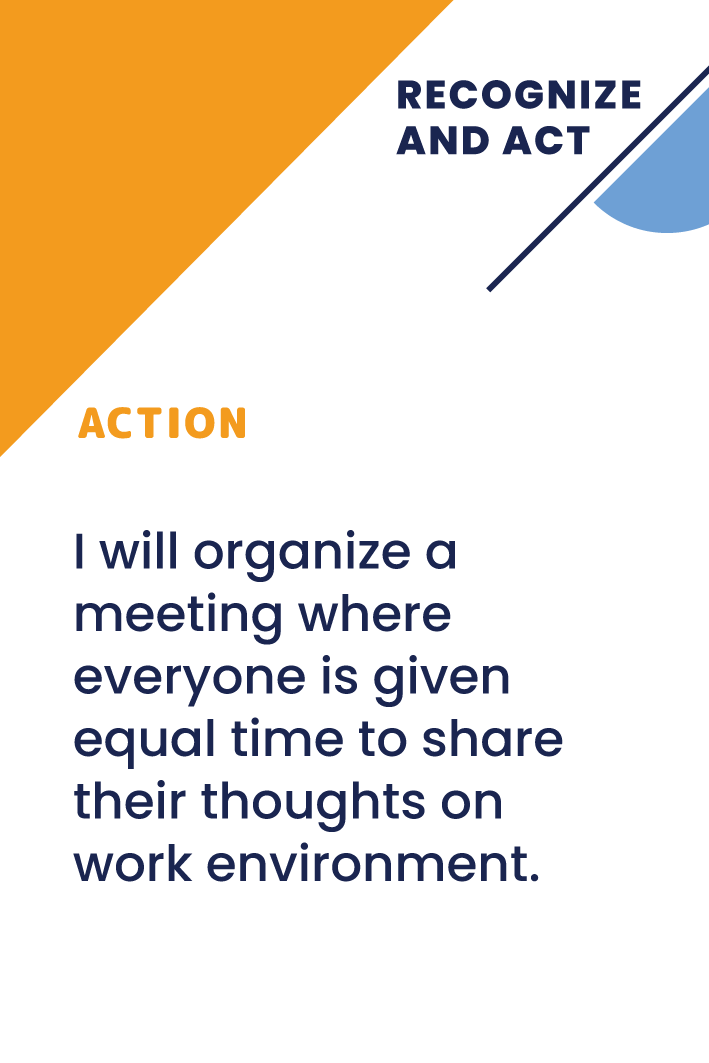 Katrs dalībnieks pēc kārtas izvieto savas risinājuma kārtis, ja viņam tās ir.
Dalībnieki var izvietot savas kārtis nejaušā kārtībā, jo svarīgākā šeit ir diskusija un pārliecība, ka katrai situācijai ir dažādi risinājumi.
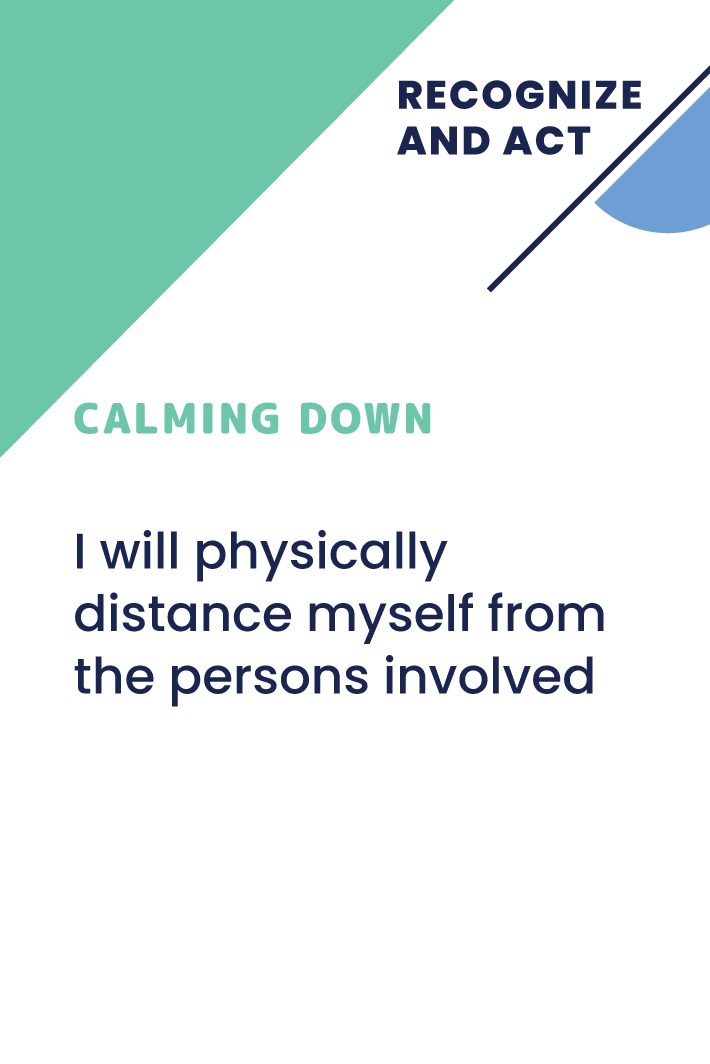 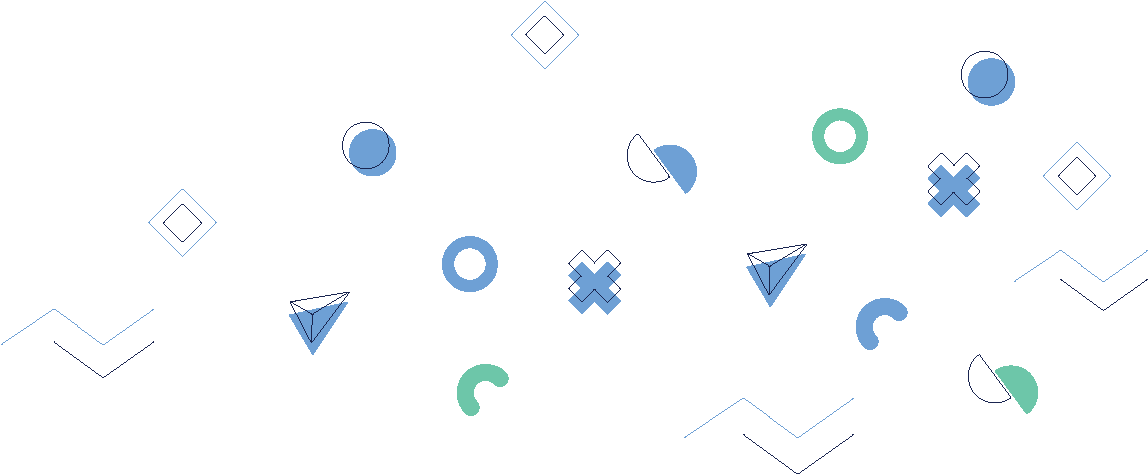 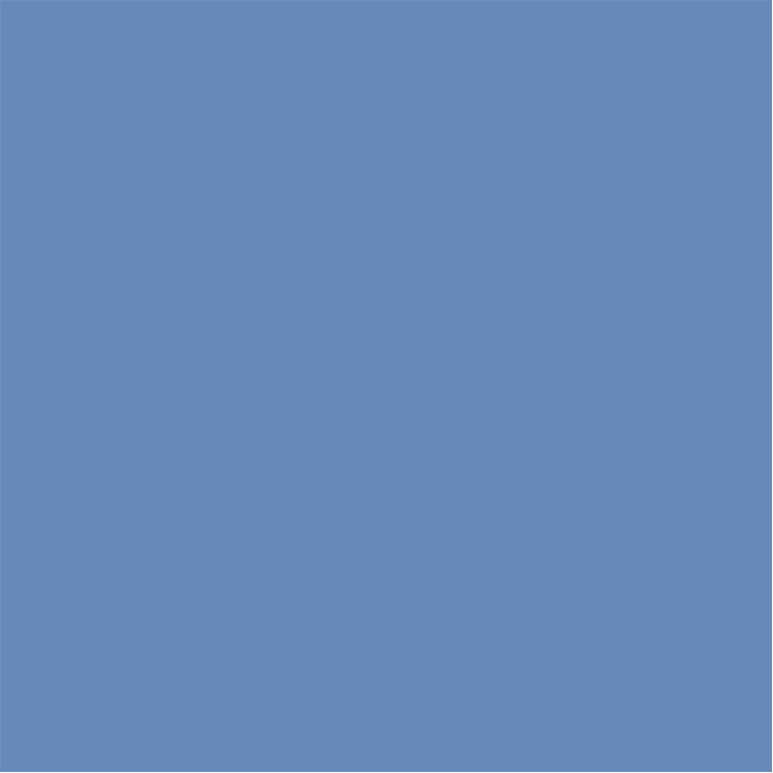 Izvēlieties problēmu
Izvēlieties risinājumu
Noslēgums
Kad visi varianti ir izlikti, risinājuma kārtis tiek sajauktas un atkal sadalītas spēlētājiem un galda vidū tiek novietota nākamā stāsta kārts vai risinājuma kārts.
Ja ir novietota risinājuma kārts, spēles dalībnieki ap to novieto atbilstošas stāsta kārtis.
Esiet gatavi, ka šāda veida spēle izraisīs daudz diskusiju, taču tas ir arī šīs spēles mērķis.
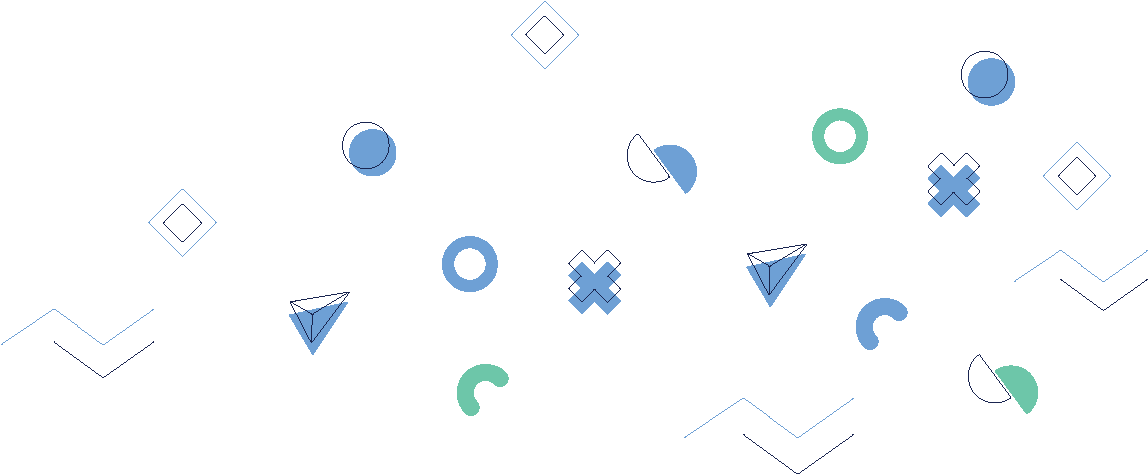 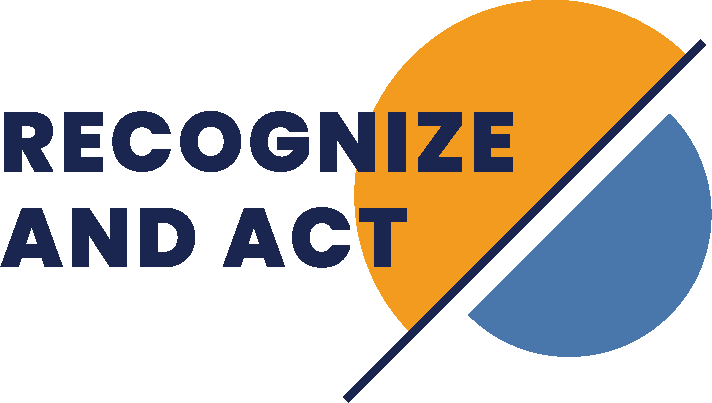 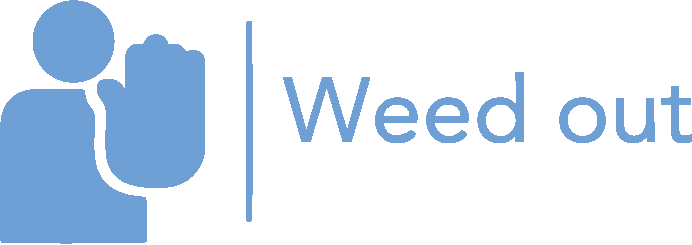 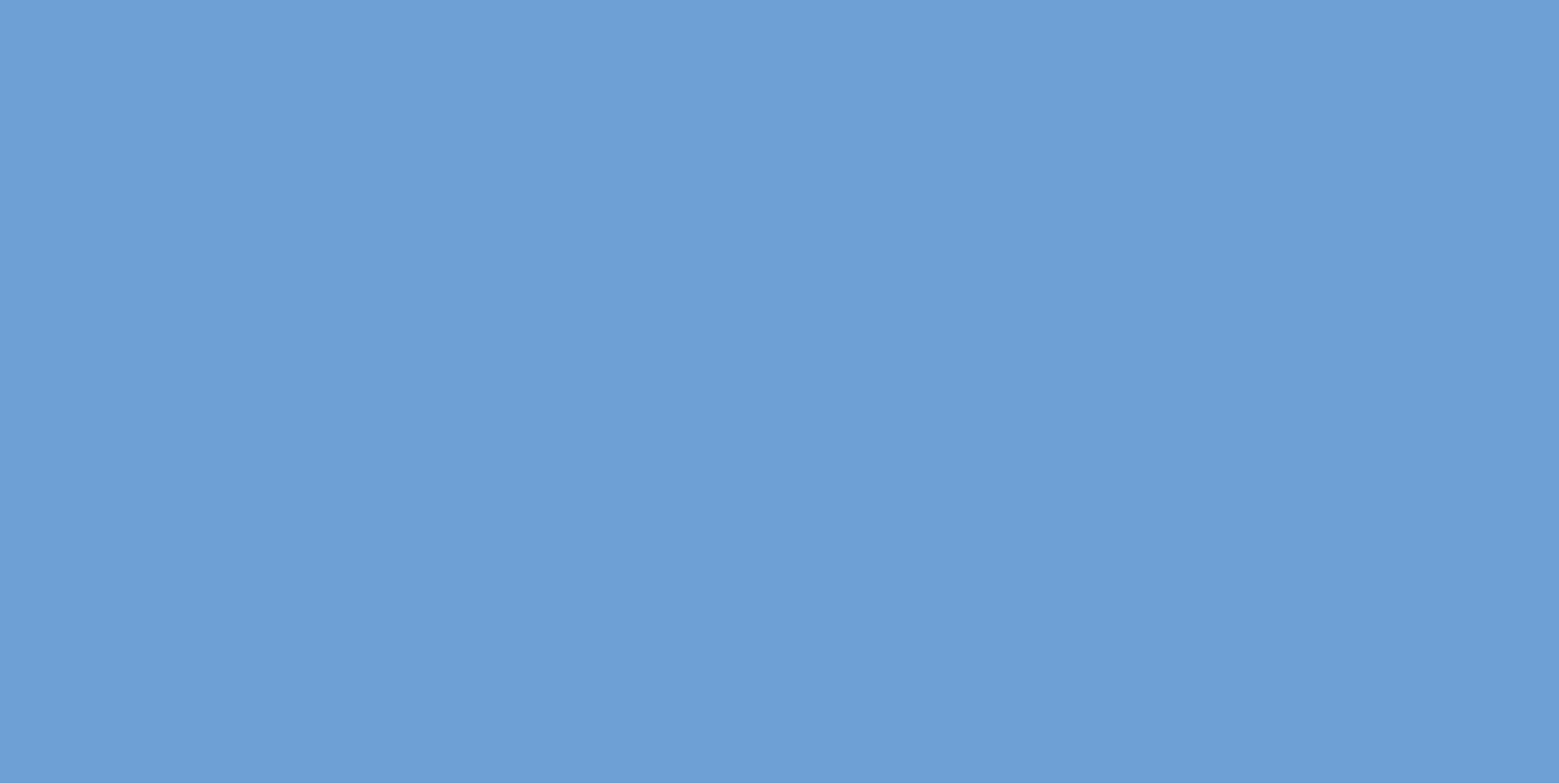 8. spēle 
Izveidot stāstu - jā, bet...
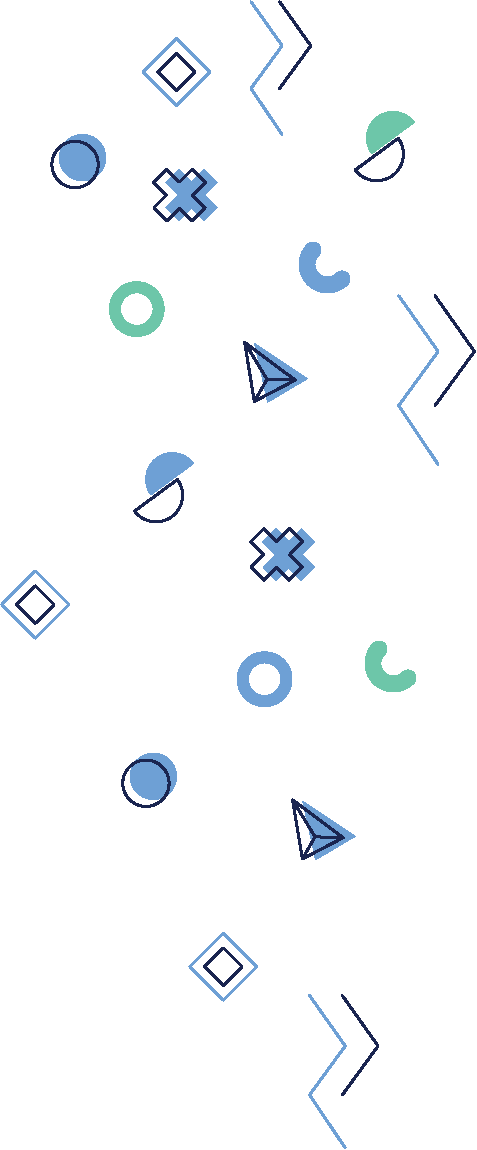 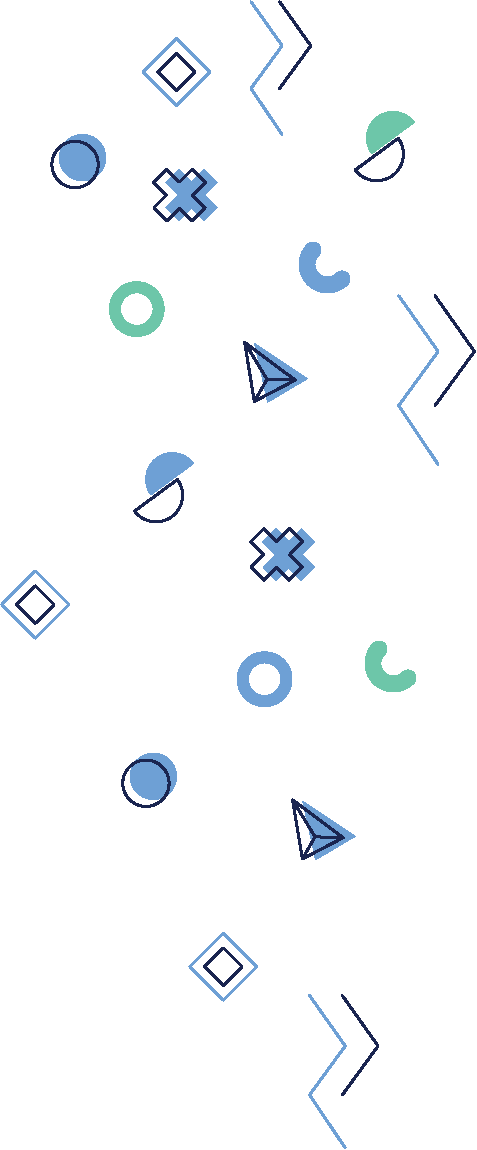 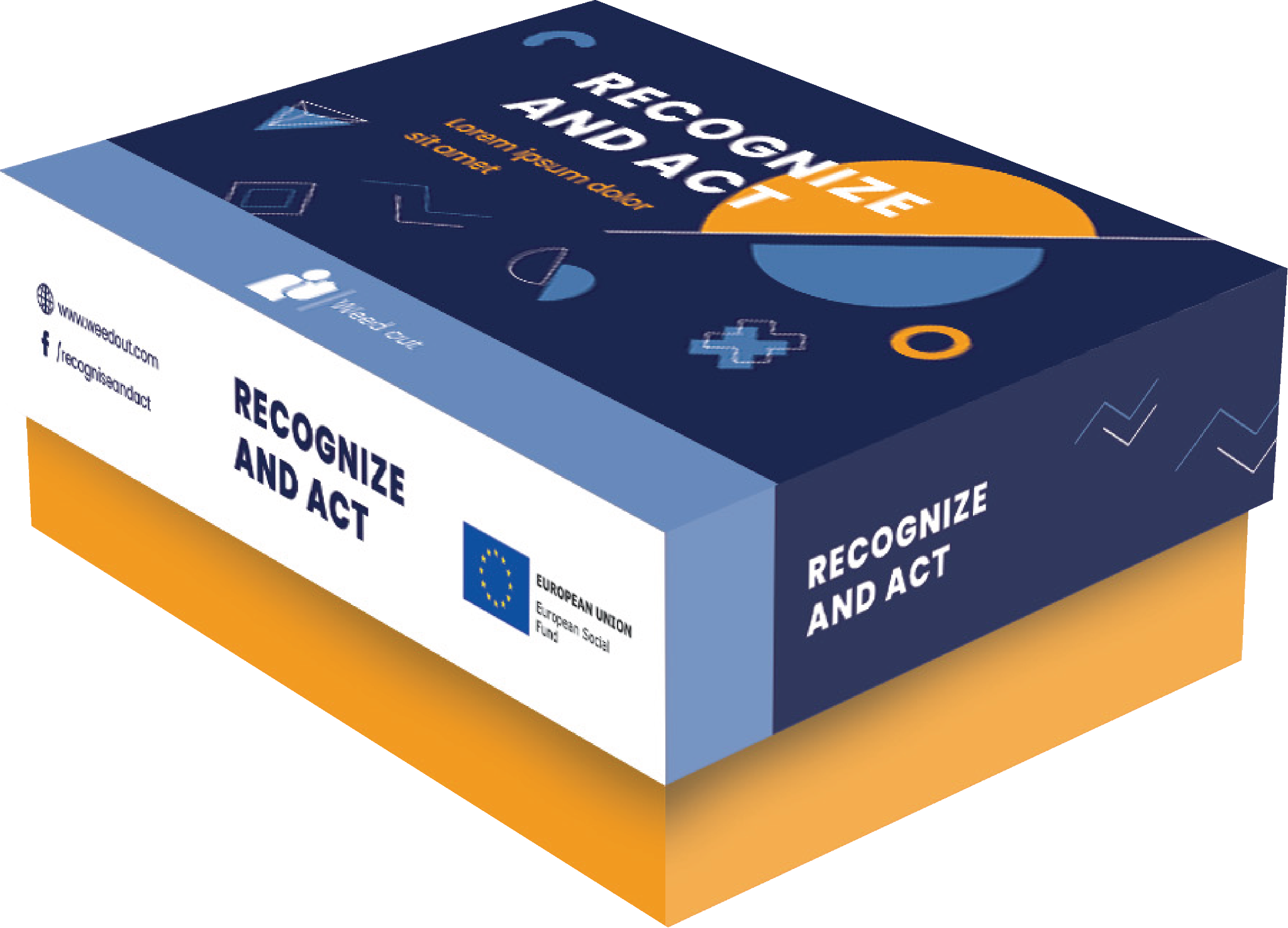 [Speaker Notes: DURAKS]
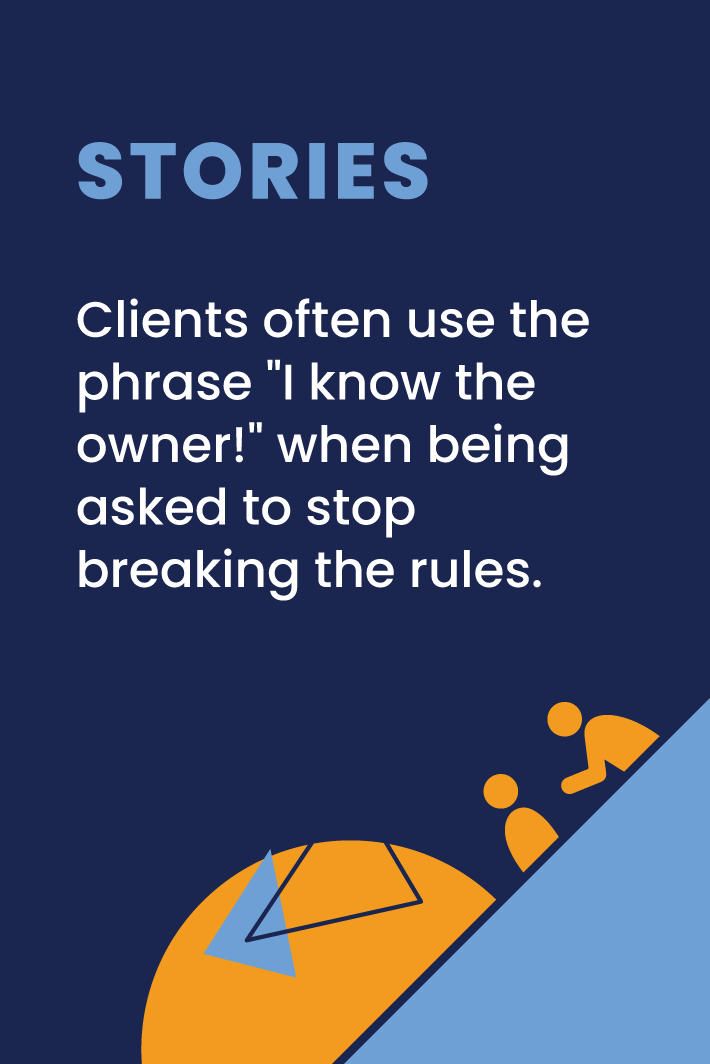 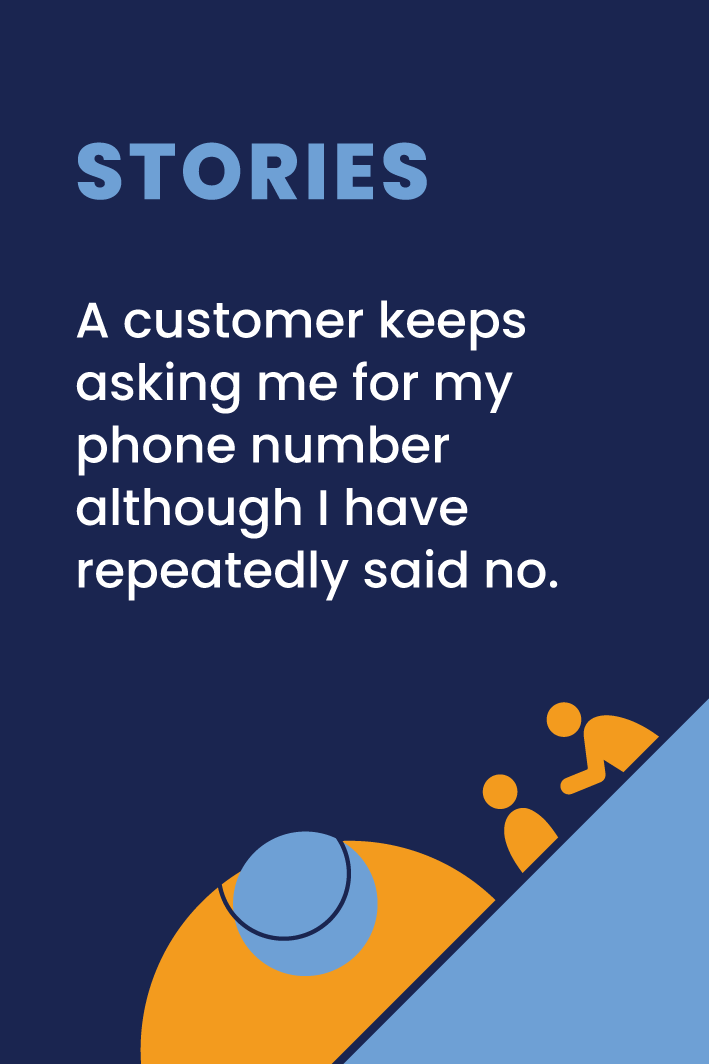 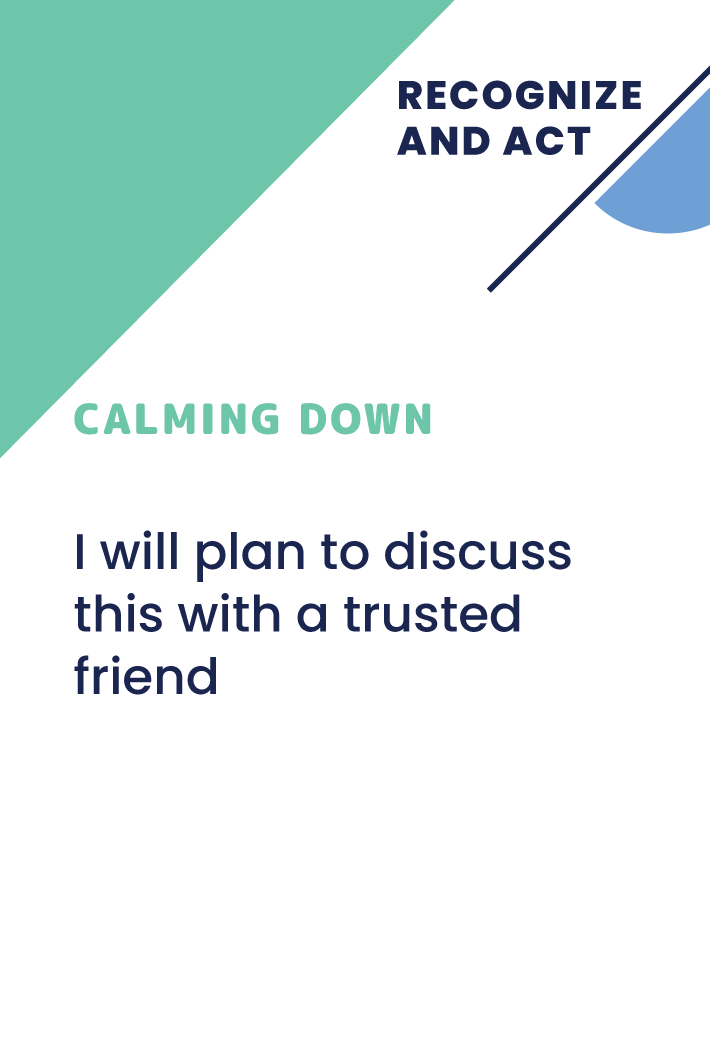 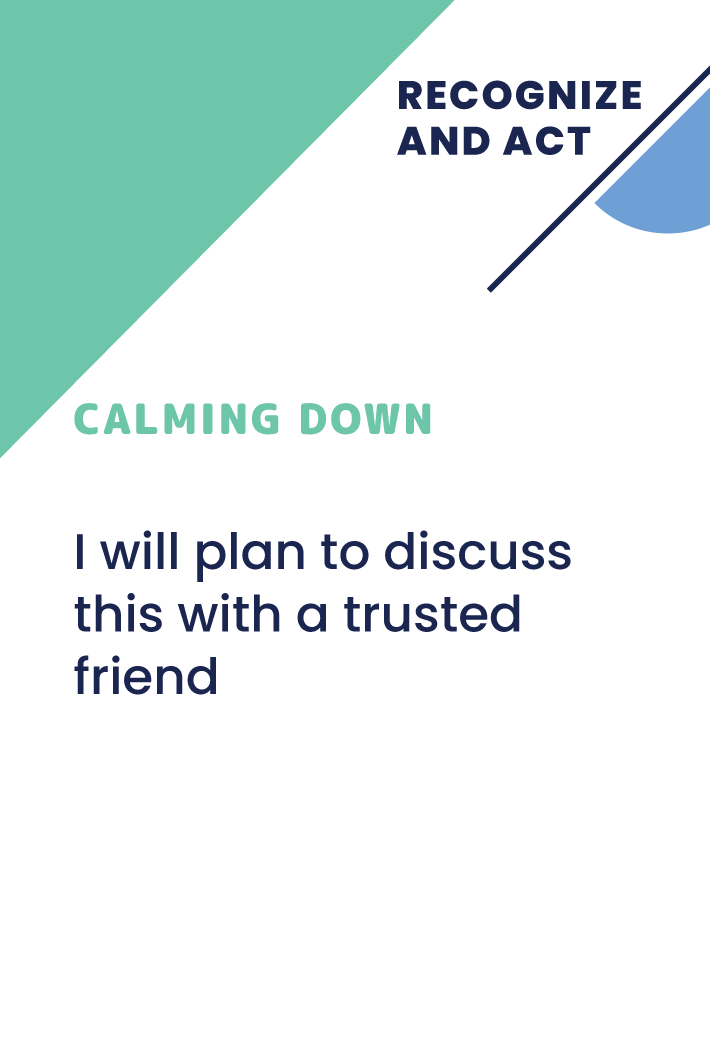 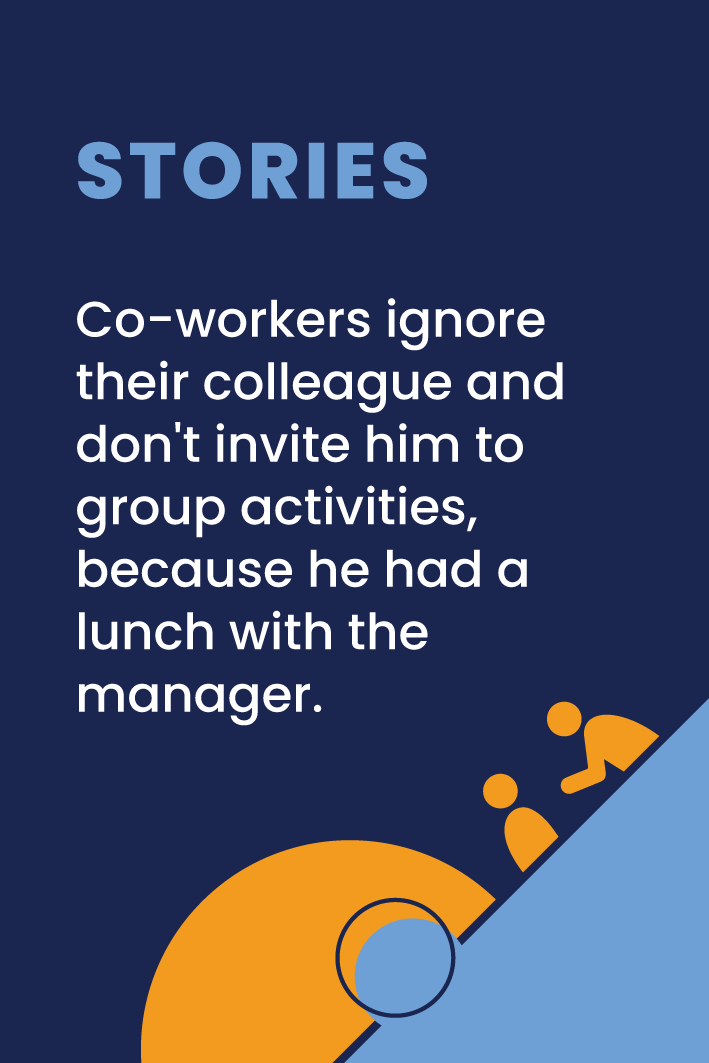 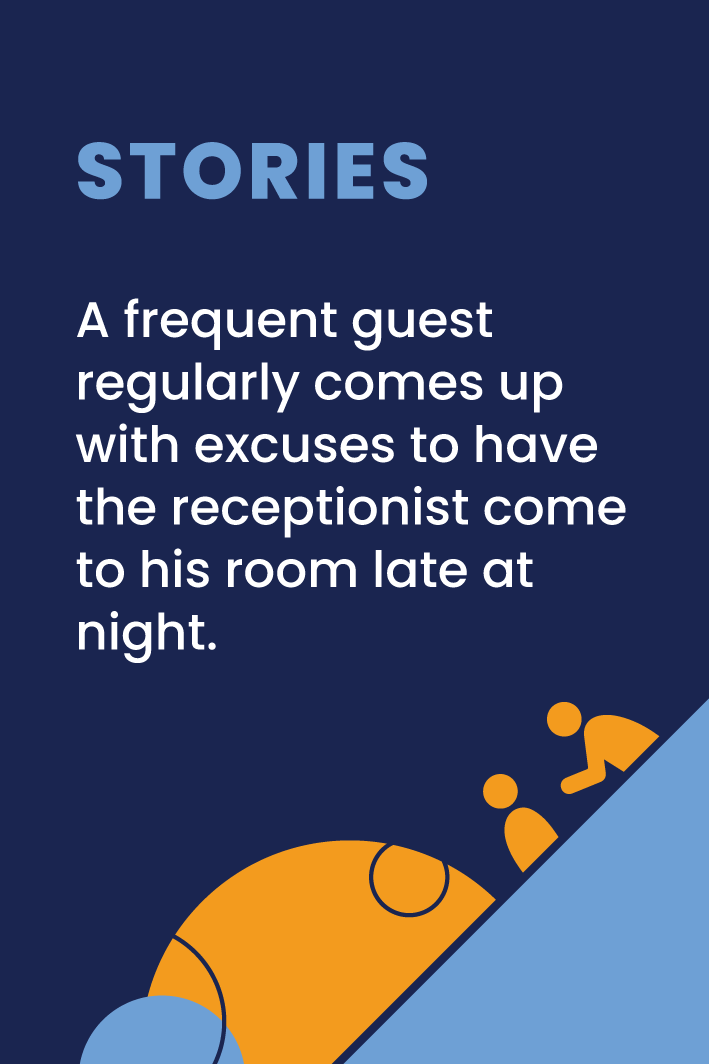 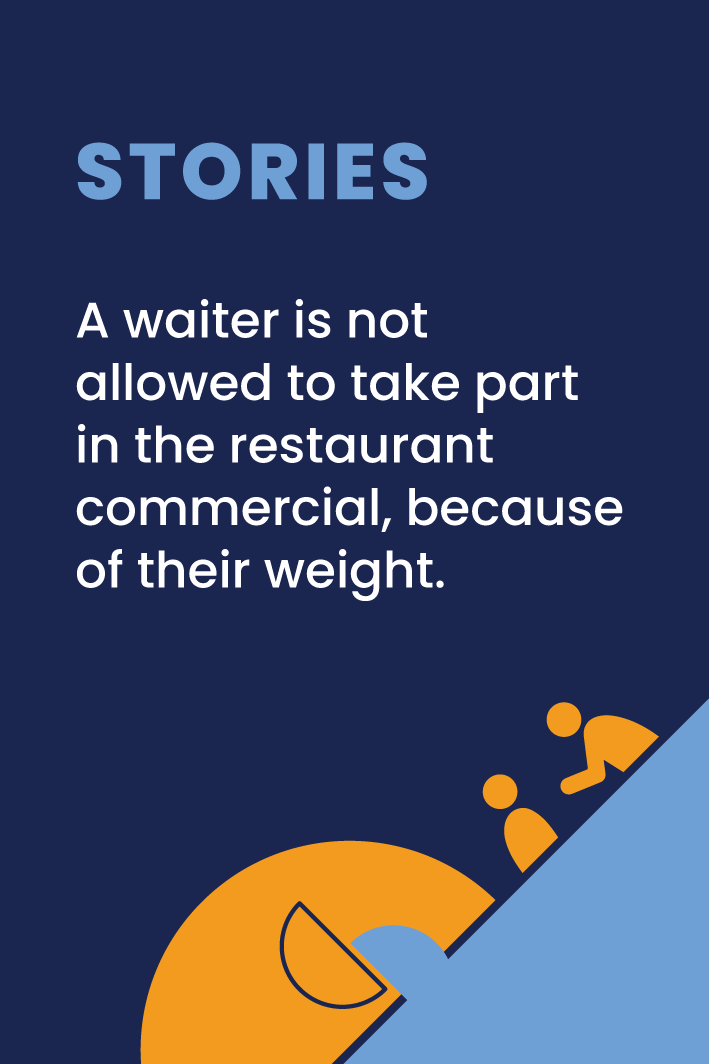 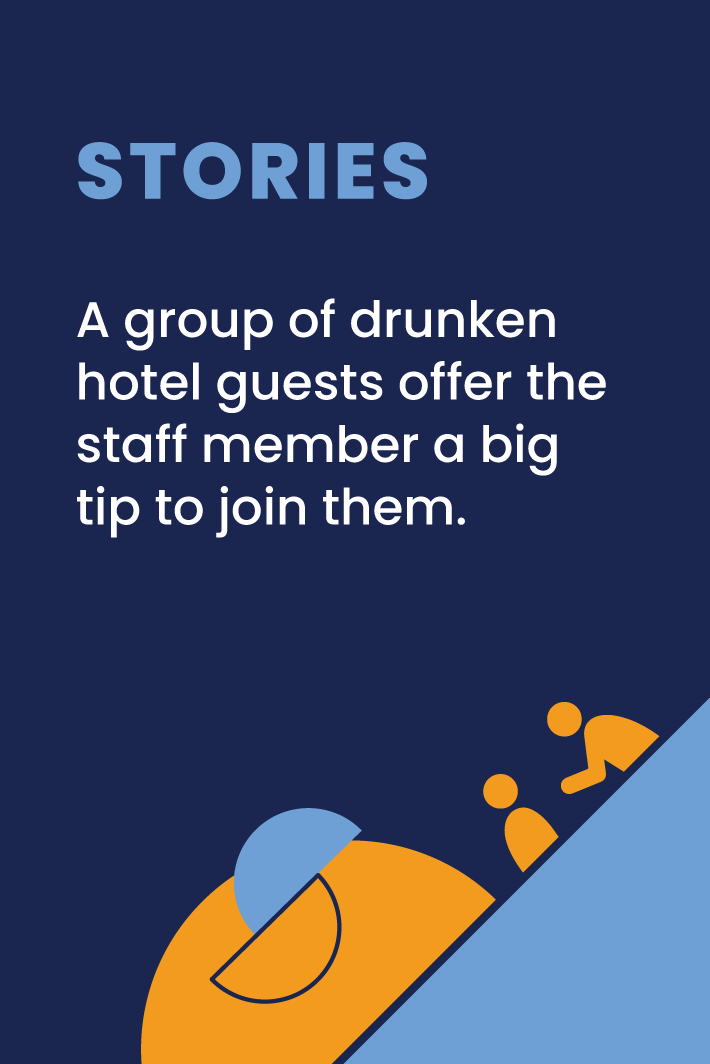 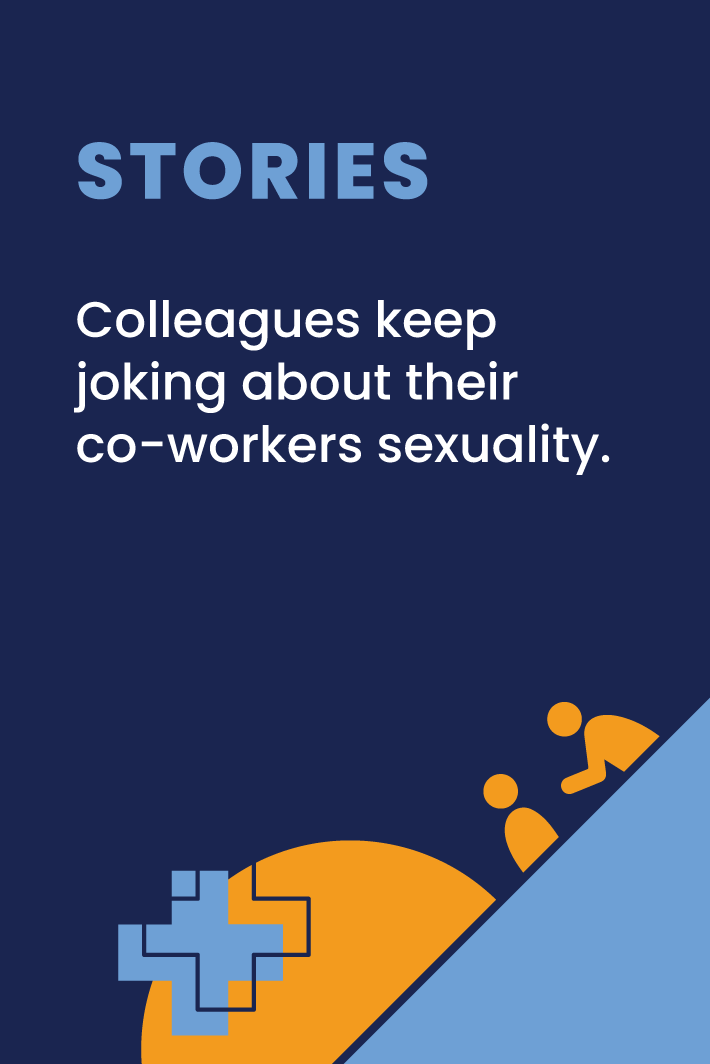 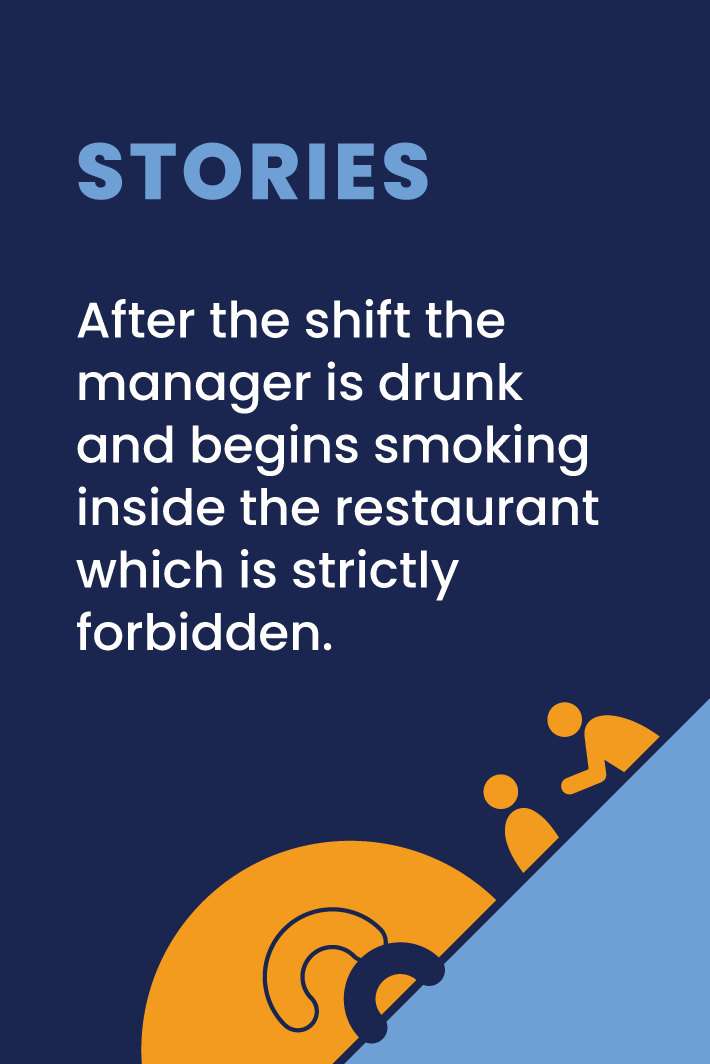 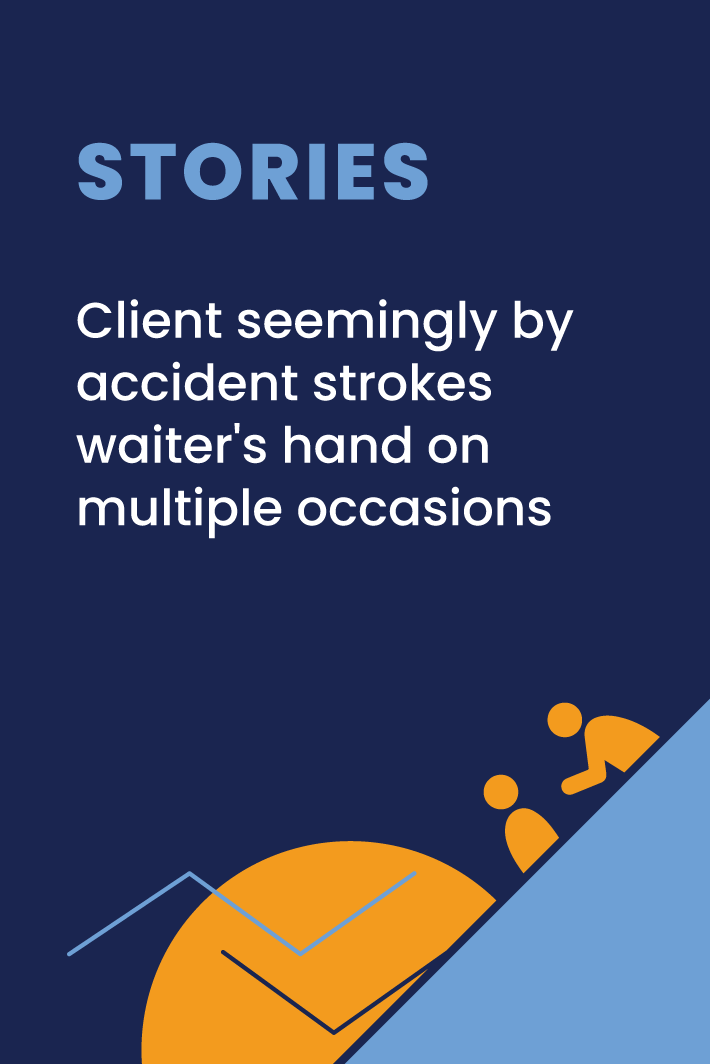 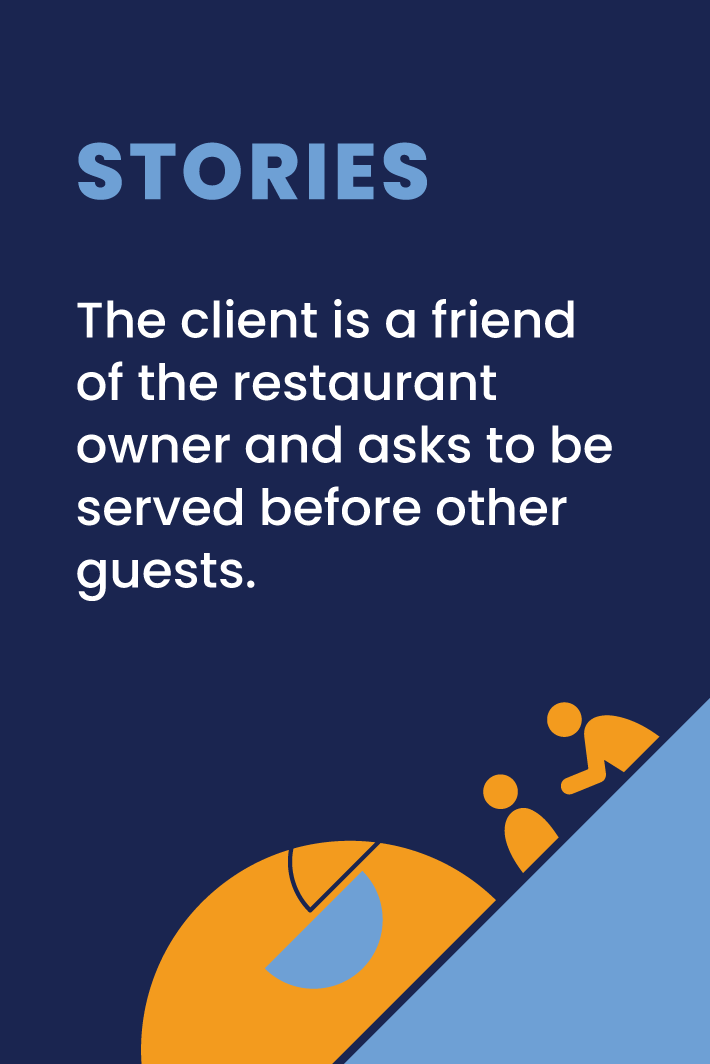 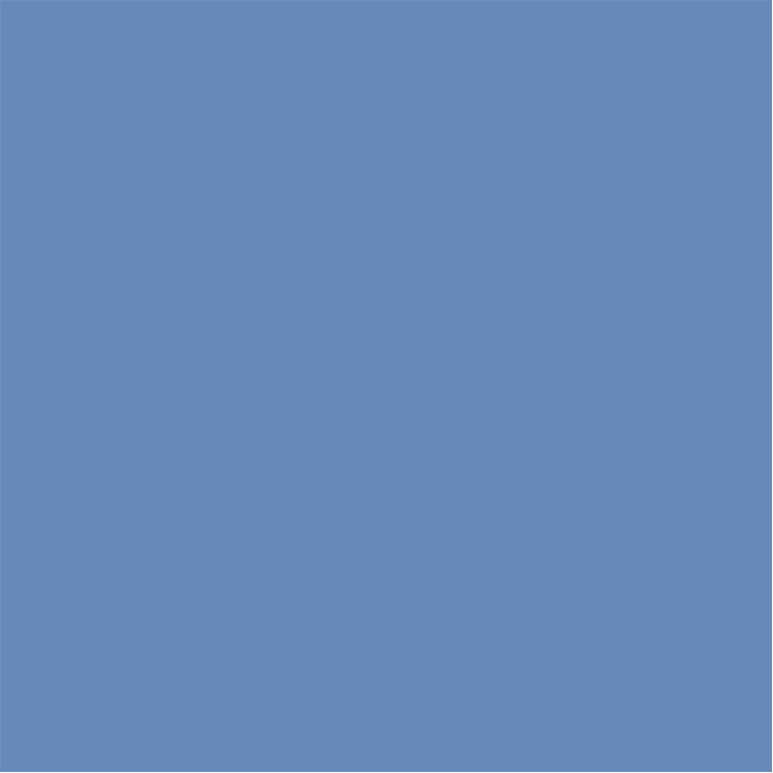 Izveidot stāstu - jā, bet...
Spēle
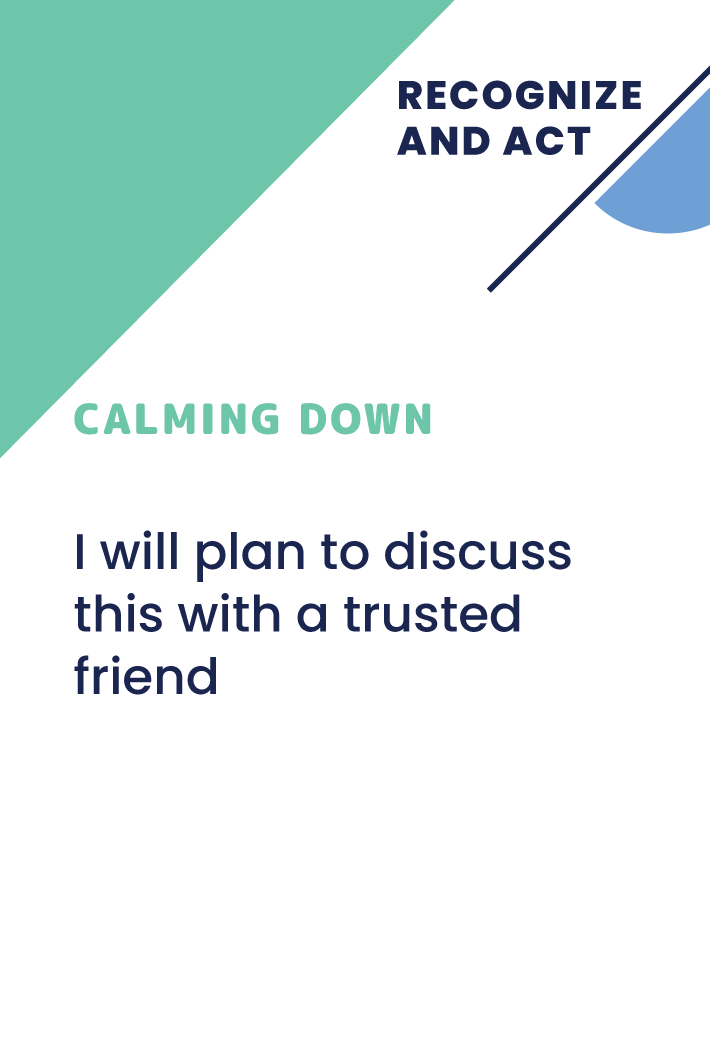 Katrs spēlētājs saņem vienu stāsta kārti un vienu risinājuma kārti.
Spēles vadītājs sāk stāstu ar problēmusituāciju, un nākamais spēlētājs to turpina vai nu sakot «jā» un nolasot risinājumu no savas kārts, vai arī sakot «bet» un nolasot situāciju no problēmas kārts.
Tad stāstu turpina nākamais spēlētājs. Spēlētāji var mainīt vai pielāgot kārtīs aprakstītos tekstus.
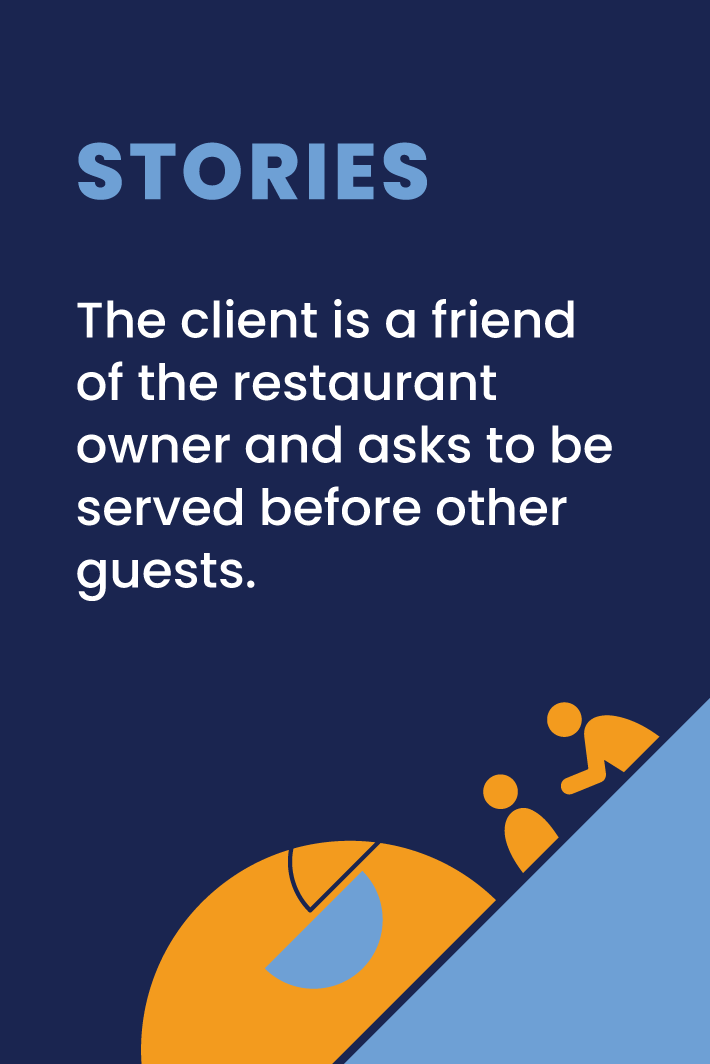 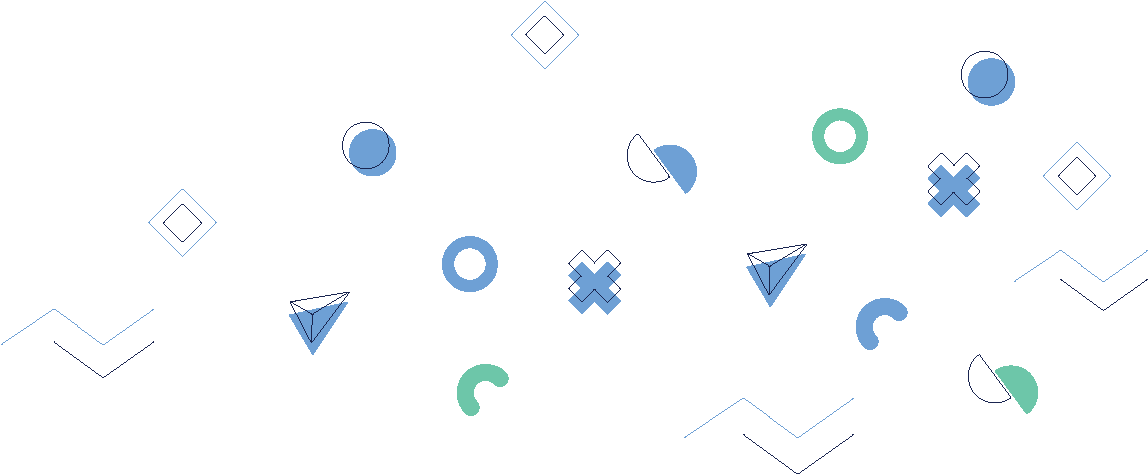 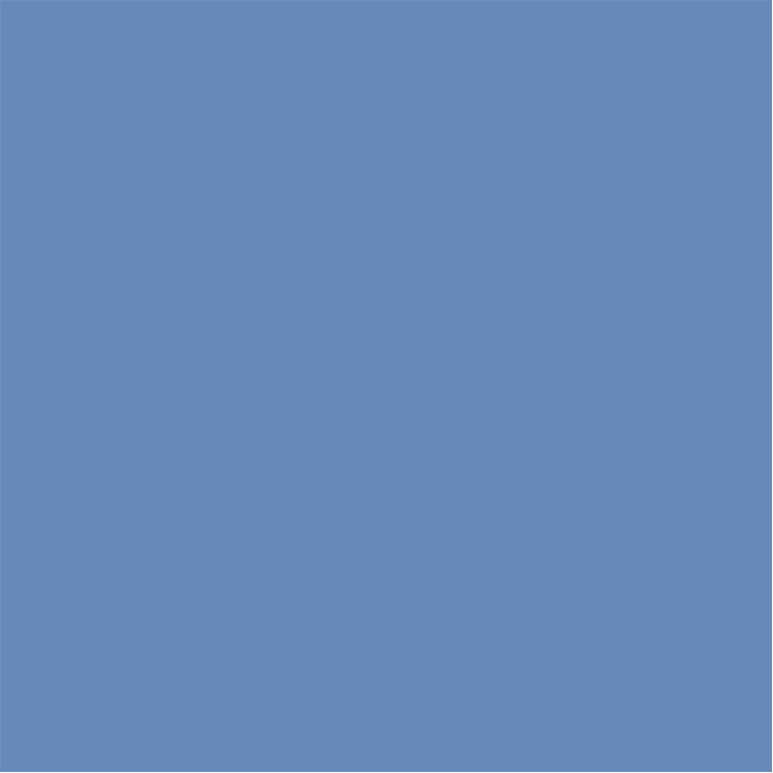 Izveidot stāstu - jā, bet...
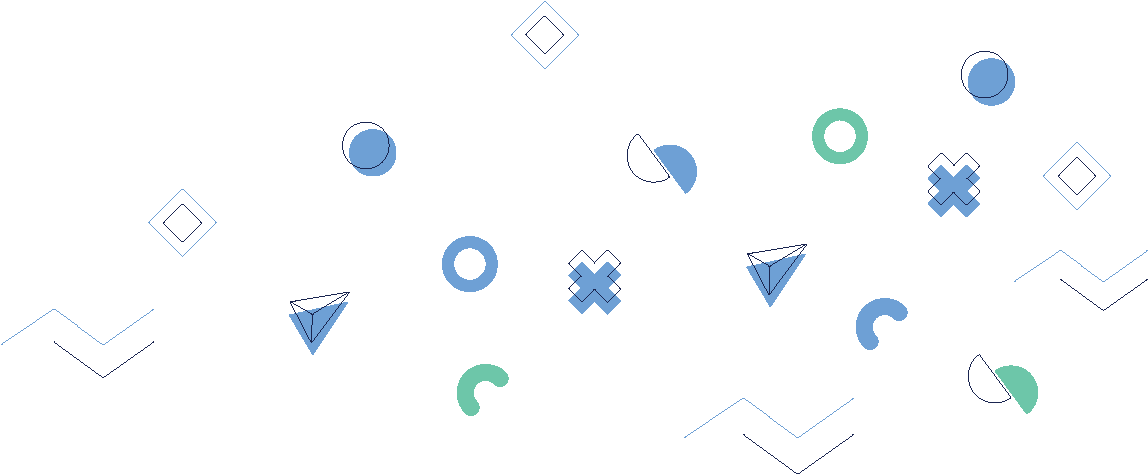 Spēle
Stāsts beidzas, kad aplis ir noslēdzies vai kad visi ir izspēlējuši savas kārtis, vai arī tad, ja spēlētājiem izdodas loģiski pabeigt stāstu.
Šī ir lieliska spēle kautrības pārvarēšanas aktivitātēm, kā arī komandas saliedēšanas un iesildīšanās aktivitātēm